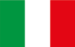 Rule 42 course - 382 exercises
Updated 18/11/2024
This presentation was written by Ezio Fonda. The videos in this Power Point have been made by the author, by colleagues or taken from publicly accessible websites. If a competitor wants to remove a video which they are in, please send an email to www@eziofonda.it
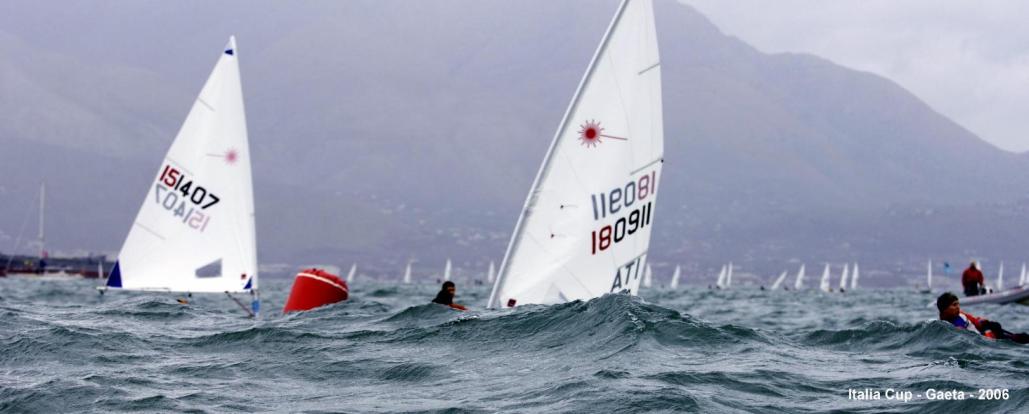 1
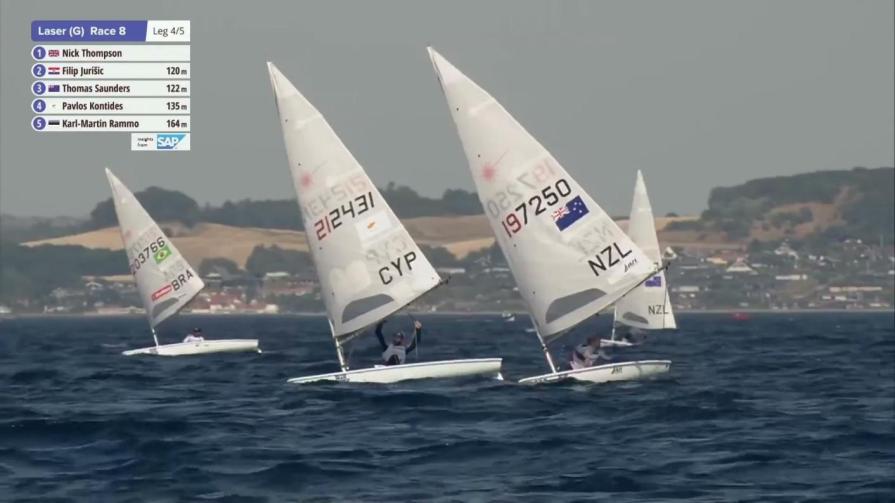 00001
2
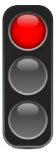 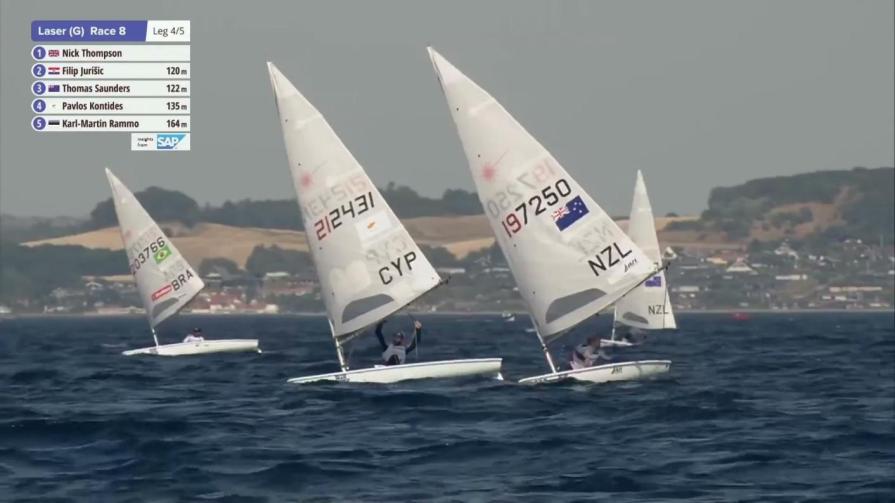 00001
3
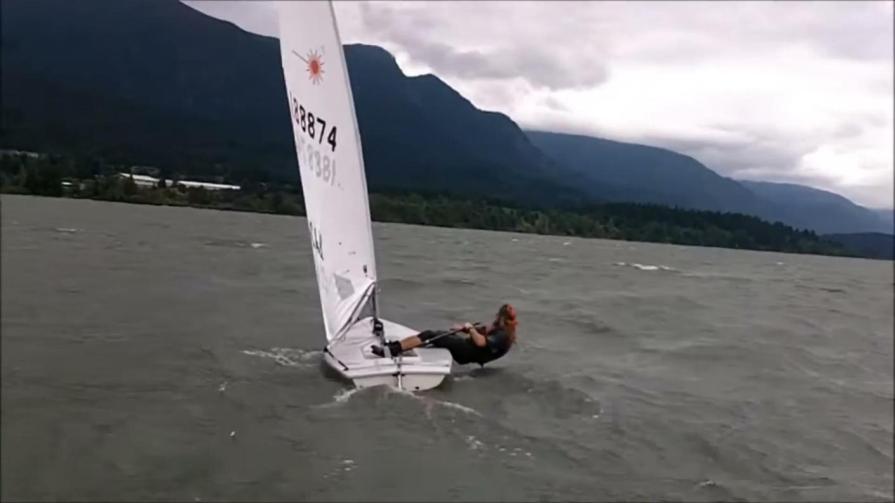 00002
4
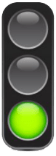 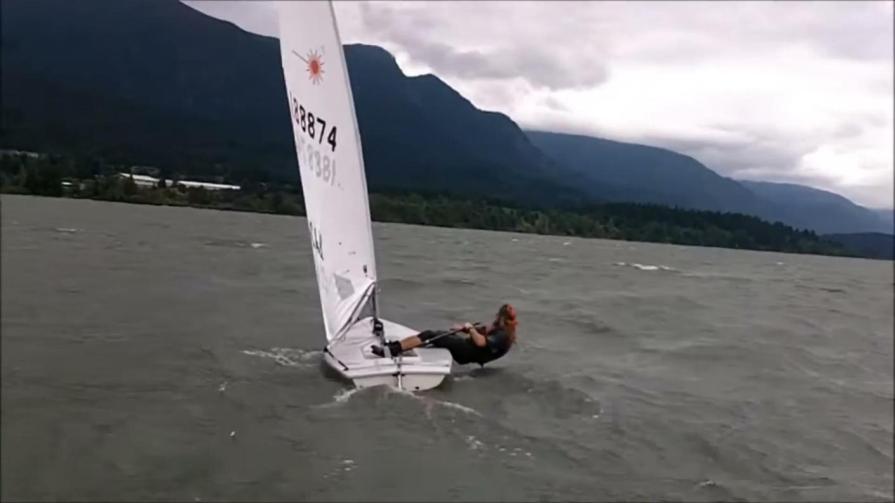 00002
5
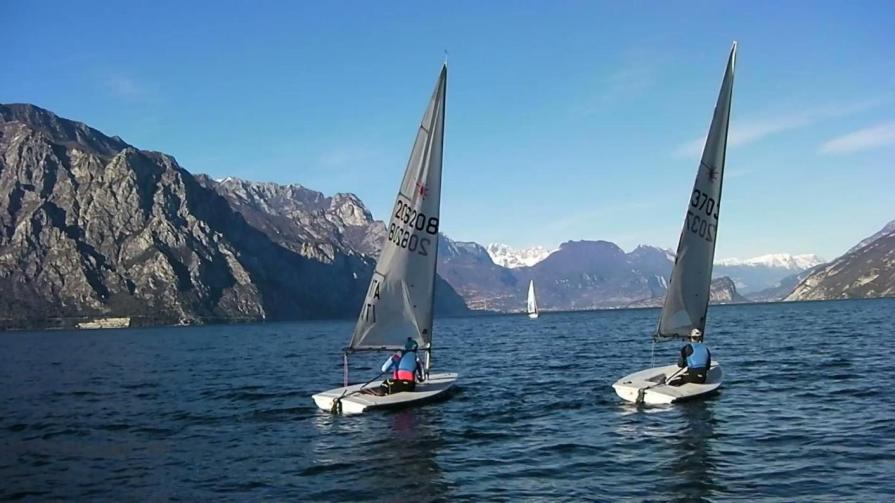 00003
6
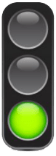 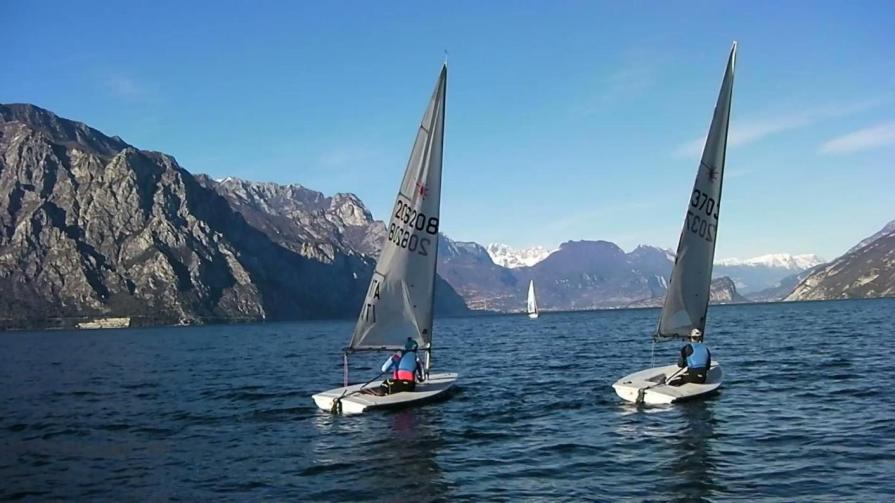 00003
7
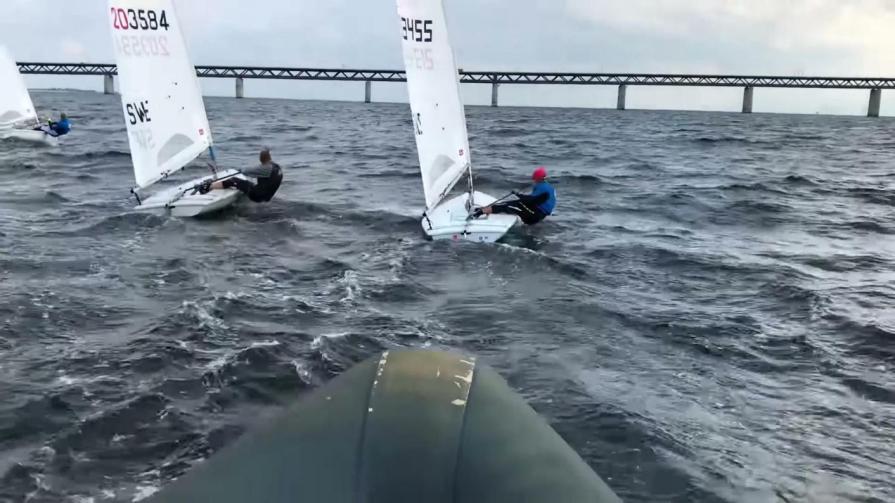 00004
8
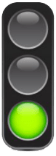 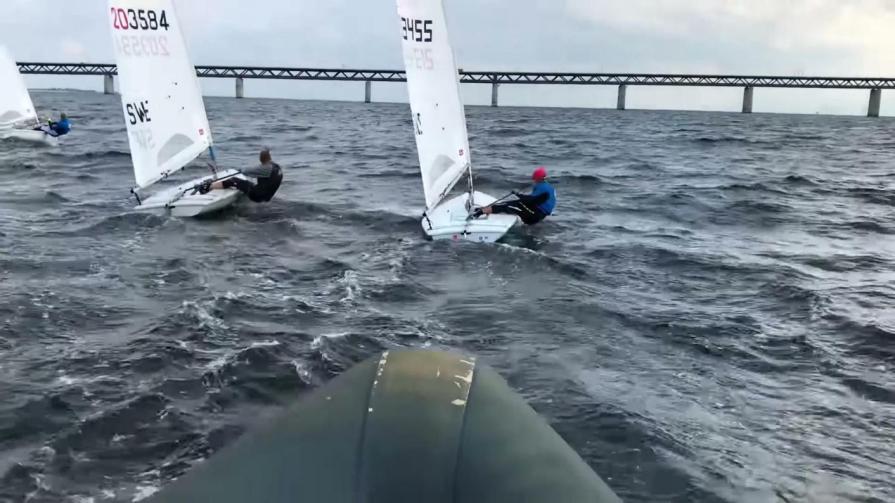 00004
9
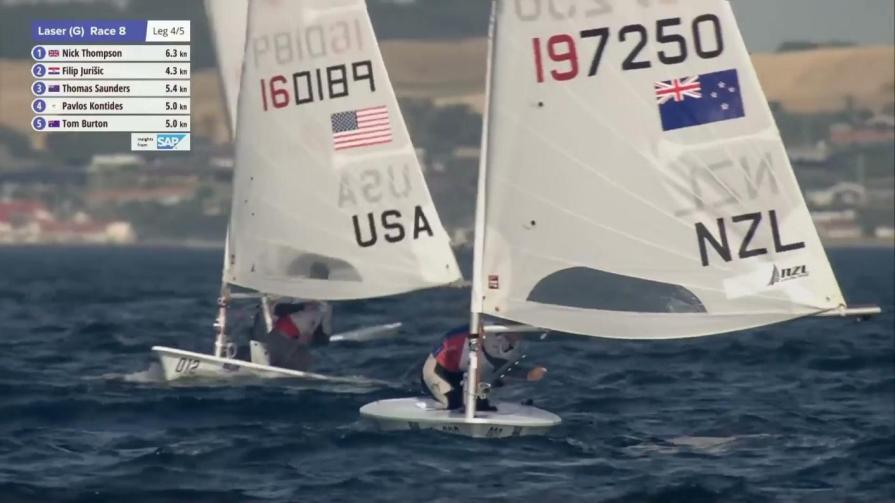 00005
10
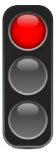 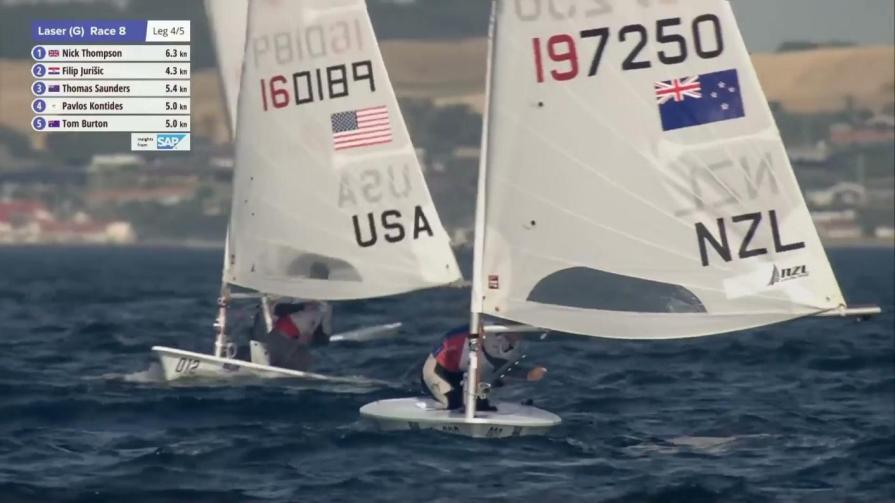 00005
11
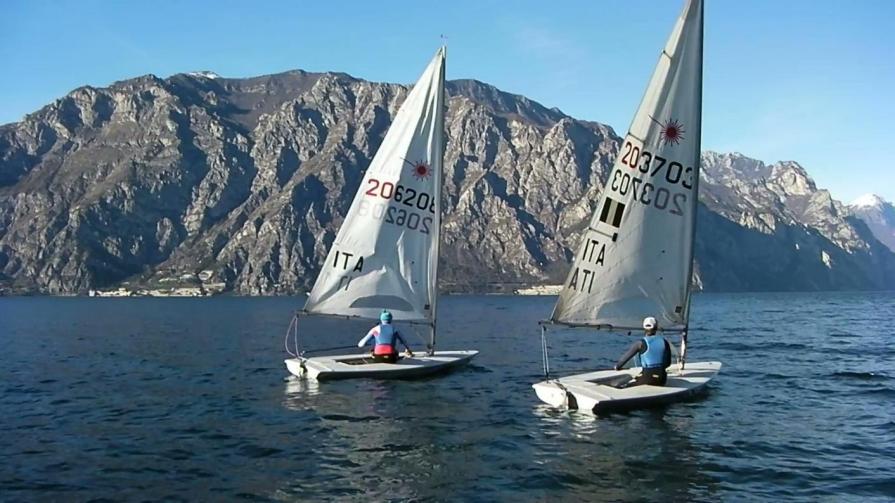 00006
12
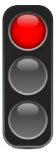 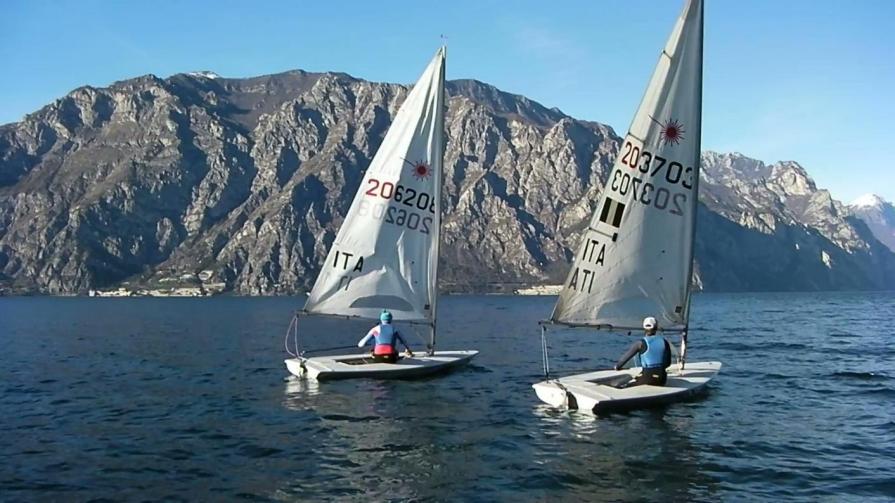 00006
13
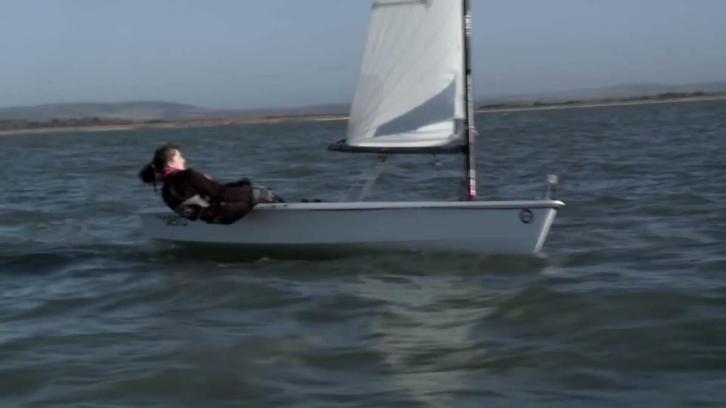 00007
14
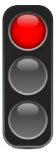 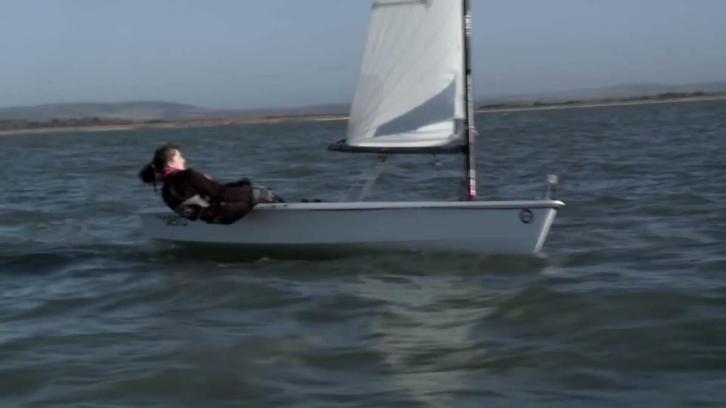 00007
15
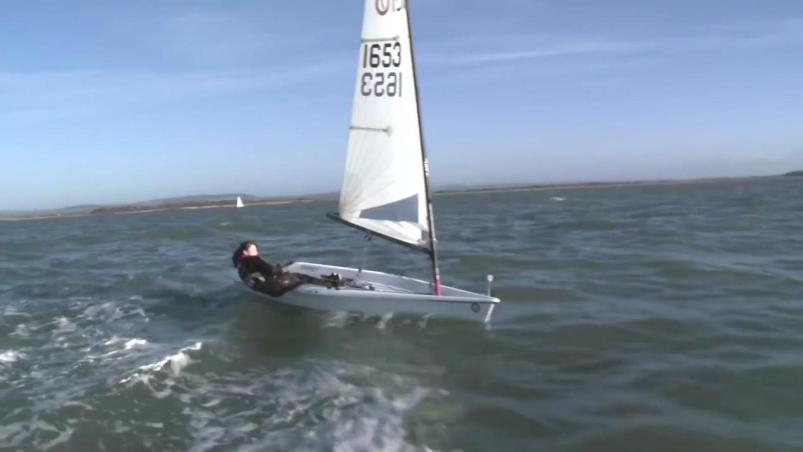 00008
16
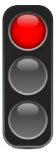 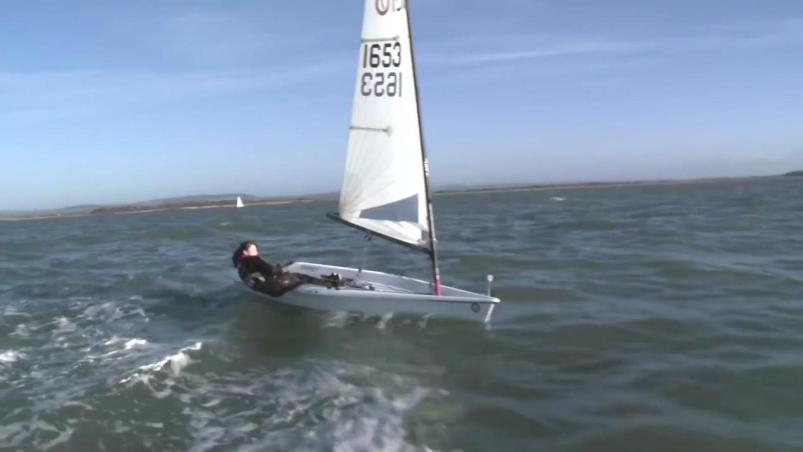 00008
17
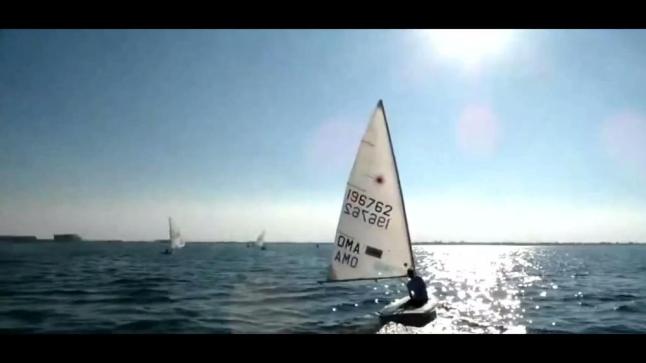 00009
18
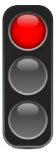 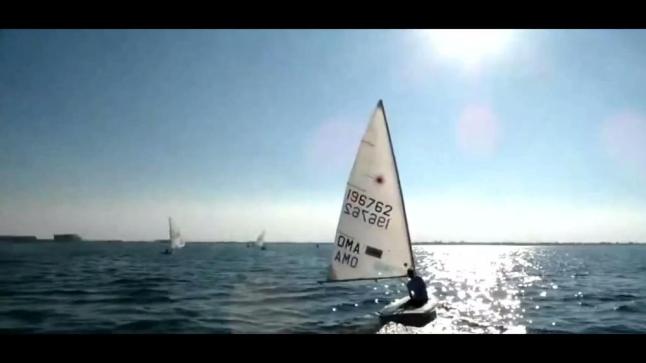 00009
19
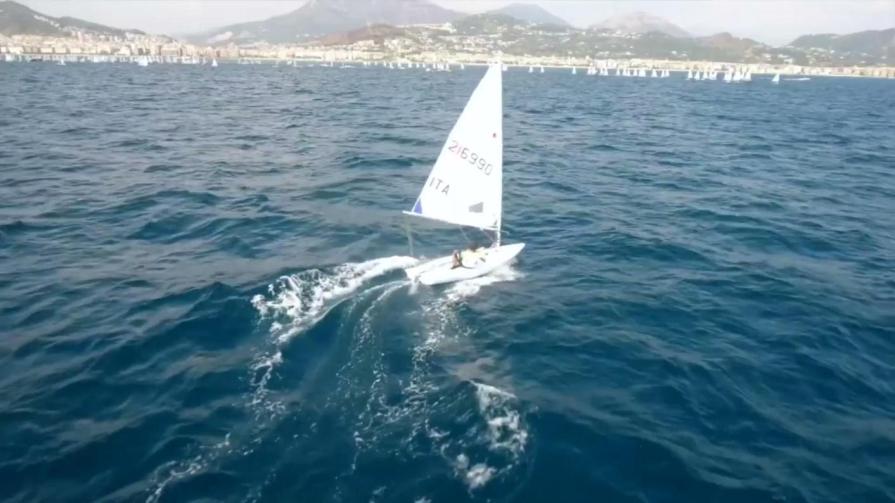 00010
20
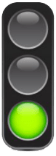 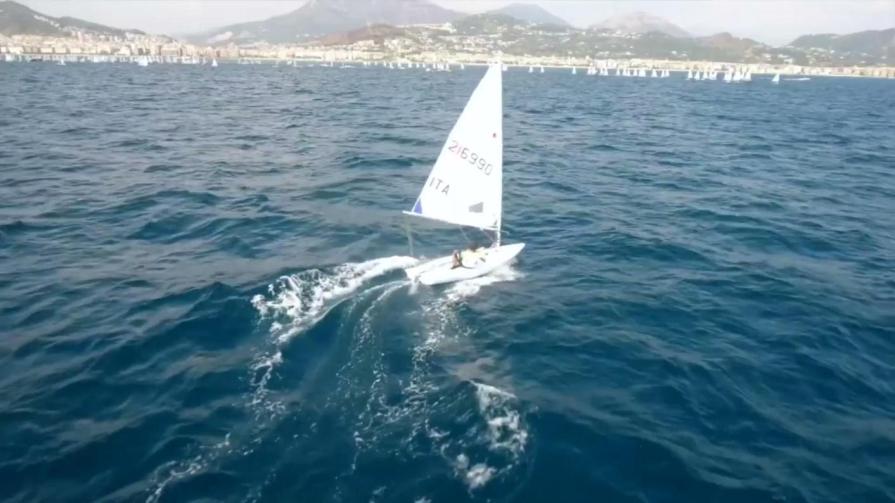 00010
21
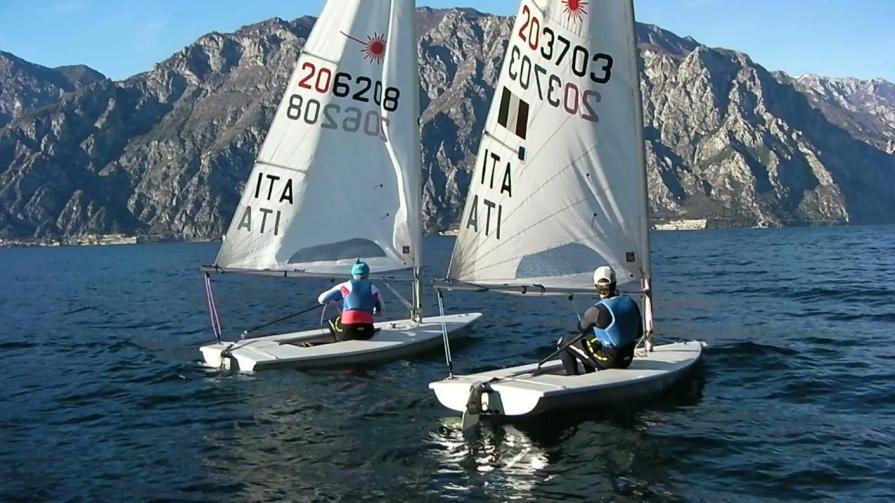 00011
22
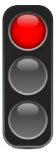 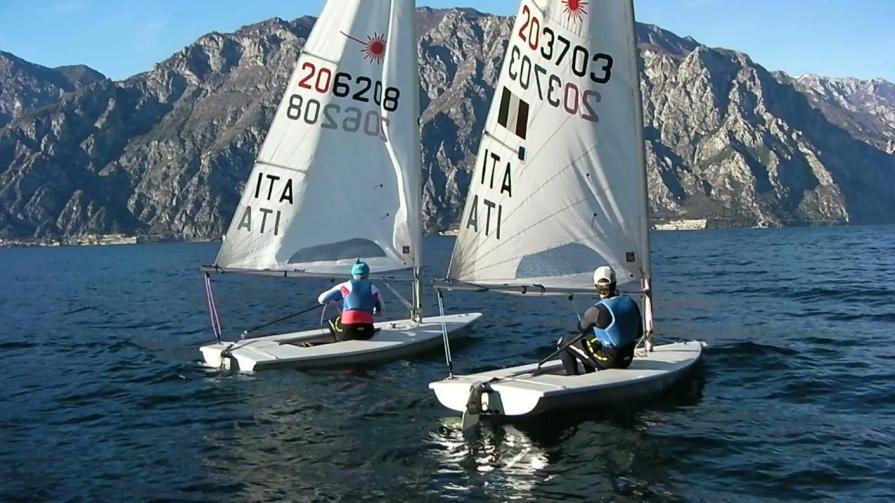 00011
23
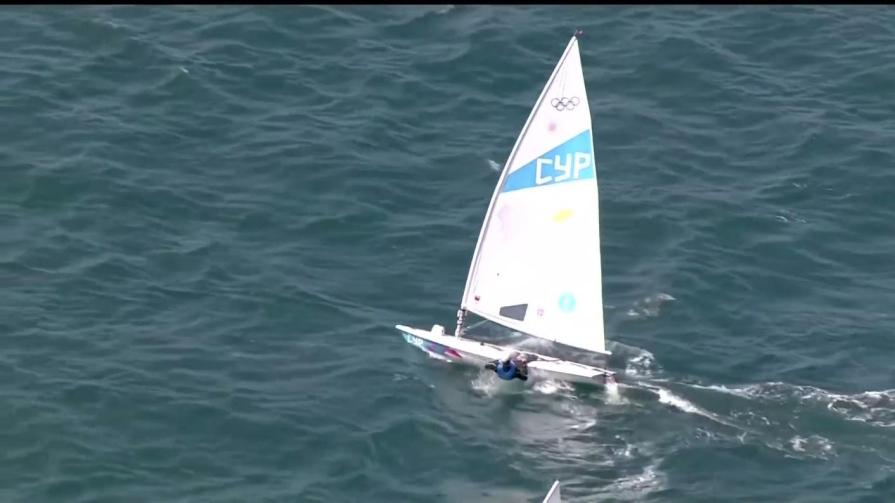 00015
24
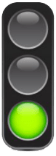 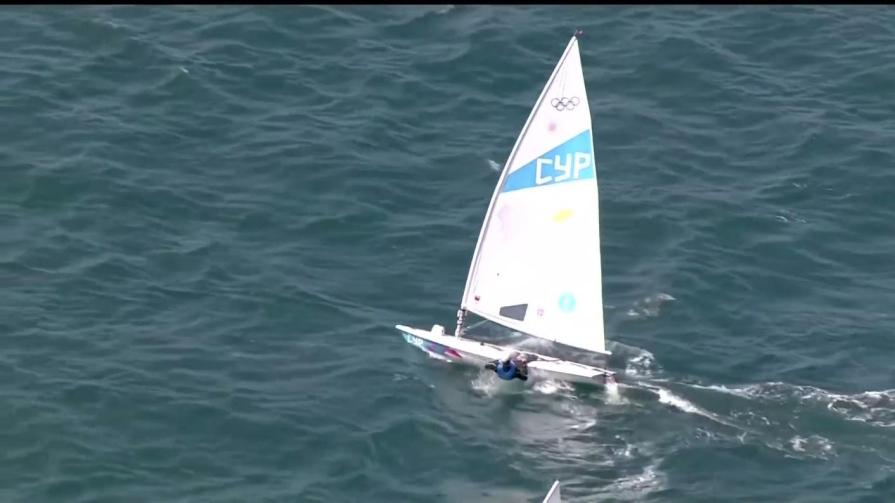 00015
25
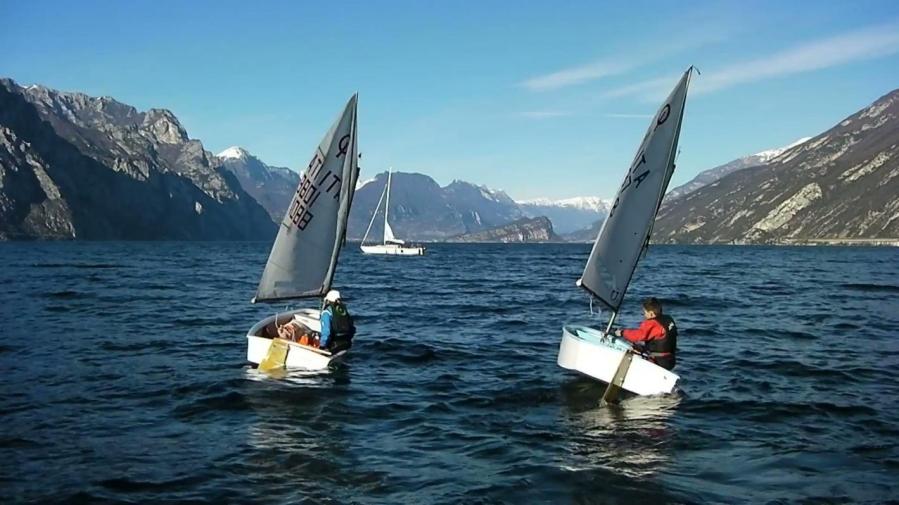 00012
26
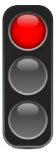 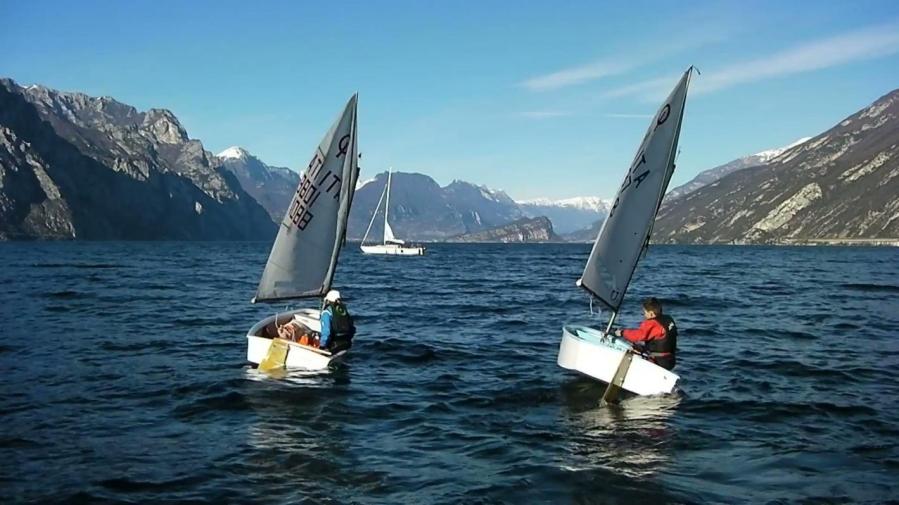 00012
27
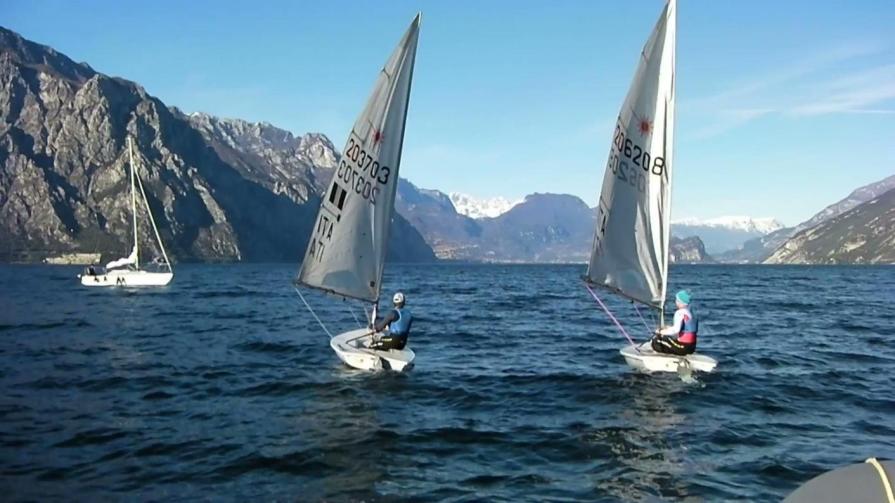 00013
28
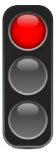 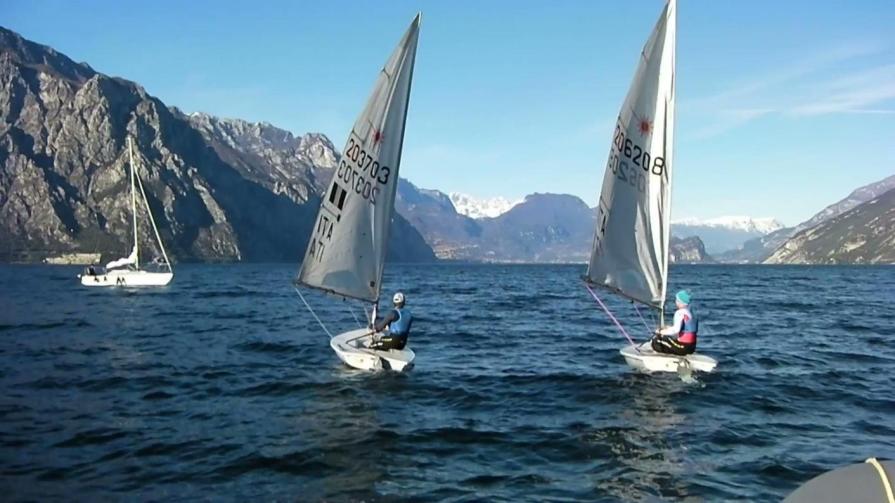 00013
29
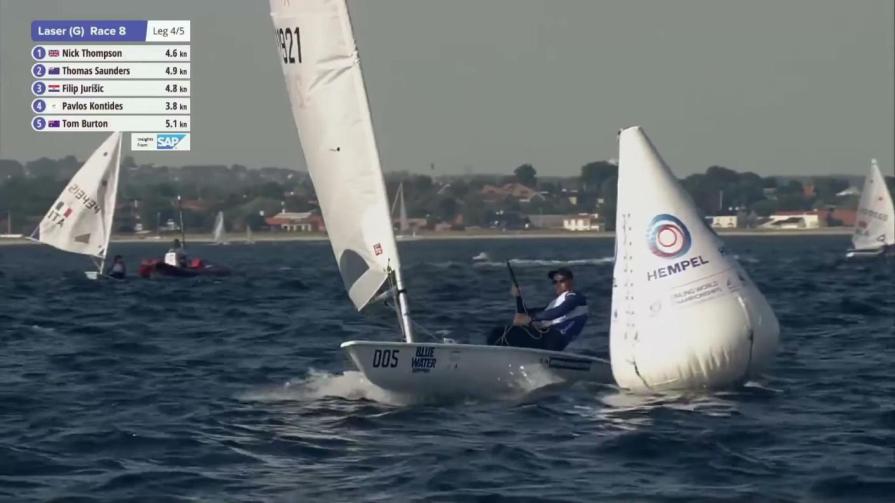 00014
30
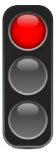 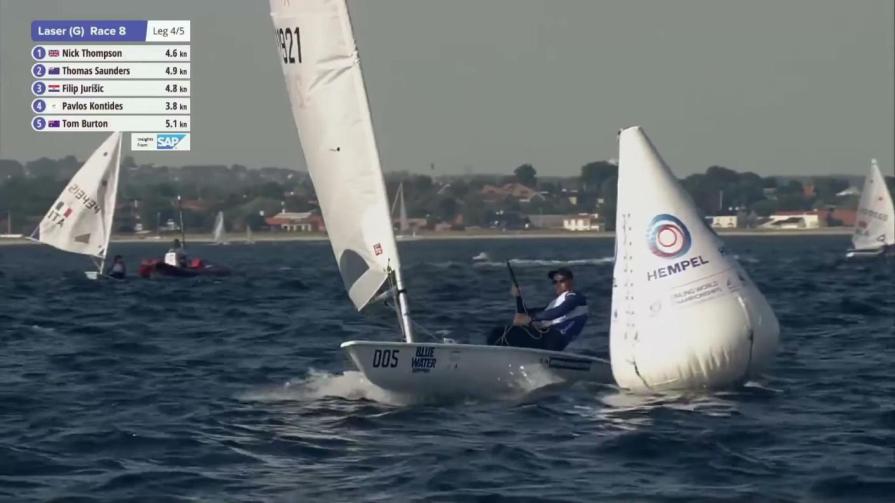 00014
31
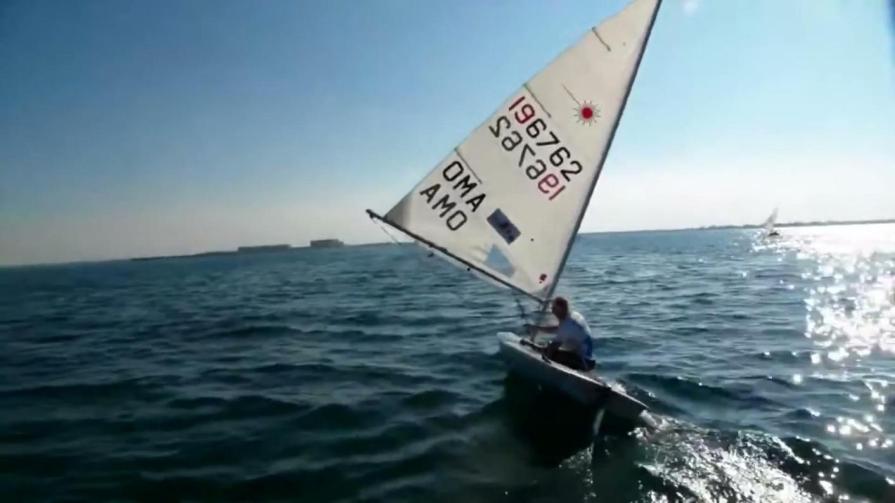 00016
32
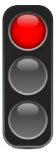 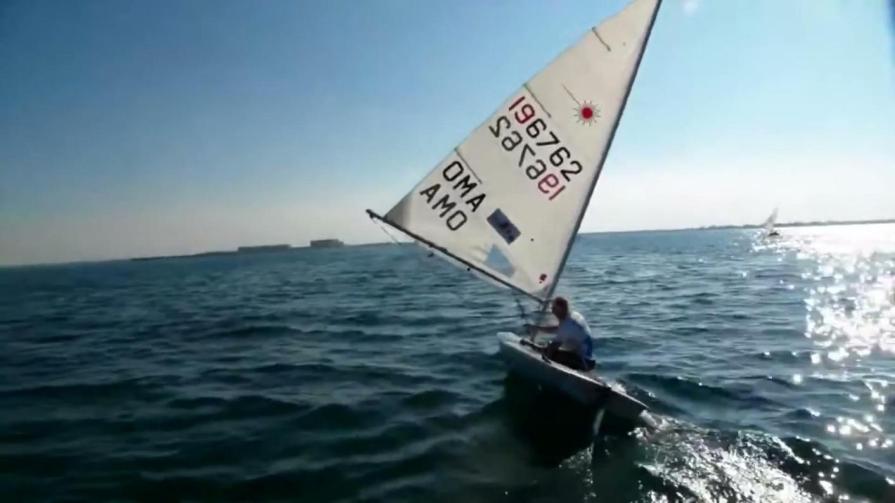 00016
33
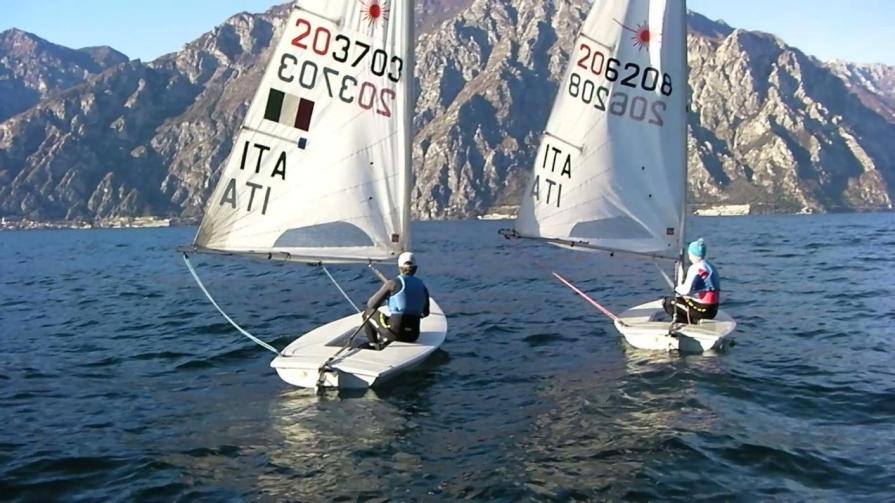 00017
34
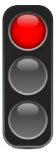 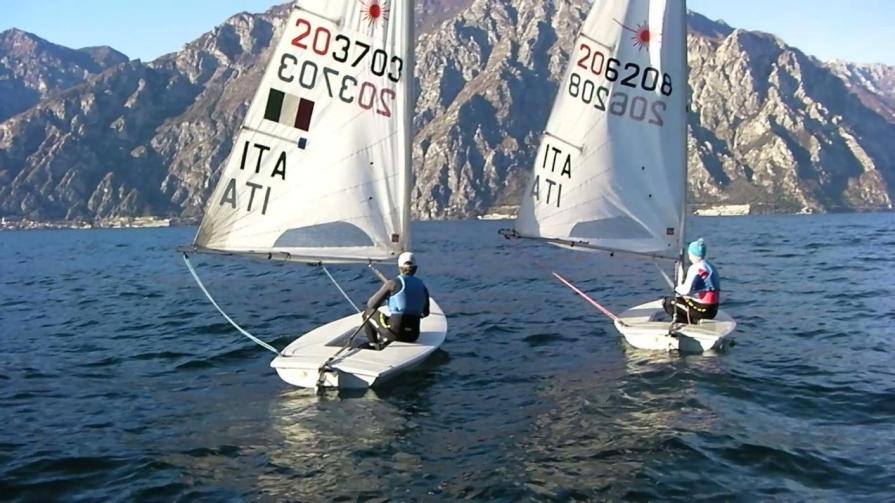 00017
35
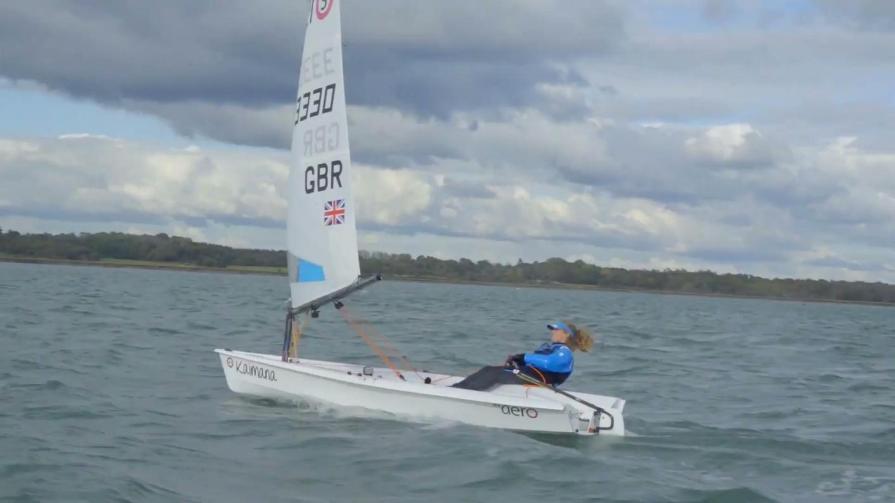 00018
36
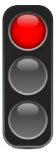 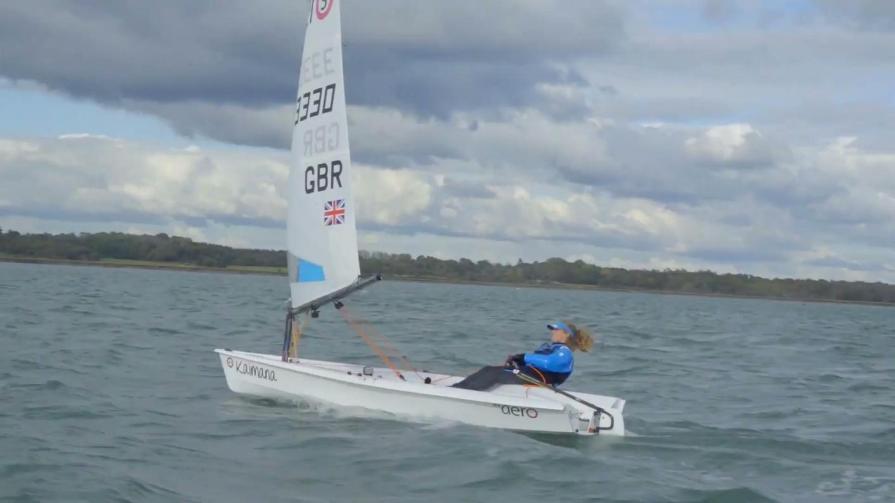 00018
37
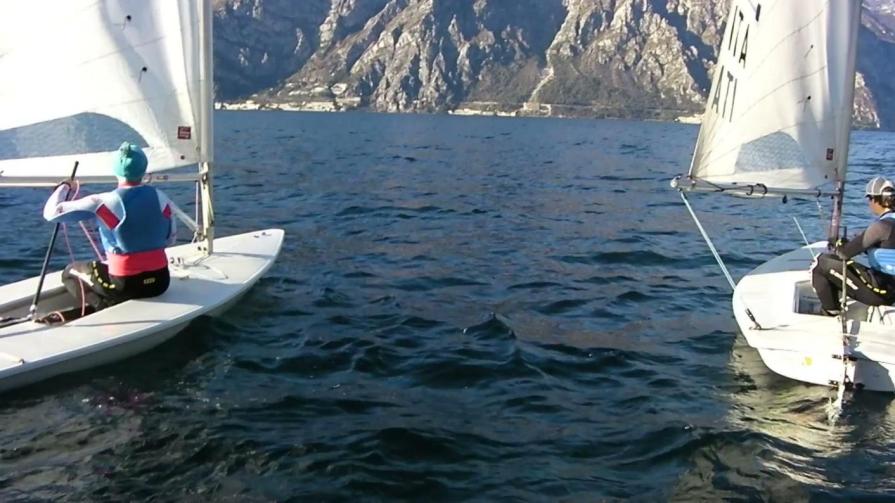 00019
38
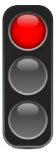 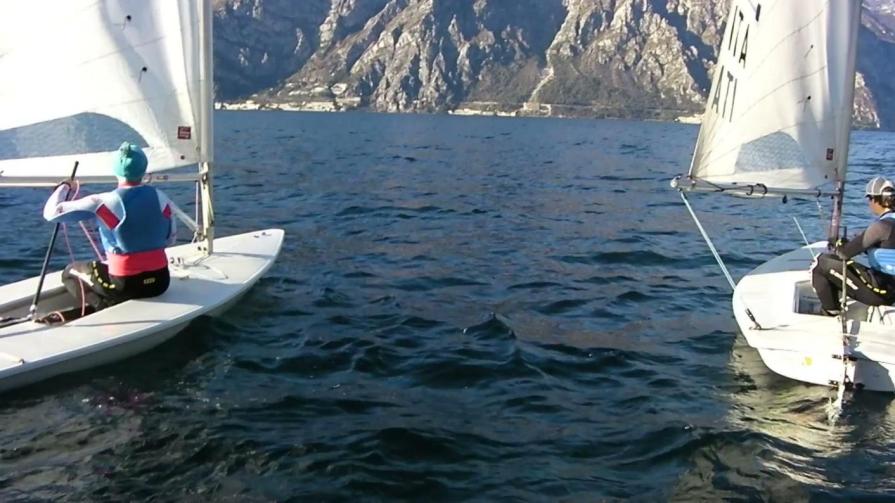 00019
39
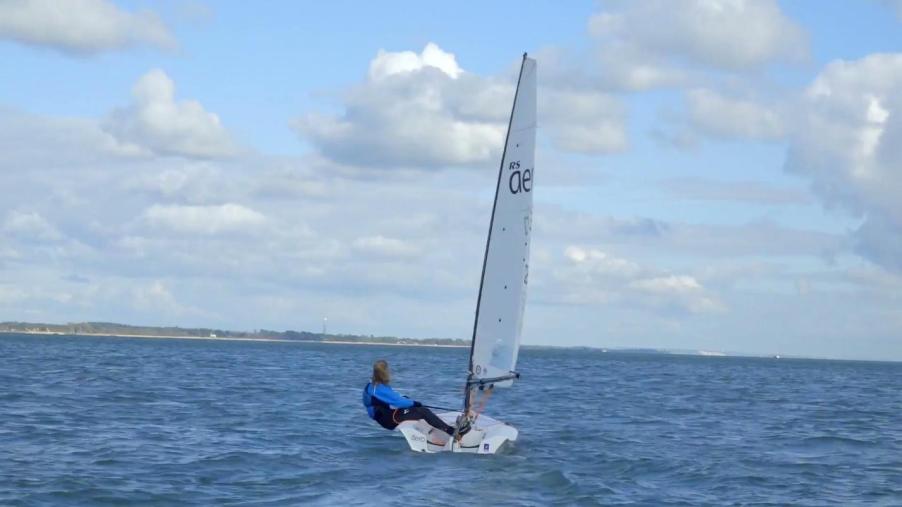 00028
40
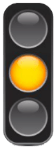 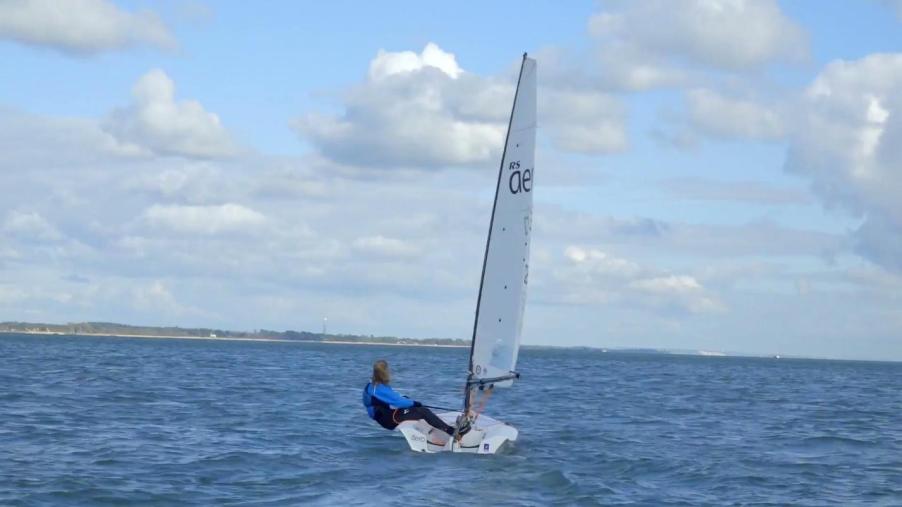 00028
41
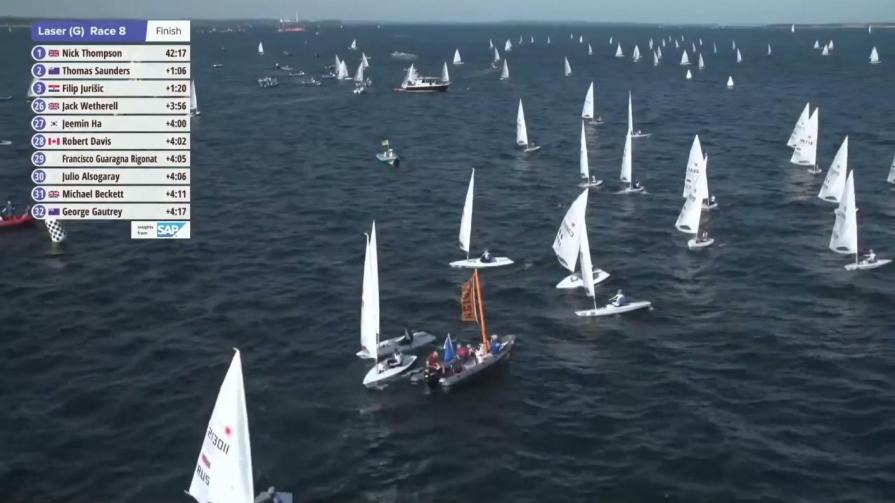 00020
42
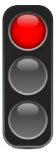 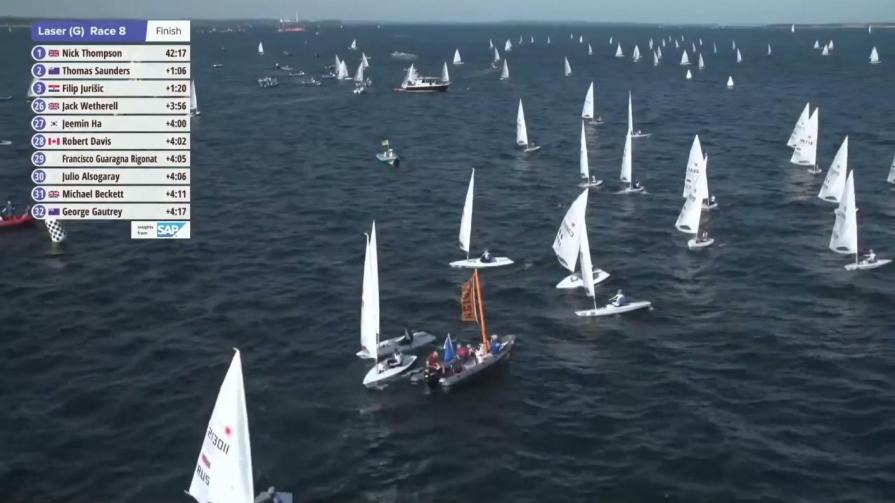 00020
43
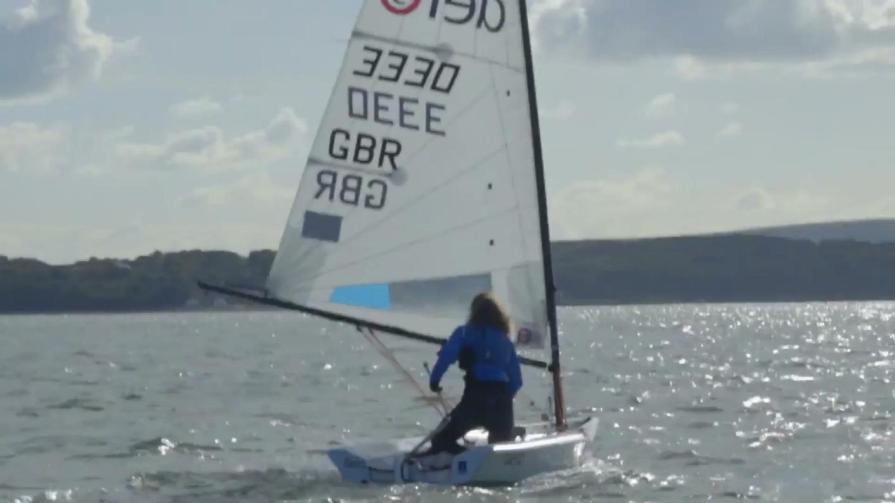 00021
44
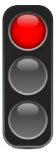 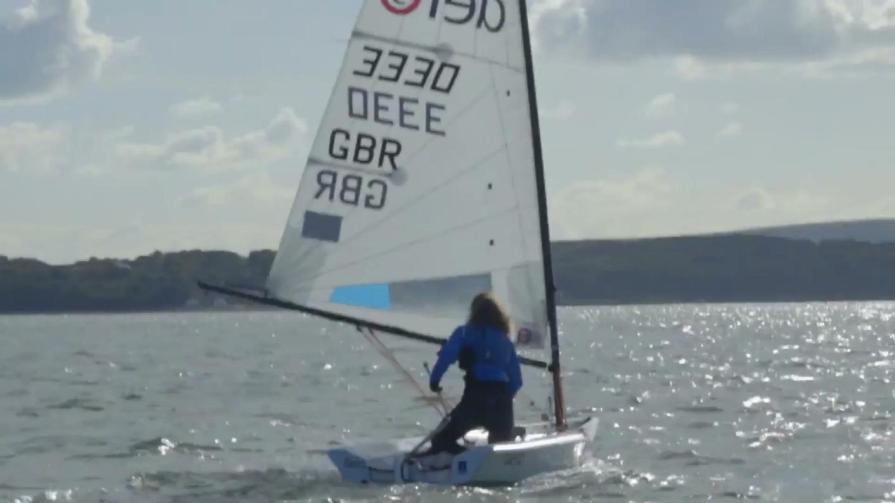 00021
45
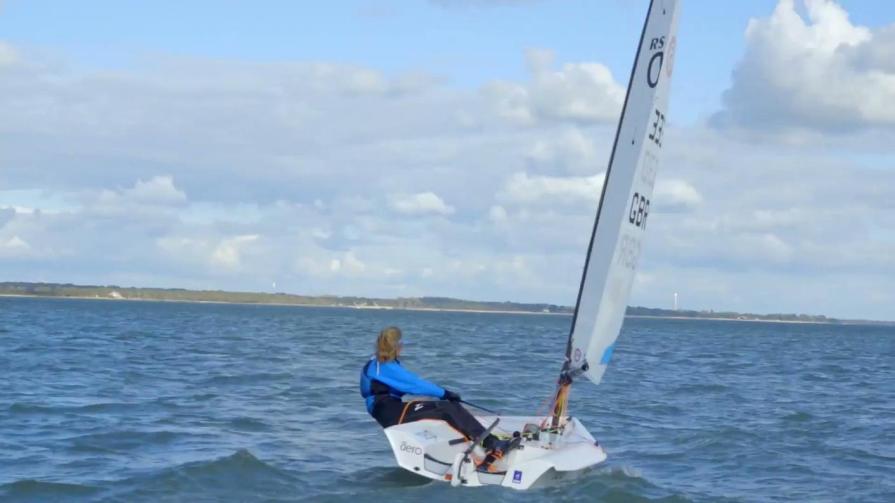 00022
46
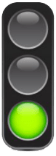 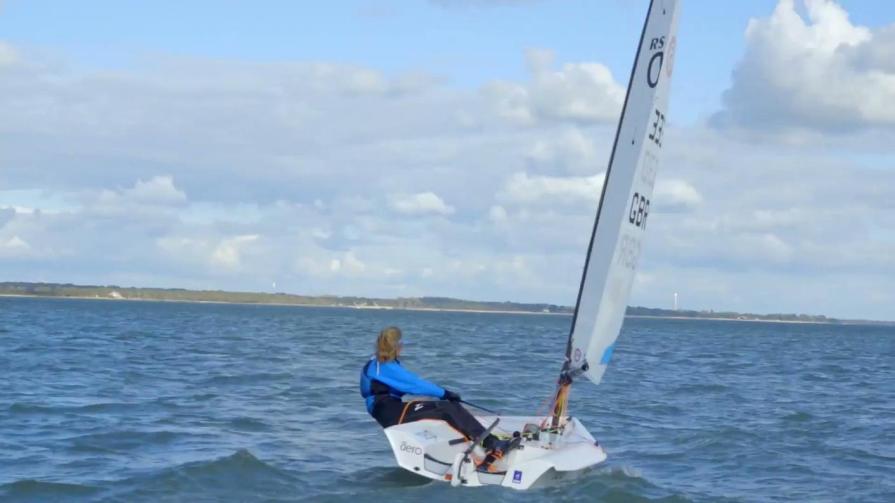 00022
47
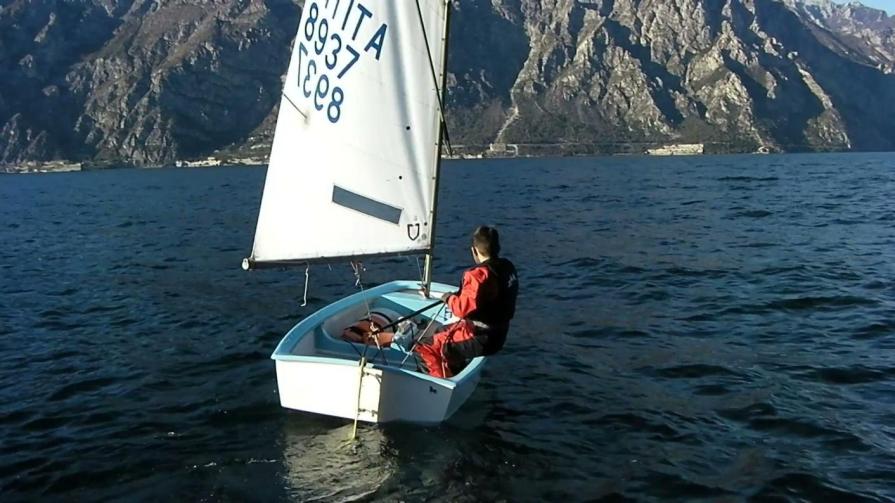 00023
48
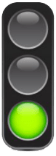 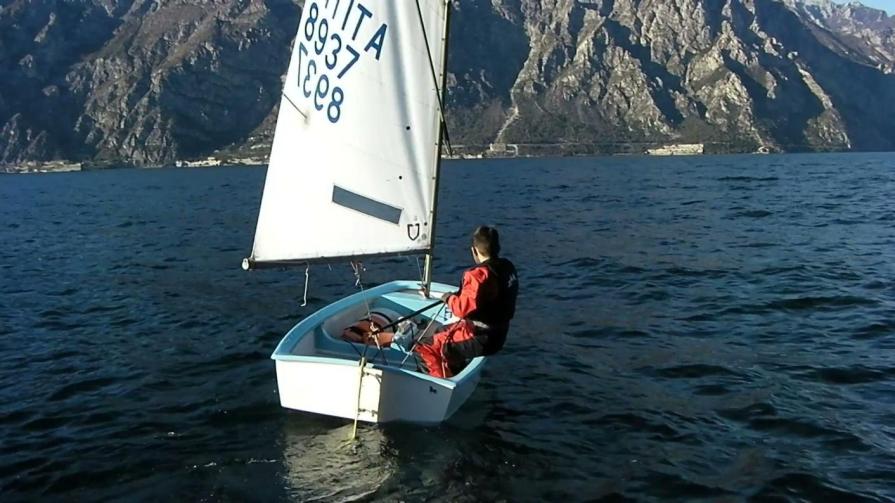 00023
49
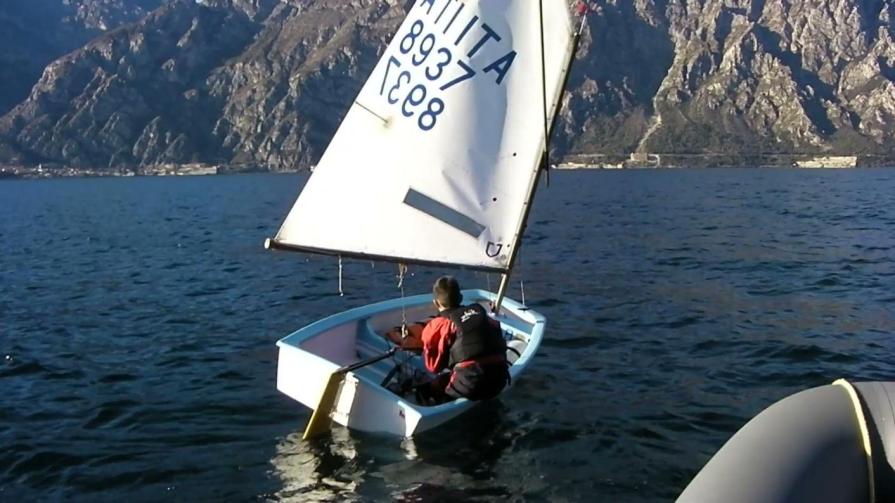 00024
50
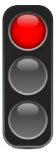 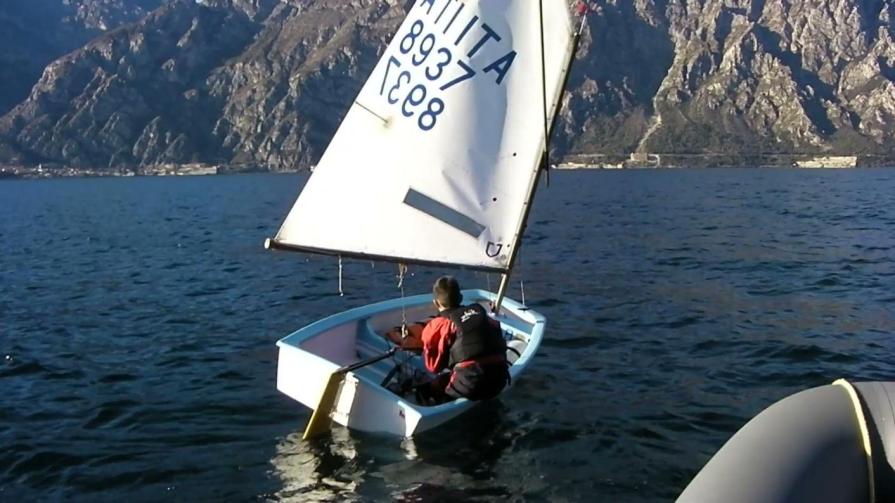 00024
51
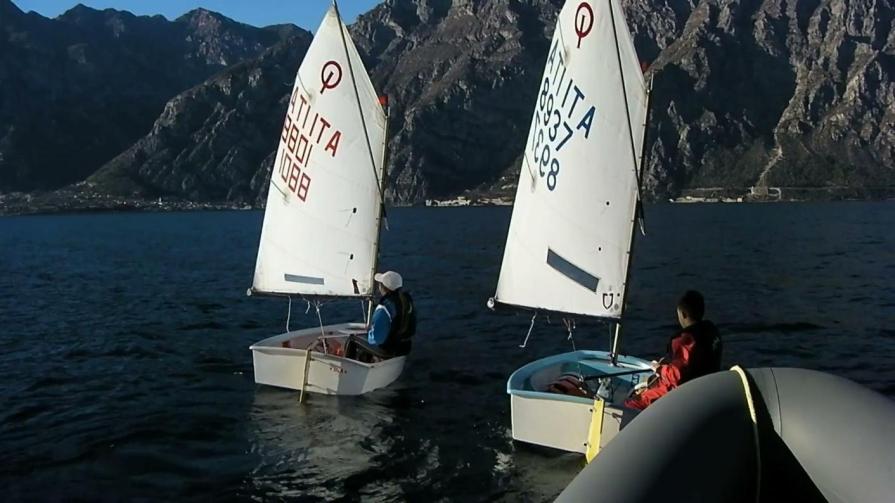 00025
52
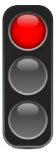 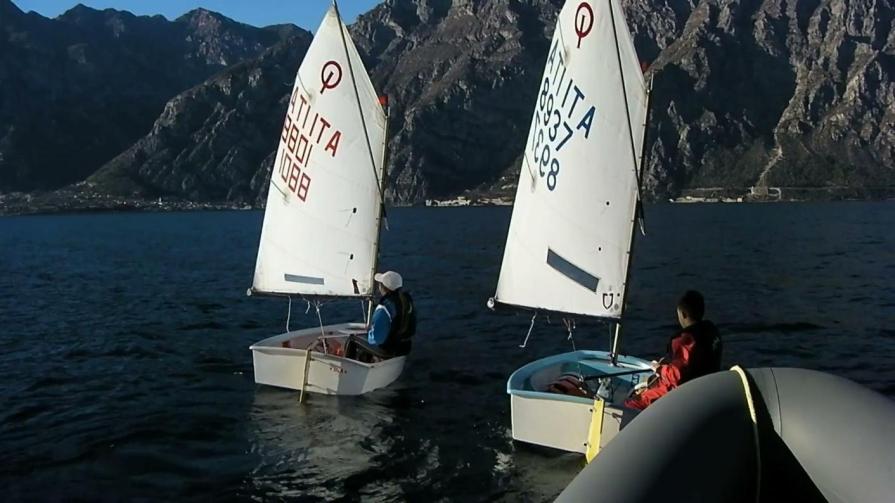 00025
53
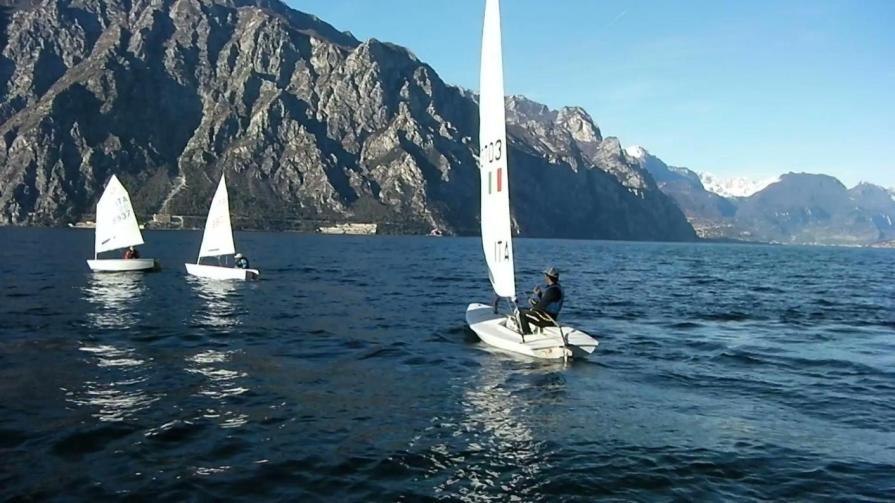 00026
54
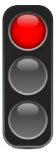 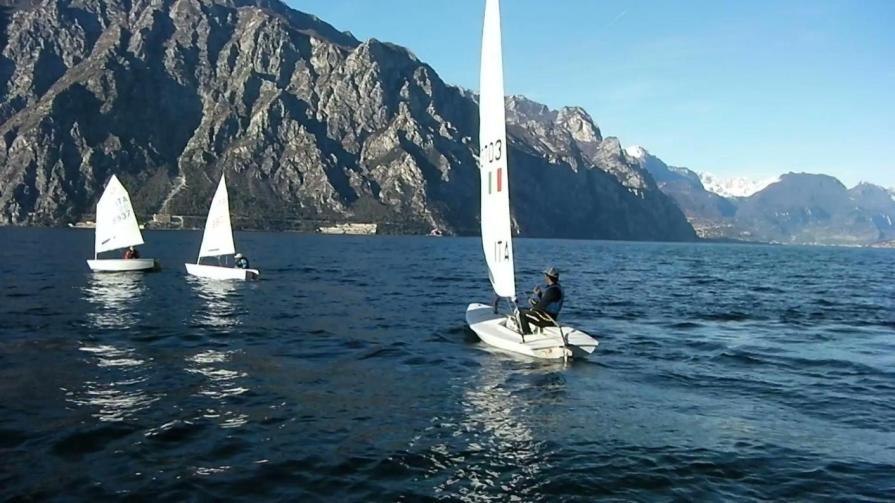 00026
55
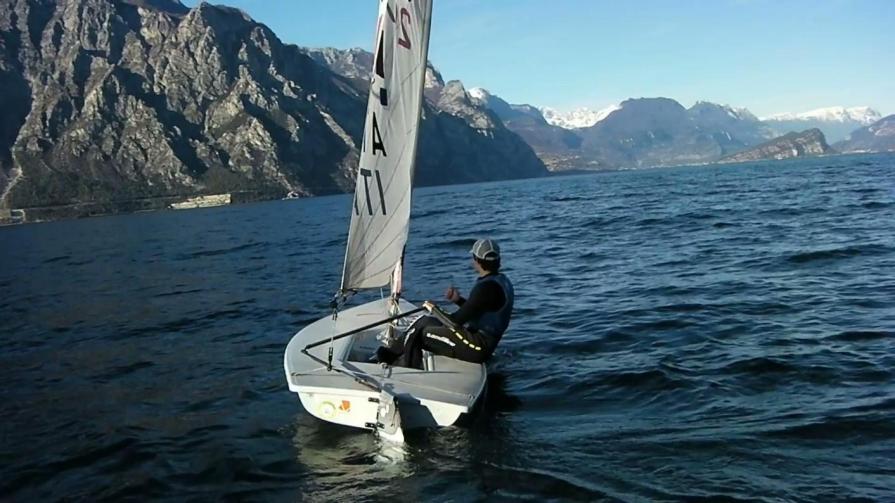 00027
56
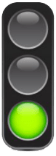 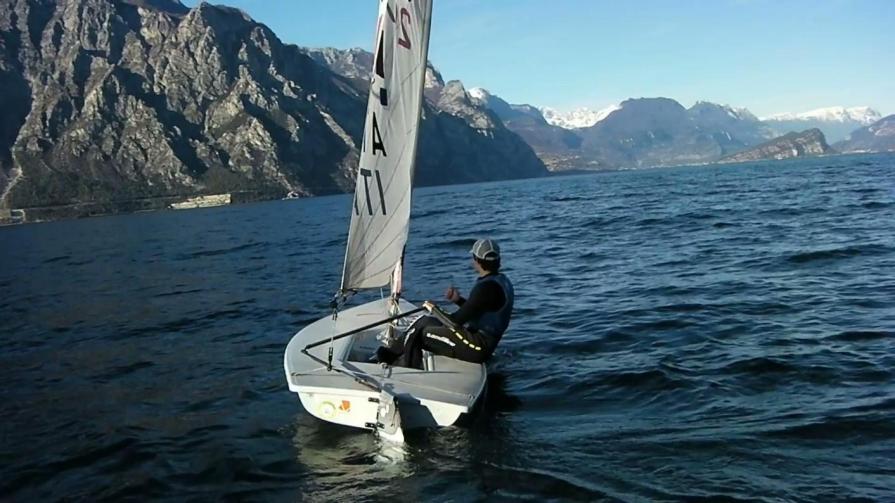 00027
57
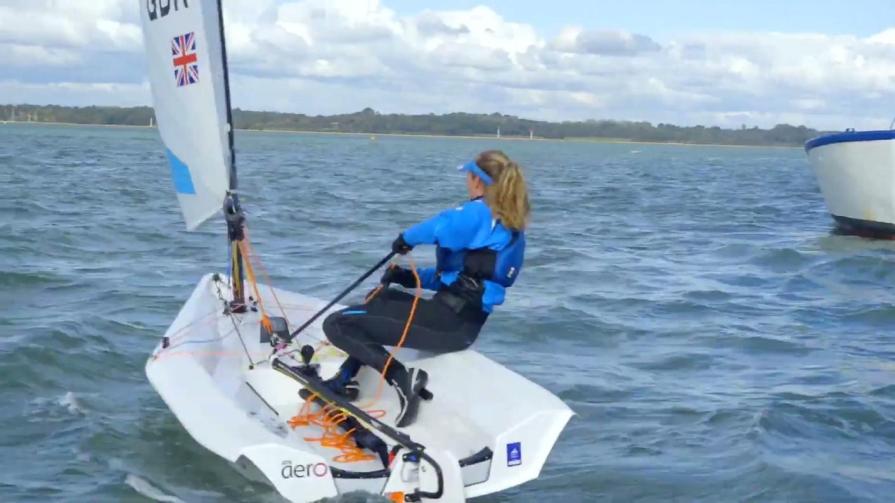 00029
58
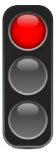 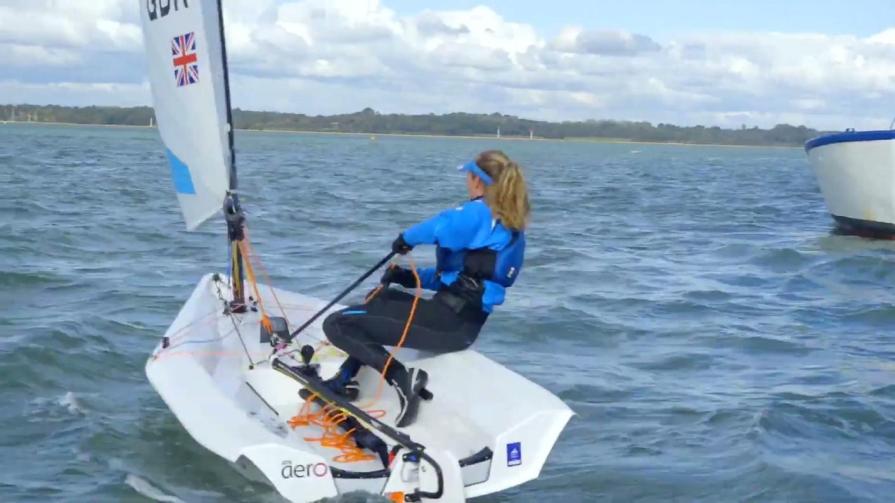 00029
59
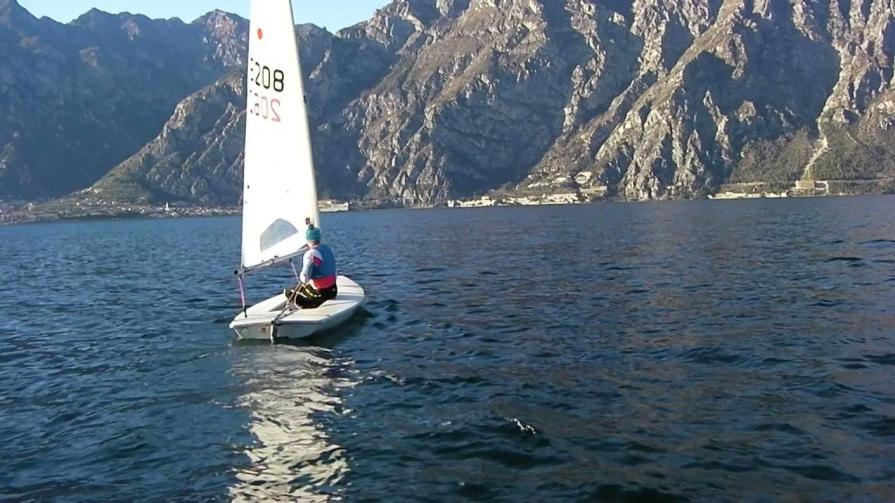 00030
60
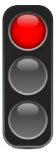 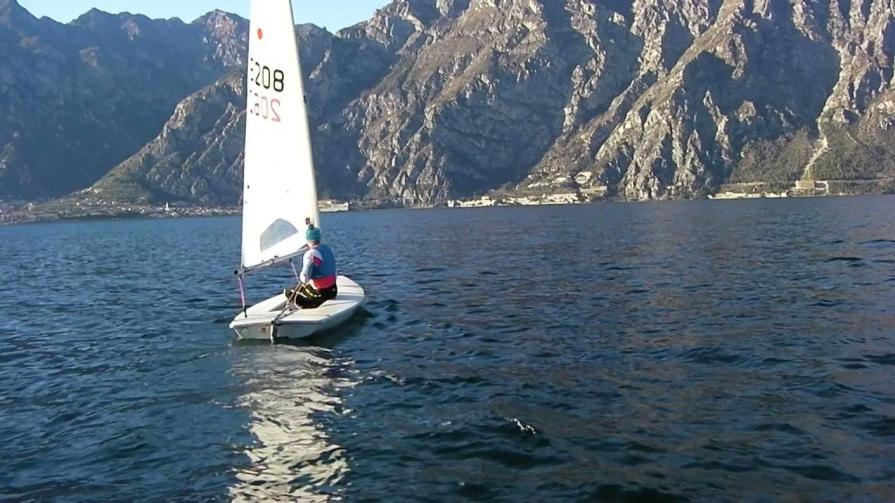 00030
61
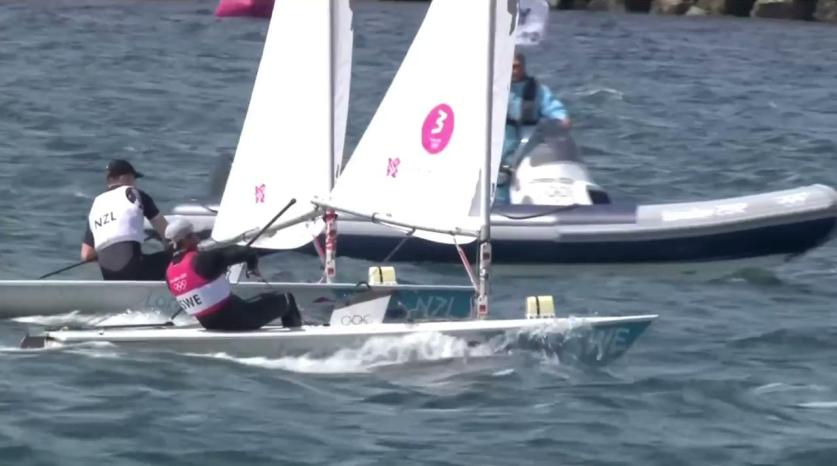 00032
62
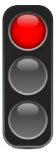 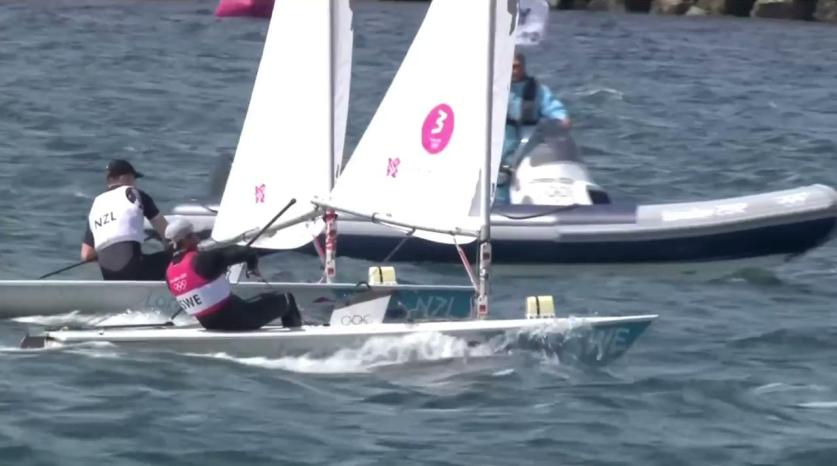 00032
63
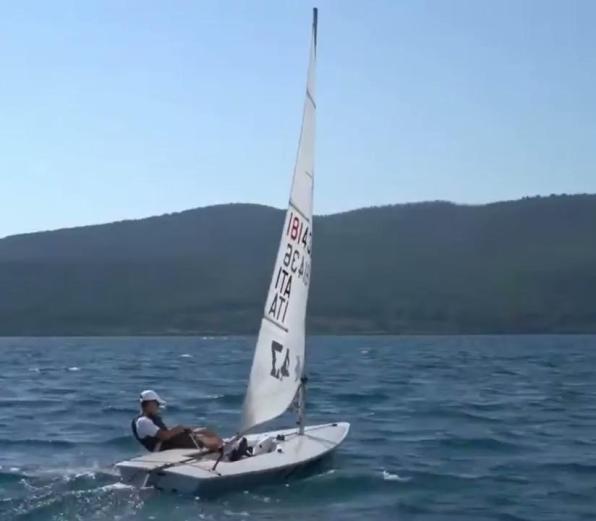 00033
64
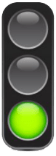 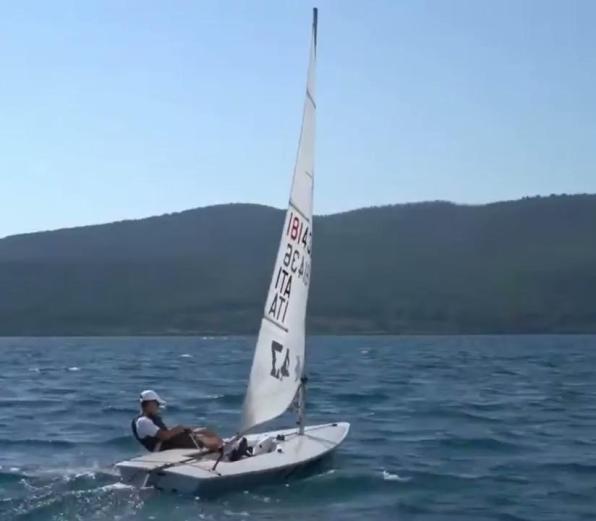 00033
65
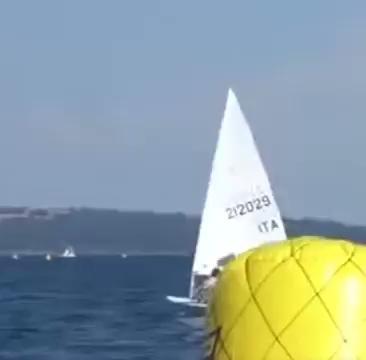 00034
66
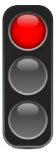 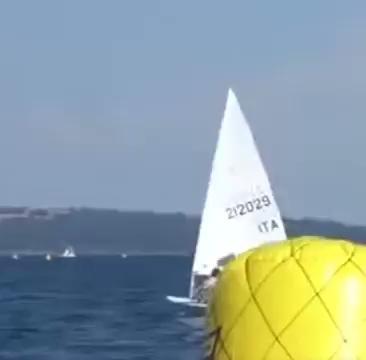 00034
67
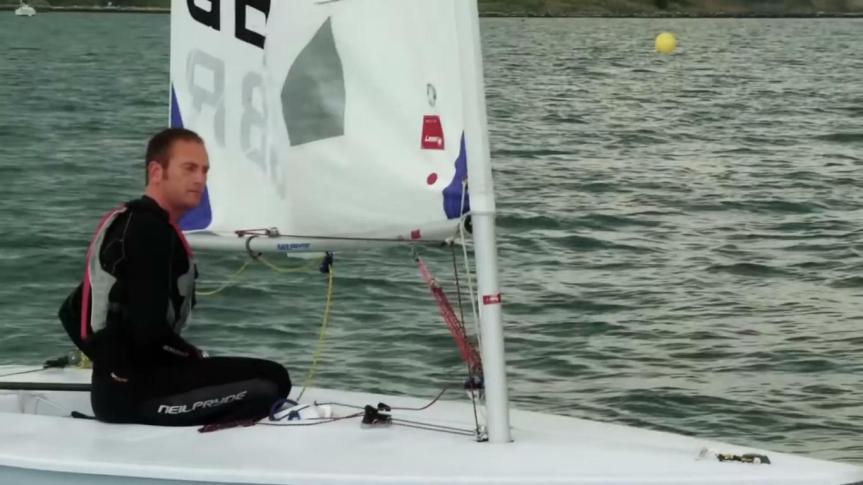 00040
68
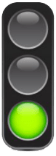 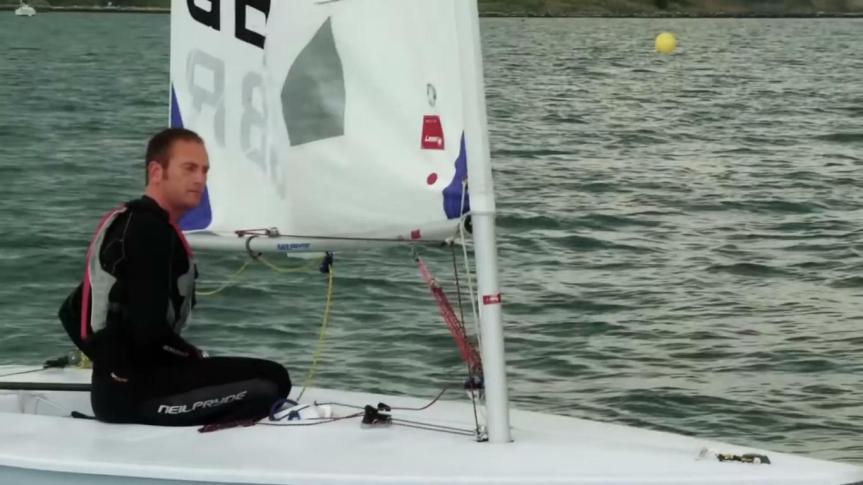 00040
69
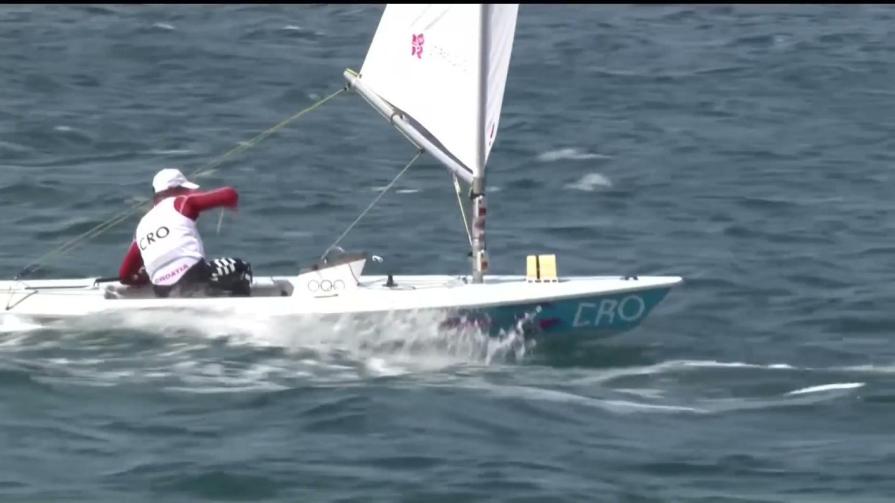 00031
70
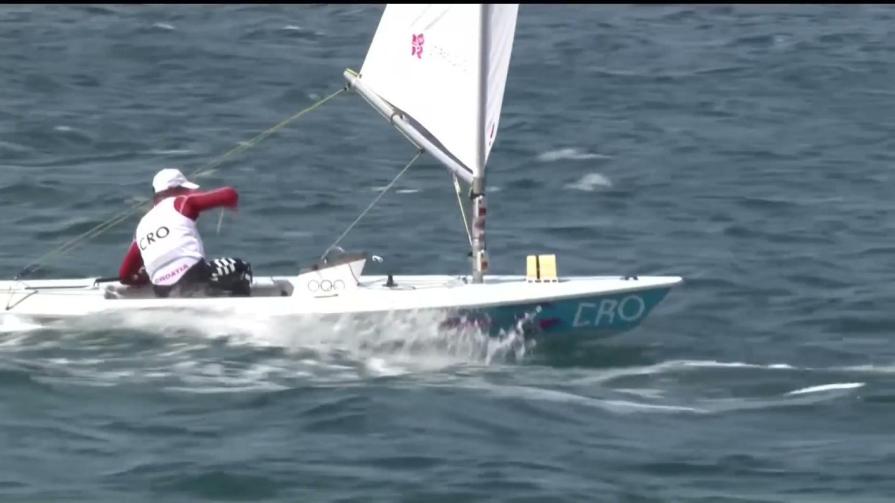 00031
71
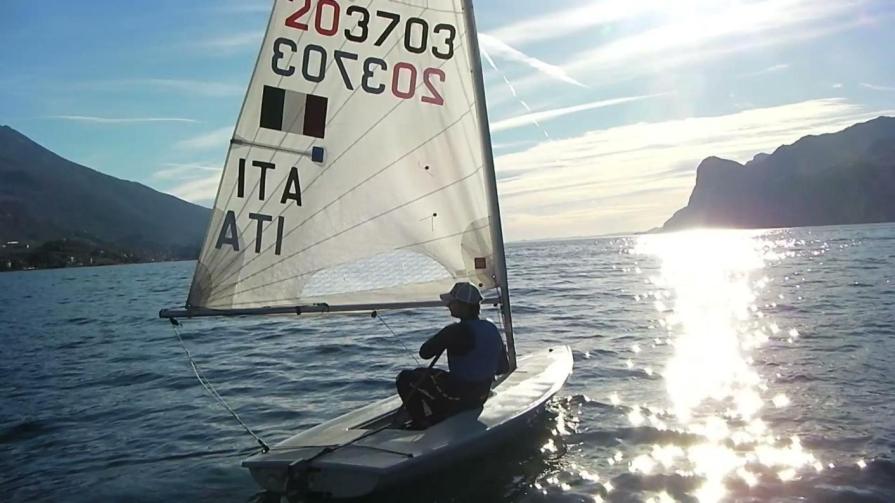 00035
72
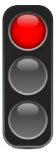 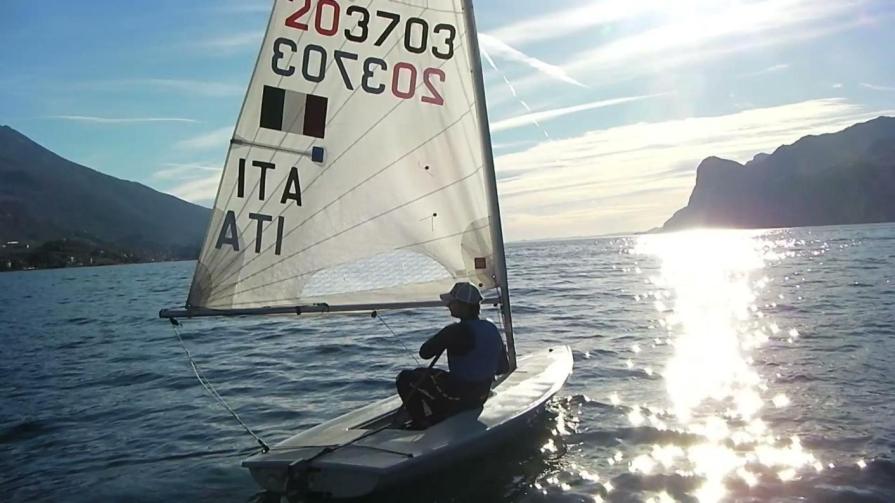 00035
73
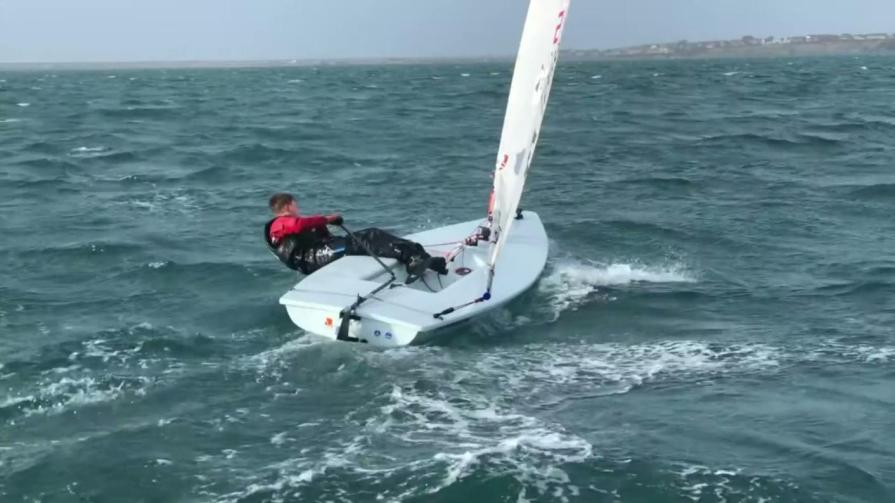 00036
74
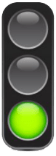 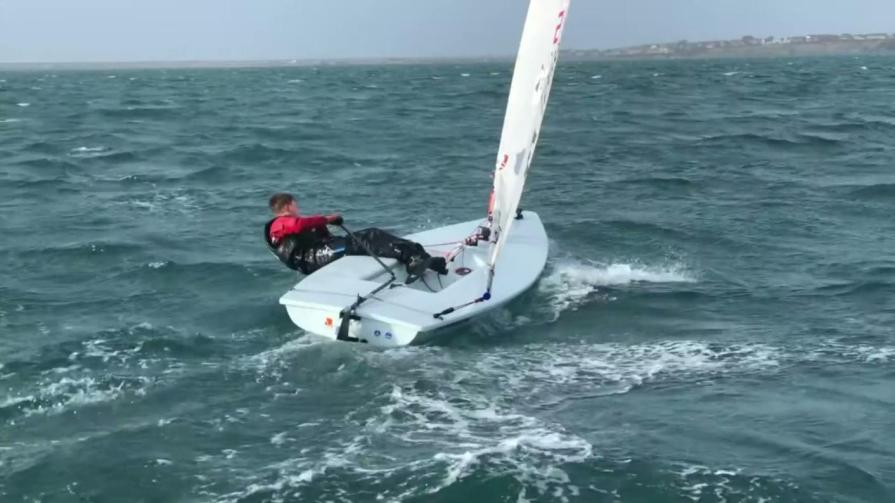 00036
75
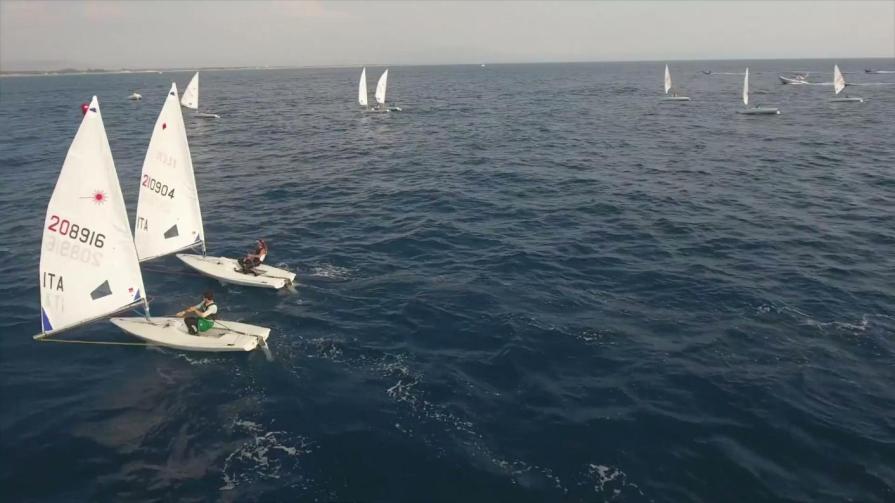 00037
76
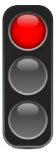 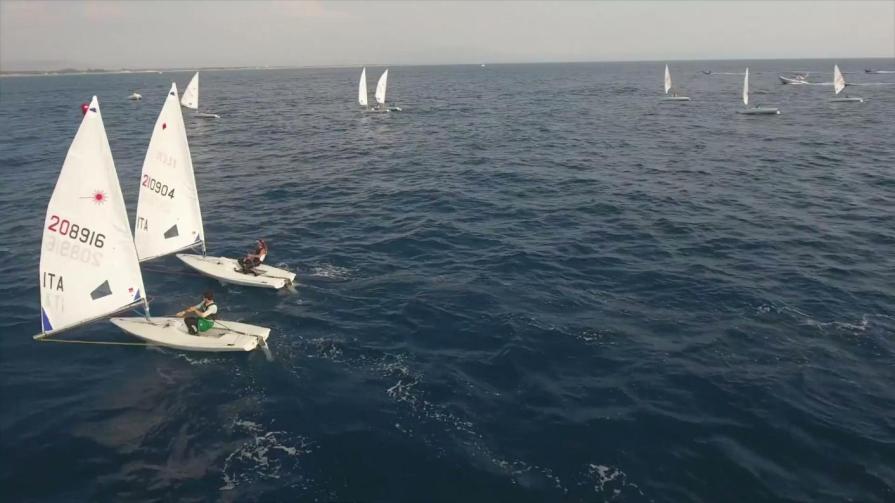 00037
77
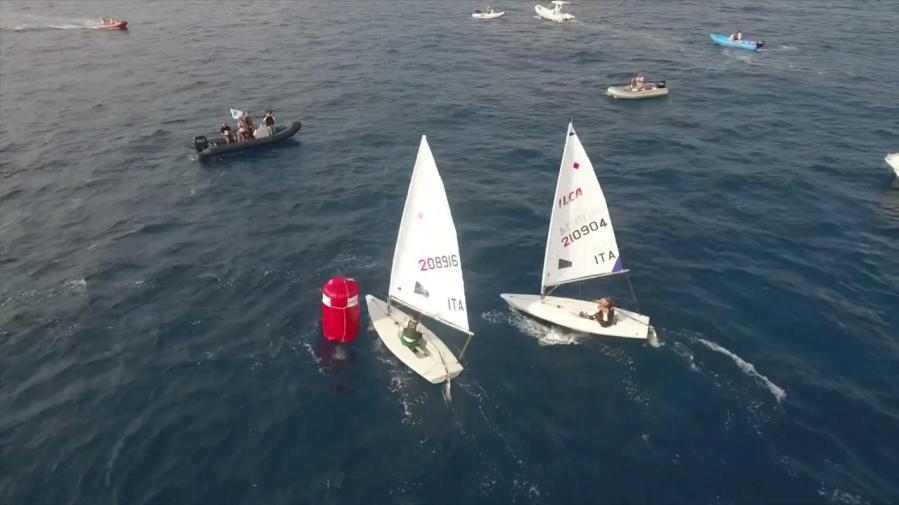 00038
78
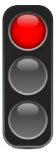 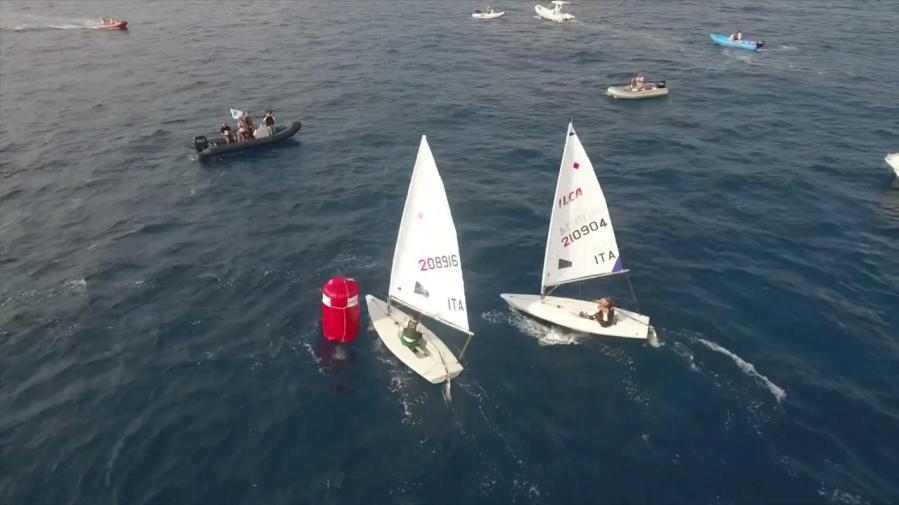 00038
79
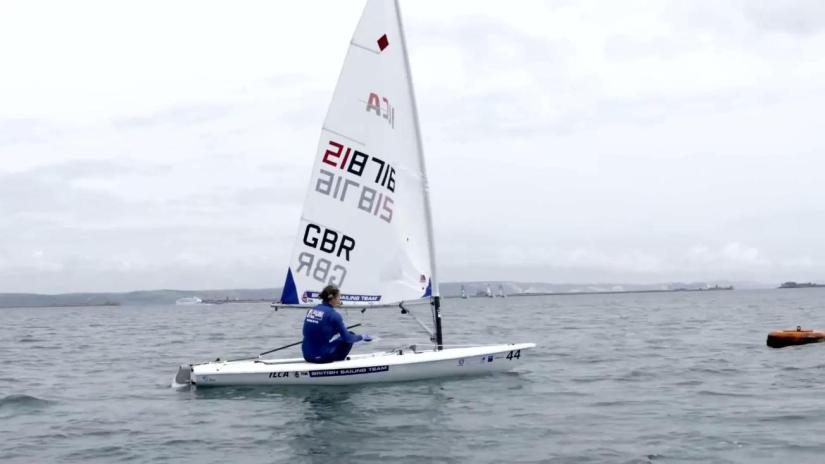 00039
80
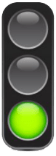 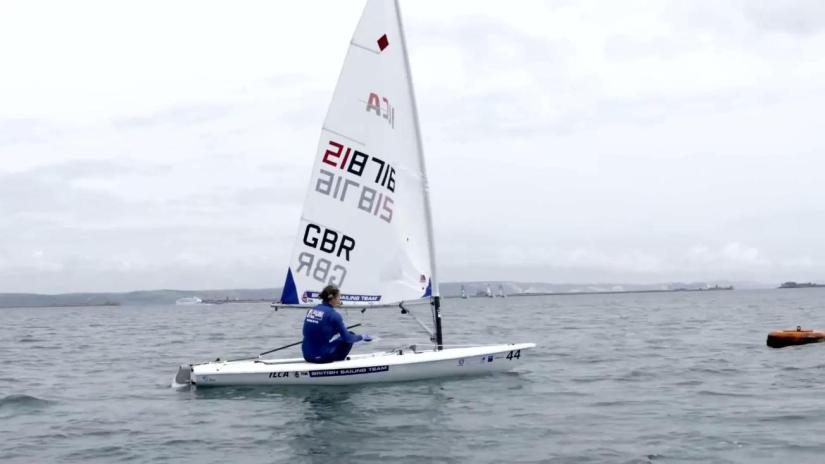 00039
81
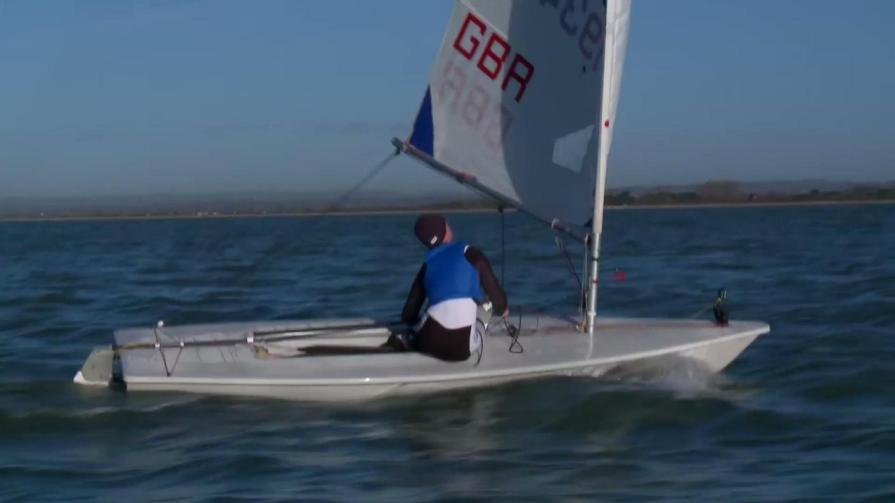 00041
82
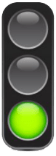 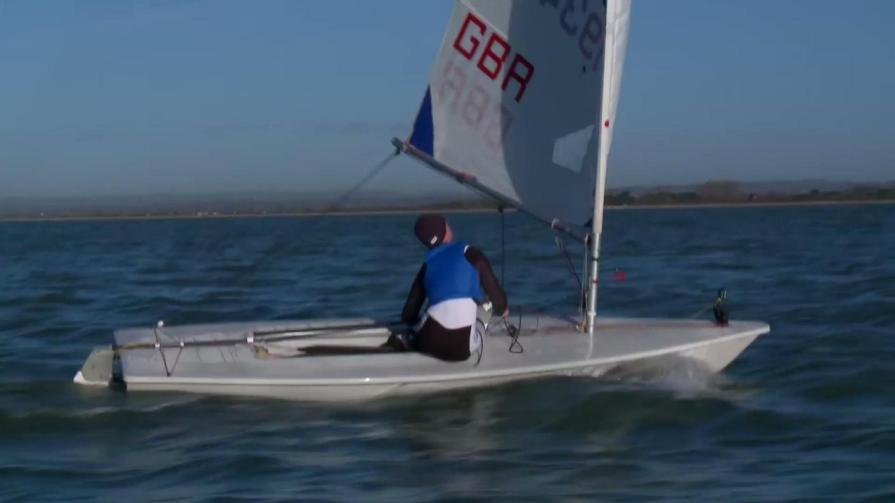 00041
83
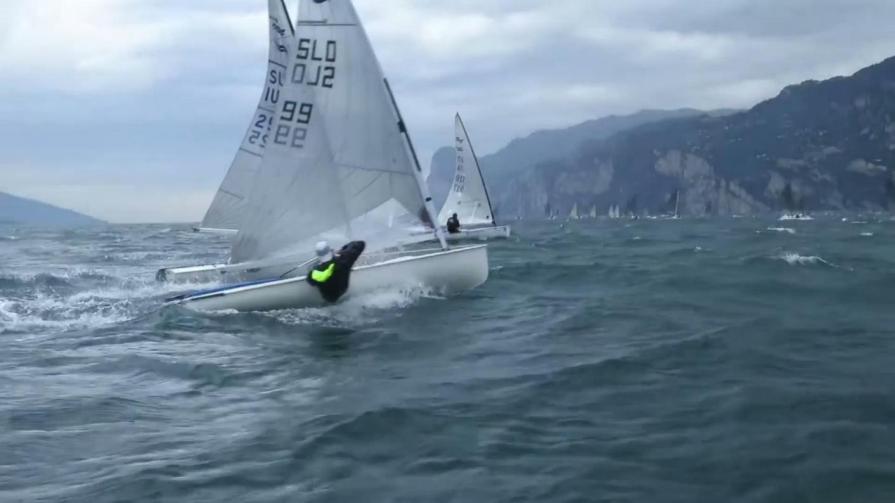 00042
84
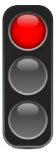 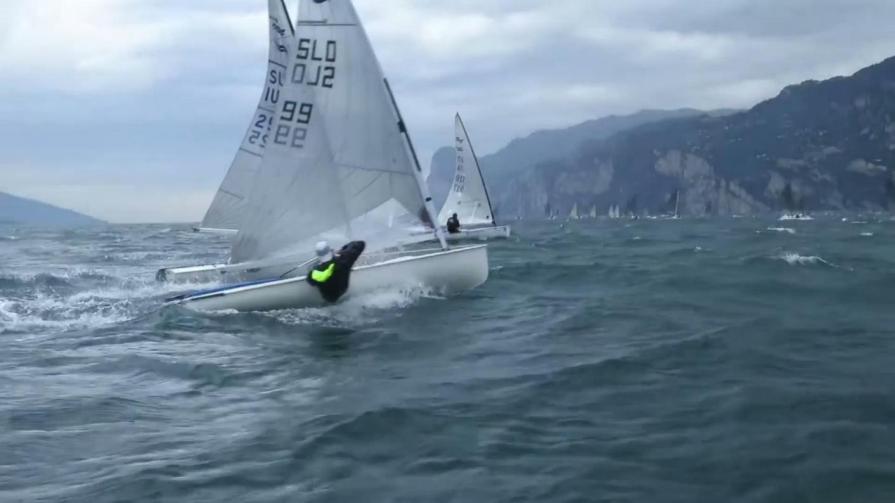 00042
85
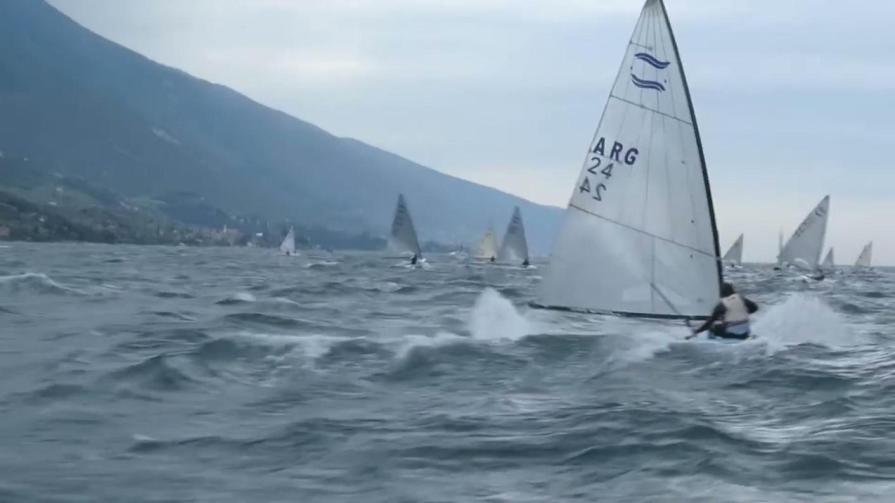 00043
86
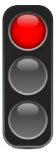 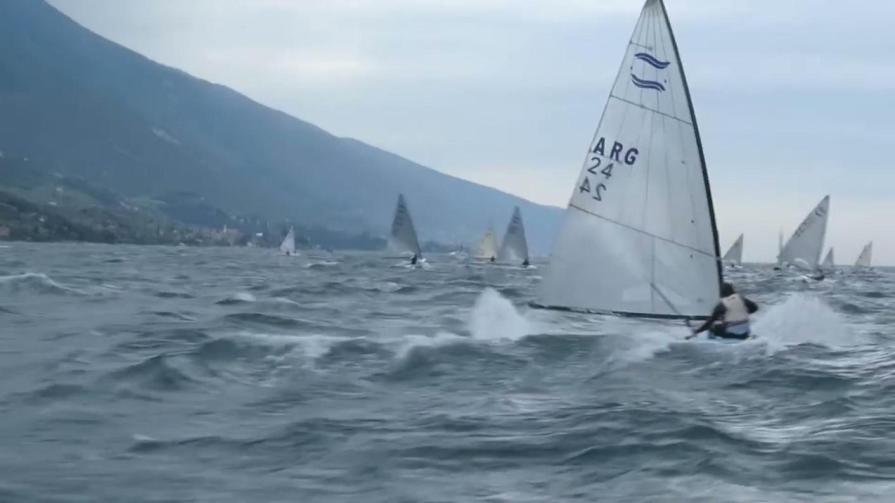 00043
87
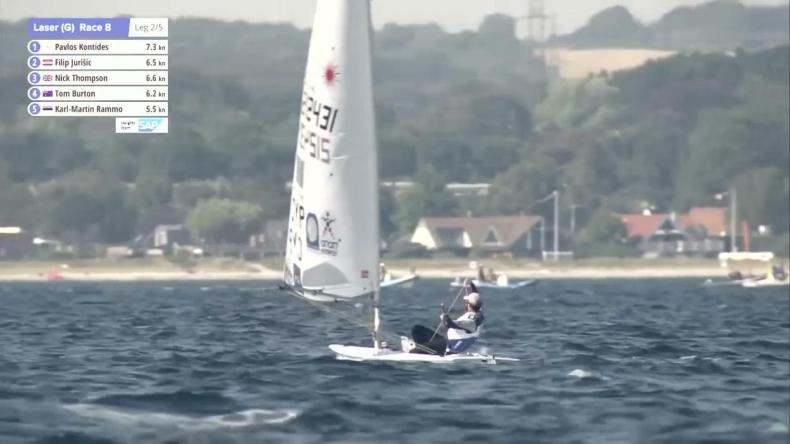 00044
88
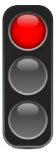 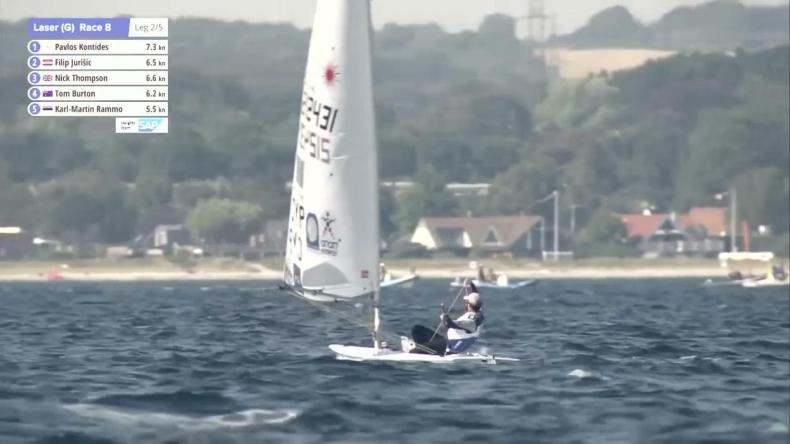 00044
89
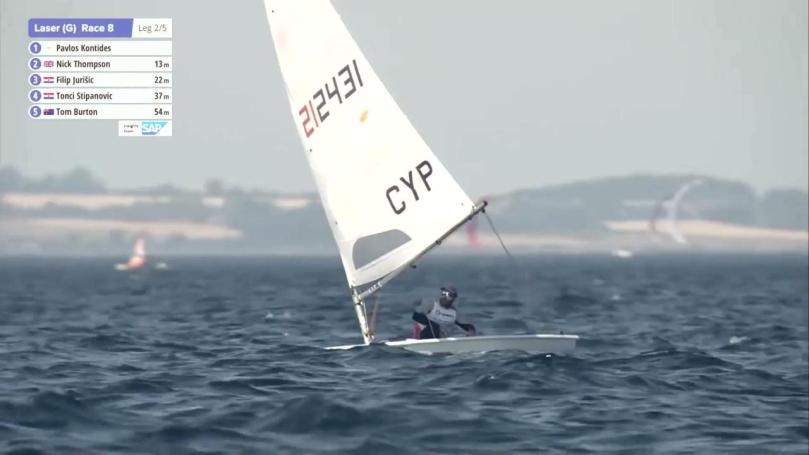 00046
90
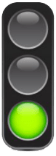 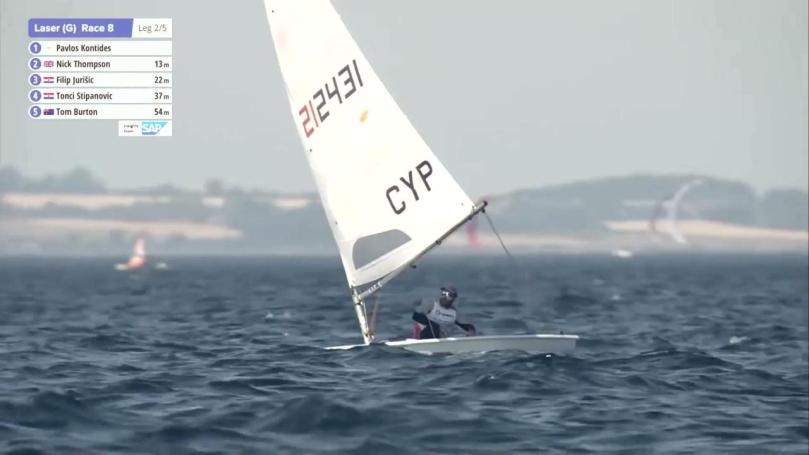 00046
91
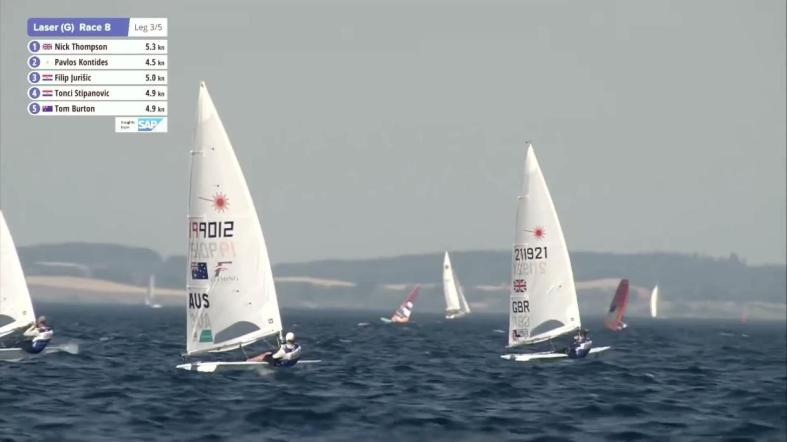 00047
92
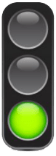 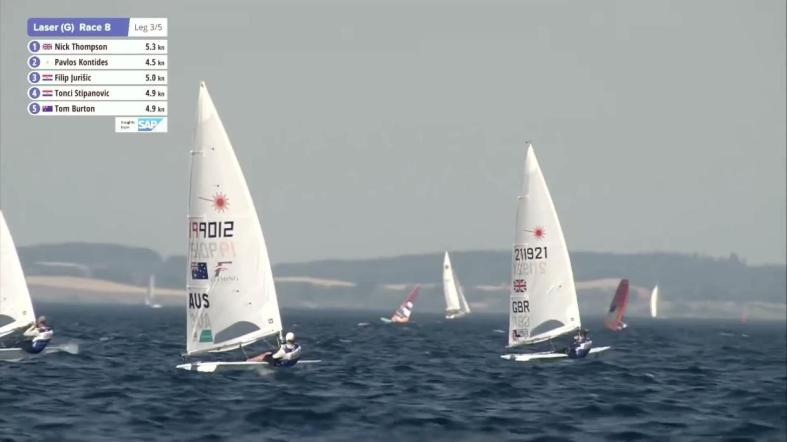 00047
93
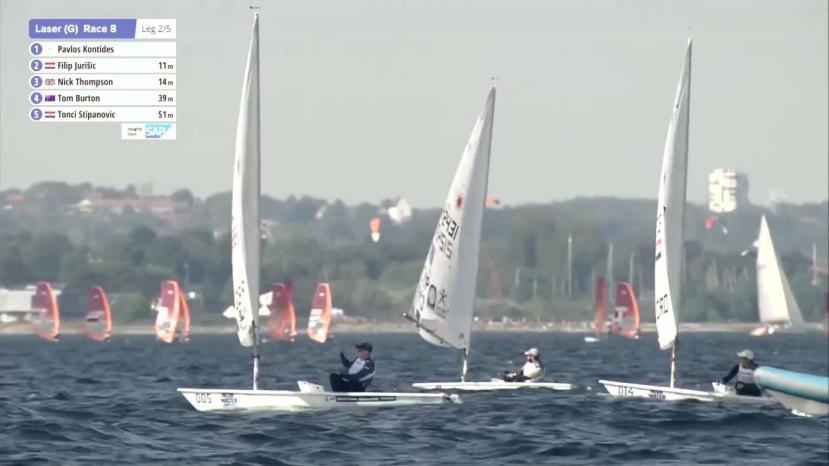 00045
94
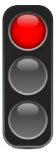 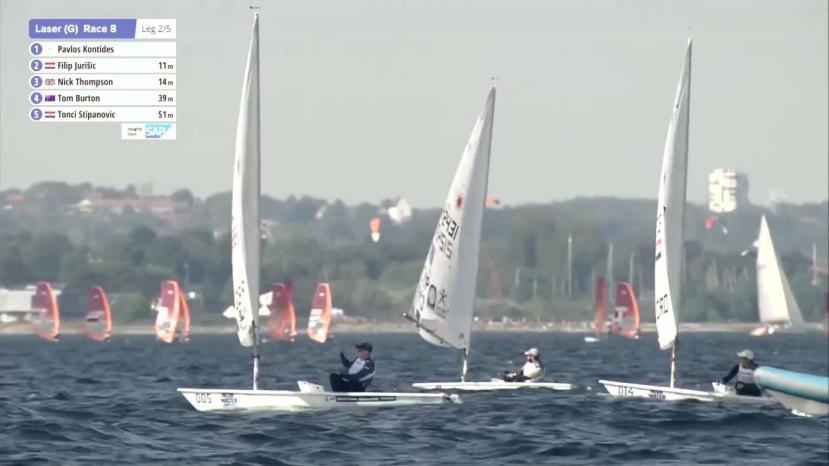 00045
95
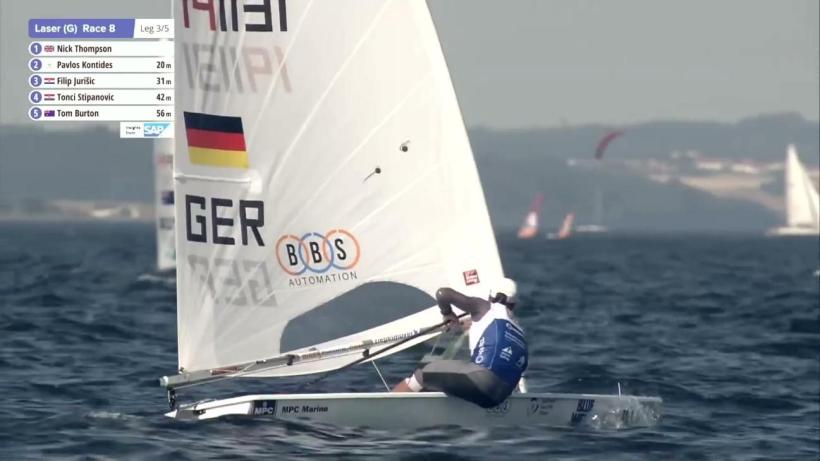 00048
96
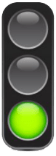 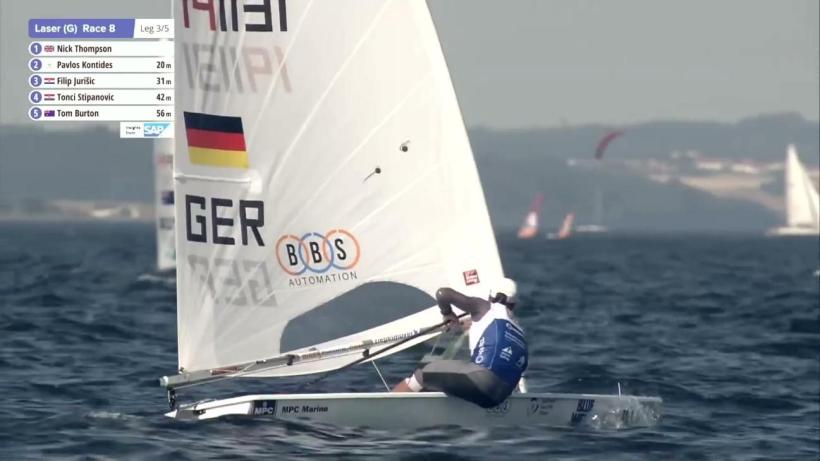 00048
97
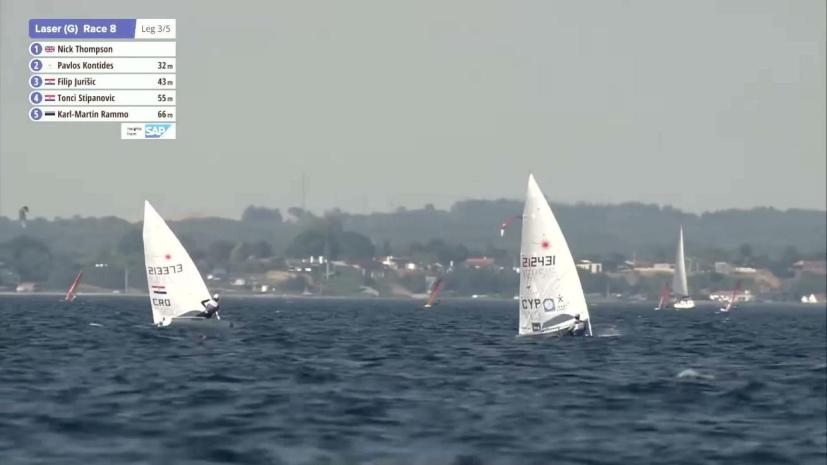 00049
98
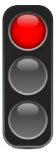 PUMP 3  - 42.2 a - Except when permitted under rule 42.3(c), one pump may be prohibited under rule 42.1.
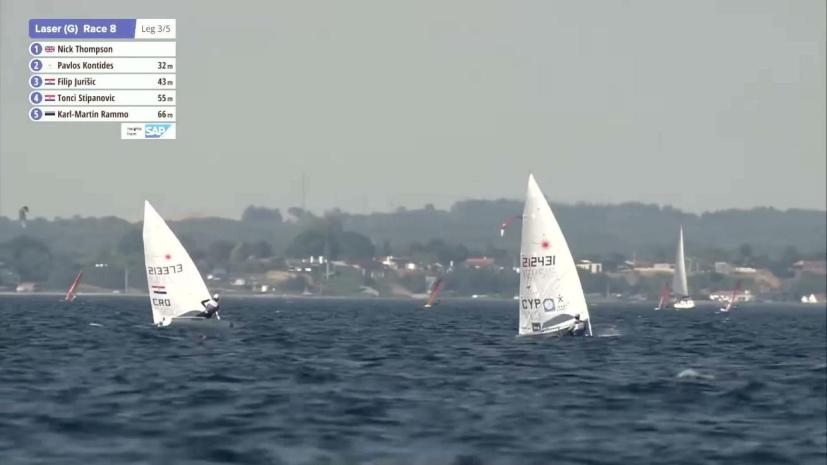 00049
99
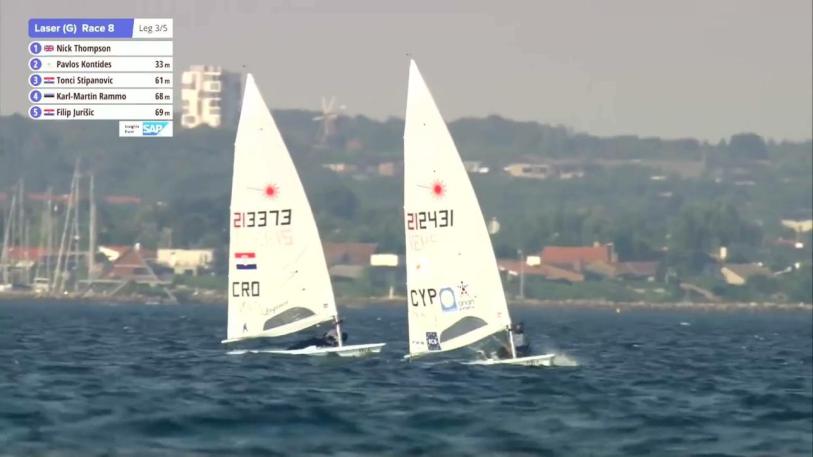 00050
100
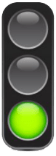 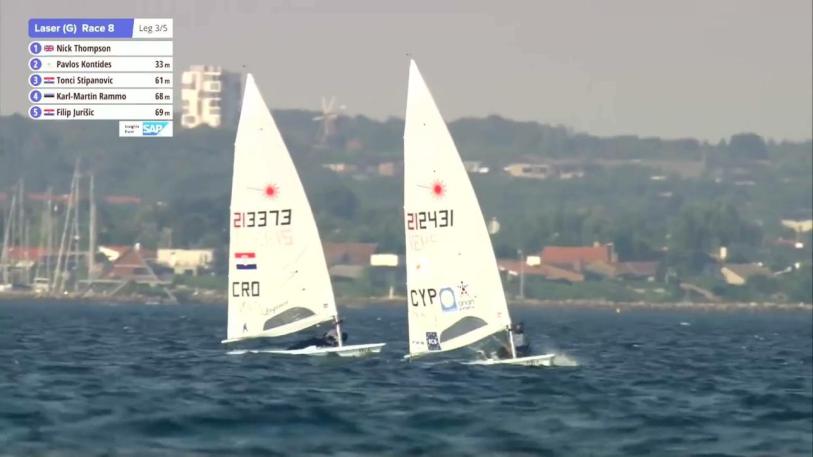 00050
101
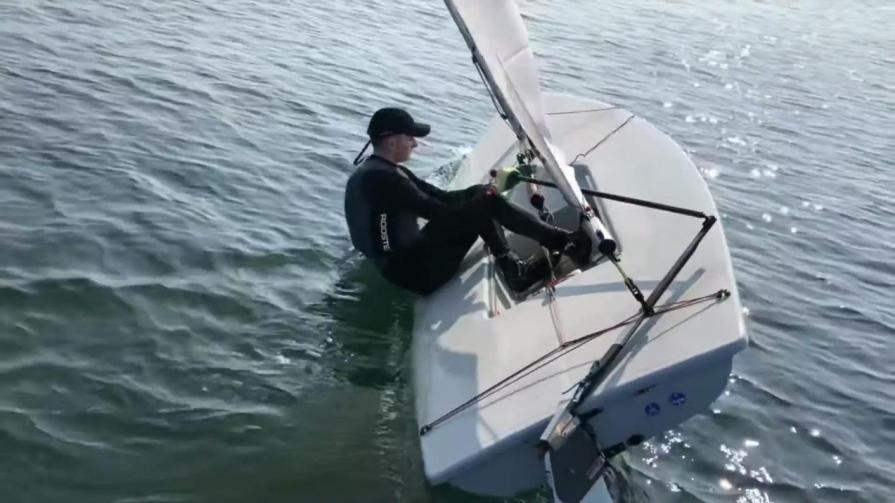 00051
102
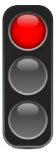 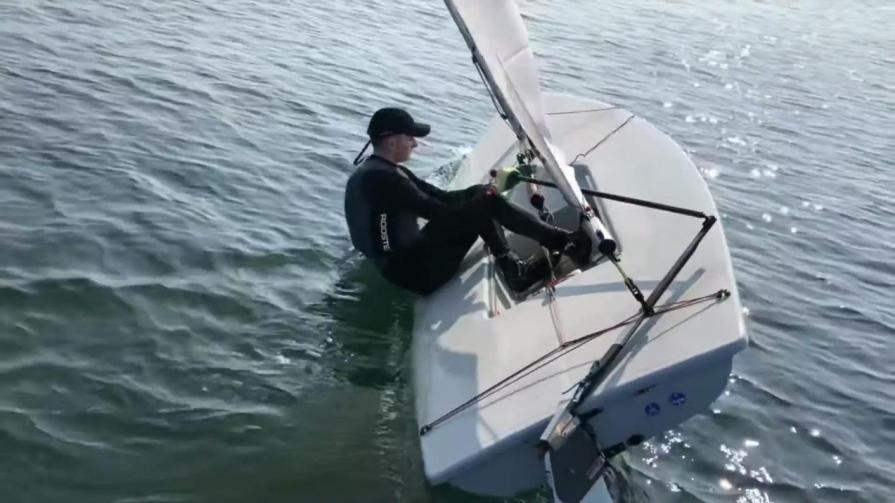 00051
103
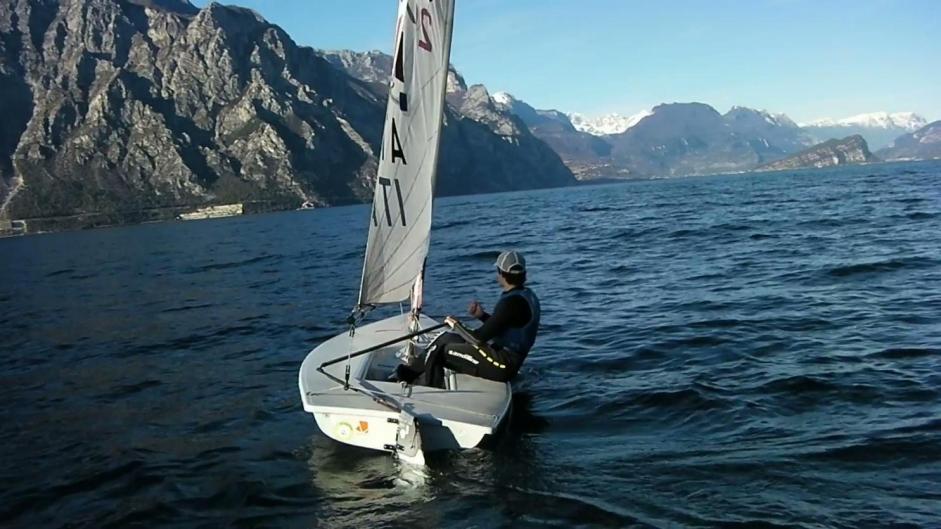 00135
104
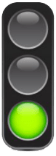 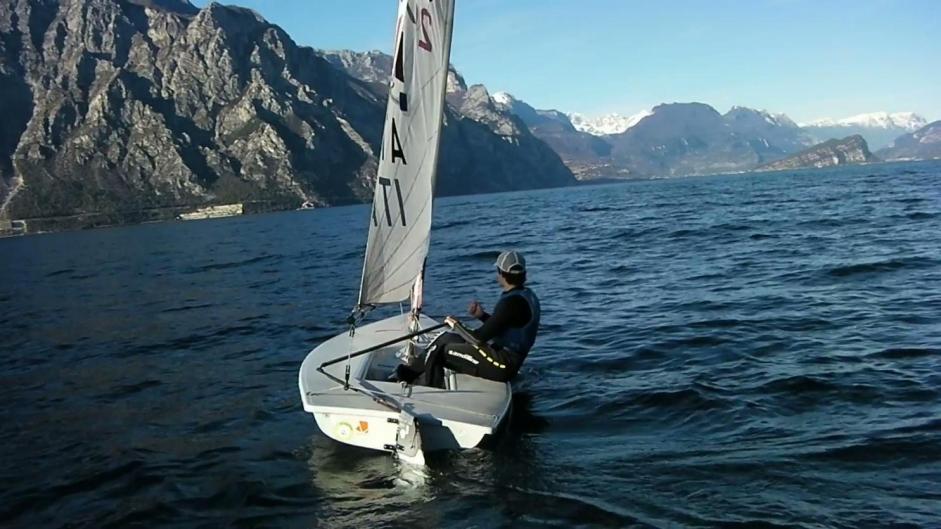 00135
105
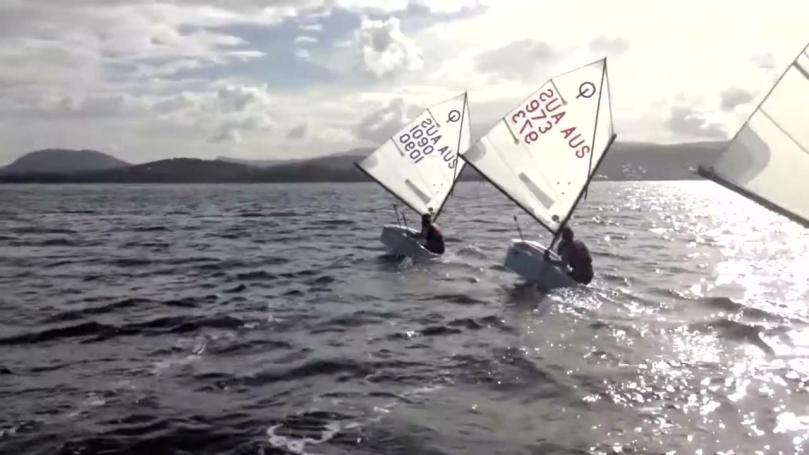 00053
106
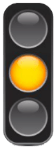 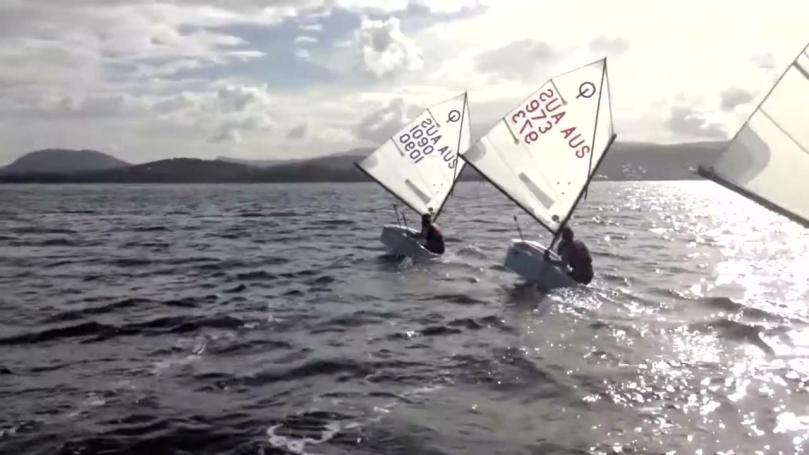 00053
107
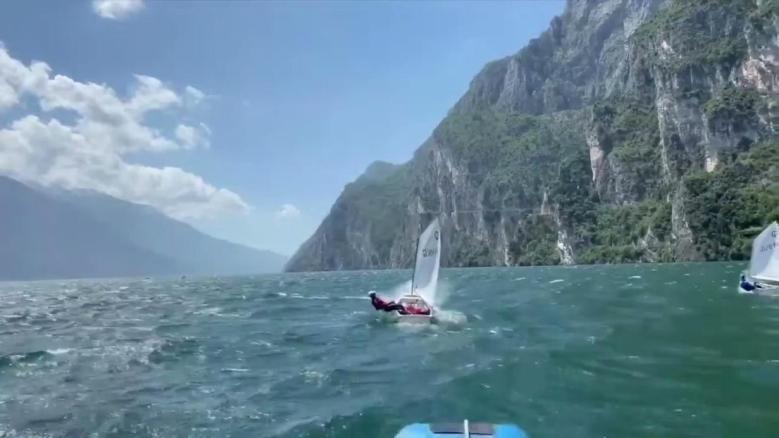 00054
108
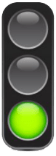 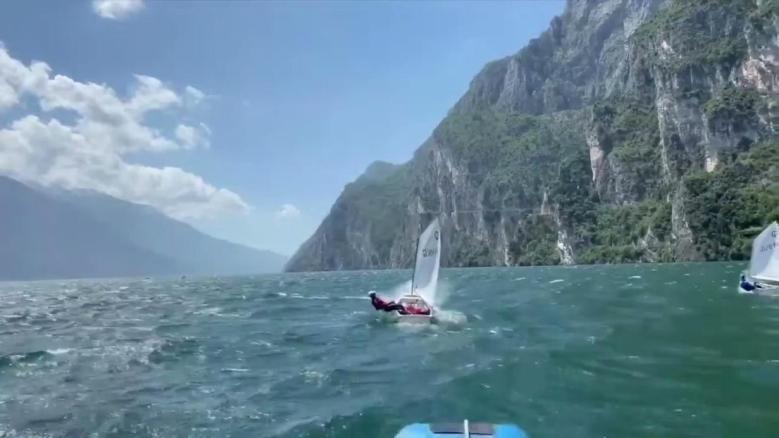 00054
109
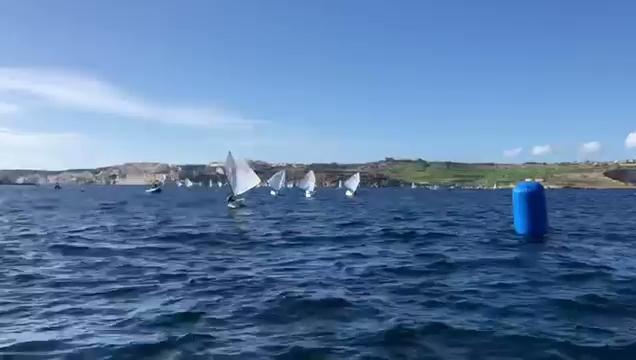 00056
110
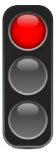 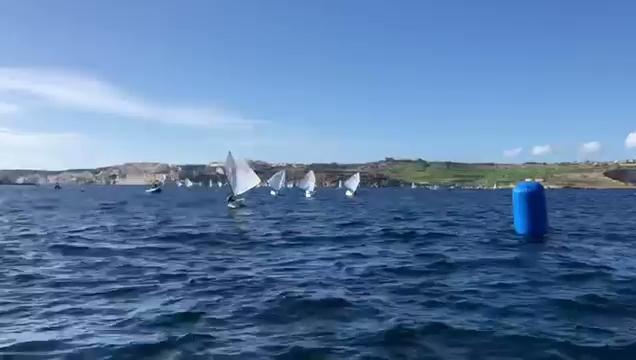 00056
111
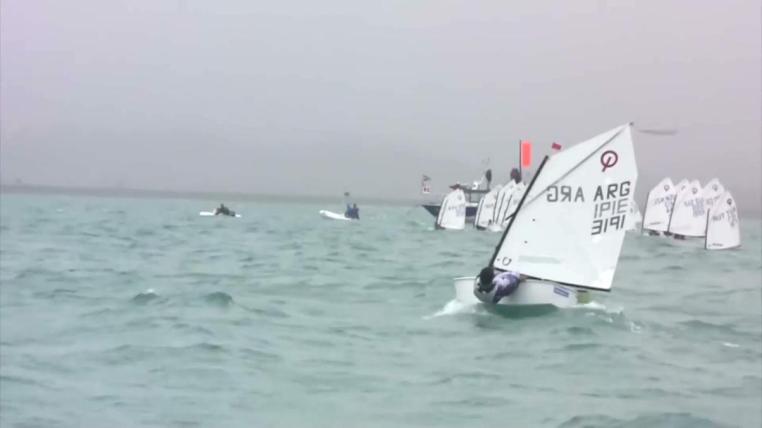 00055
112
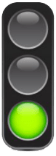 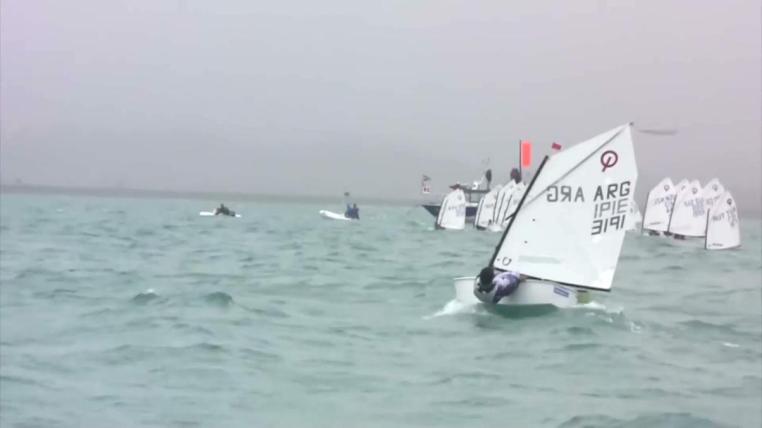 00055
113
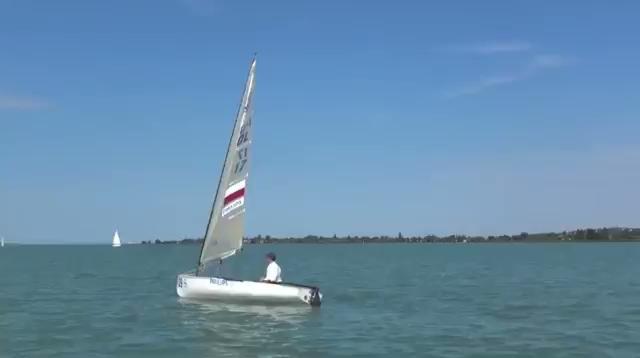 00057
114
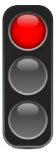 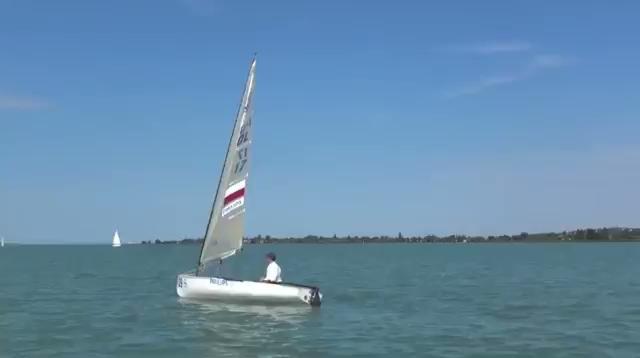 00057
115
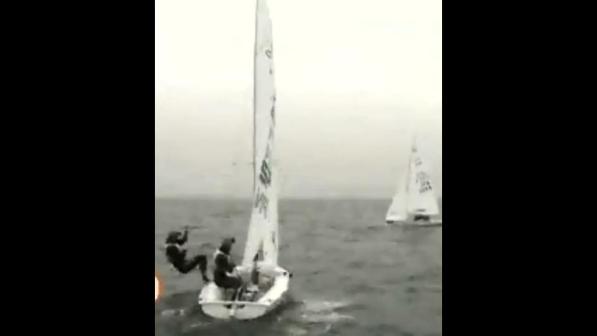 00058
116
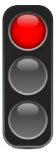 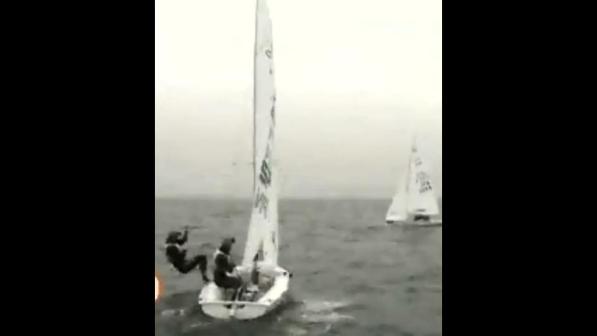 00058
117
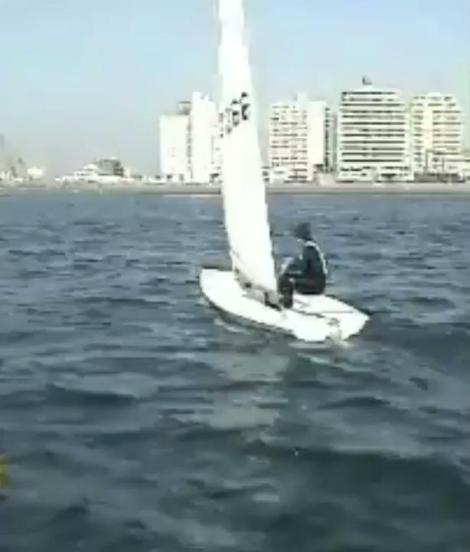 00059
118
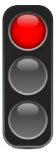 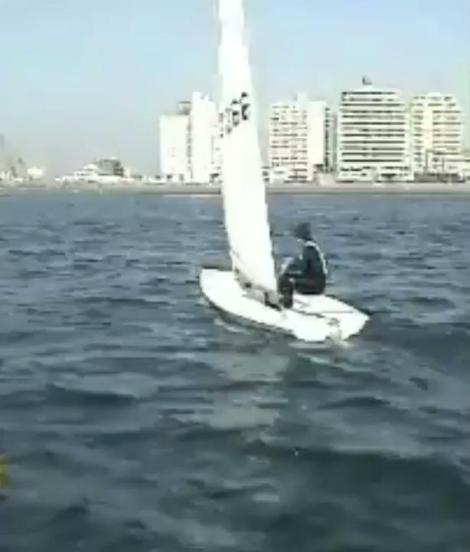 00059
119
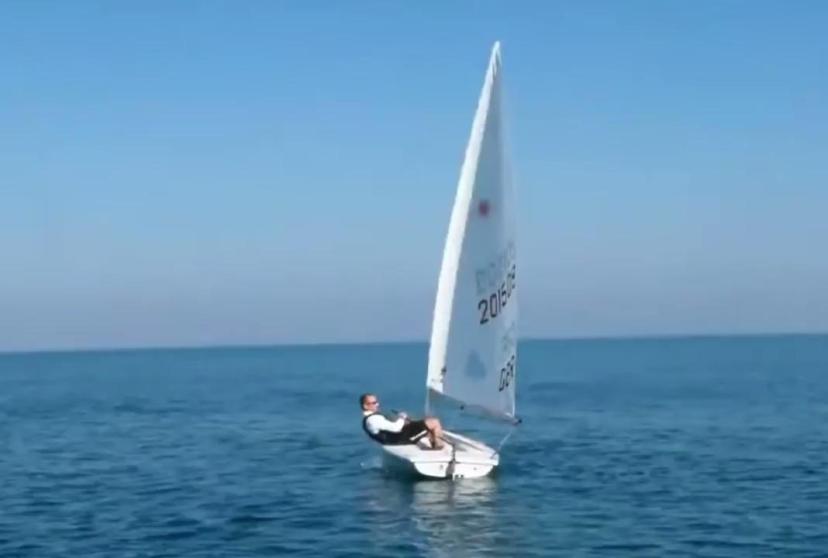 00061
120
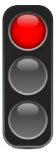 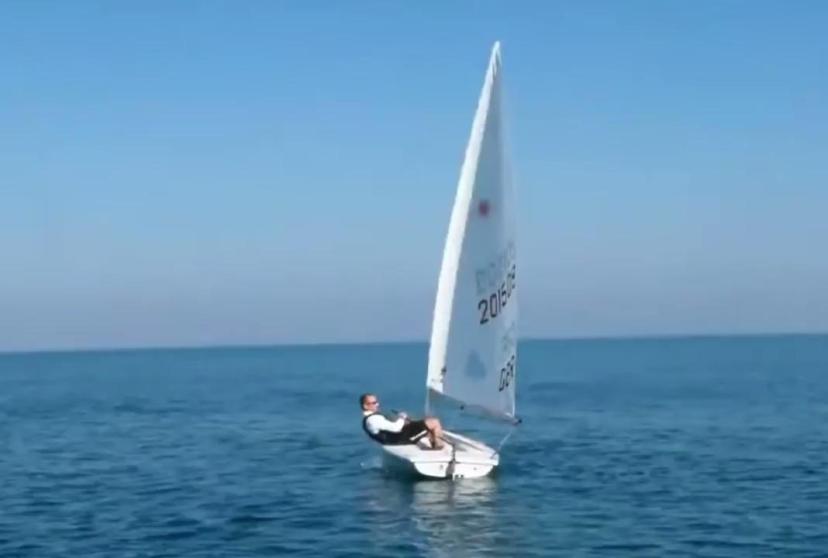 00061
121
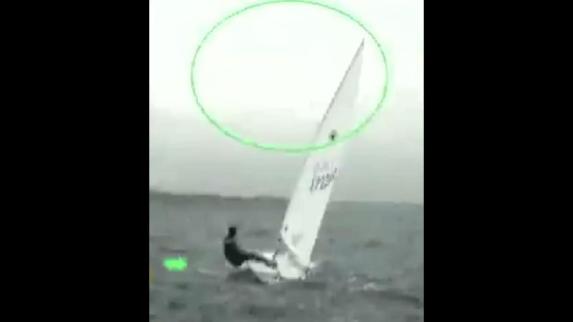 00064
122
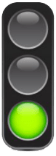 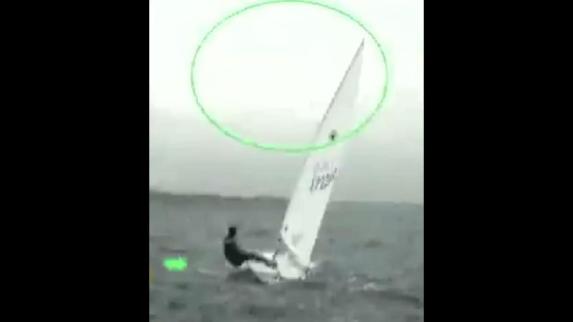 00064
123
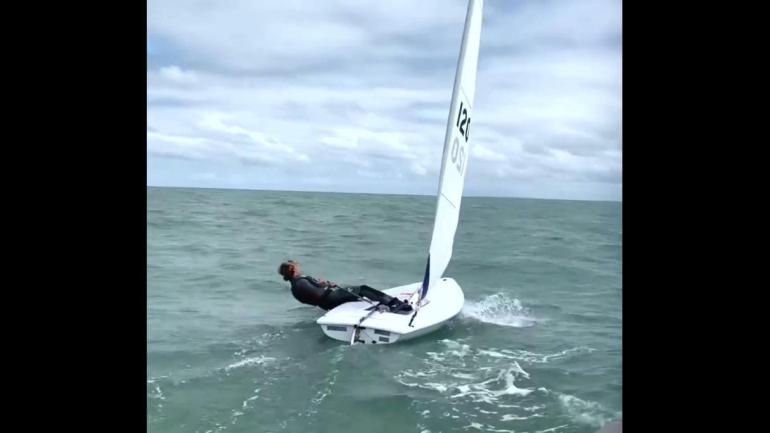 00060
124
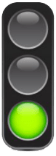 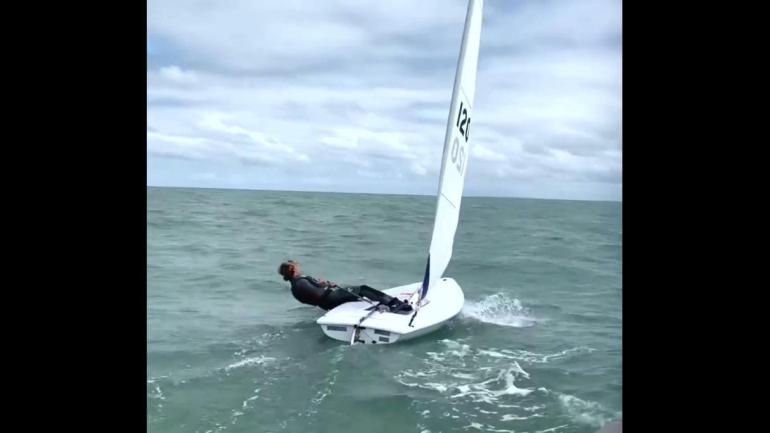 00060
125
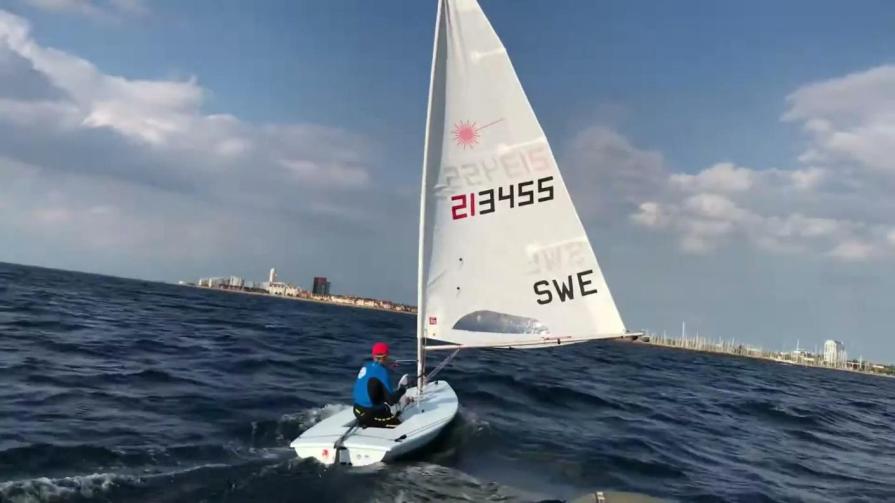 00063
126
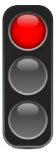 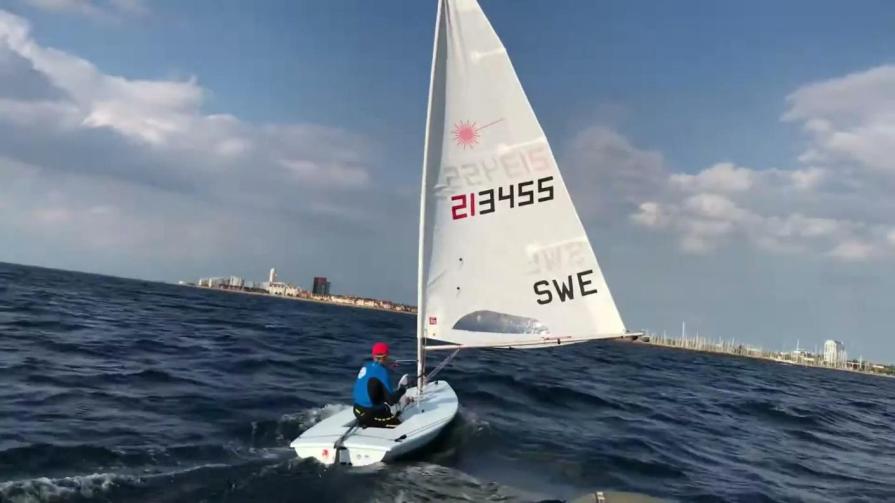 00063
127
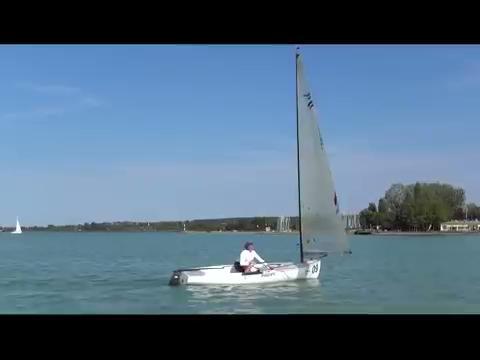 00065
128
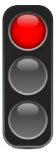 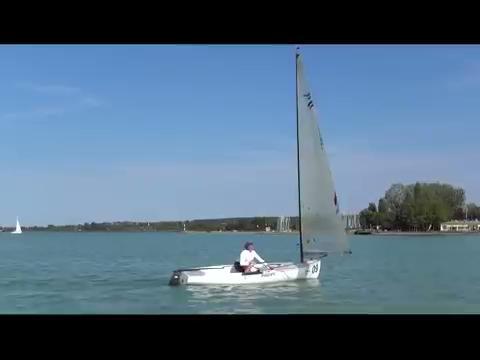 00065
129
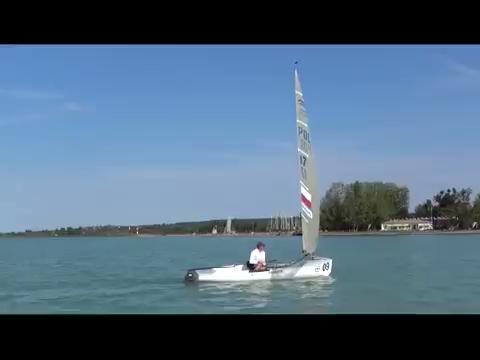 00066
130
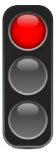 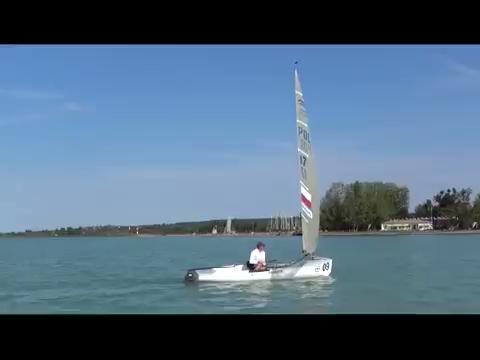 00066
131
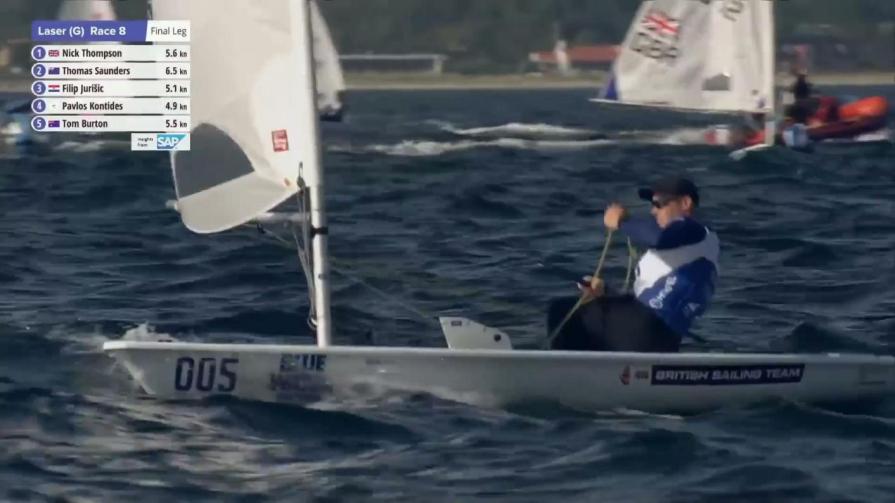 00067
132
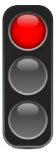 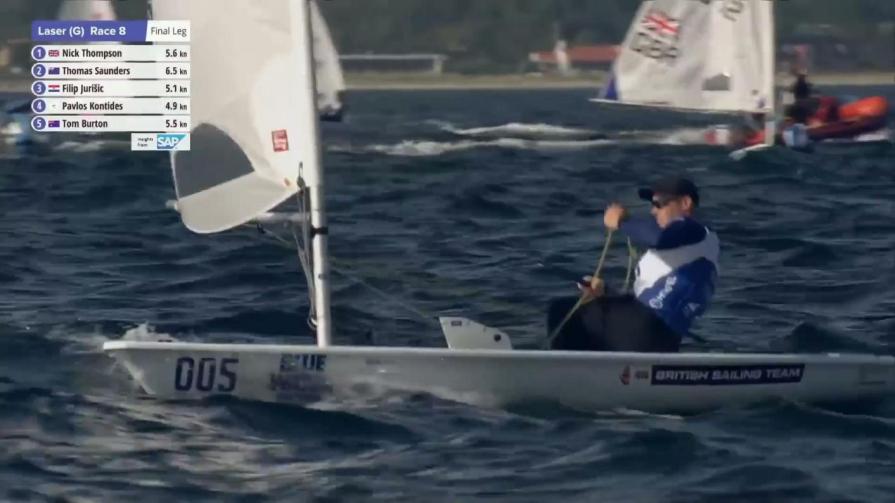 00067
133
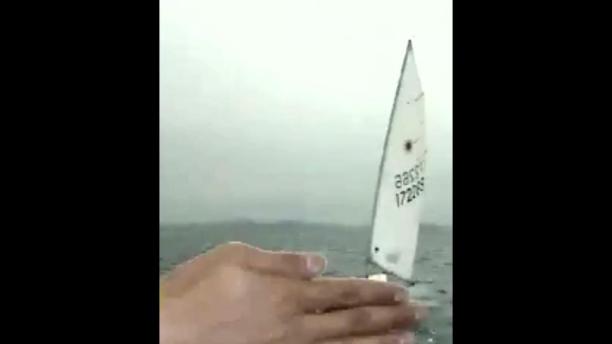 00069
134
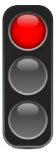 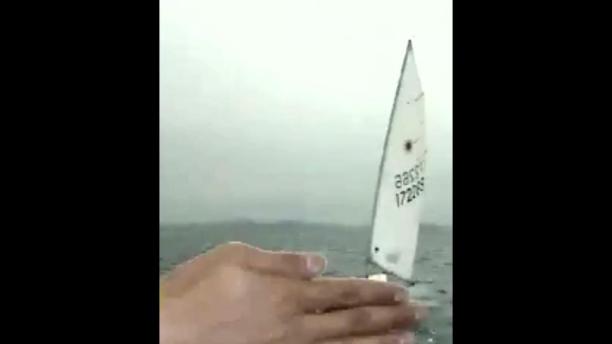 00069
135
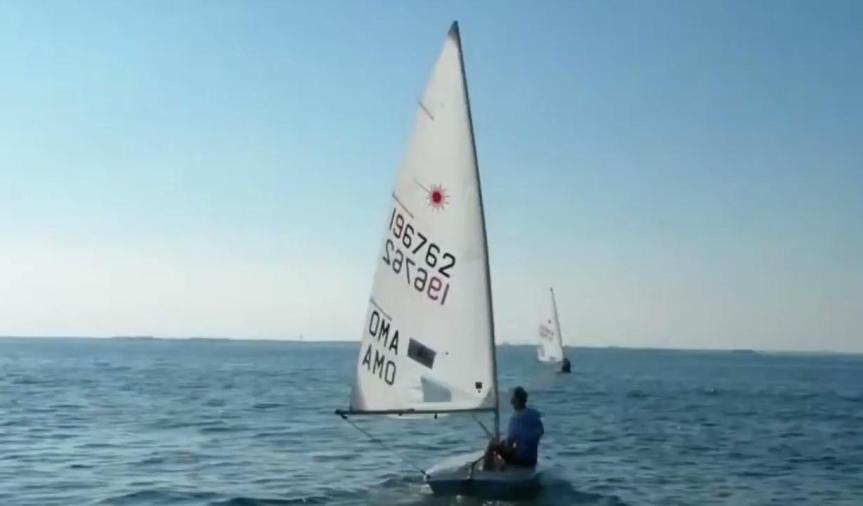 00070
136
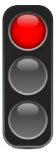 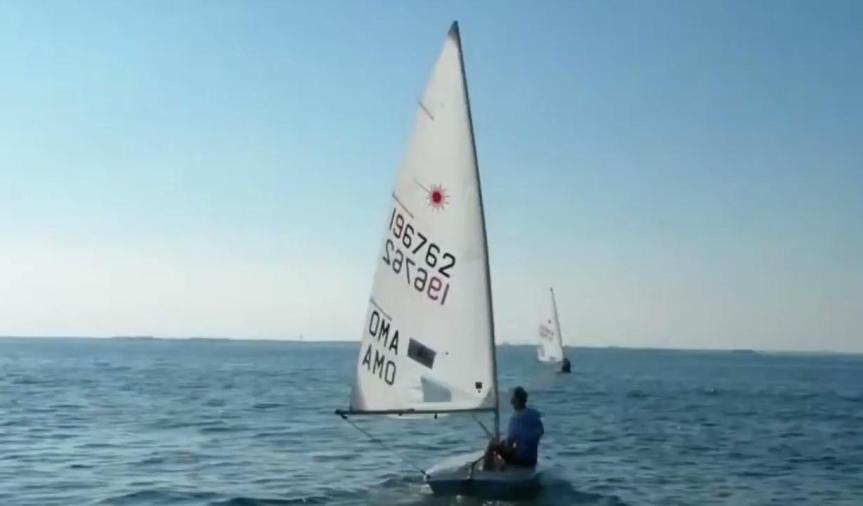 00070
137
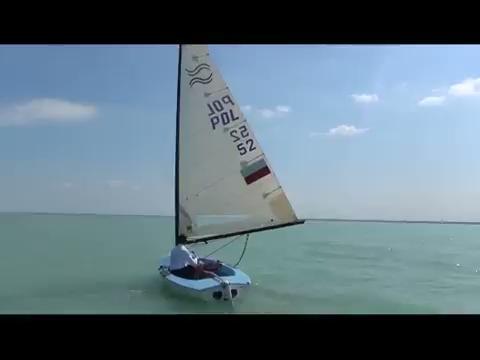 00072
138
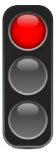 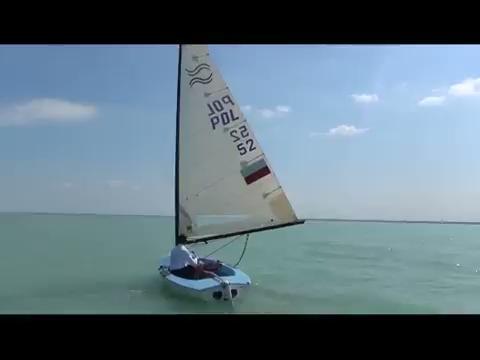 00072
139
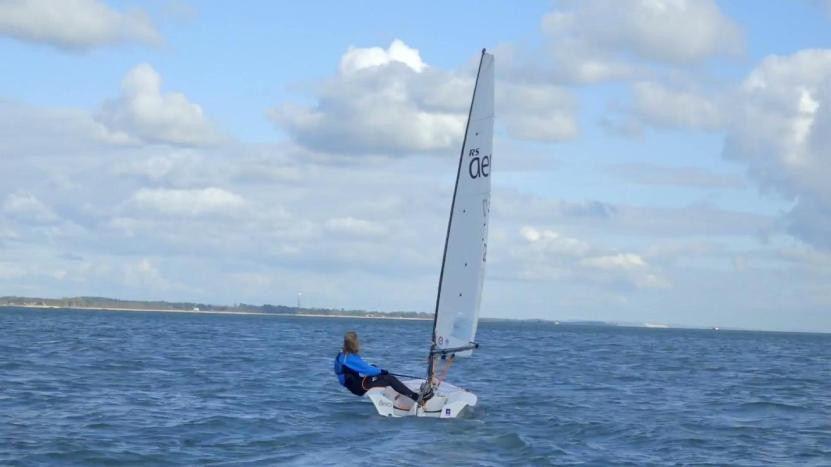 00028
140
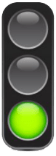 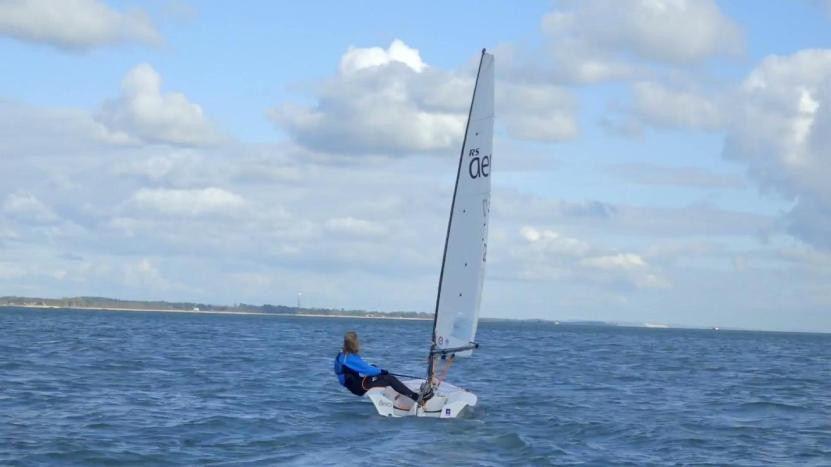 00028
141
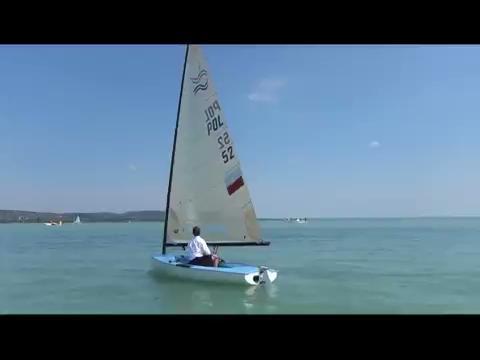 00073
142
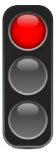 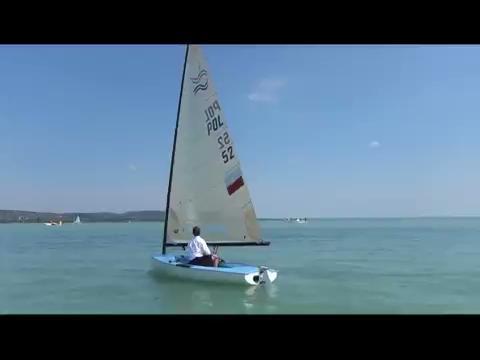 00073
143
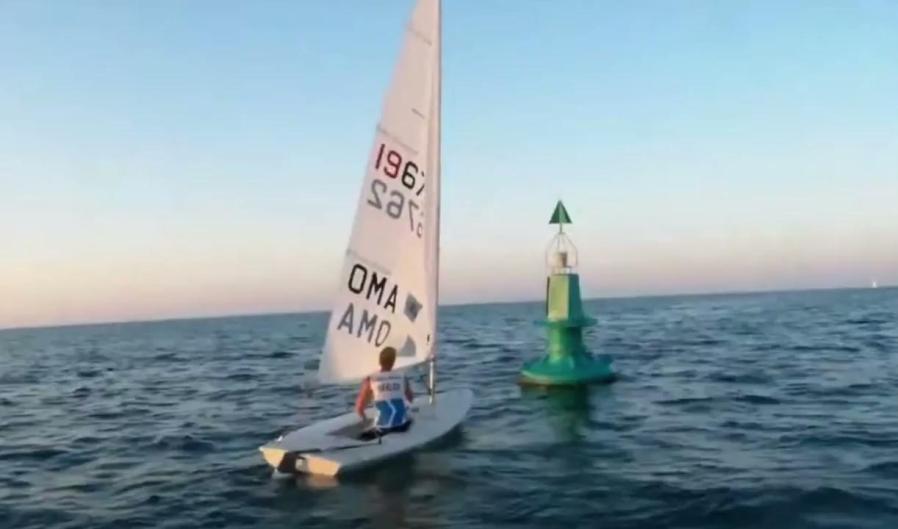 00080
144
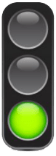 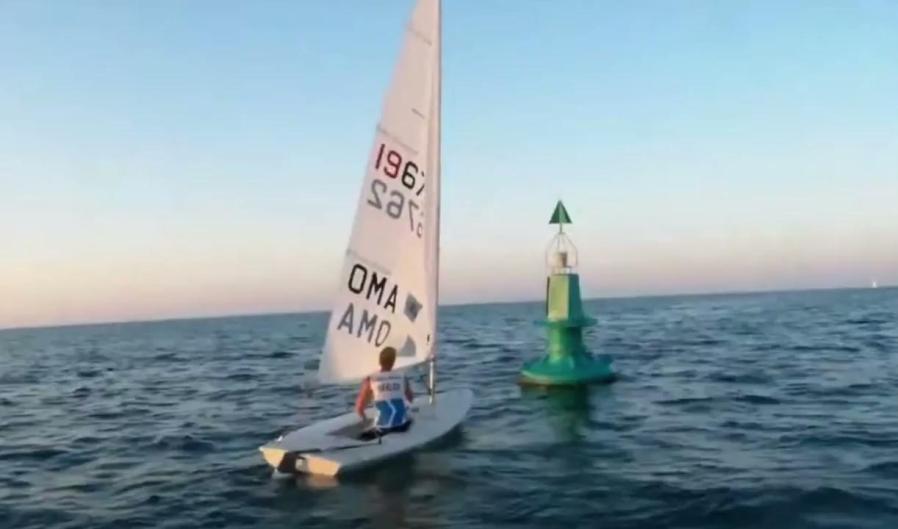 00080
145
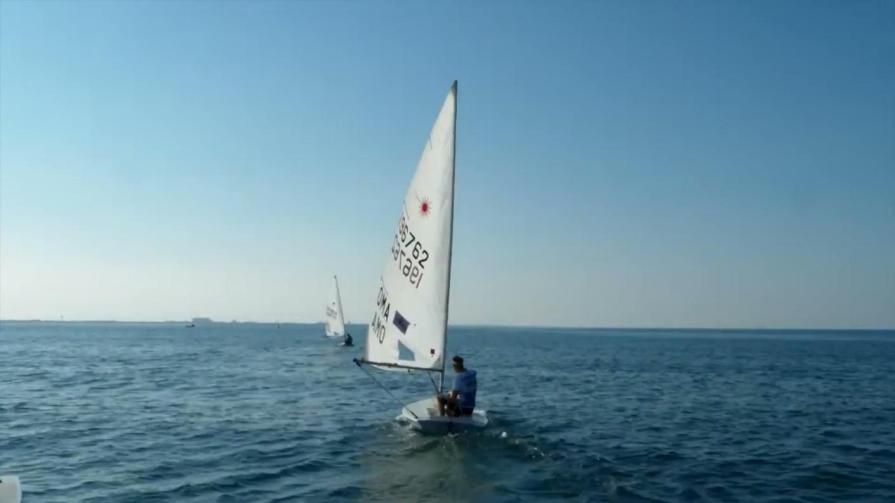 00074
146
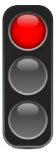 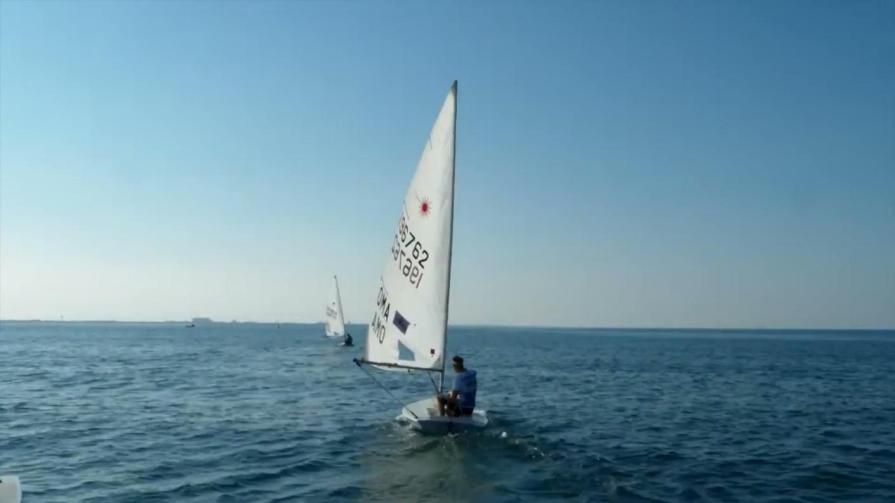 00074
147
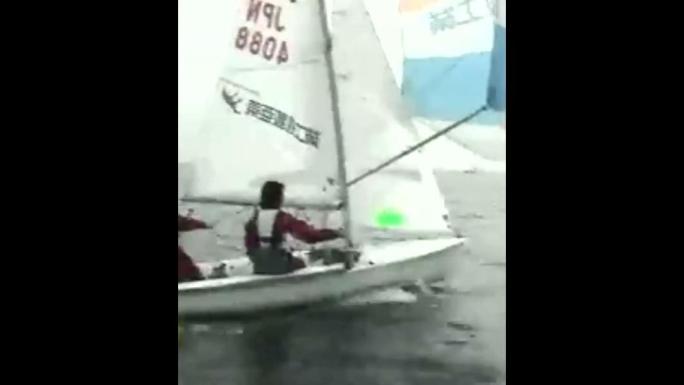 00076
148
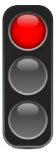 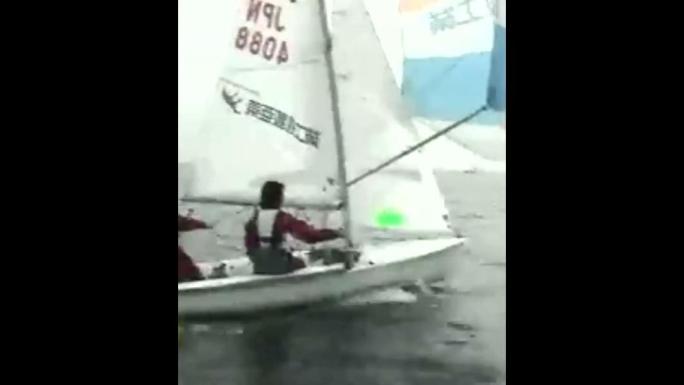 00076
149
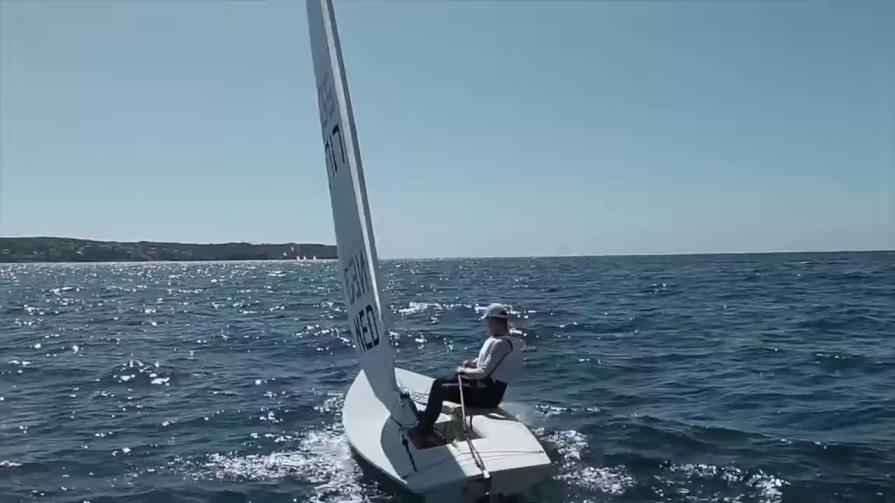 00077
150
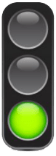 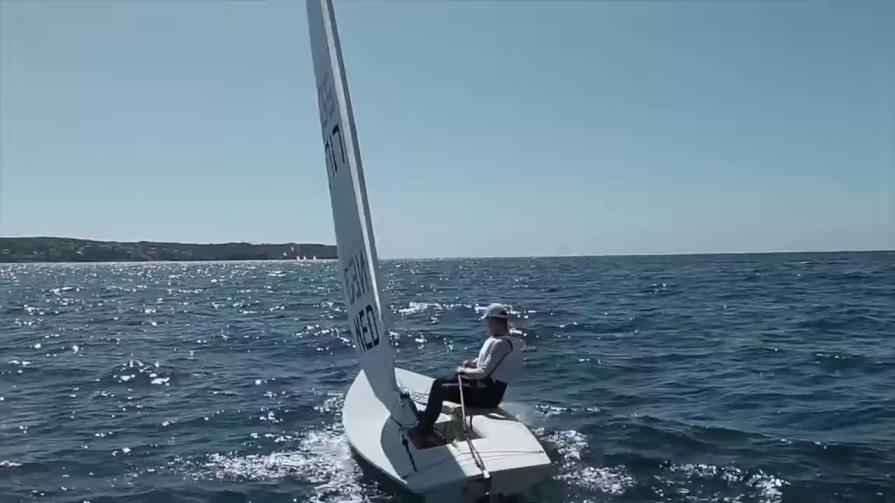 00077
151
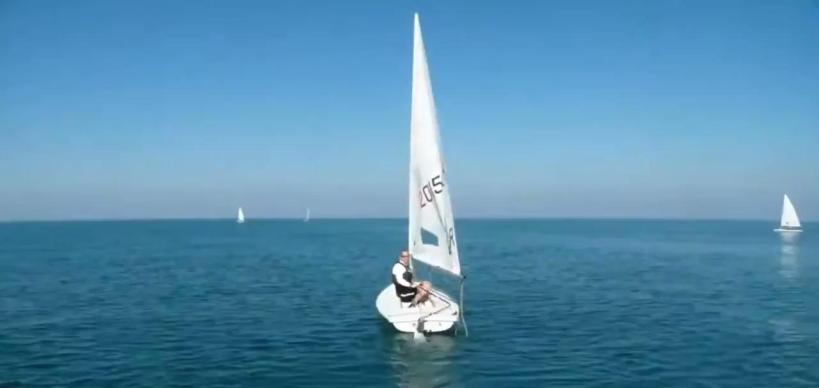 00078
152
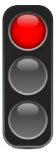 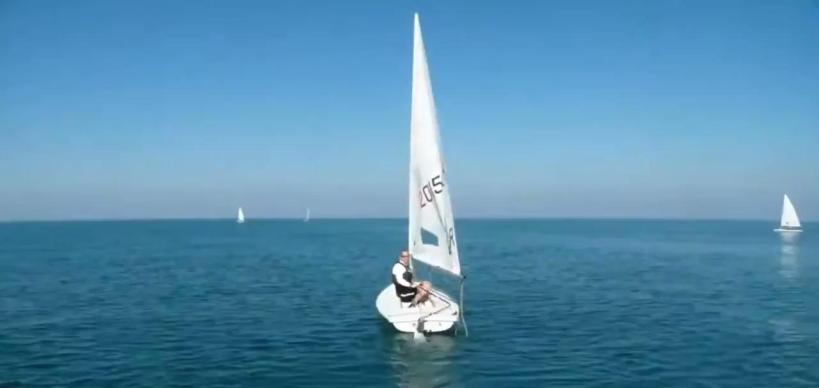 00078
153
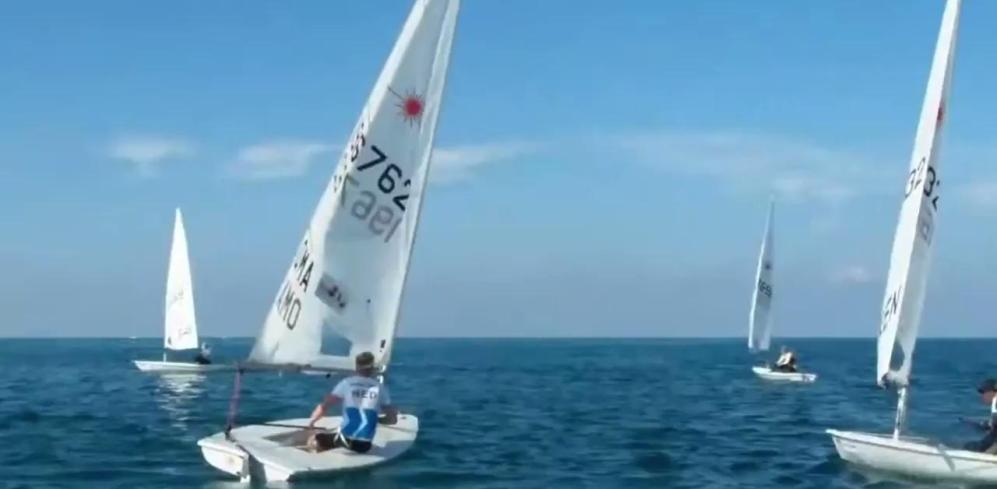 00079
154
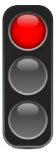 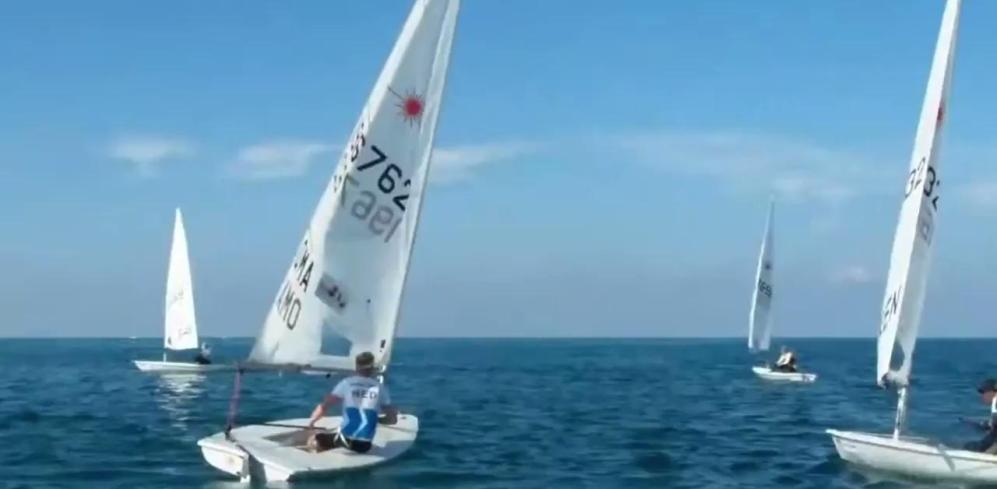 00079
155
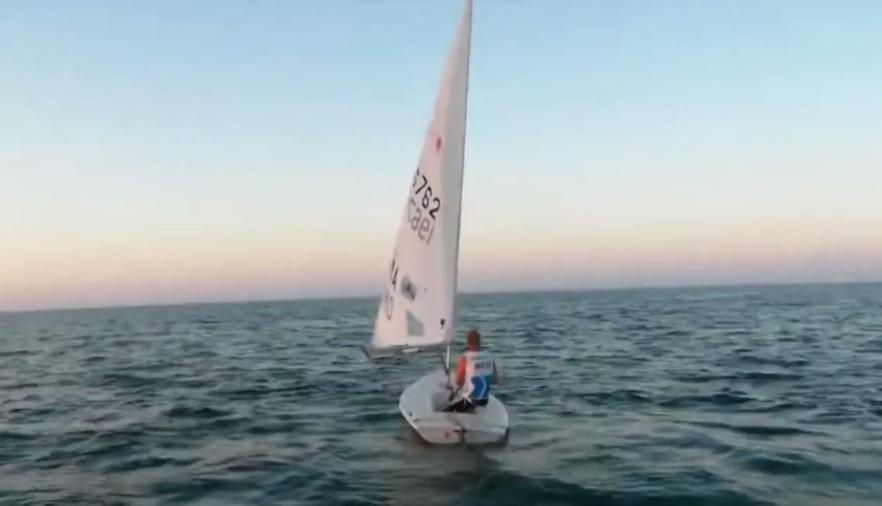 00081
156
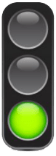 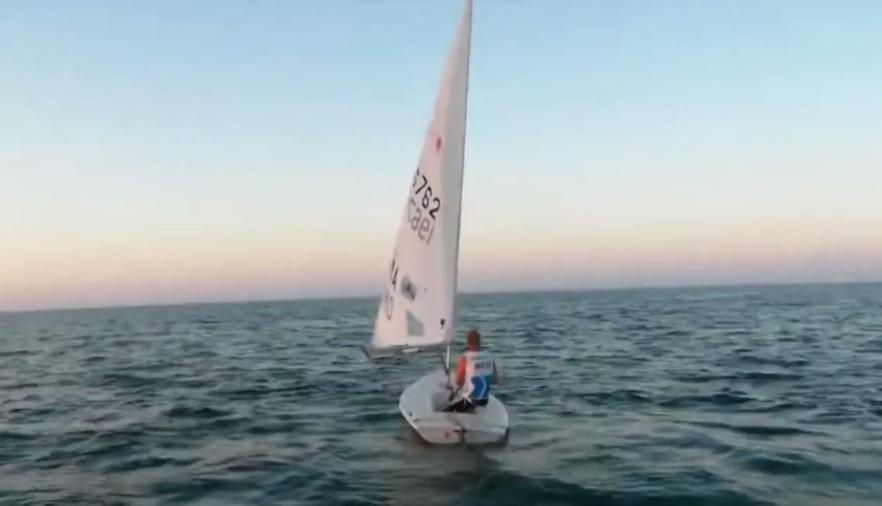 00081
157
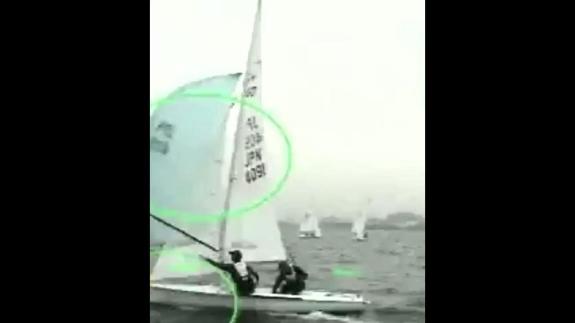 00062
158
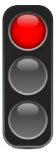 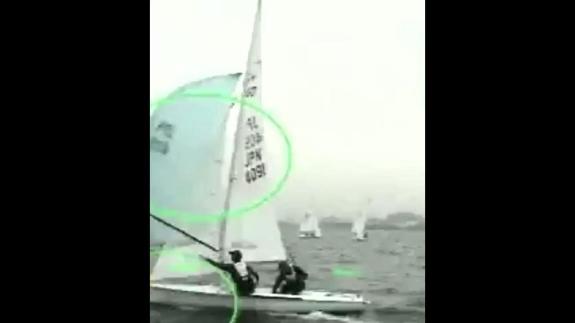 00062
159
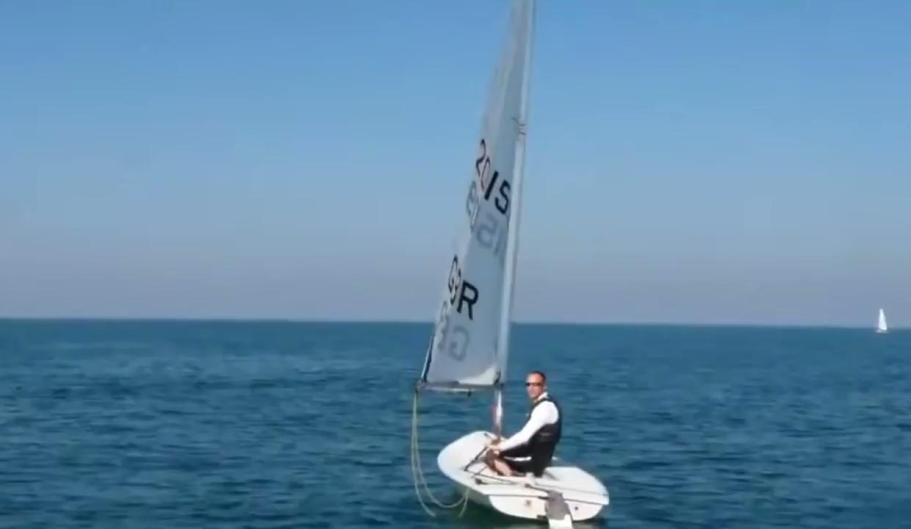 00083
160
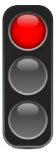 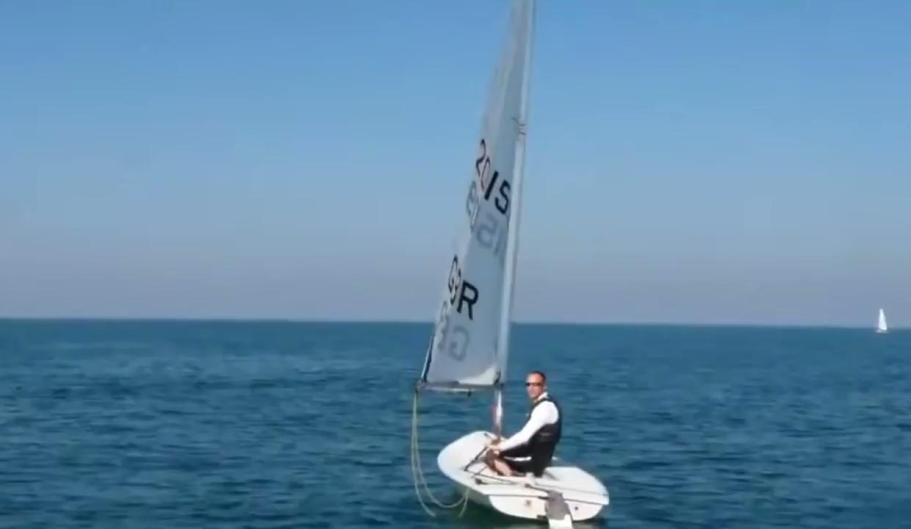 00083
161
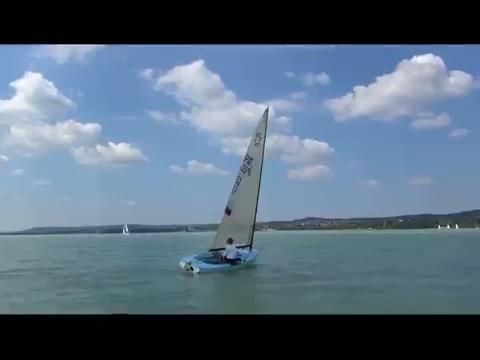 00084
162
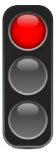 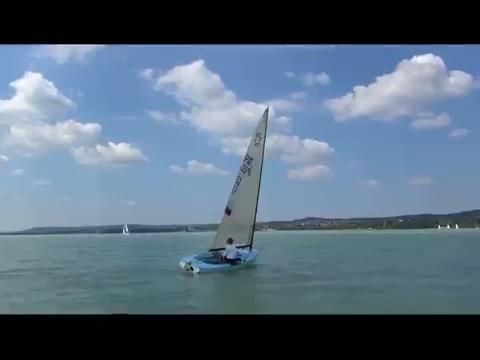 00084
163
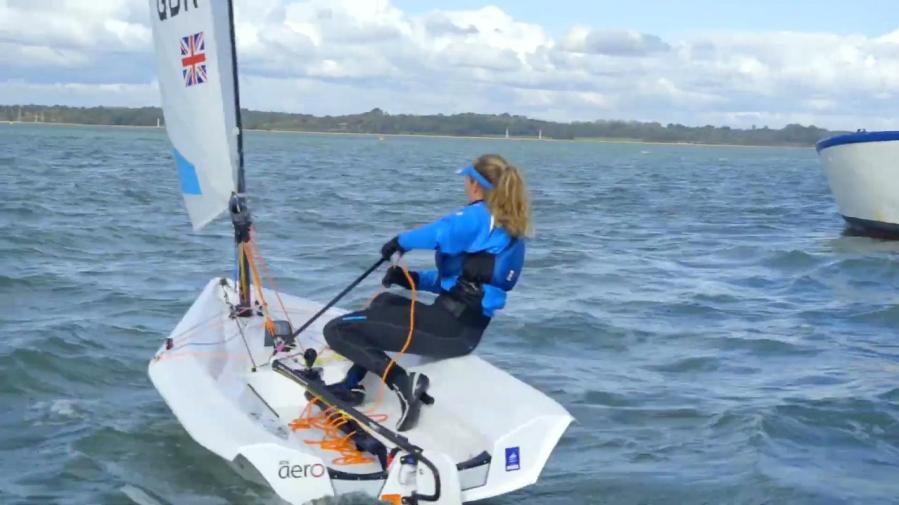 00085
164
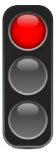 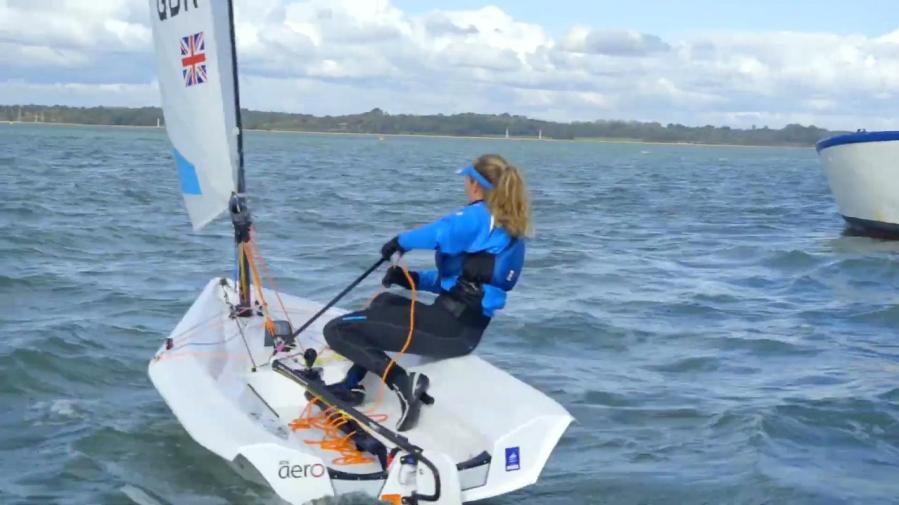 00085
165
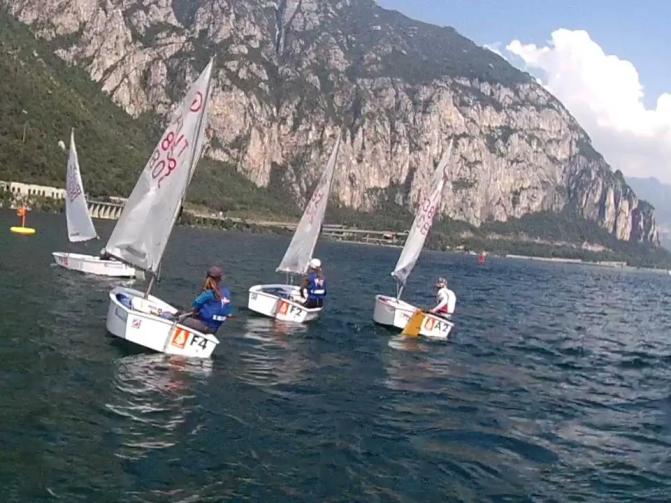 00088
166
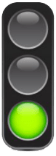 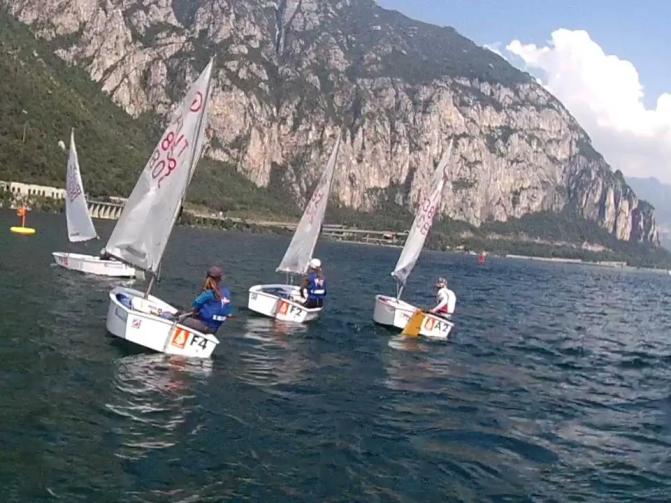 00088
167
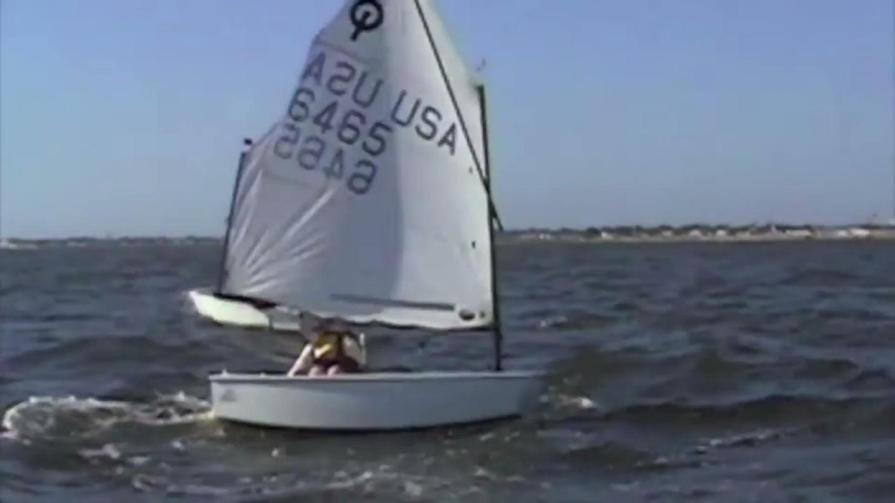 00086
168
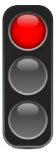 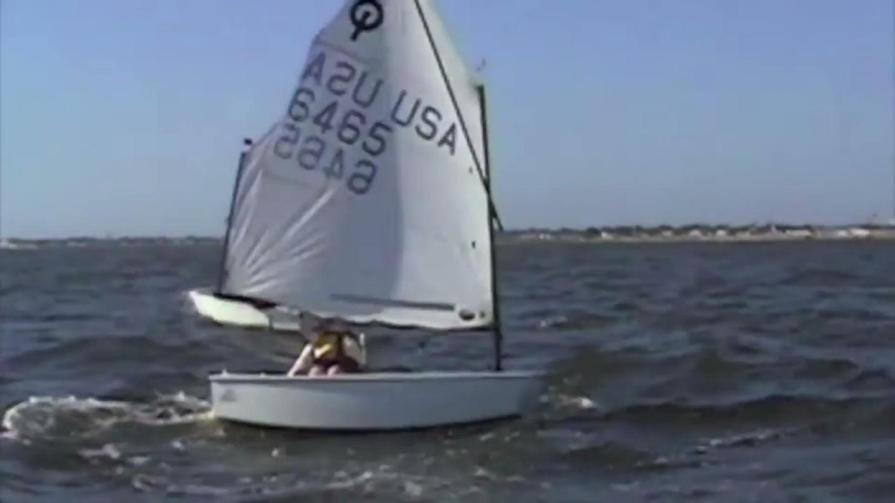 00086
169
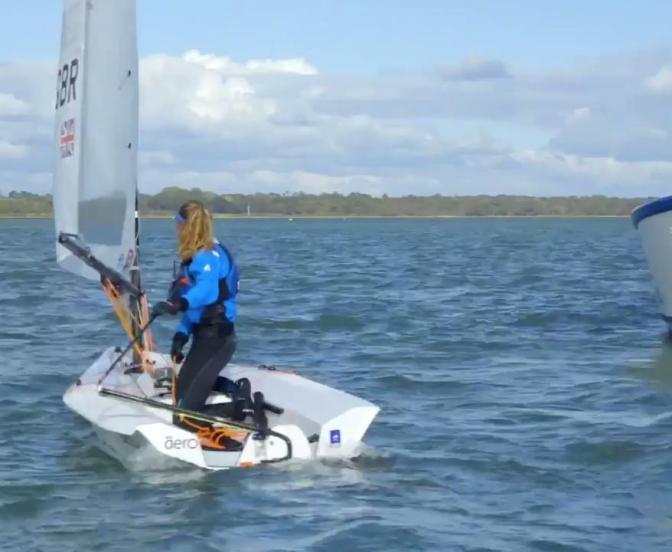 00087
170
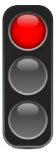 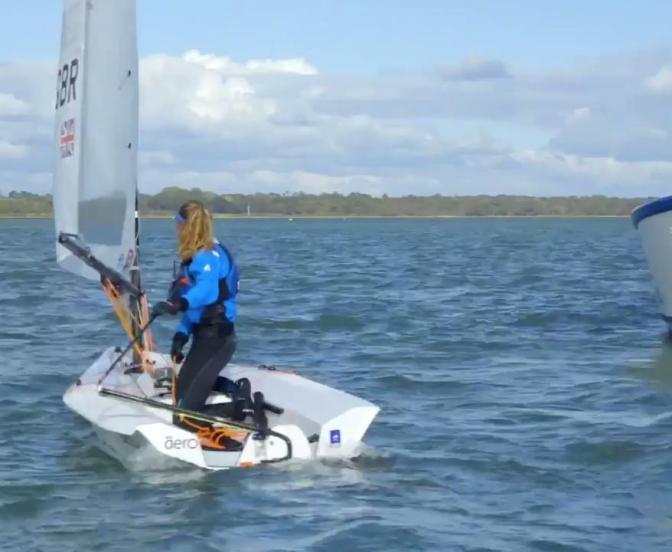 00087
171
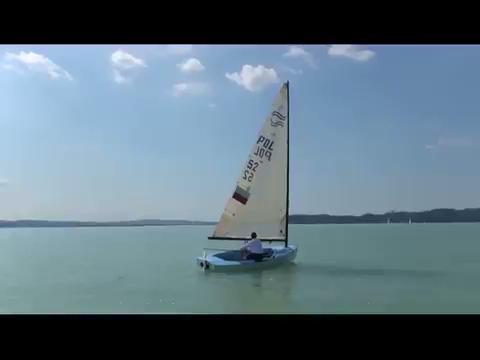 00089
172
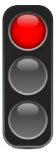 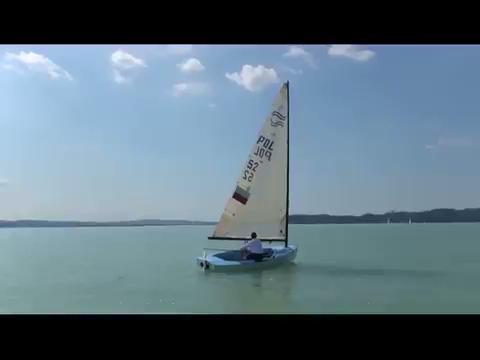 00089
173
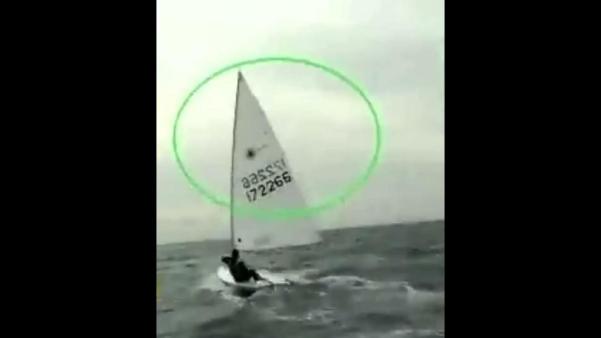 00092
174
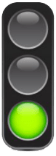 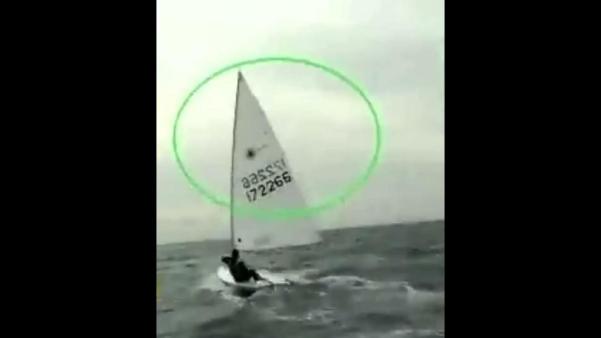 00092
175
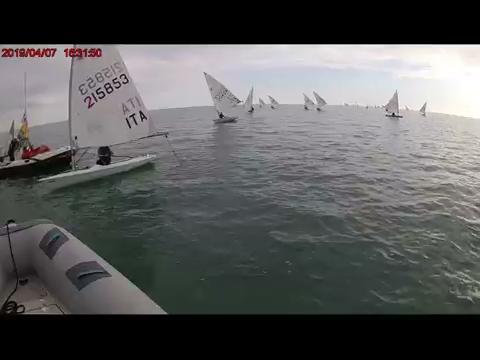 00090
176
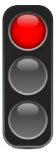 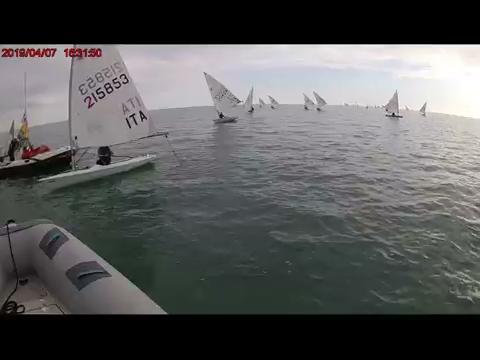 00090
177
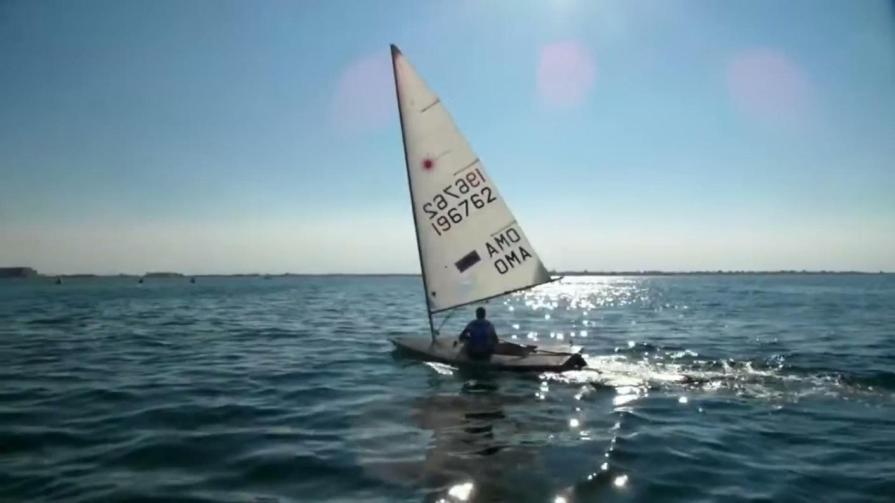 00091
178
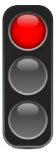 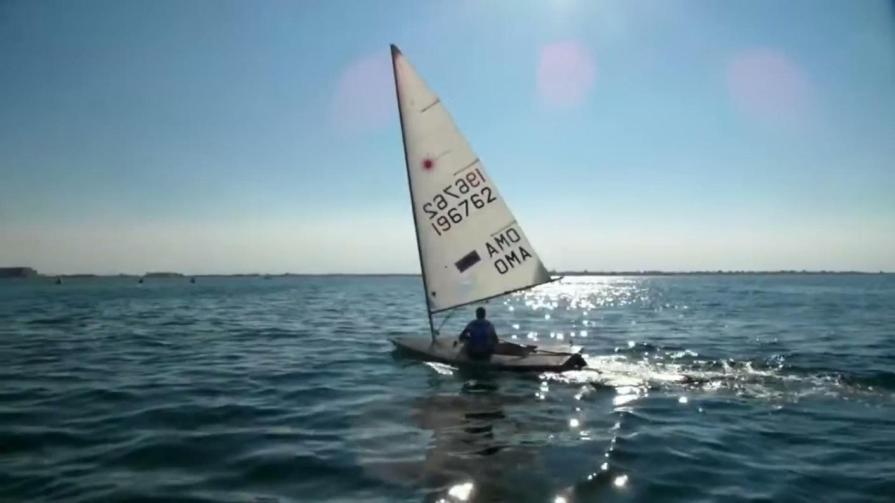 00091
179
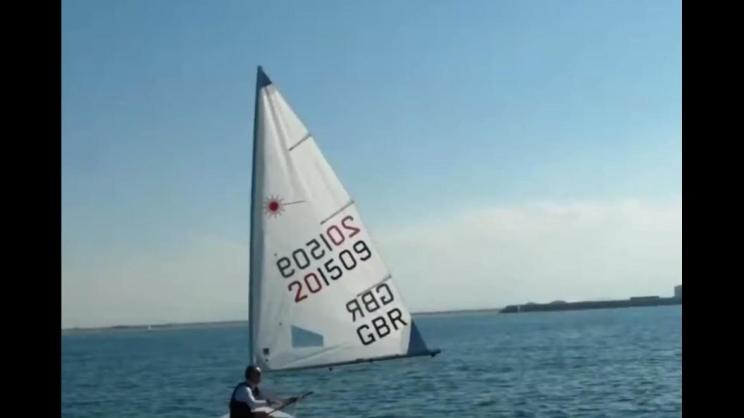 00094
180
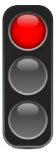 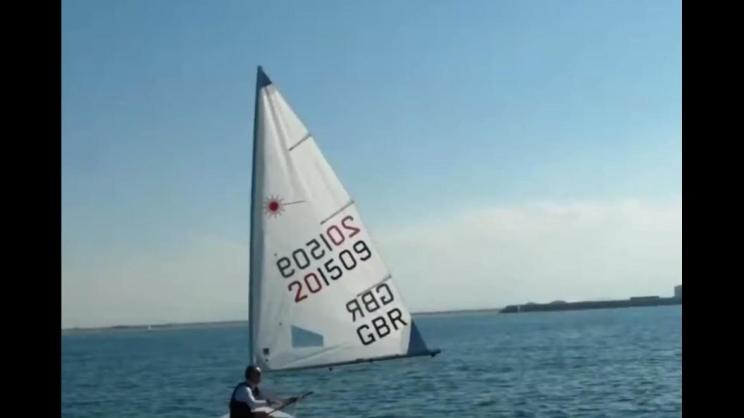 00094
181
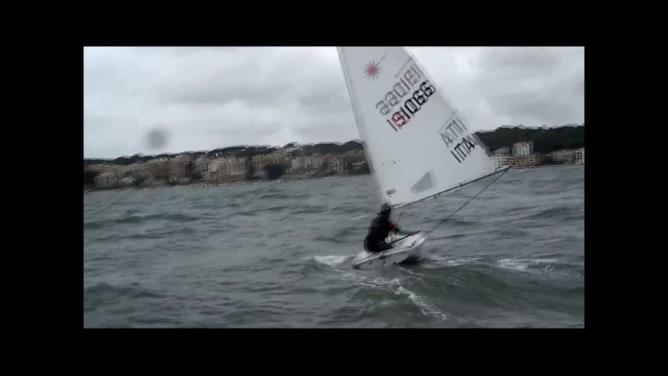 00095
182
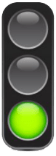 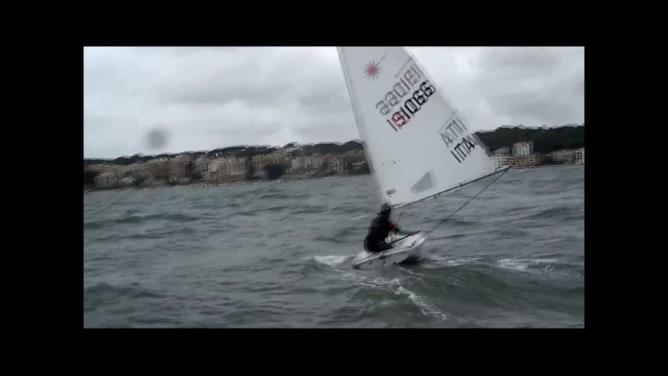 00095
183
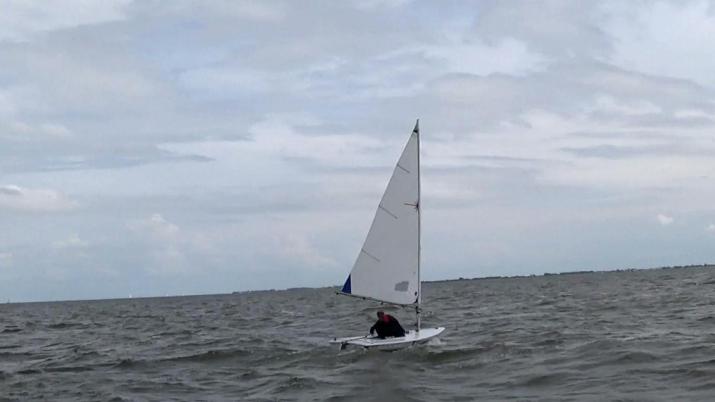 00096
184
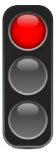 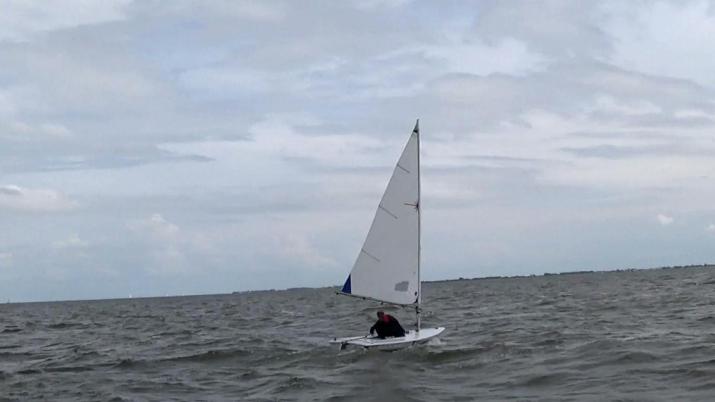 00096
185
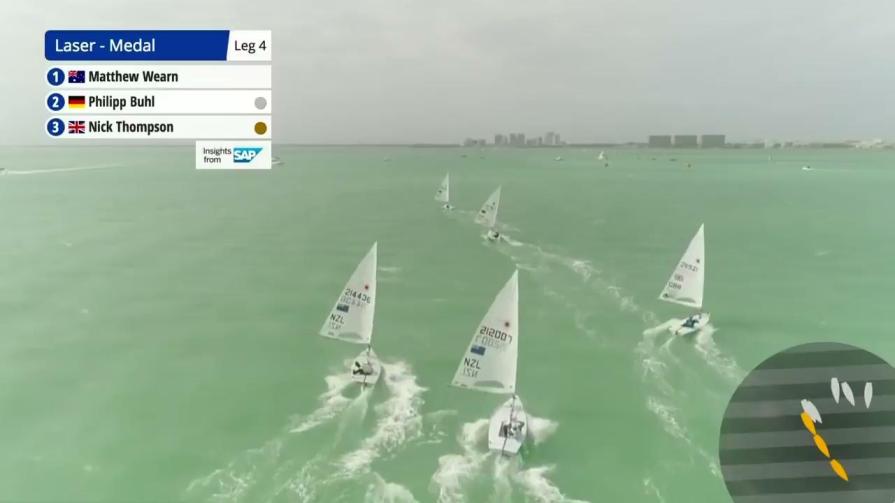 00097
186
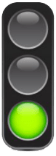 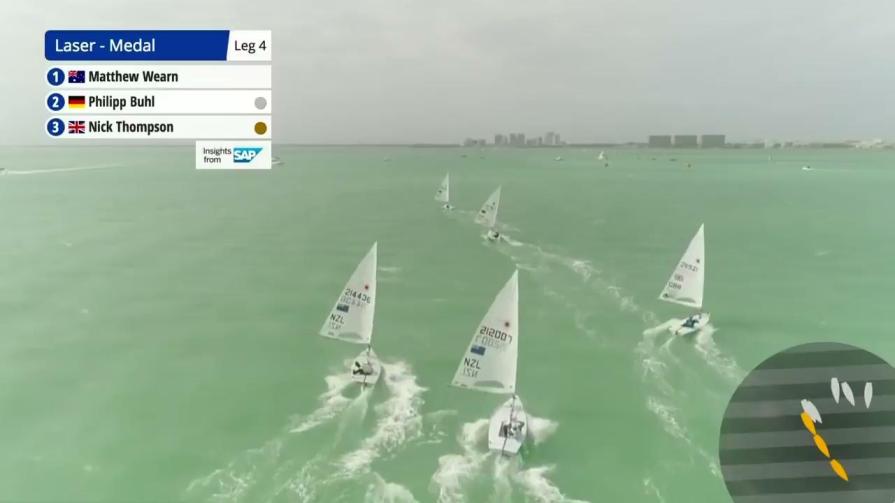 00097
187
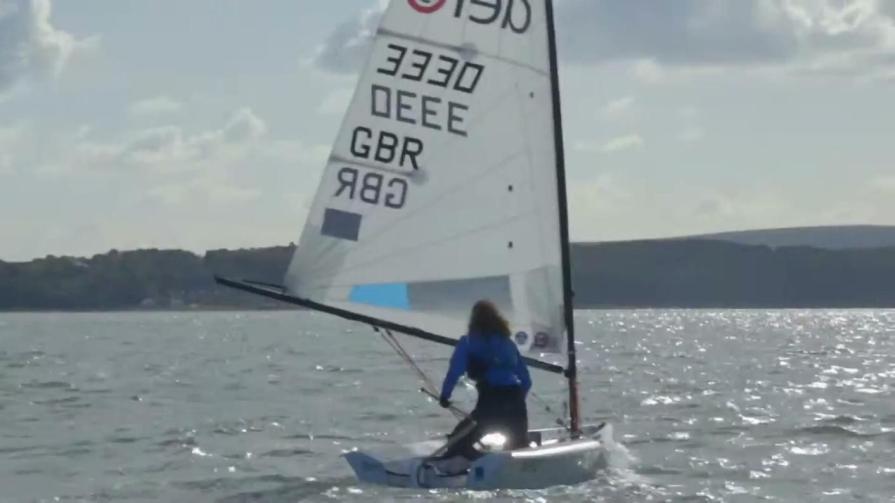 00099
188
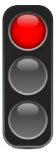 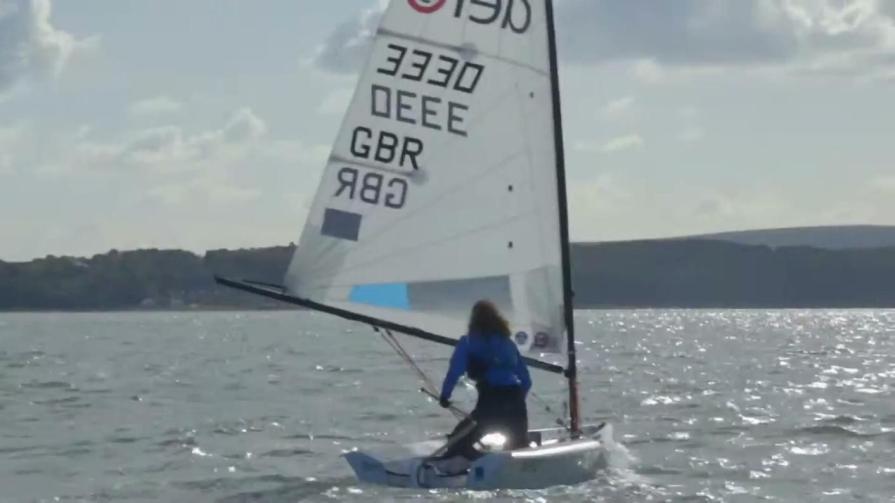 00099
189
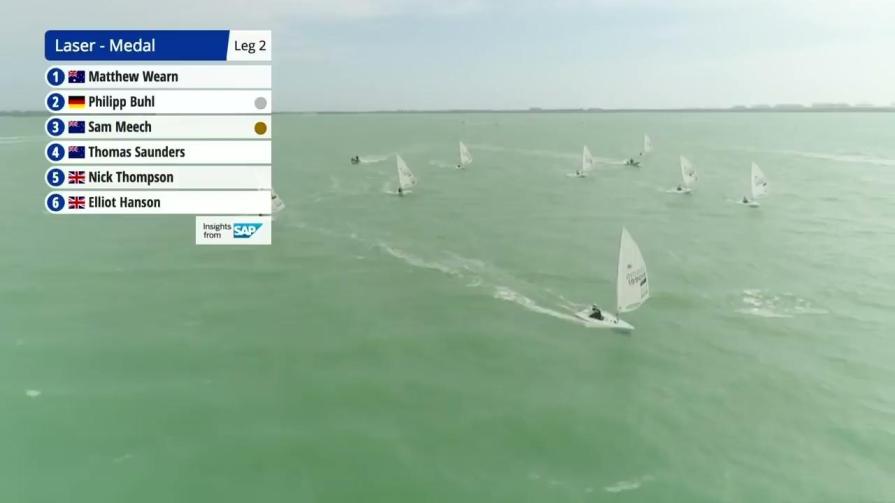 00098
190
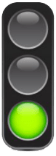 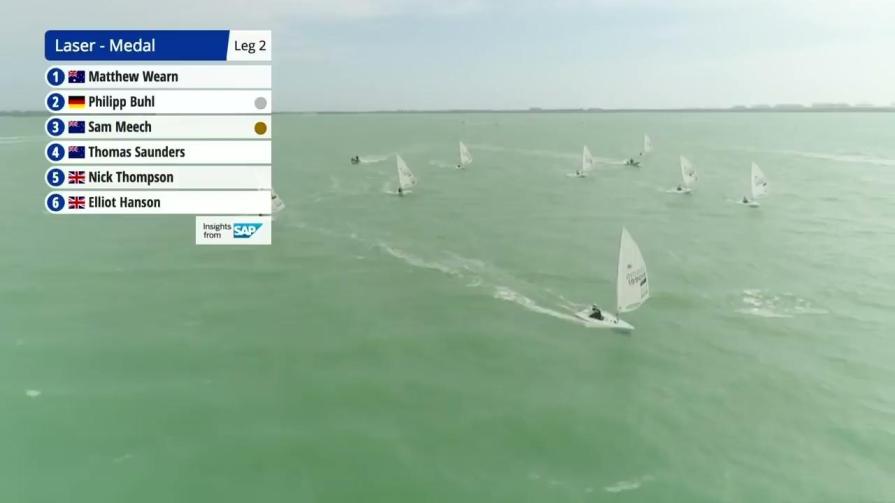 00098
191
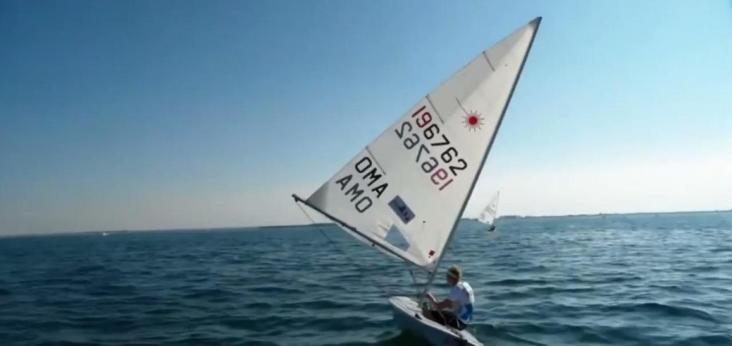 00100
192
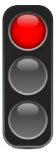 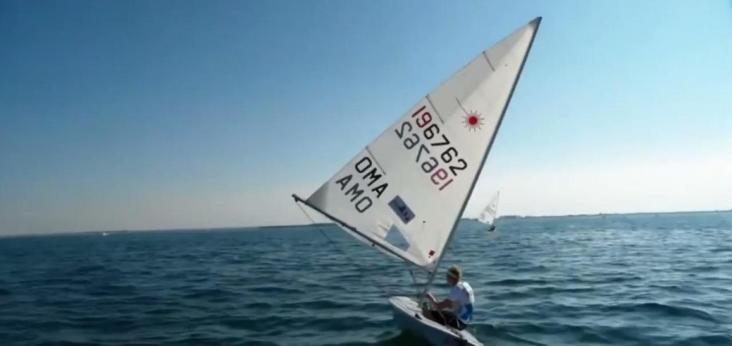 00100
193
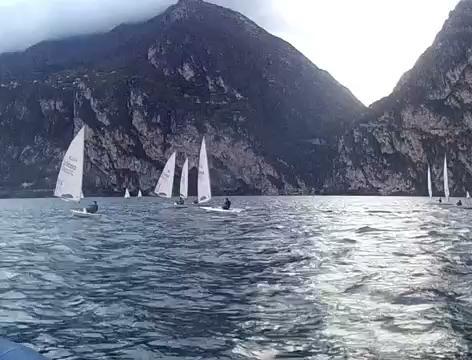 00101
194
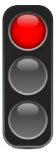 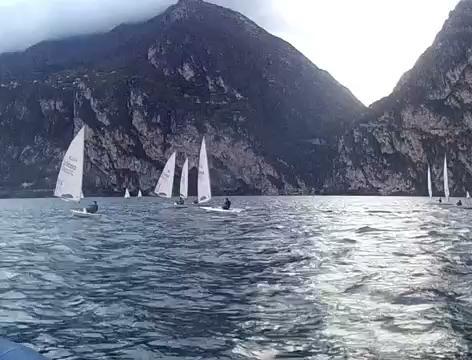 00101
195
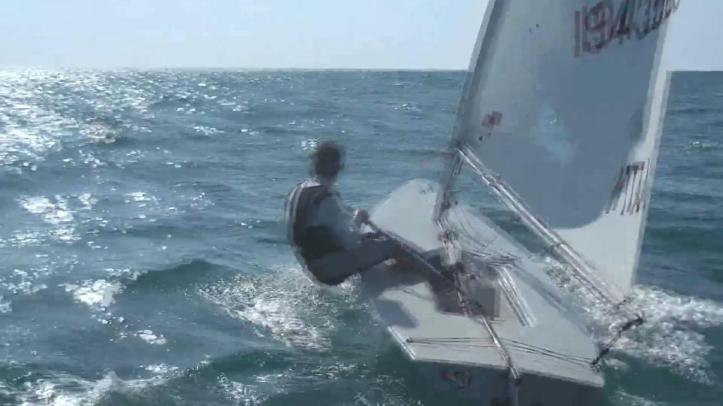 00103
196
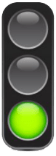 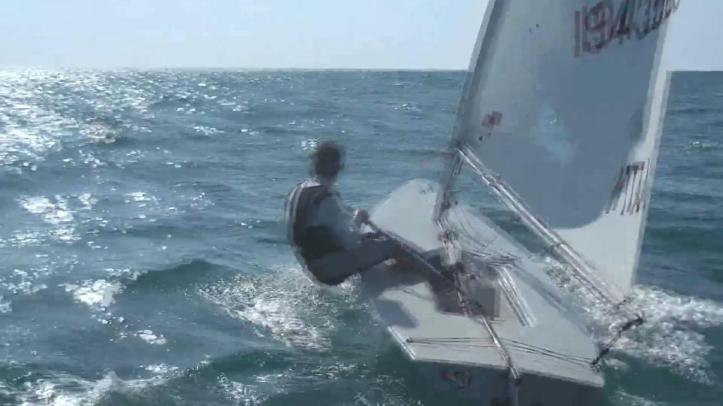 00103
197
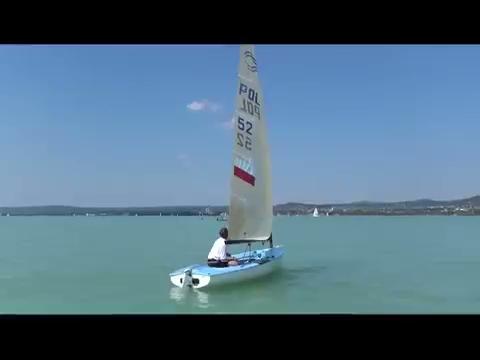 00104
198
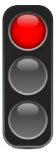 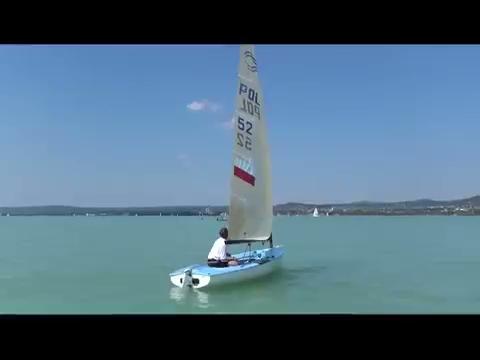 00104
199
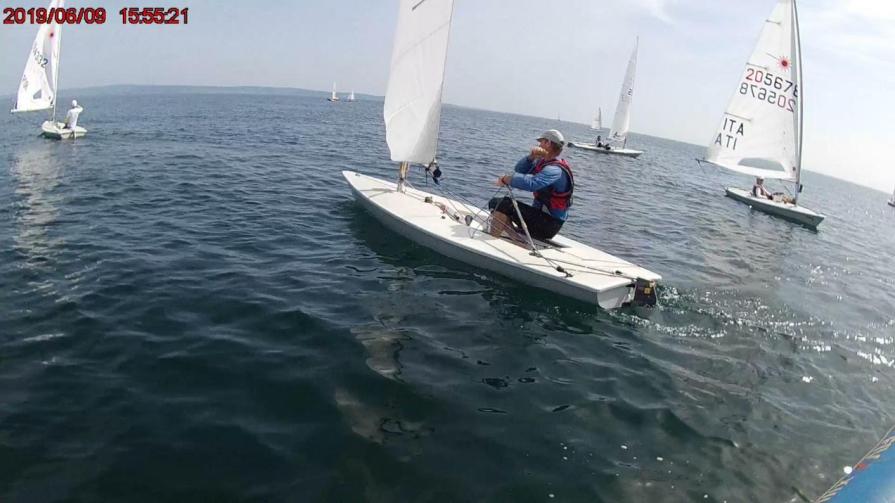 00105
200
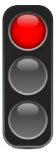 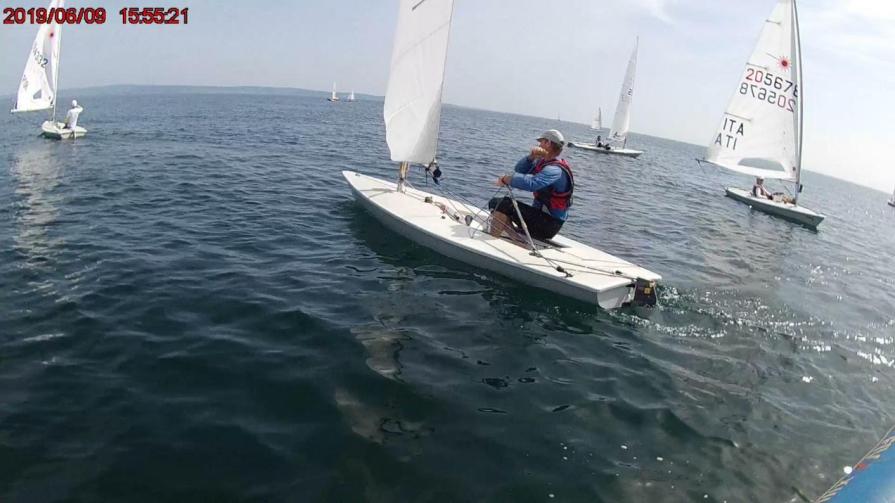 00105
201
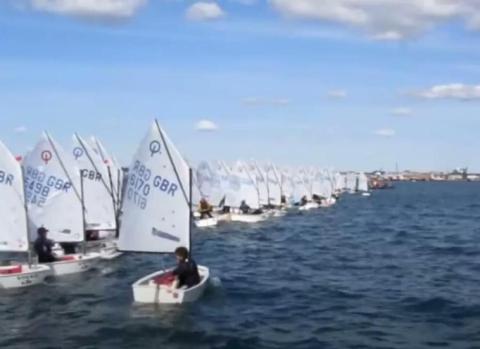 00108
202
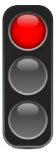 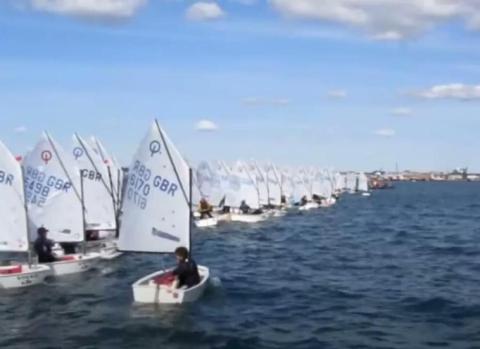 00108
203
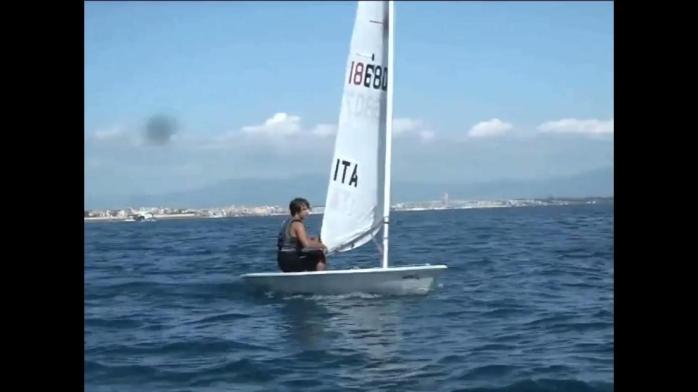 00106
204
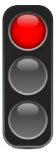 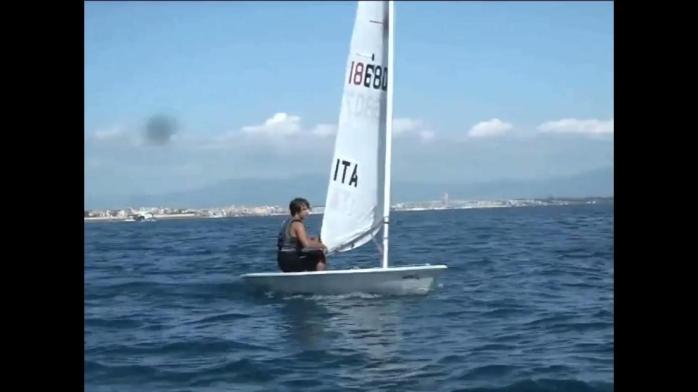 00106
205
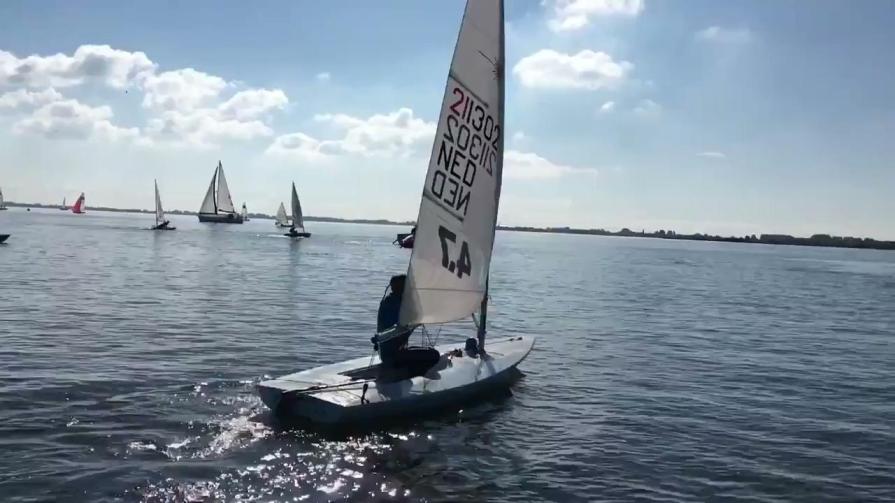 00107
206
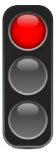 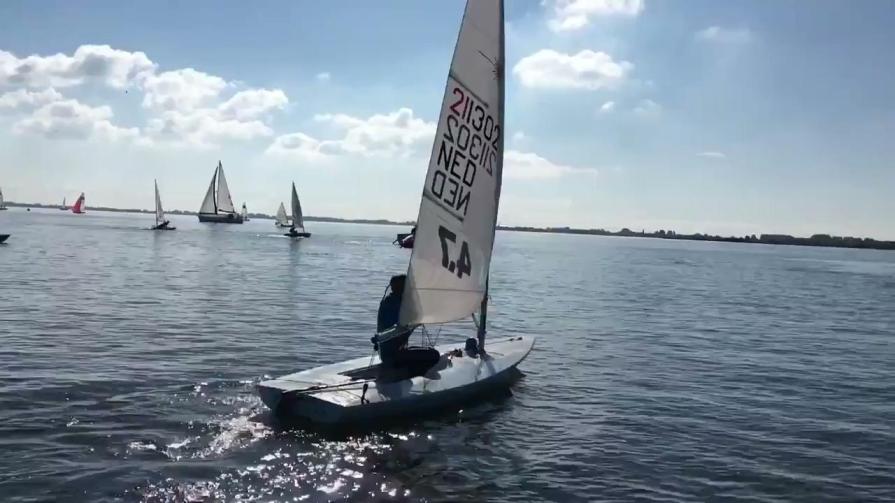 00107
207
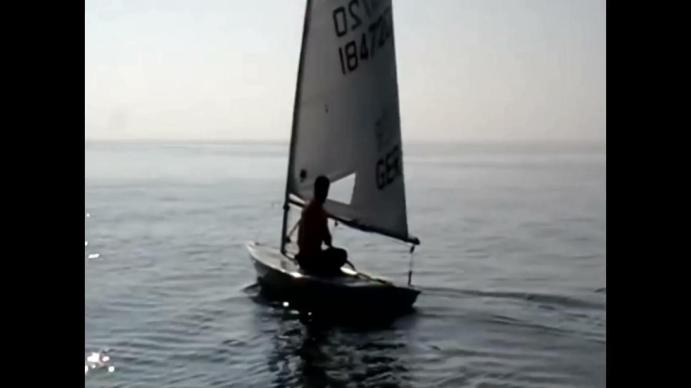 00109
208
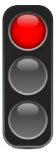 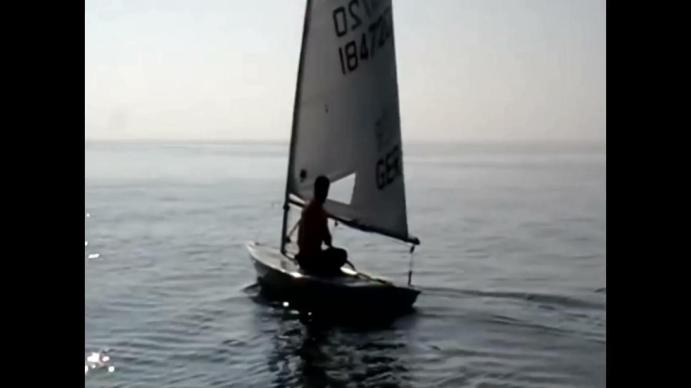 00109
209
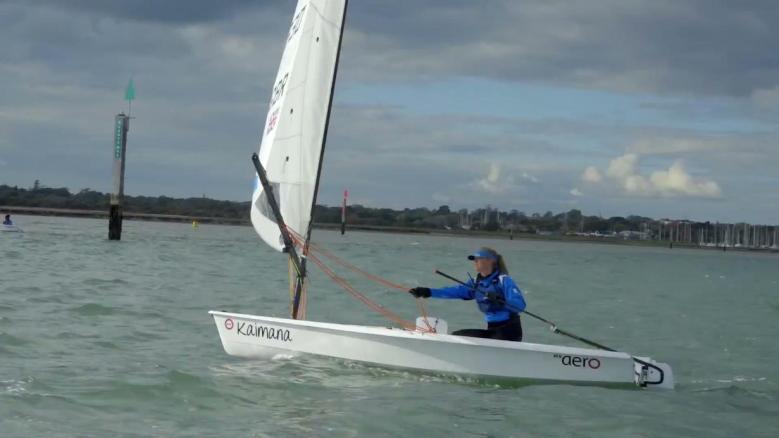 00113
210
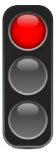 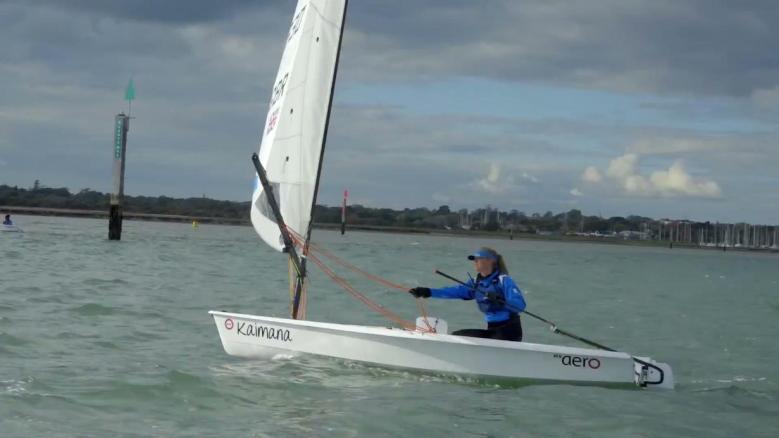 00113
211
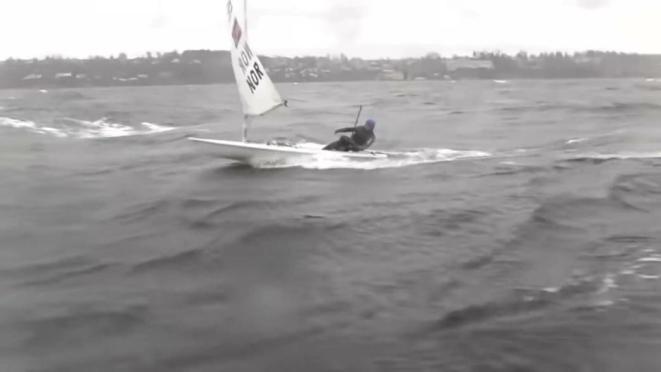 00114
212
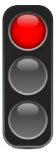 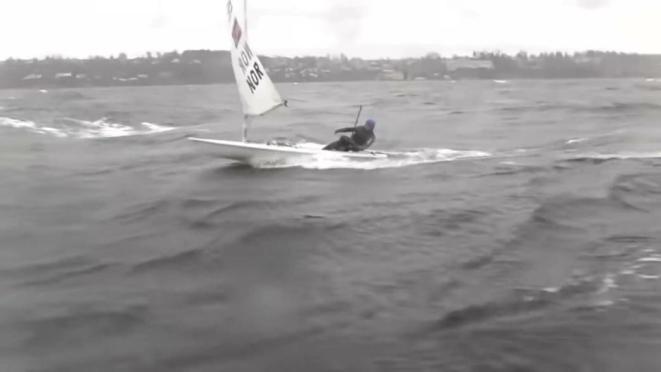 00114
213
No Oscar
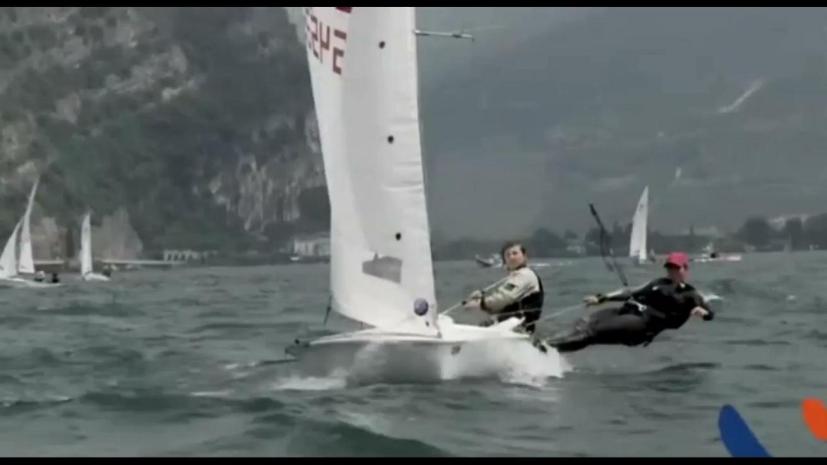 00115
214
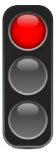 No Oscar
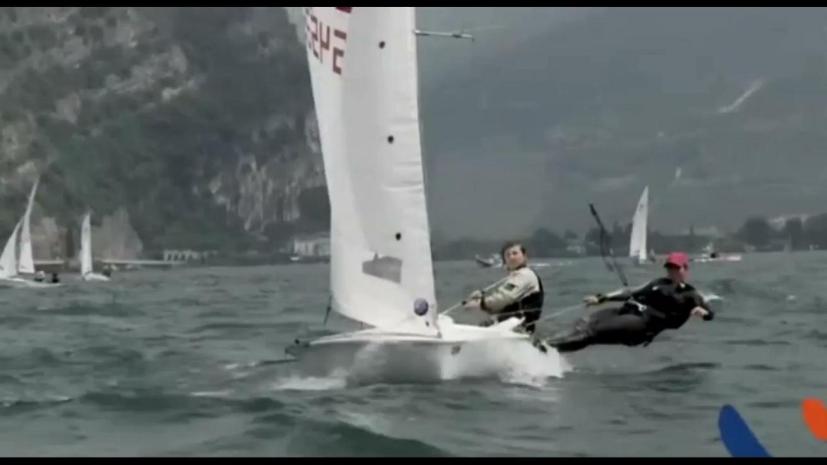 00115
215
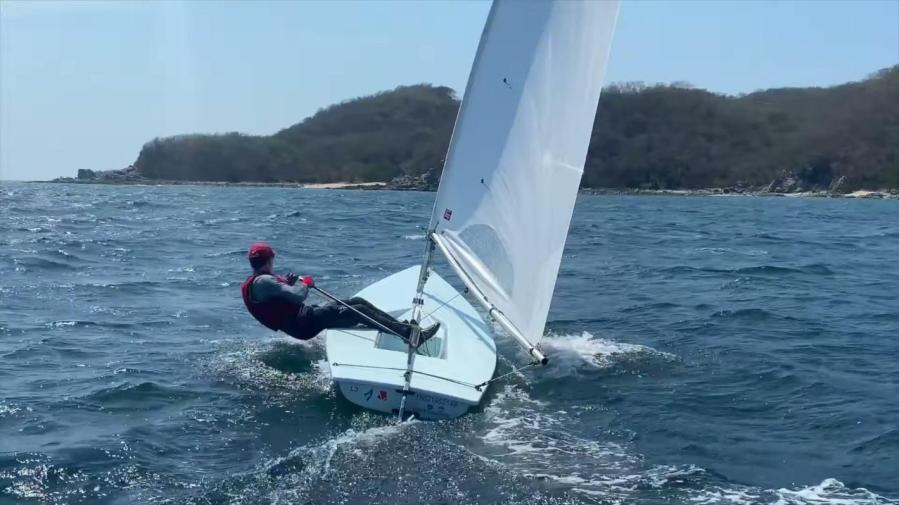 00117
216
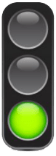 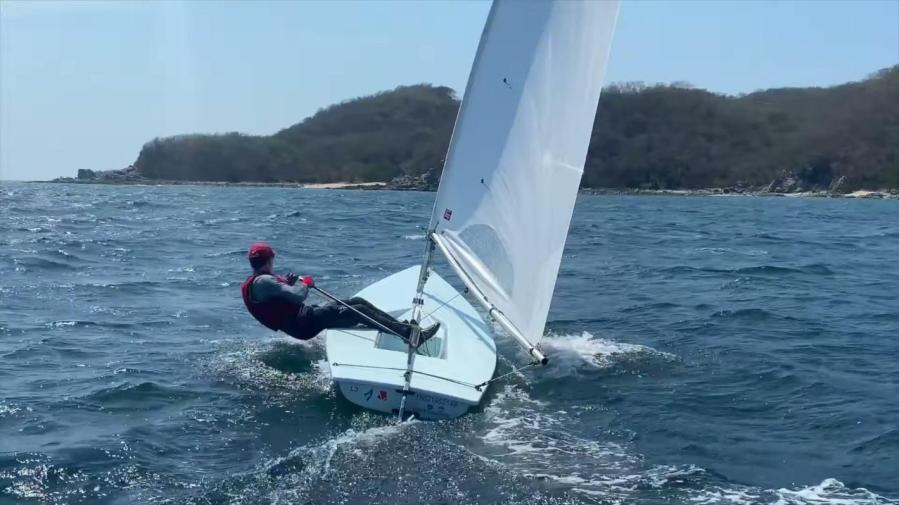 00117
217
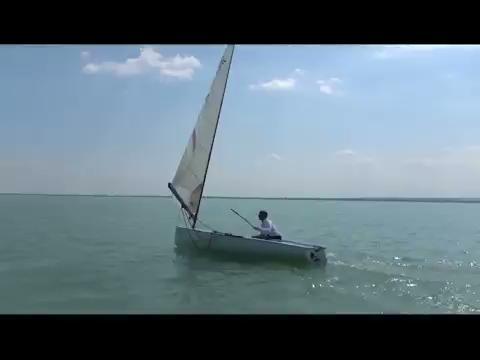 00093
218
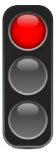 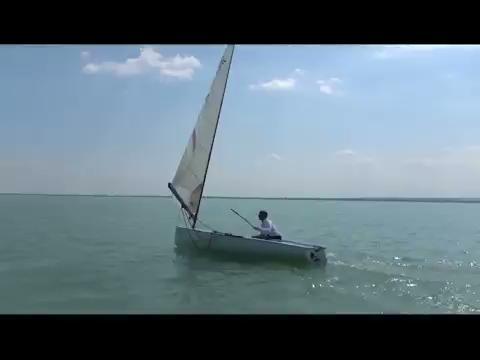 00093
219
No Oscar
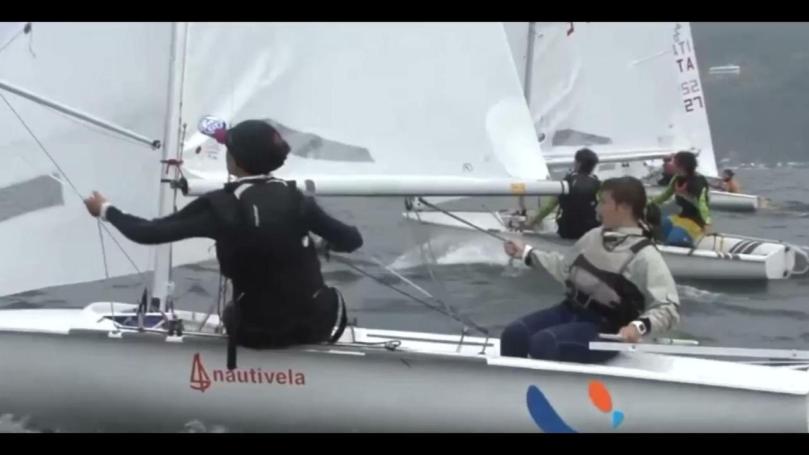 00130
220
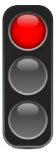 No Oscar
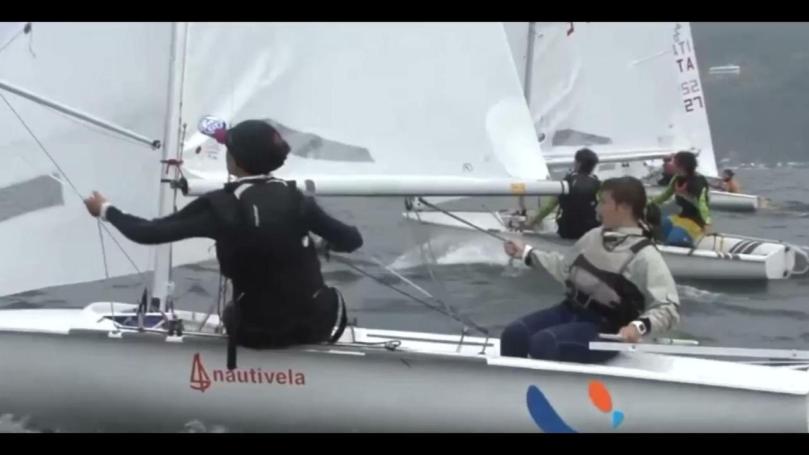 00130
221
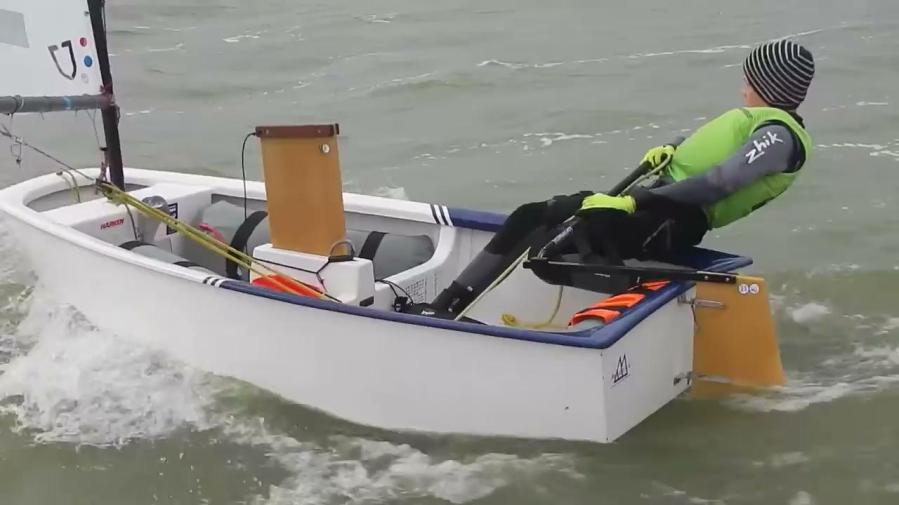 00122
222
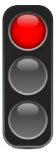 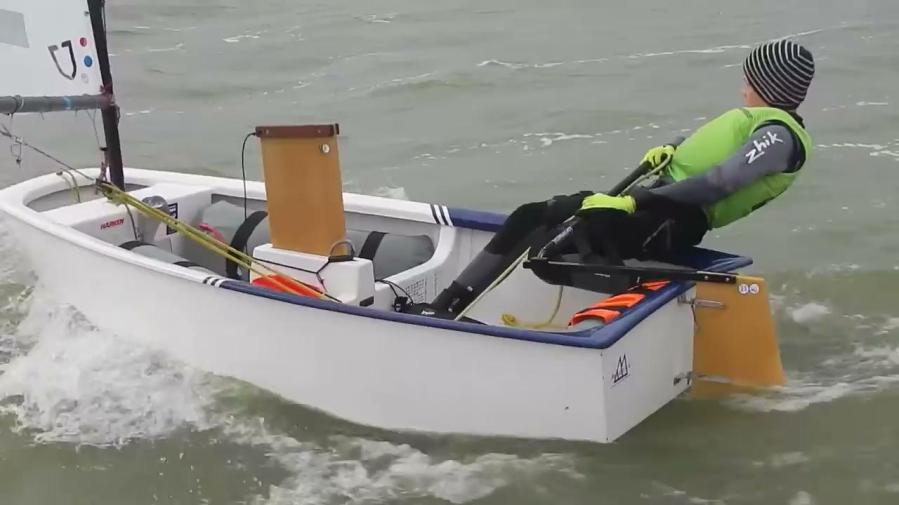 00122
223
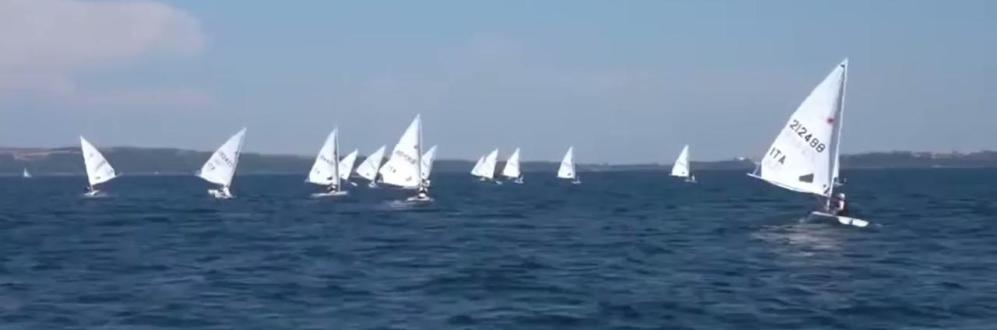 00116
224
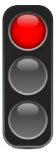 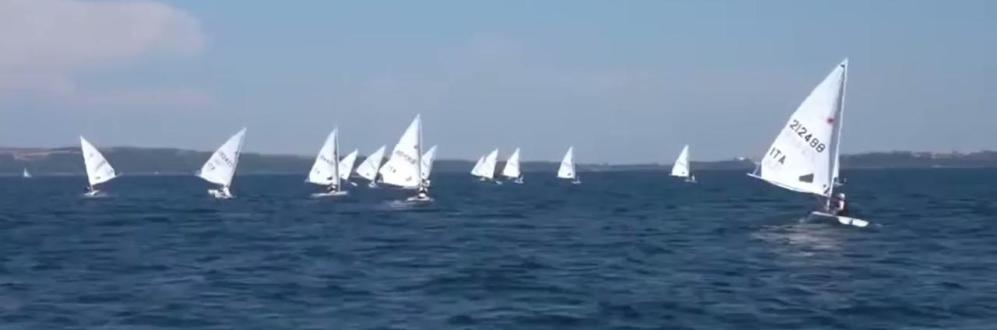 00116
225
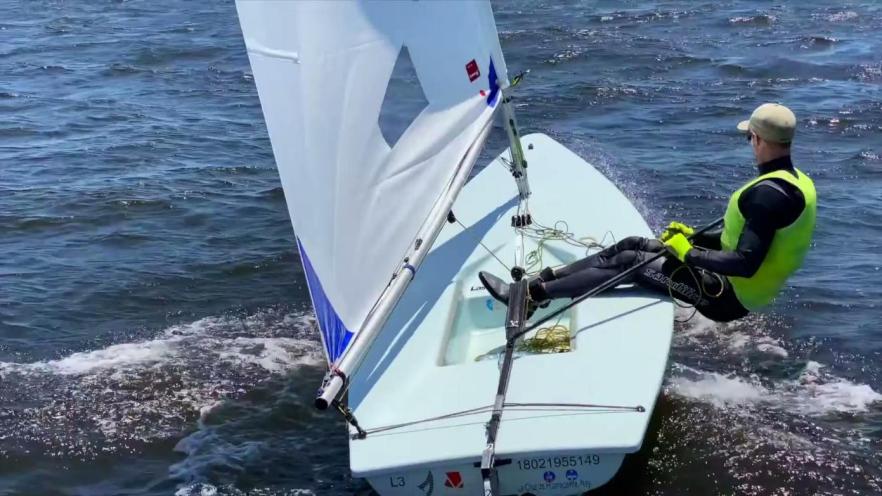 00118
226
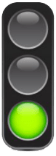 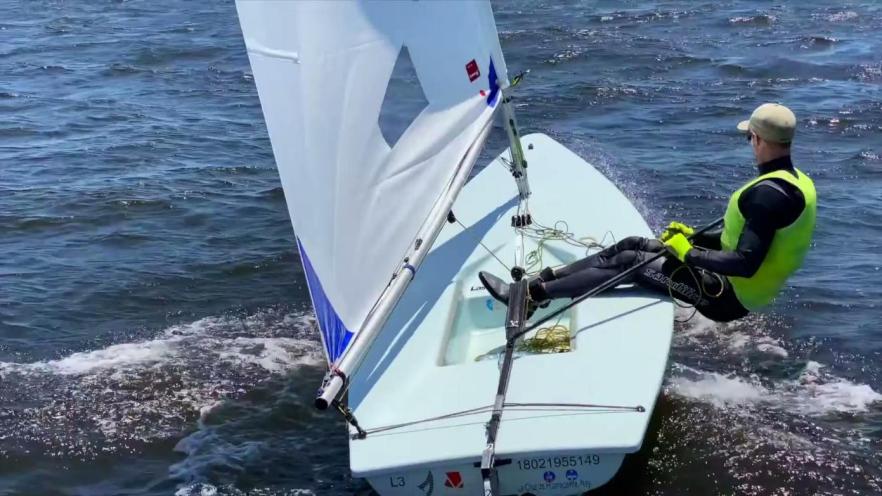 00118
227
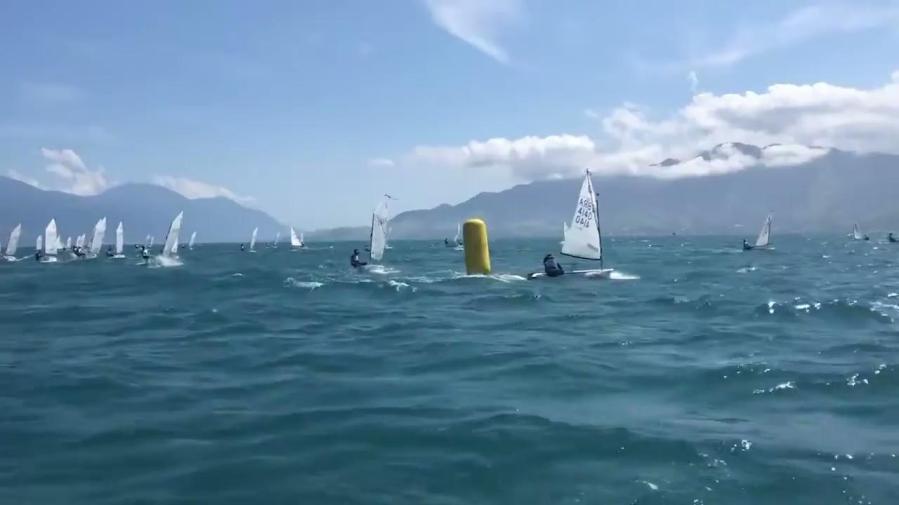 00119
228
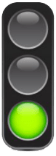 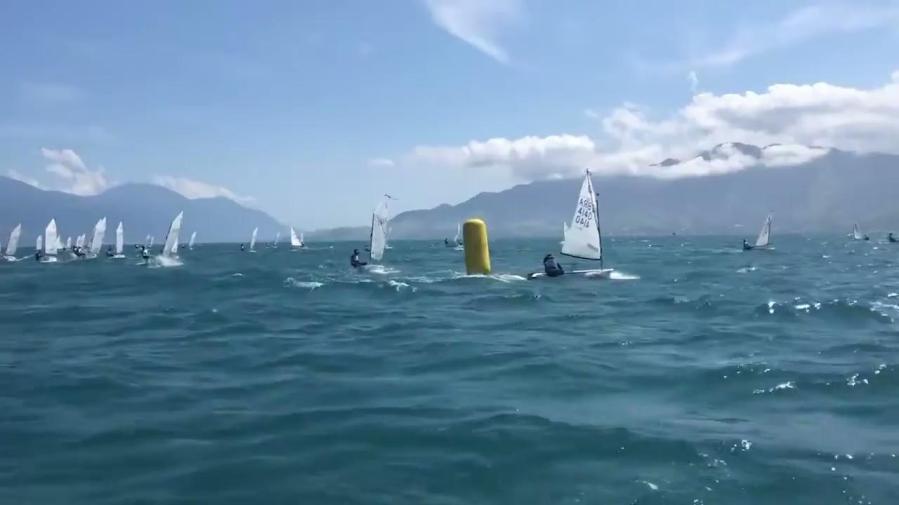 00119
229
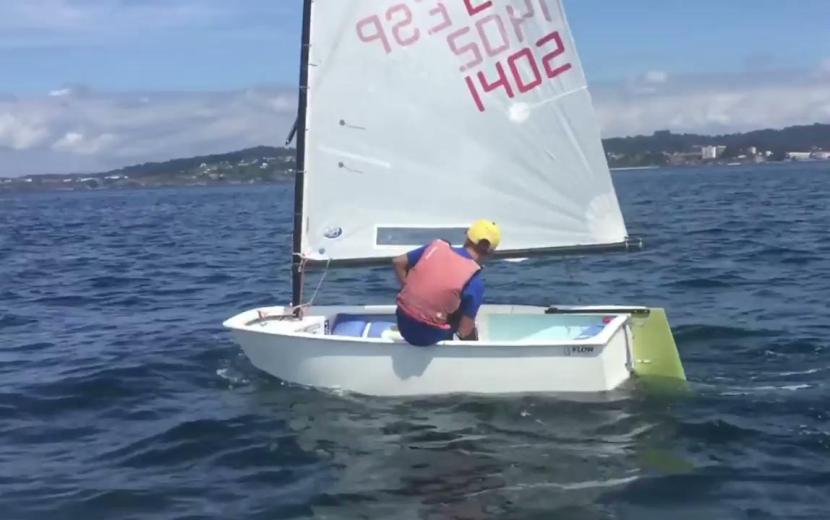 00120
230
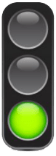 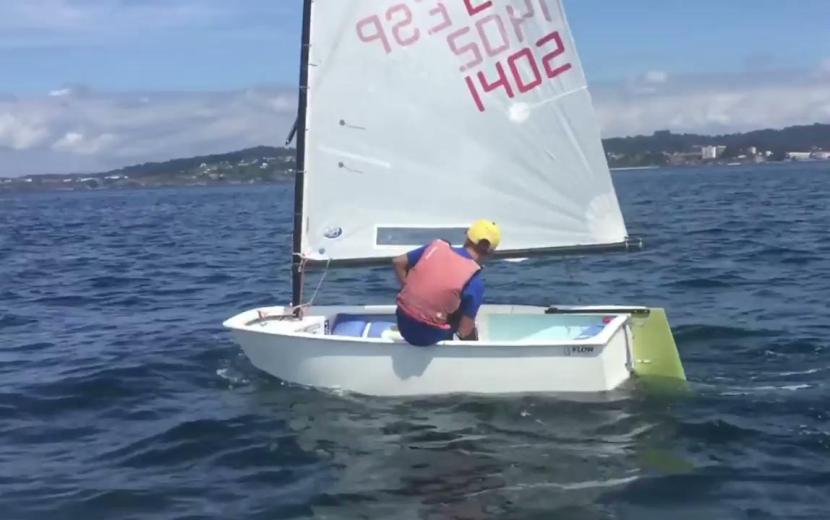 00120
231
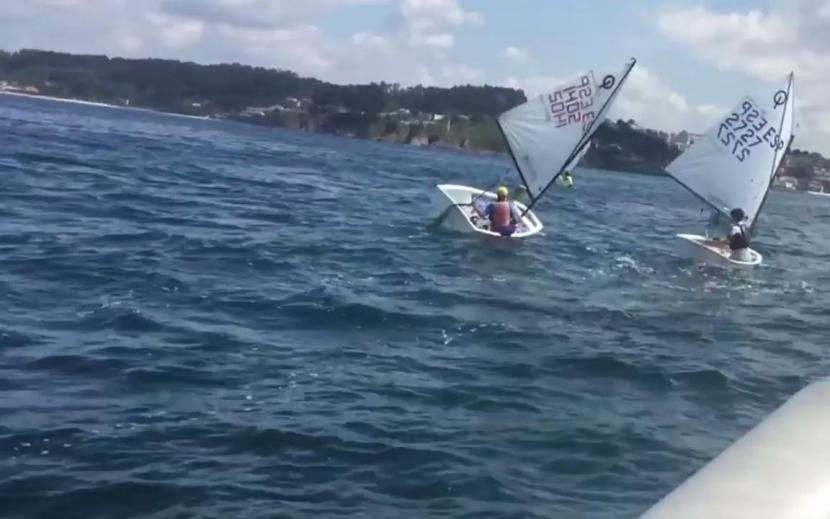 00121
232
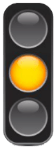 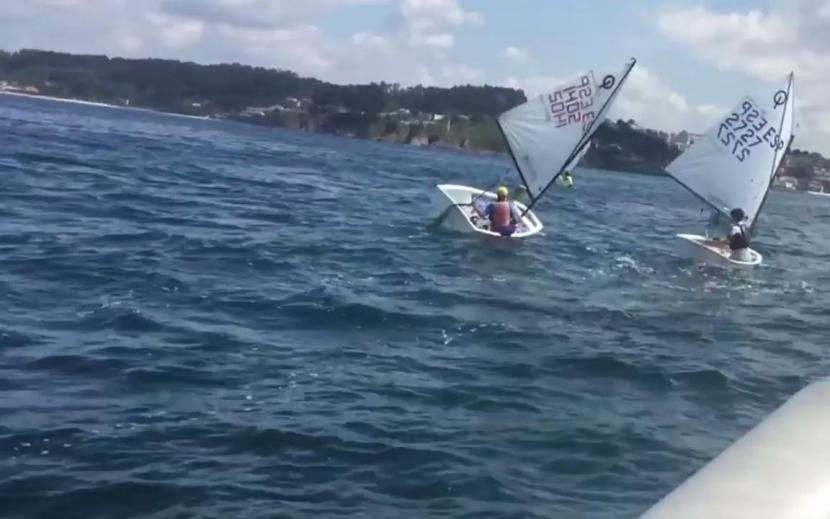 00121
233
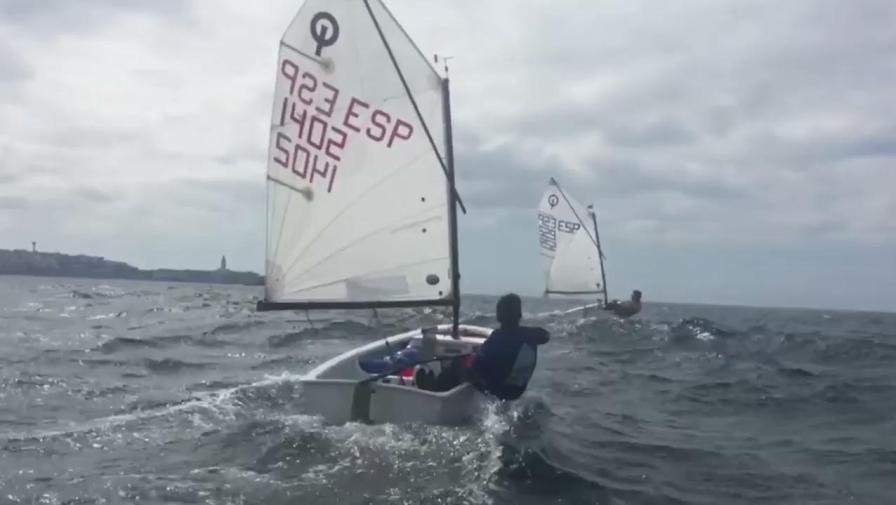 00123
234
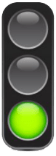 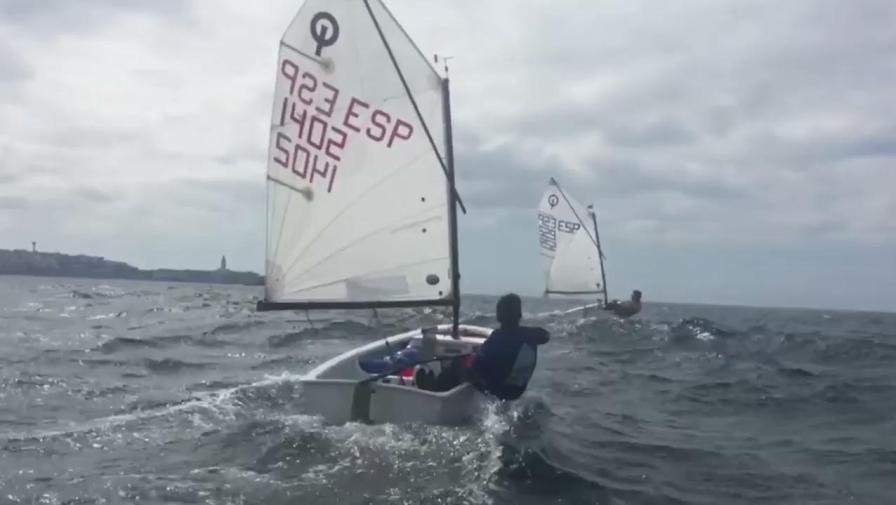 00123
235
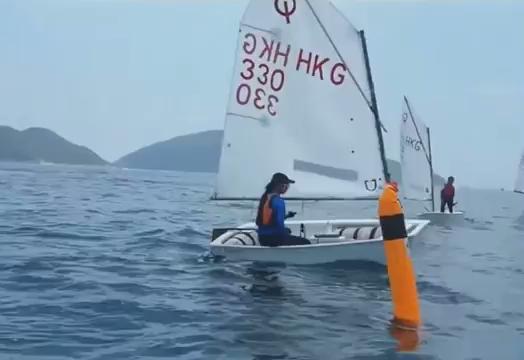 00124
236
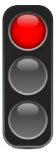 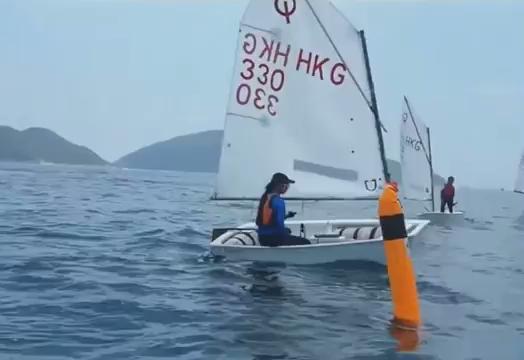 00124
237
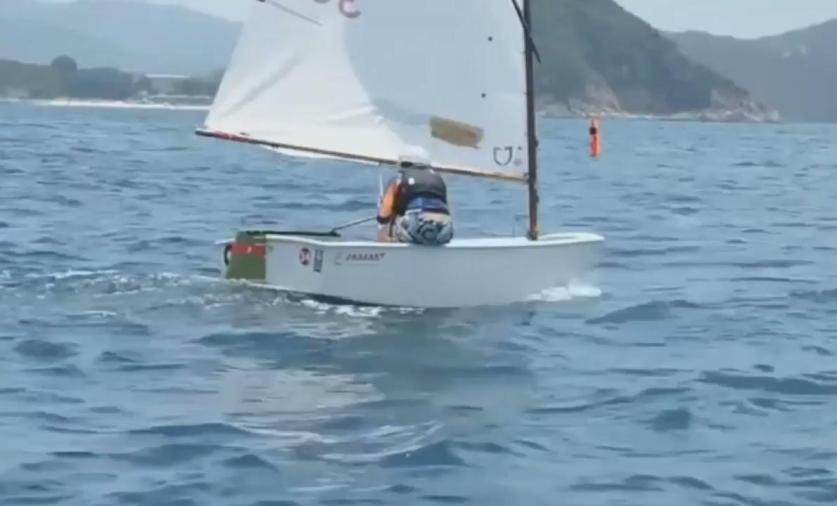 00125
238
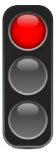 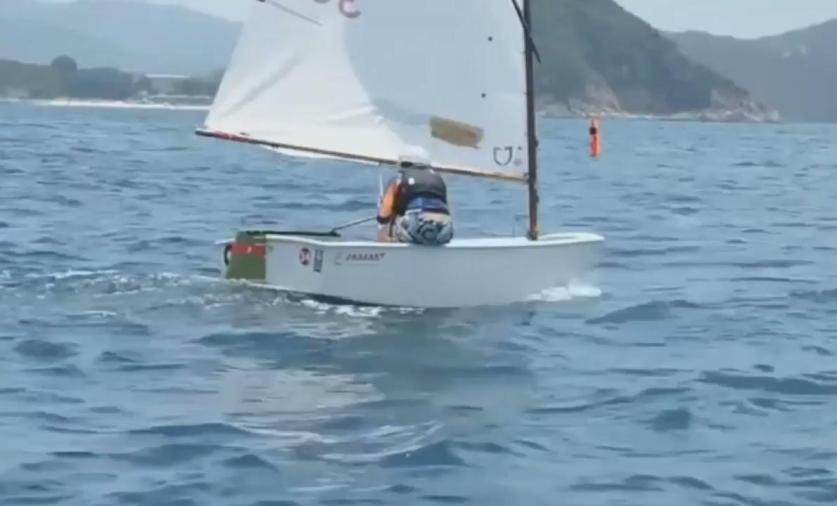 00125
239
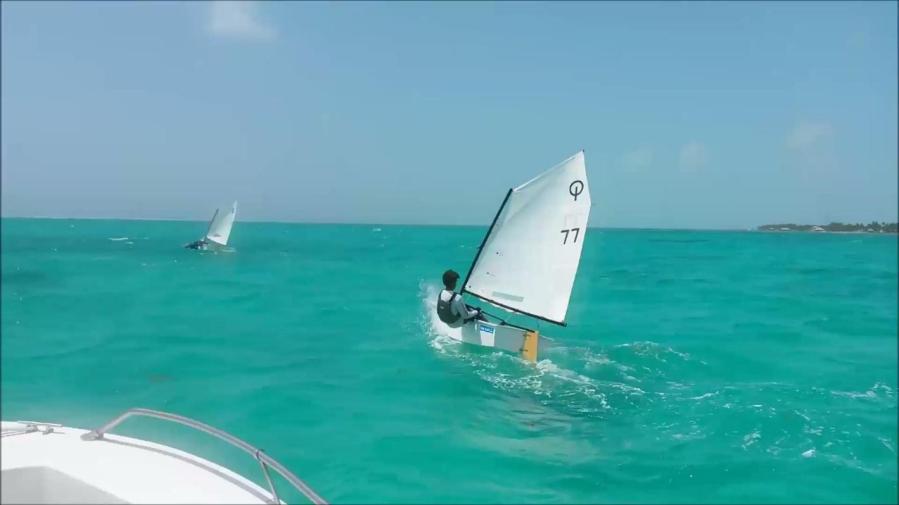 00126
240
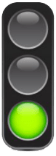 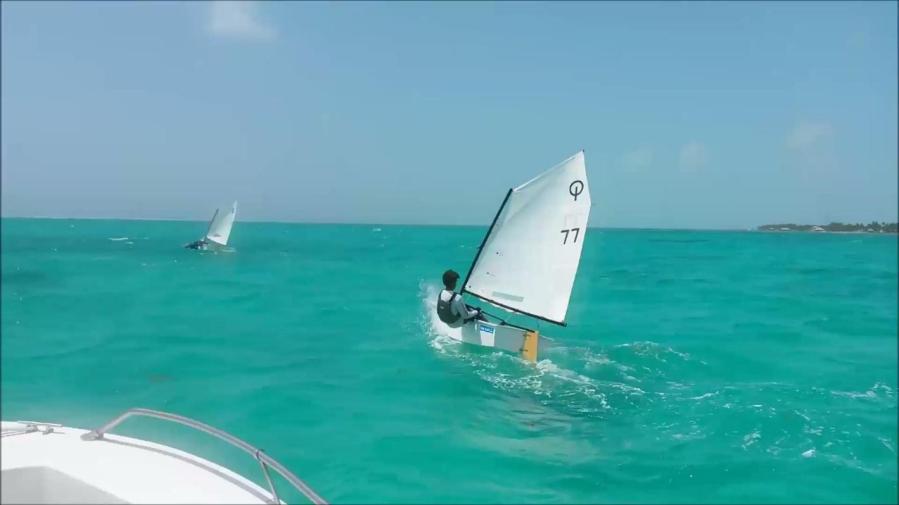 00126
241
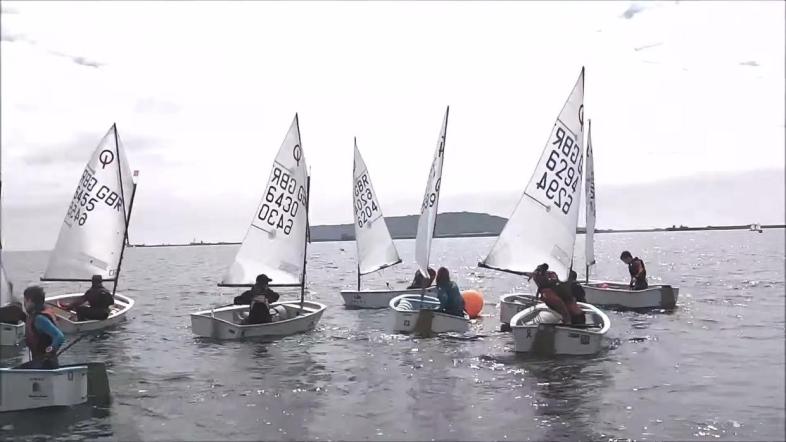 00127
242
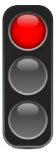 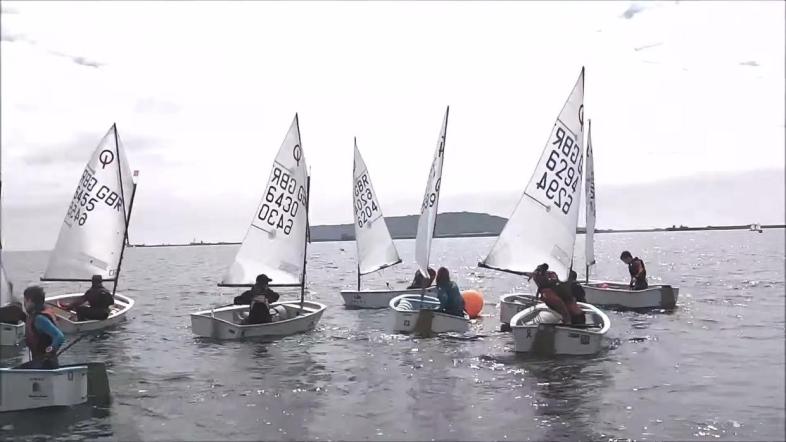 00127
243
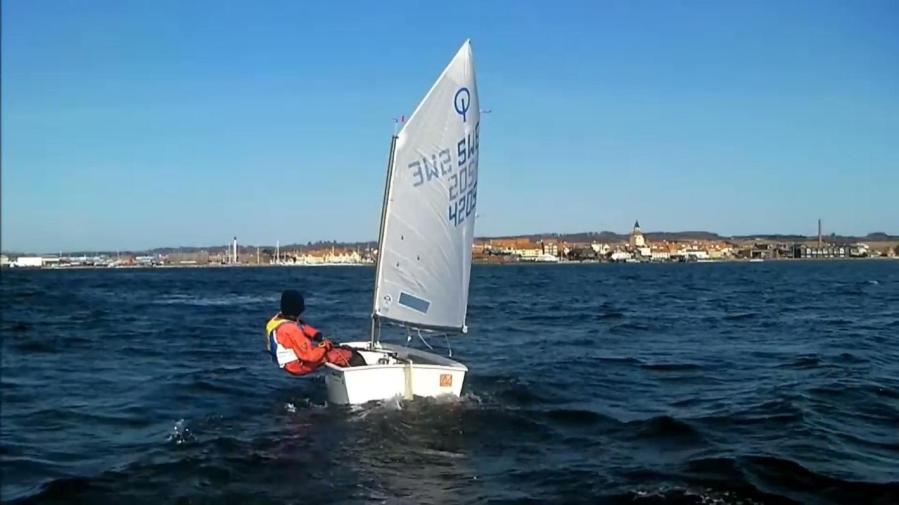 00128
244
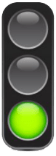 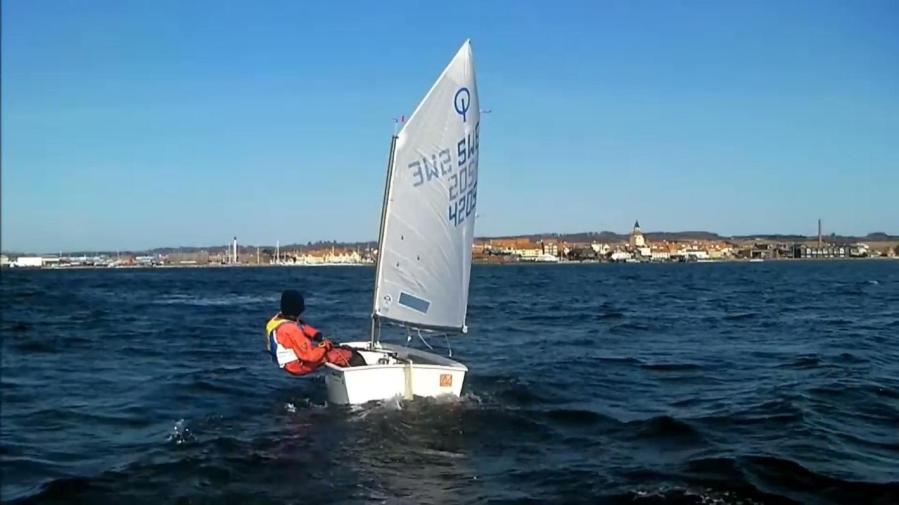 00128
245
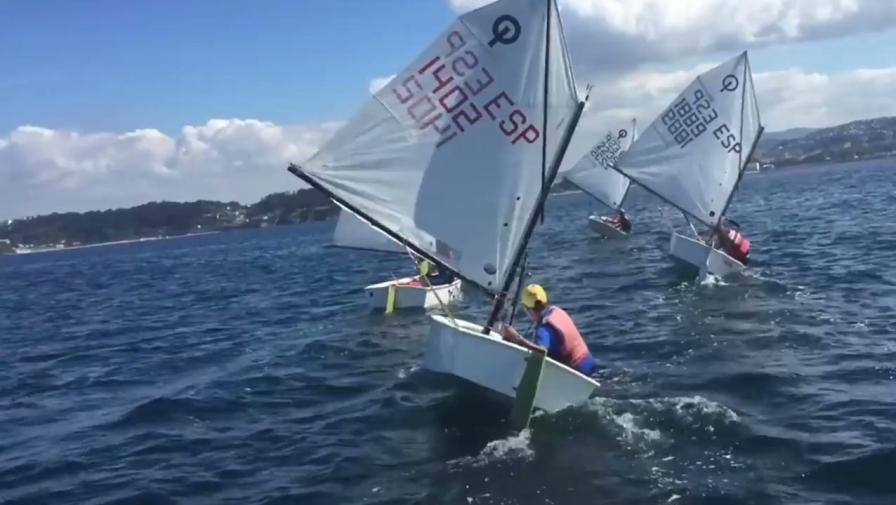 00129
246
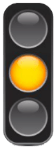 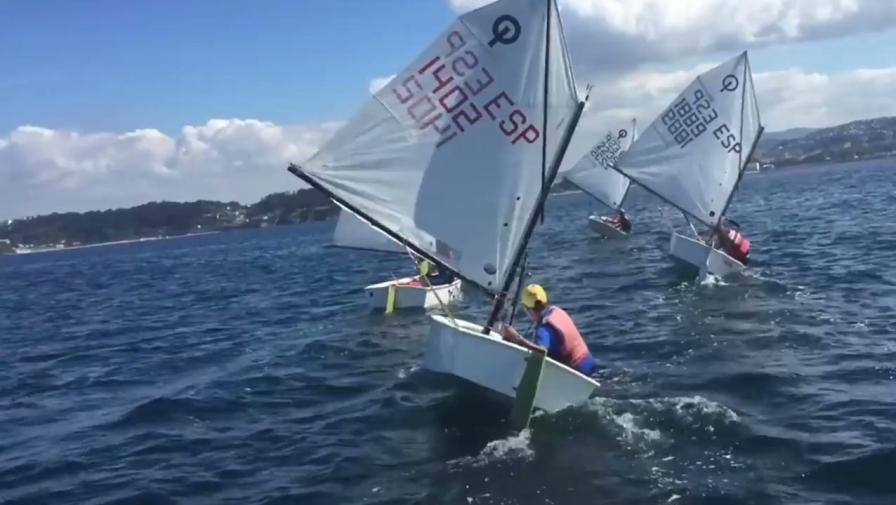 00129
247
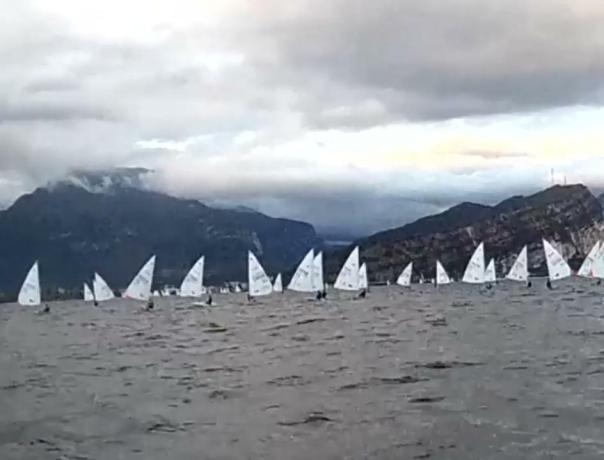 00131
248
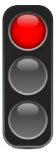 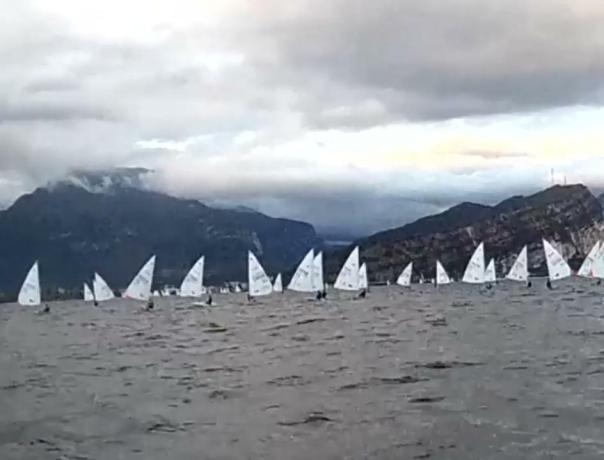 00131
249
No Oscar
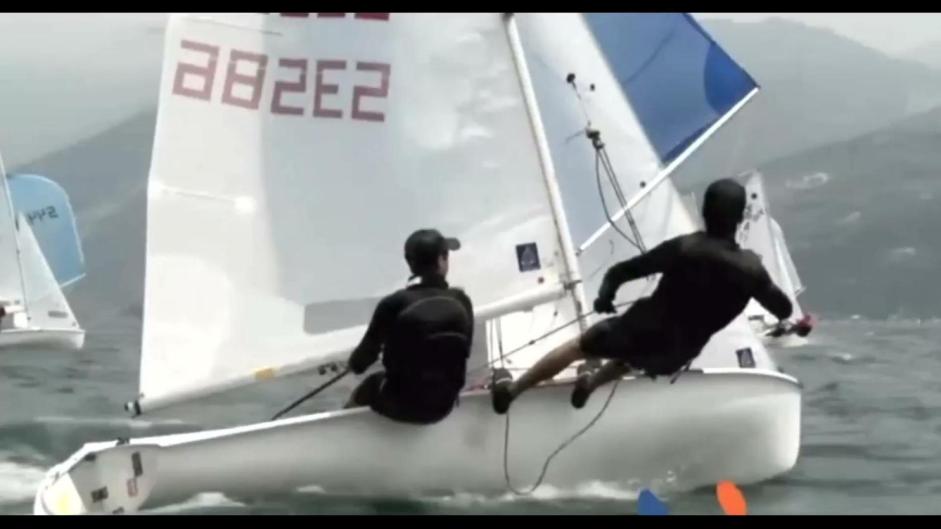 00132
250
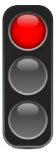 No Oscar
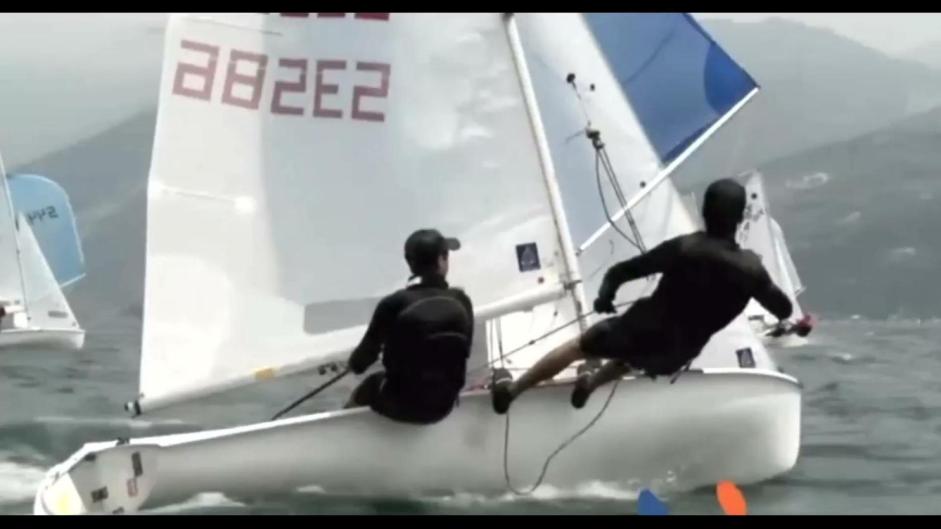 00132
251
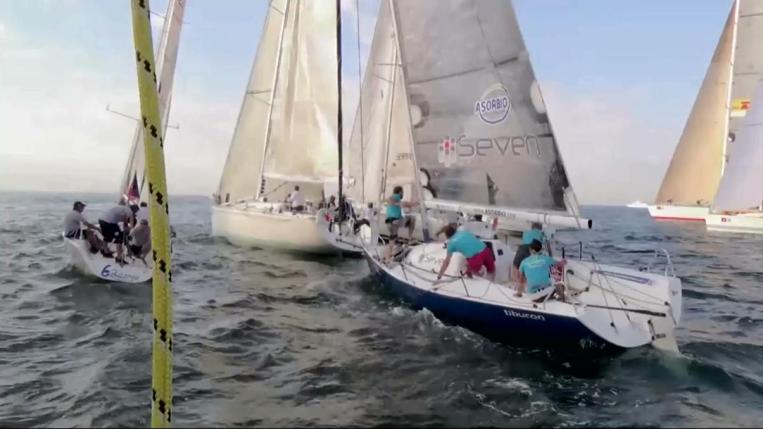 00143
252
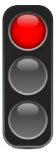 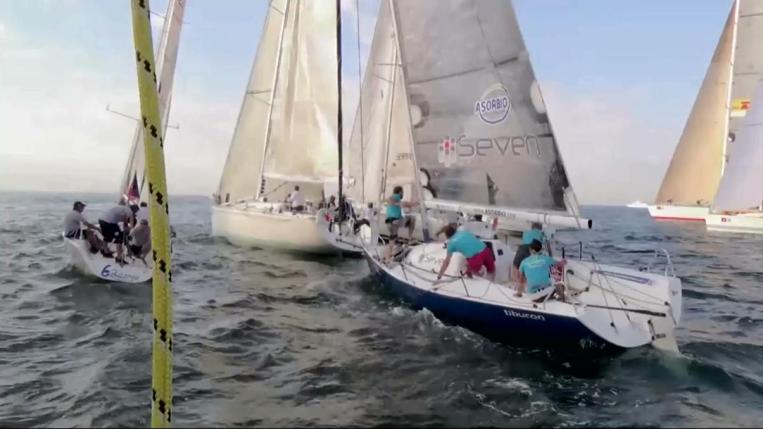 00143
253
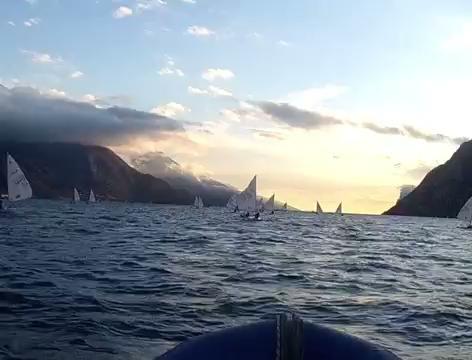 00133
254
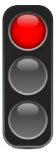 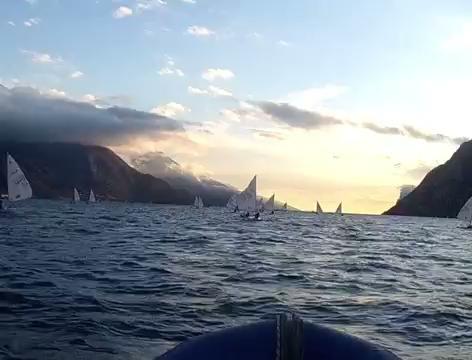 00133
255
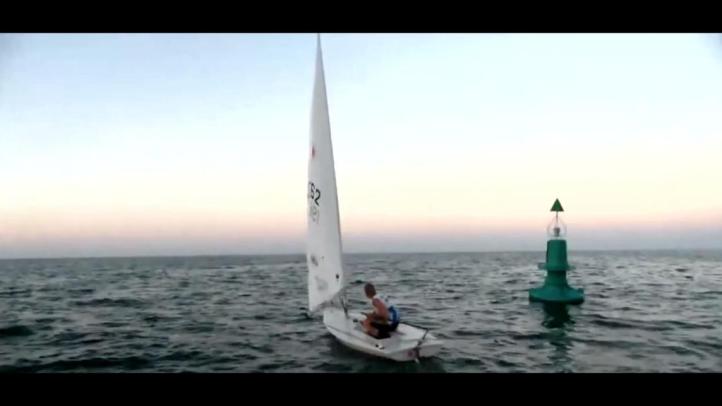 00134
256
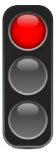 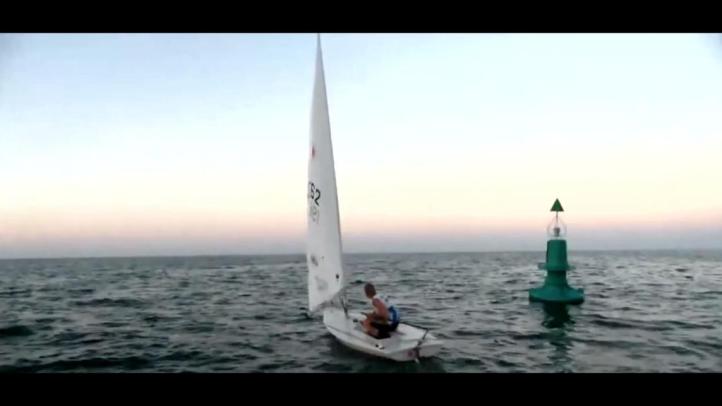 00134
257
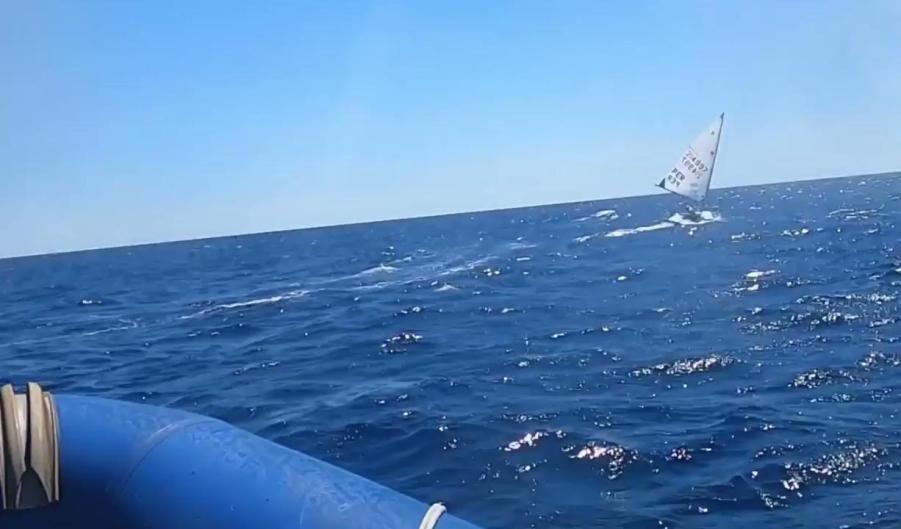 00138
258
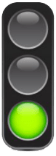 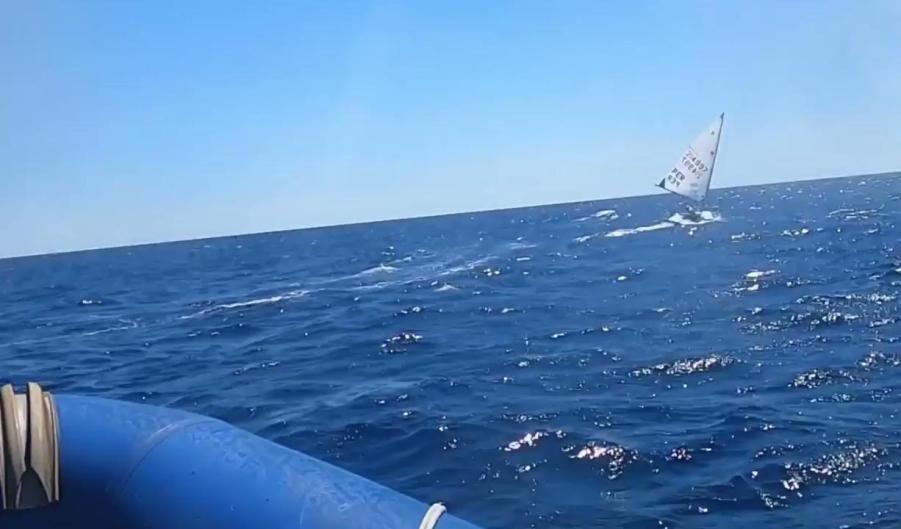 00138
259
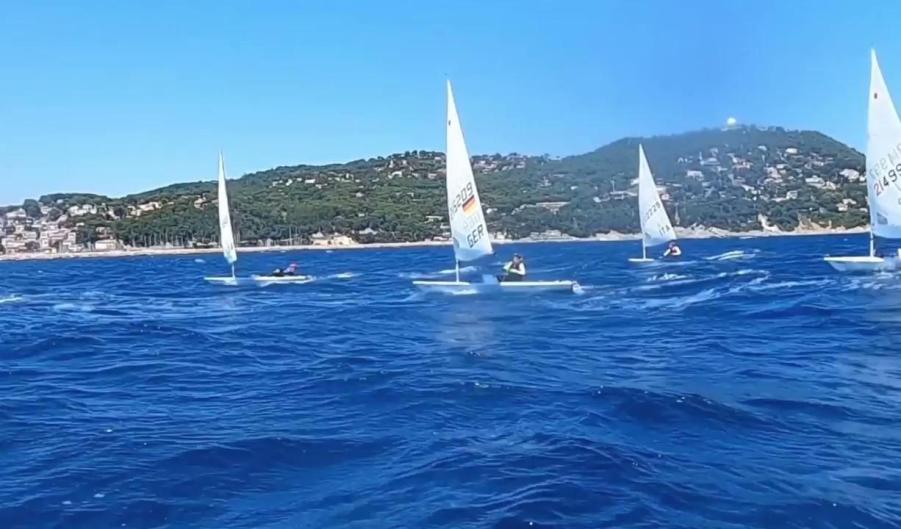 00137
260
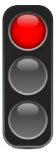 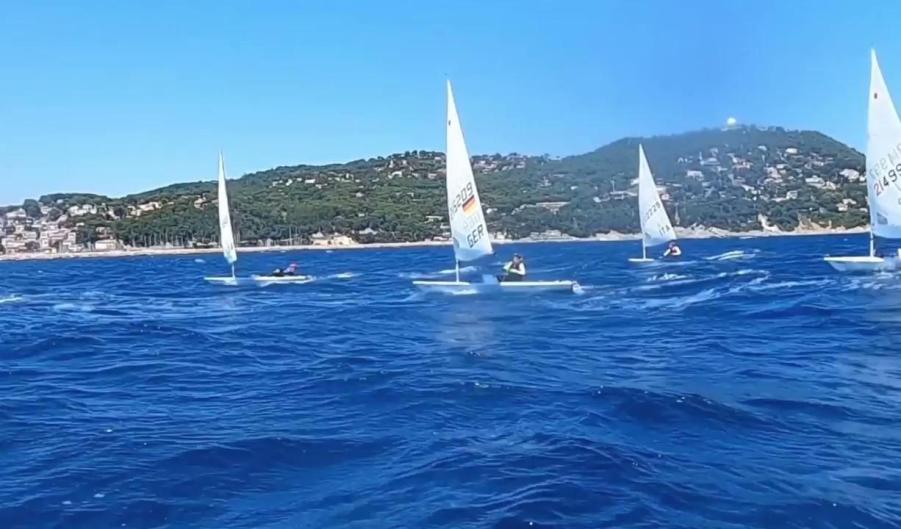 00137
261
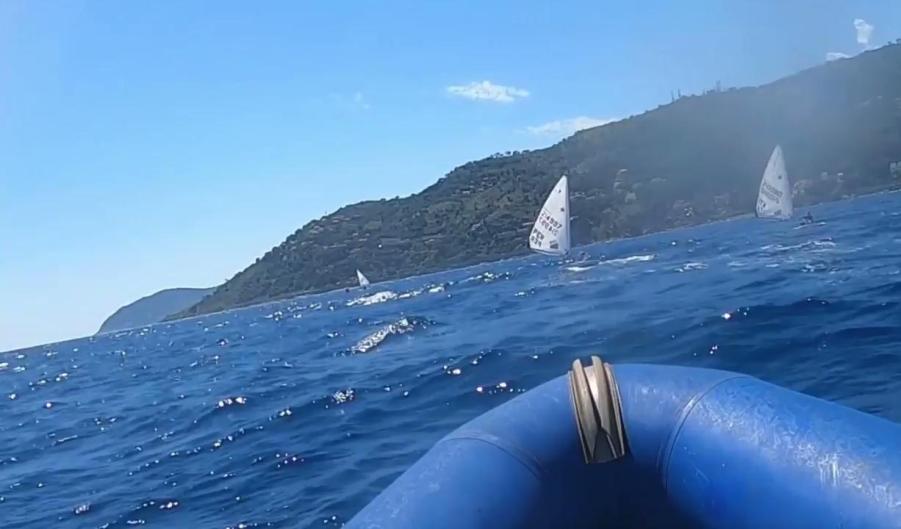 00139
262
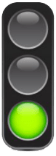 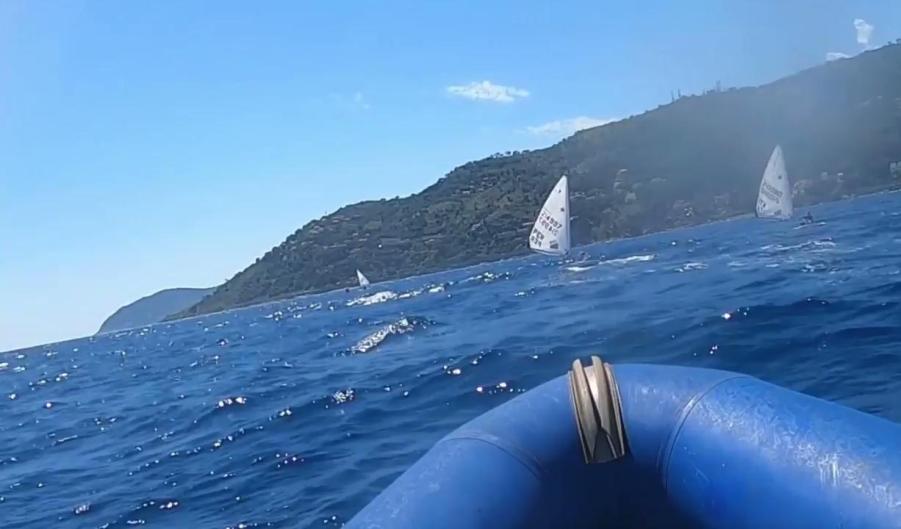 00139
263
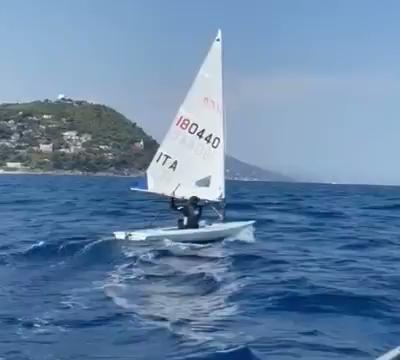 00140
264
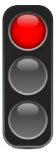 ROCK 6 - 42.2b -  Heeling to windward to facilitate bearing away and heeling to leeward to facilitate heading up are permitted. The heeling of the boat has to be consistent with the boat's turn.
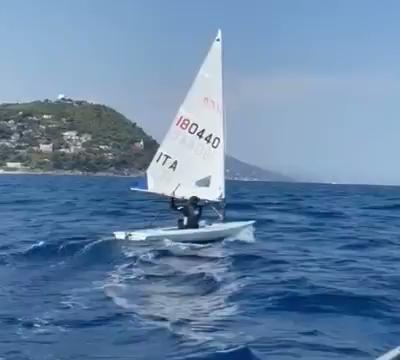 00140
265
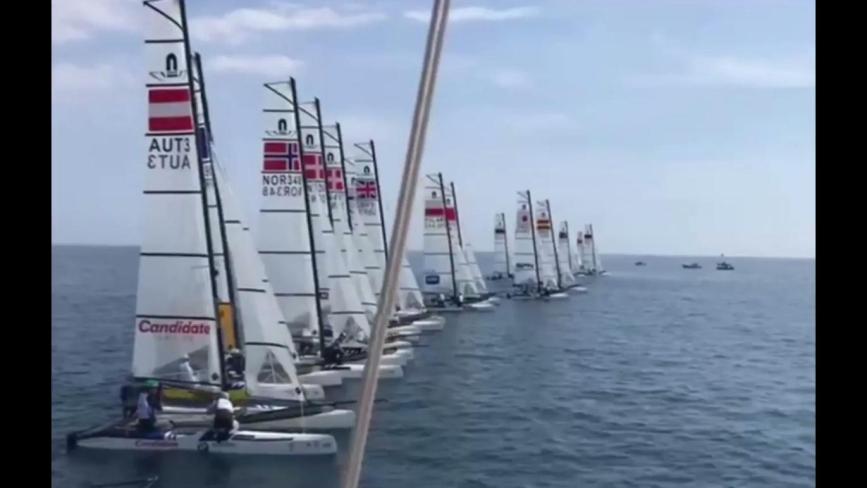 00141
266
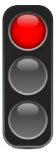 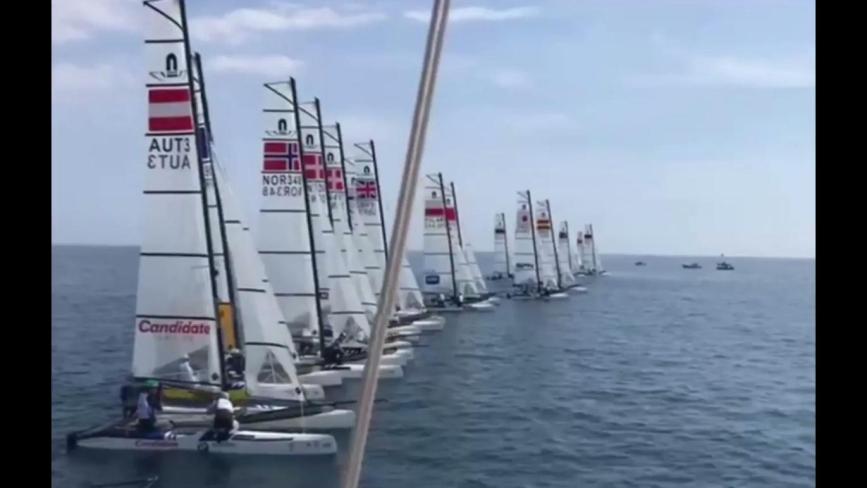 00141
267
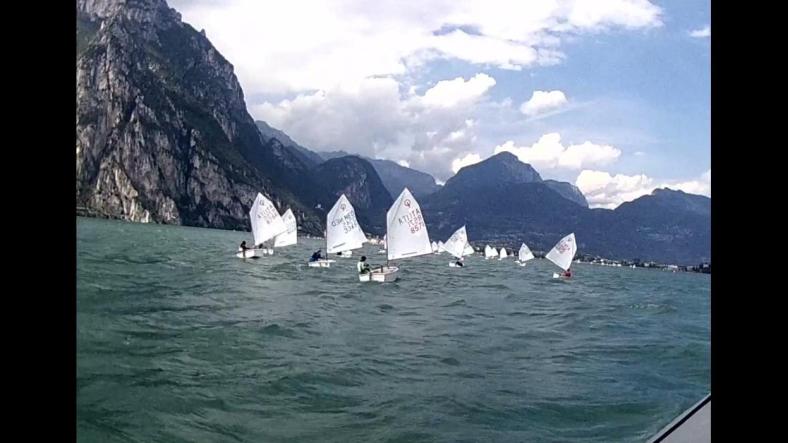 00142
268
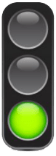 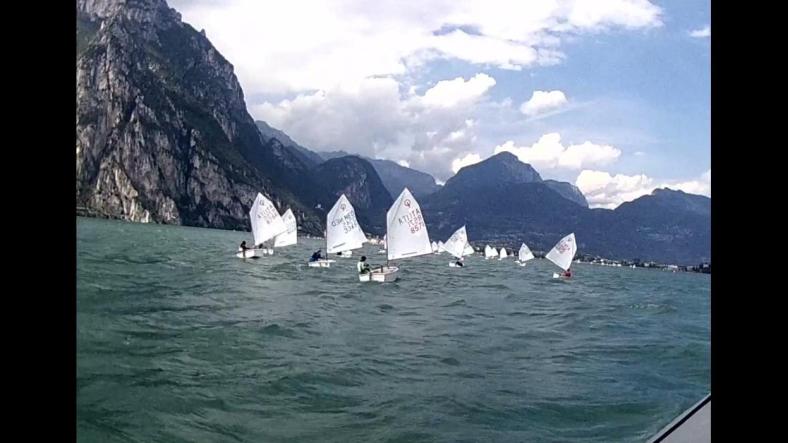 00142
269
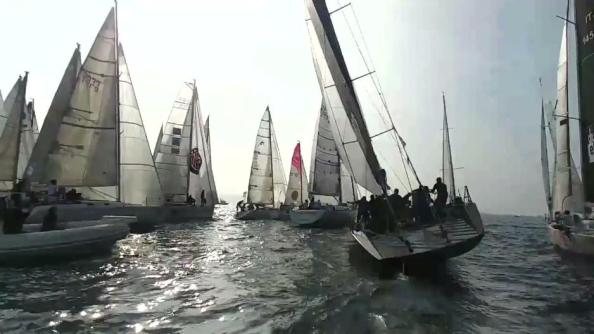 00145
270
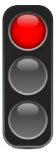 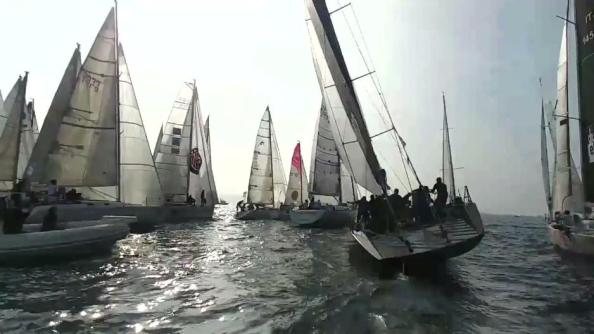 00145
271
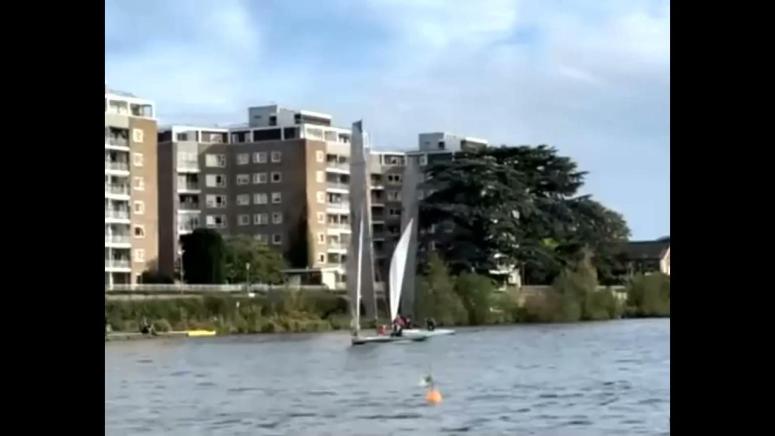 00146
272
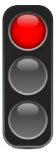 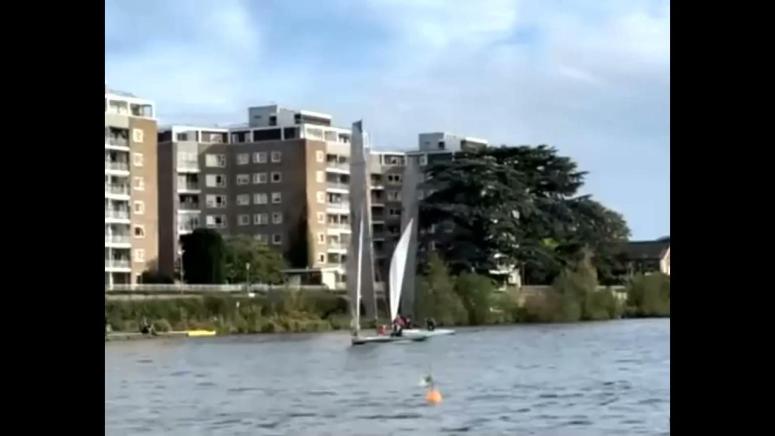 00146
273
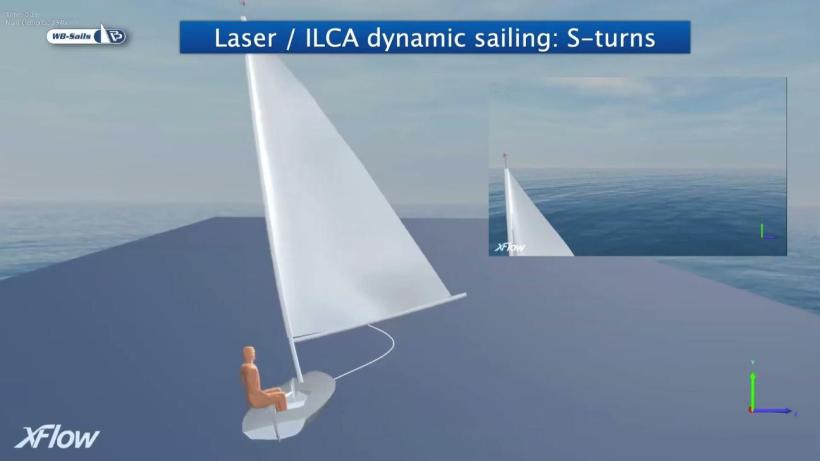 000
274
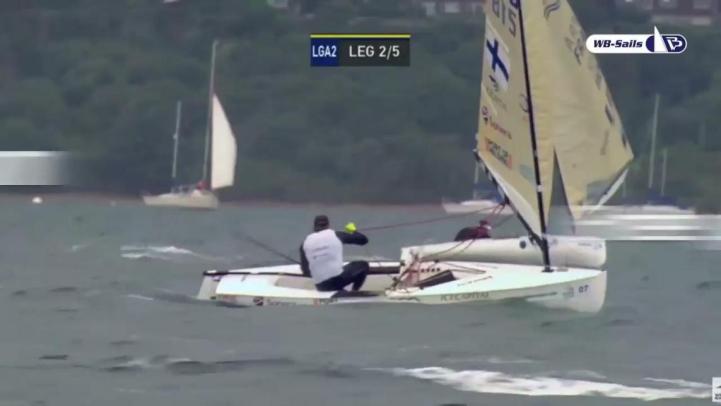 00
275
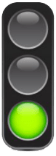 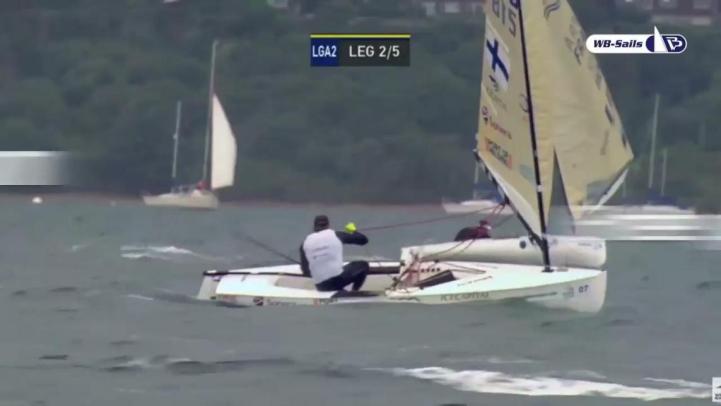 00
276
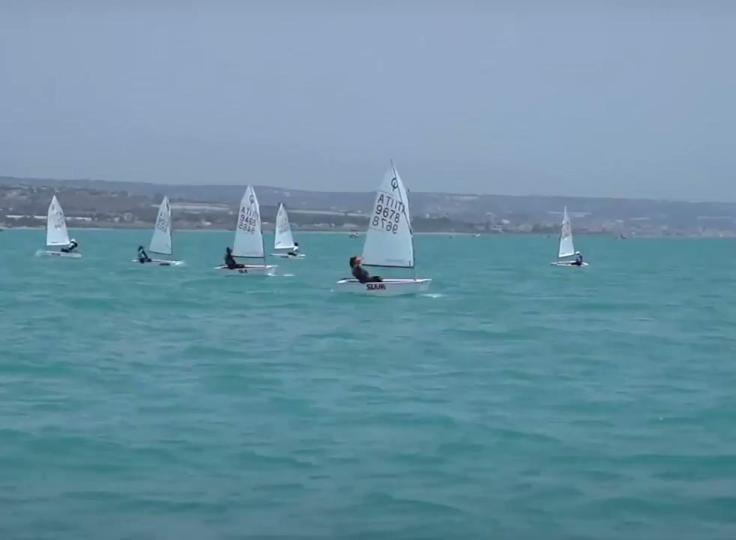 147
277
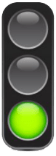 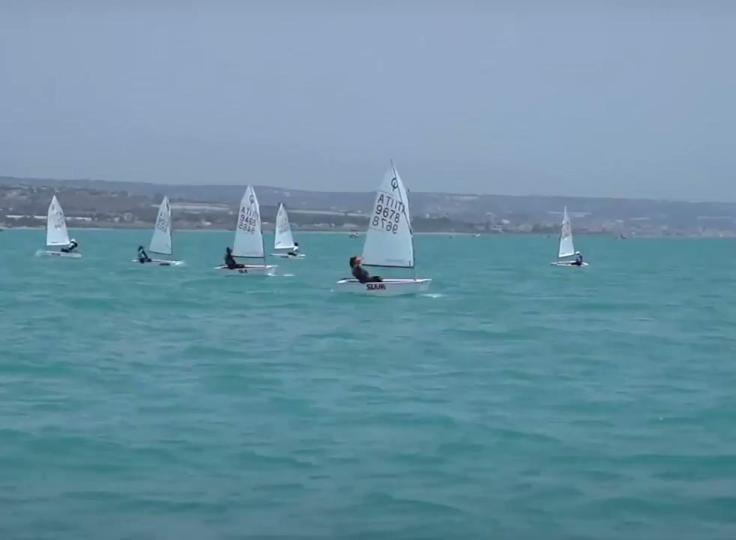 147
278
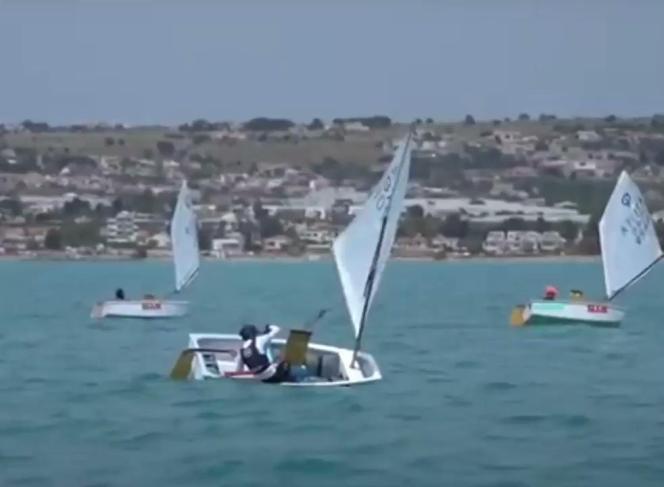 148
279
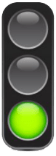 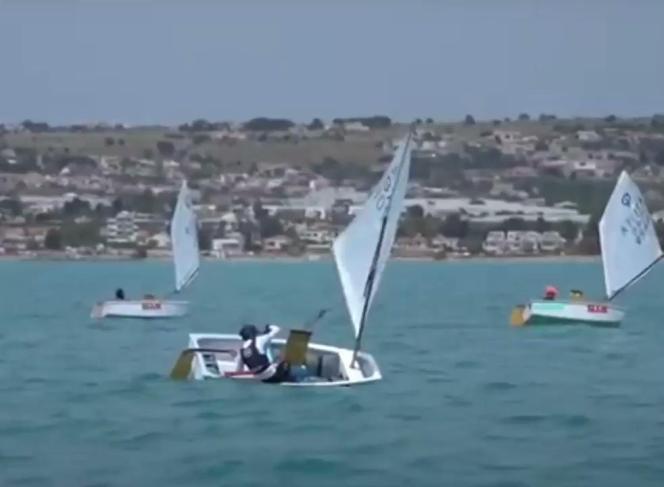 148
280
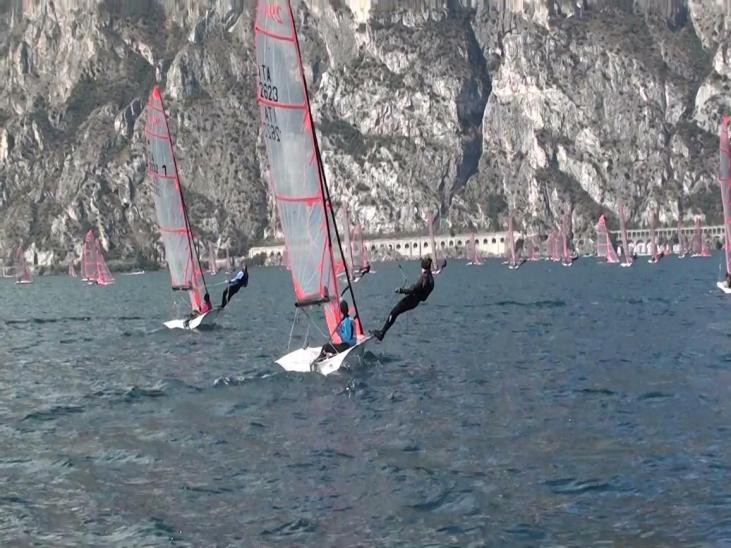 149
281
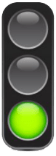 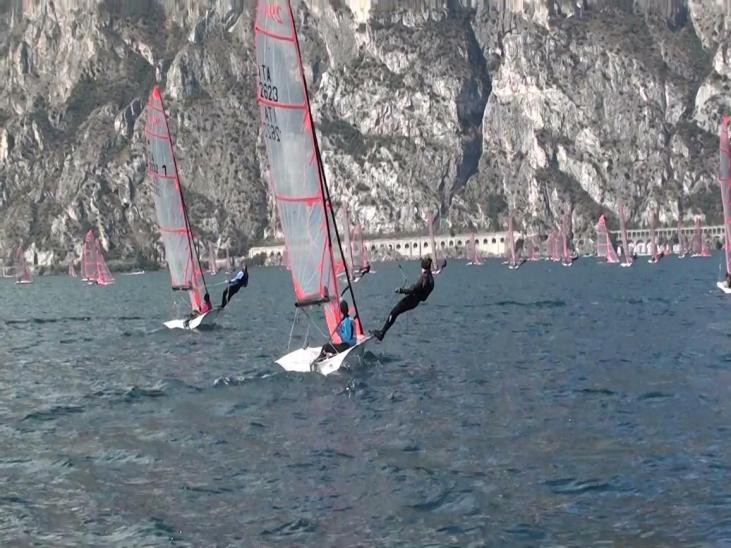 149
282
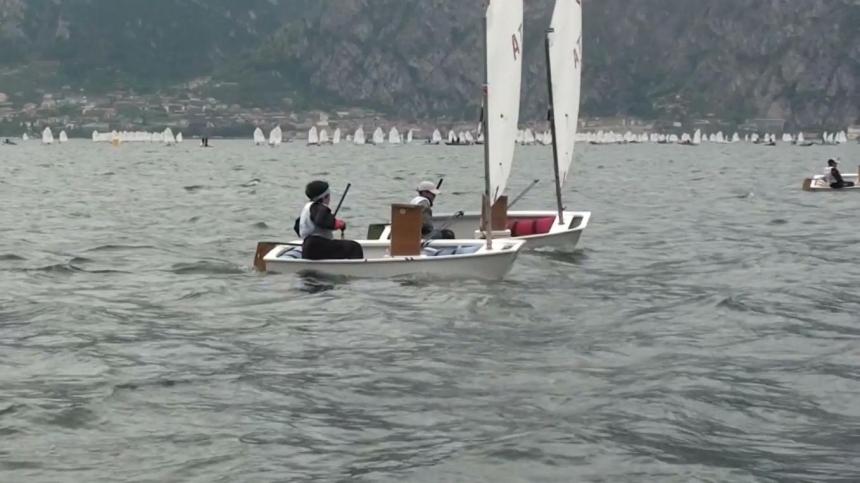 150
283
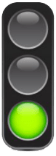 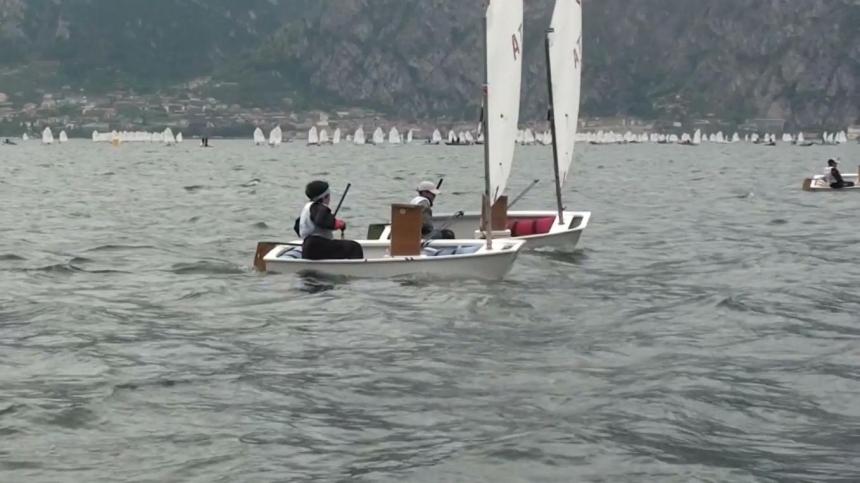 150
284
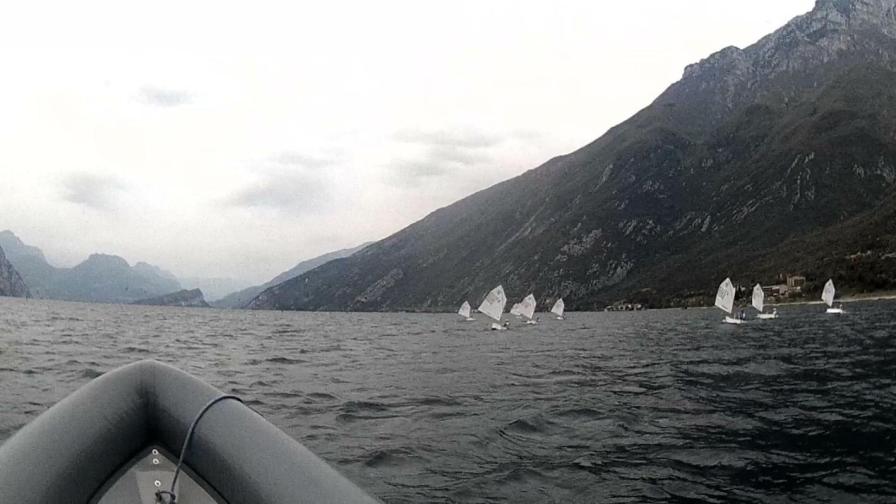 151
285
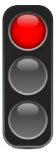 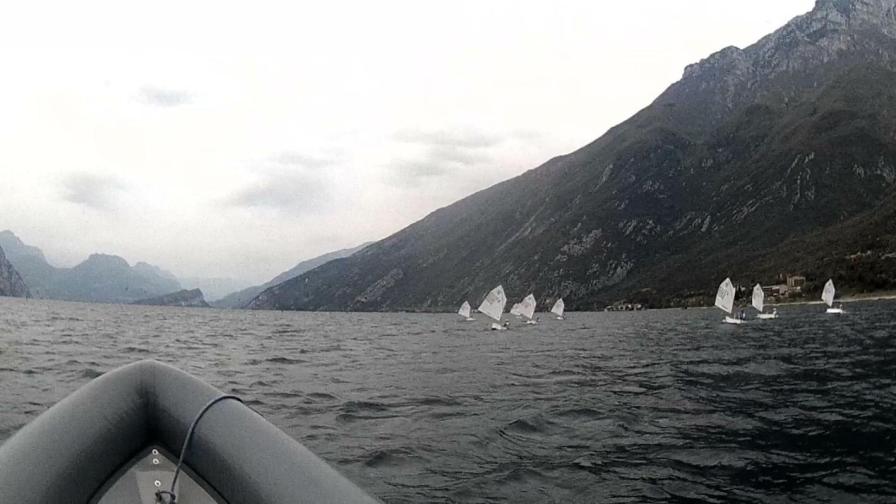 151
286
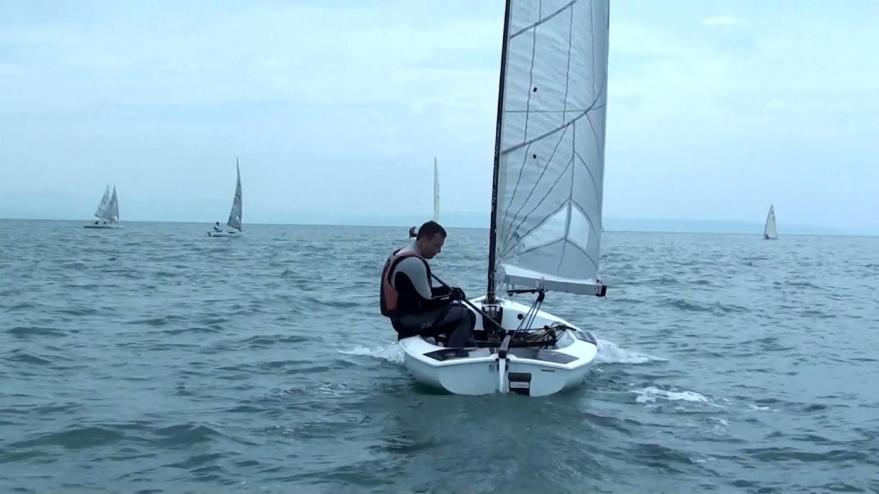 152
287
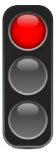 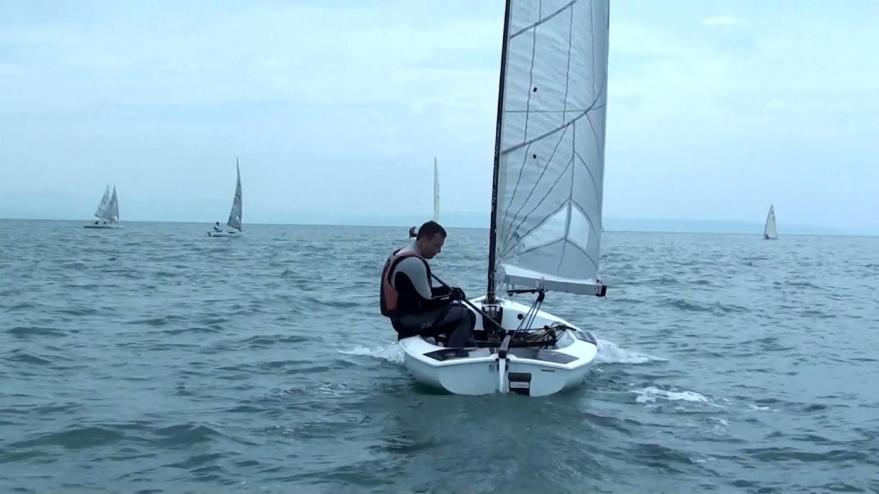 152
288
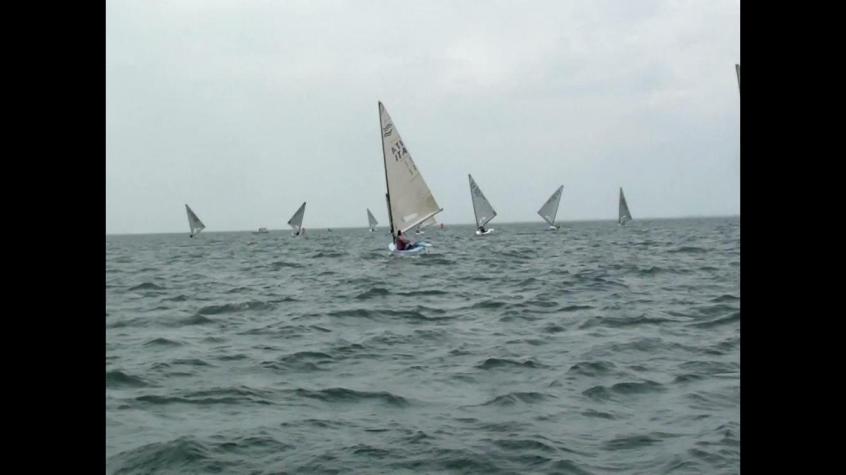 153
289
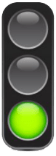 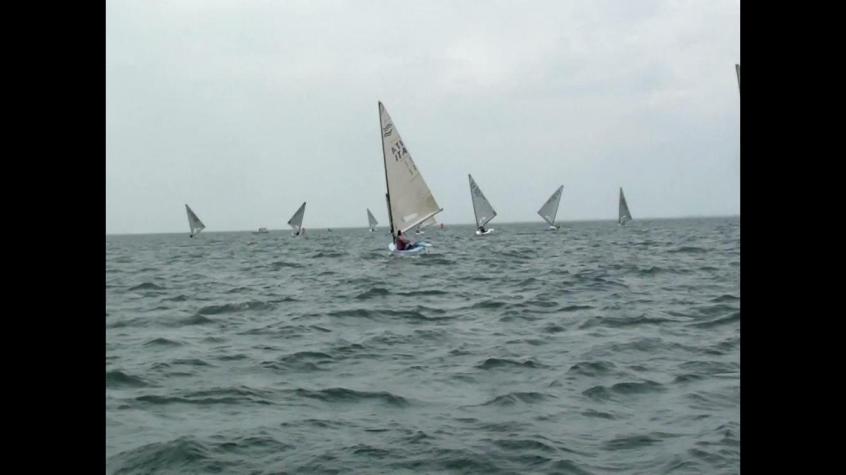 153
290
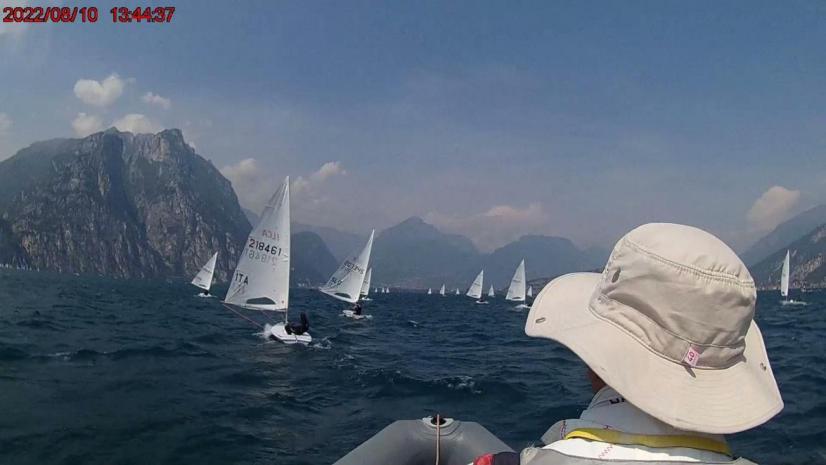 154
291
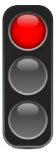 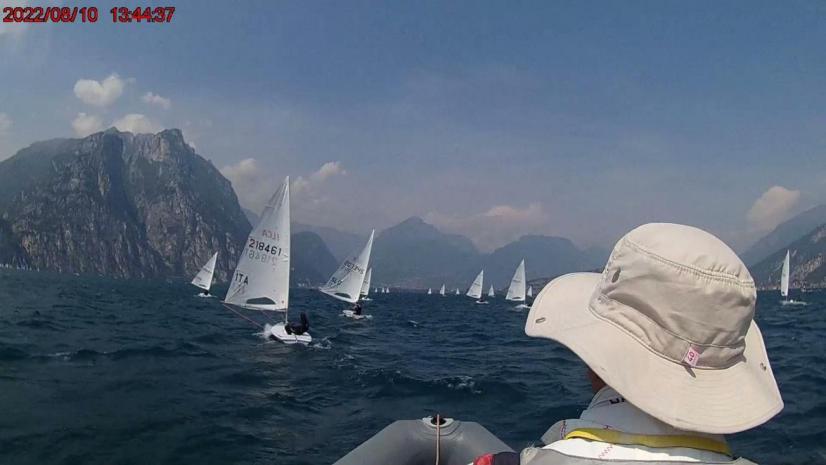 154
292
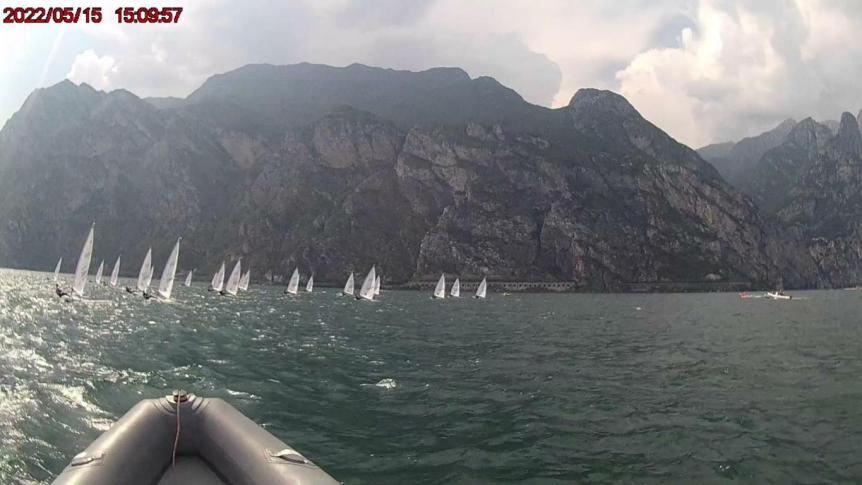 155
293
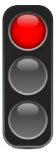 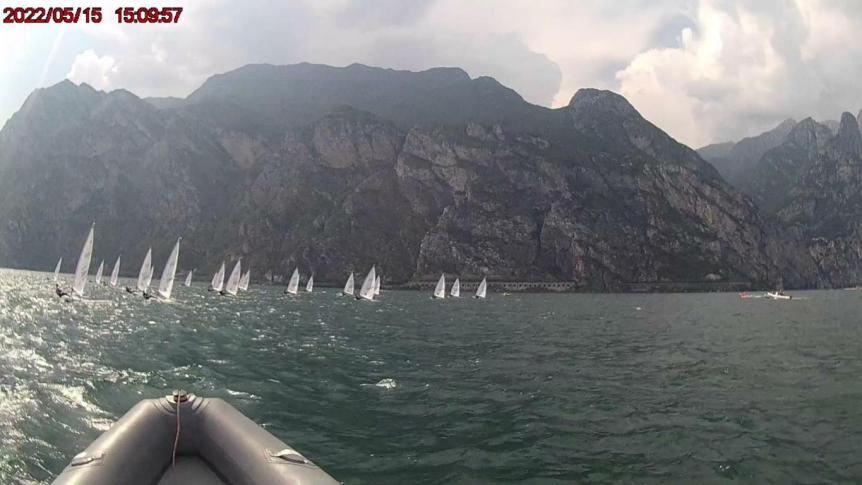 155
294
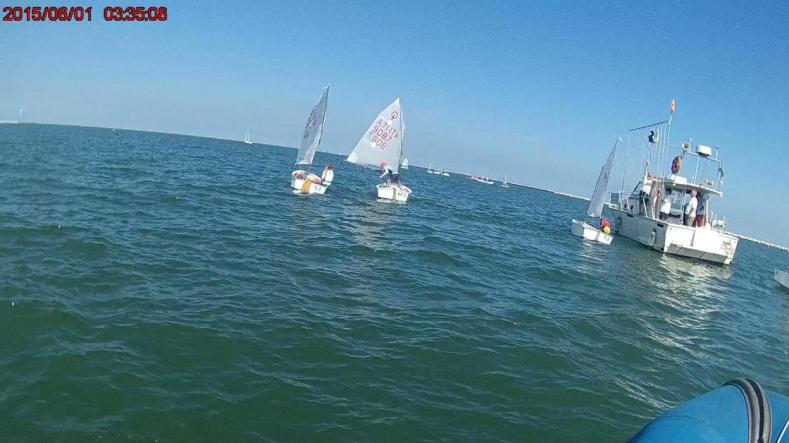 156
295
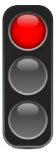 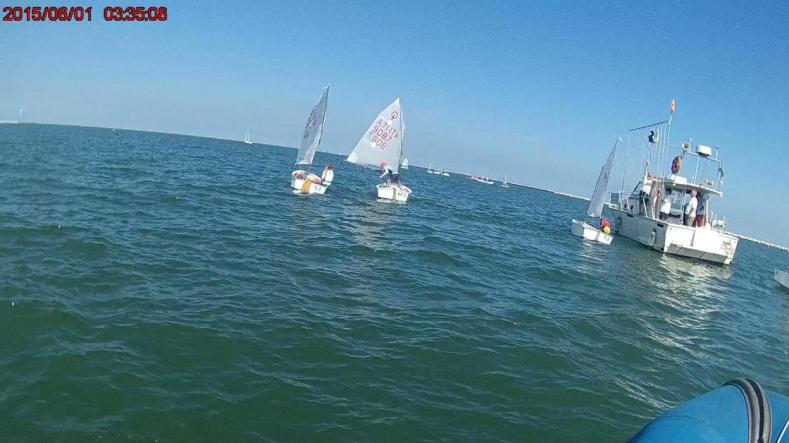 156
296
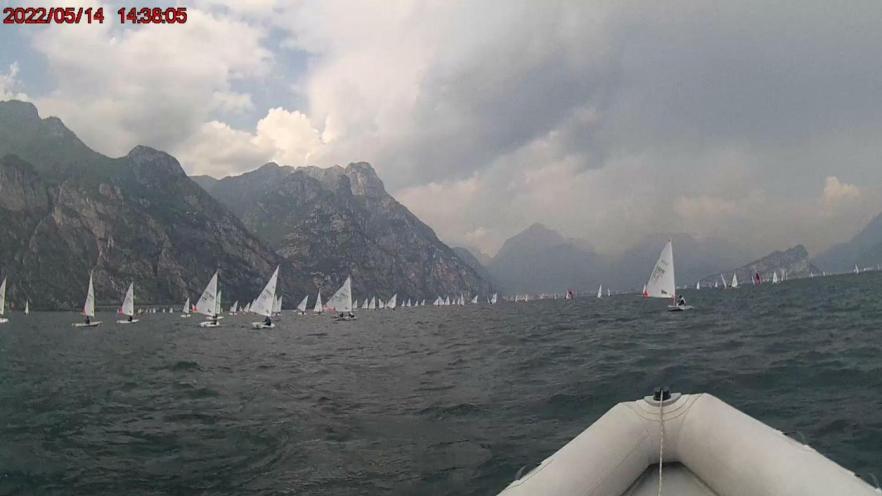 157
297
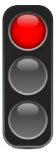 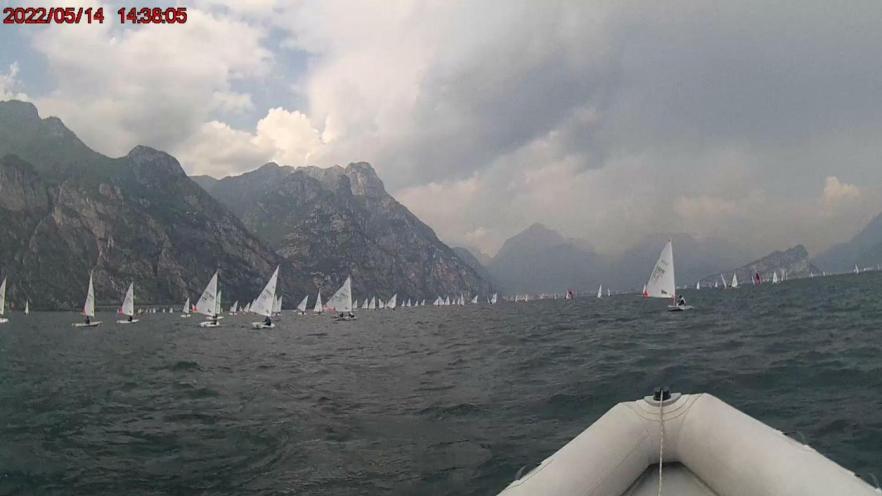 157
298
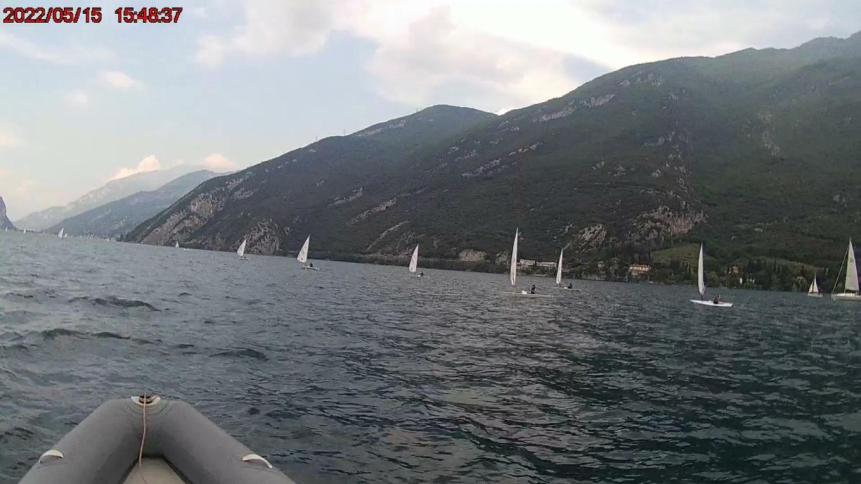 158
299
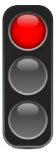 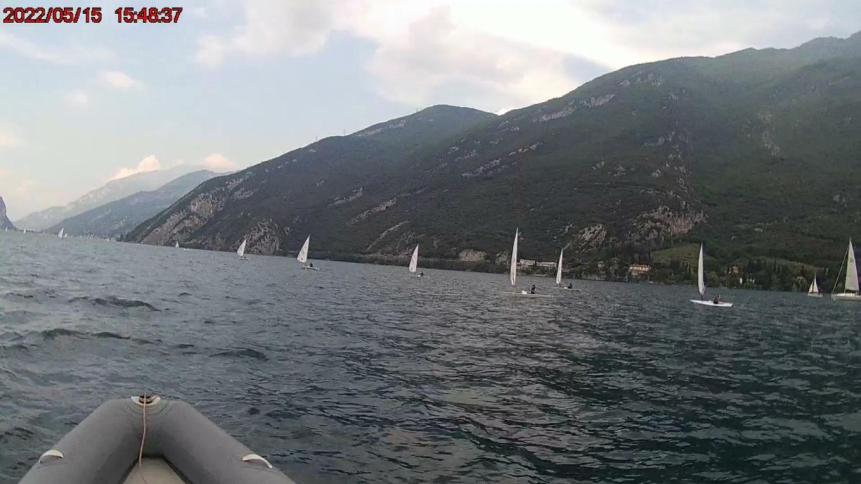 158
300
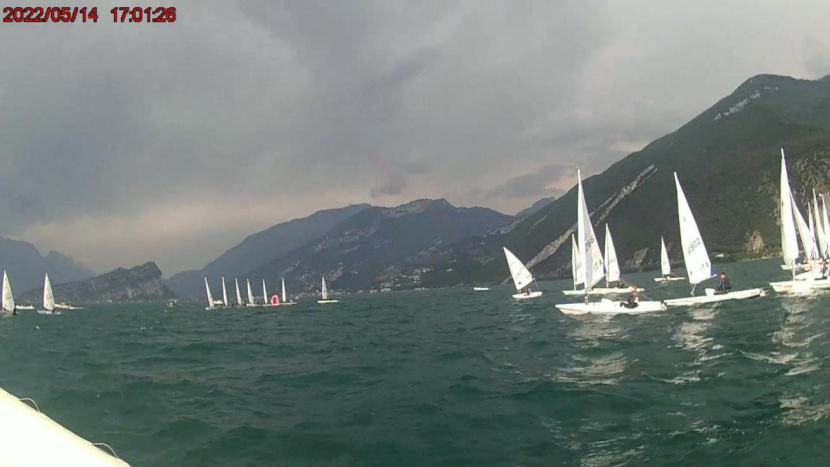 159
301
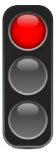 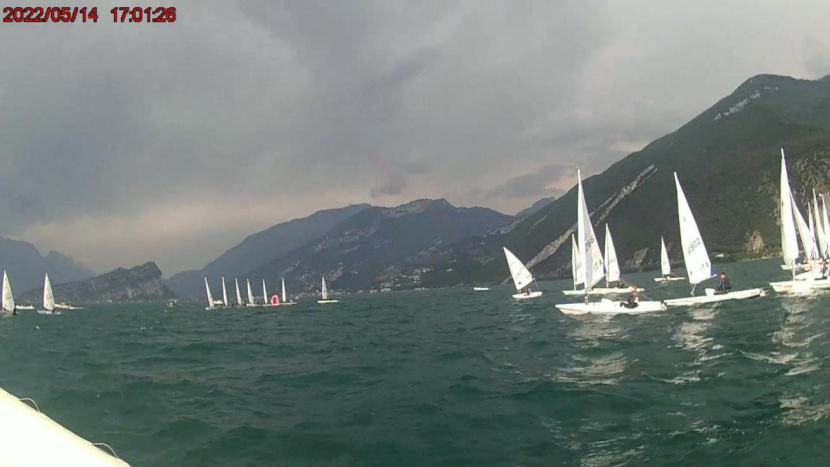 159
302
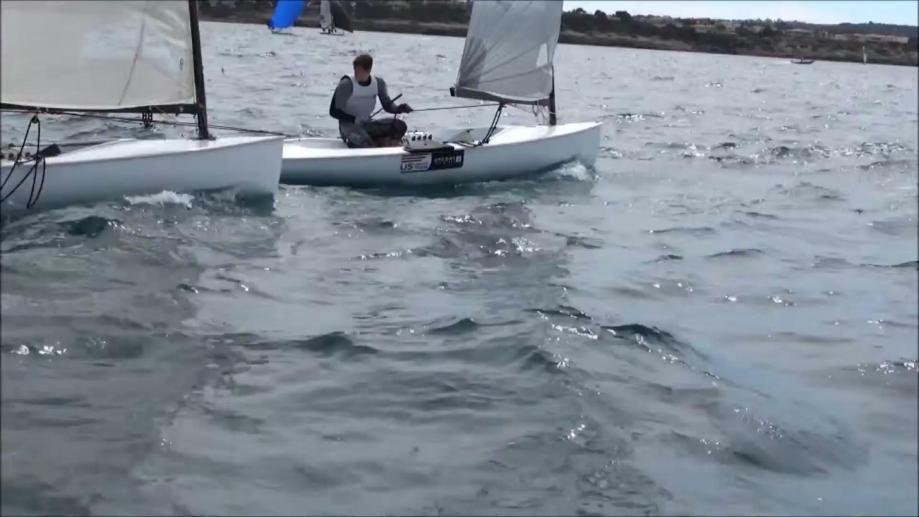 160
303
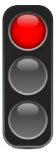 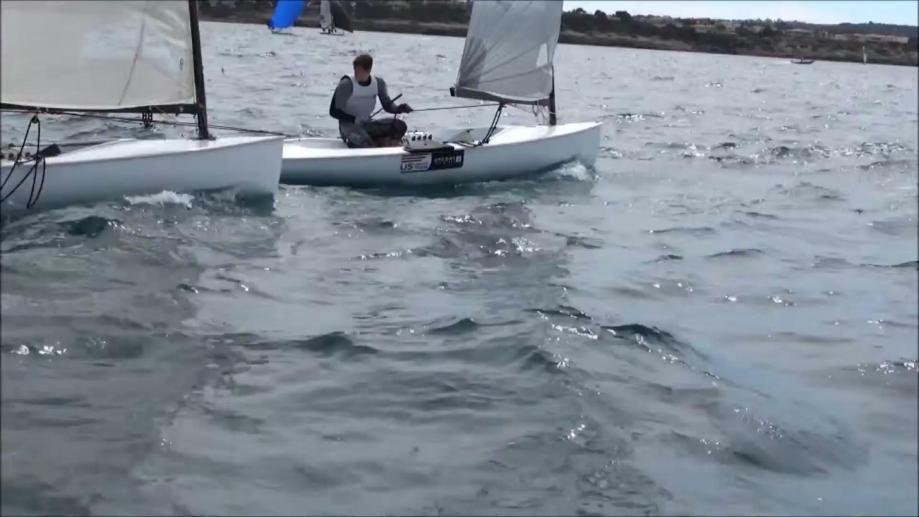 160
304
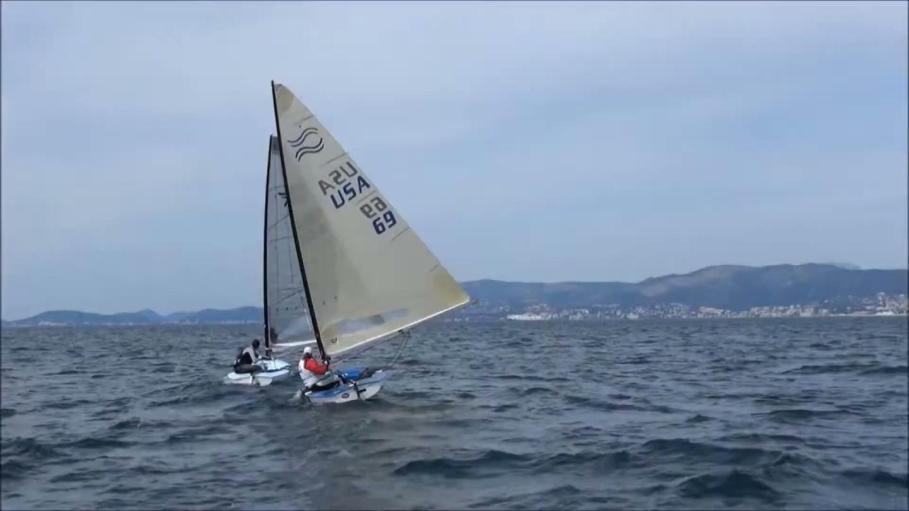 161
305
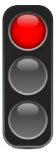 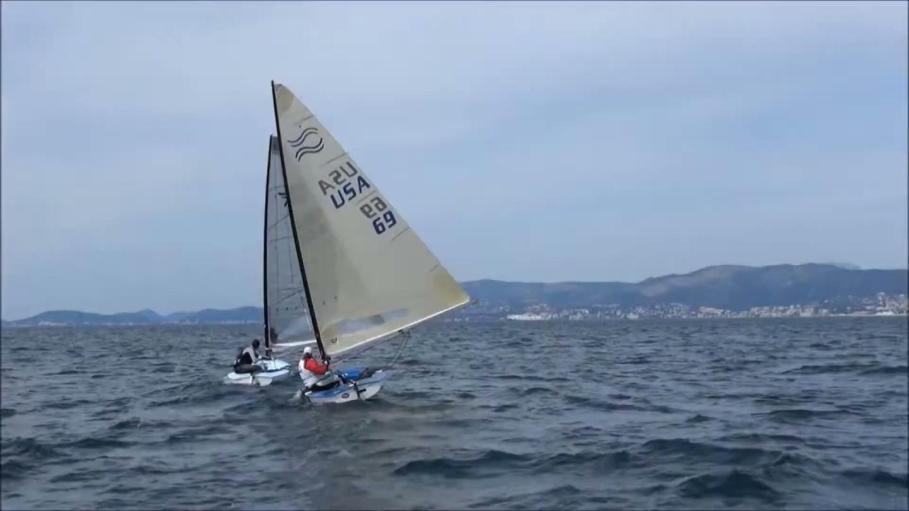 161
306
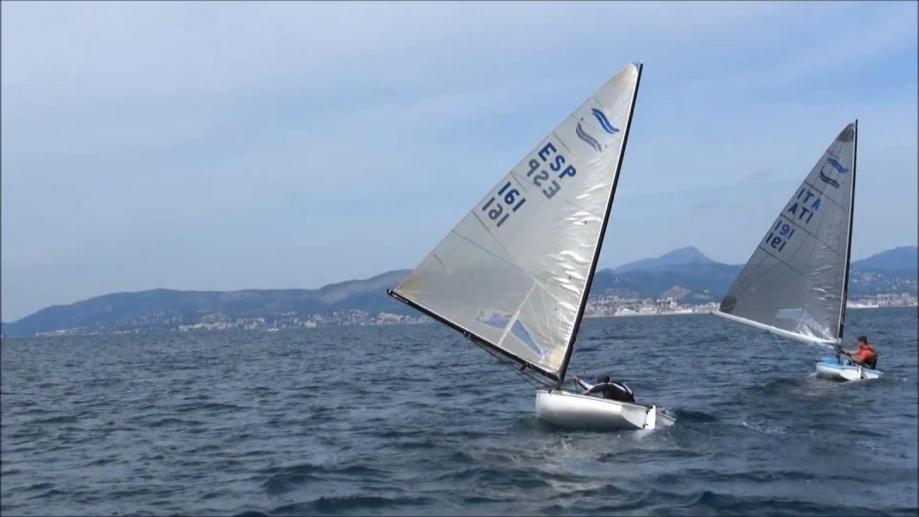 162
307
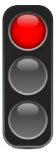 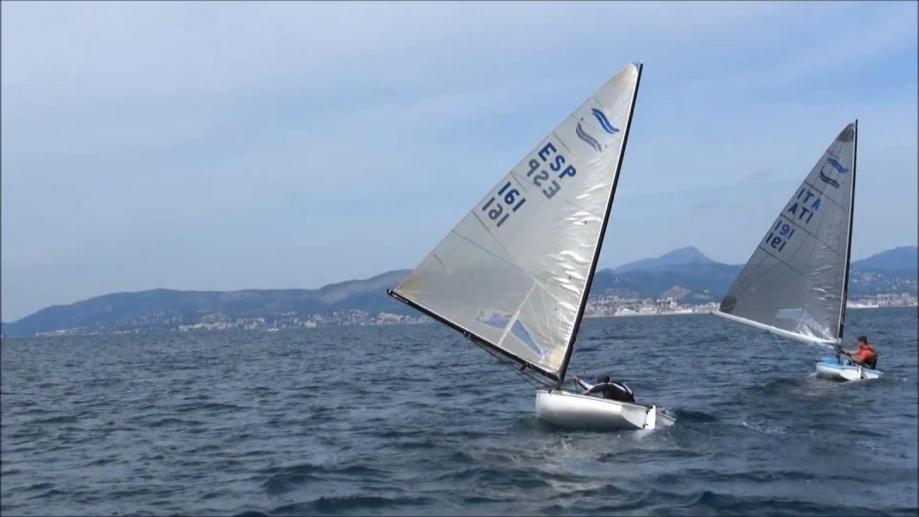 162
308
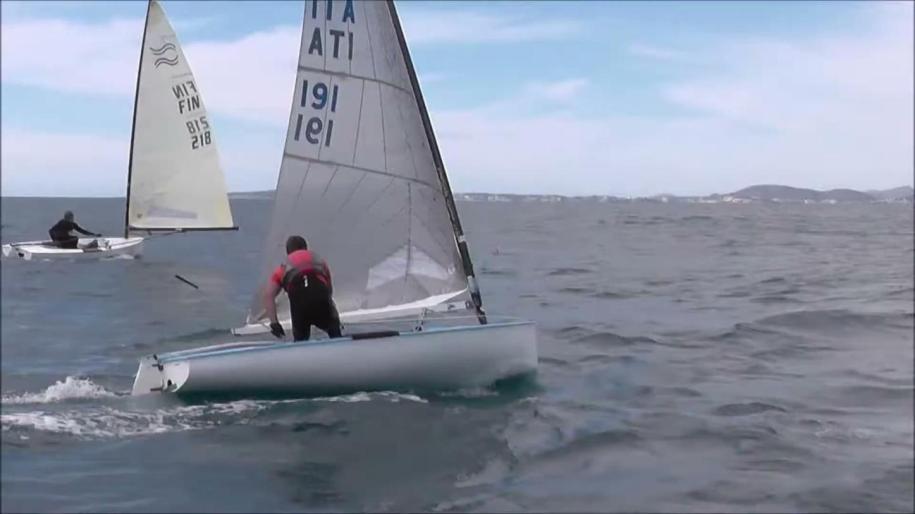 163
309
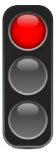 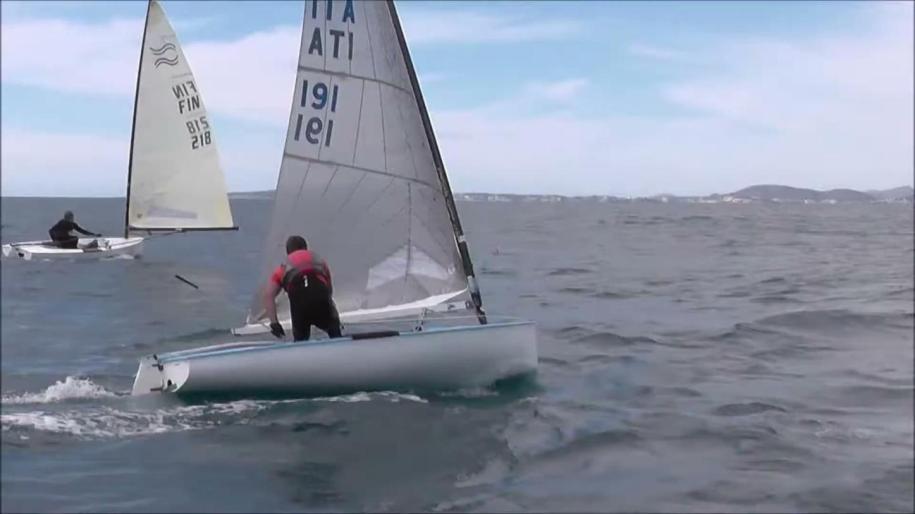 163
310
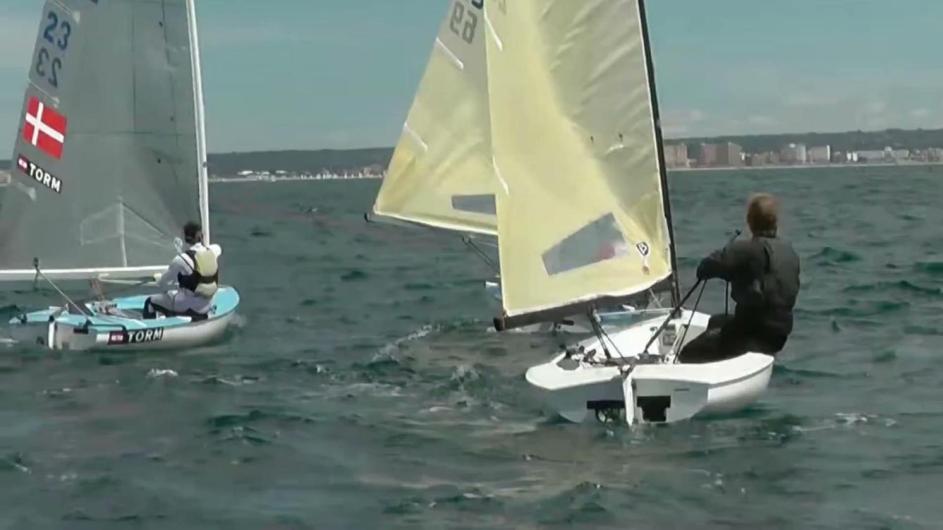 164
311
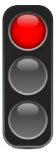 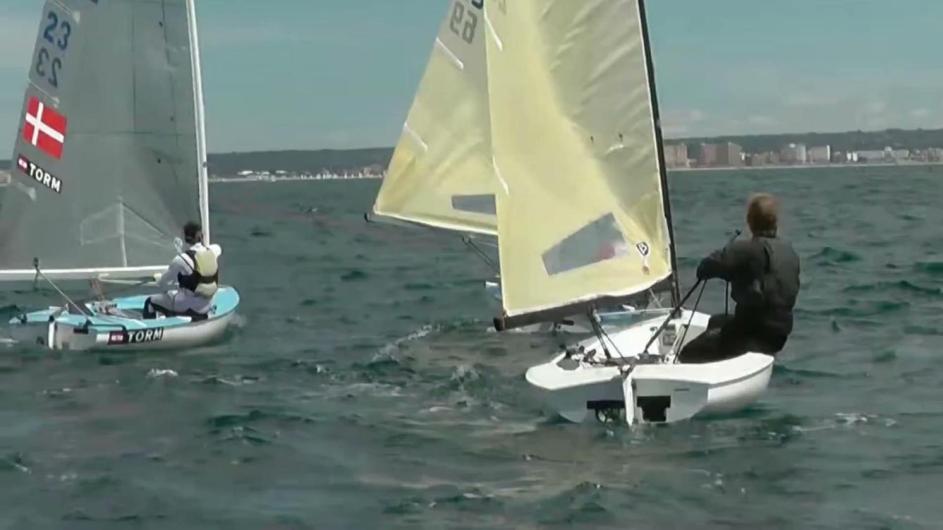 164
312
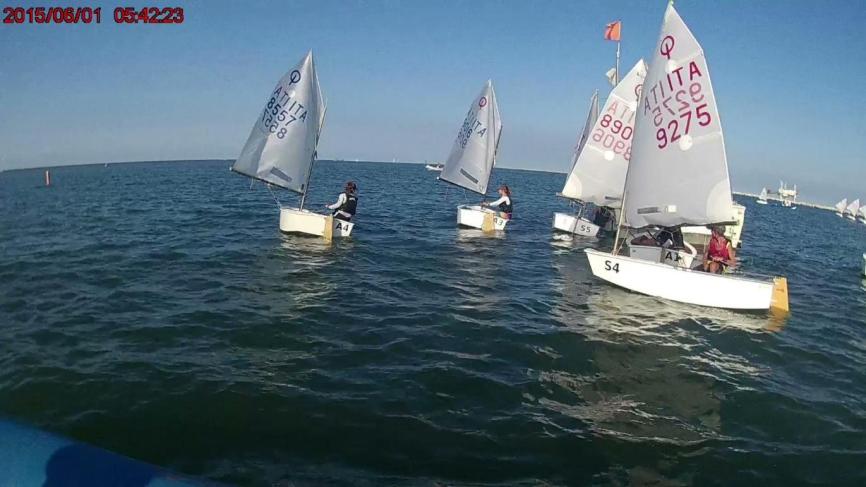 165
313
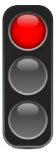 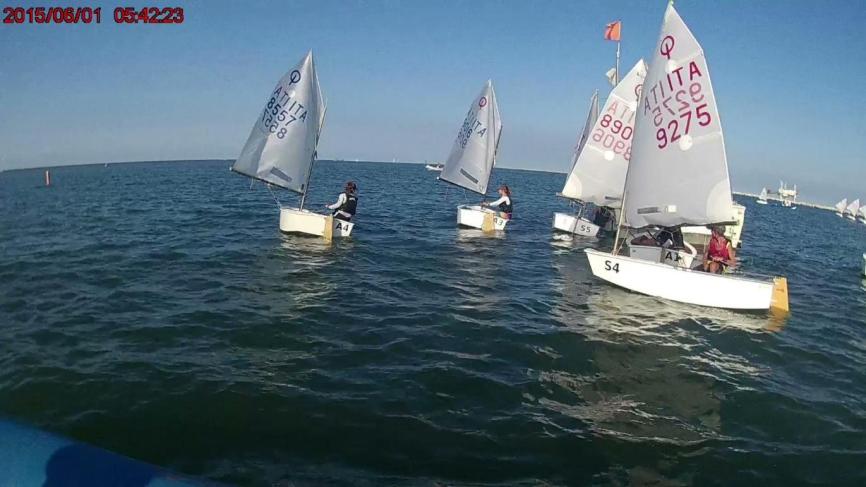 165
314
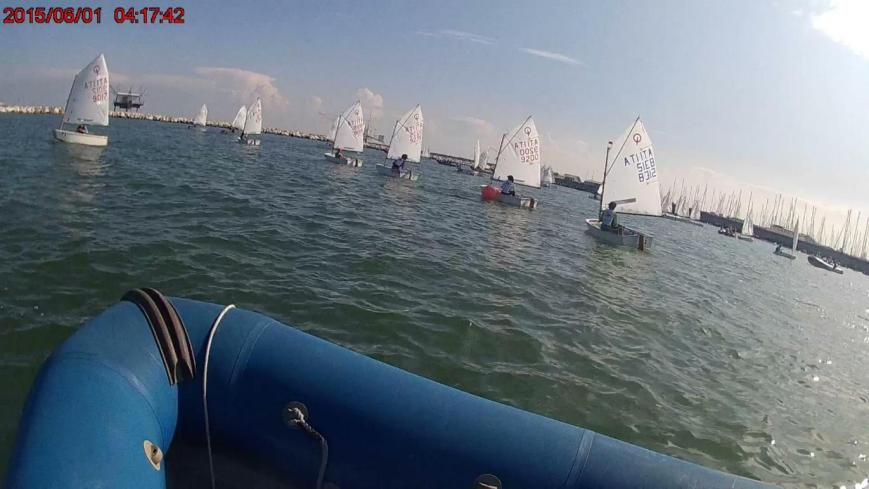 166
315
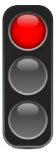 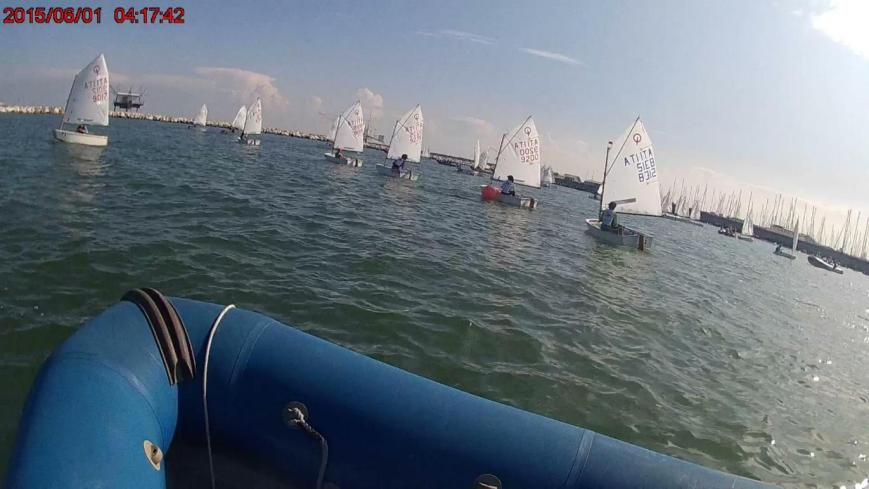 166
316
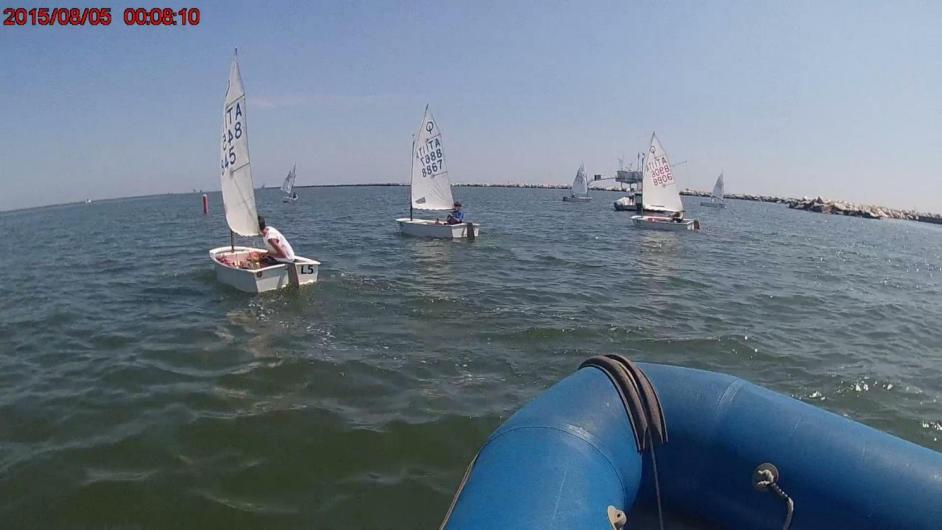 167
317
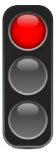 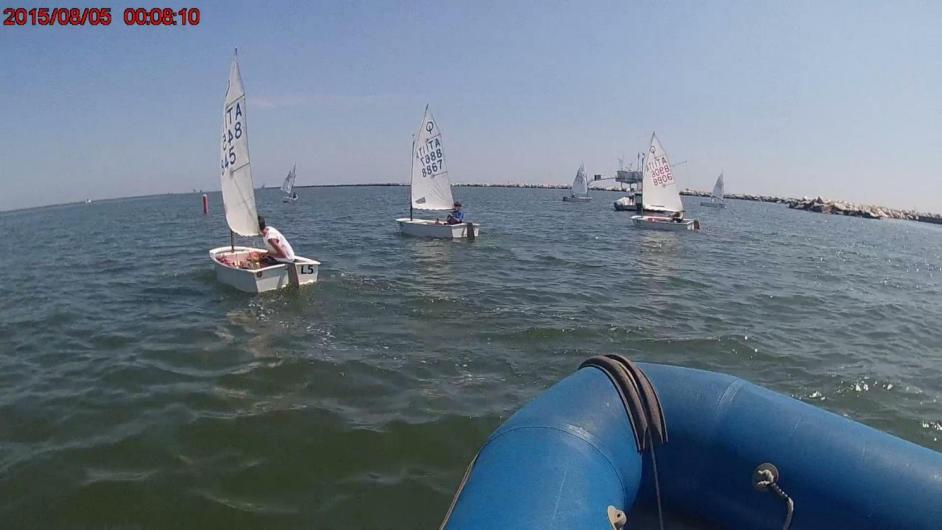 167
318
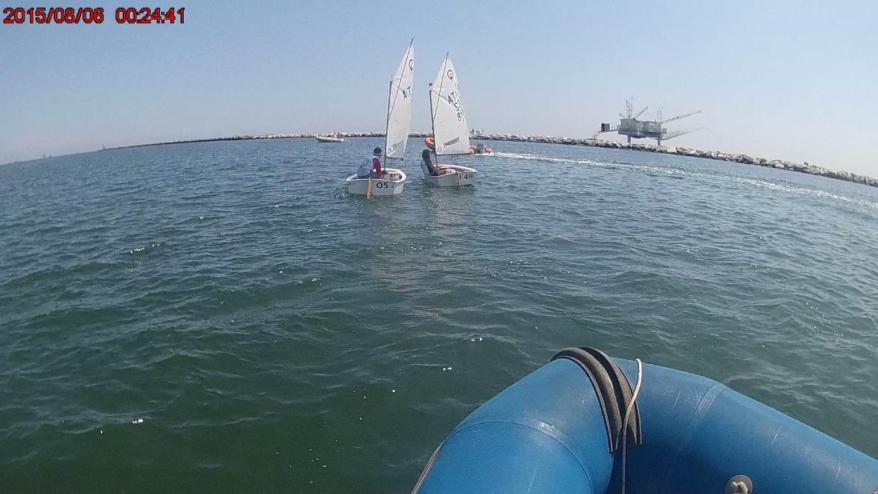 168
319
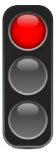 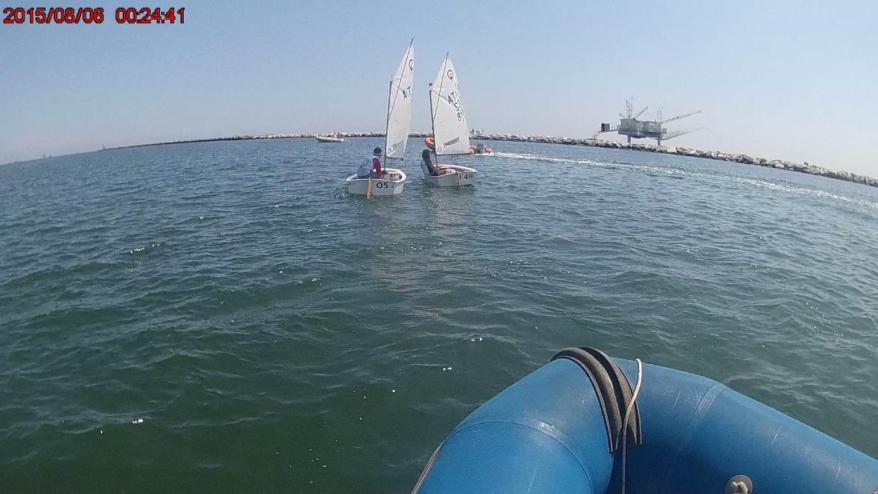 168
320
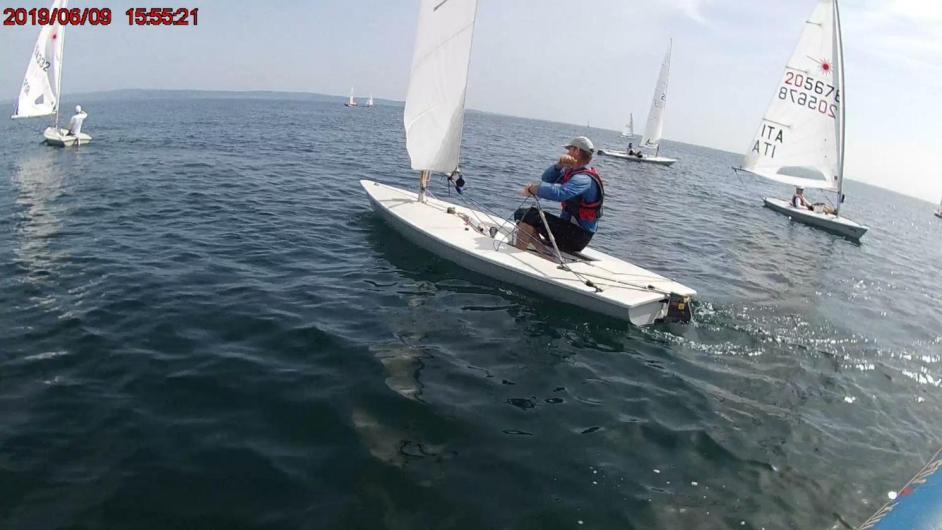 169
321
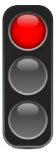 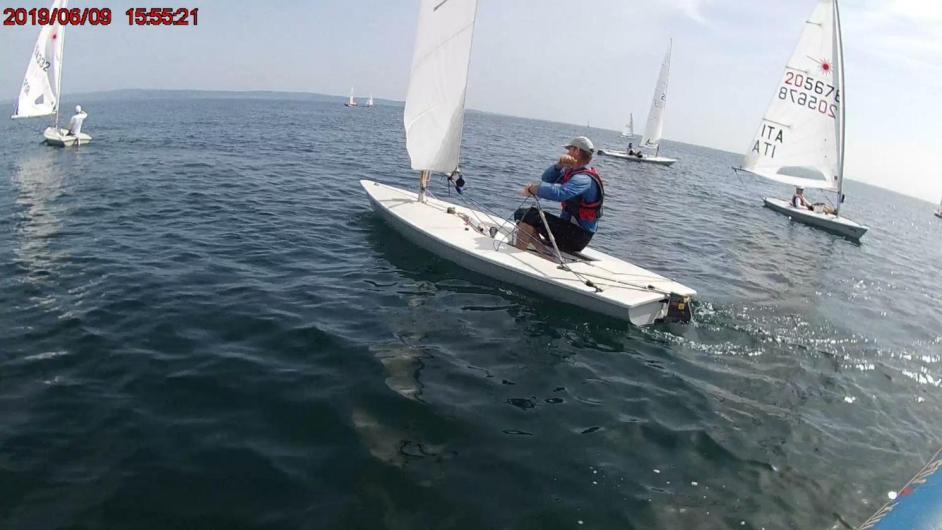 169
322
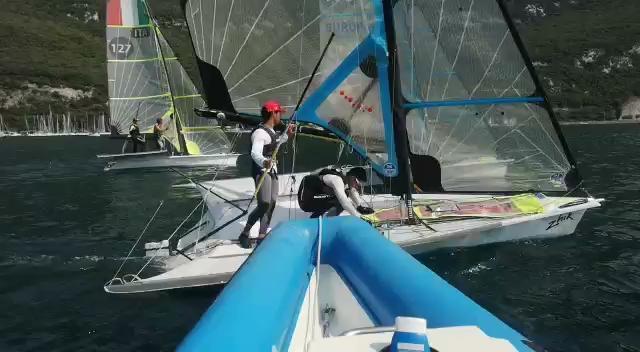 170
323
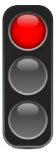 42.2(a)   	pumping: repeated fanning of any sail either by pulling in and releasing the sail or by vertical or athwartships body movement.
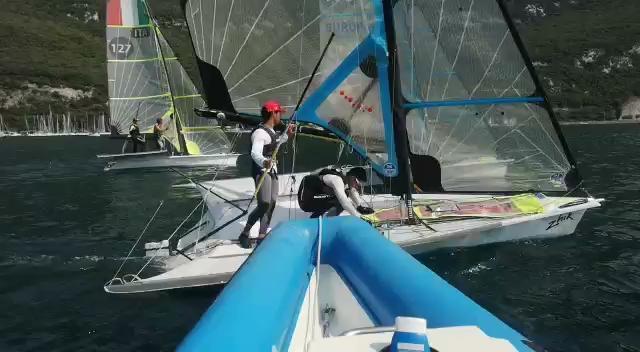 170
324
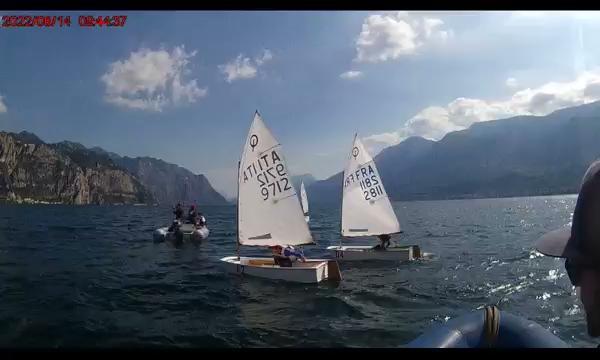 171
325
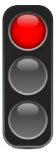 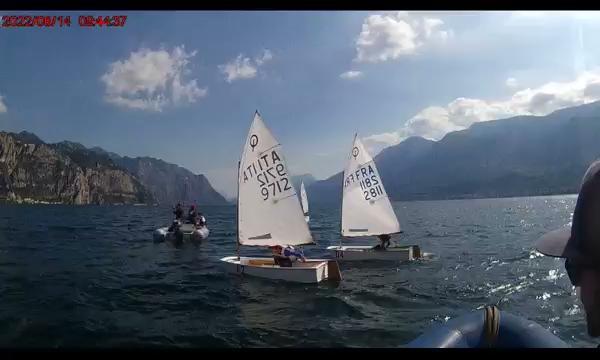 171
326
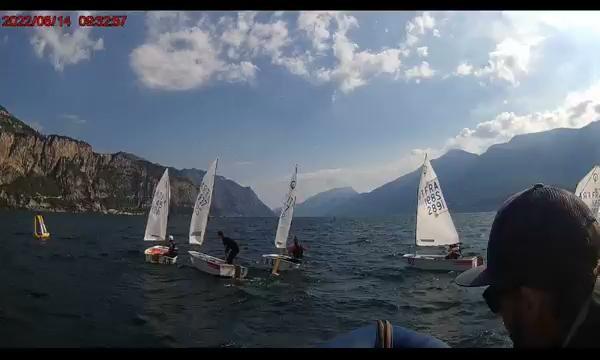 172
327
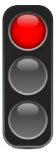 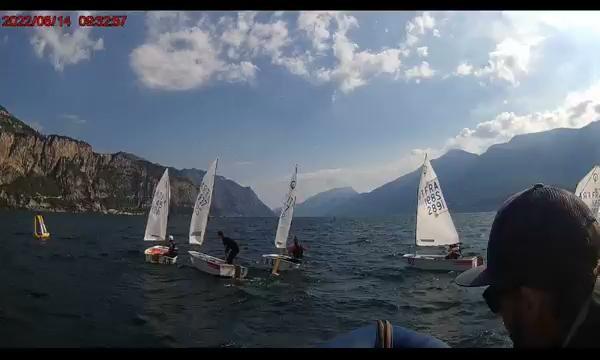 172
328
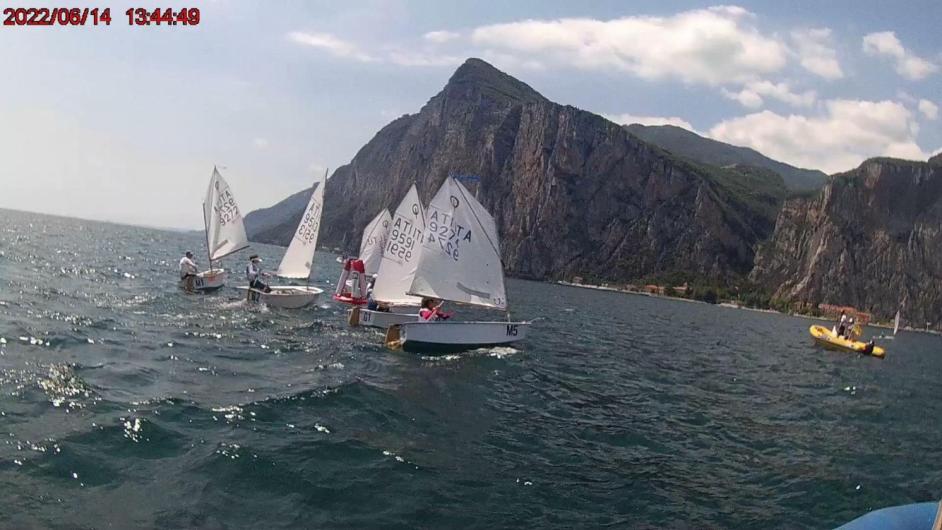 173
329
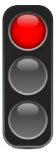 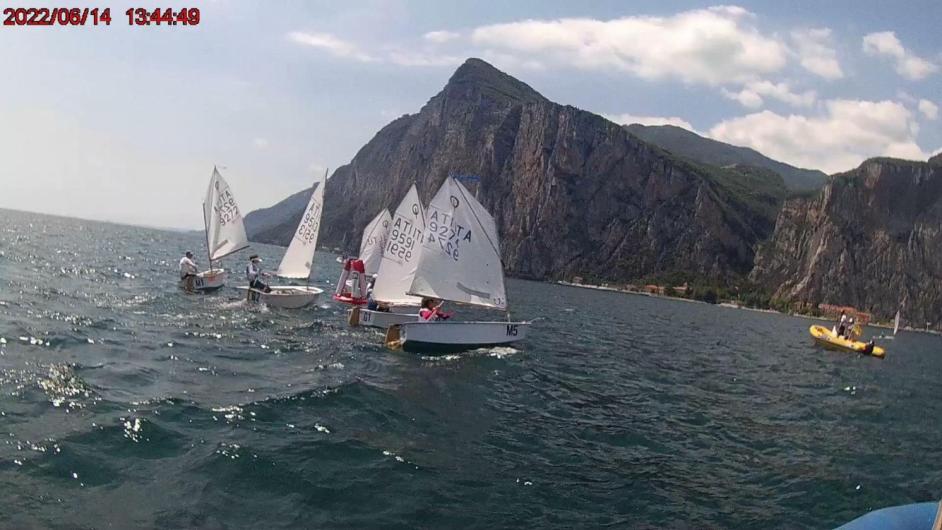 173
330
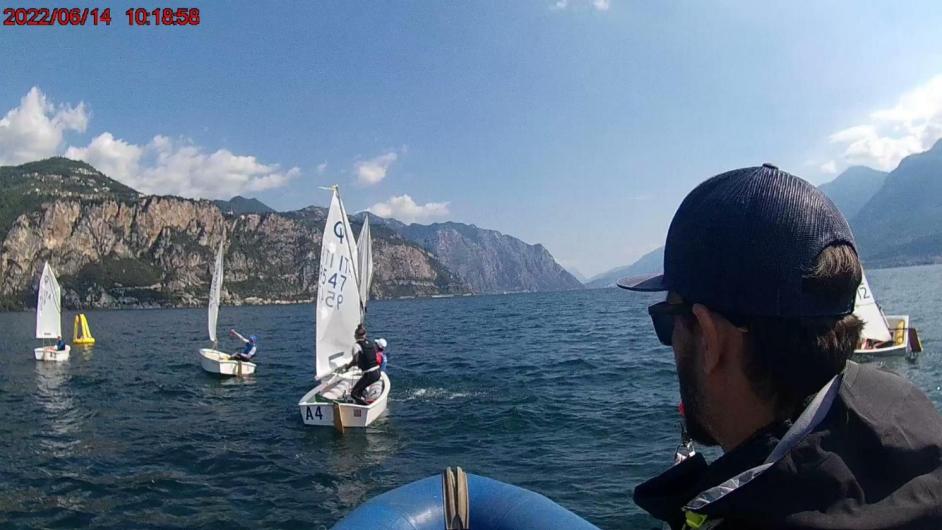 174
331
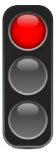 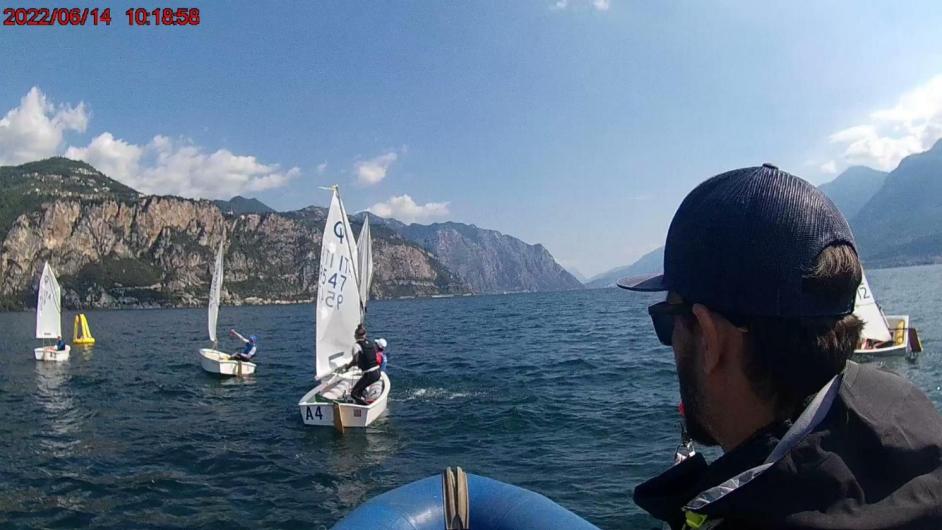 174
332
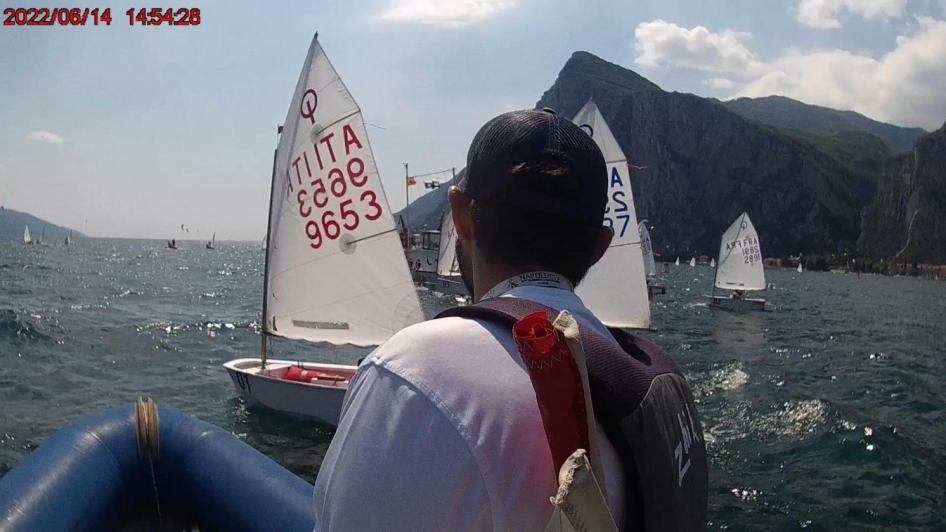 175
333
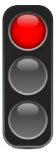 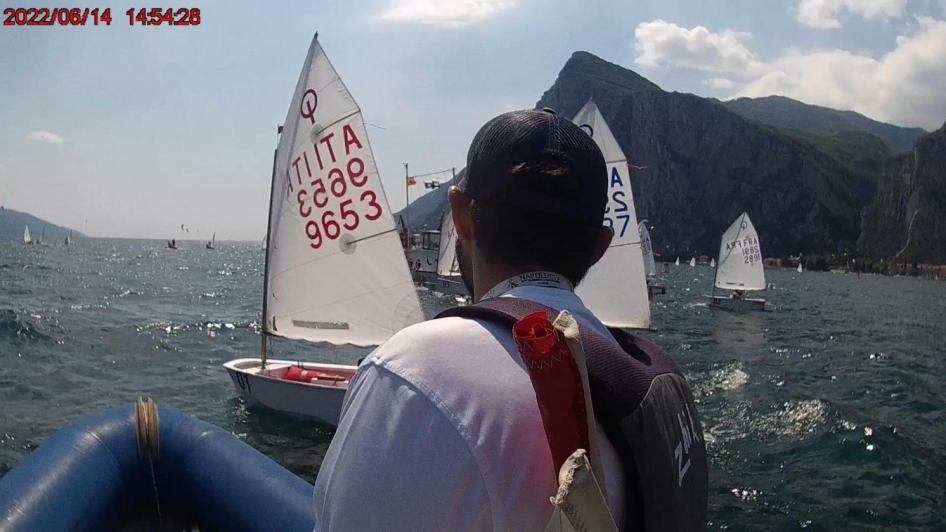 175
334
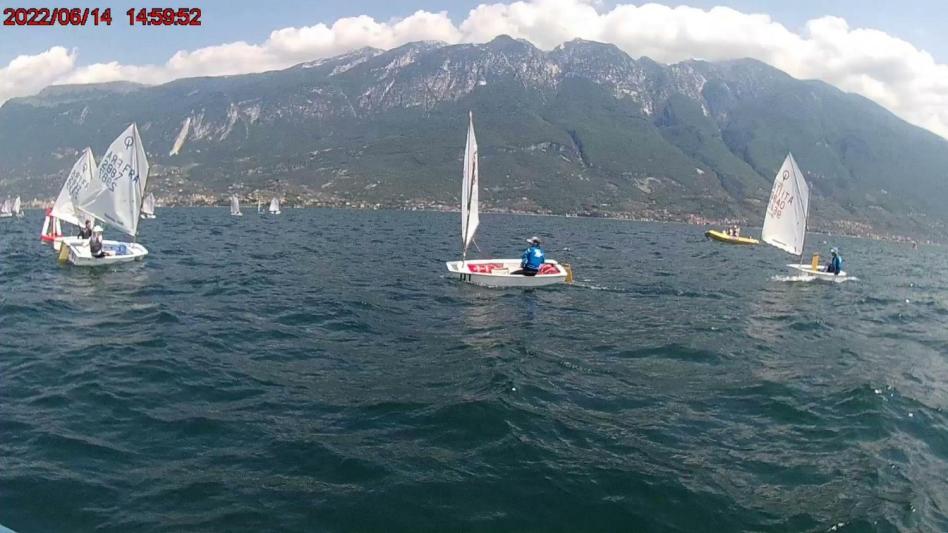 176
335
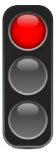 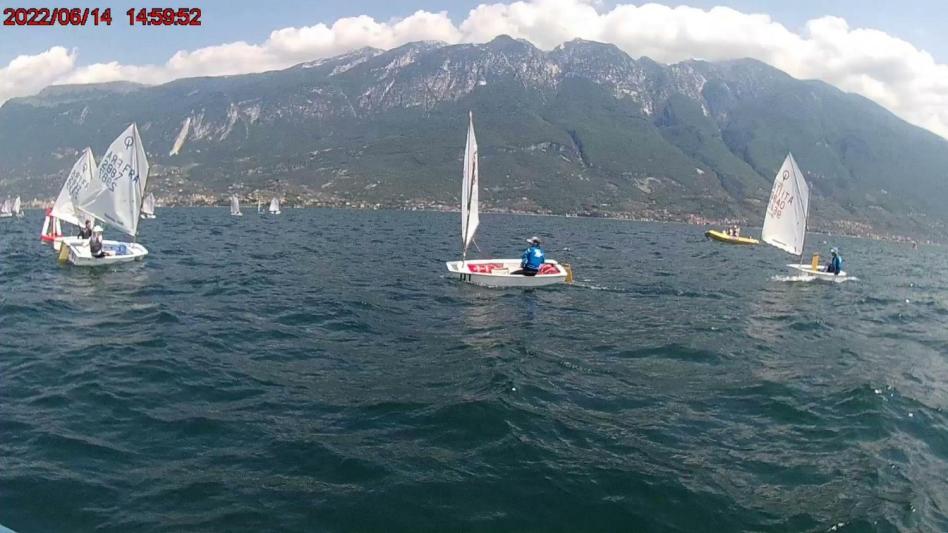 176
336
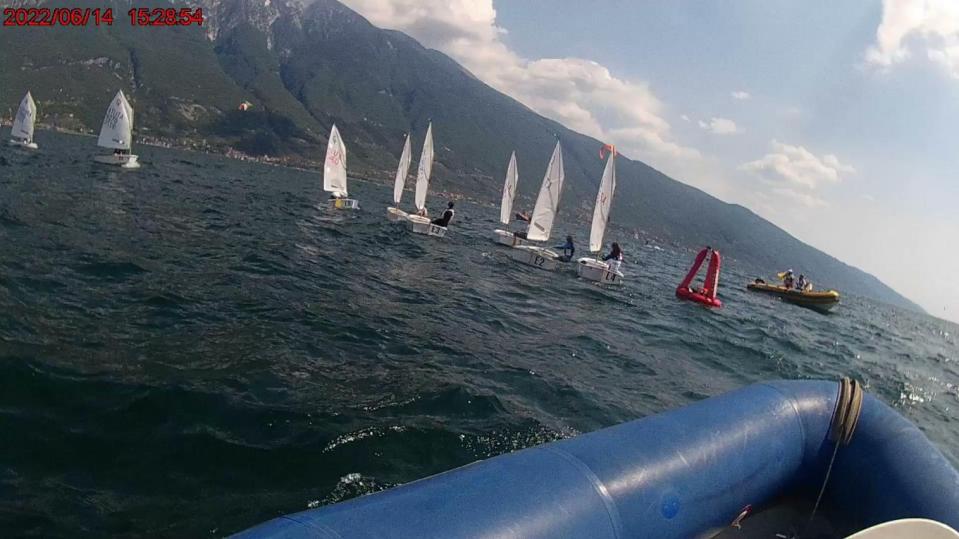 177
337
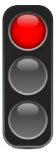 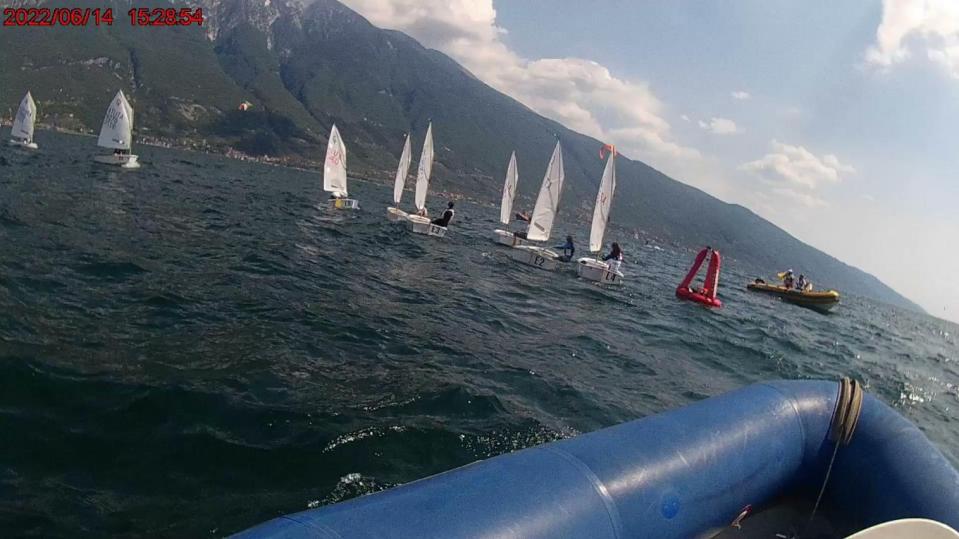 177
338
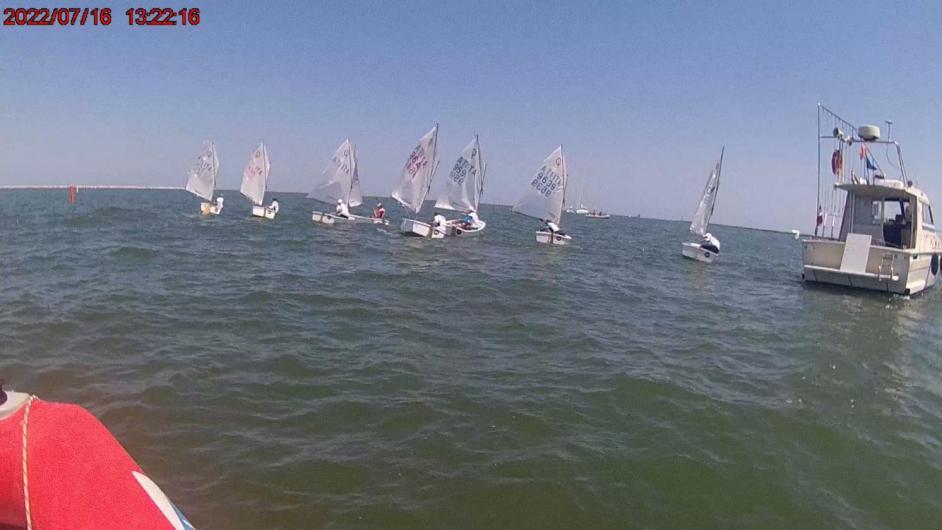 178
339
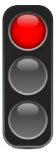 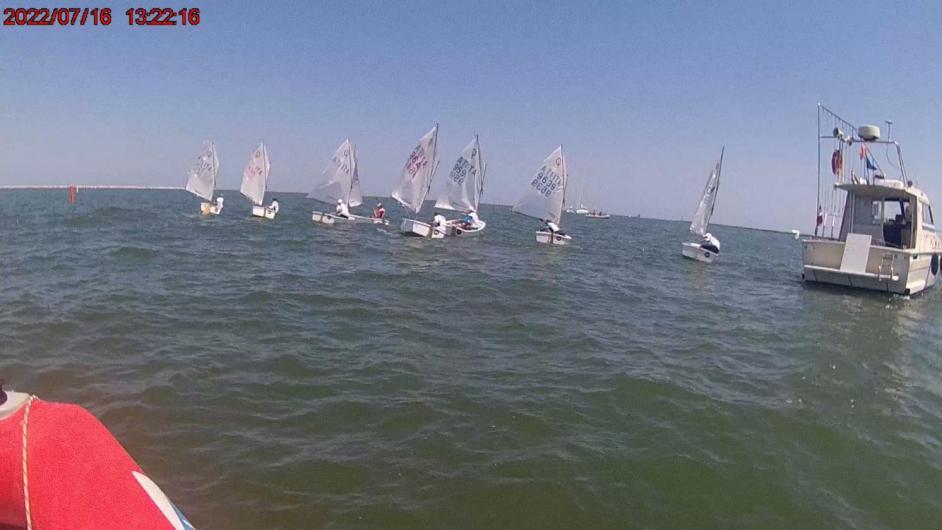 178
340
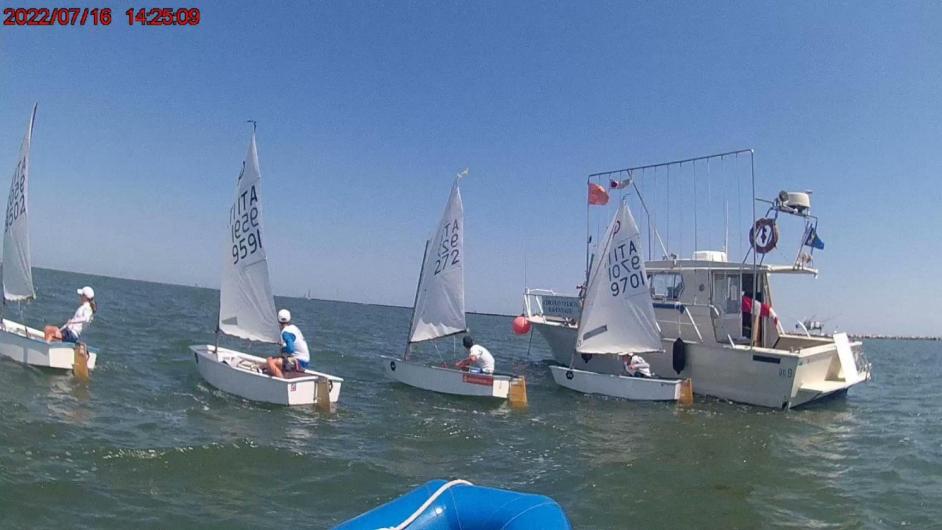 179
341
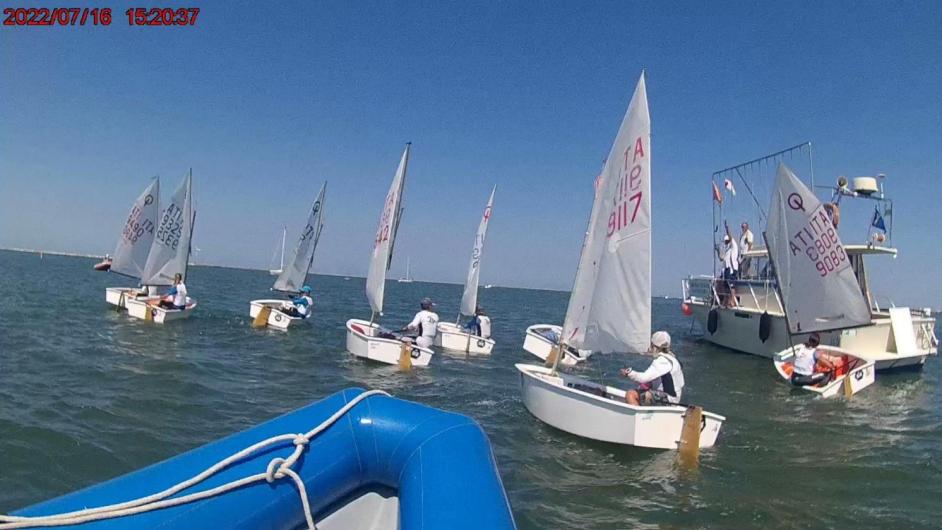 180
342
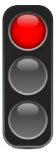 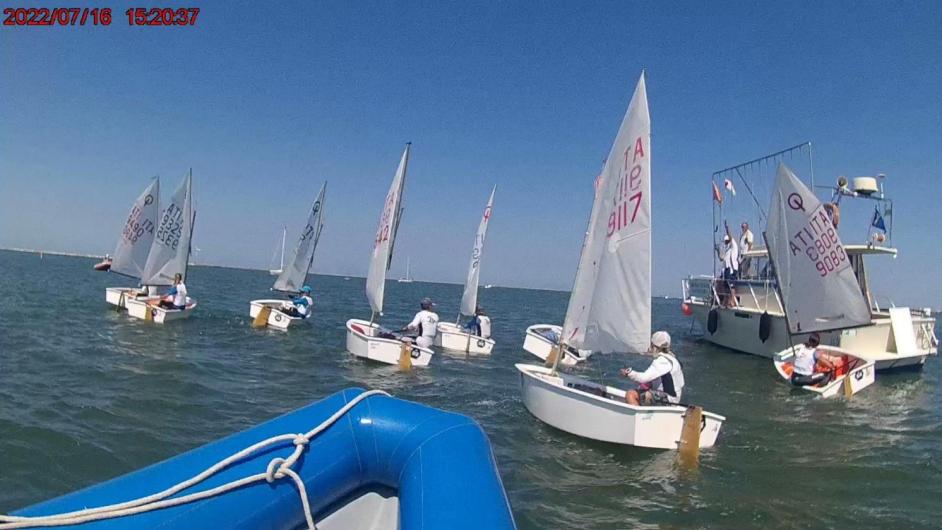 180
343
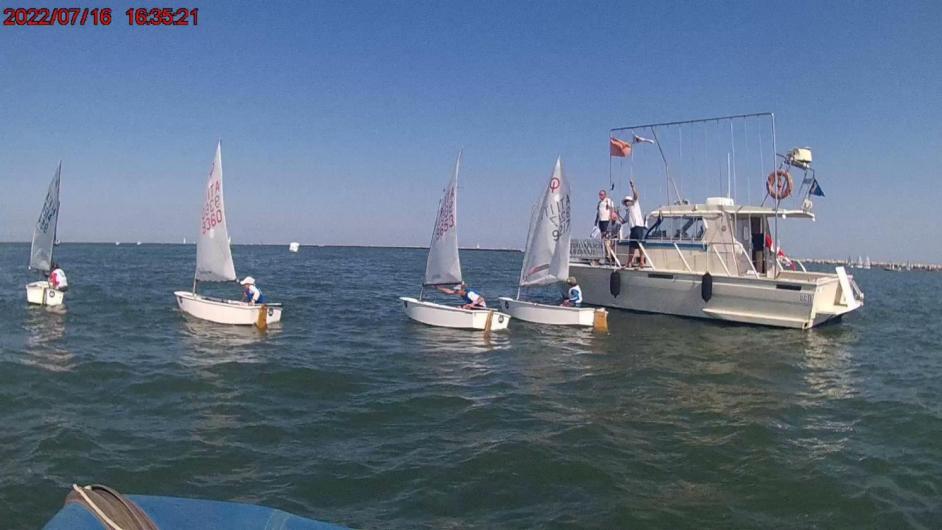 181
344
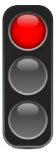 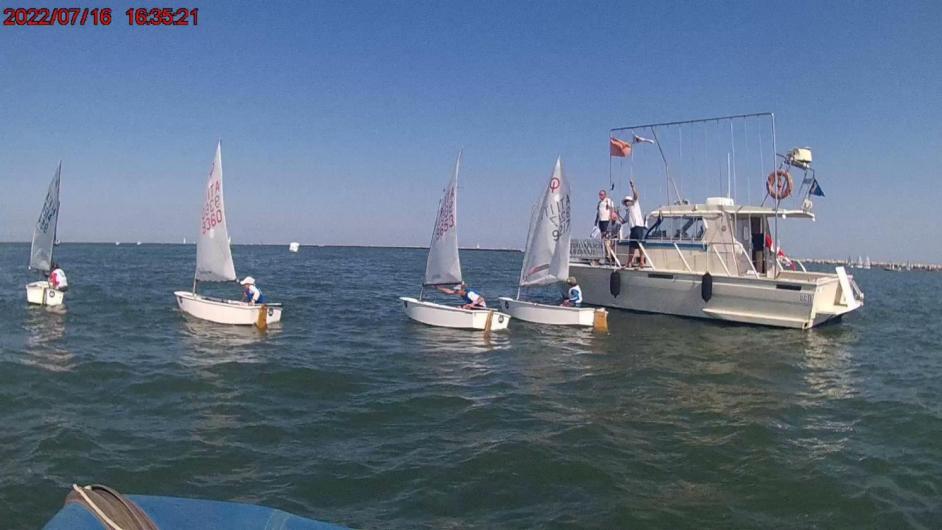 181
345
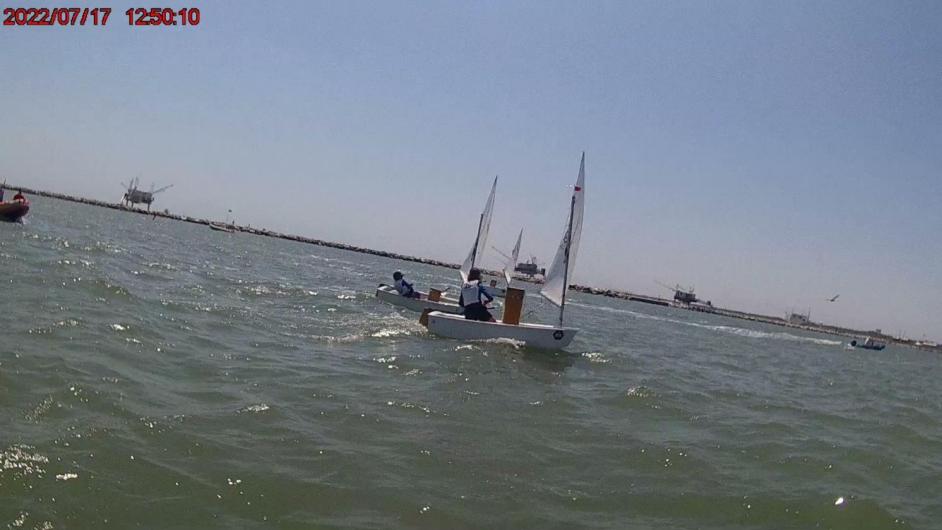 182
346
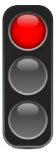 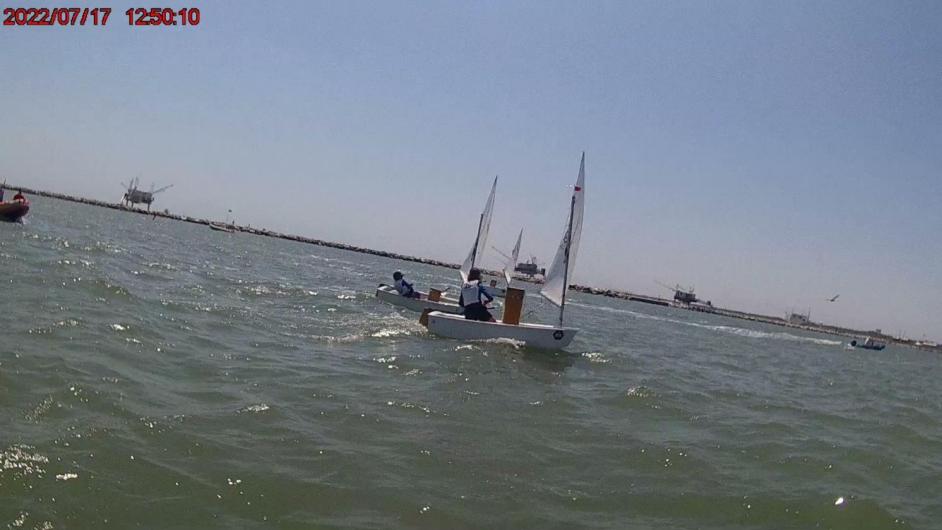 182
347
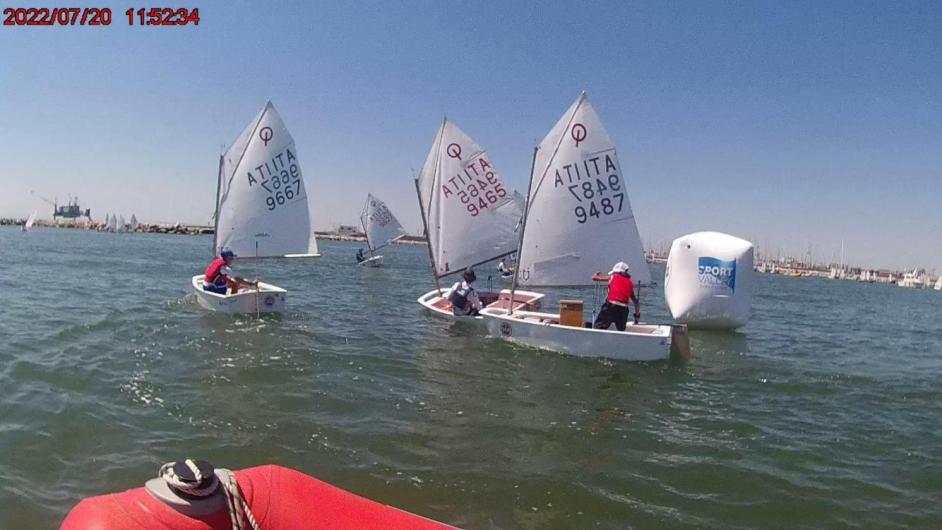 183
348
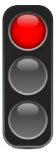 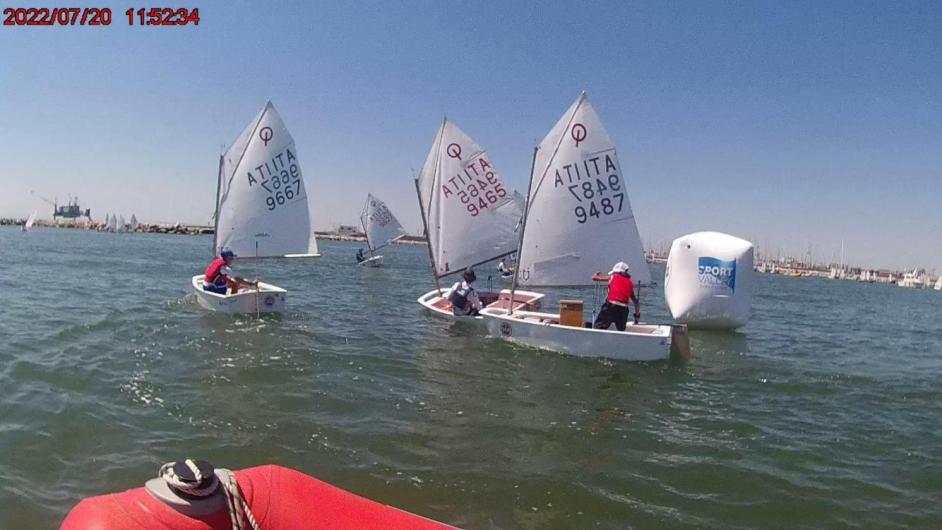 183
349
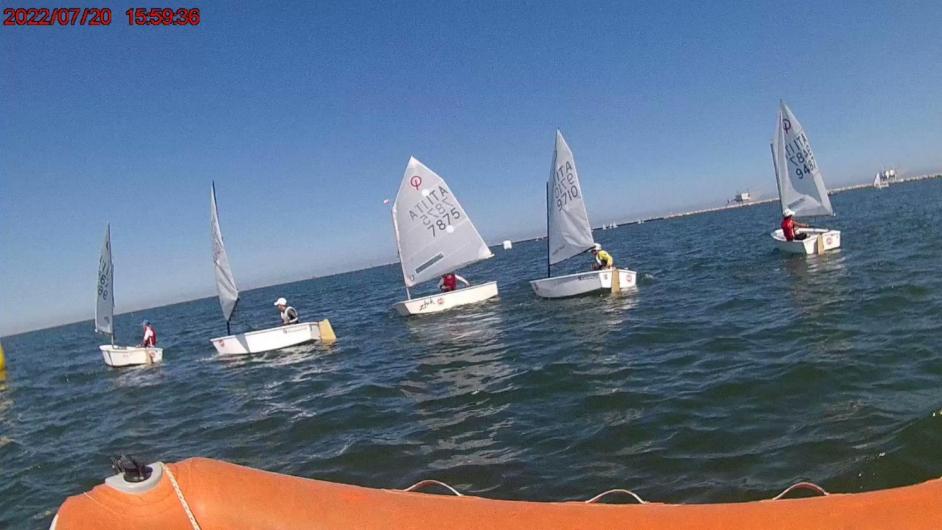 184
350
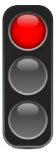 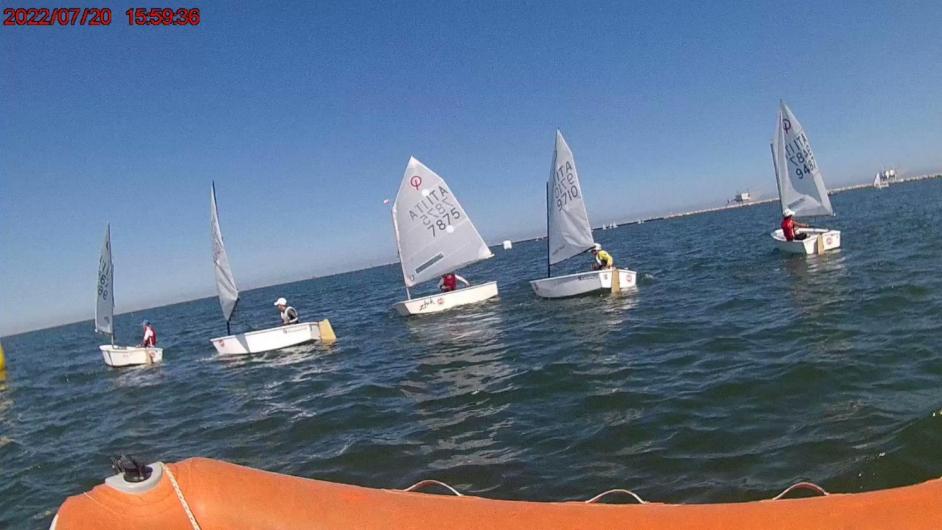 184
351
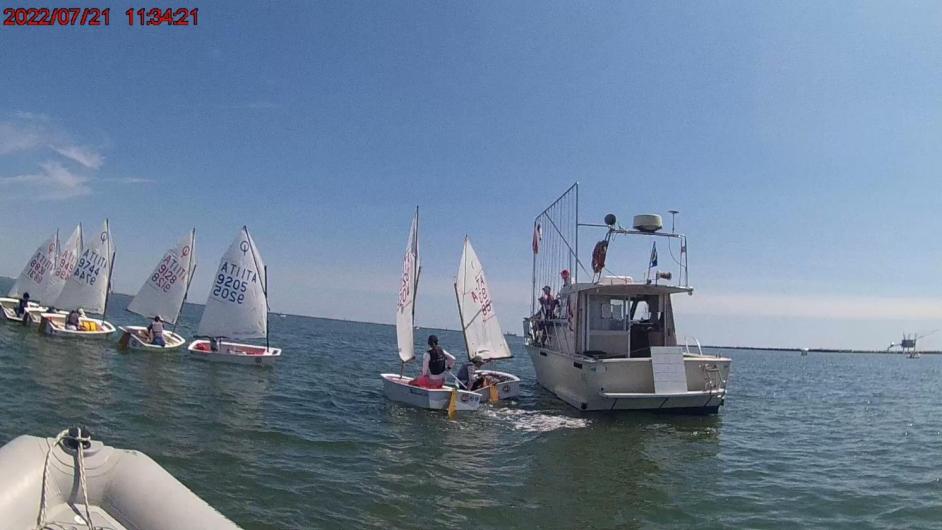 185
352
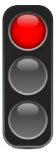 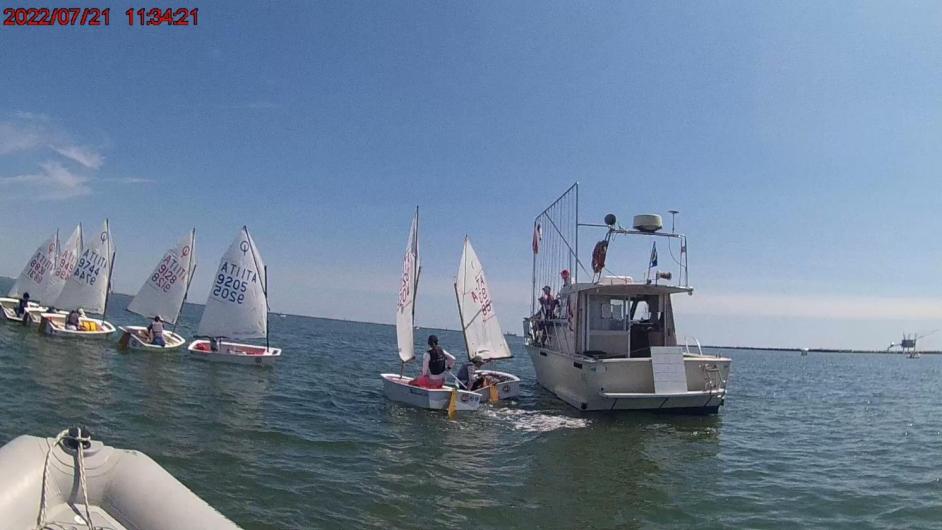 185
353
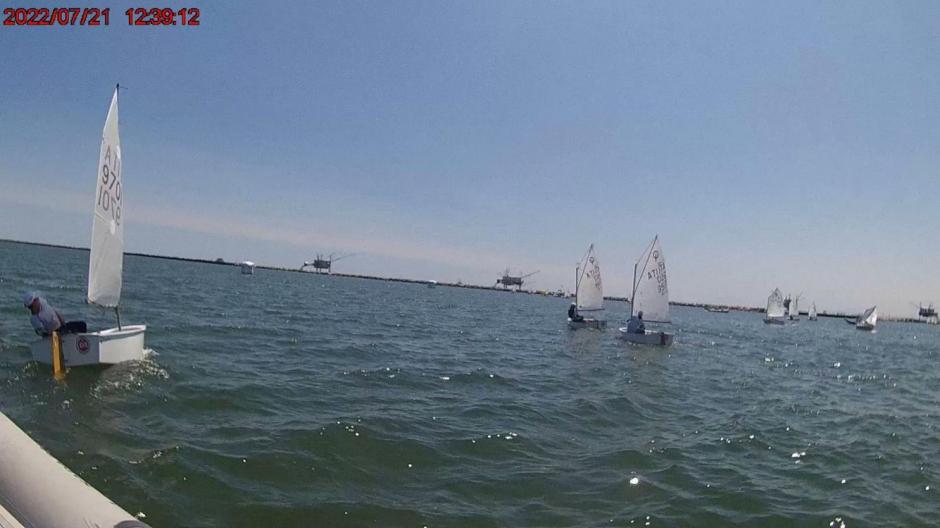 186
354
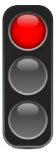 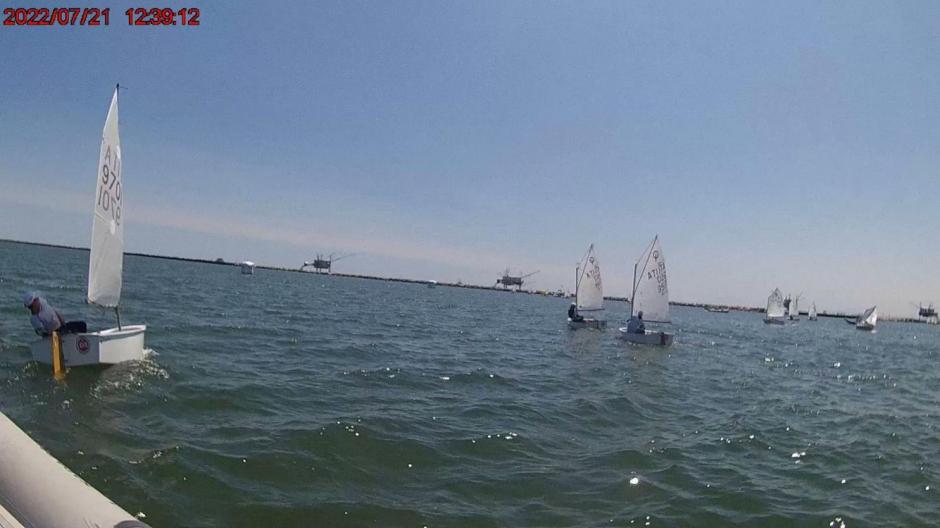 186
355
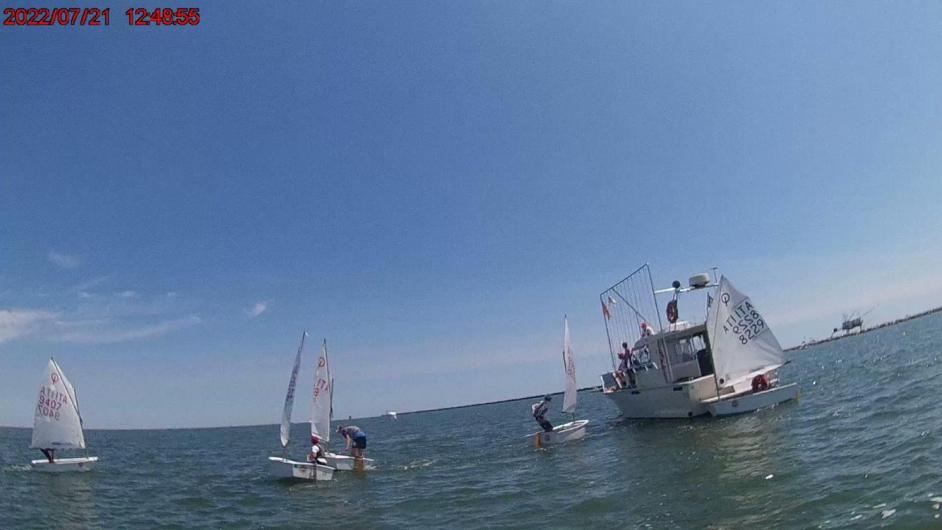 187
356
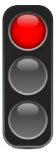 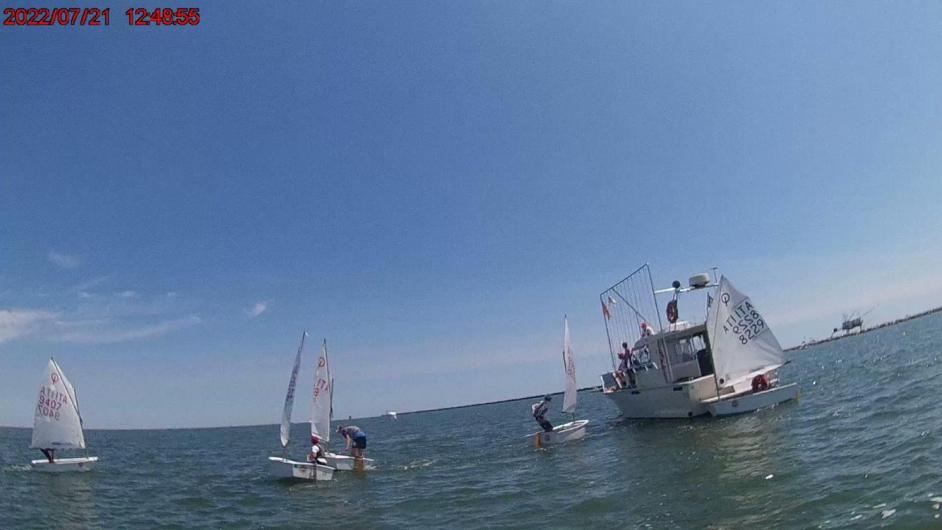 187
357
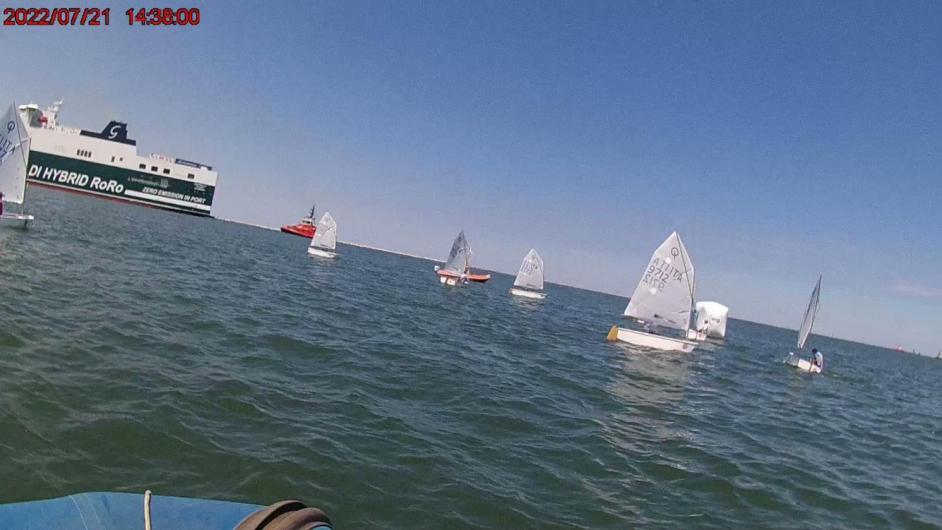 188
358
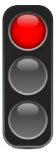 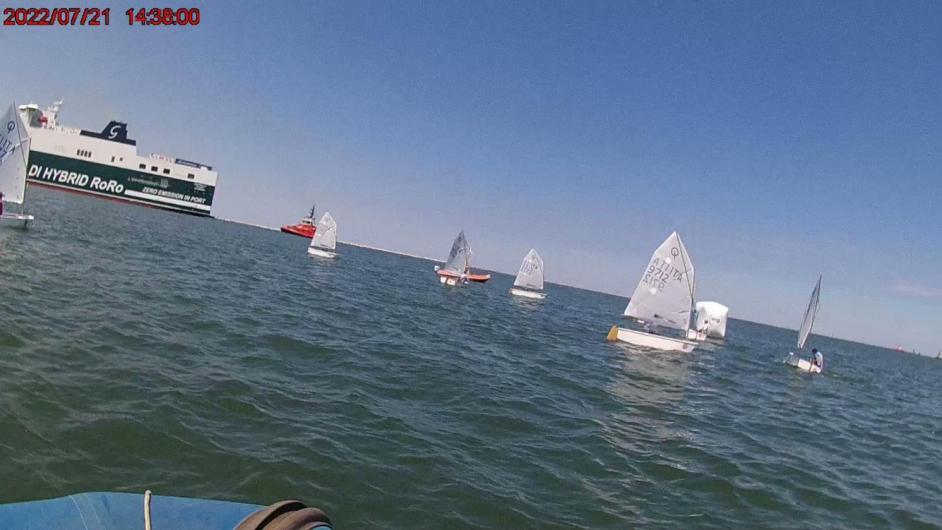 188
359
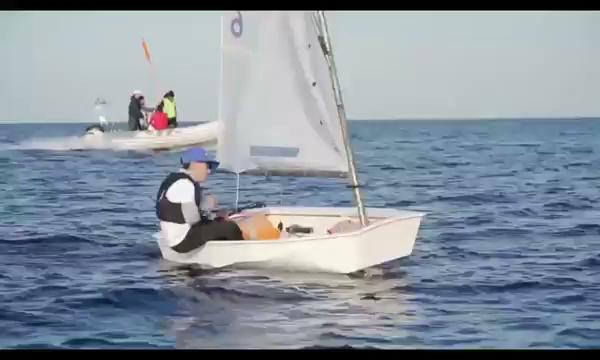 189
360
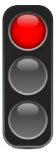 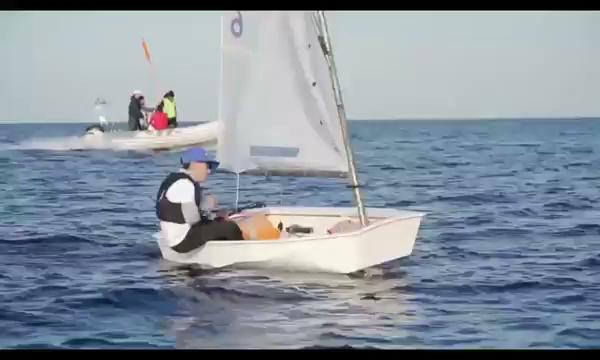 189
361
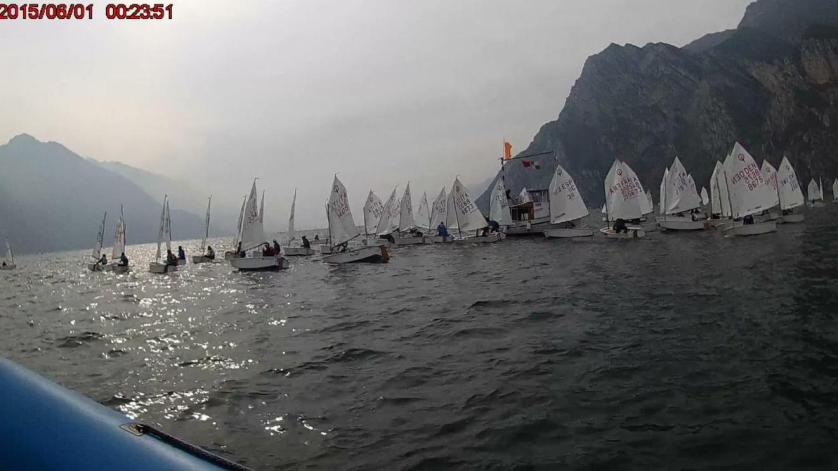 190
362
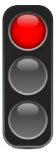 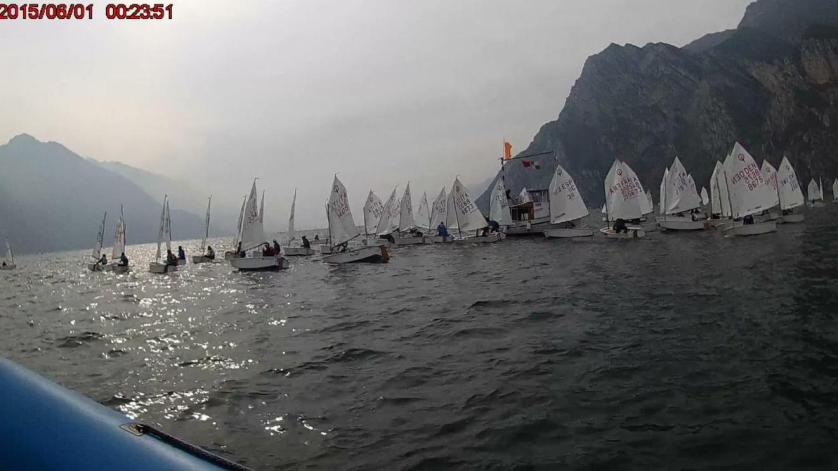 190
363
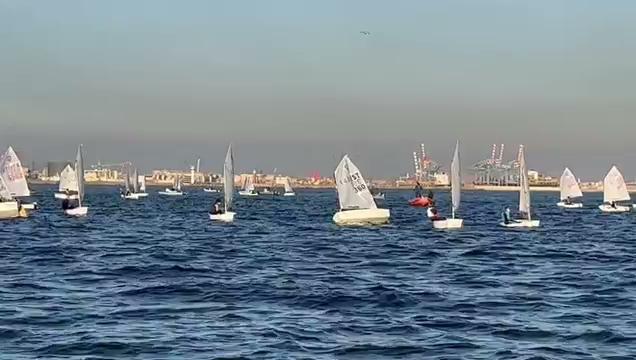 191
364
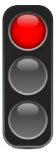 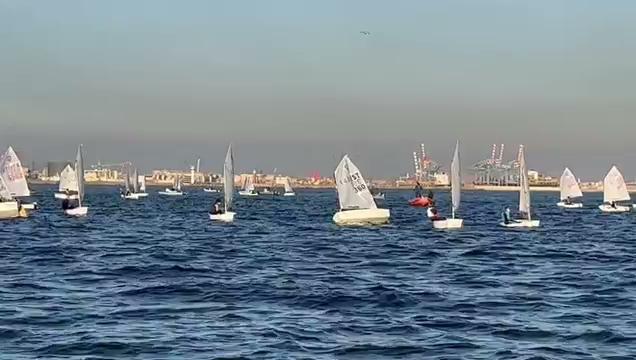 191
365
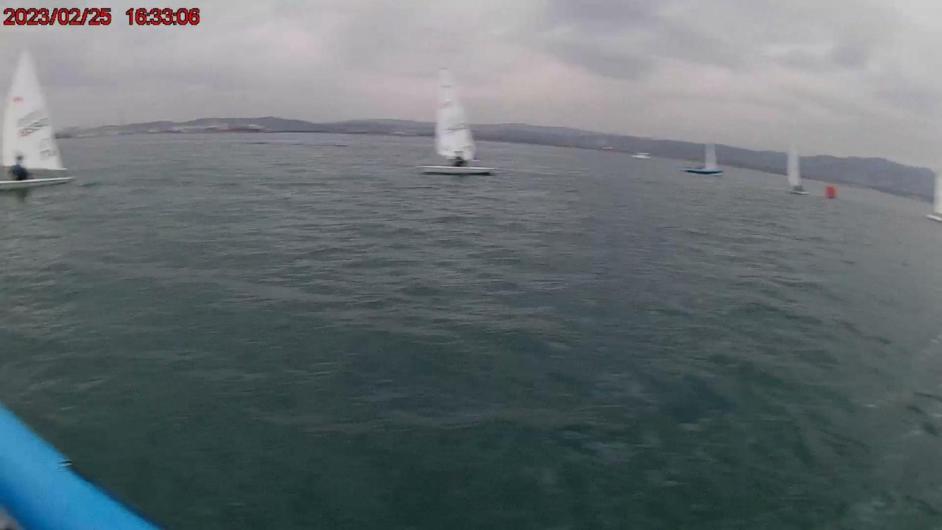 192
366
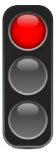 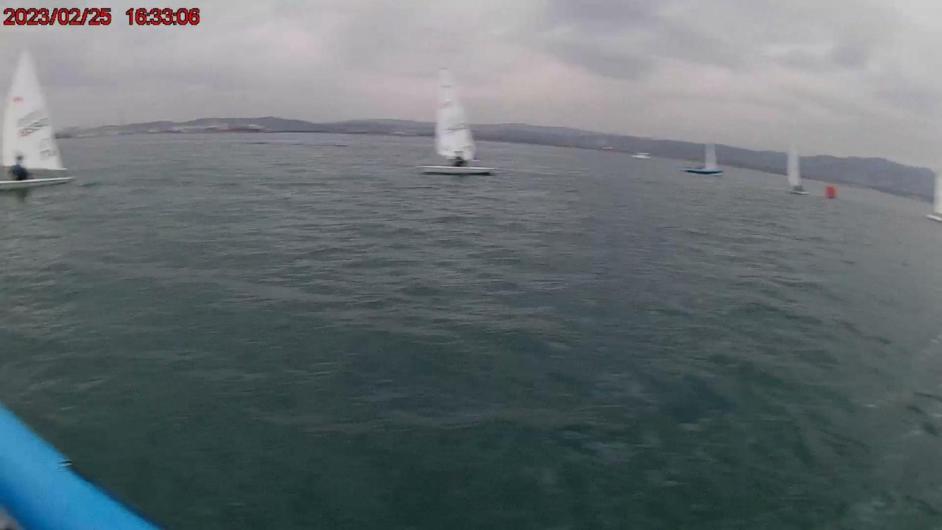 192
367
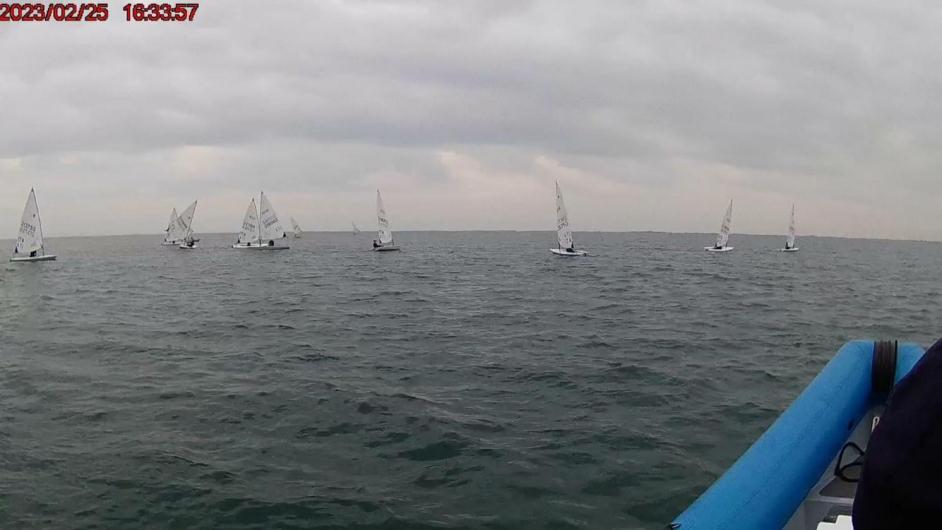 193
368
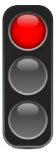 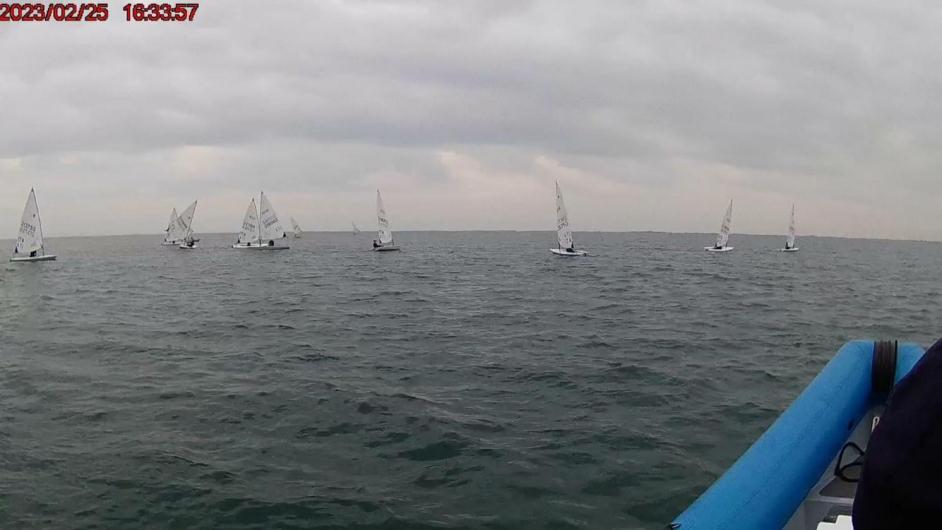 193
369
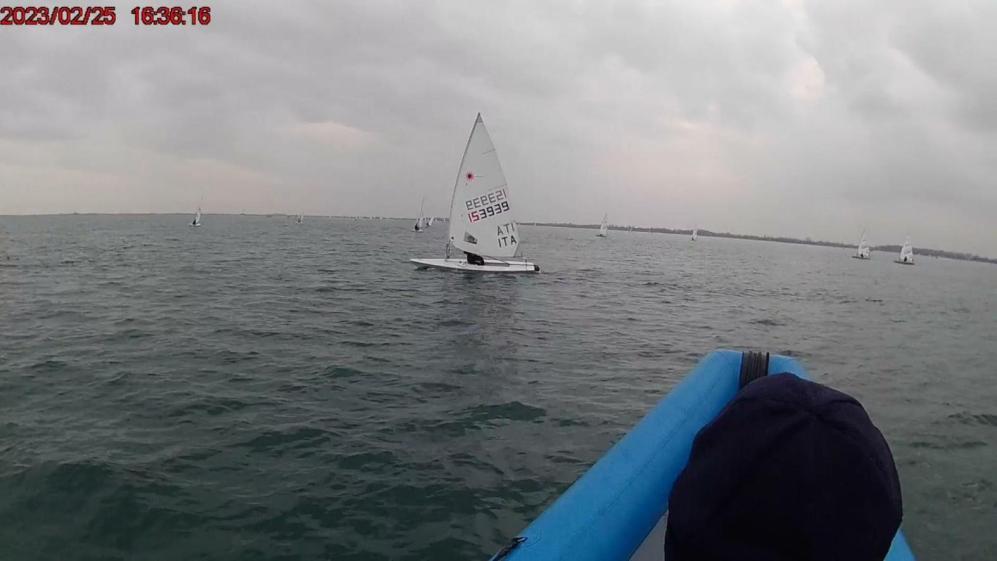 194
370
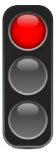 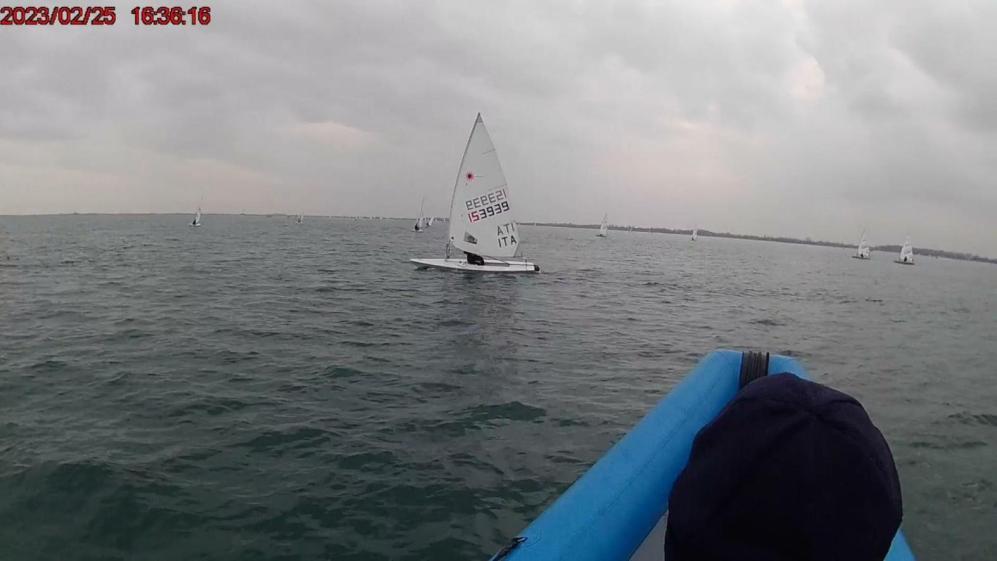 194
371
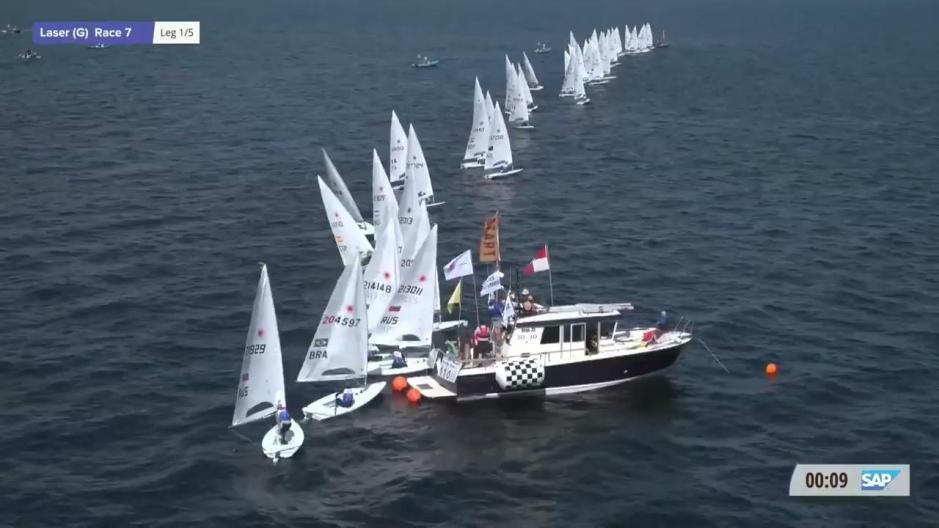 195
372
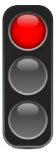 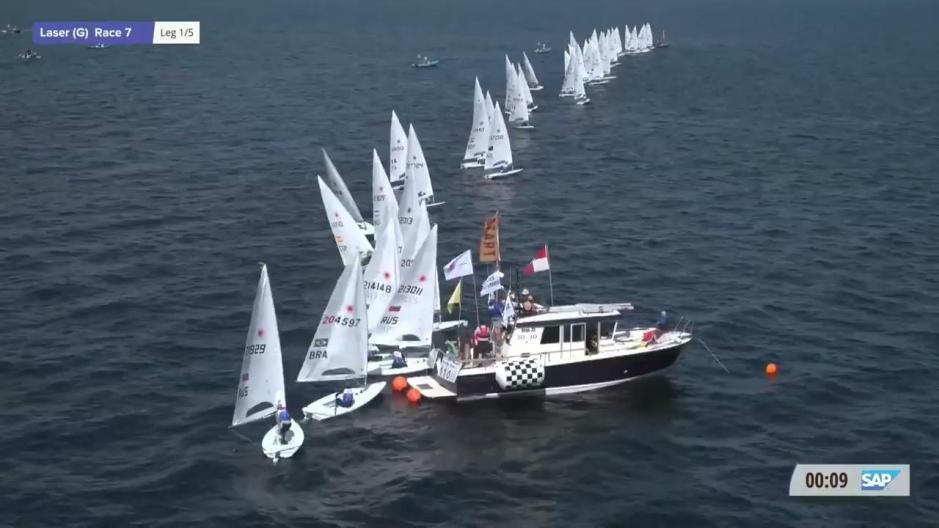 195
373
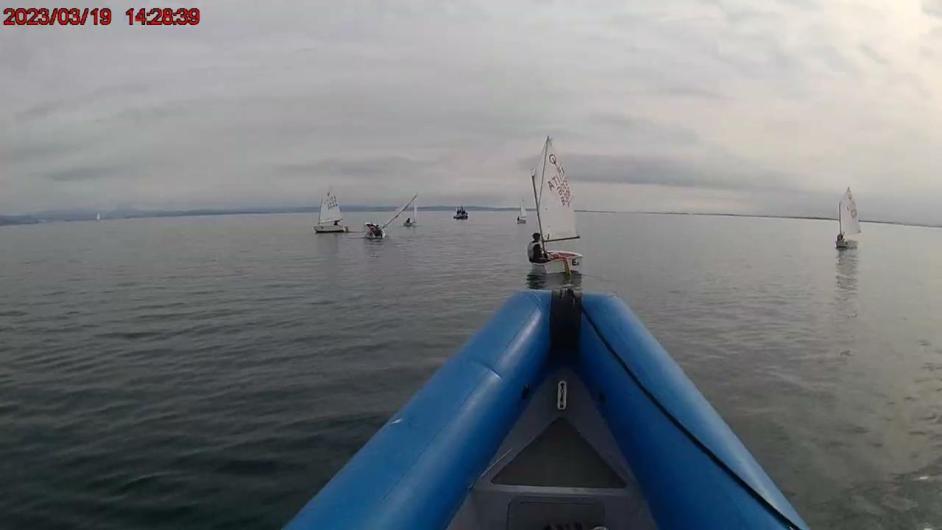 196
374
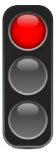 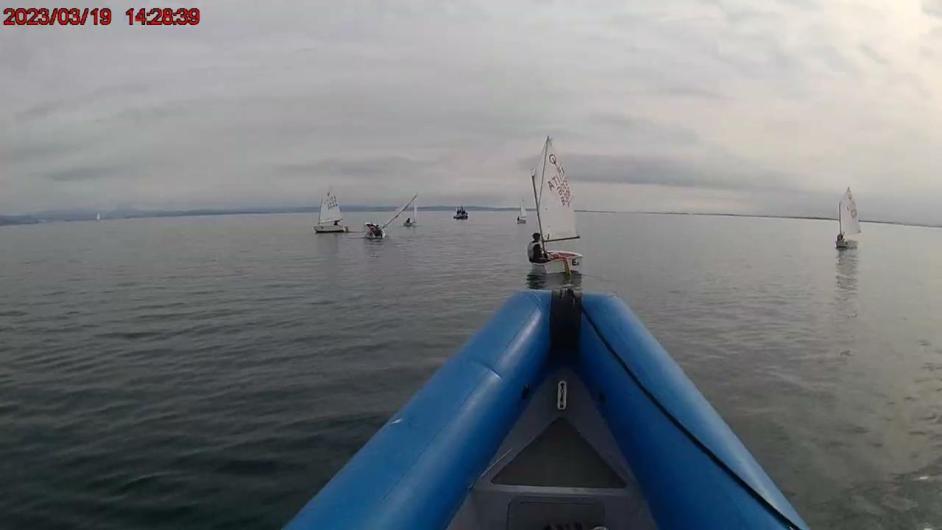 196
375
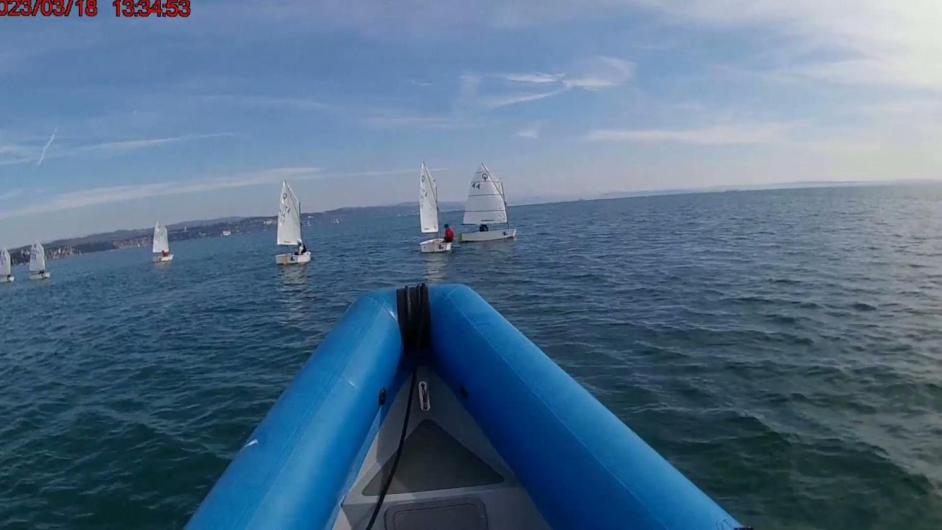 197
376
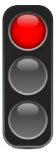 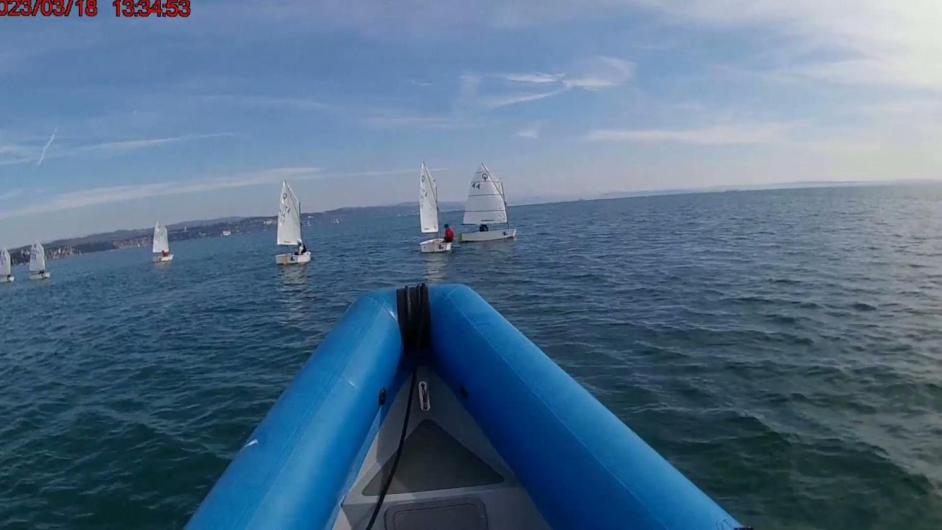 197
377
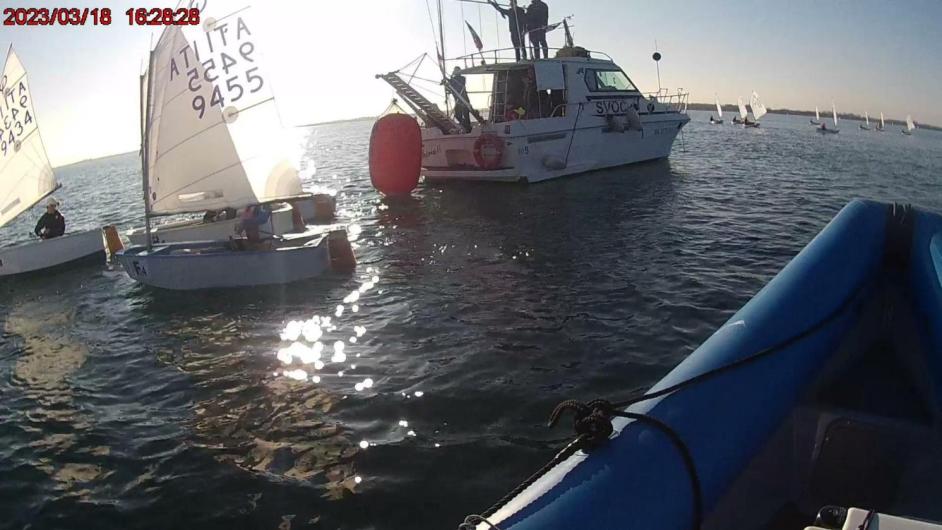 198
378
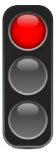 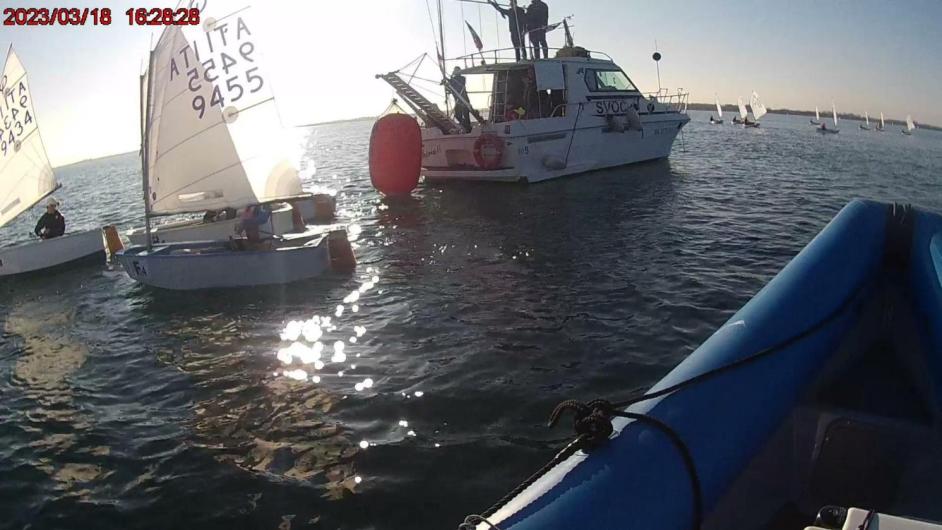 198
379
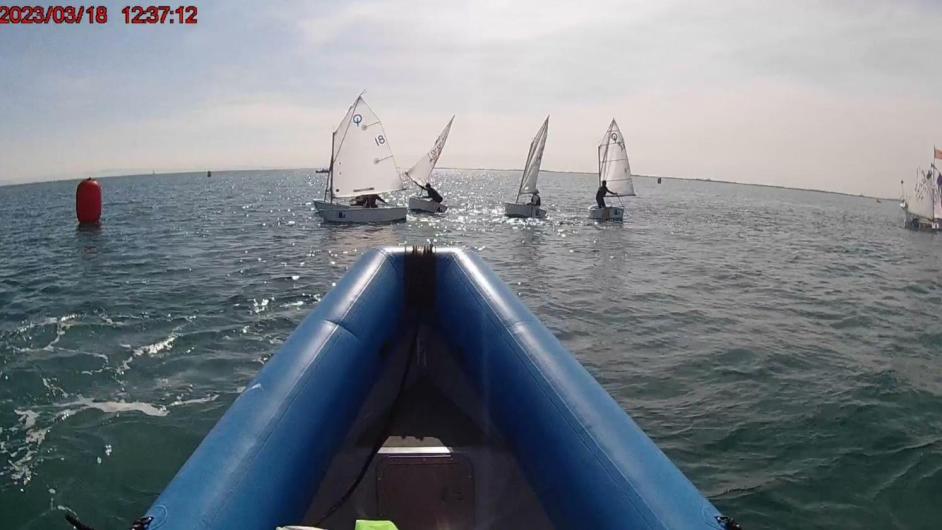 199
380
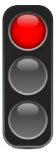 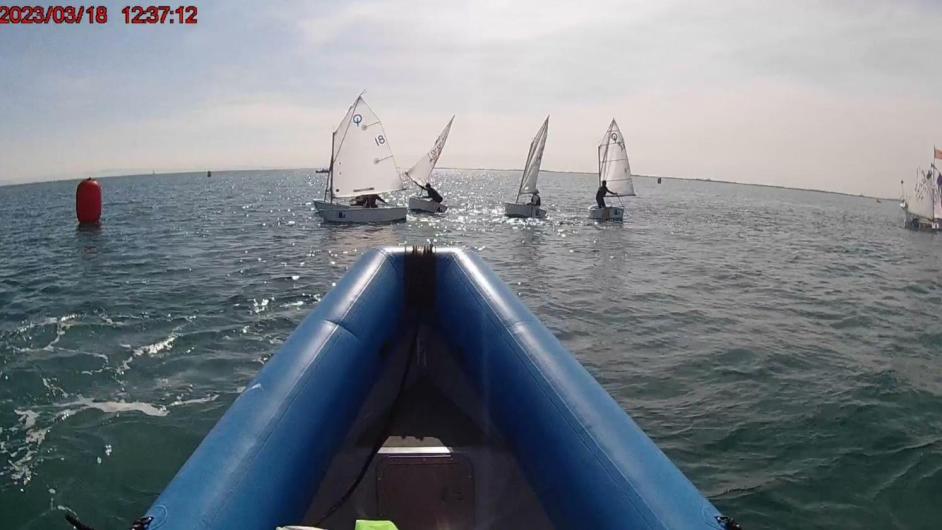 199
381
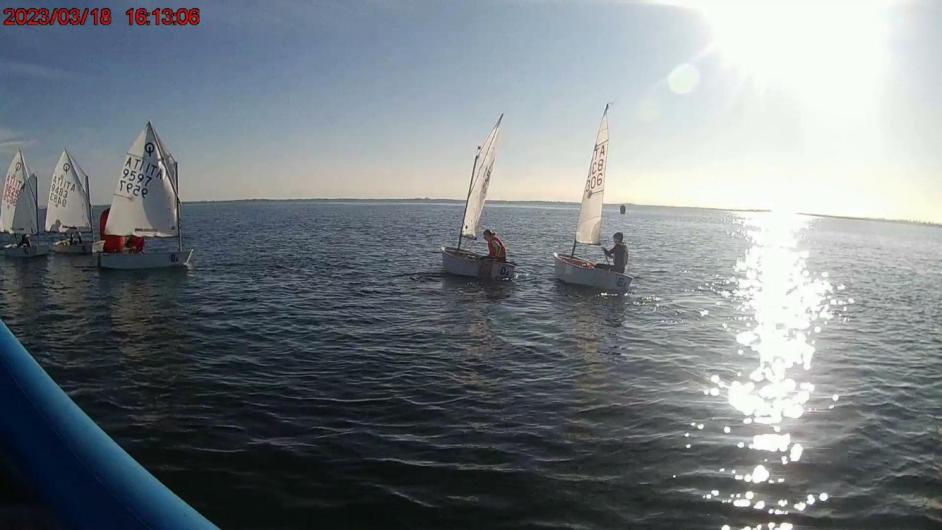 200
382
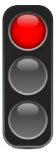 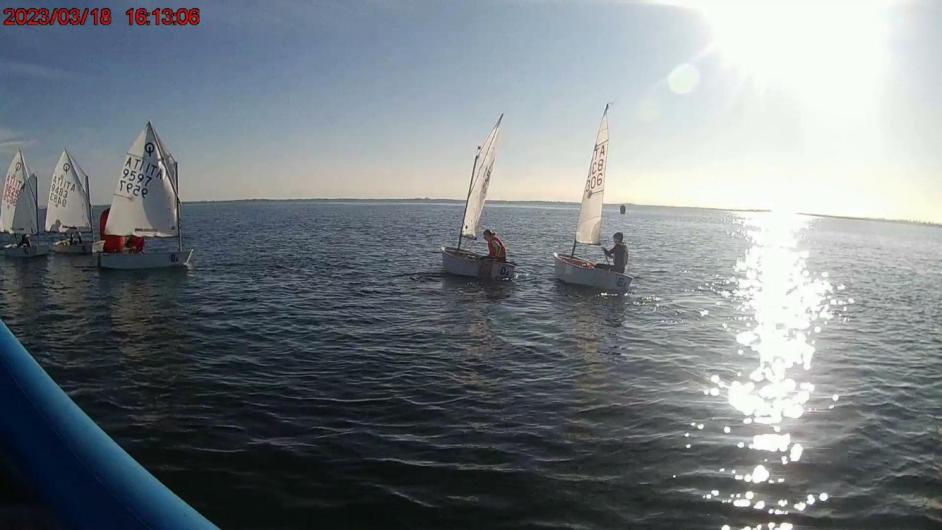 200
383
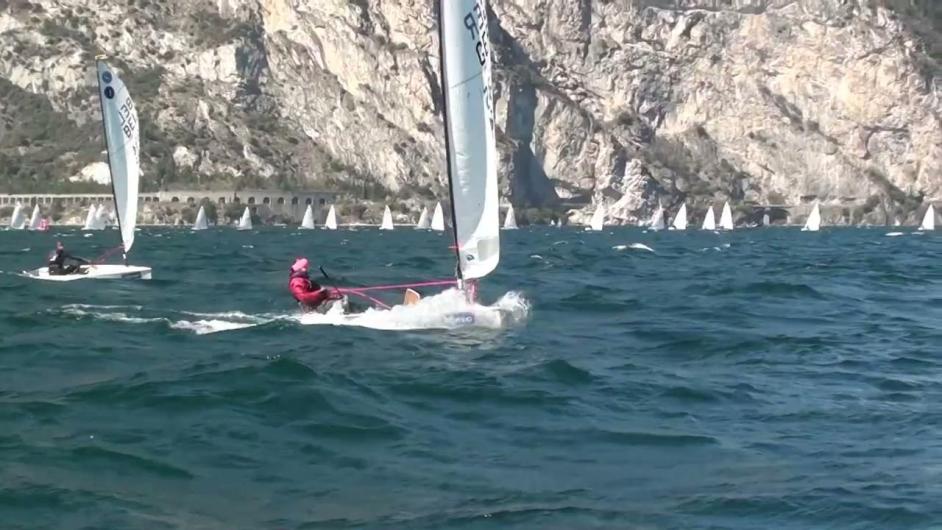 201
384
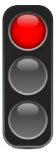 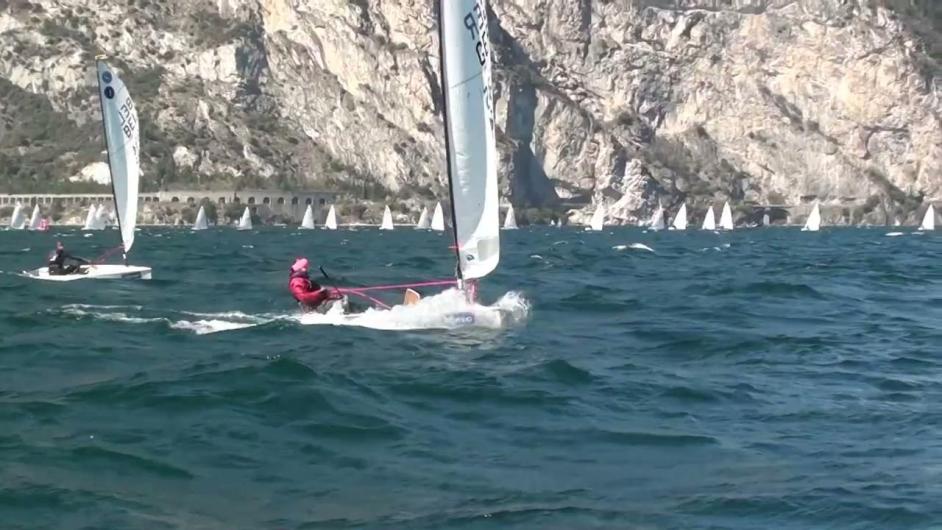 201
385
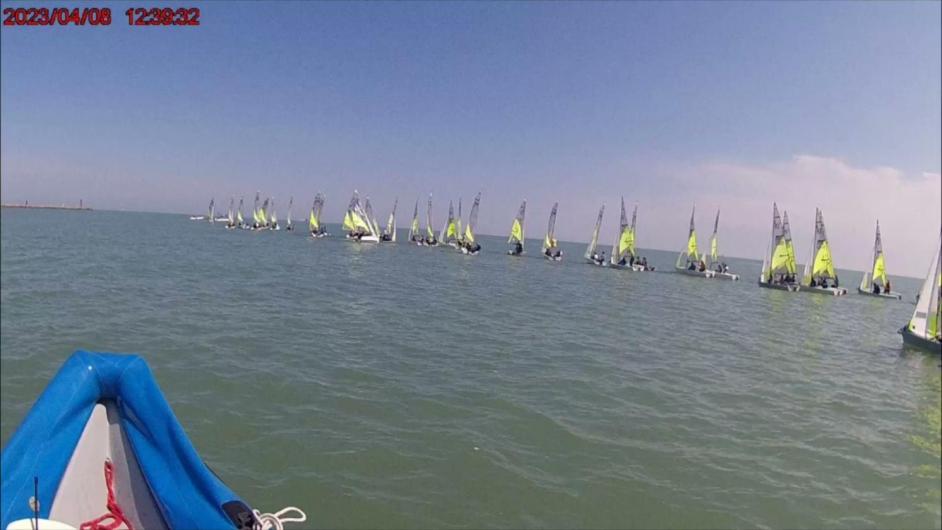 202
386
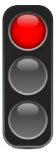 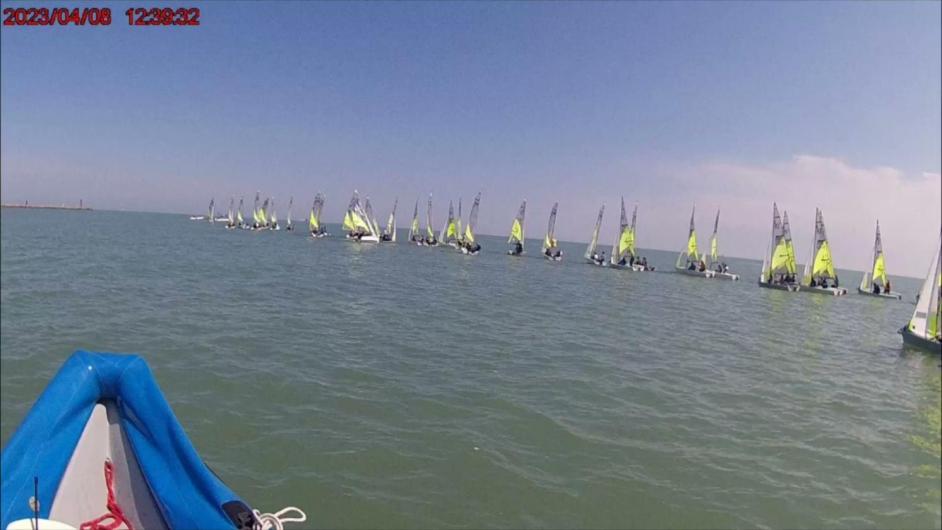 202
387
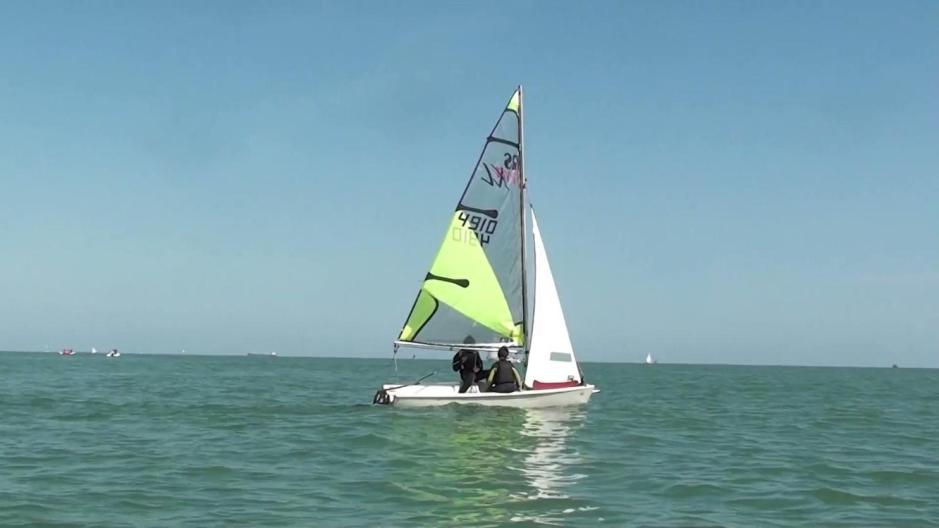 203
388
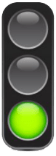 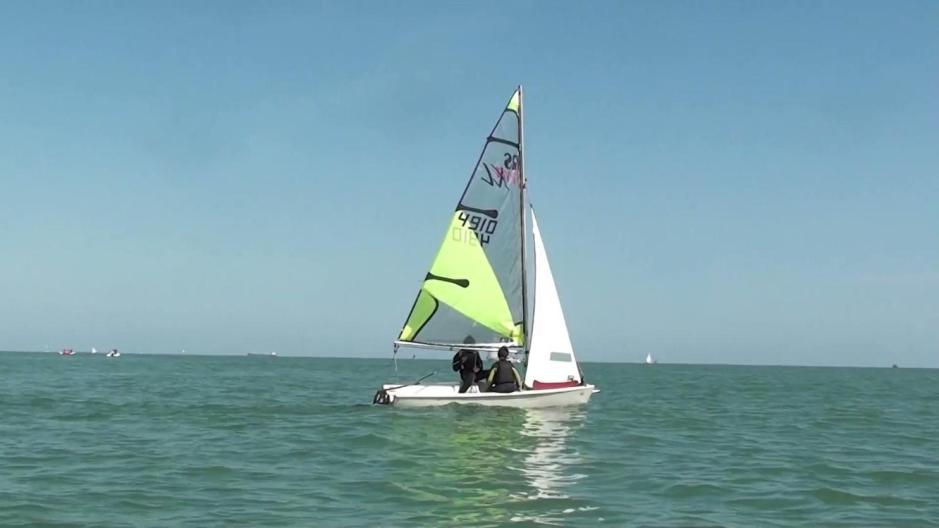 203
389
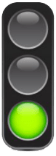 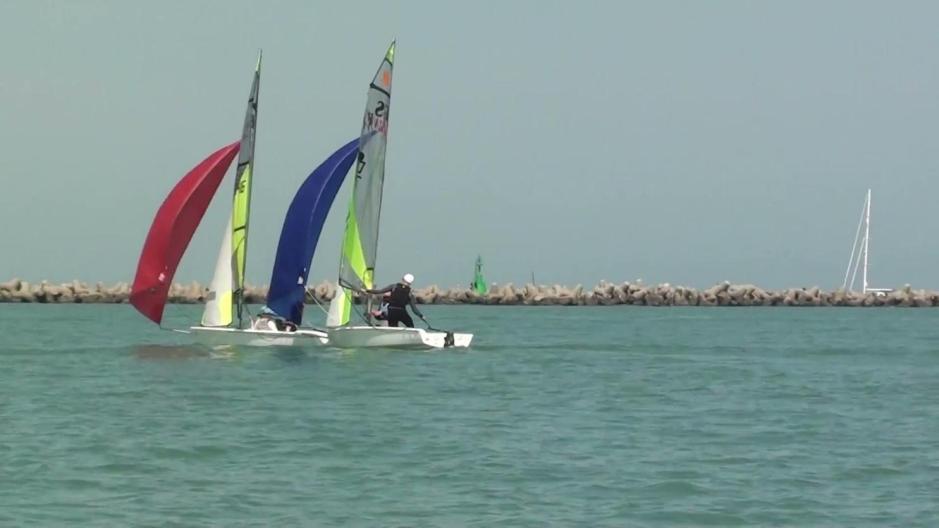 204
390
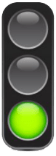 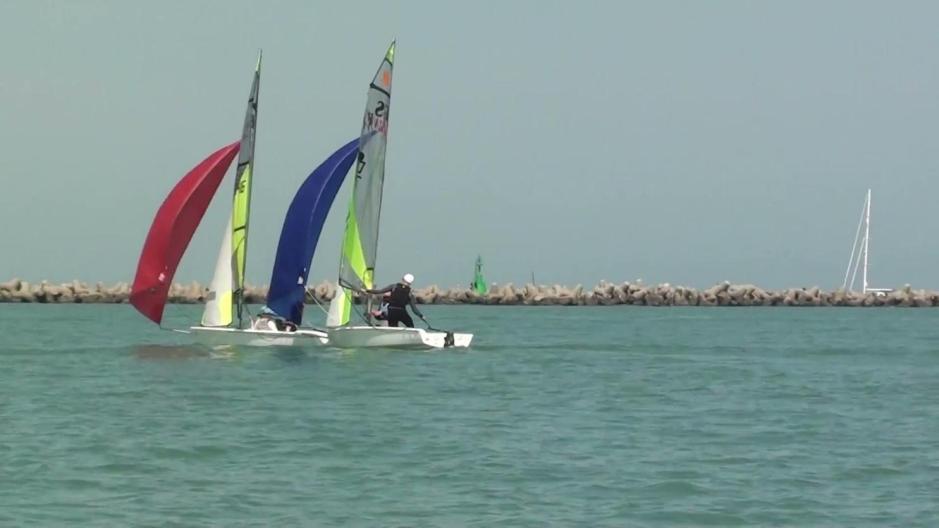 204
391
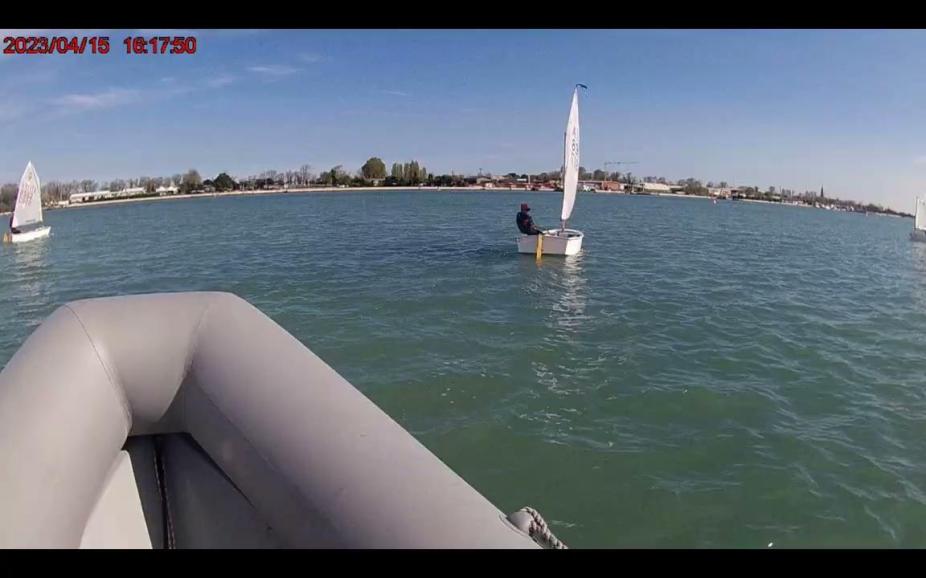 205
392
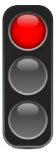 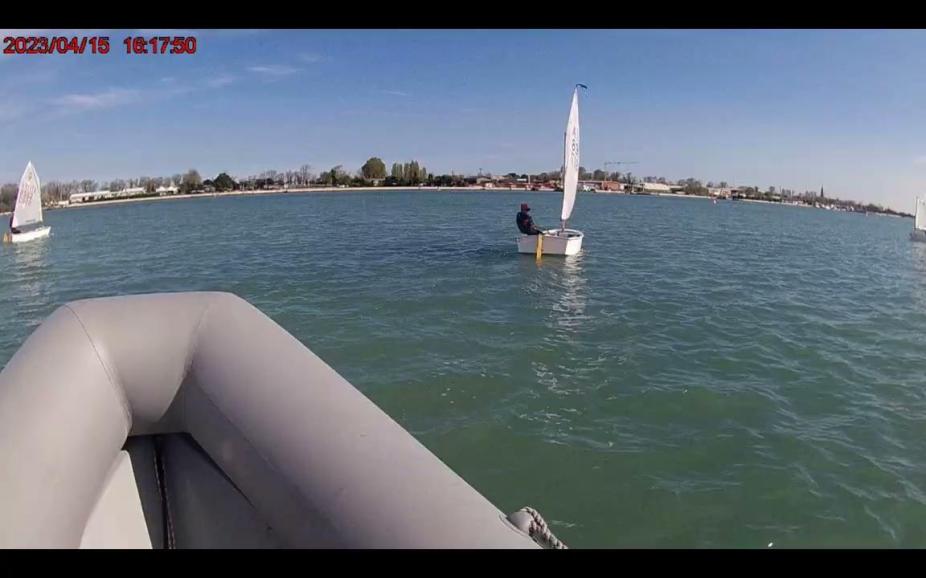 205
393
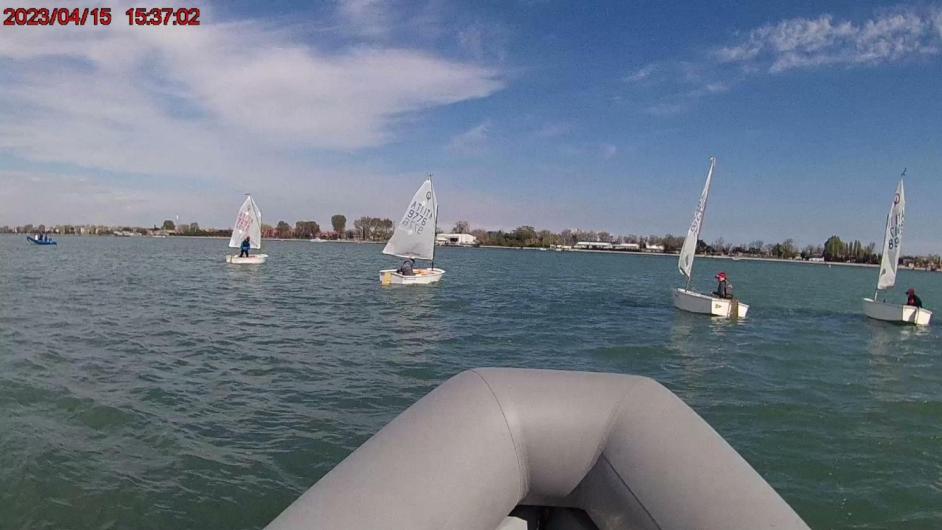 206
394
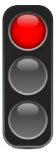 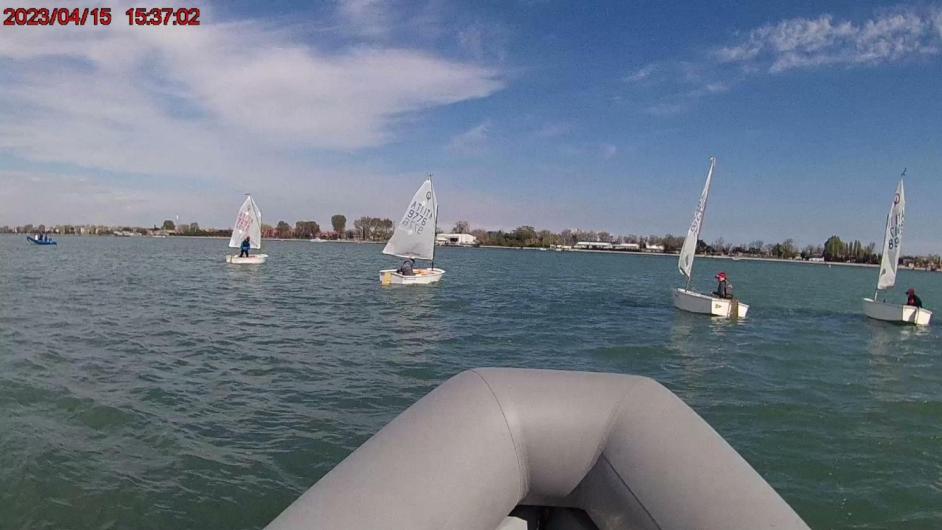 206
395
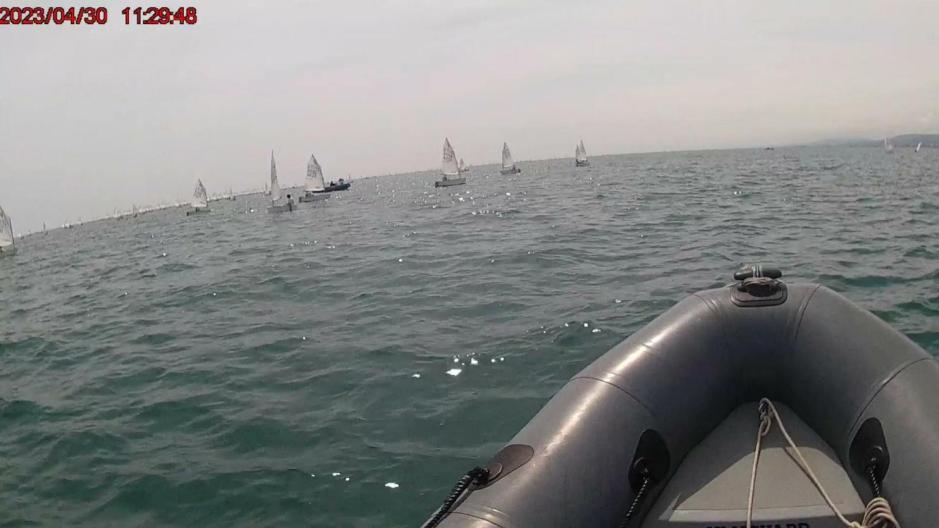 207
396
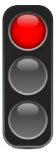 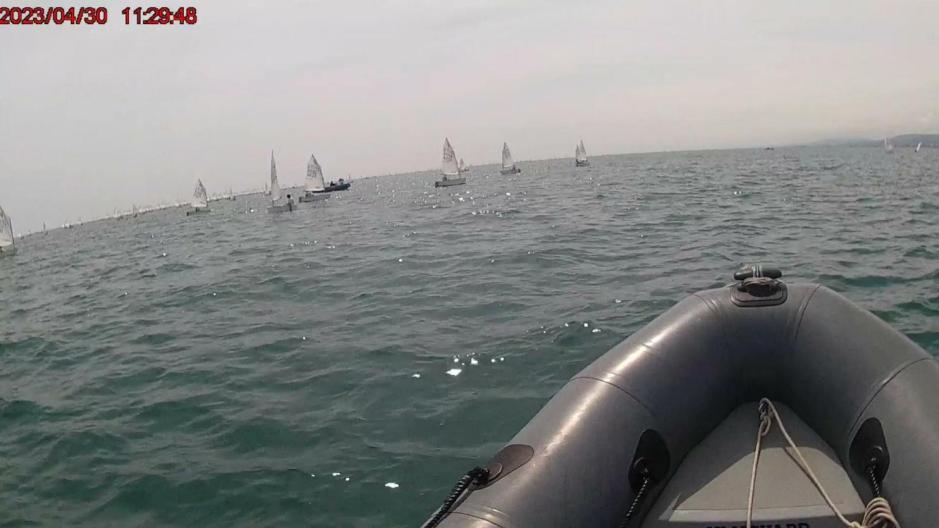 207
397
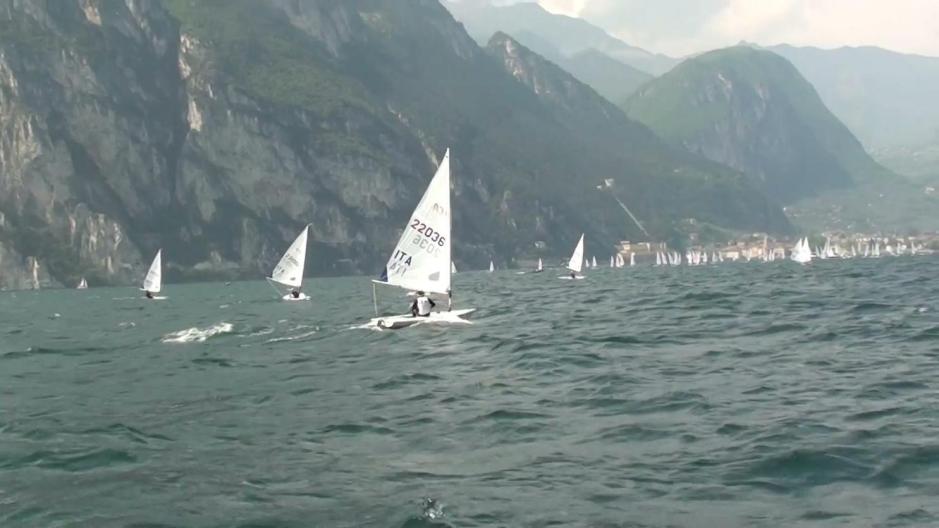 208
398
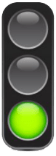 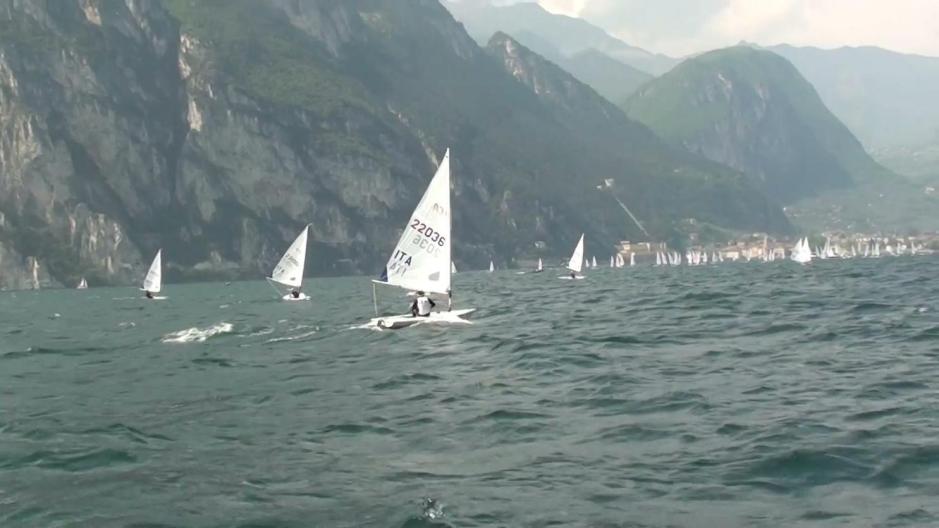 208
399
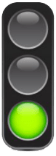 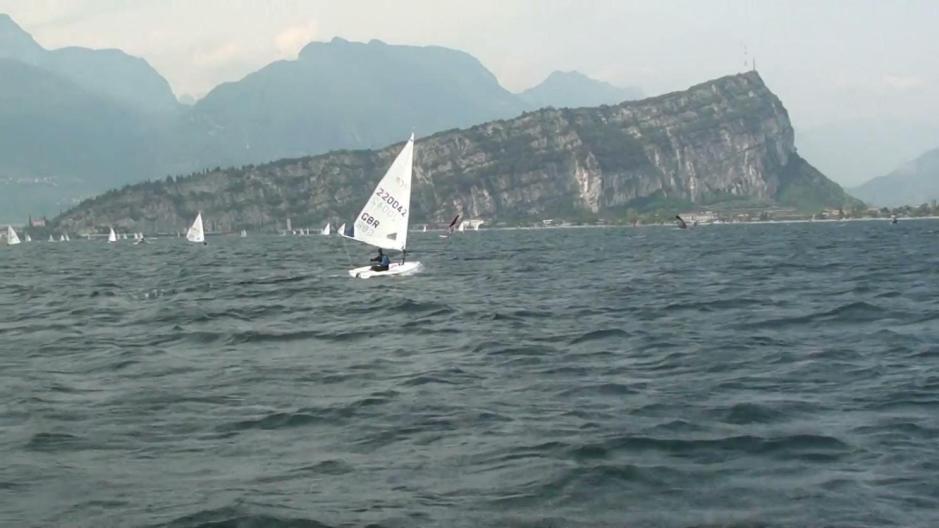 209
400
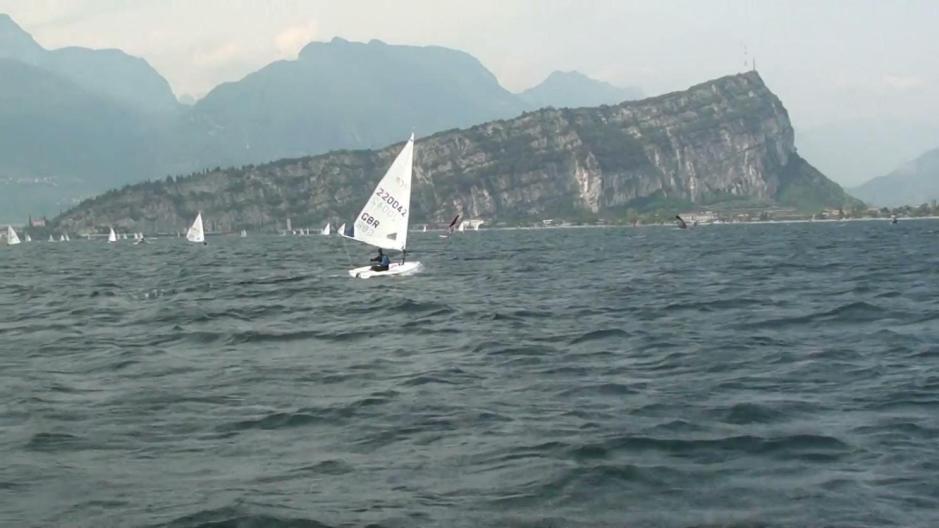 209
401
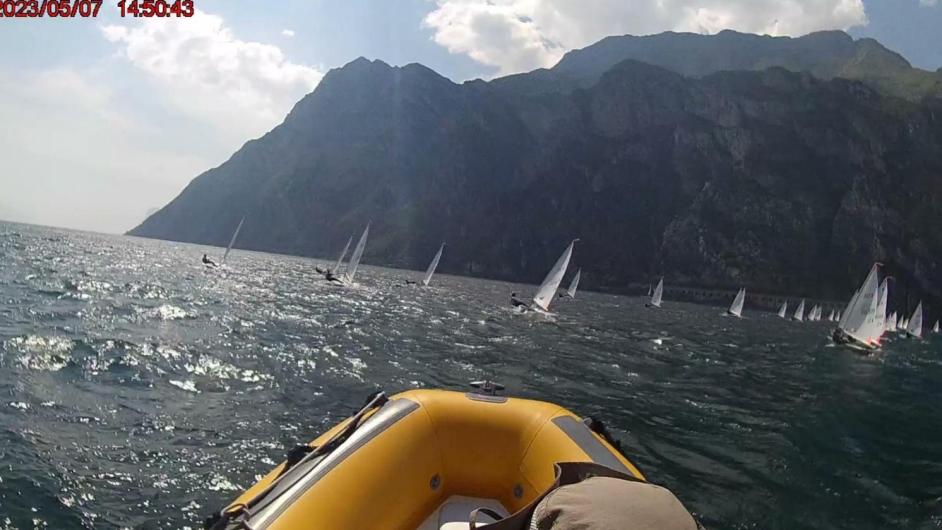 210
402
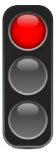 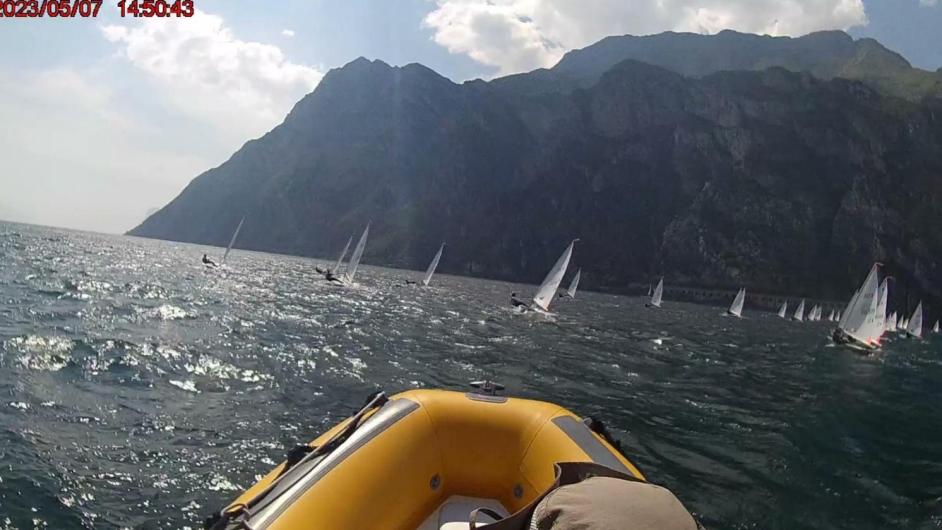 210
403
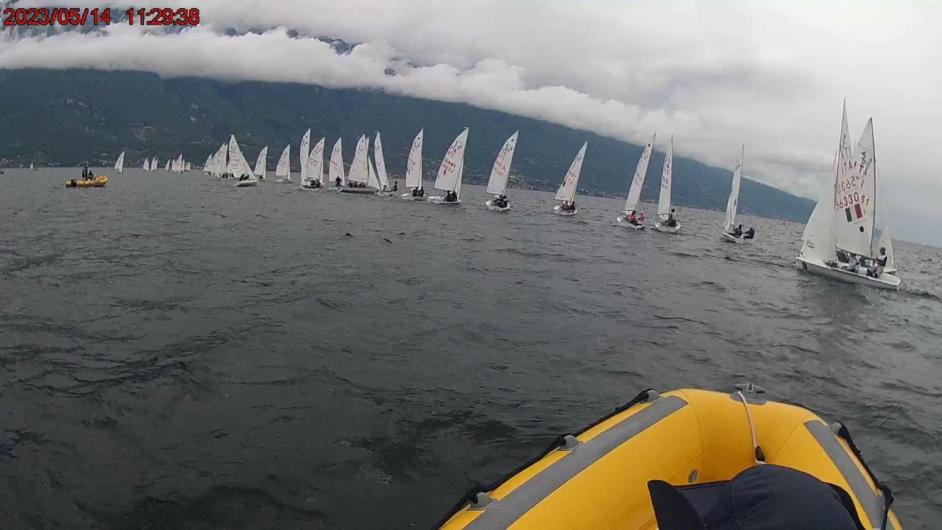 211
404
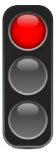 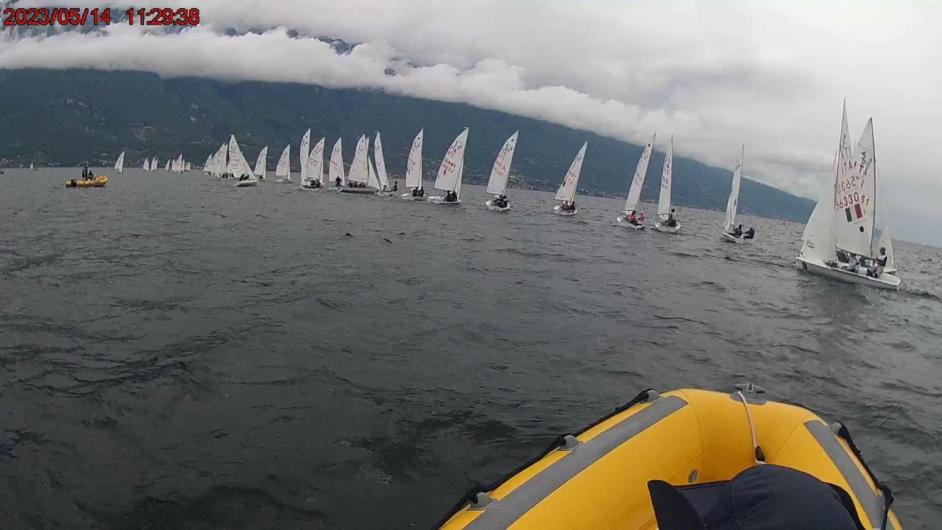 211
405
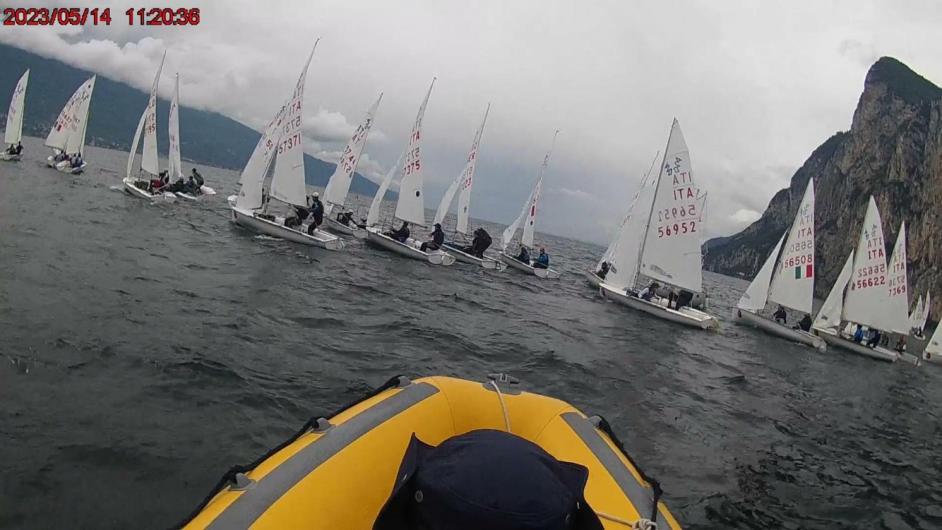 212
406
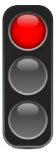 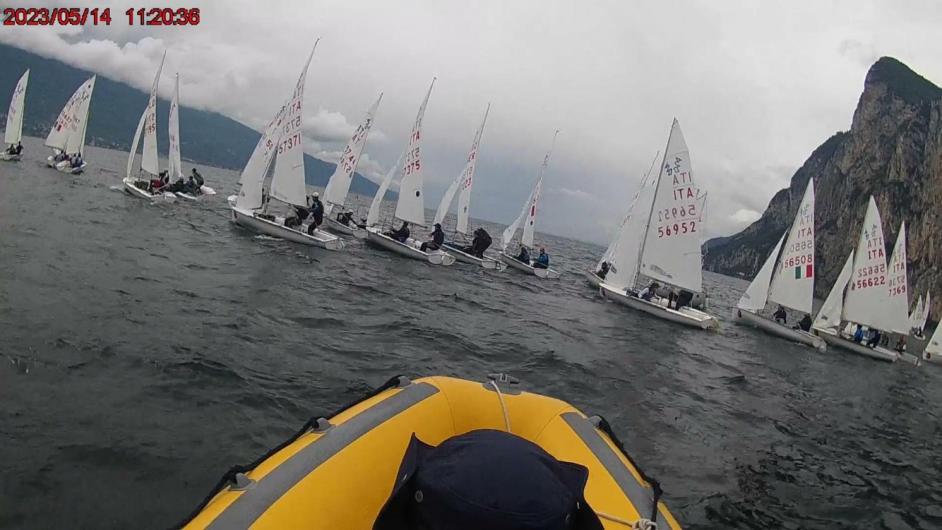 212
407
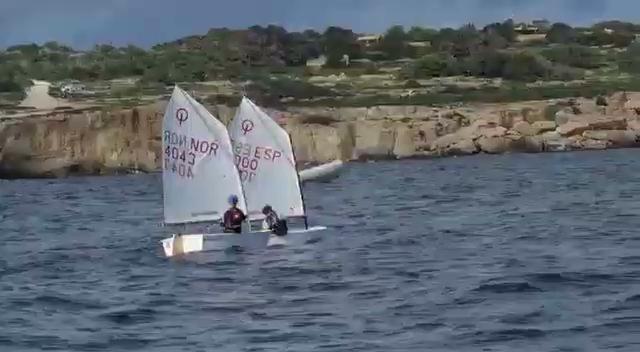 213
408
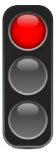 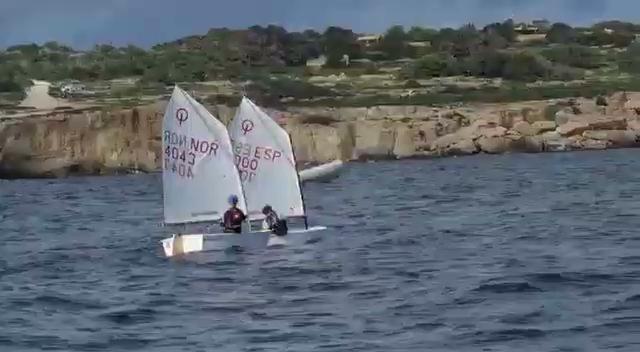 213
409
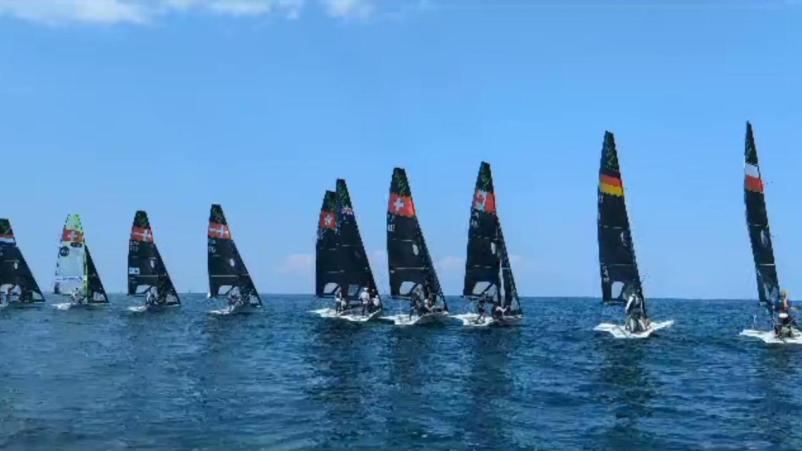 214
410
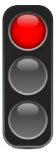 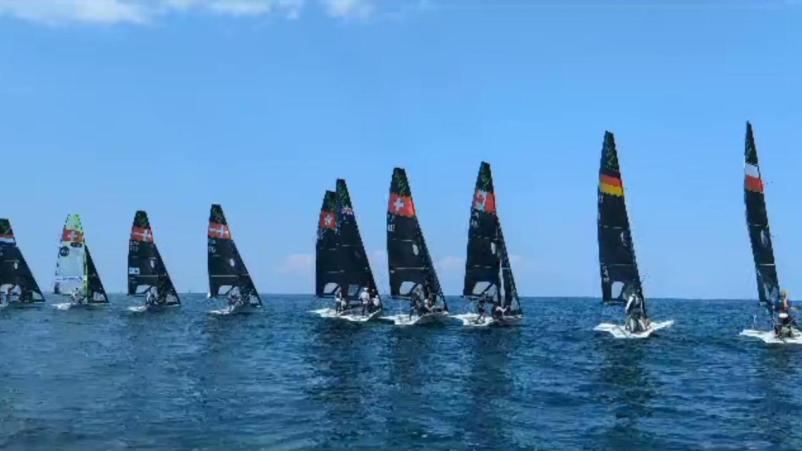 214
411
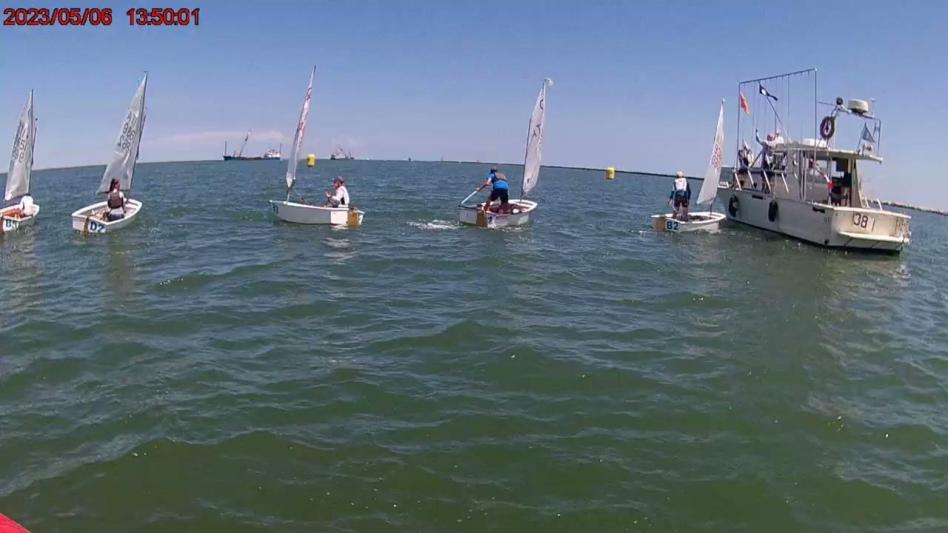 215
412
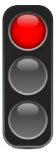 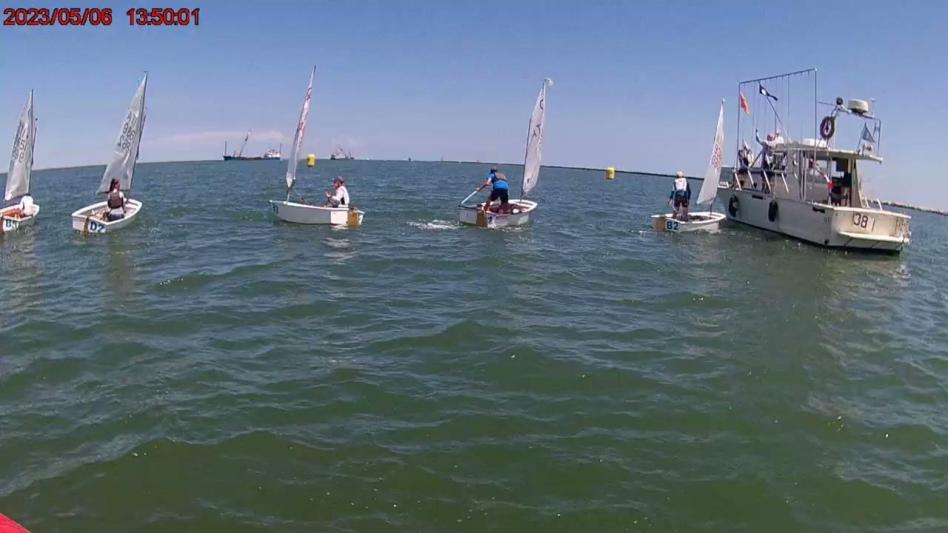 215
413
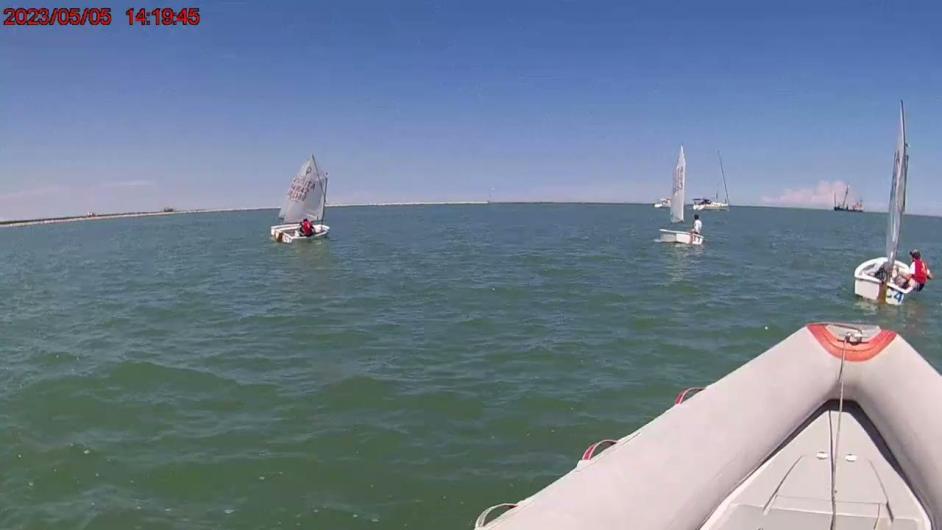 216
414
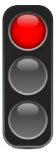 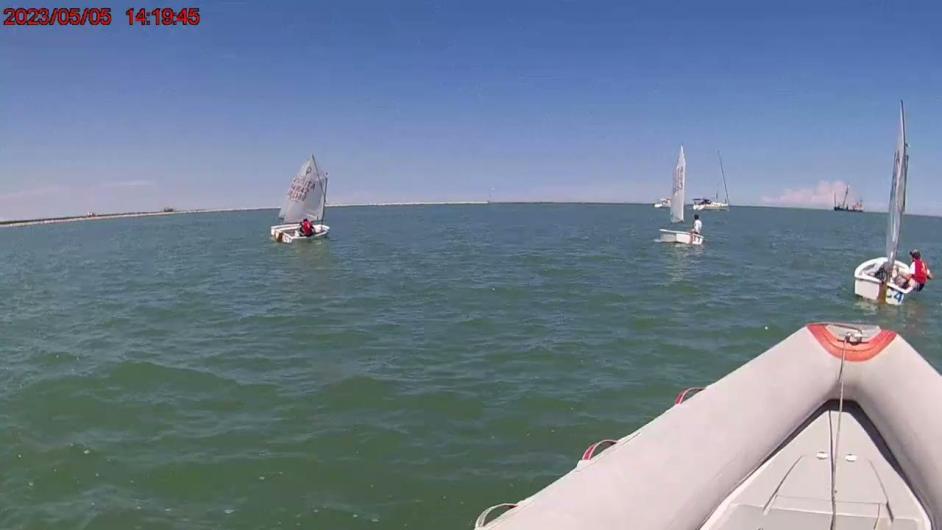 216
415
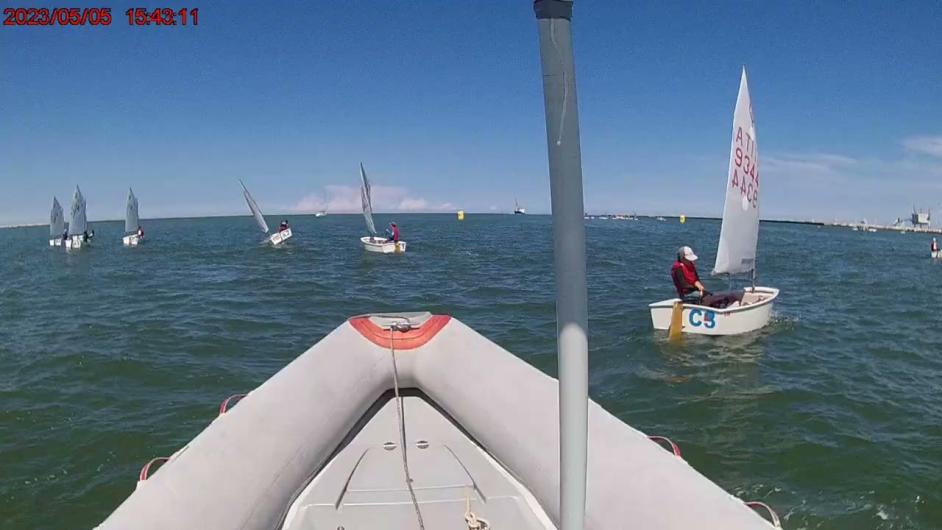 217
416
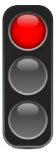 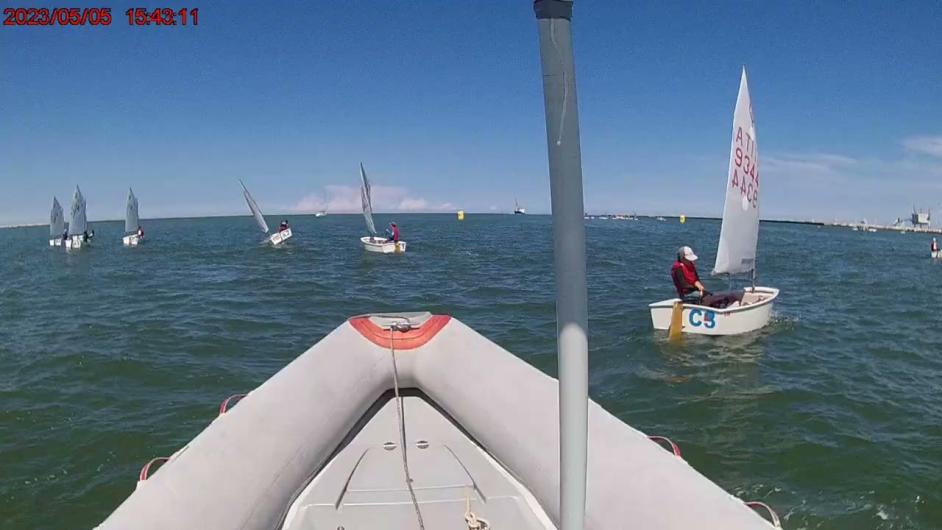 217
417
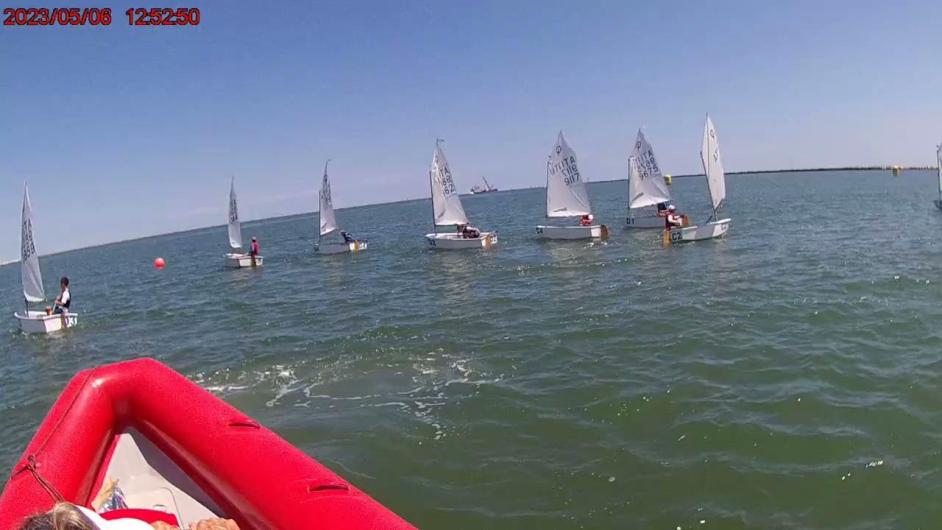 218
418
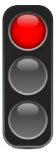 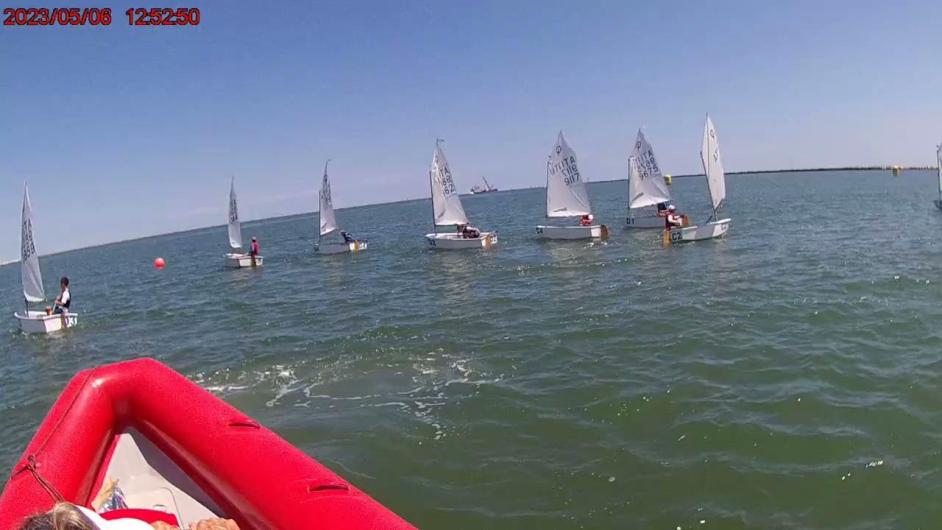 218
419
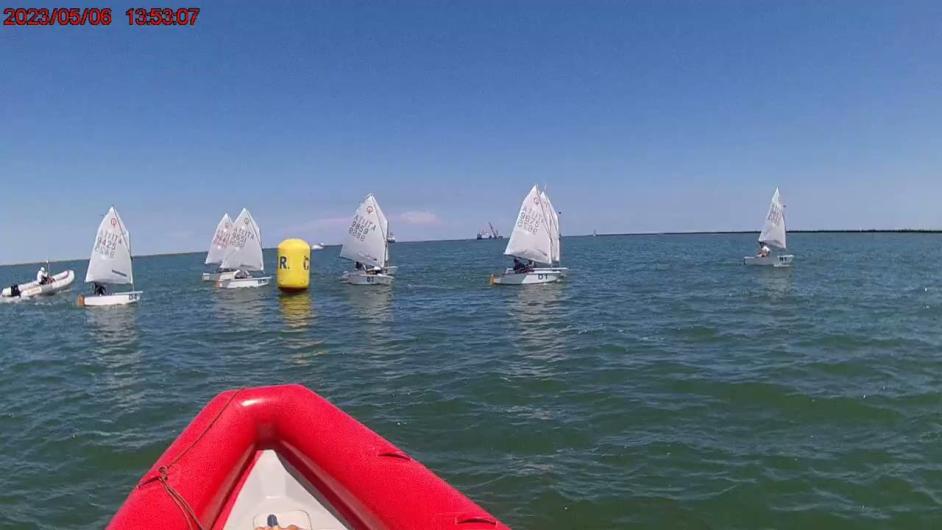 219
420
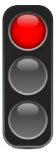 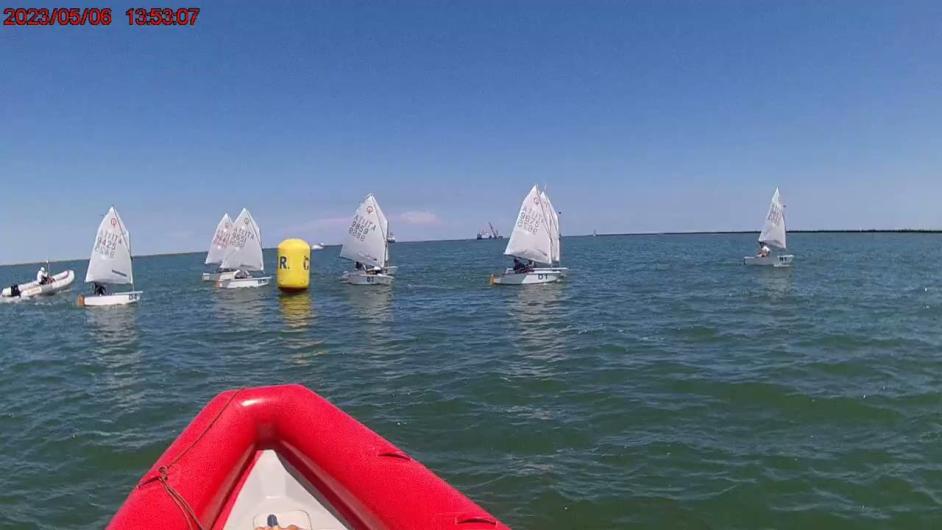 219
421
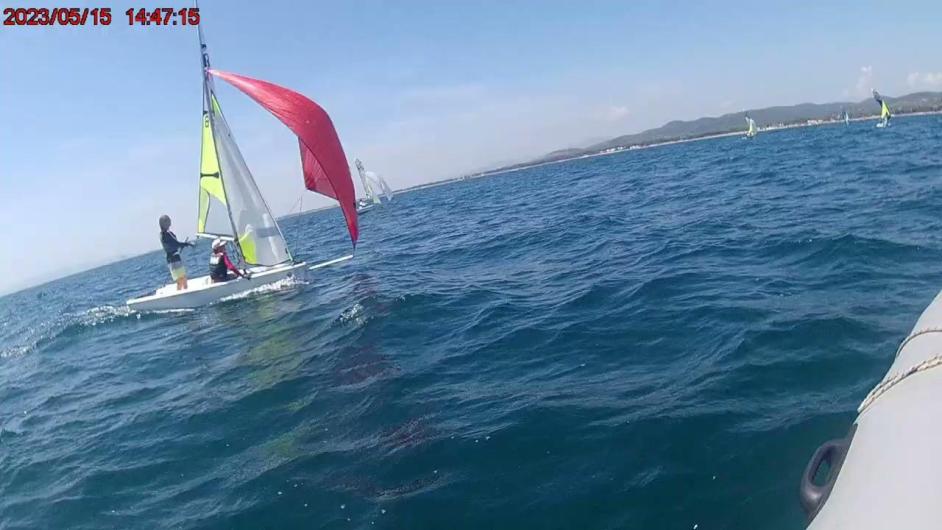 220
422
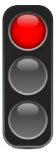 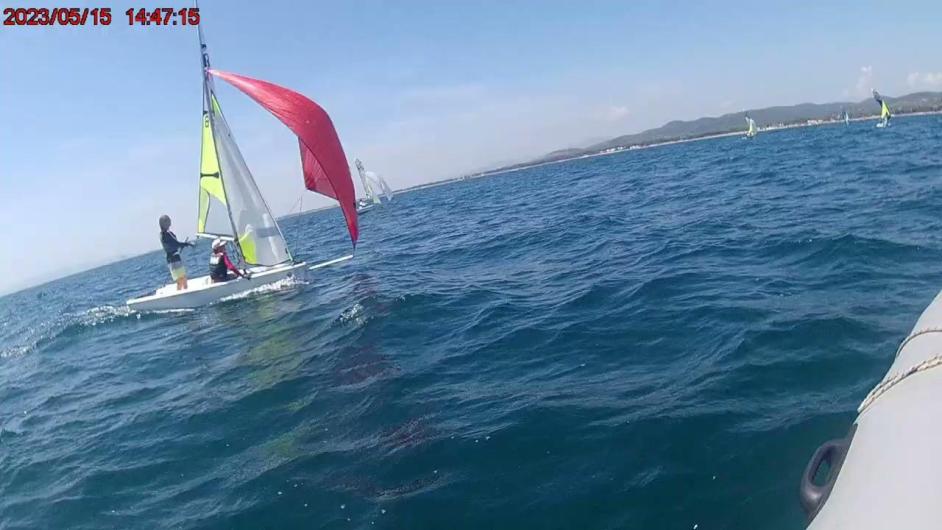 220
423
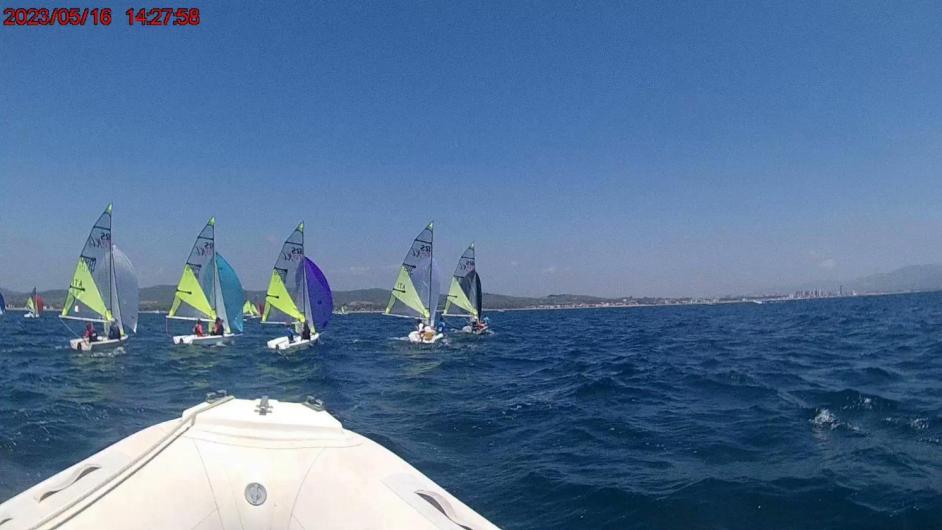 221
424
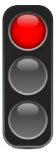 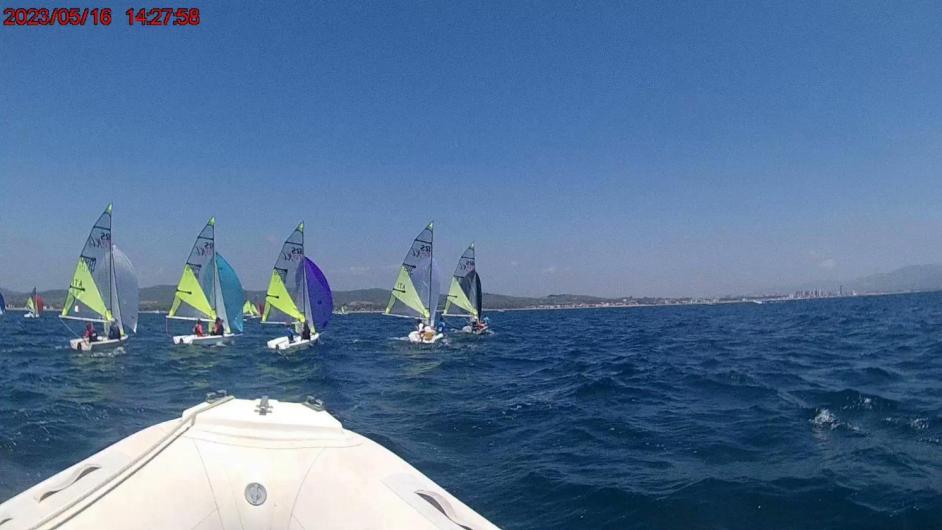 221
425
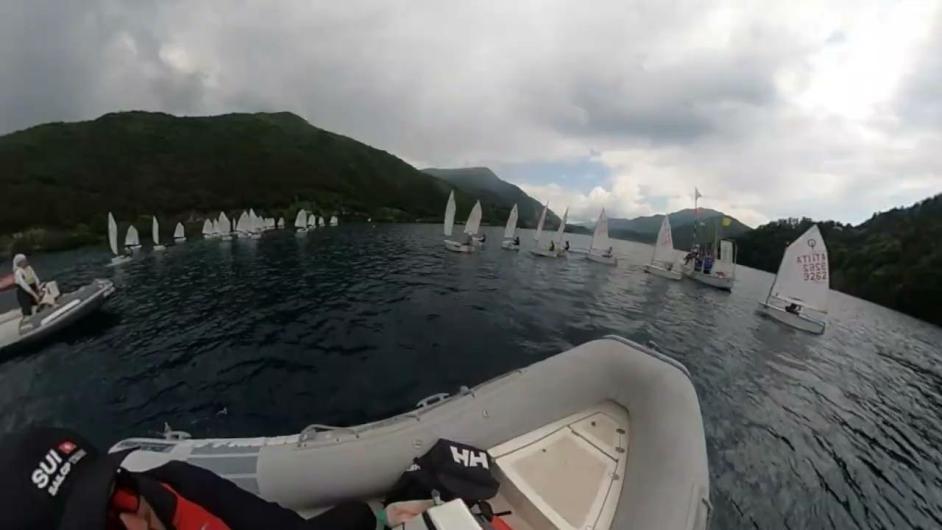 222
426
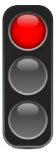 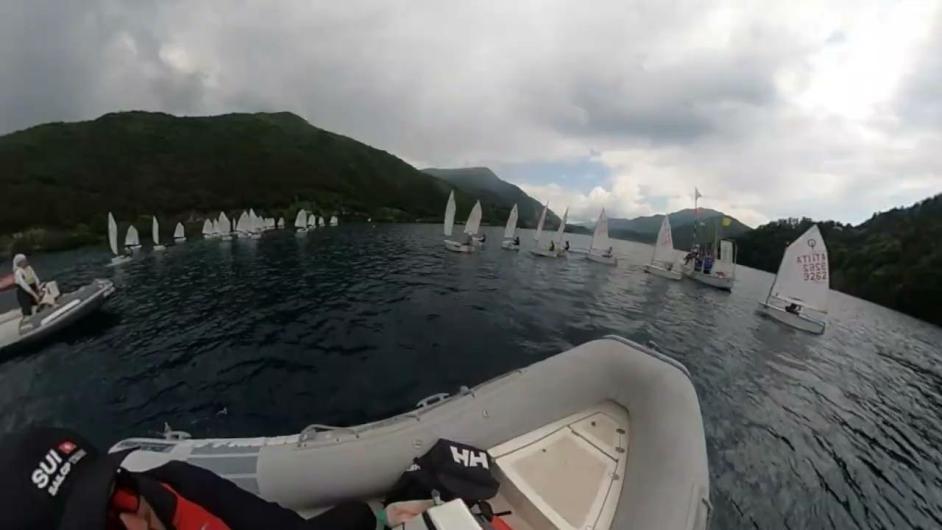 222
427
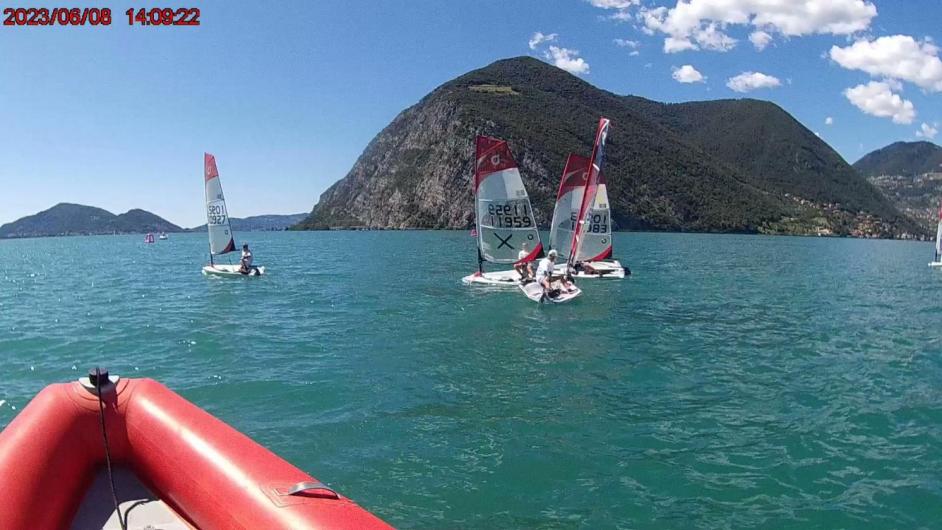 223
428
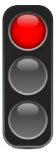 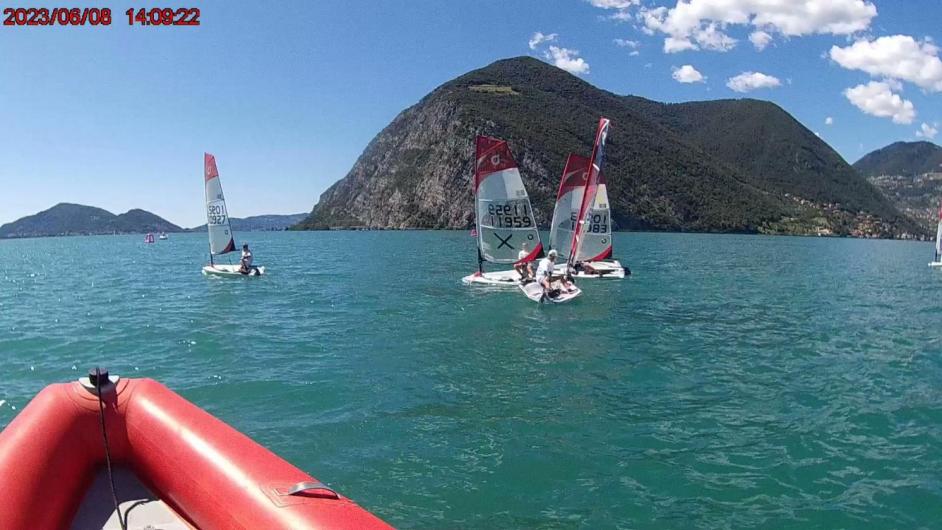 223
429
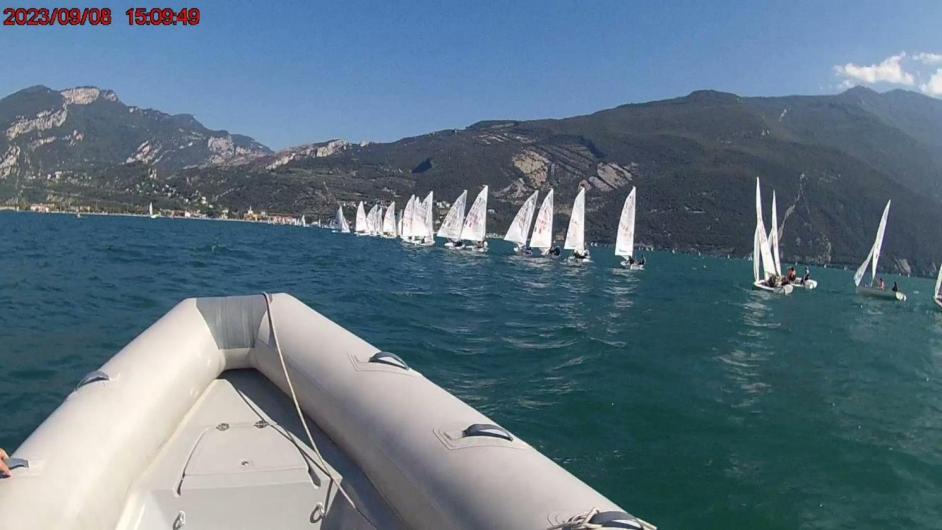 224
430
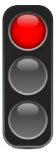 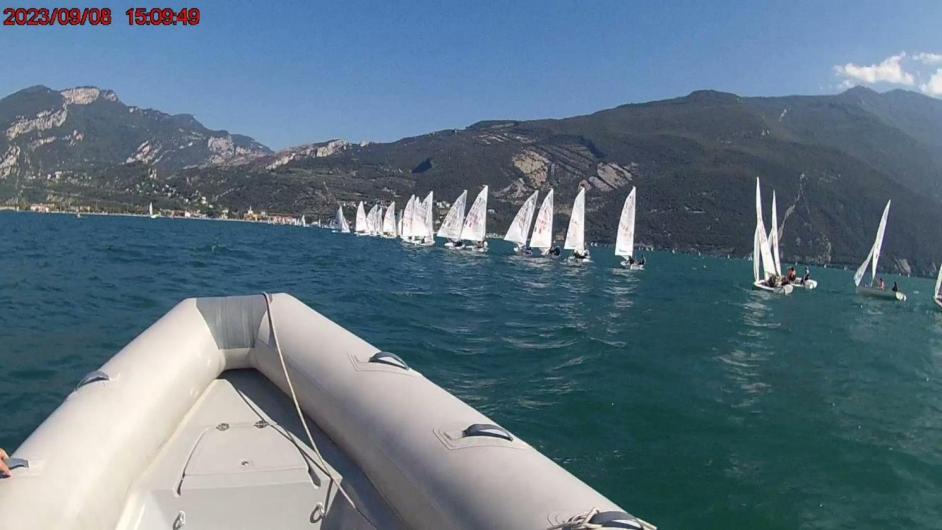 224
431
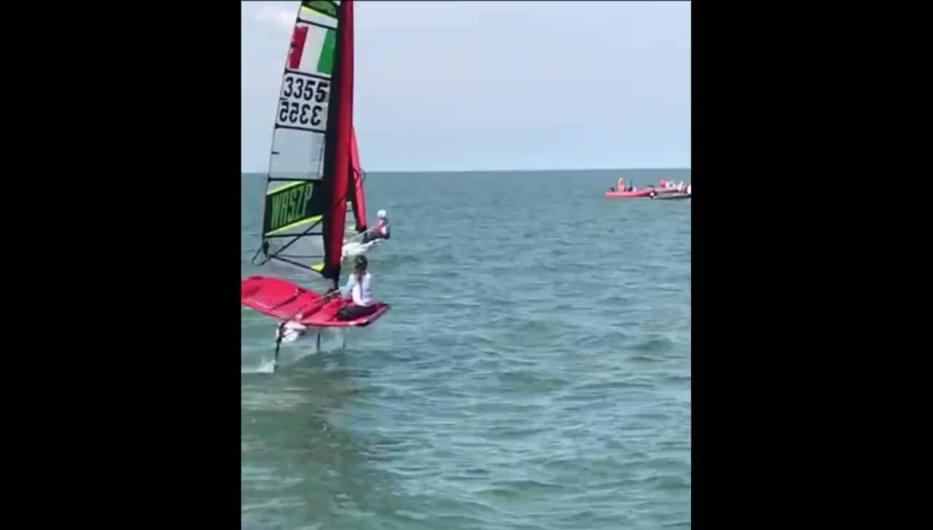 225
432
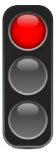 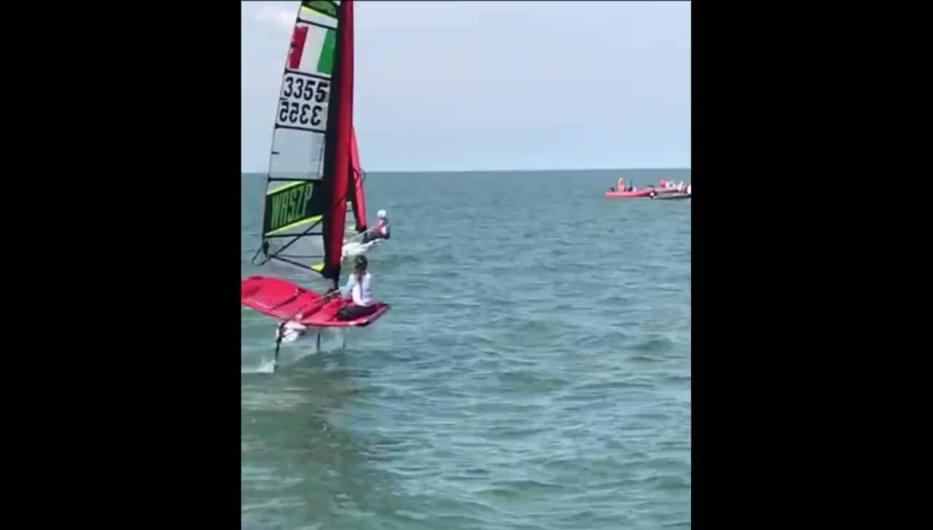 225
433
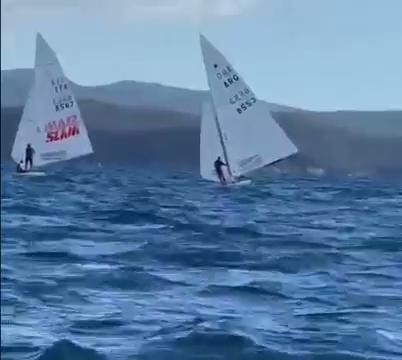 226
434
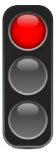 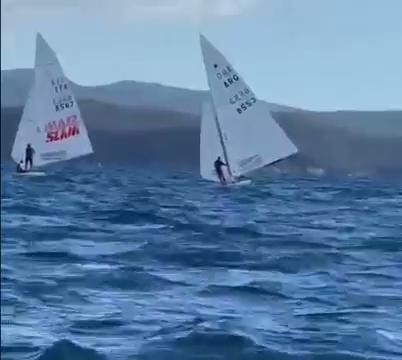 226
435
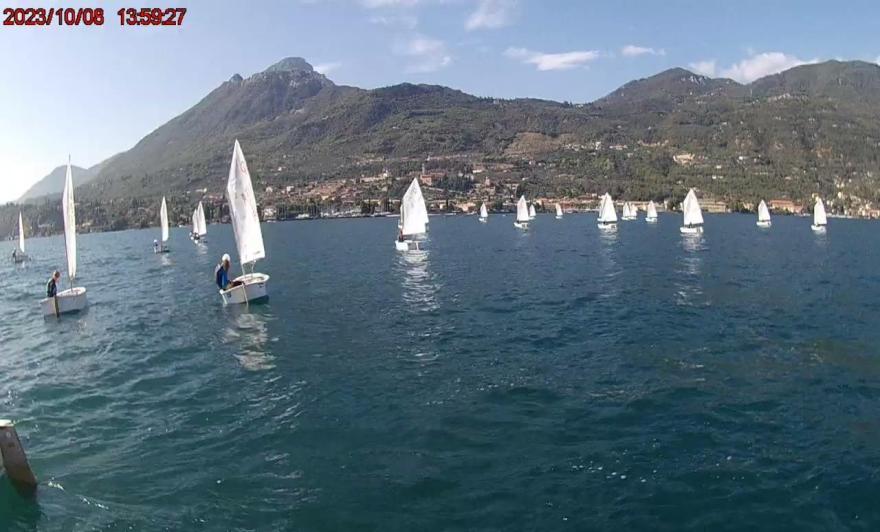 227
436
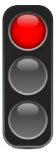 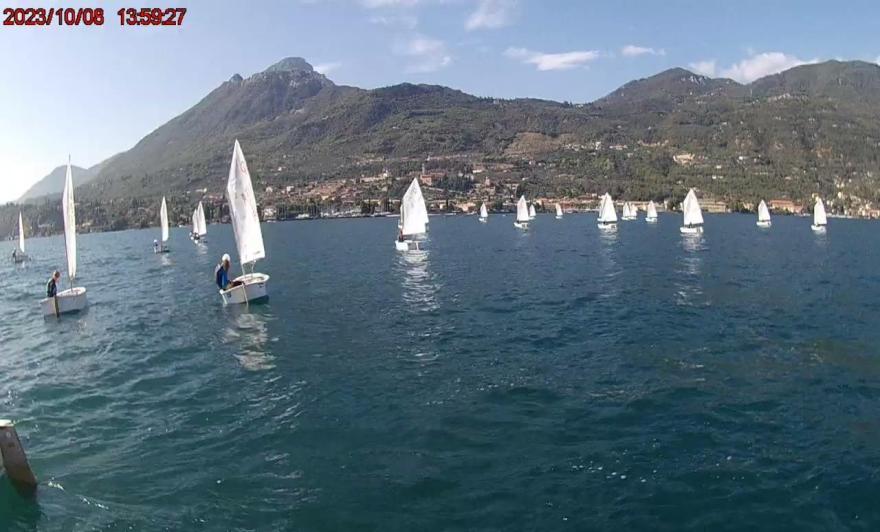 227
437
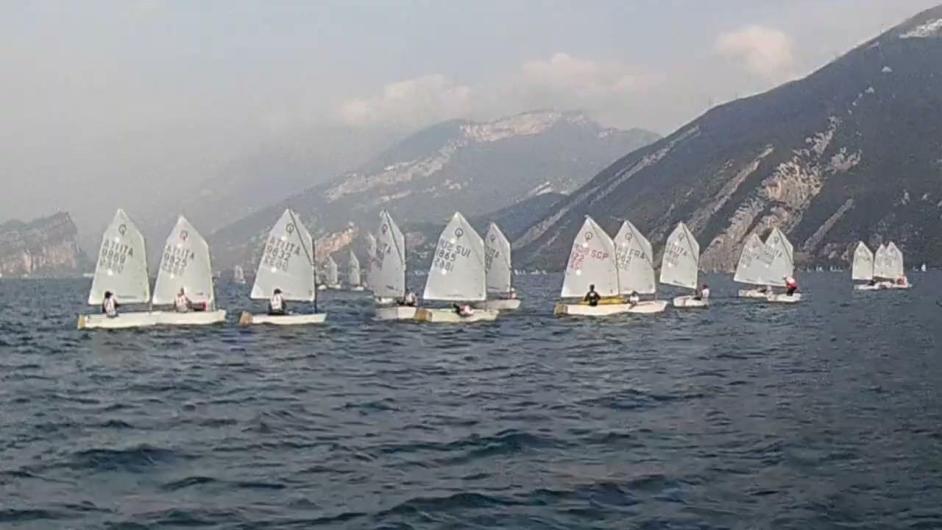 228
438
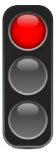 42.2 (c) 	spinta in avanti (ooching): improvvisi movimenti in avanti del corpo, interrotti bruscamente;
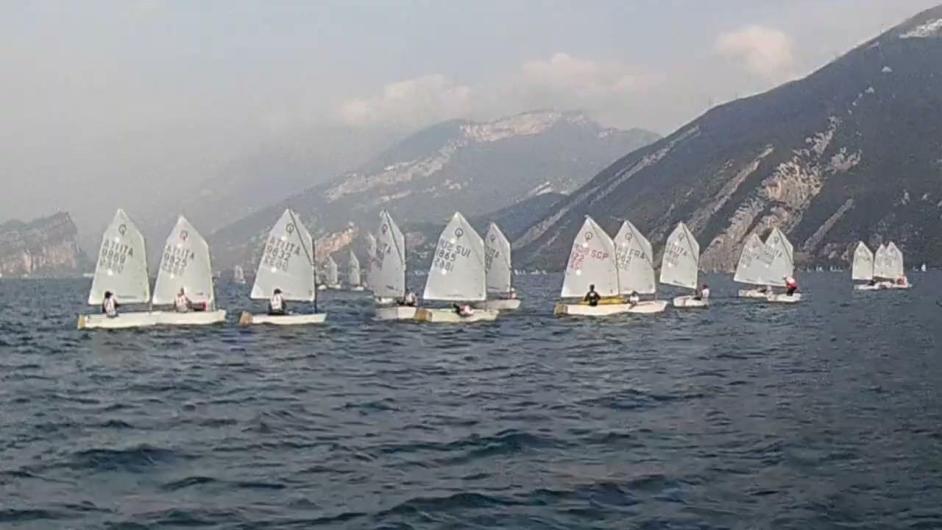 228
439
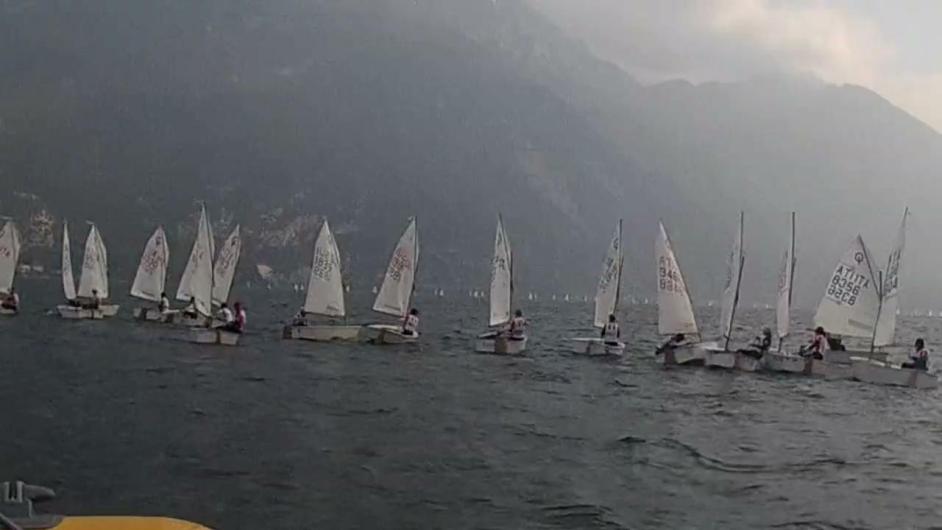 229
440
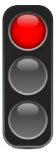 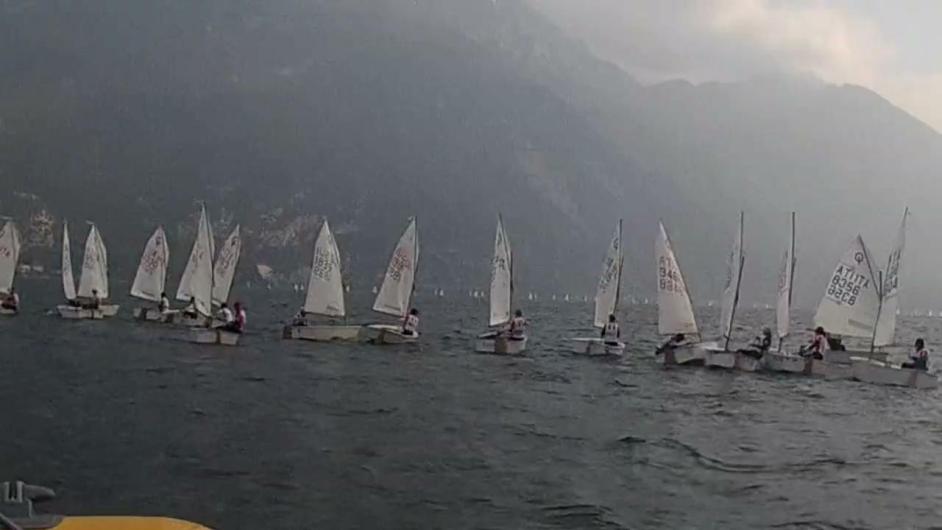 229
441
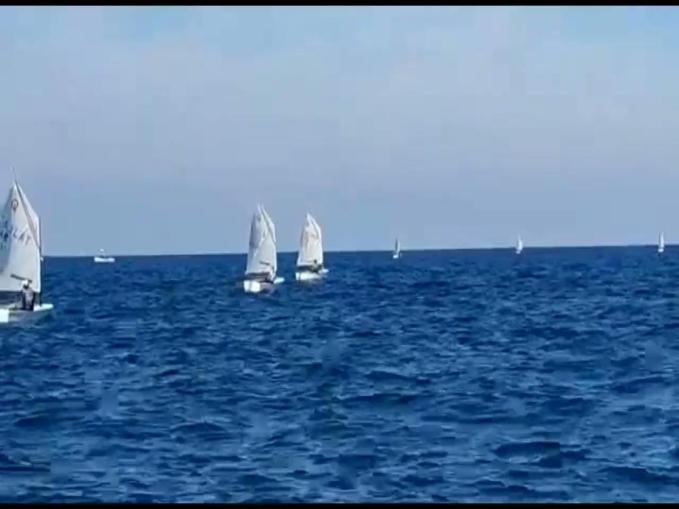 230
442
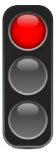 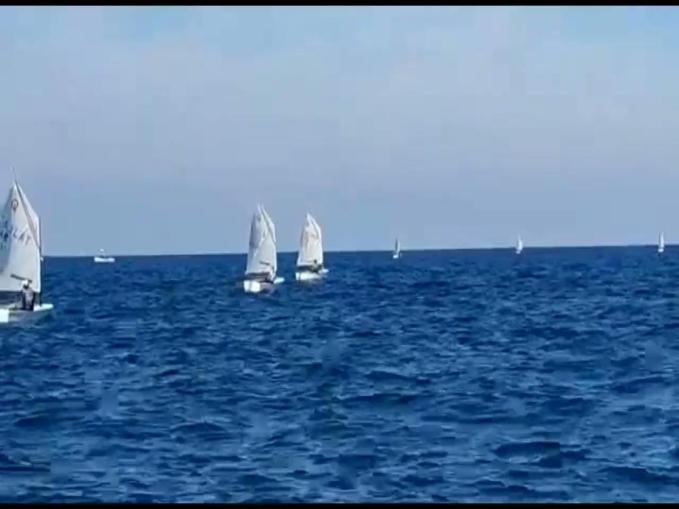 230
443
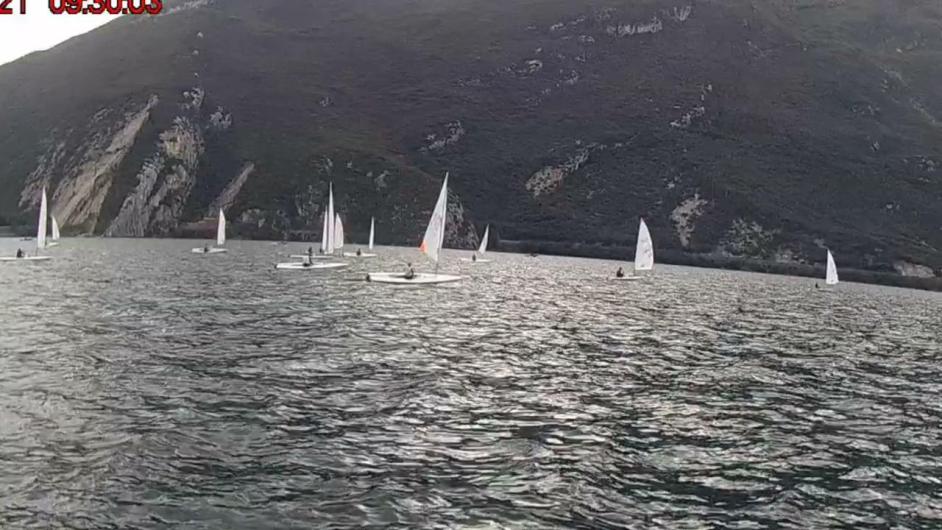 231
444
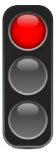 42.2 (b)-1  Rocking: repeated rolling of the boat, induced by body movement
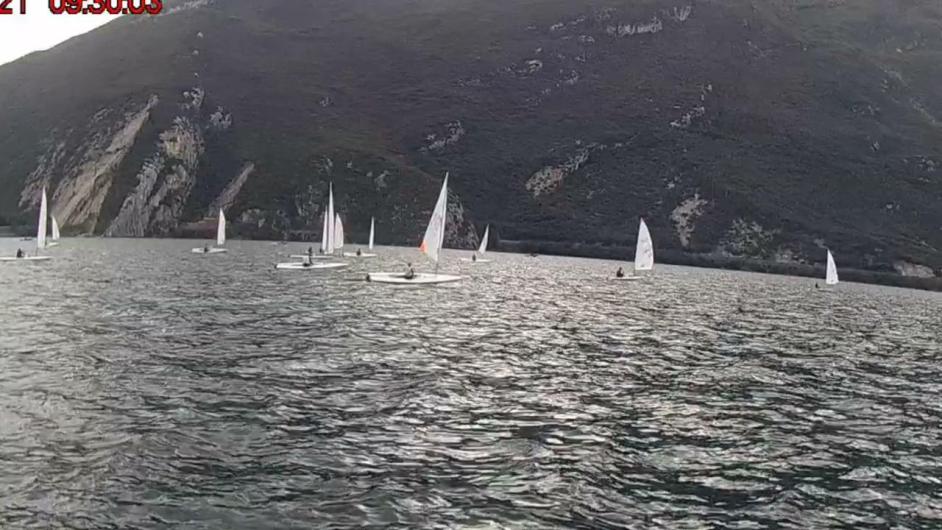 231
445
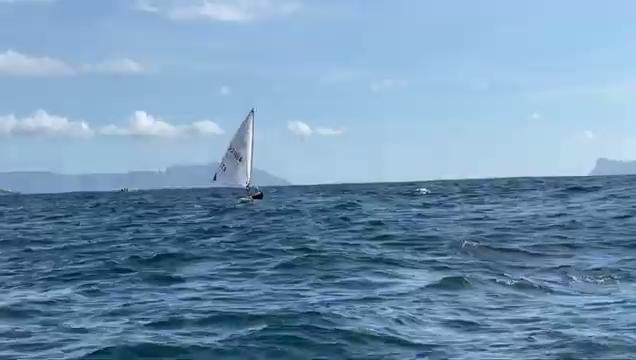 232
446
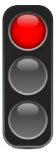 42.2 (b)-1  Rocking: repeated rolling of the boat, induced by body movement
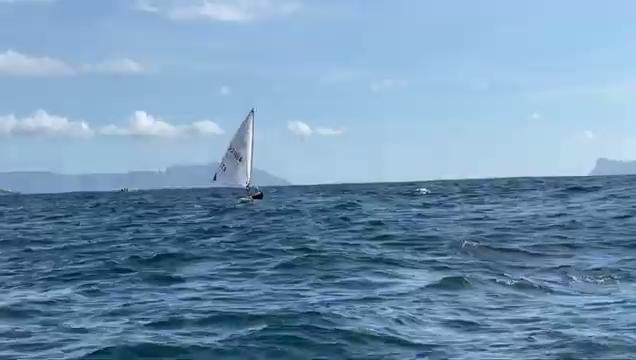 232
447
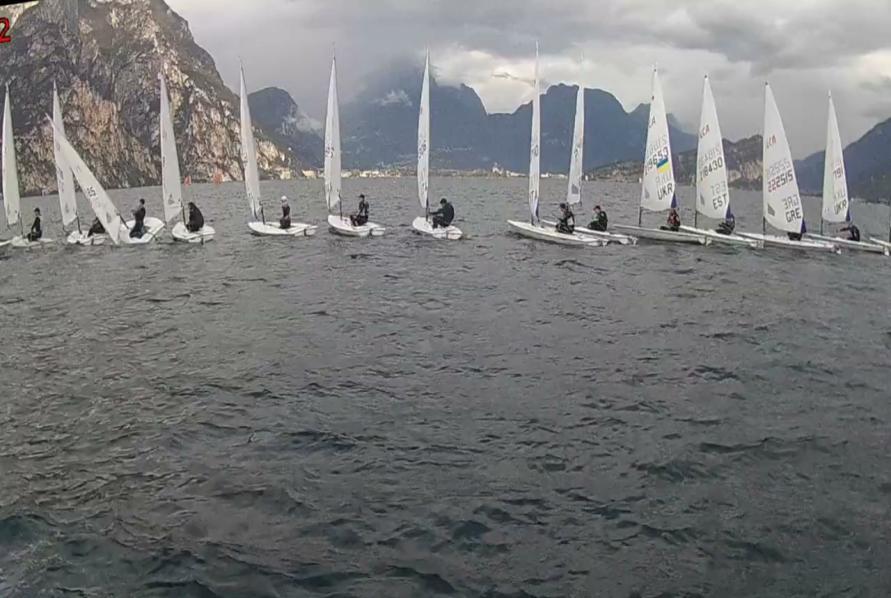 233
448
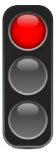 PUMP 6  Repeated flicks of a sail due to body pumping are prohibited.
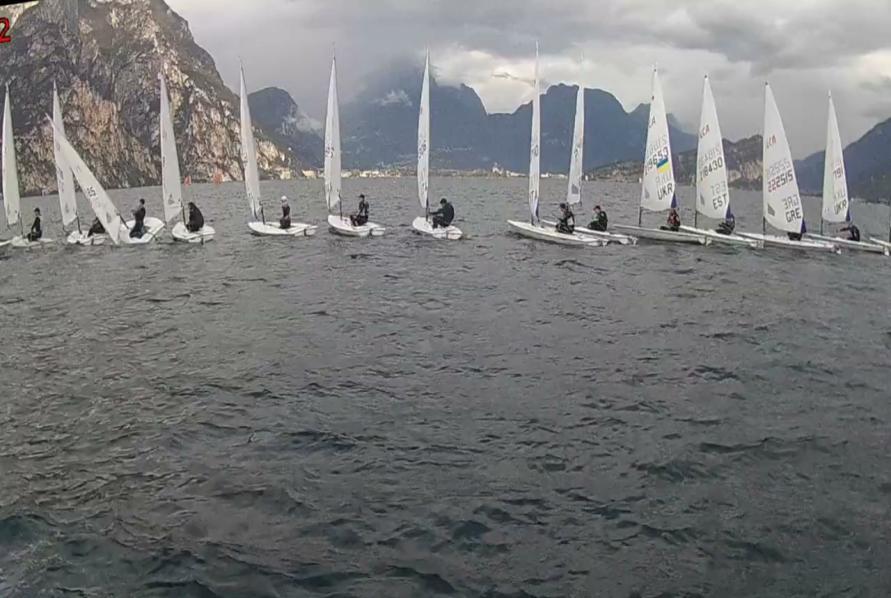 233
449
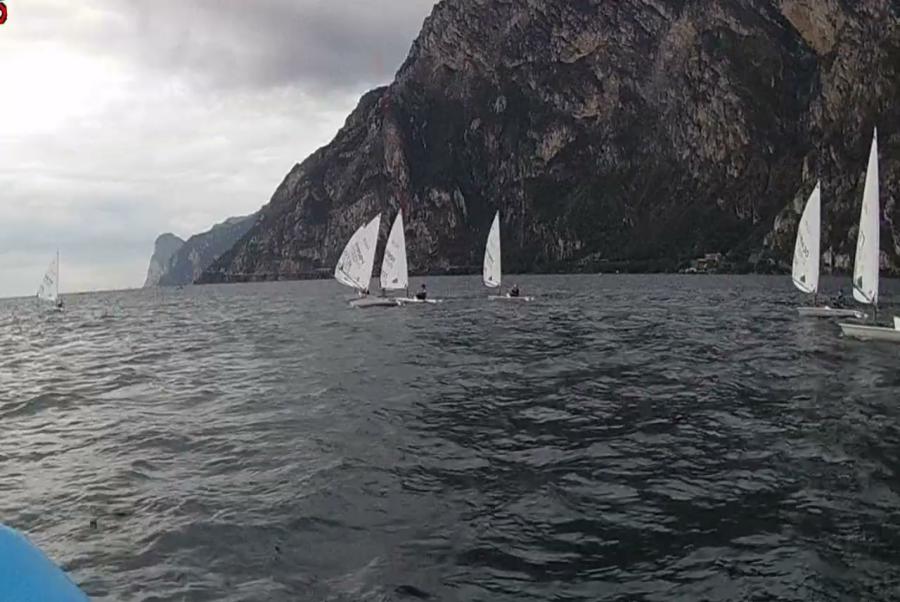 234
450
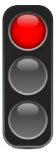 42.2 (b)-1  Rocking: repeated rolling of the boat, induced by body movement
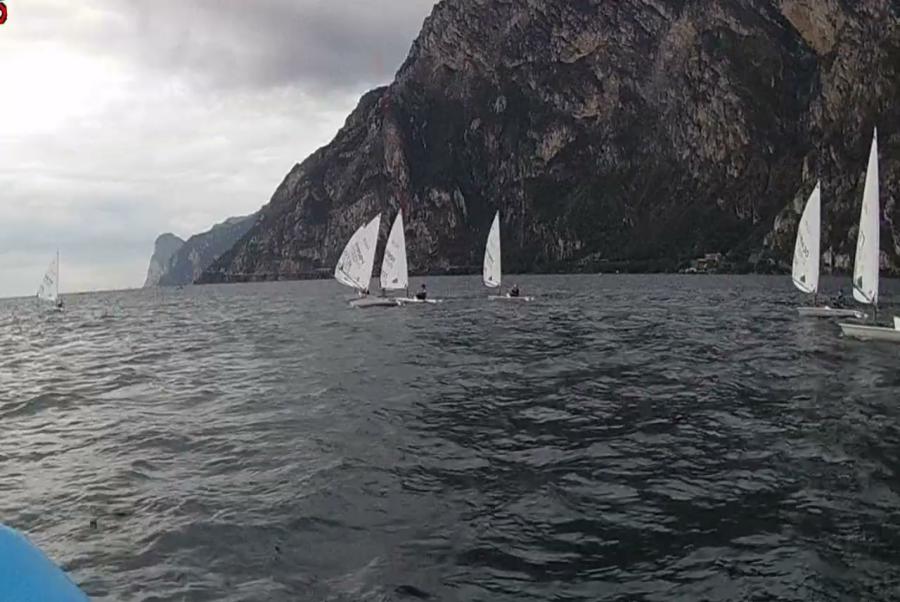 234
451
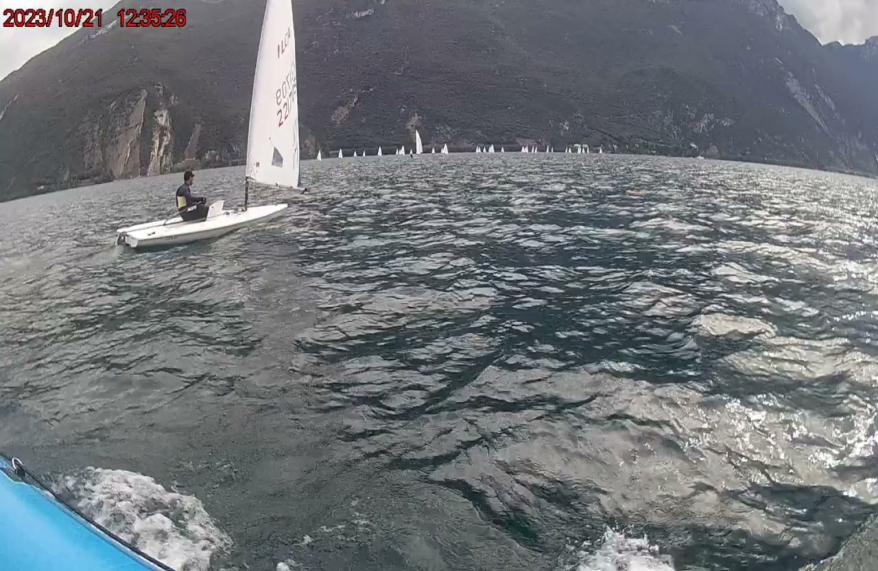 235
452
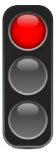 42.2 (b)-1  Rocking: repeated rolling of the boat, induced by body movement
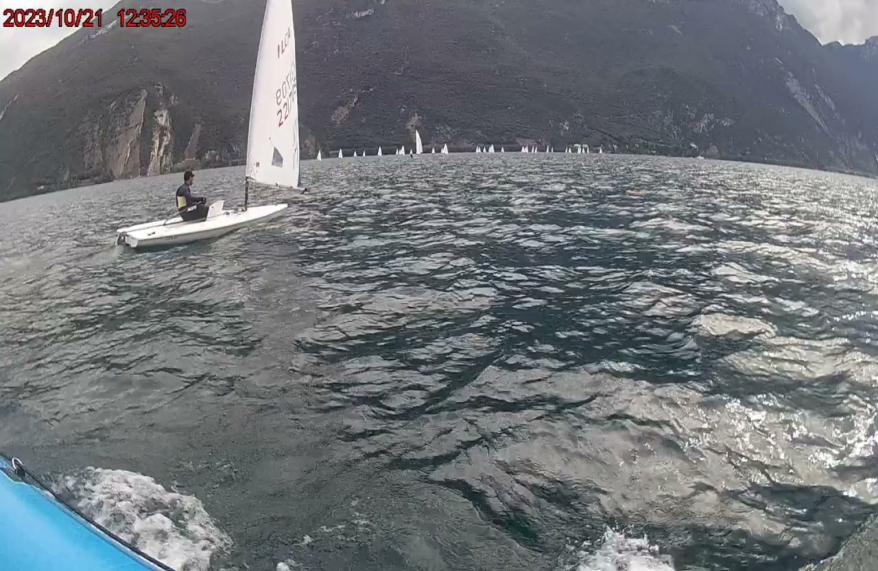 235
453
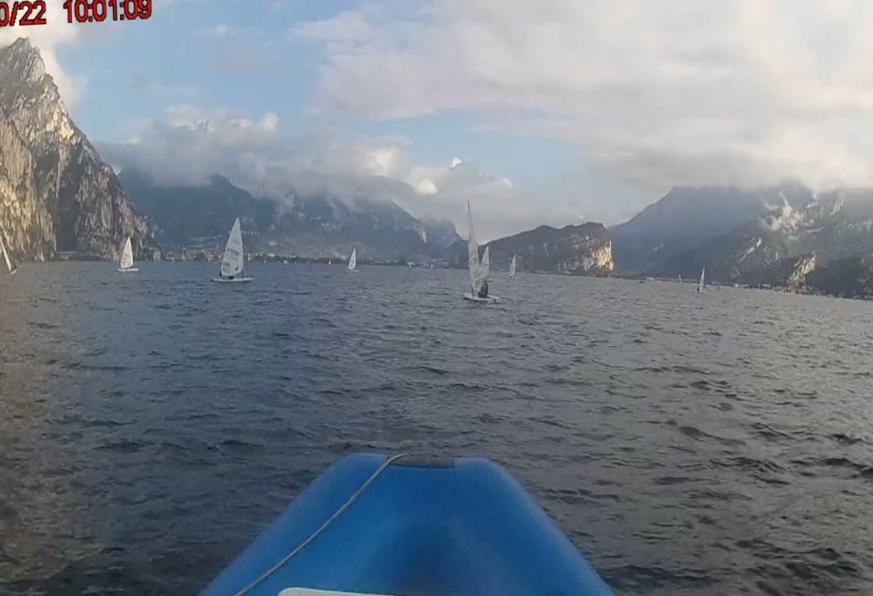 236
454
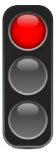 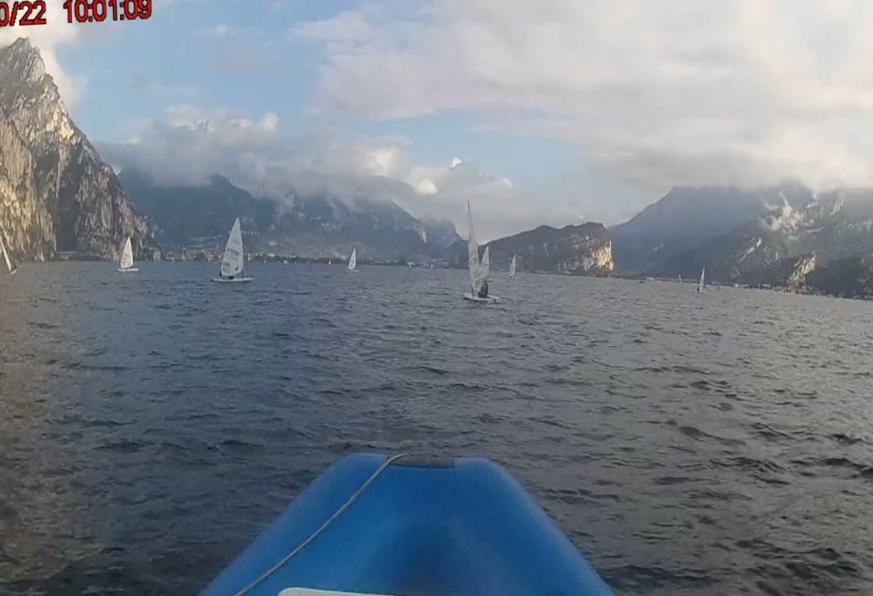 236
455
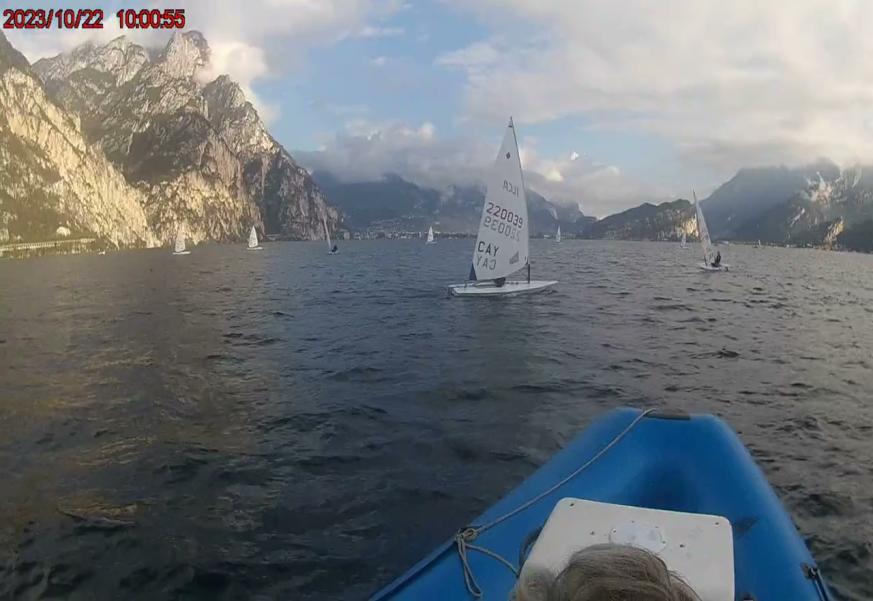 237
456
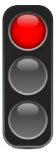 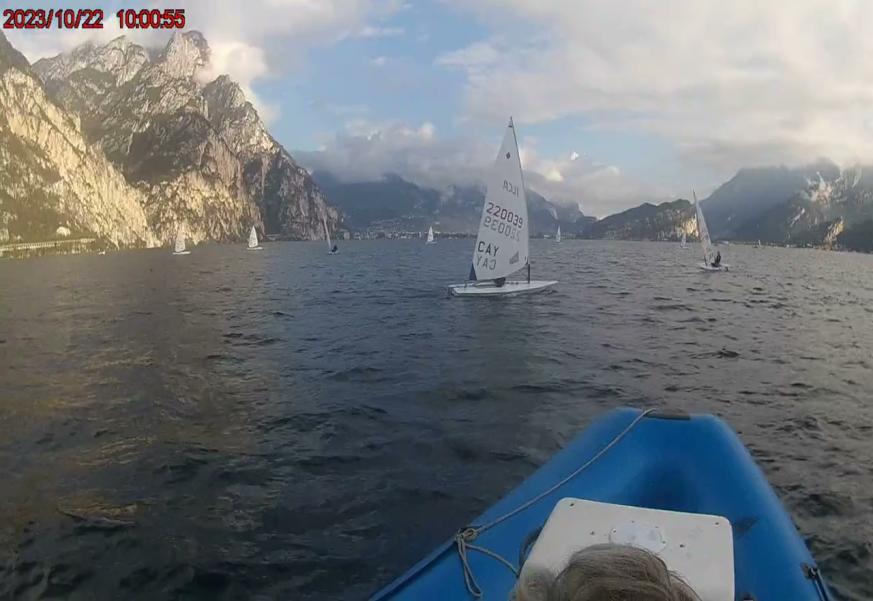 237
457
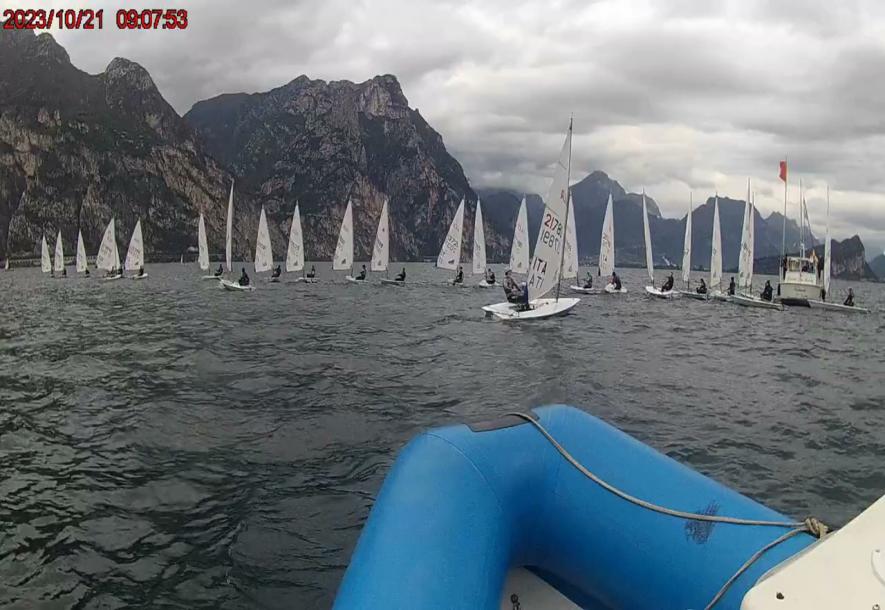 238
458
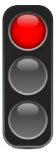 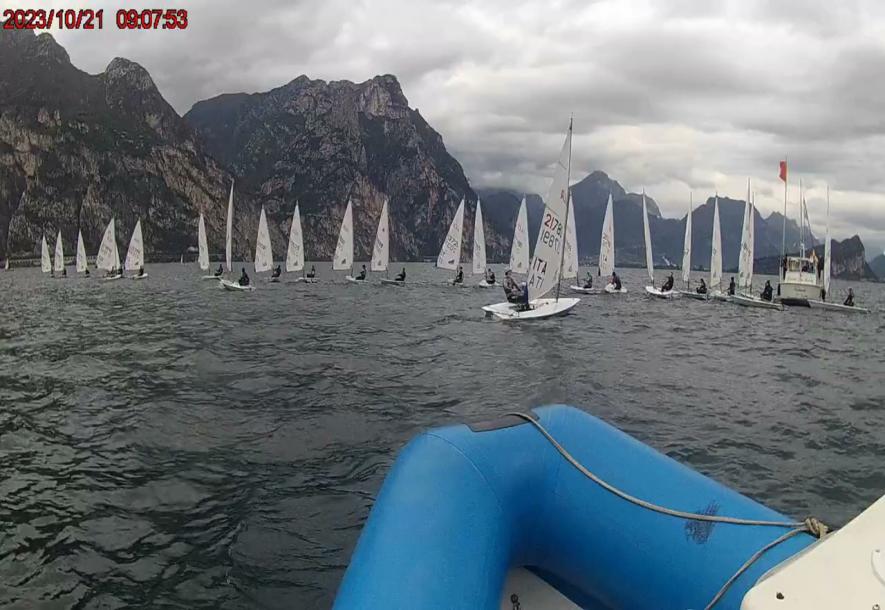 238
459
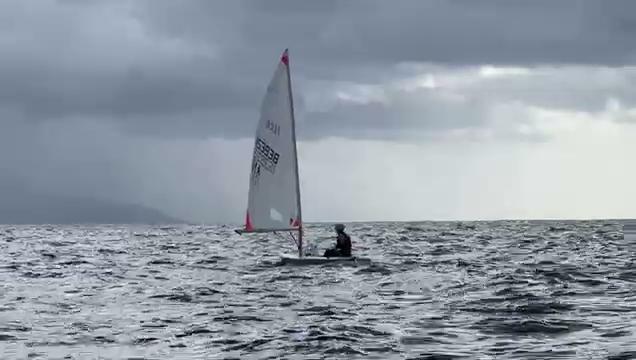 239
460
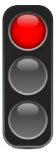 PUMP 8 - 42.2 a -  If a boat repeats an unsuccessful attempt to plane or surf, she is in the yellow light area. A third consecutive unsuccessful attempt is prohibited.
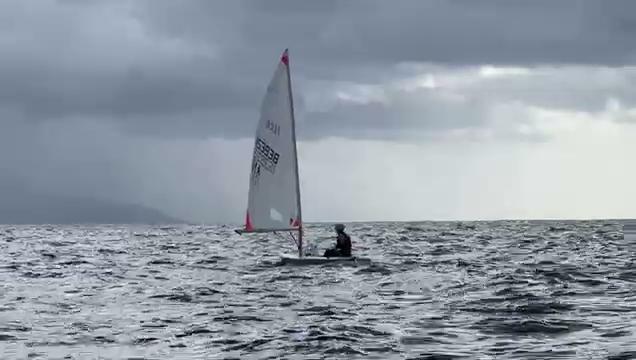 239
461
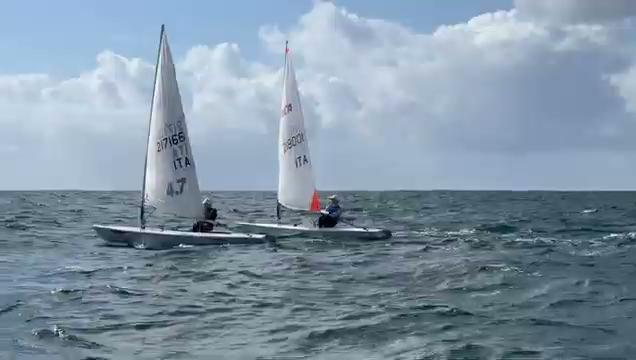 240
462
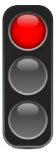 PUMP 3  - 42.2 a - Except when permitted under rule 42.3(c), one pump may be prohibited under rule 42.1.
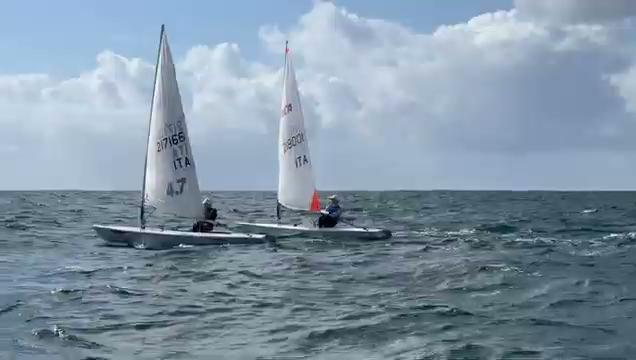 240
463
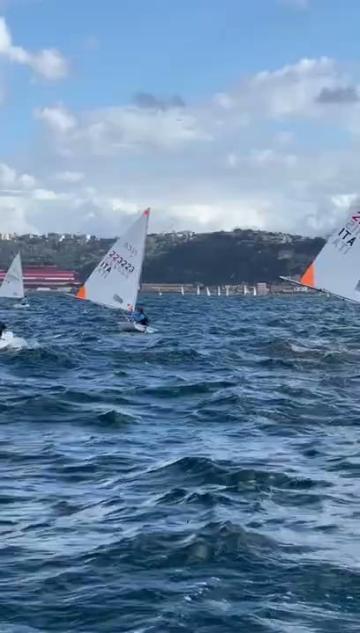 241
464
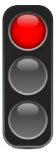 42.2 (b)-1  Rocking: repeated rolling of the boat, induced by body movement
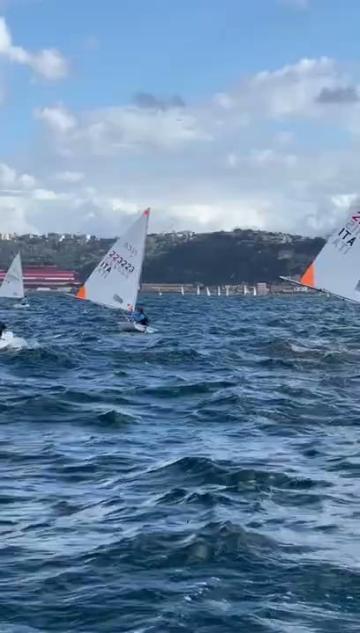 241
465
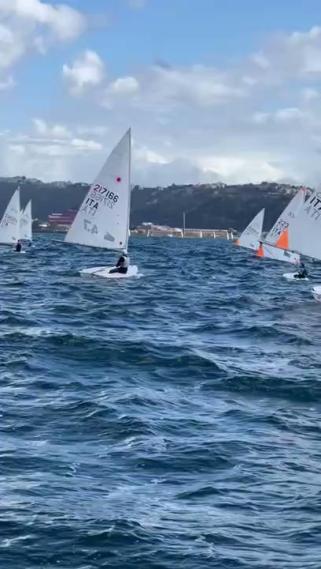 242
466
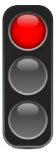 42.2 (d) Sculling: repeated movement of the helm that is either forceful or that propels the boat forward or prevents her from moving astern;
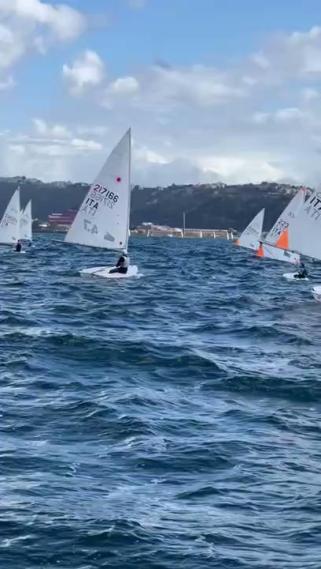 242
467
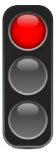 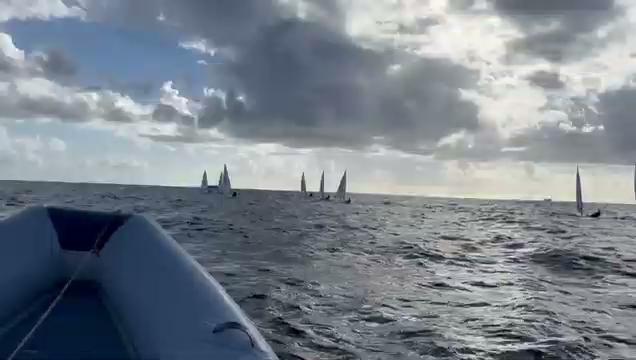 243
468
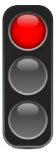 42.2(a)   	pumping: repeated fanning of any sail either by pulling in and releasing the sail or by vertical or athwartships body movement.
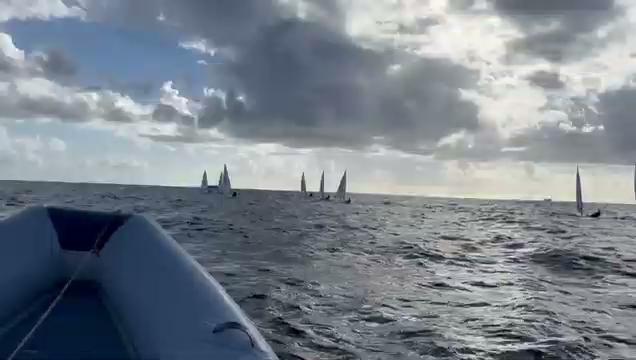 243
469
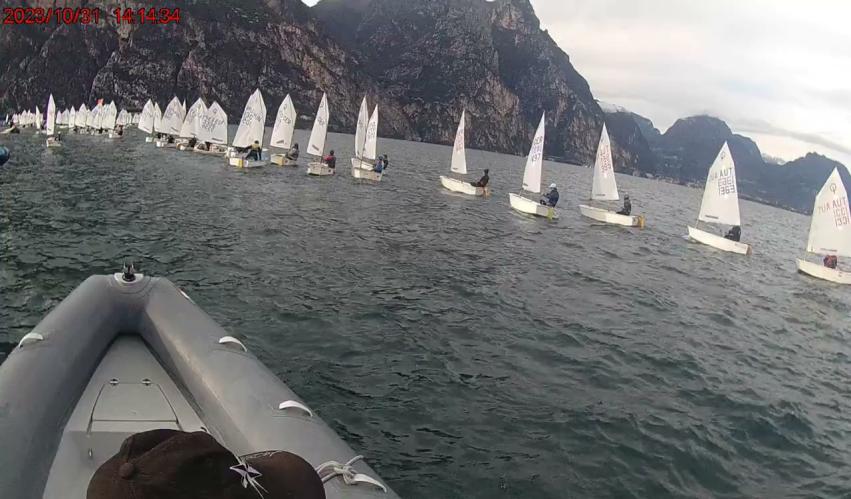 244
470
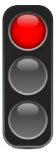 PUMP 6  - 42.2 a - Repeated flicks of a sail due to body pumping are prohibited.
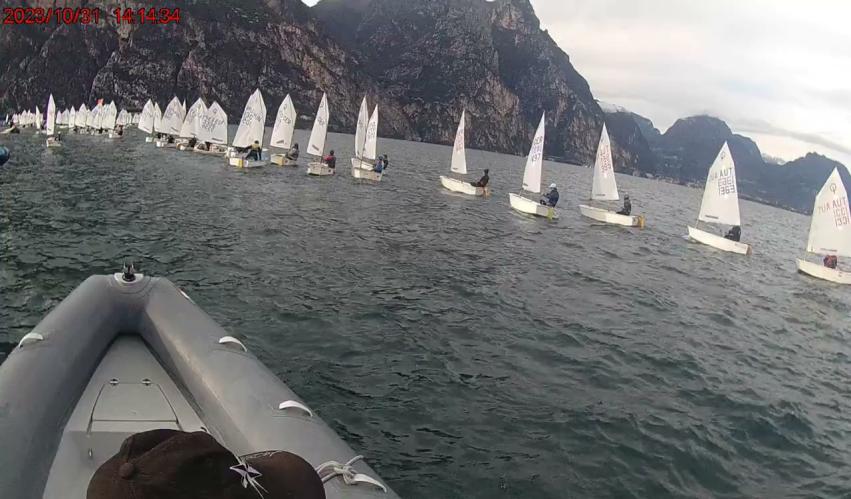 244
471
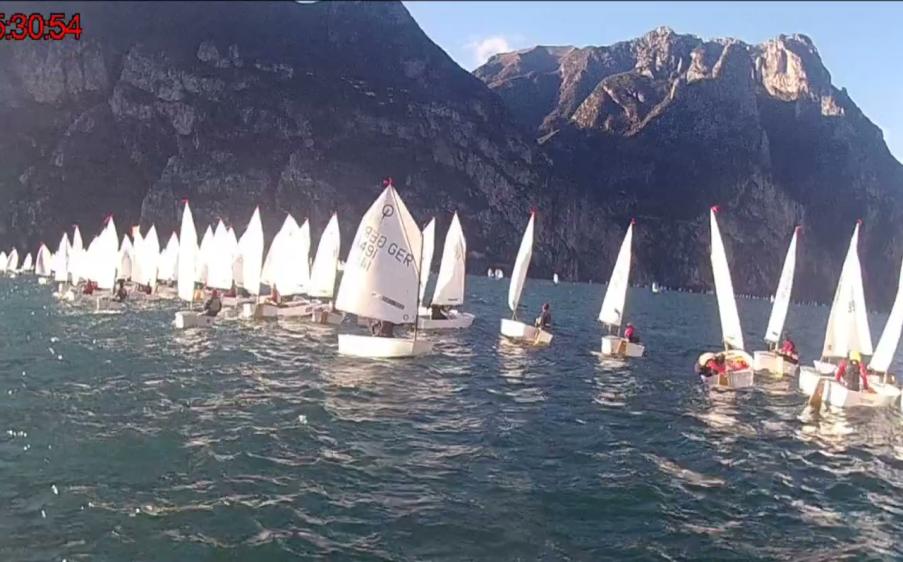 245
472
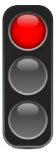 42.2 (d) Sculling: repeated movement of the helm that is either forceful or that propels the boat forward or prevents her from moving astern;
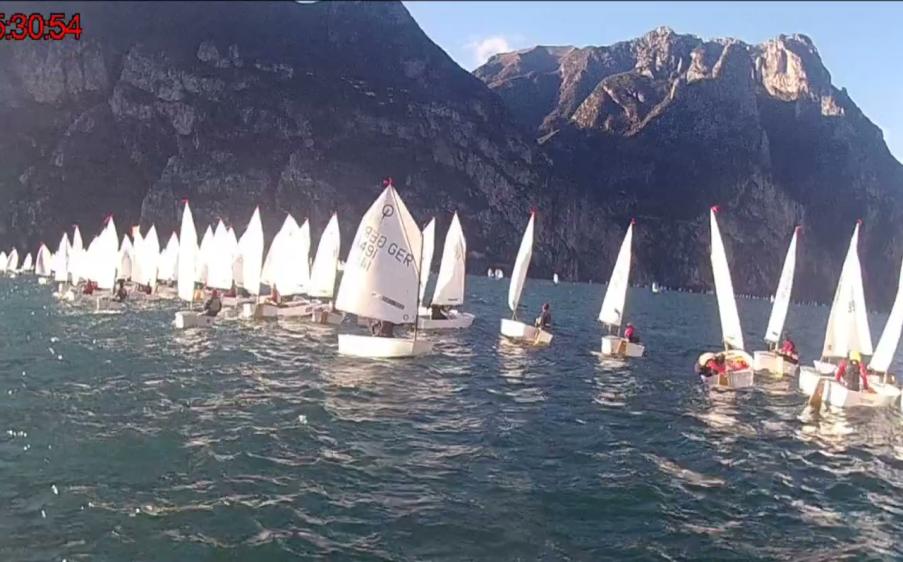 245
473
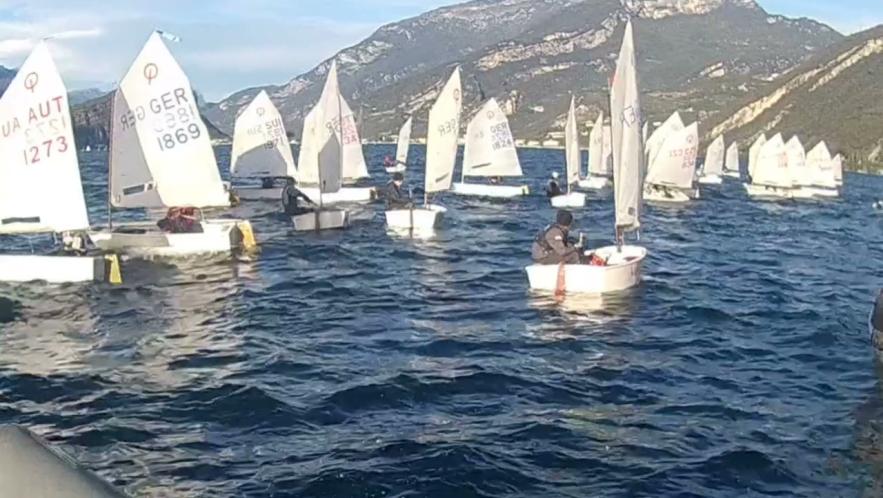 246
474
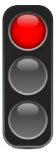 PUMP 3  - 42.2 a - Except when permitted under rule 42.3(c), one pump may be prohibited under rule 42.1.
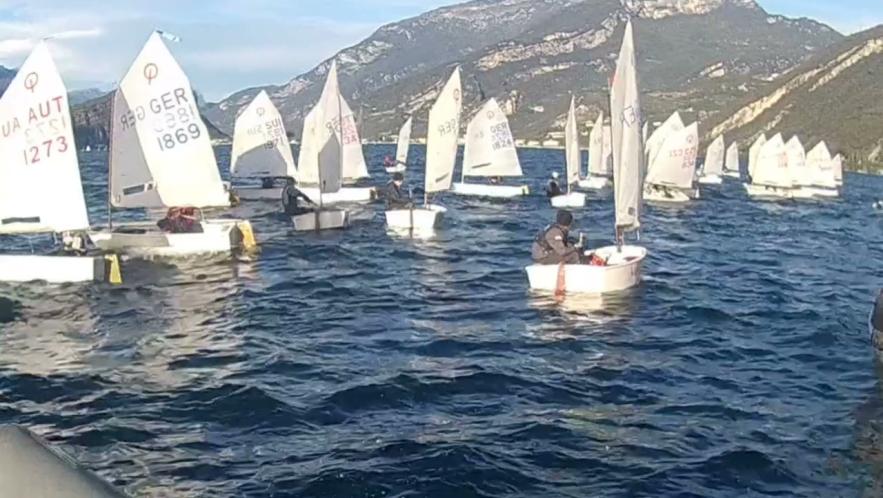 246
475
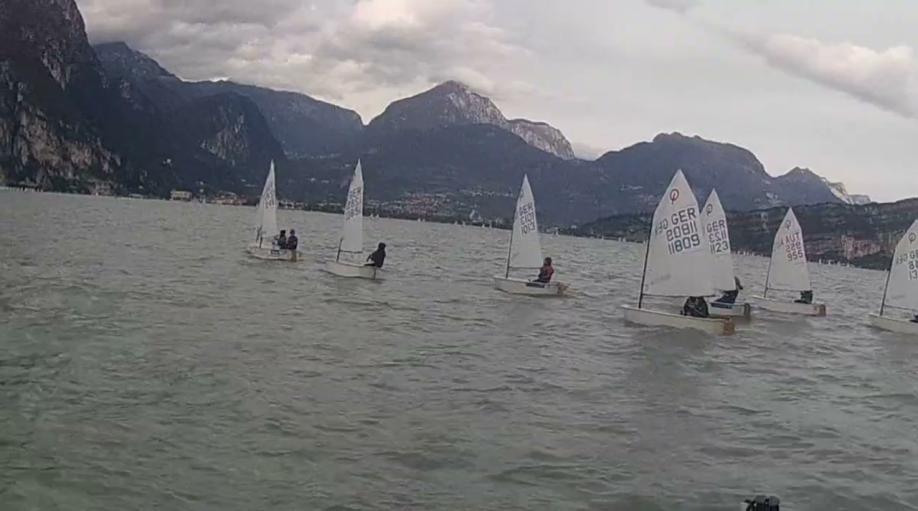 247
476
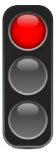 PUMP 6  - 42.2 a - Repeated flicks of a sail due to body pumping are prohibited.
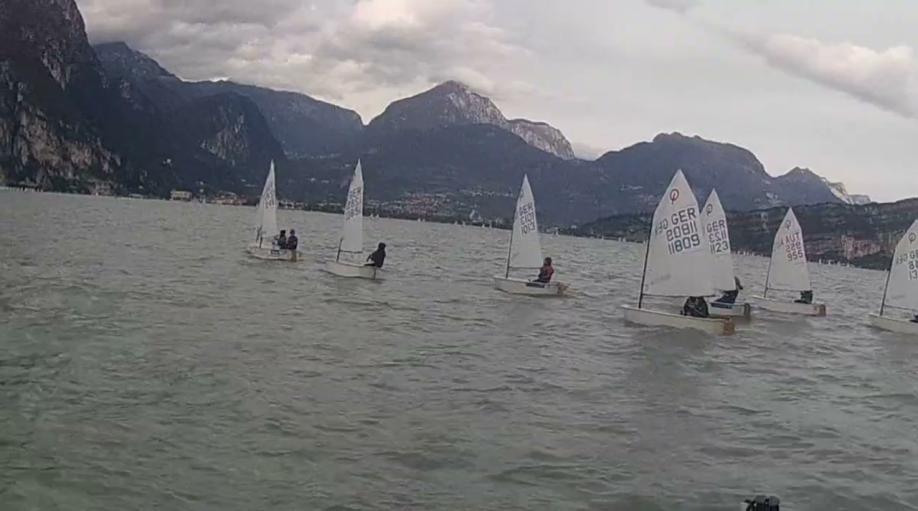 247
477
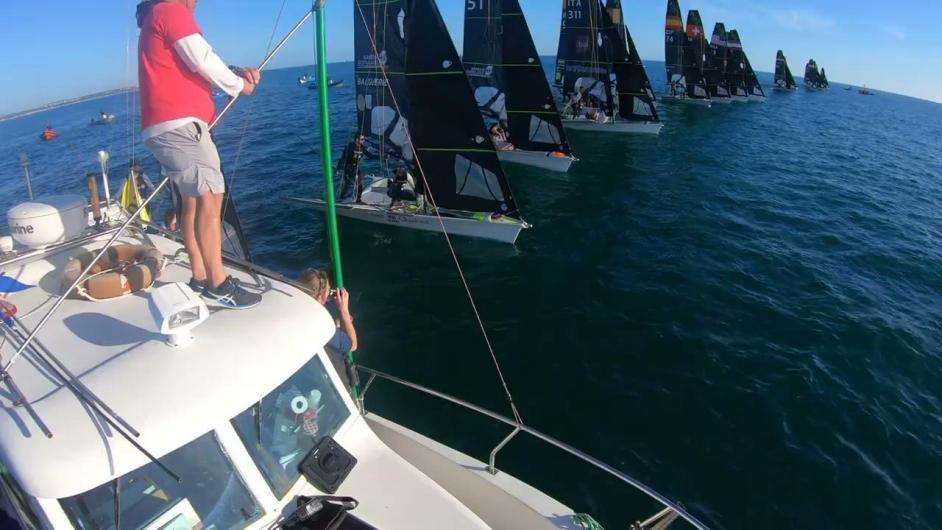 248
478
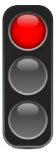 42.2 (c)  Ooching: sudden forward body movement, stopped abruptly;.
PUMP 6  - 42.2 a - Repeated flicks of a sail due to body pumping are prohibited.
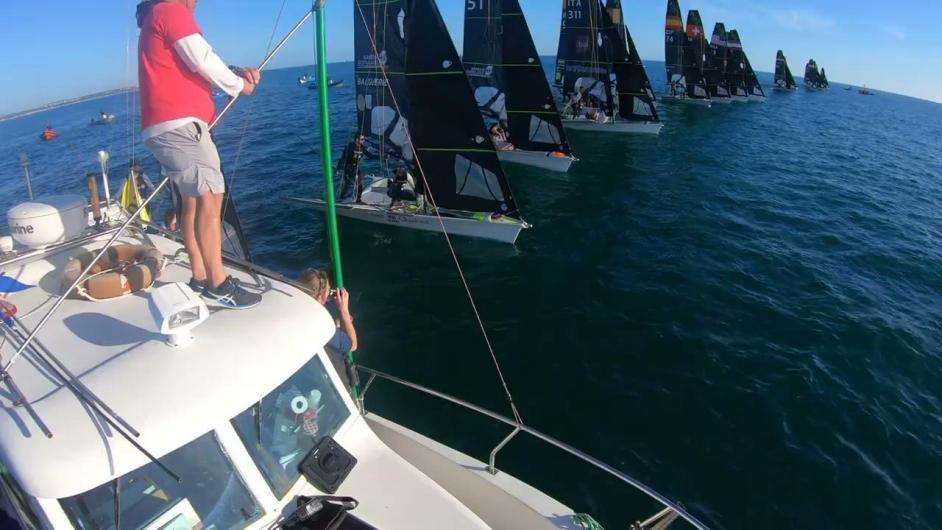 248
479
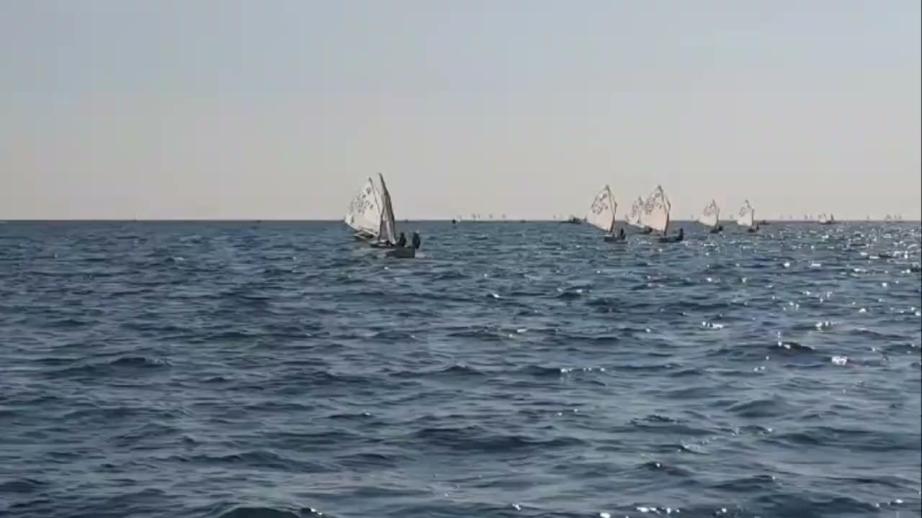 249
480
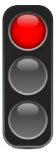 42.2(a)   pompare (pumping): ripetuti sventagliamenti di qualsiasi vela, ottenuti sia cazzando e lascando la vela sia creati da movimenti del corpo verticali o trasversali.
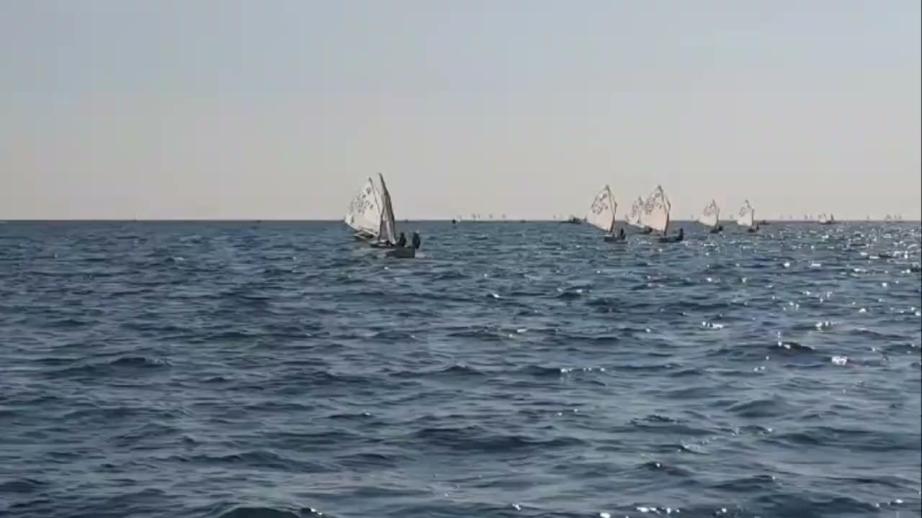 249
481
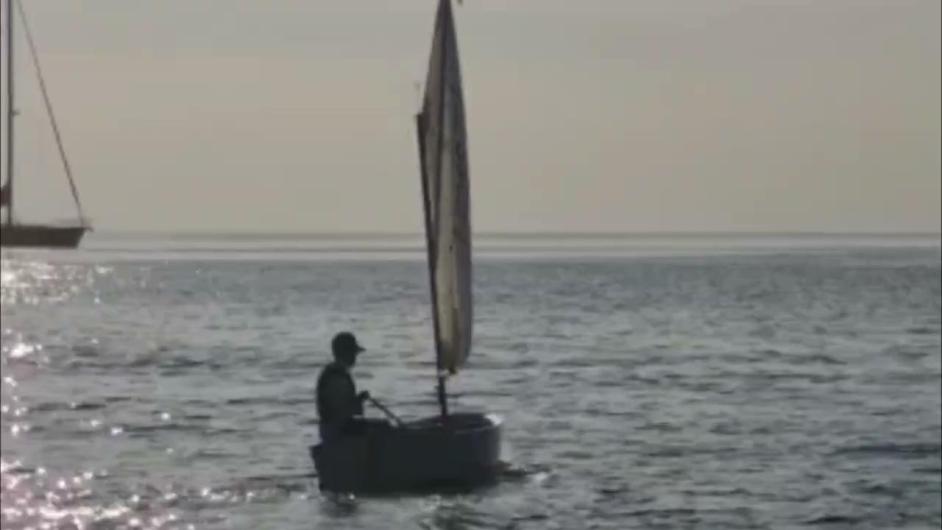 250
482
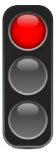 42.2(a)   pompare (pumping): ripetuti sventagliamenti di qualsiasi vela, ottenuti sia cazzando e lascando la vela sia creati da movimenti del corpo verticali o trasversali.
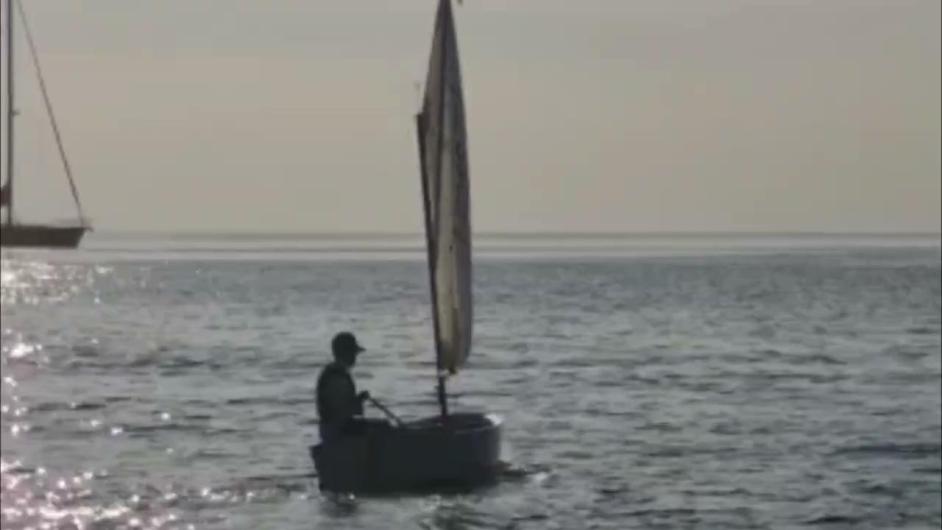 250
483
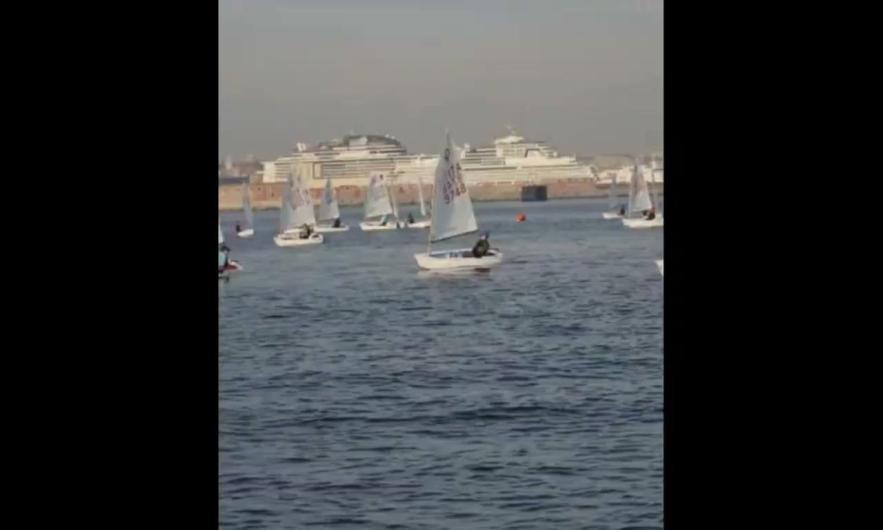 251
484
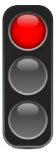 42.2(a)   pompare (pumping): ripetuti sventagliamenti di qualsiasi vela, ottenuti sia cazzando e lascando la vela sia creati da movimenti del corpo verticali o trasversali.
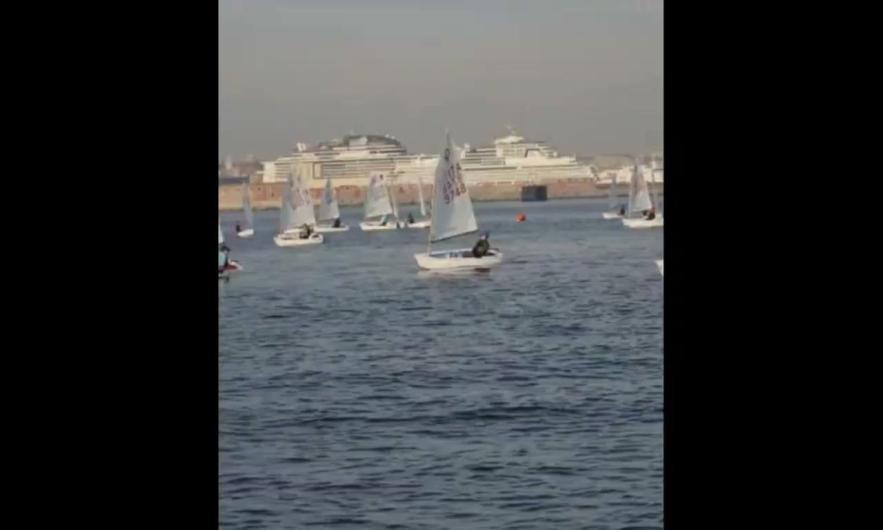 251
485
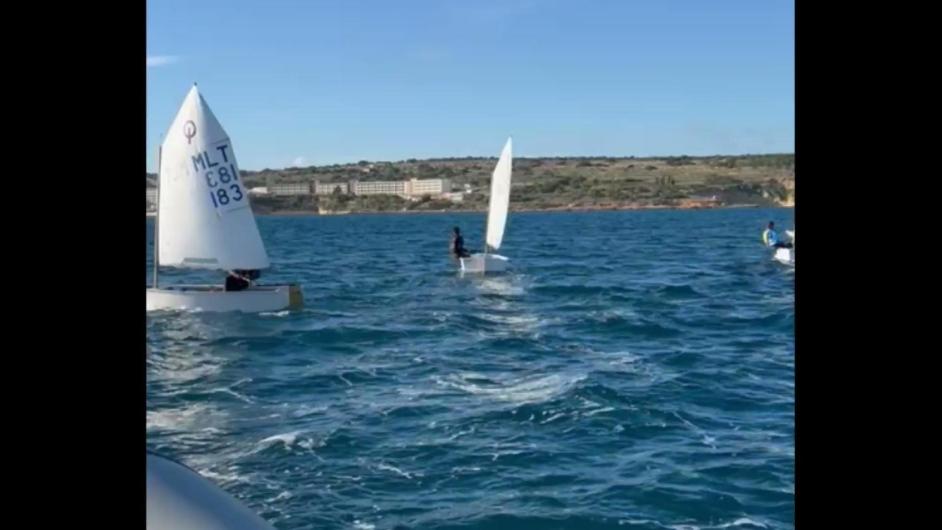 252
486
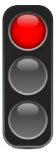 42.2(a)   pompare (pumping): ripetuti sventagliamenti di qualsiasi vela, ottenuti sia cazzando e lascando la vela sia creati da movimenti del corpo verticali o trasversali.
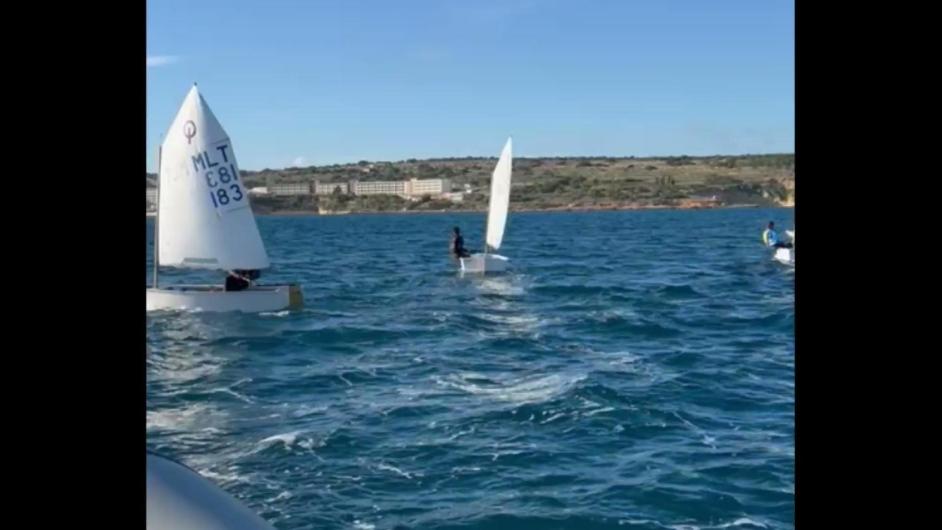 252
487
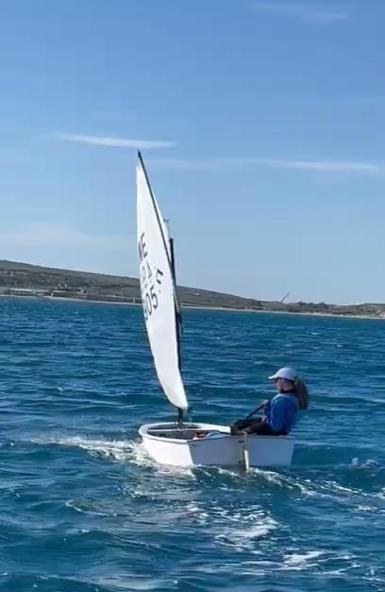 253
488
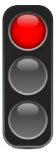 42.2(a)   pompare (pumping): ripetuti sventagliamenti di qualsiasi vela, ottenuti sia cazzando e lascando la vela sia creati da movimenti del corpo verticali o trasversali.
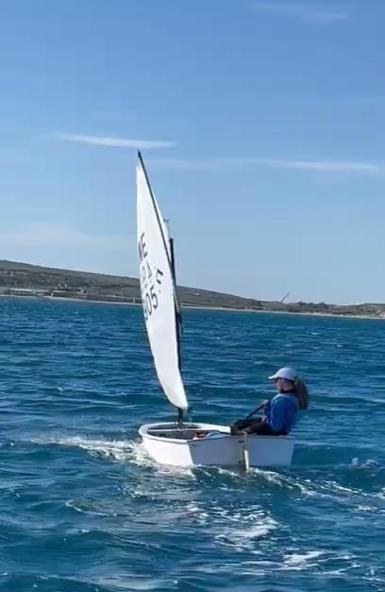 253
489
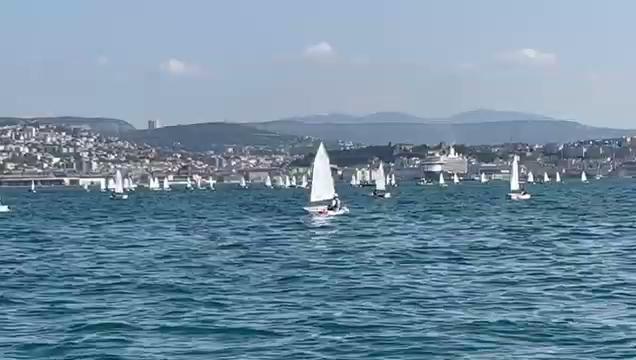 254
490
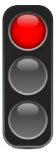 42.2(a)   pompare (pumping): ripetuti sventagliamenti di qualsiasi vela, ottenuti sia cazzando e lascando la vela sia creati da movimenti del corpo verticali o trasversali.
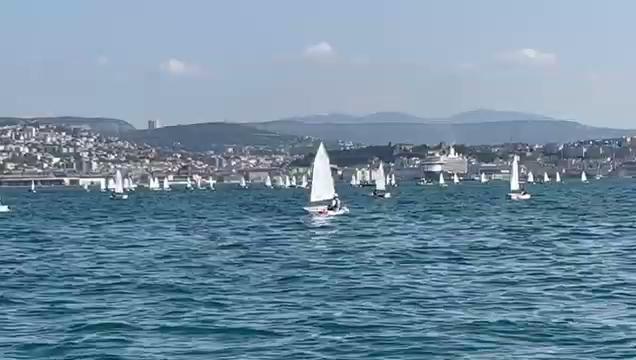 254
491
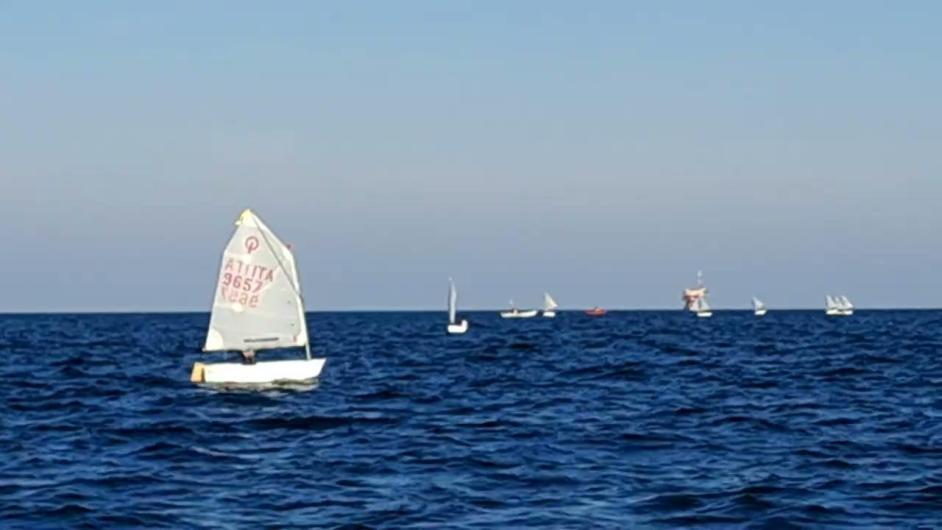 255
492
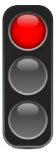 42.2(a)   pompare (pumping): ripetuti sventagliamenti di qualsiasi vela, ottenuti sia cazzando e lascando la vela sia creati da movimenti del corpo verticali o trasversali.
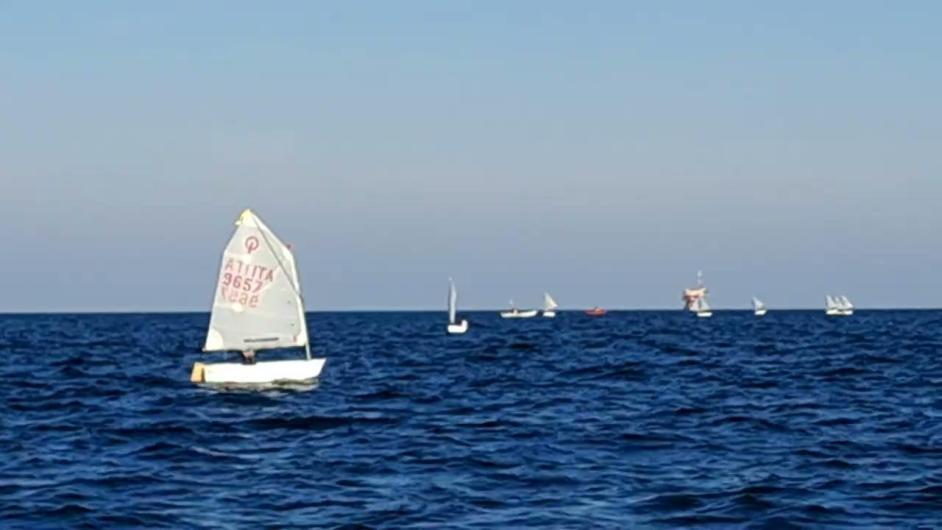 255
493
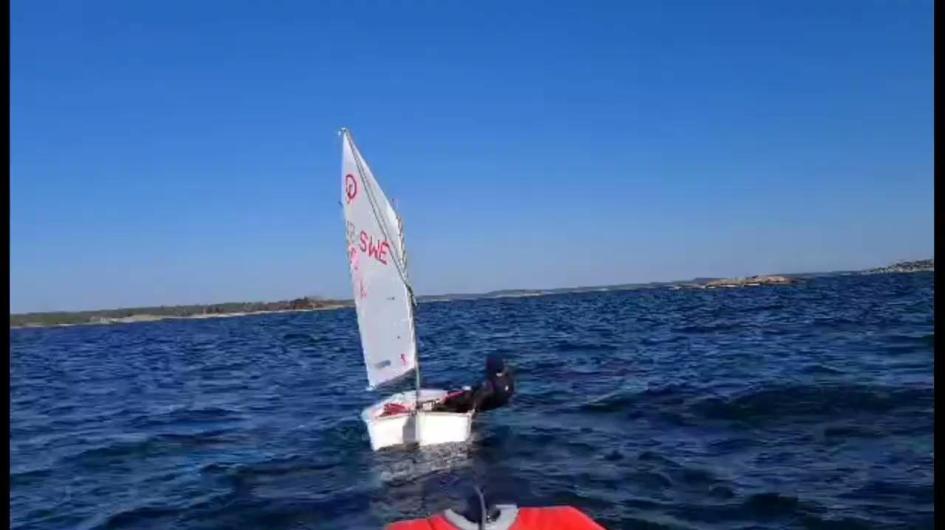 256
494
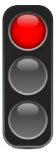 42.2(a)   pompare (pumping): ripetuti sventagliamenti di qualsiasi vela, ottenuti sia cazzando e lascando la vela sia creati da movimenti del corpo verticali o trasversali.
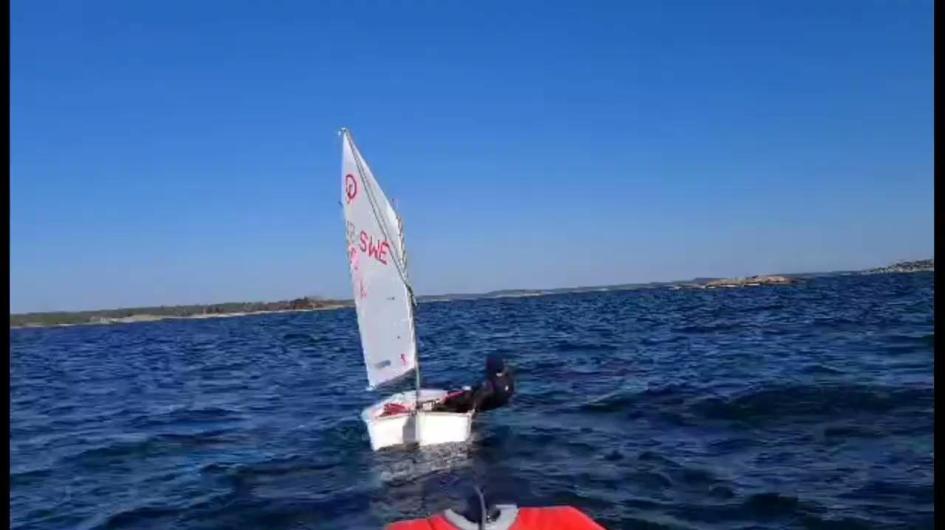 256
495
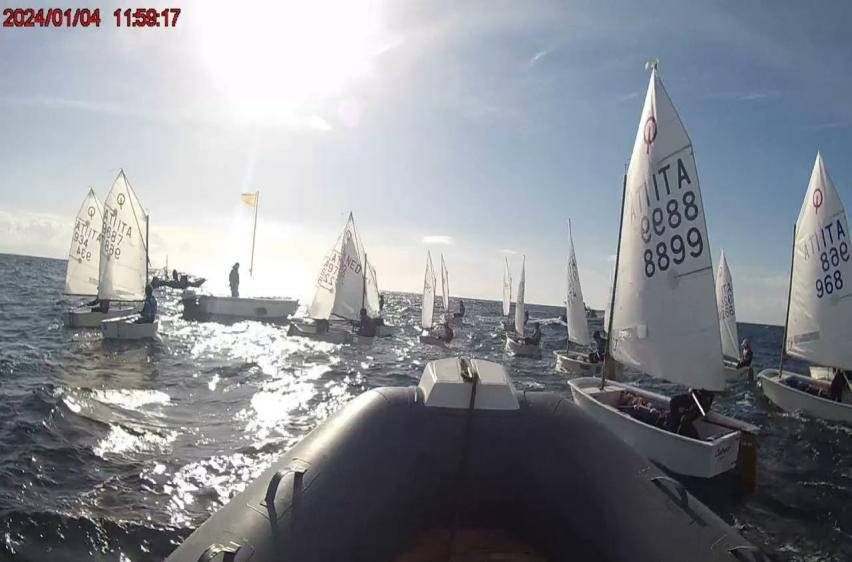 257
496
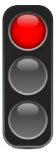 42.2(a)   pompare (pumping): ripetuti sventagliamenti di qualsiasi vela, ottenuti sia cazzando e lascando la vela sia creati da movimenti del corpo verticali o trasversali.
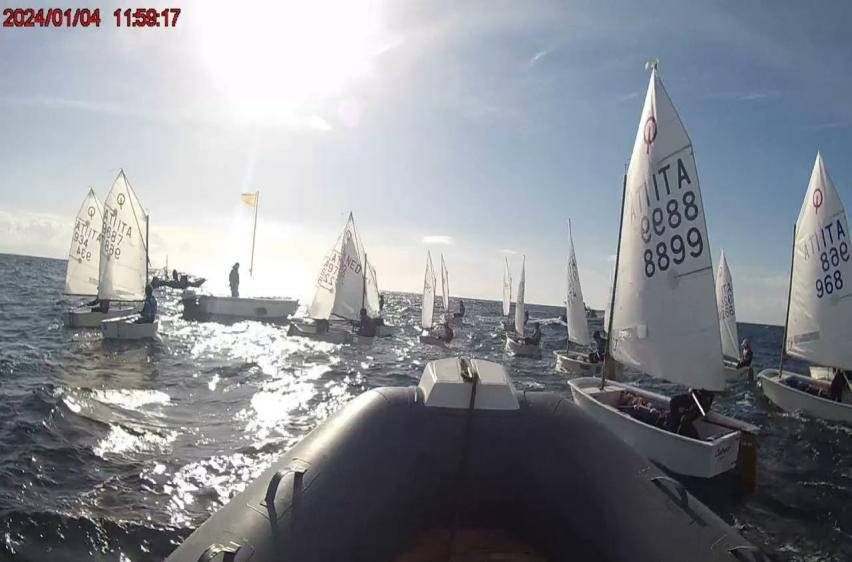 257
497
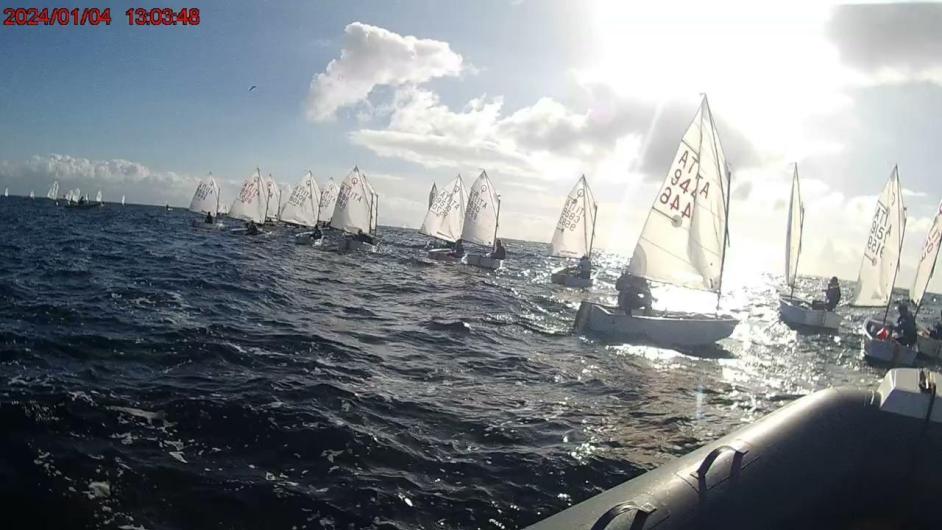 258
498
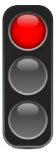 42.2(a)   pompare (pumping): ripetuti sventagliamenti di qualsiasi vela, ottenuti sia cazzando e lascando la vela sia creati da movimenti del corpo verticali o trasversali.
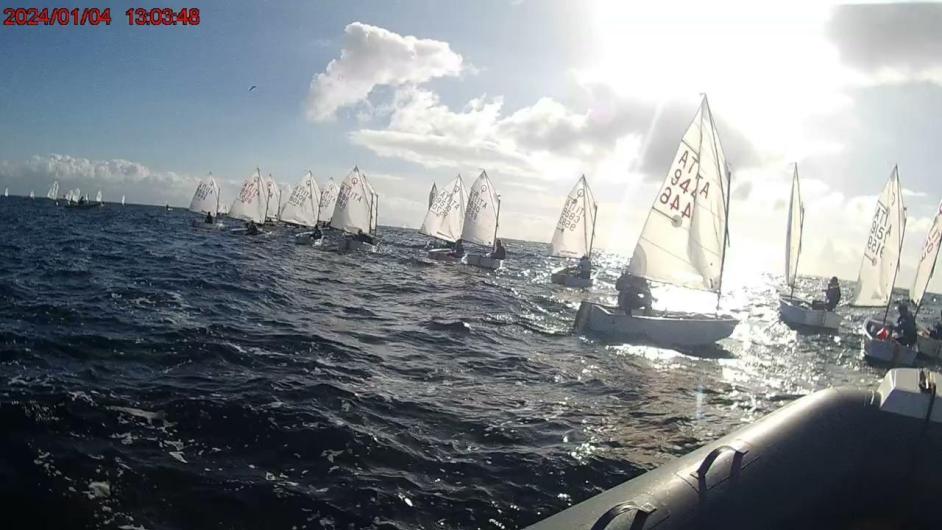 258
499
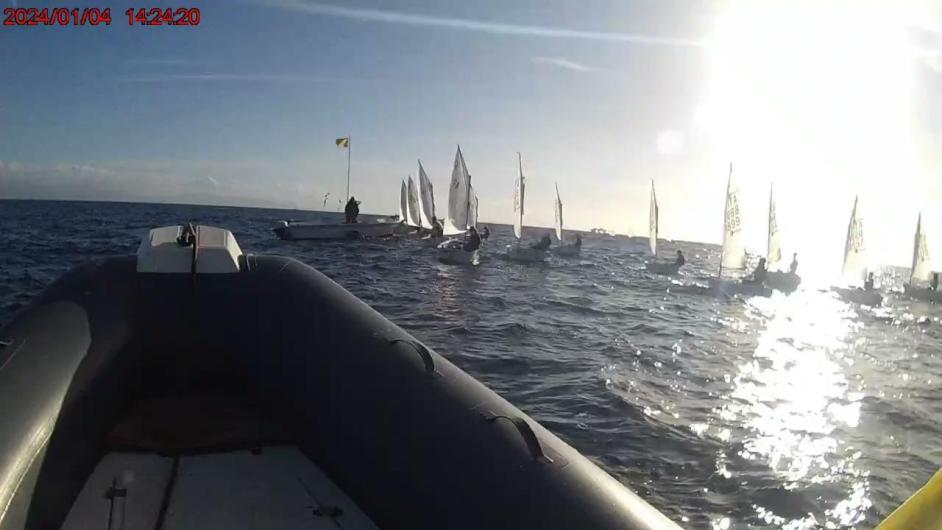 259
500
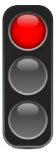 42.2(a)   pompare (pumping): ripetuti sventagliamenti di qualsiasi vela, ottenuti sia cazzando e lascando la vela sia creati da movimenti del corpo verticali o trasversali.
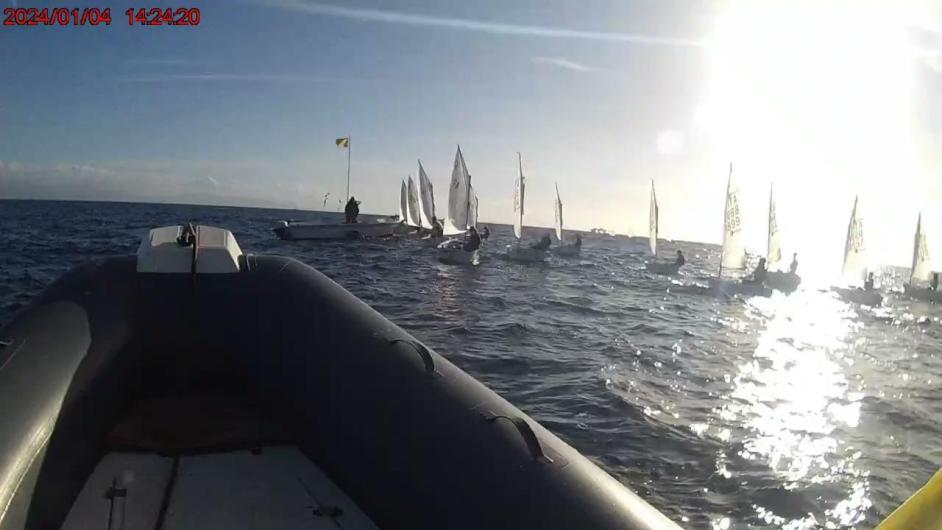 259
501
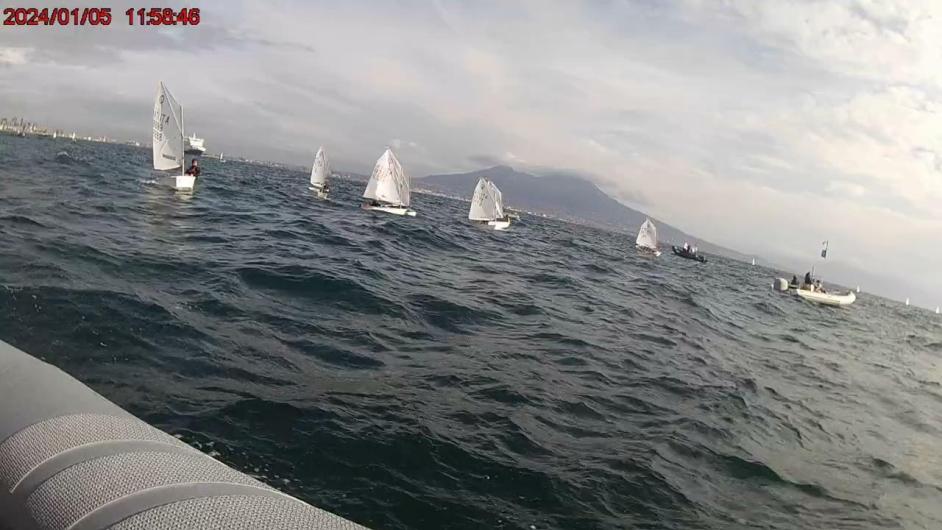 260
502
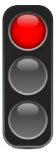 42.2(a)   pompare (pumping): ripetuti sventagliamenti di qualsiasi vela, ottenuti sia cazzando e lascando la vela sia creati da movimenti del corpo verticali o trasversali.
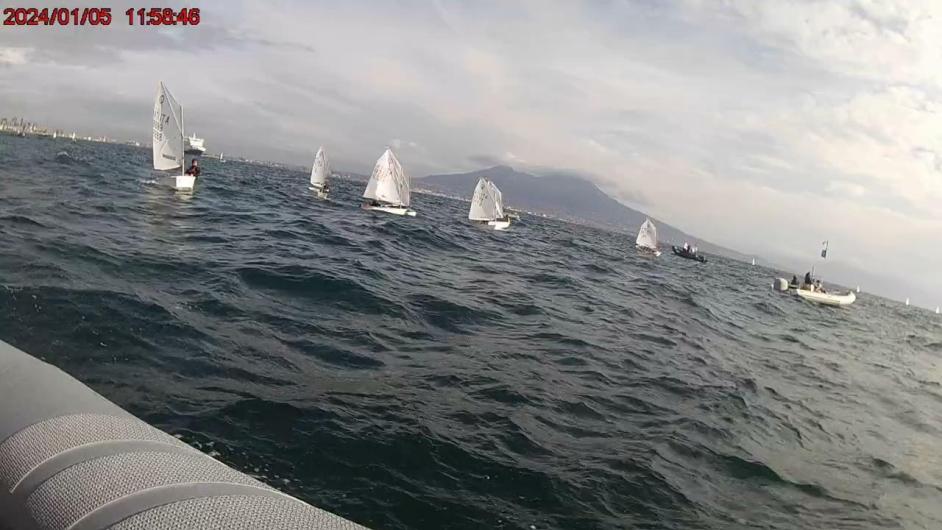 260
503
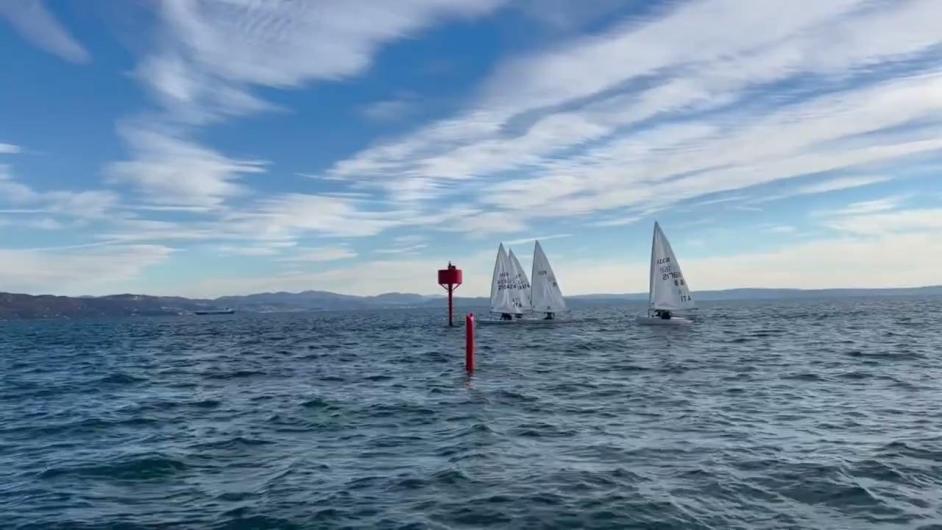 261
504
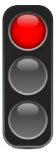 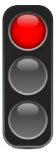 42.2(a)   pompare (pumping): ripetuti sventagliamenti di qualsiasi vela, ottenuti sia cazzando e lascando la vela sia creati da movimenti del corpo verticali o trasversali.
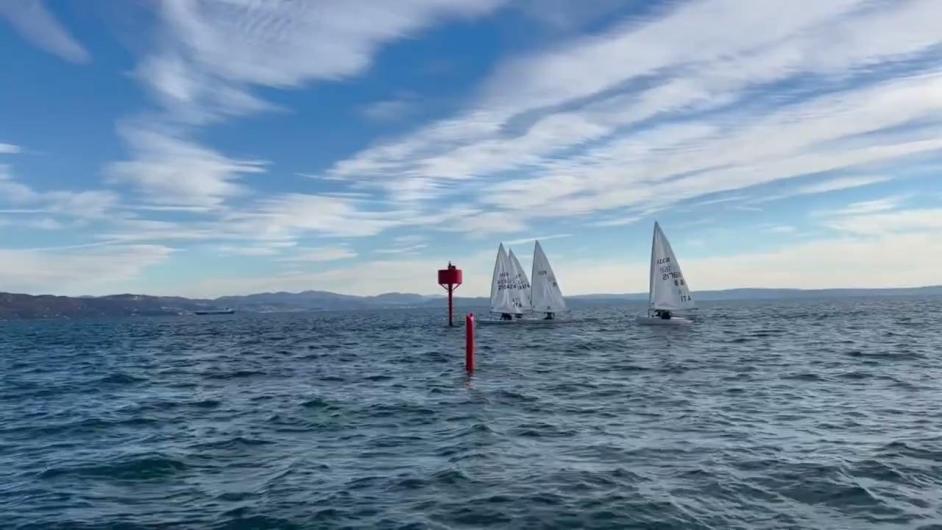 261
505
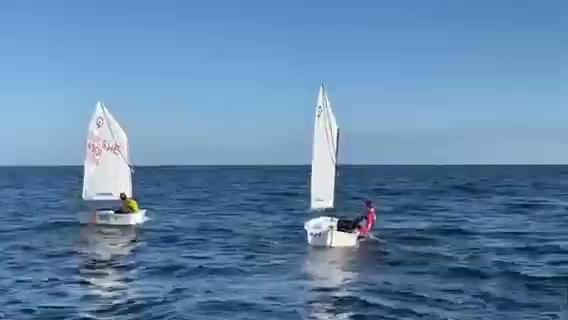 262
506
BASIC 2  È proibita ogni tecnica cinetica non elencata nella regola 42.2 che dia propulsione alla barca e che non sia una delle azioni permesse in base alla regola 42.1.
42.2(a)   pompare (pumping): ripetuti sventagliamenti di qualsiasi vela, ottenuti sia cazzando e lascando la vela sia creati da movimenti del corpo verticali o trasversali.
SCULL 2 - 42.2 (d) - Dopo che una barca ha fatto timonella in una direzione, sono proibite ulteriori consecutive timonelle fatte per compensare le prime.del corpo verticali o trasversali.
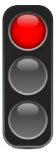 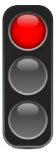 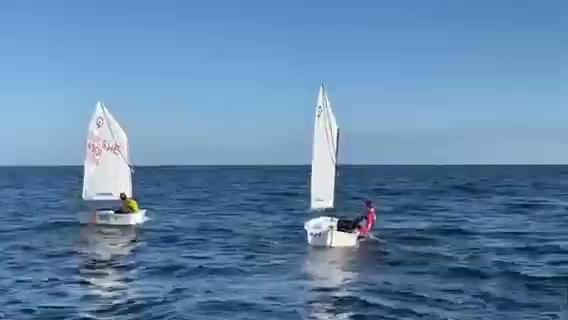 262
507
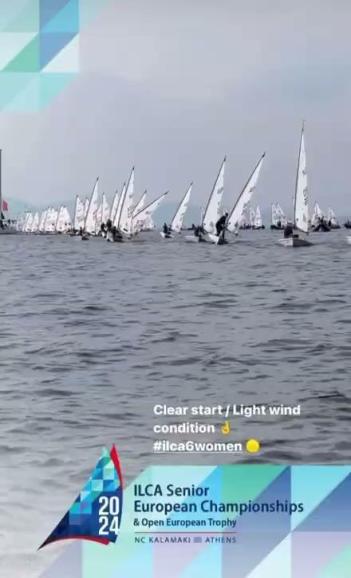 263
508
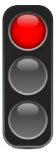 PUMP 3 - 42.2(a) - Tranne quando permesso in base alla regola 42.3(c), una pompata può essere vietata in base alla regola 42.1.
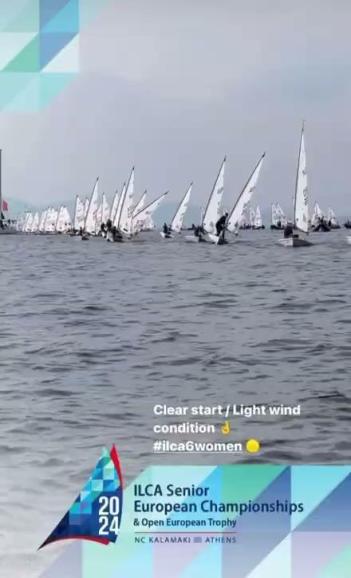 263
509
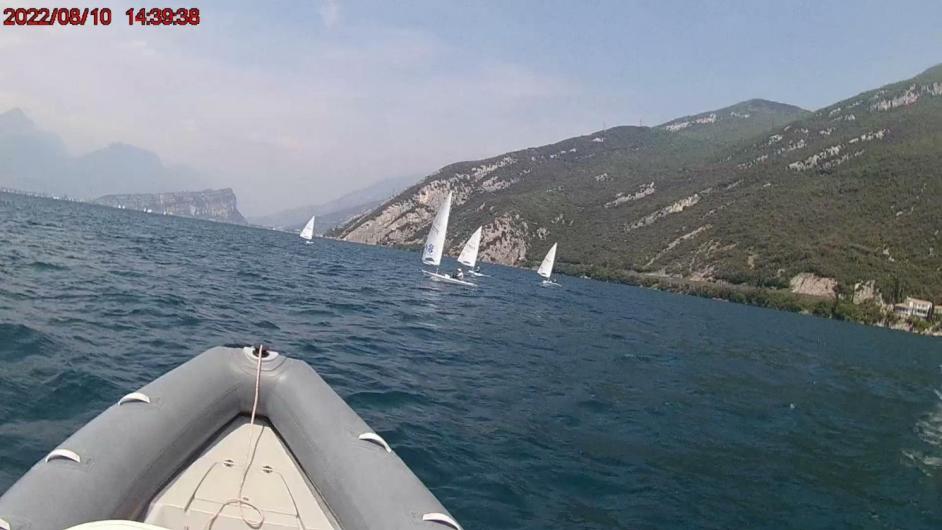 264
510
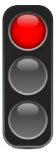 42.2 (b)-1  Rocking: repeated rolling of the boat, induced by body movement
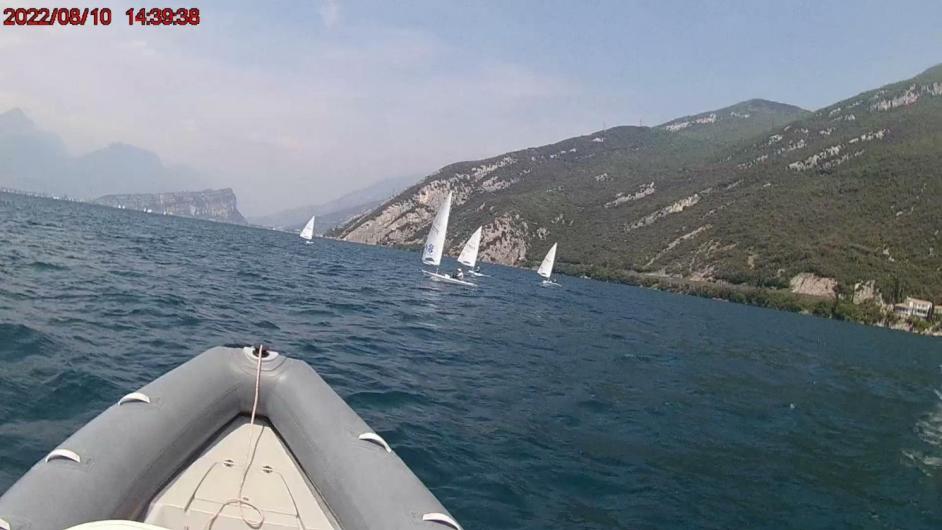 264
511
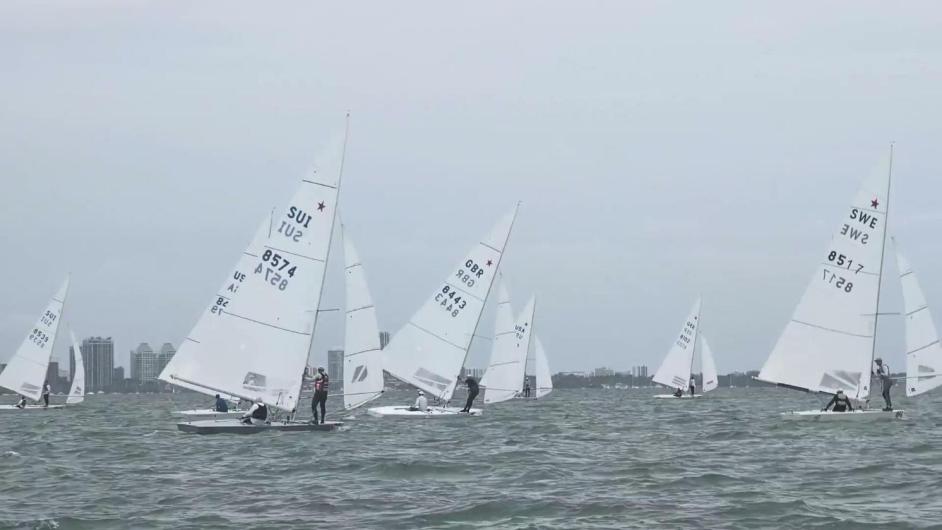 265
512
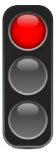 42.2 (b)-1  Rocking: repeated rolling of the boat, induced by body movement
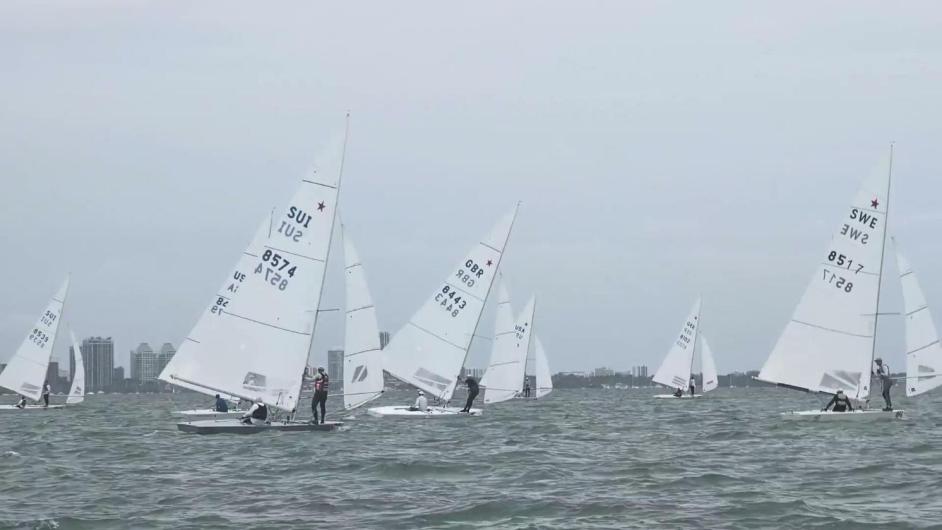 265
513
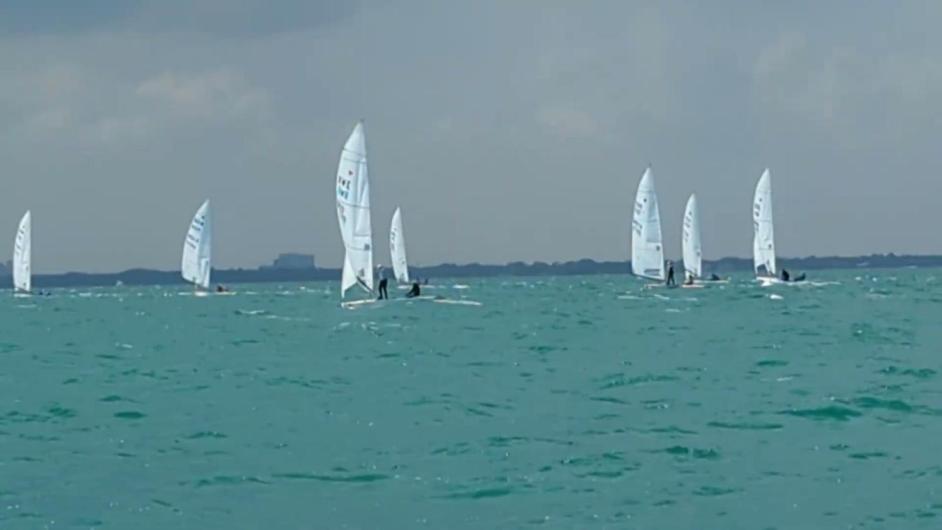 266
514
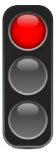 42.2 (b)-1  Rocking: repeated rolling of the boat, induced by body movement
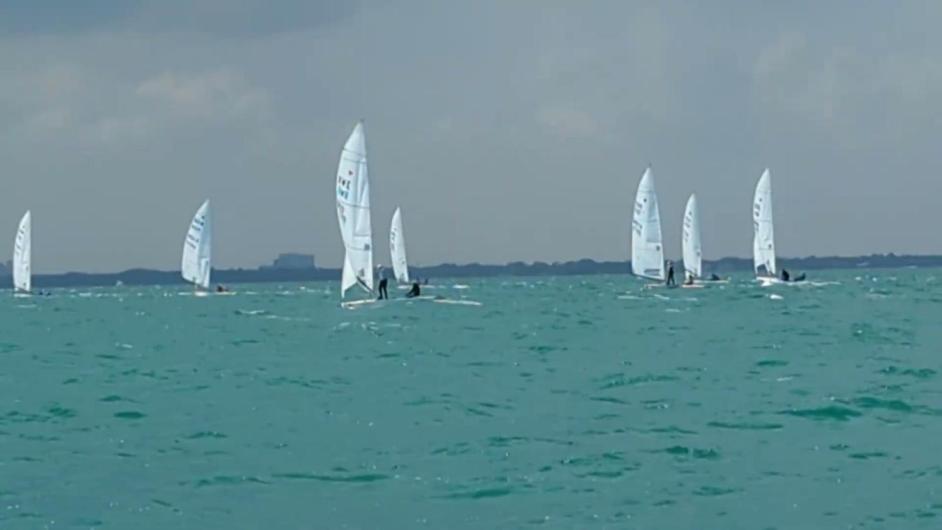 266
515
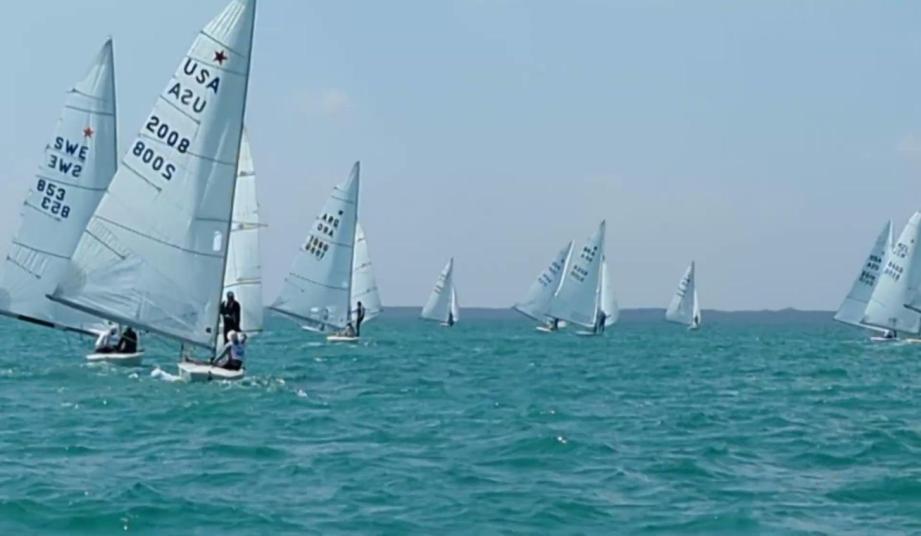 267
516
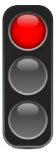 42.2 (b)-1  Rocking: repeated rolling of the boat, induced by body movement
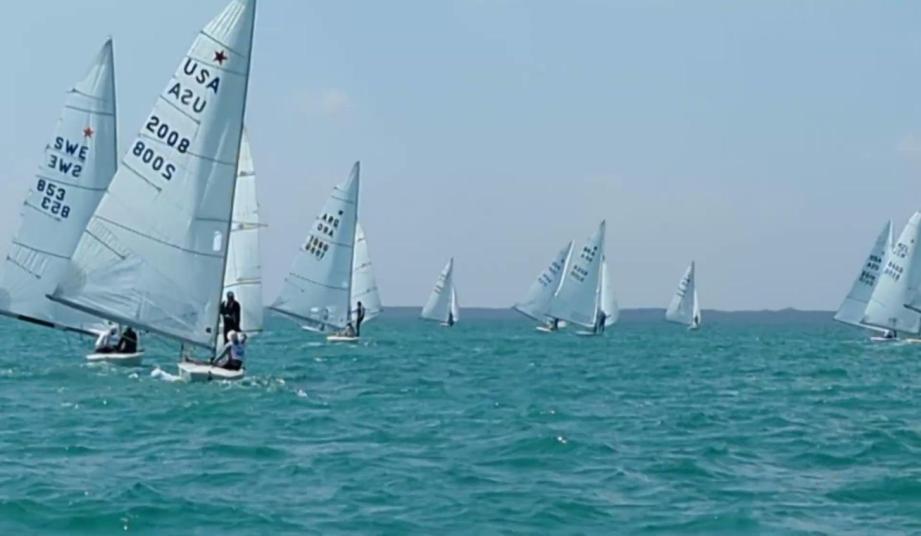 267
517
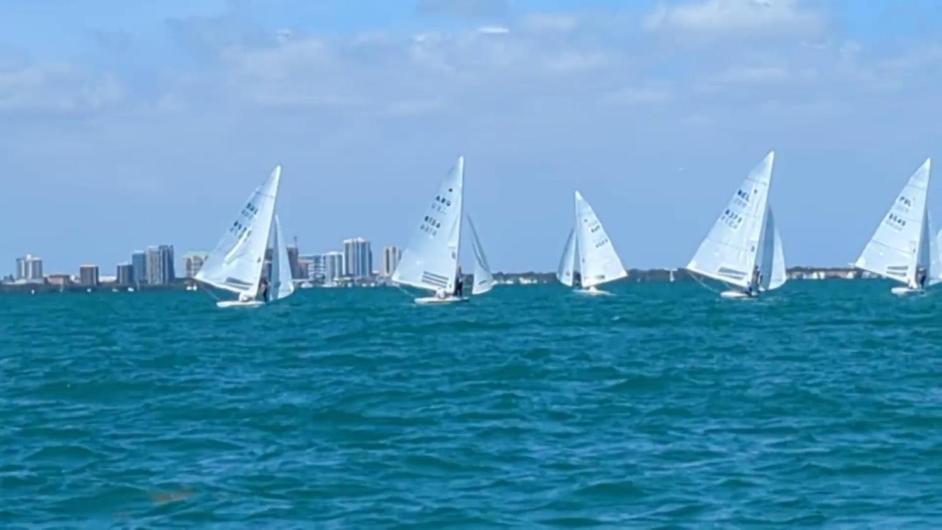 268
518
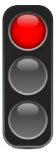 42.2 (b)-1  Rocking: repeated rolling of the boat, induced by body movement
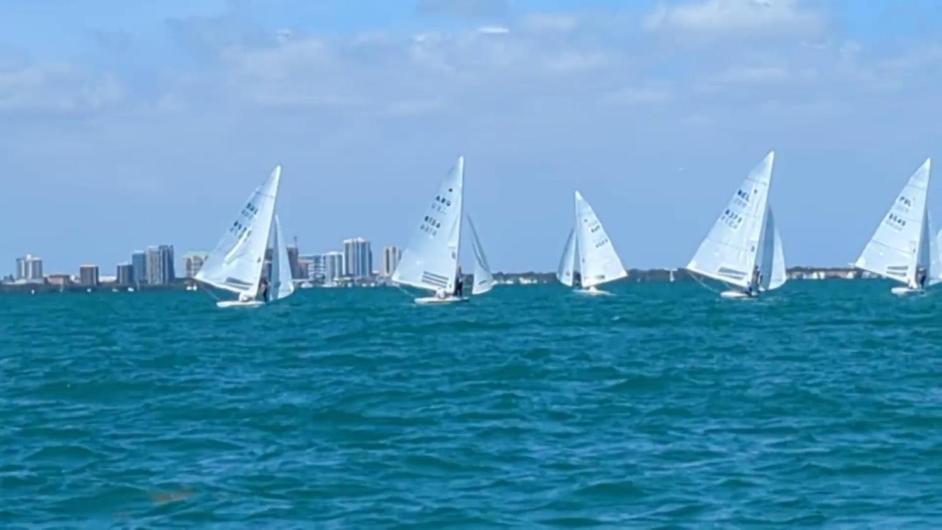 268
519
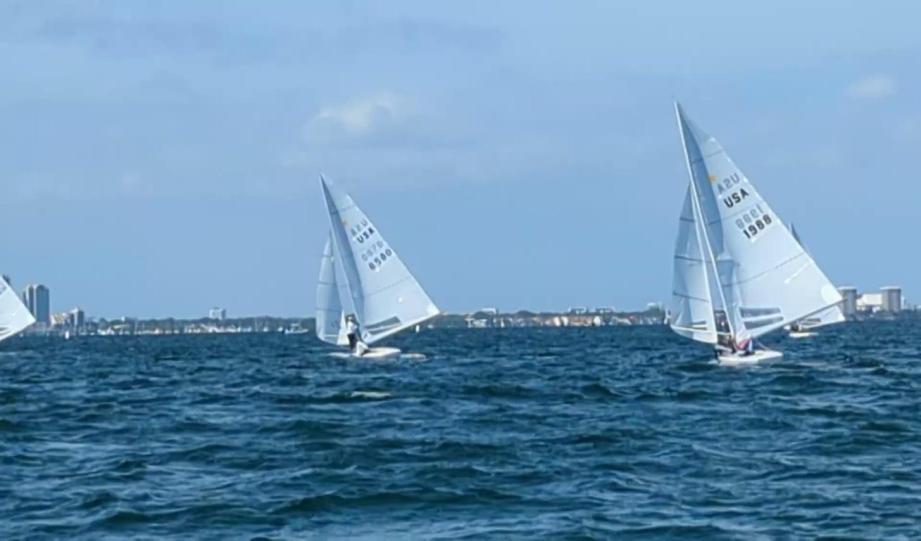 269
520
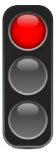 42.2 (b)-1  Rocking: repeated rolling of the boat, induced by body movement
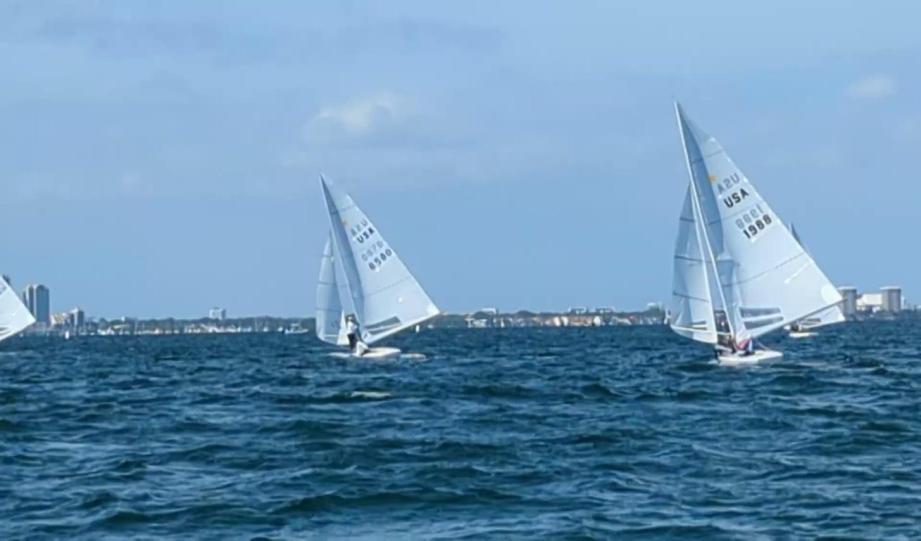 269
521
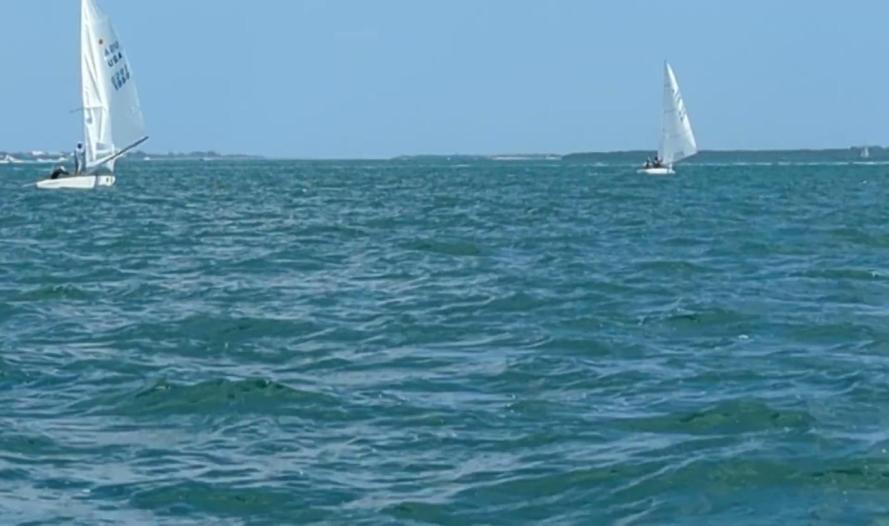 270
522
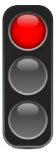 PUMP 1 - 42.2 a -  Fanning is moving a sail in and out not in response to wind shifts, gusts or waves.
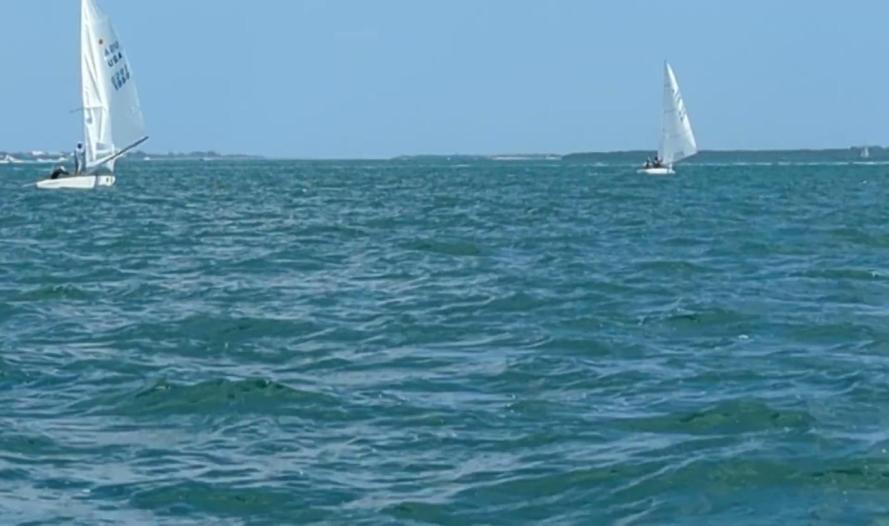 270
523
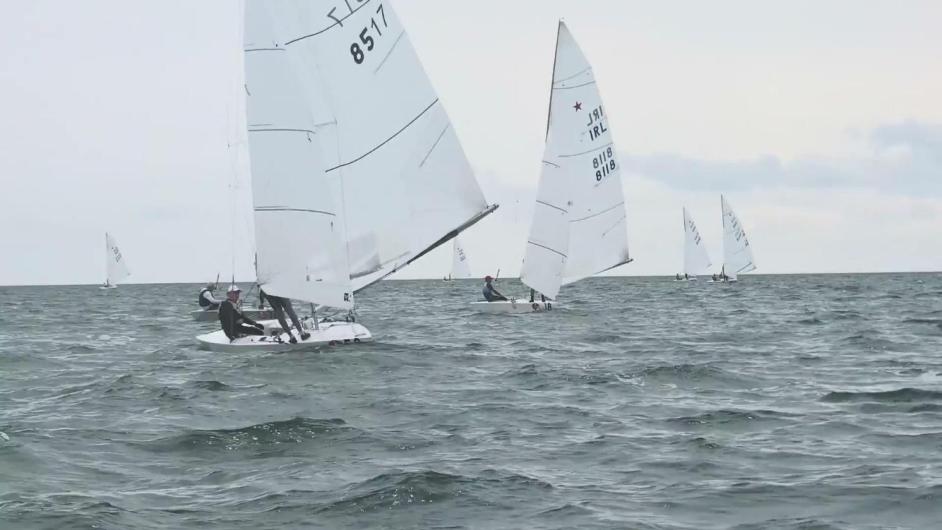 271
524
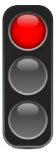 42.2 (b)-1  Rocking: repeated rolling of the boat, induced by body movement
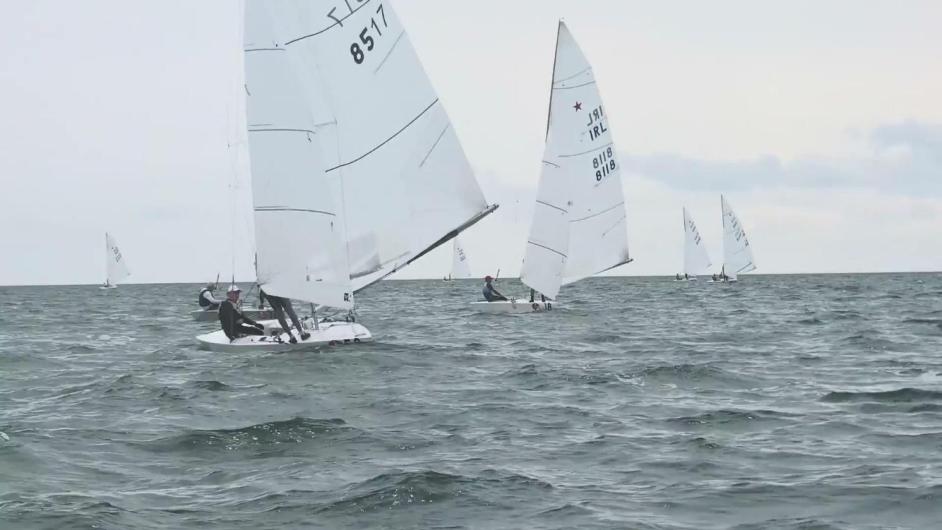 271
525
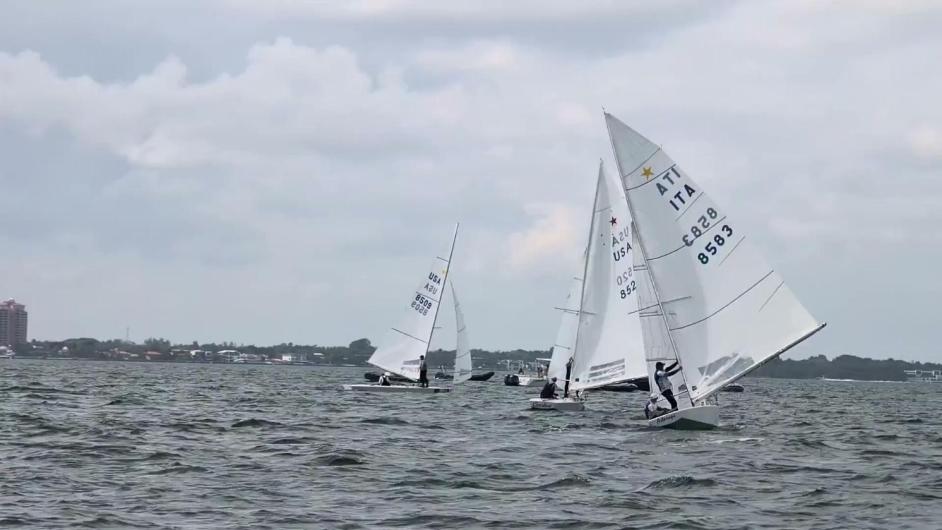 272
526
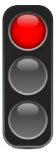 42.2 (b)-1  Rocking: repeated rolling of the boat, induced by body movement
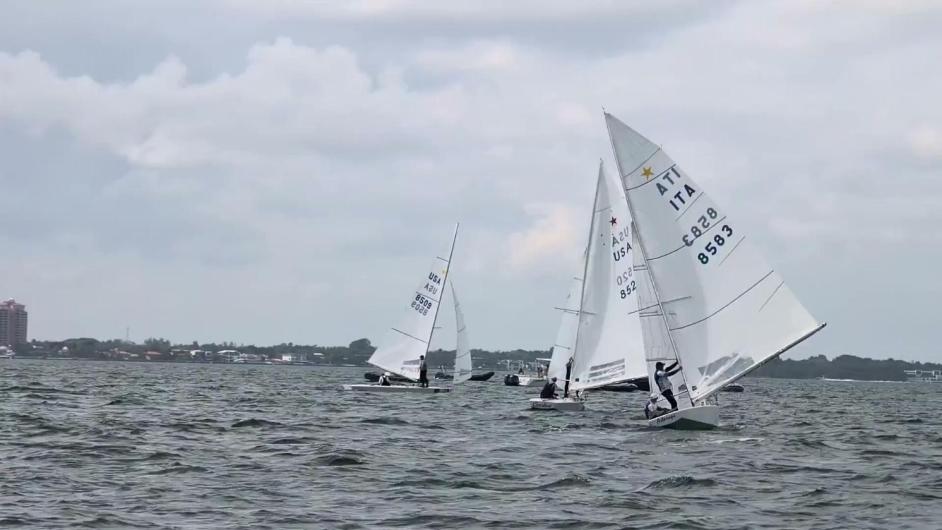 272
527
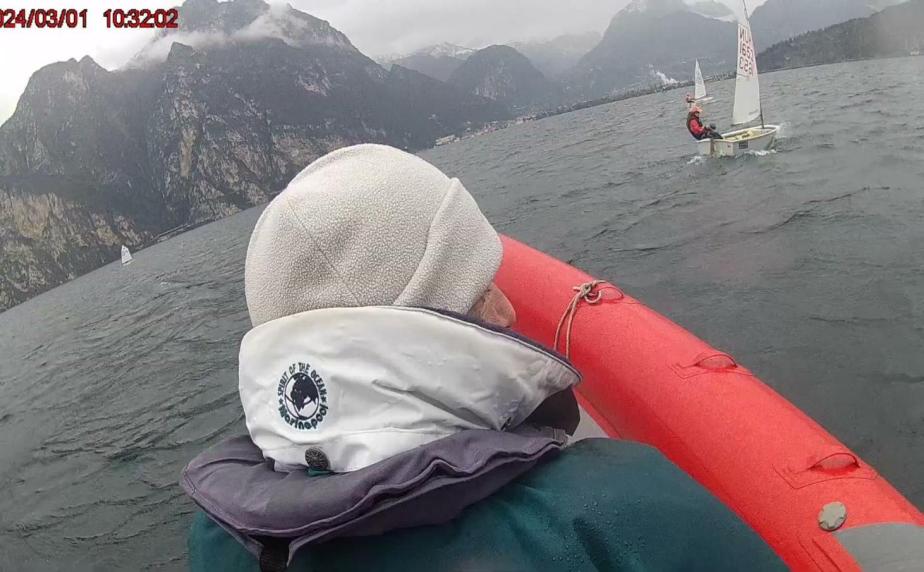 273
528
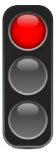 42.2(a)   	pumping: repeated fanning of any sail either by pulling in and releasing the sail or by vertical or athwartships body movement.
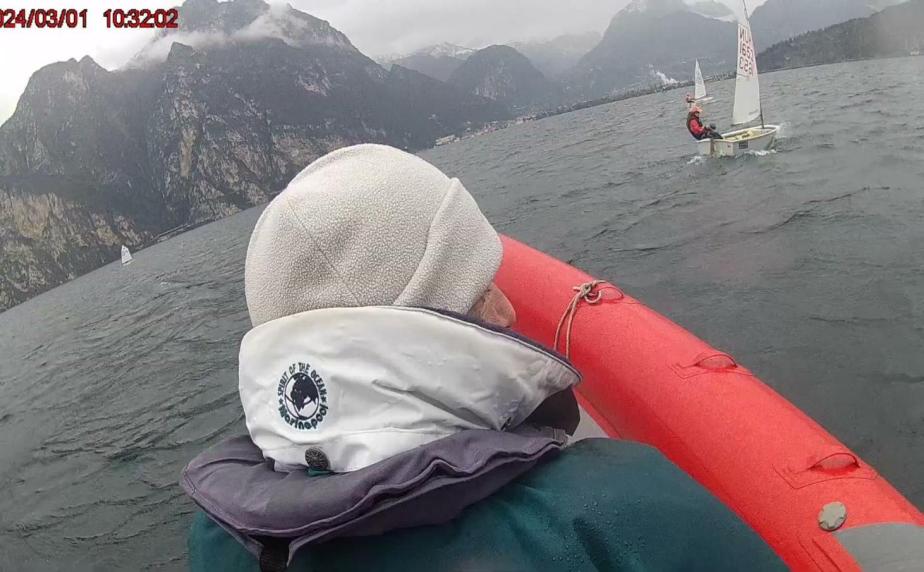 273
529
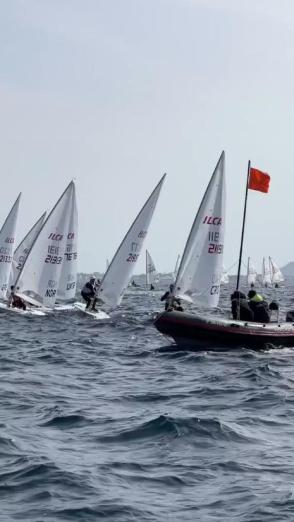 274
530
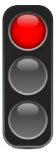 42.2(a)   pompare (pumping): ripetuti sventagliamenti di qualsiasi vela, ottenuti sia cazzando e lascando la vela sia creati da movimenti del corpo verticali o trasversali.
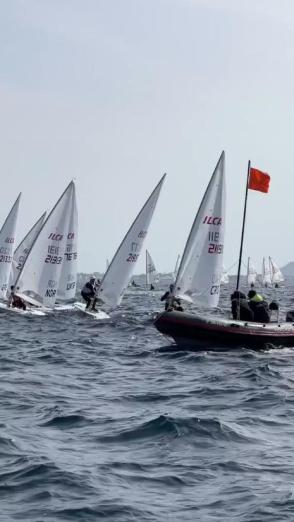 274
531
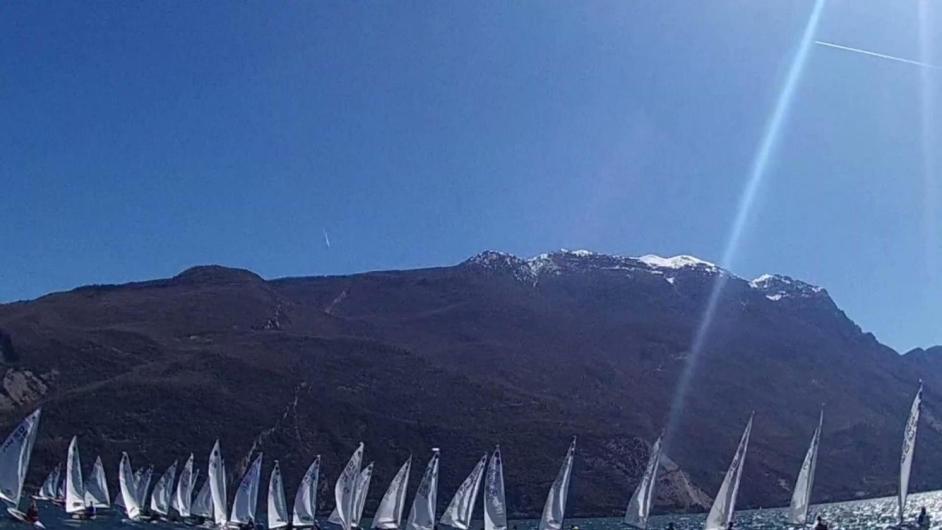 275s
532
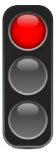 42.2(a) pumping: repeated fanning of any sail either by pulling in and releasing the sail or by vertical or athwartships body movement.
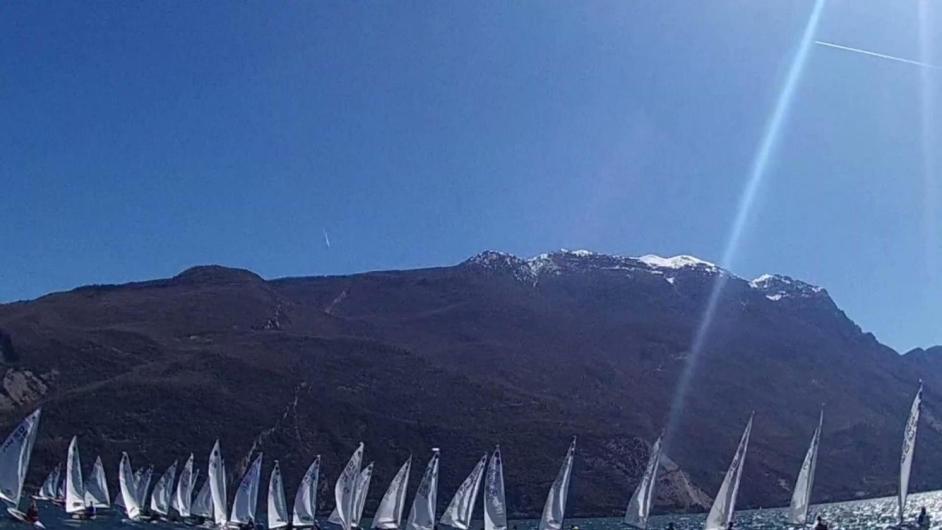 275s
533
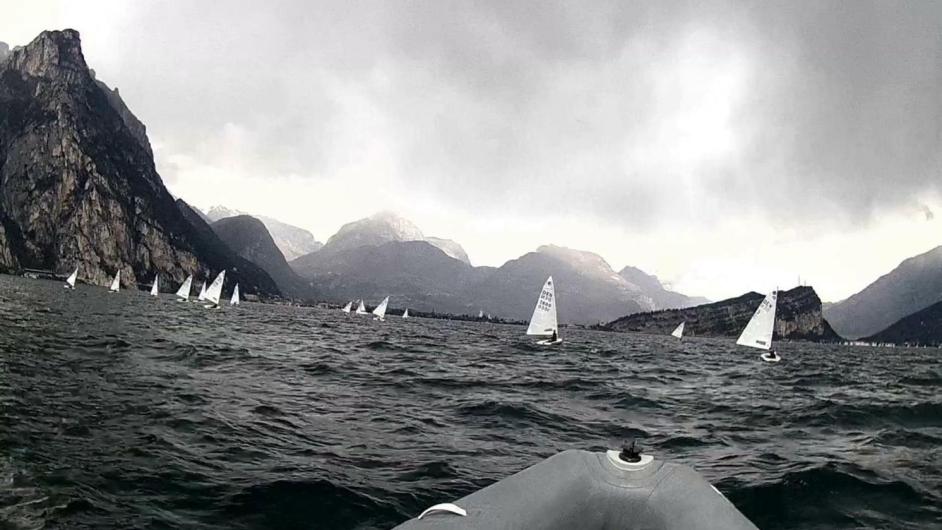 276s
534
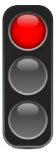 ROCK 7 - 42.2b - Repeated rolling not linked to wave patterns is rocking prohibited by rule 42.2(b), even if the boat changes course with each roll.
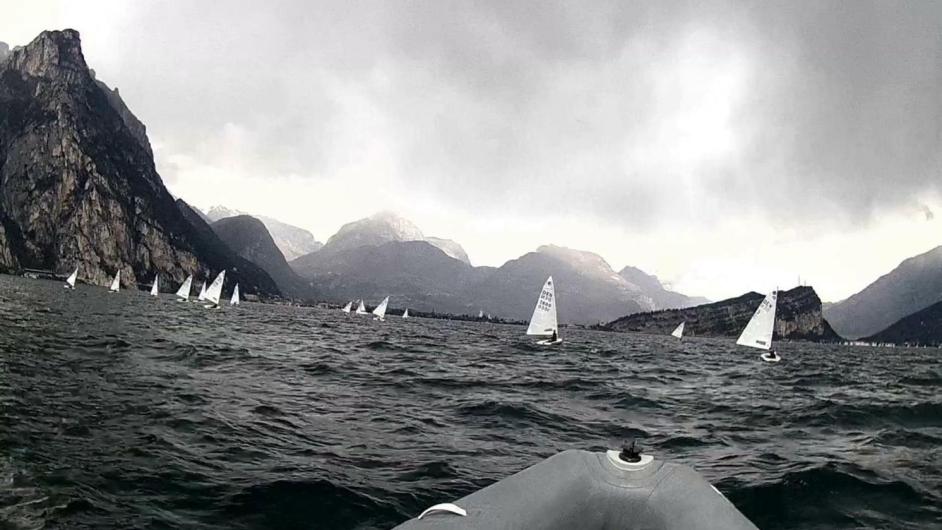 276s
535
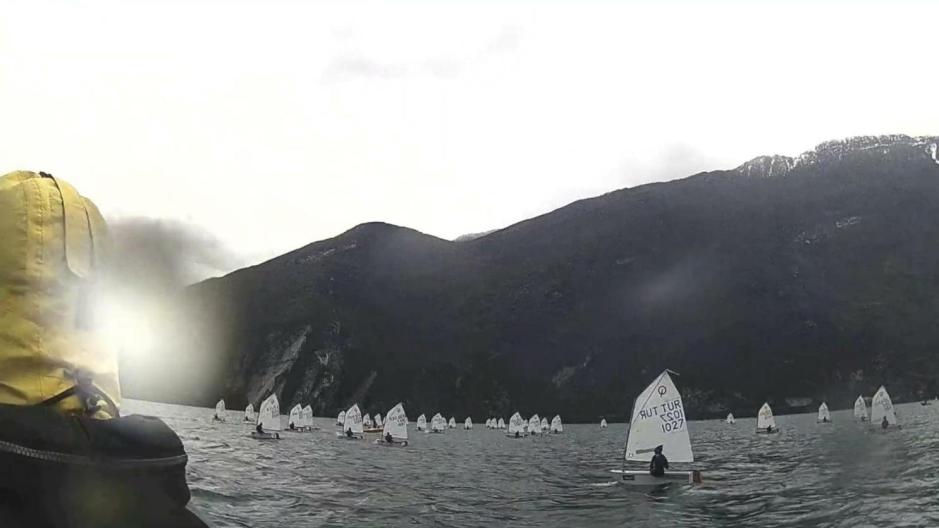 277s
536
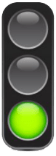 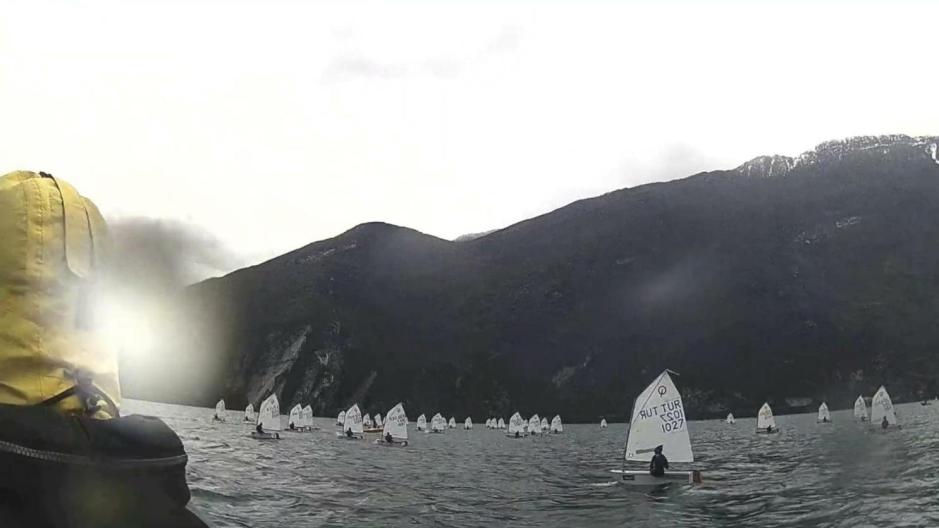 277s
537
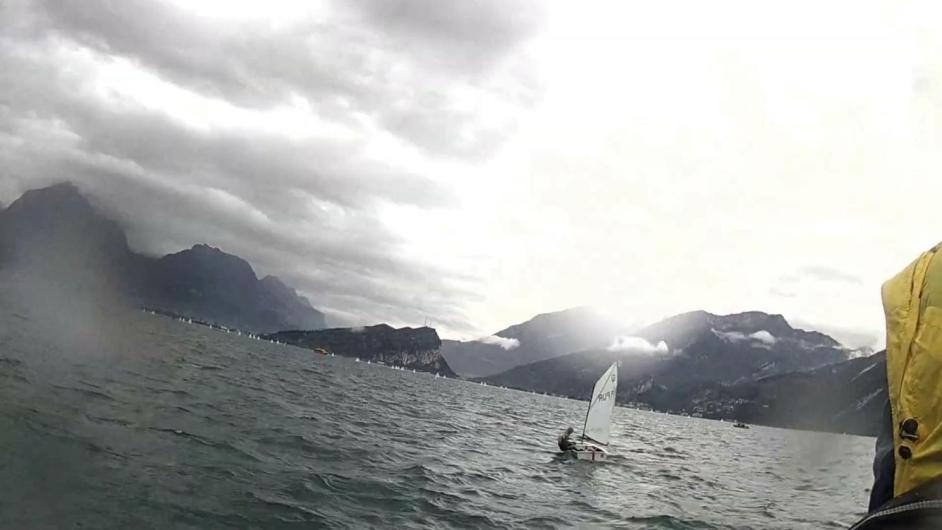 278s
538
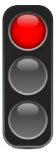 PUMP 6  - 42.2 a - Repeated flicks of a sail due to body pumping are prohibited.
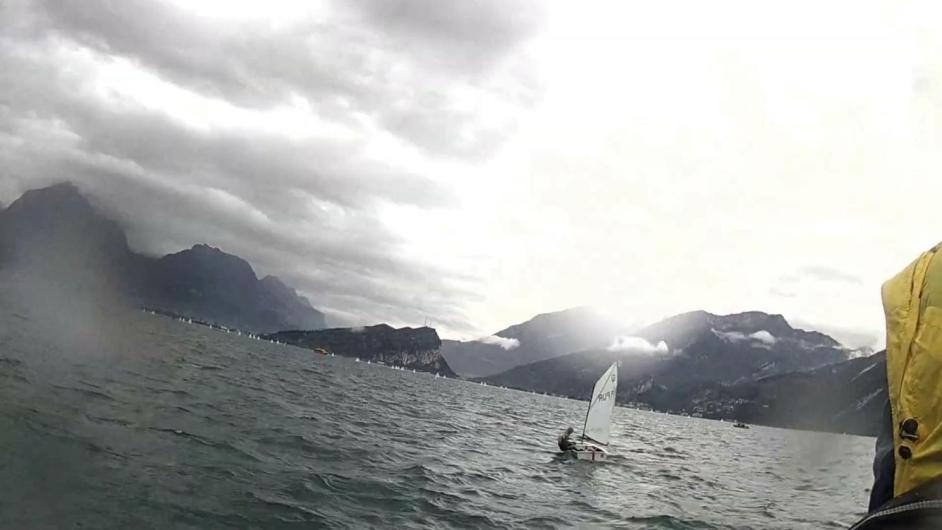 278s
539
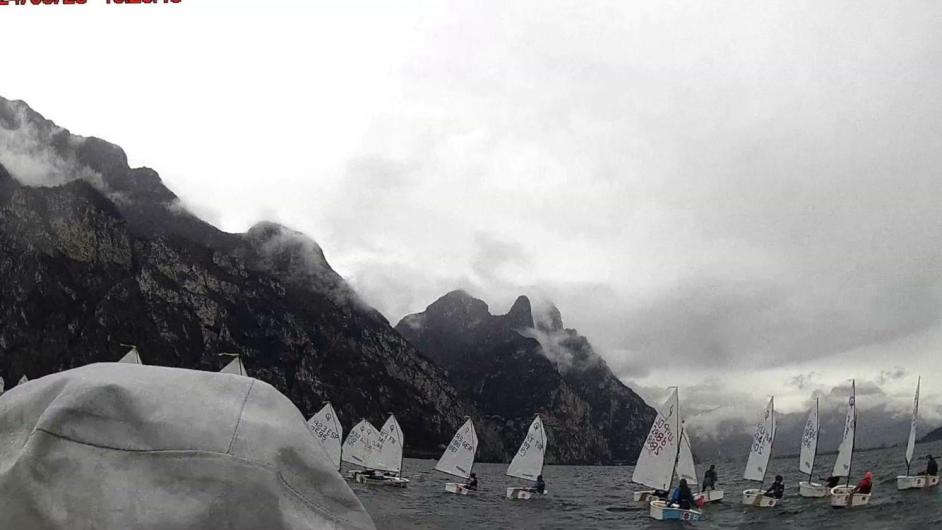 279s
540
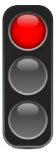 SCULL 2 - 42.2 d - After a boat has sculled in one direction, further connected sculling to offset the first sculling action is  prohibited.
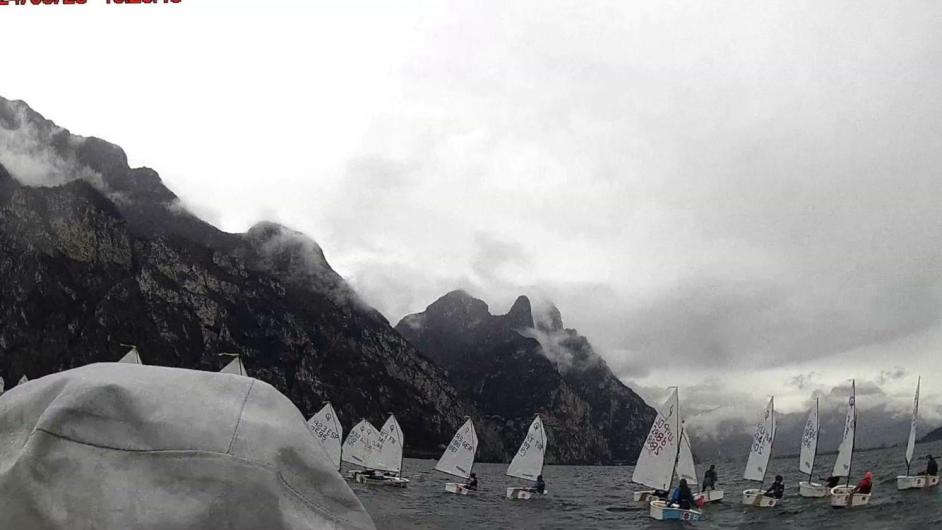 279s
541
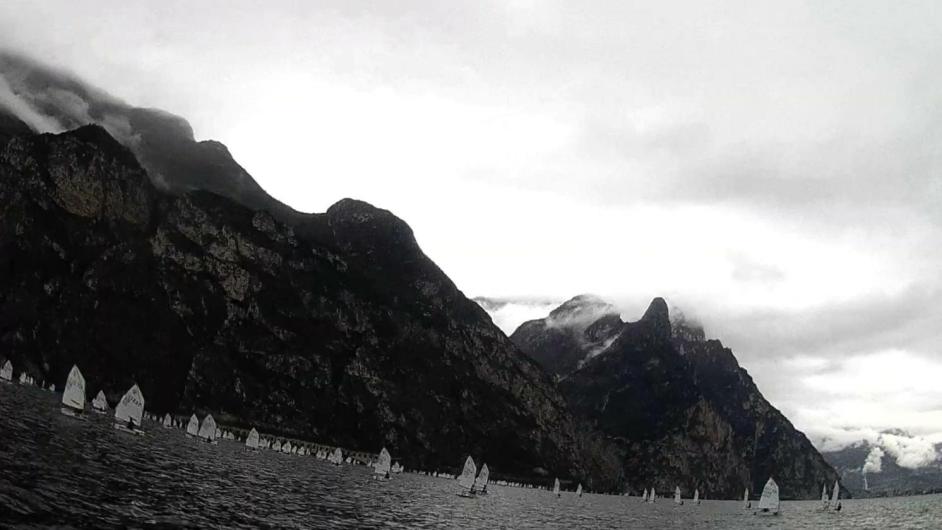 280s
542
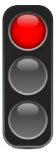 PUMP 6  - 42.2 a - Repeated flicks of a sail due to body pumping are prohibited
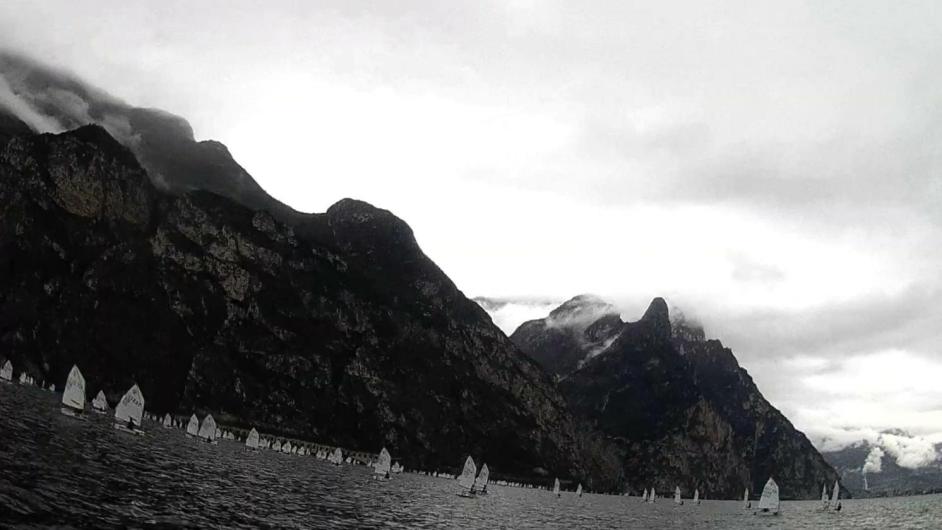 280s
543
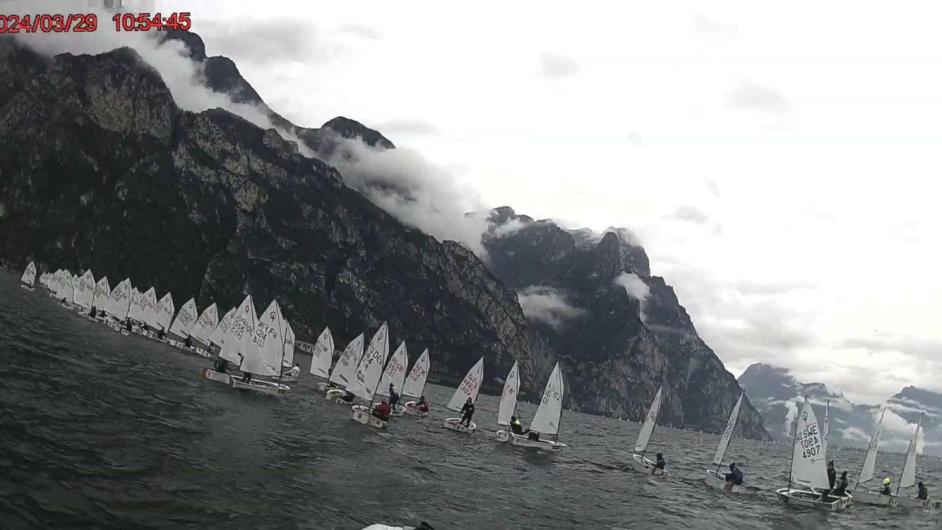 281s
544
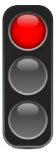 PUMP 6  - 42.2 a - Repeated flicks of a sail due to body pumping are prohibited.
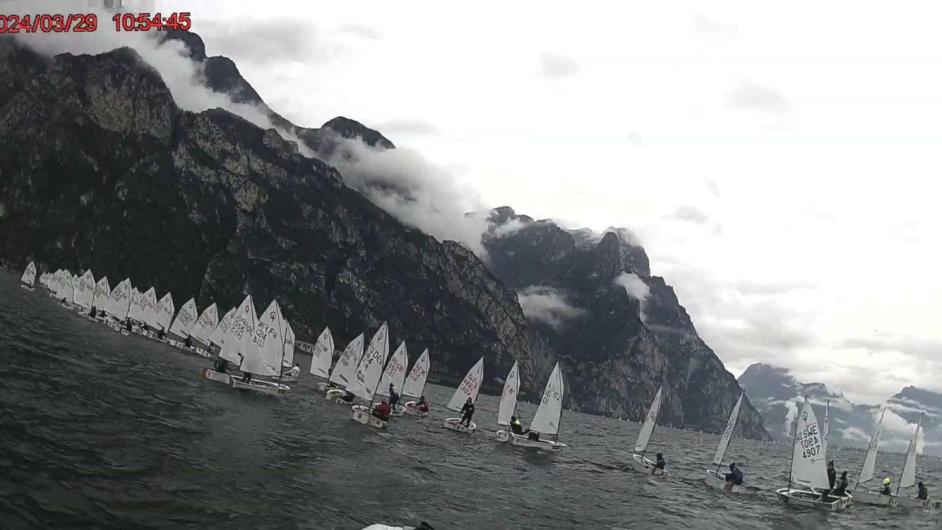 281s
545
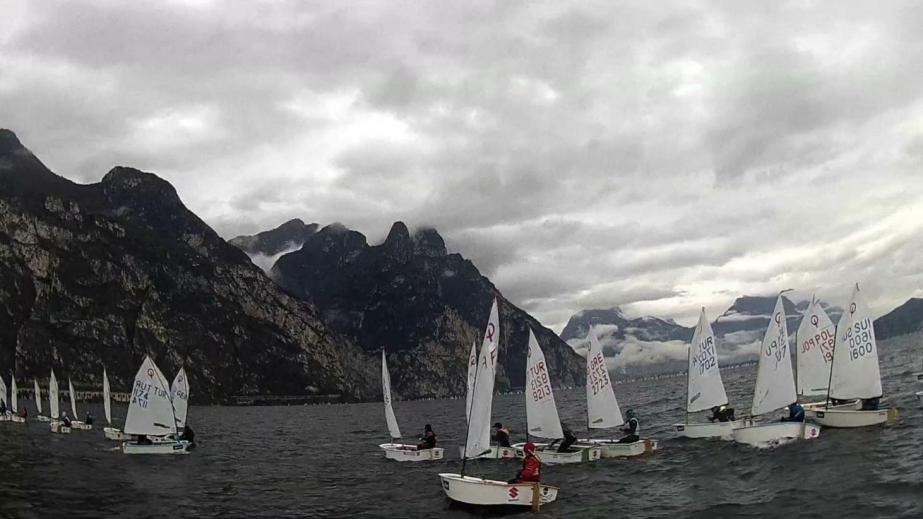 282s
546
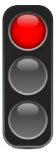 PUMP 6  - 42.2 a - Repeated flicks of a sail due to body pumping are prohibited.
SCULL 2 - 42.2 d - After a boat has sculled in one direction, further connected sculling to offset the first sculling action is  prohibited.
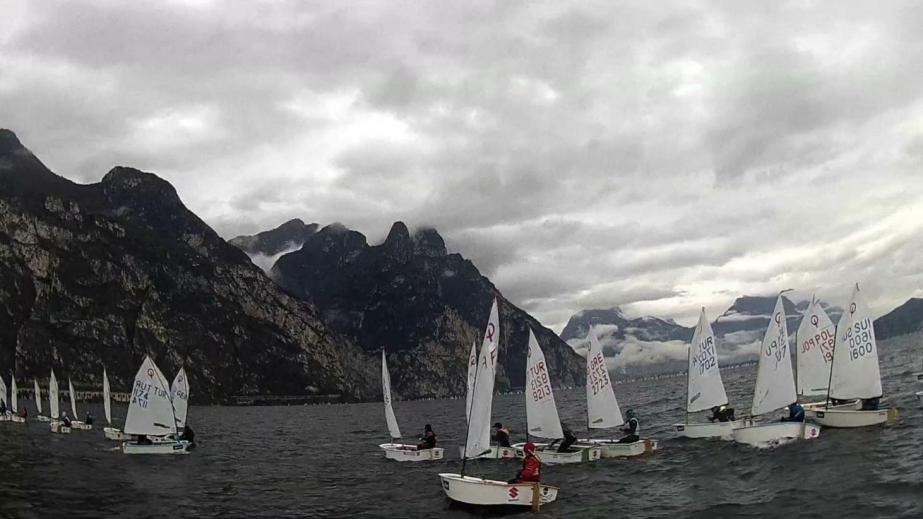 282s
547
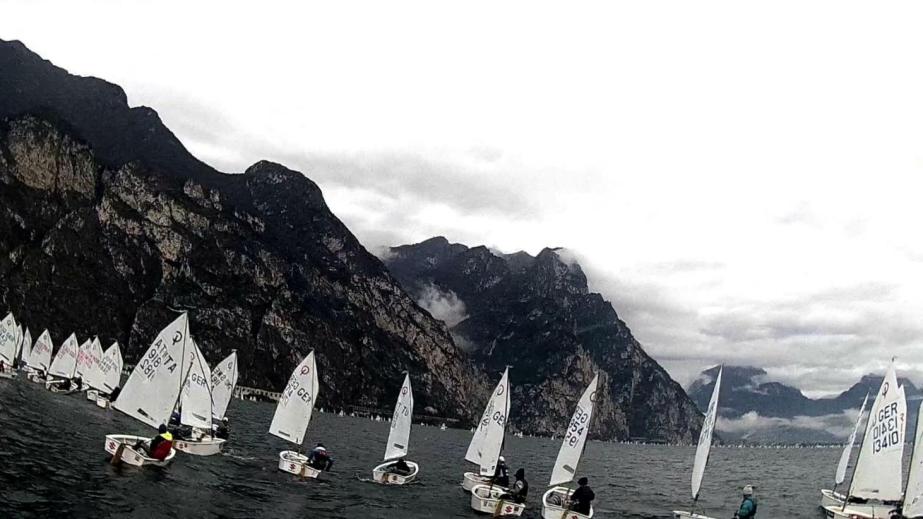 283s
548
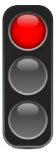 PUMP 6  - 42.2 a - Repeated flicks of a sail due to body pumping are prohibited.
SCULL 2 - 42.2 d - After a boat has sculled in one direction, further connected sculling to offset the first sculling action is  prohibited.
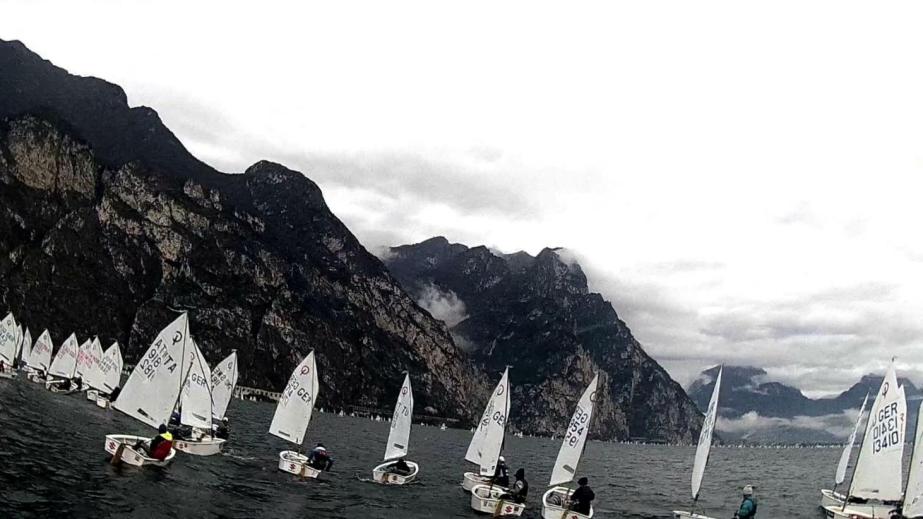 283s
549
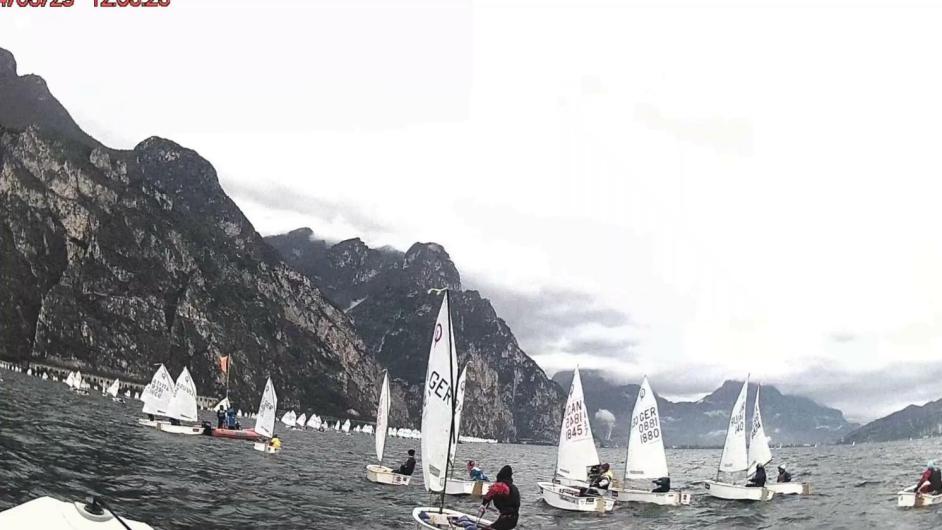 284s
550
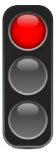 PUMP 3  - 42.2 a - Except when permitted under rule 42.3(c), one pump may be prohibited under rule 42.1.
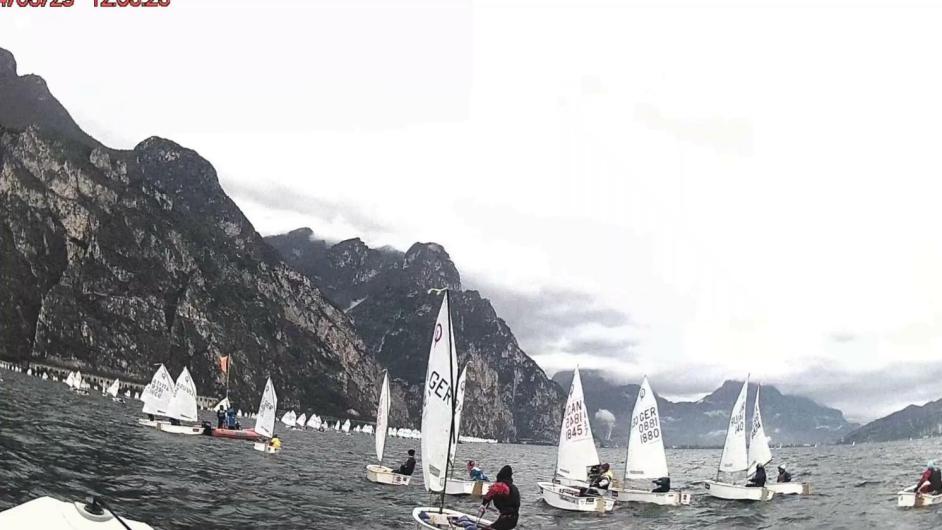 284s
551
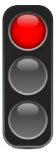 PUMP 3  - 42.2 a - Except when permitted under rule 42.3(c), one pump may be prohibited under rule 42.1.
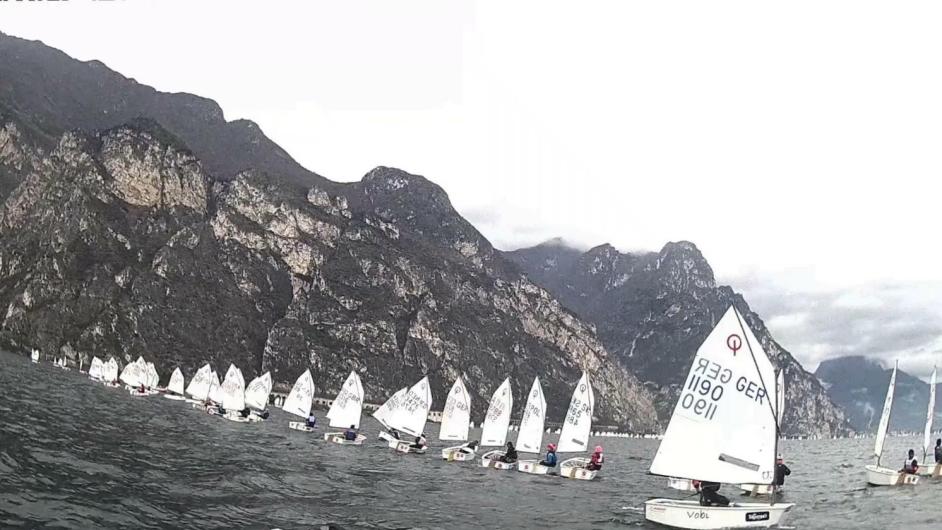 285s
552
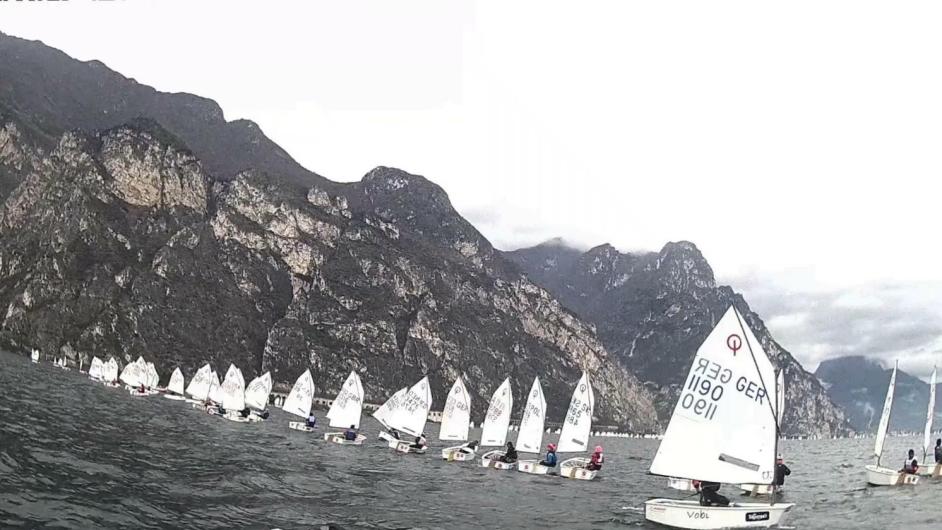 285s
553
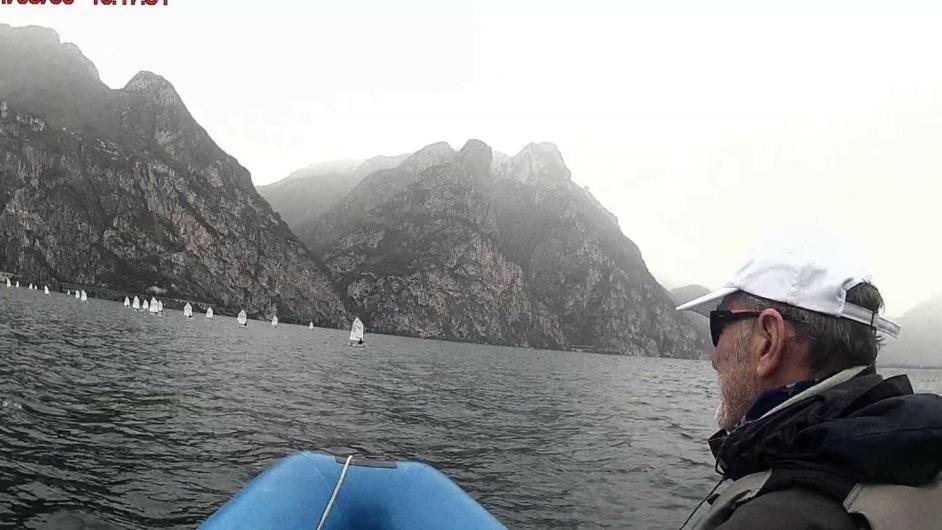 286s
554
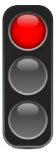 PUMP 6  - 42.2 a - Repeated flicks of a sail due to body pumping are prohibited.
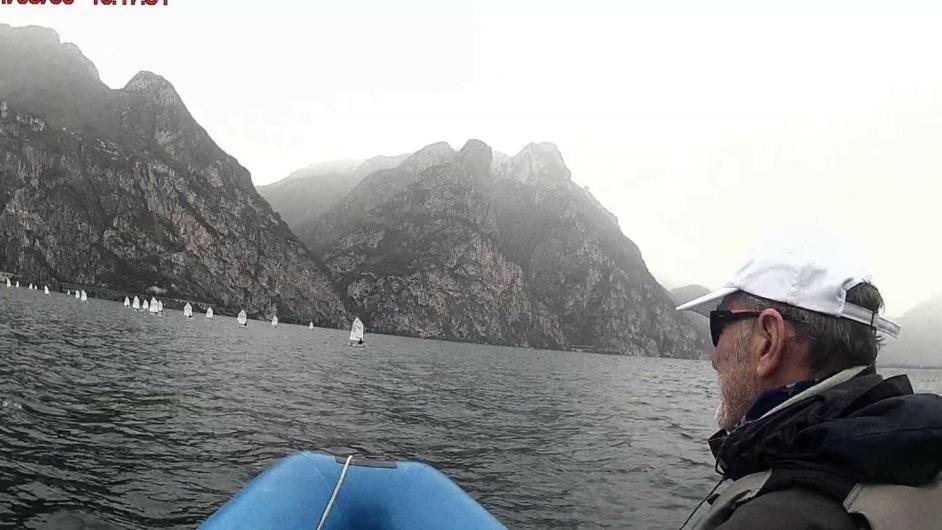 286s
555
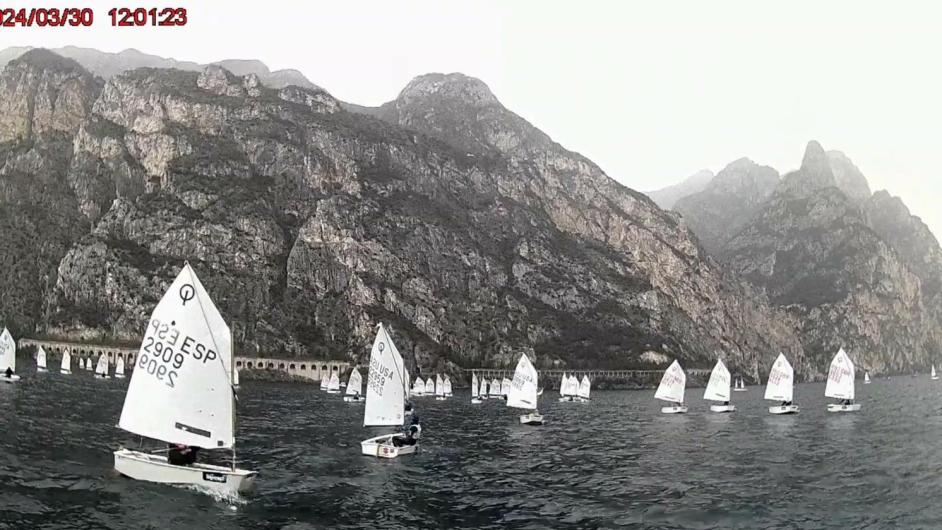 287s
556
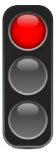 PUMP 6  - 42.2 a - Repeated flicks of a sail due to body pumping are prohibited.
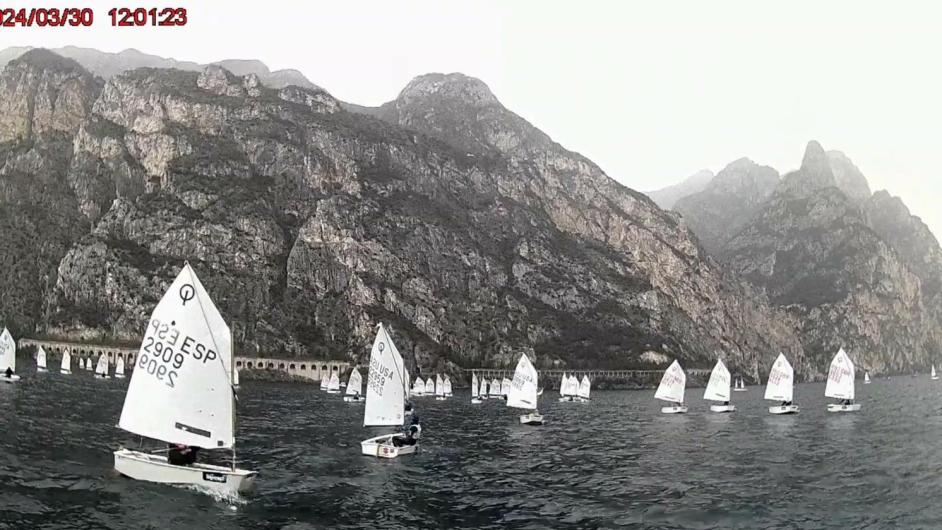 287s
557
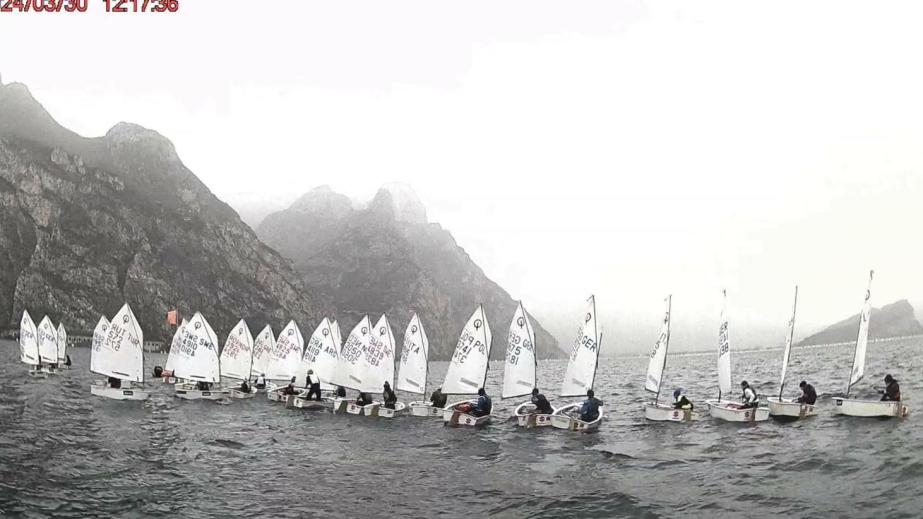 288s
558
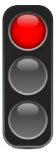 PUMP 6  - 42.2 a - Repeated flicks of a sail due to body pumping are prohibited.
SCULL 2 - 42.2 d - After a boat has sculled in one direction, further connected sculling to offset the first sculling action is  prohibited.
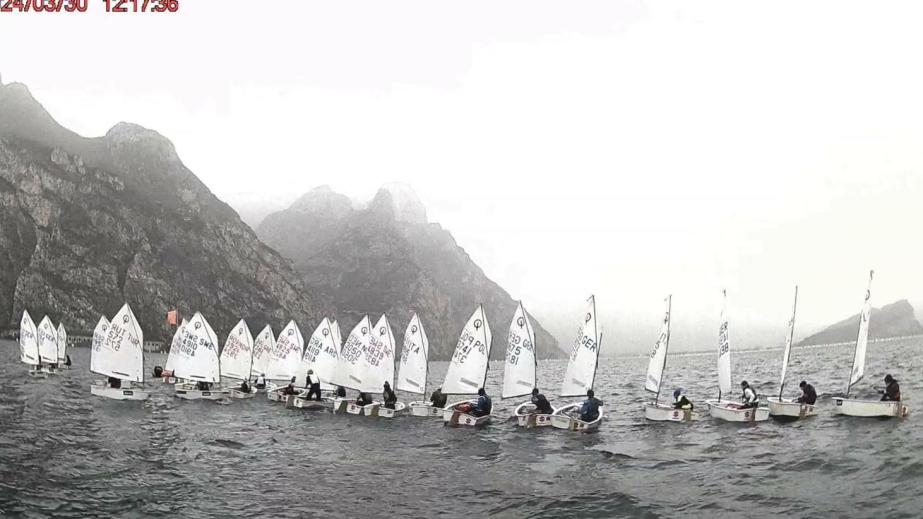 288s
559
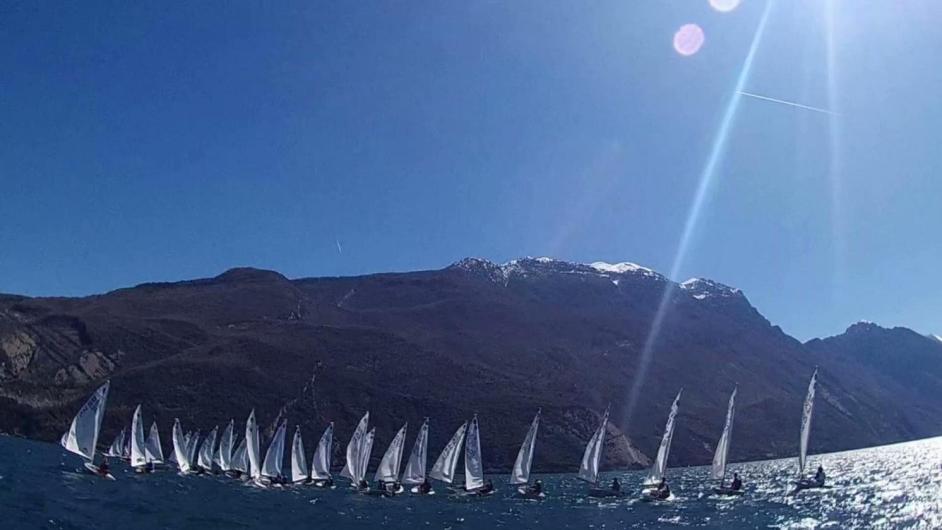 289s
560
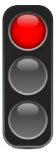 PUMP 6  - 42.2 a - Repeated flicks of a sail due to body pumping are prohibited.
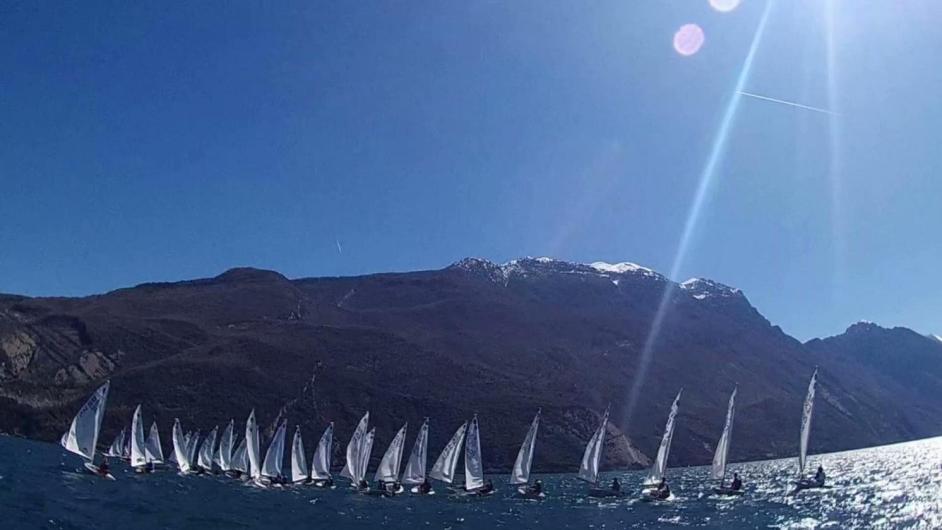 289s
561
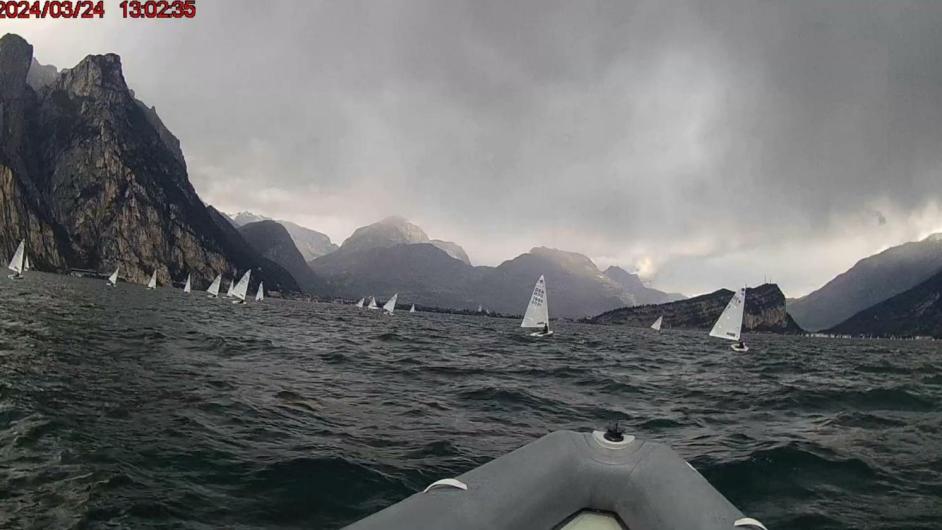 290s
562
ROCK 7 - 42.2b - Repeated rolling not linked to wave patterns is rocking prohibited by rule 42.2(b), even if the boat changes course with each roll.
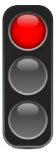 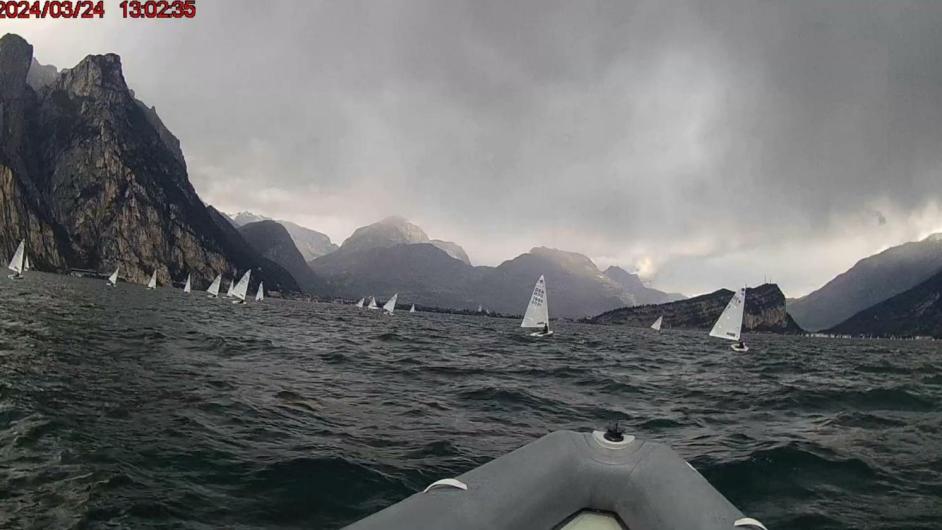 290s
563
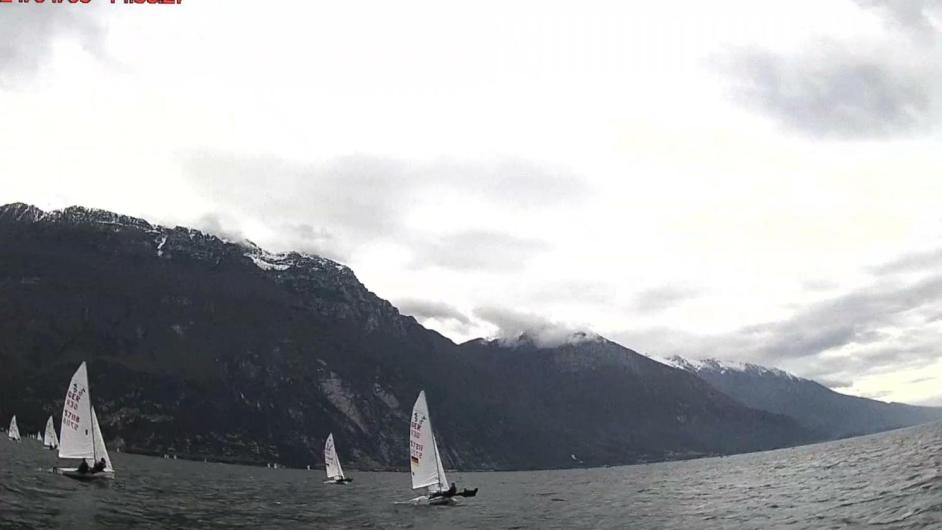 291s
564
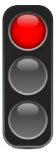 PUMP 1 - 42.2 a -  Fanning is moving a sail in and out not in response to wind shifts, gusts or waves.
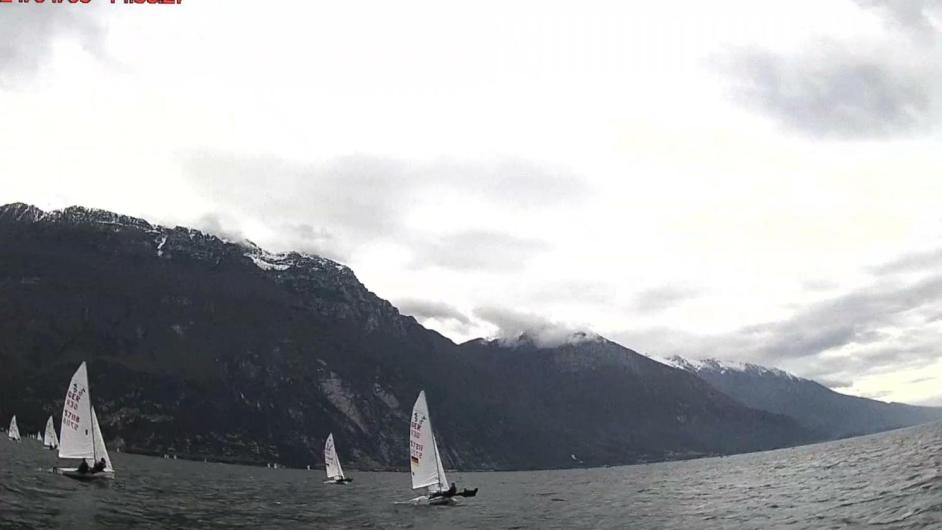 291s
565
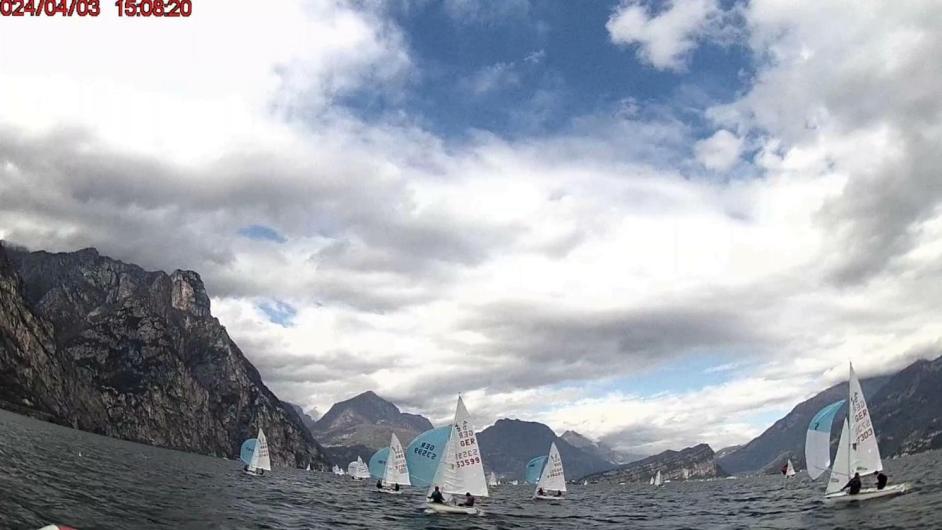 292s
566
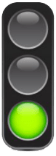 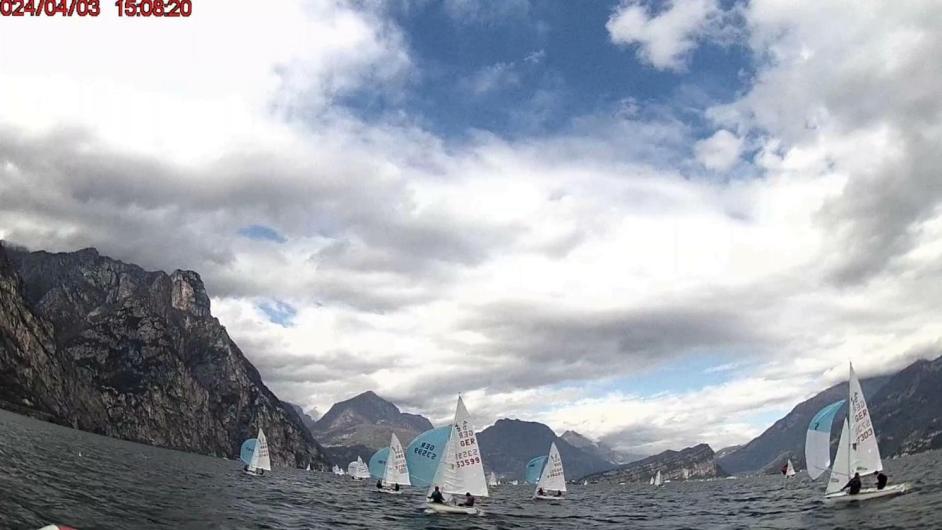 292s
567
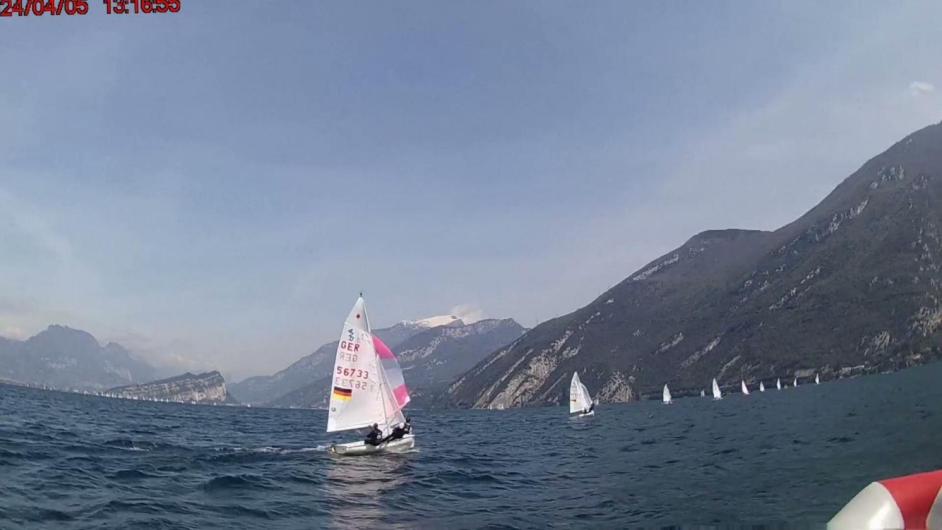 293s
568
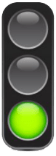 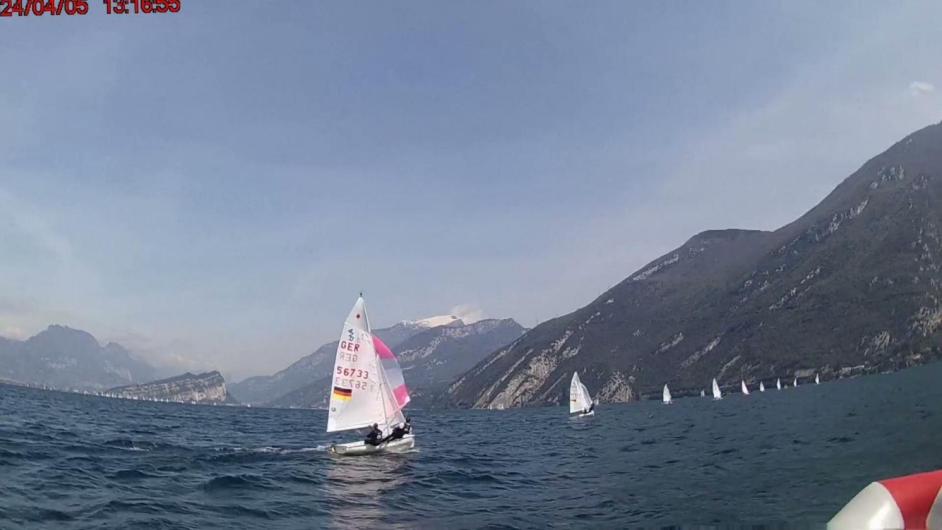 293s
569
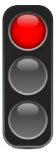 PUMP 1 - 42.2 a -  Fanning is moving a sail in and out not in response to wind shifts, gusts or waves.
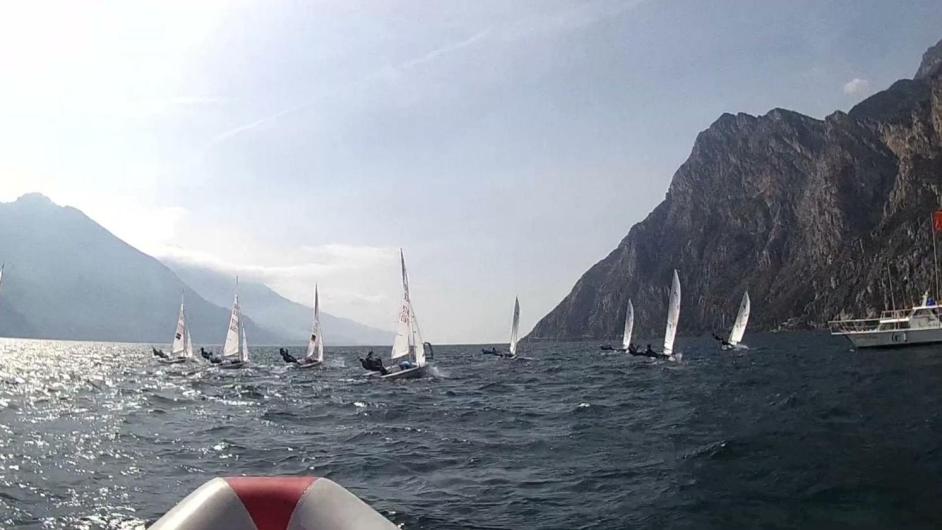 294s
570
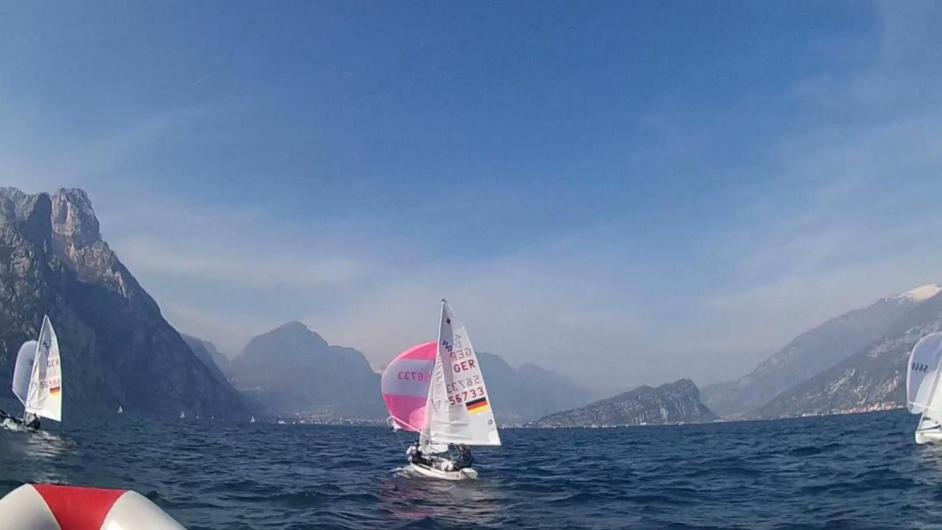 295s
571
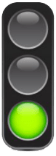 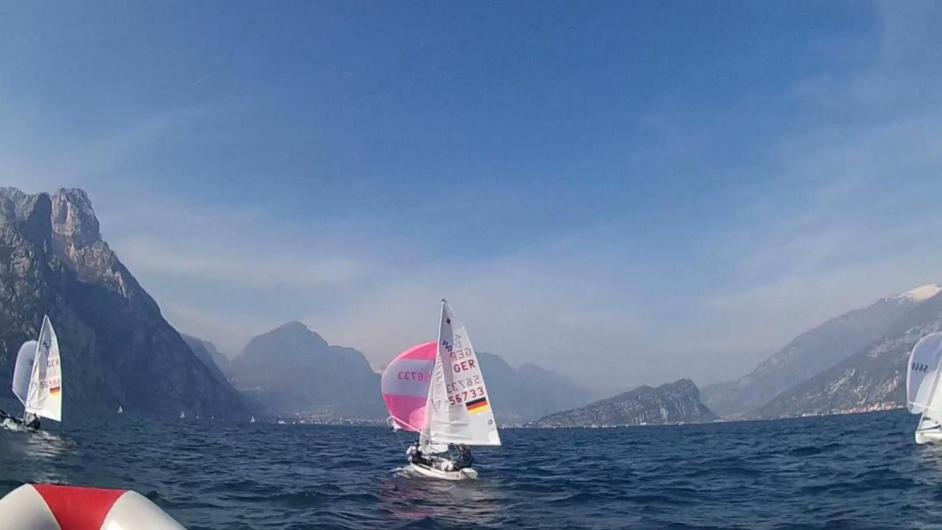 295s
572
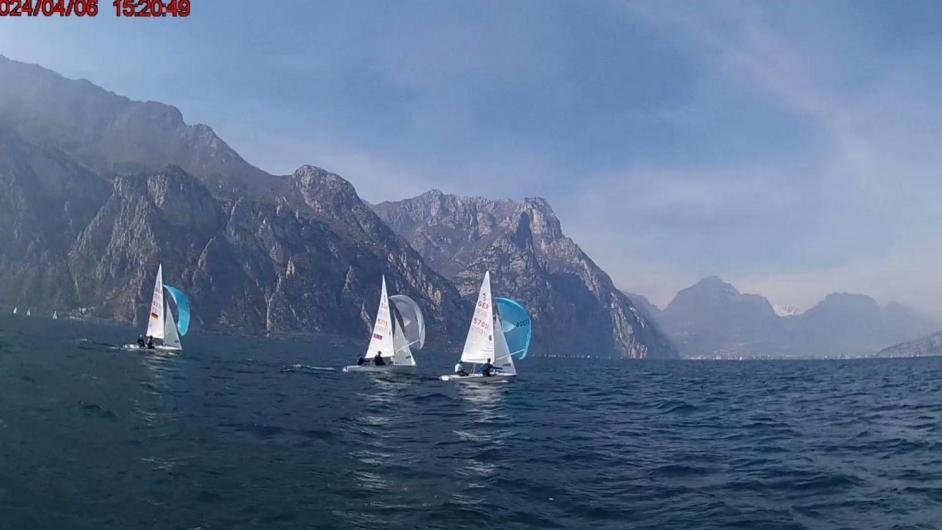 296s
573
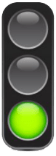 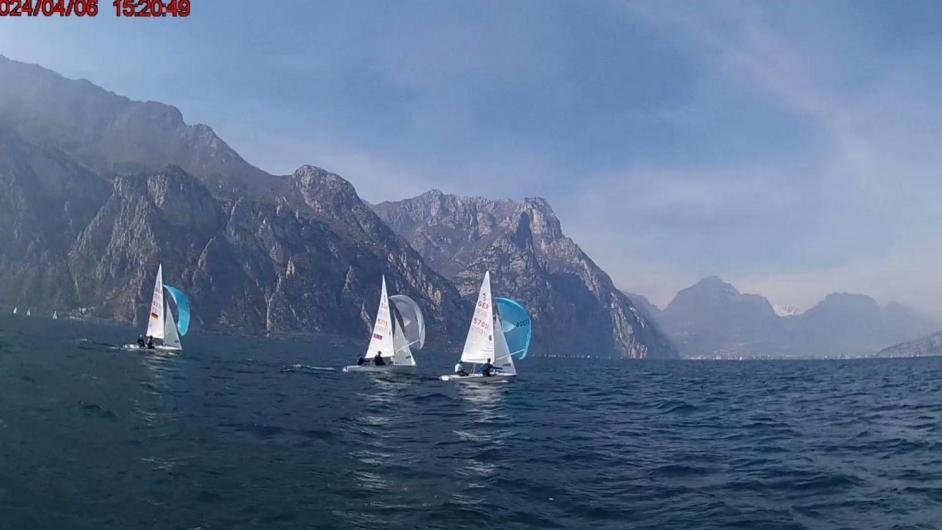 296s
574
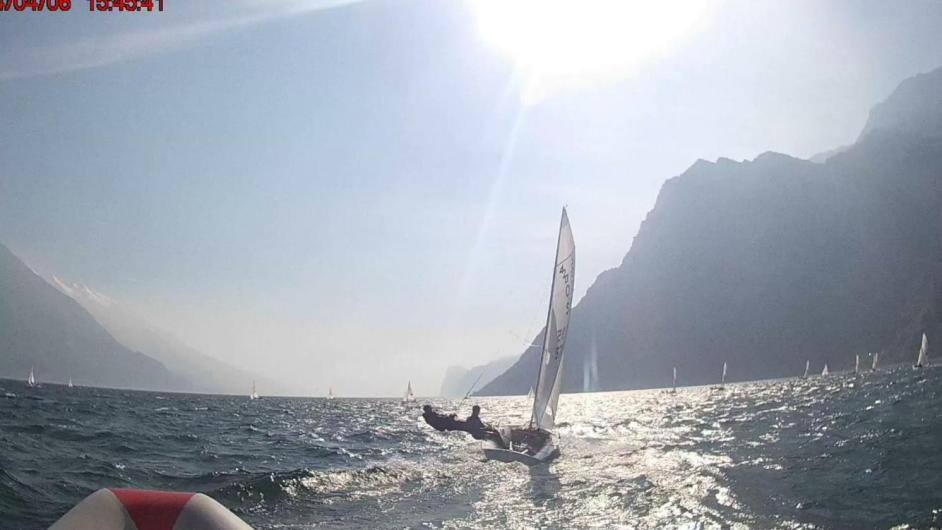 297s
575
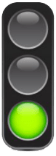 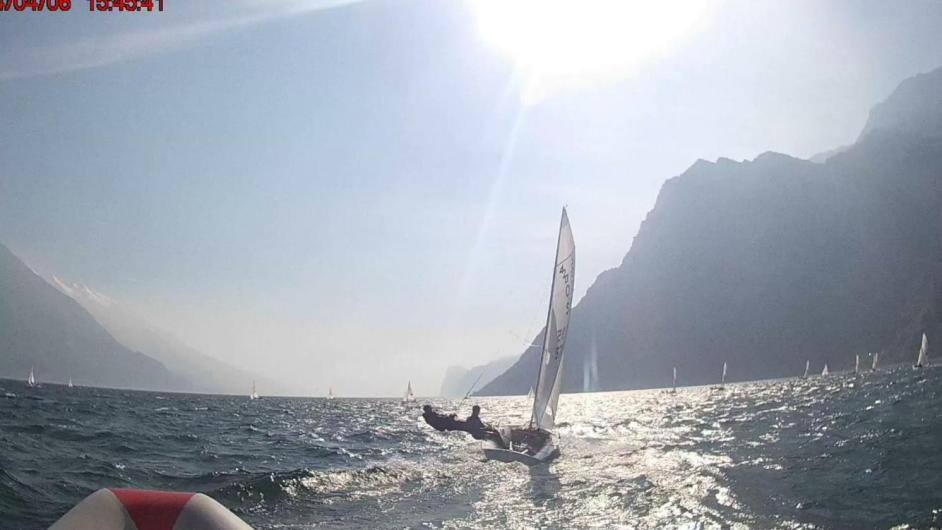 297s
576
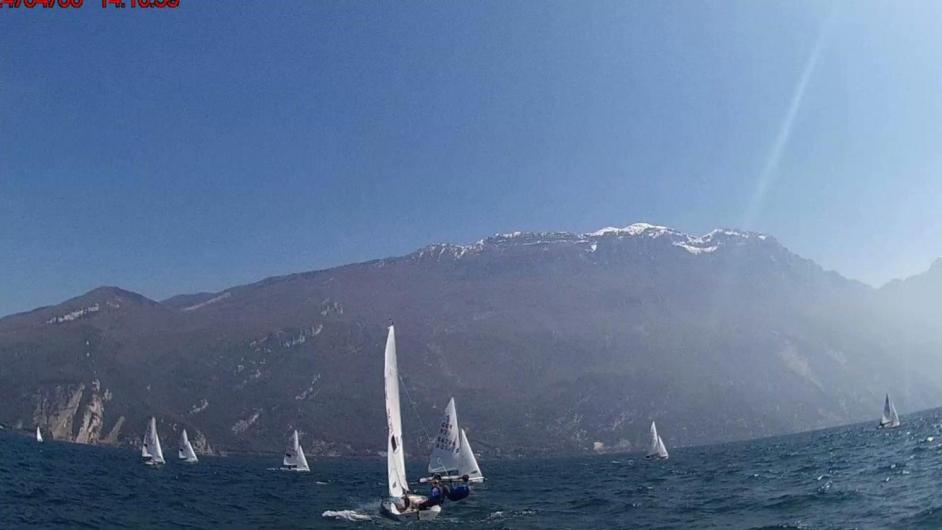 298s
577
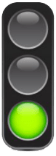 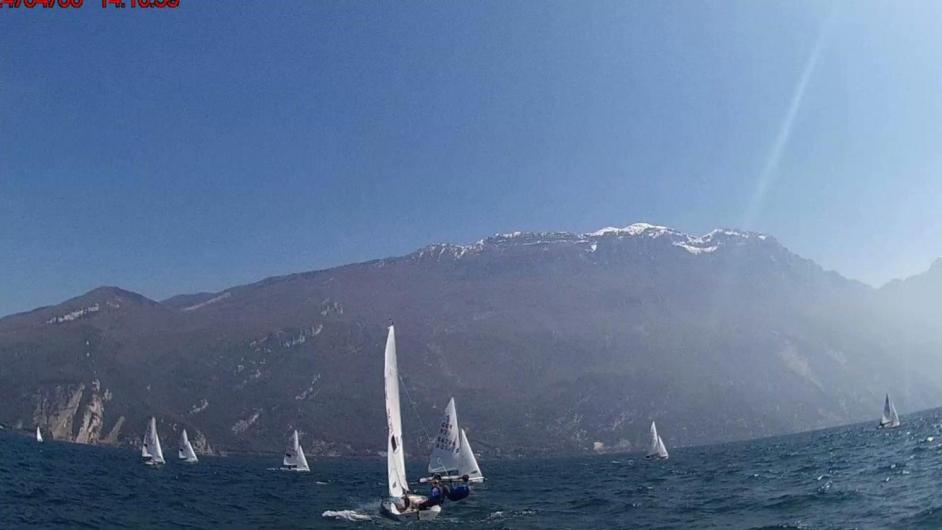 298s
578
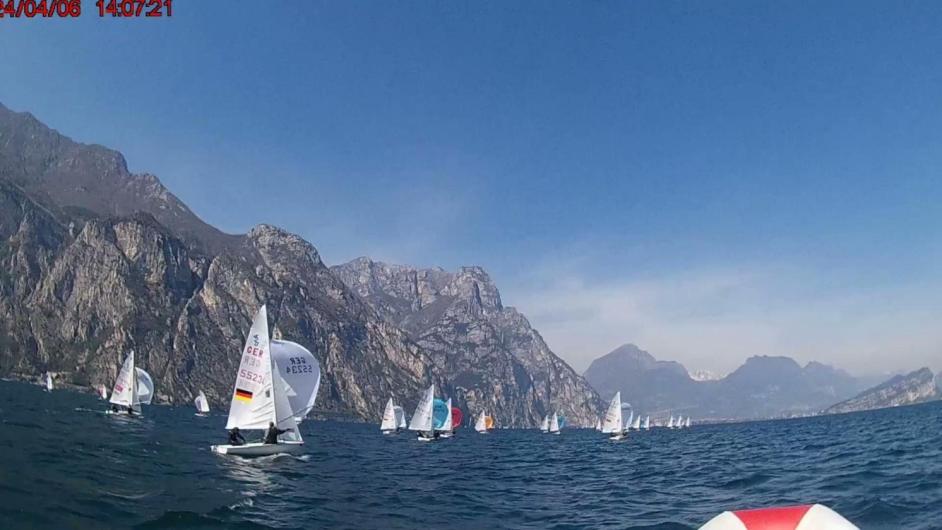 299s
579
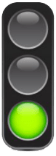 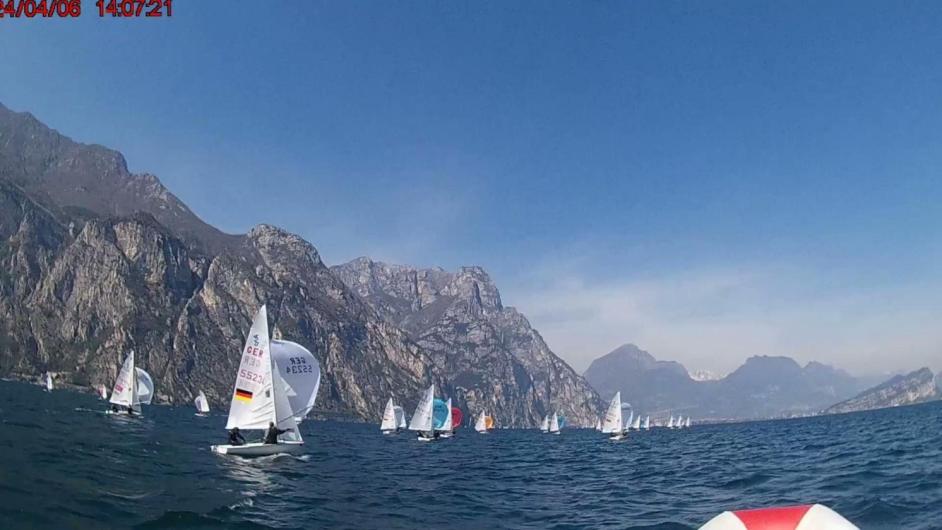 299s
580
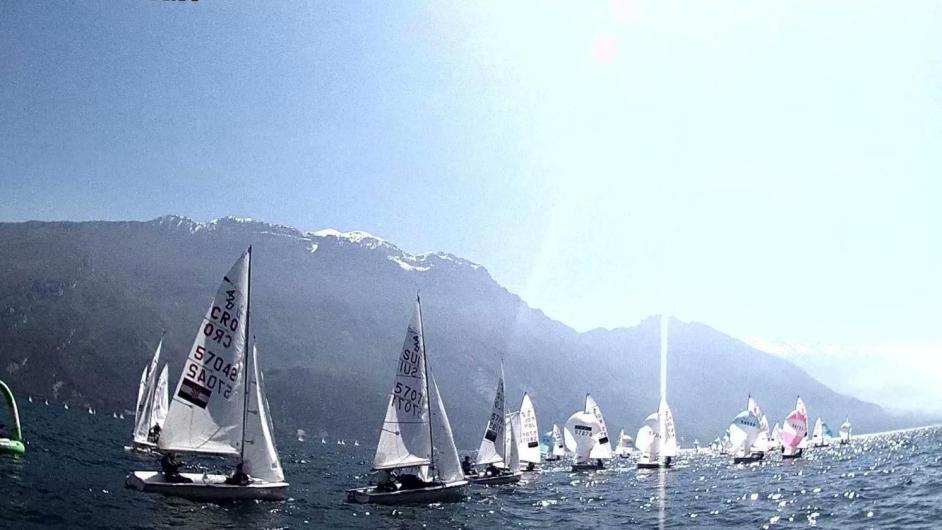 300s
581
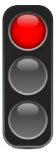 BASIC 6  - 42.1 After a tack when a boat in on her new close-hauled course, body movement clearly propelling the boat is prohibited under rule 42.1.
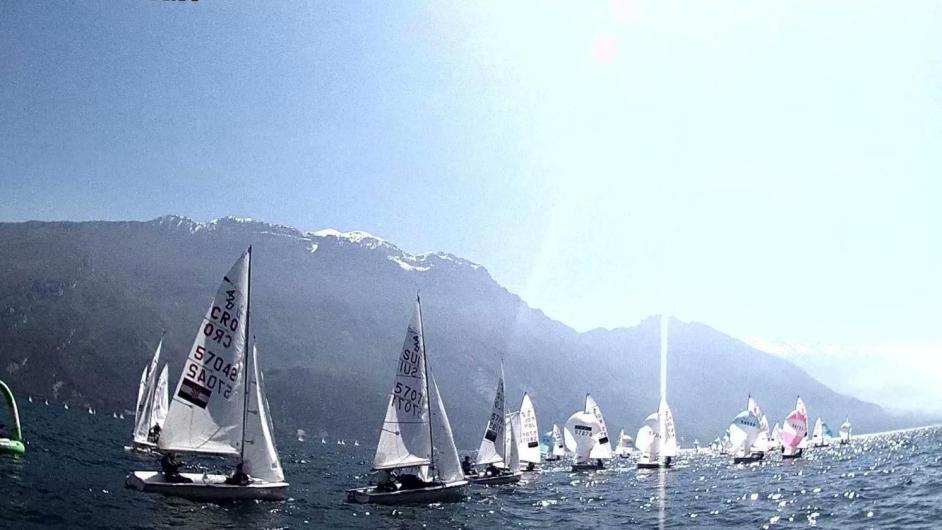 300s
582
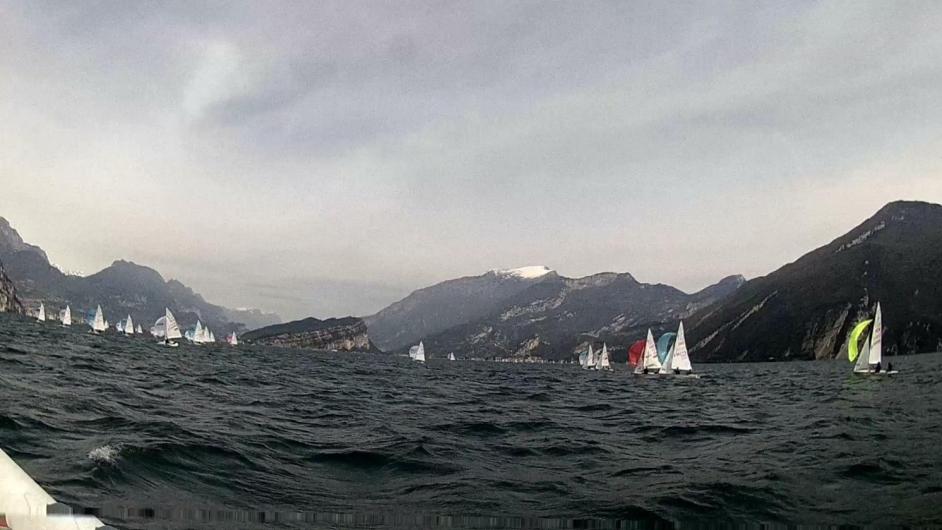 301s
583
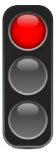 PUMP 1 - 42.2 a -  Fanning is moving a sail in and out not in response to wind shifts, gusts or waves.
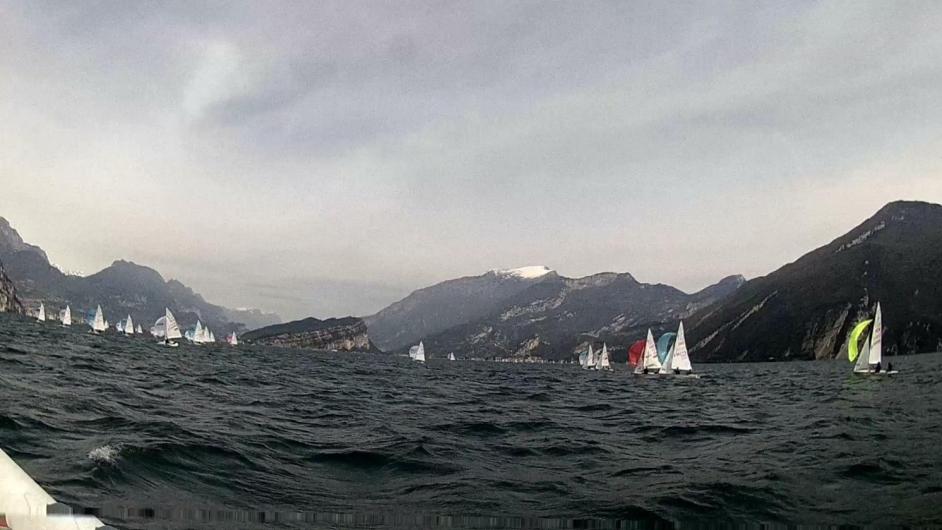 301s
584
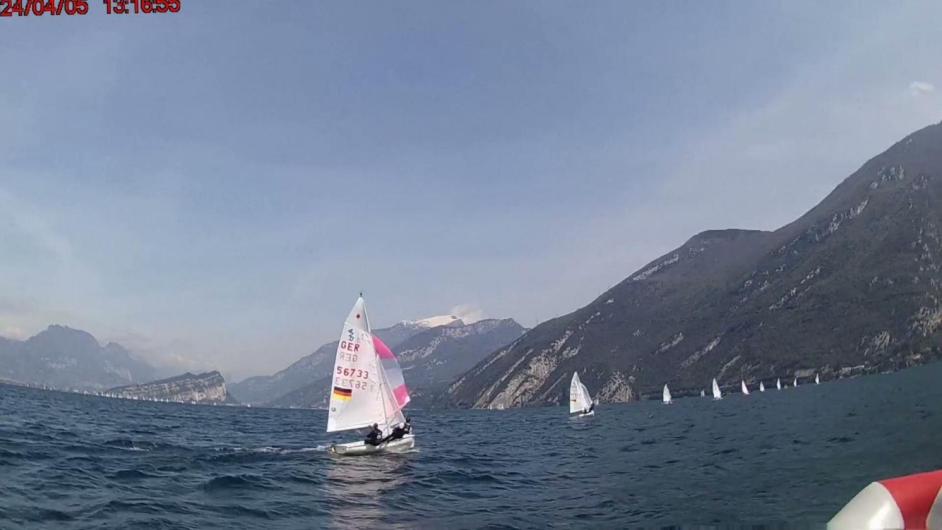 302s
585
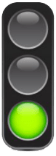 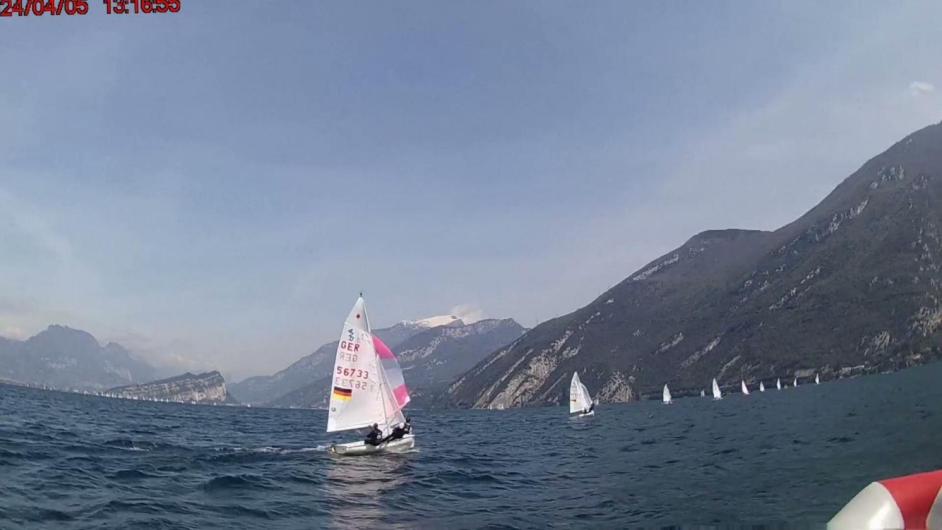 302s
586
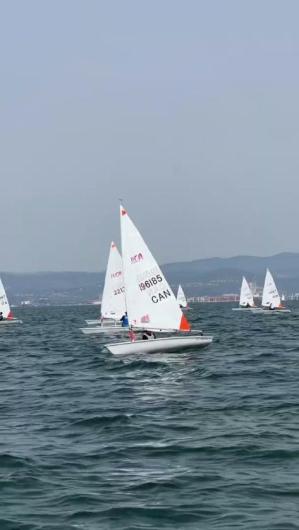 303
587
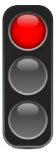 BASIC 6  - 42.1 After a tack when a boat in on her new close-hauled course, body movement clearly propelling the boat is prohibited under rule 42.1.
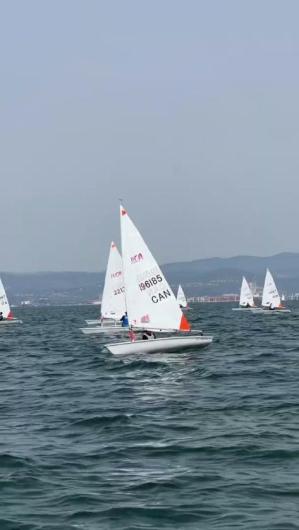 303
588
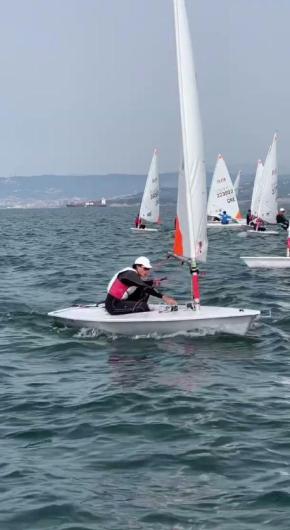 304
589
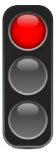 BASIC 6  - 42.1 After a tack when a boat in on her new close-hauled course, body movement clearly propelling the boat is prohibited under rule 42.1.
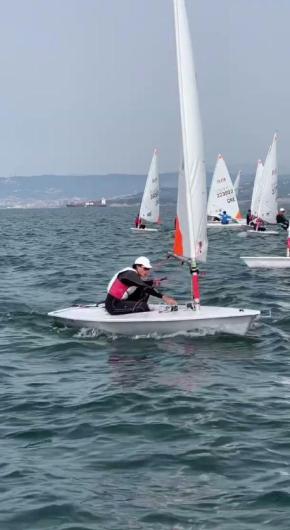 304
590
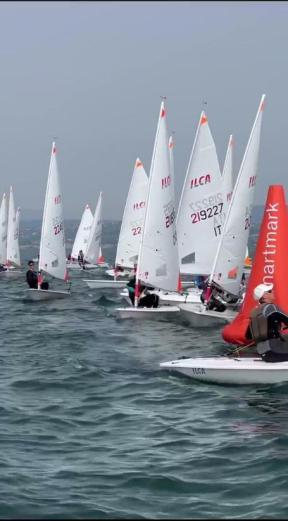 303
591
BASIC 6  - 42.1 After a tack when a boat in on her new close-hauled course, body movement clearly propelling the boat is prohibited under rule 42.1.
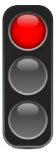 PUMP 3  - 42.2 a - Except when permitted under rule 42.3(c), one pump may be prohibited under rule 42.1
SCULL 2 - 42.2 d - After a boat has sculled in one direction, further connected sculling to offset the first sculling action is  prohibited.
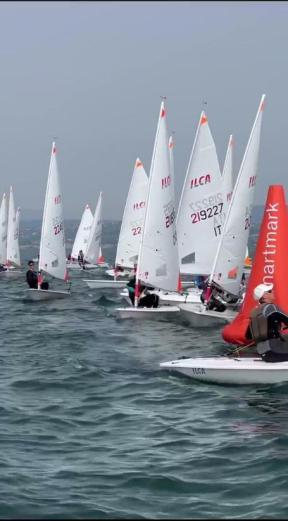 303
592
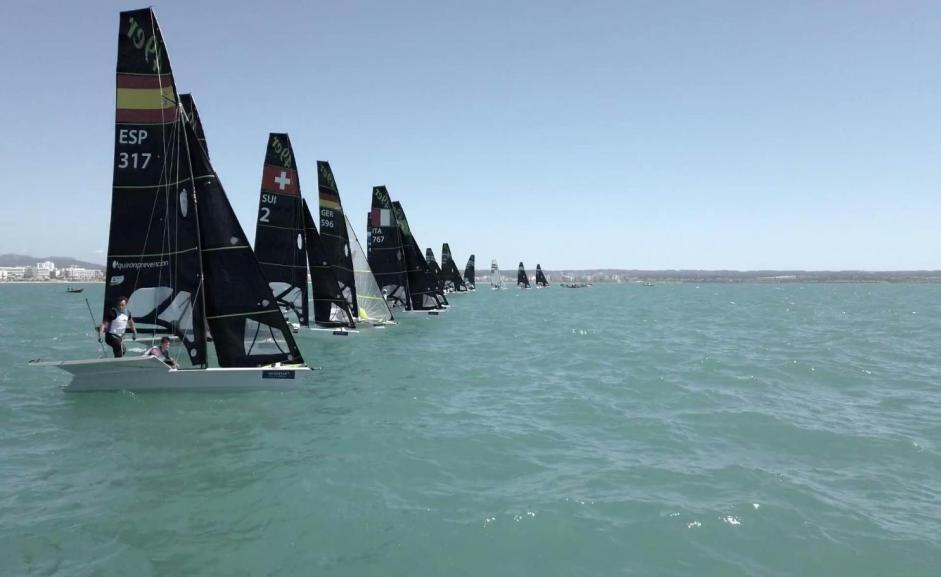 306
593
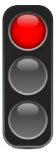 BASIC 4  Except when permitted under rule 42.3, any single action of the body that clearly propels the boat (in any direction) is prohibited.
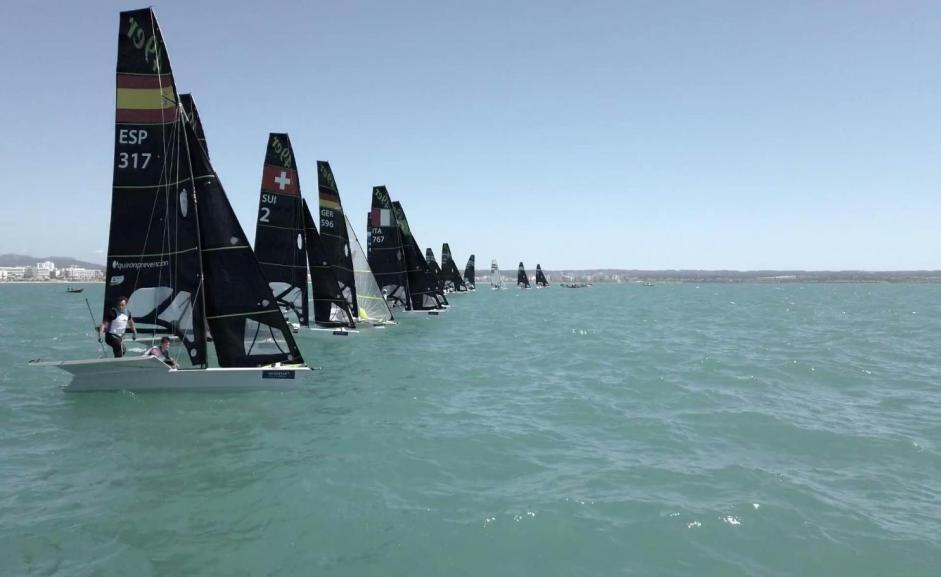 306
594
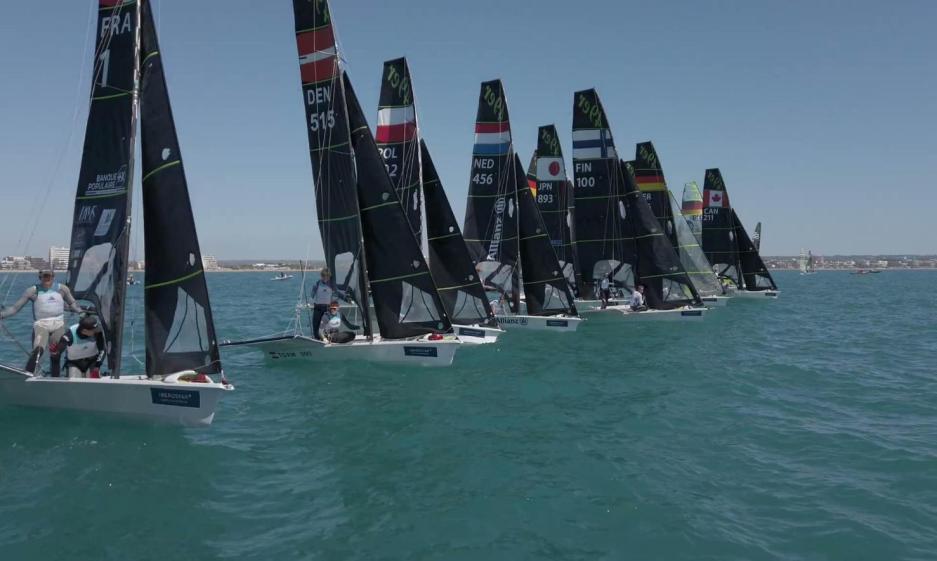 307
595
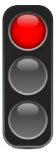 BASIC 4  Except when permitted under rule 42.3, any single action of the body that clearly propels the boat (in any direction) is prohibited.
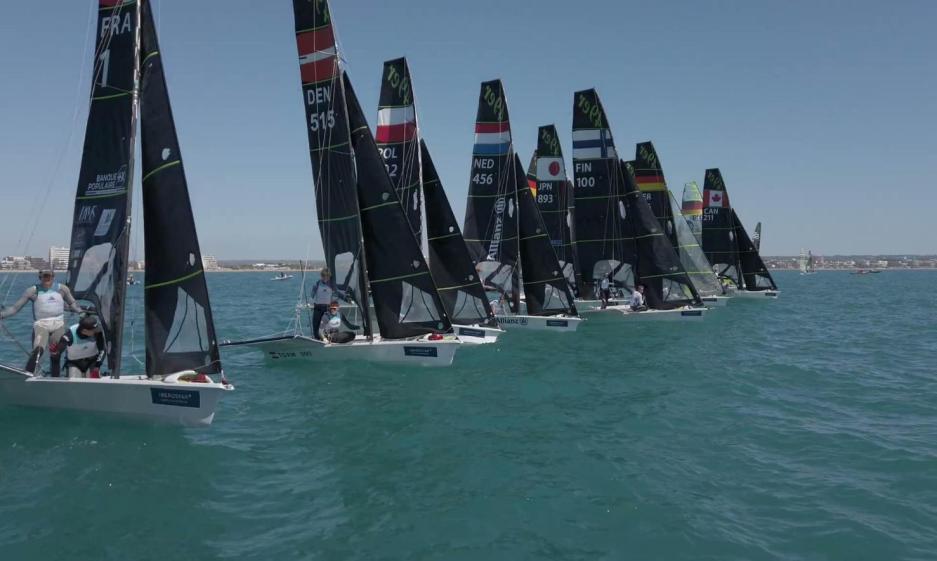 307
596
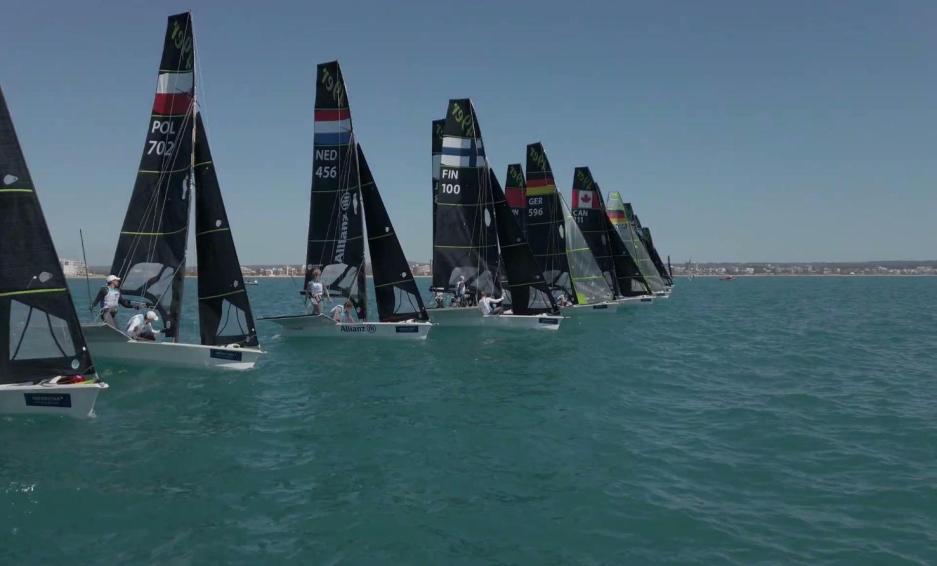 308
597
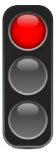 BASIC 4  Except when permitted under rule 42.3, any single action of the body that clearly propels the boat (in any direction) is prohibited.
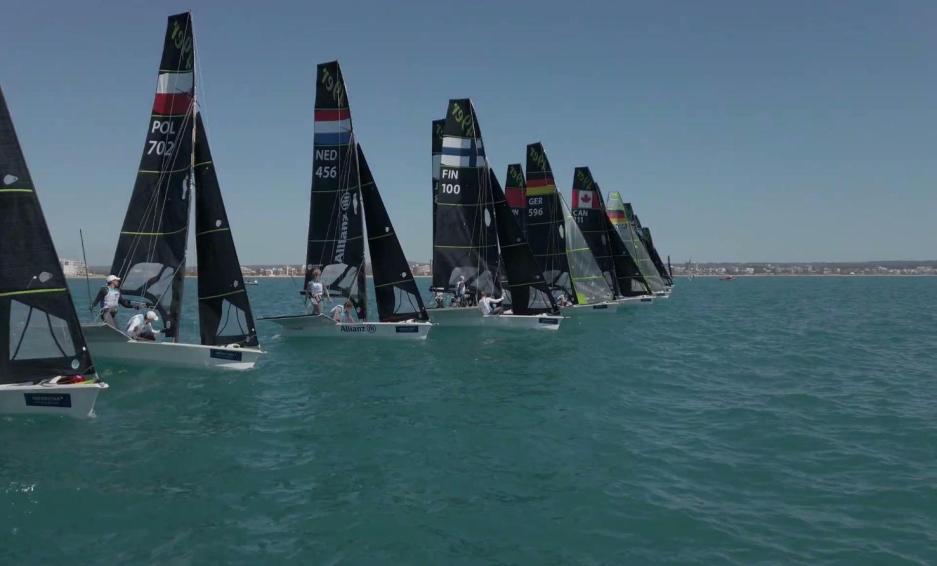 308
598
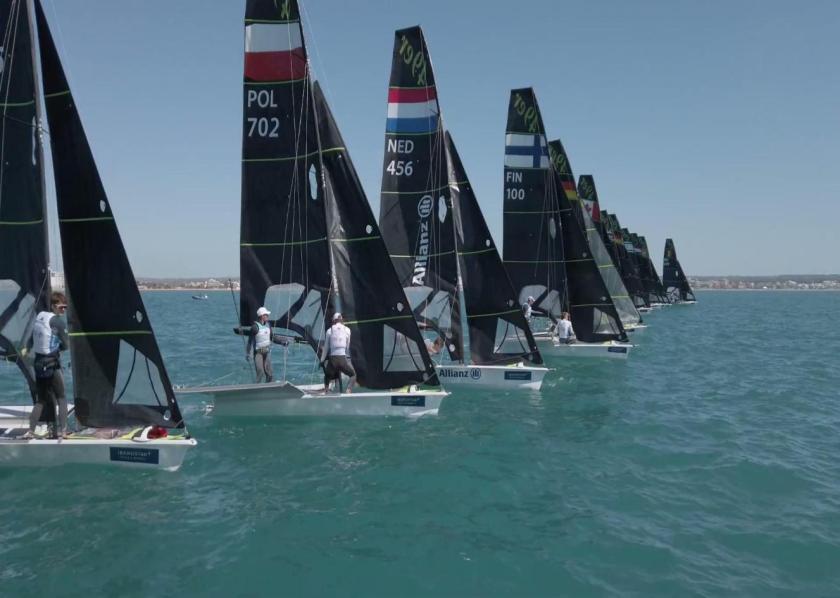 309
599
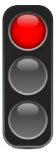 PUMP 6  - 42.2 a - Repeated flicks of a sail due to body pumping are prohibited
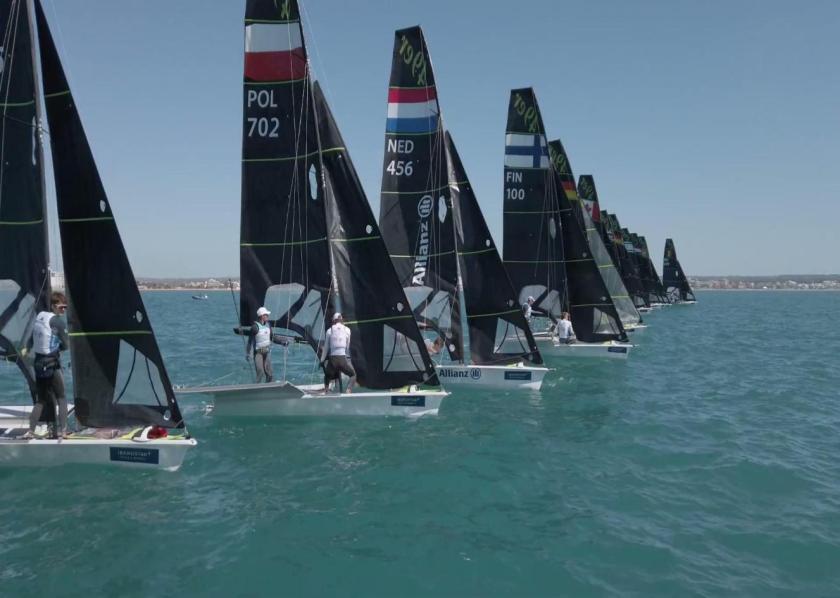 309
600
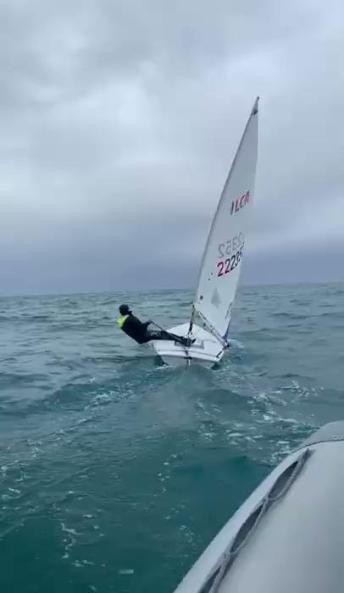 310
601
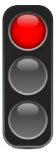 SCULL 2 - 42.2 d - After a boat has sculled in one direction, further connected sculling to offset the first sculling action is  prohibited.
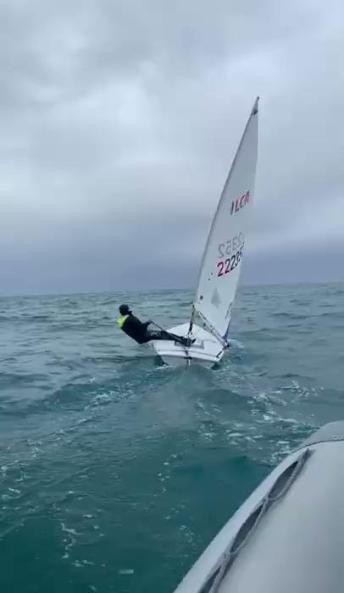 310
602
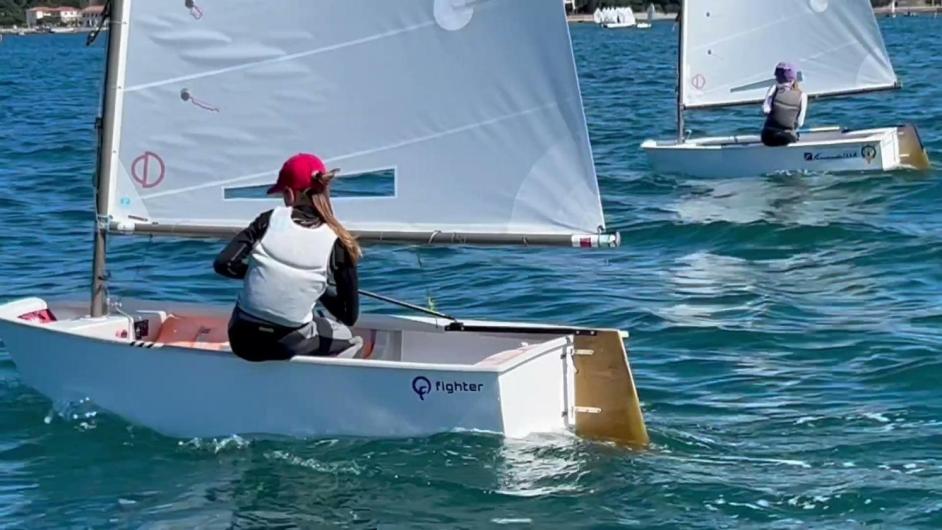 311
603
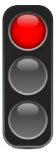 42.2 (c)  Ooching: sudden forward body movement, stopped abruptly
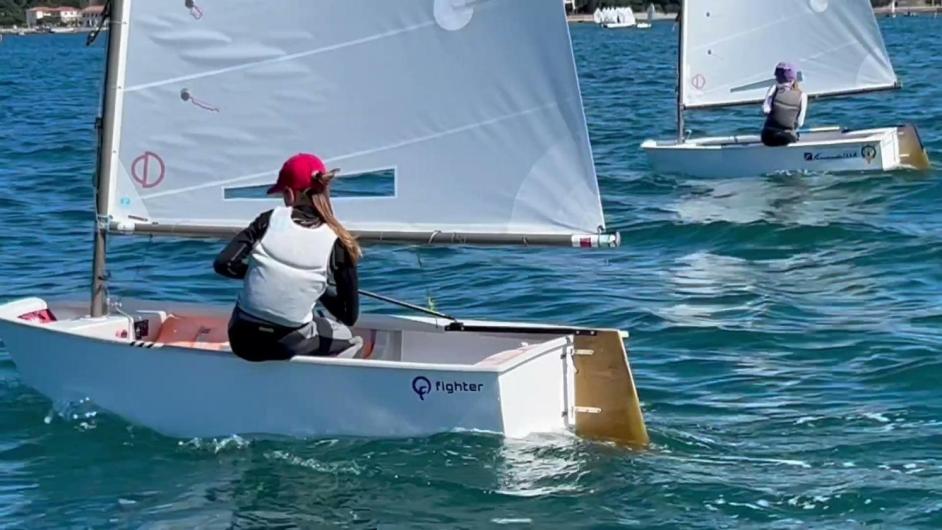 311
604
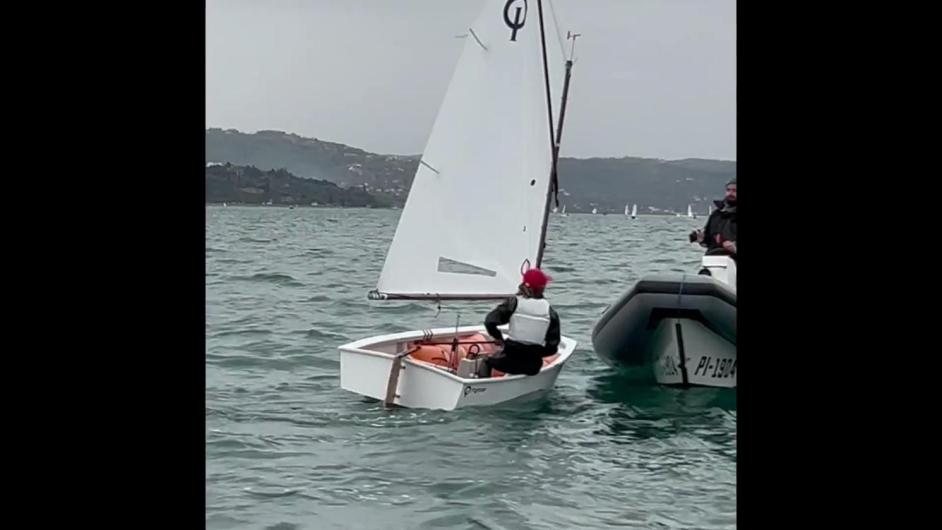 312
605
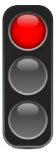 SCULL 2 - 42.2 d - After a boat has sculled in one direction, further connected sculling to offset the first sculling action is  prohibited.
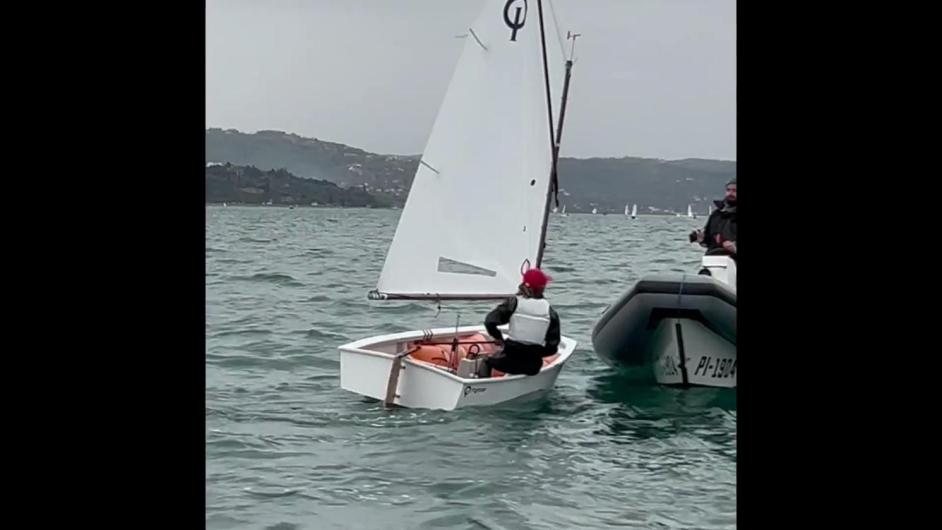 312
606
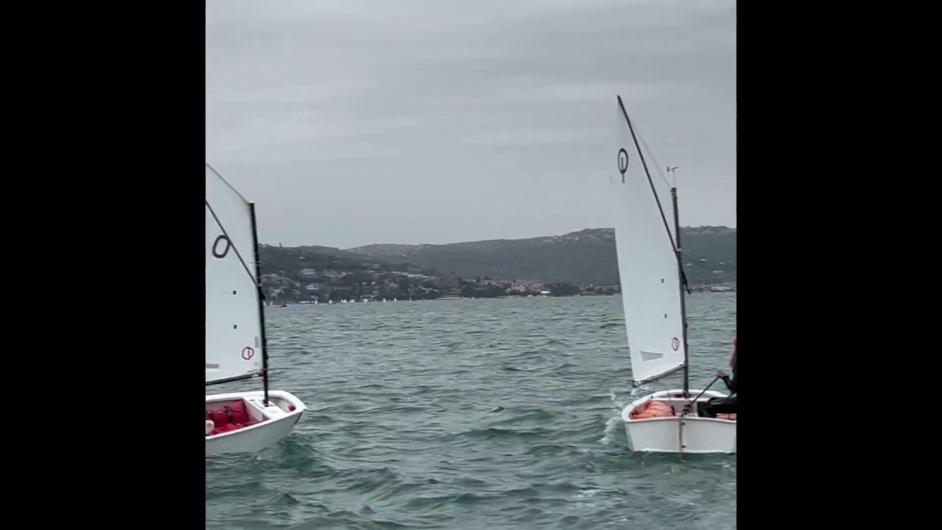 313
607
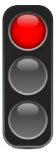 PUMP 6  - 42.2 a - Repeated flicks of a sail due to body pumping are prohibited.
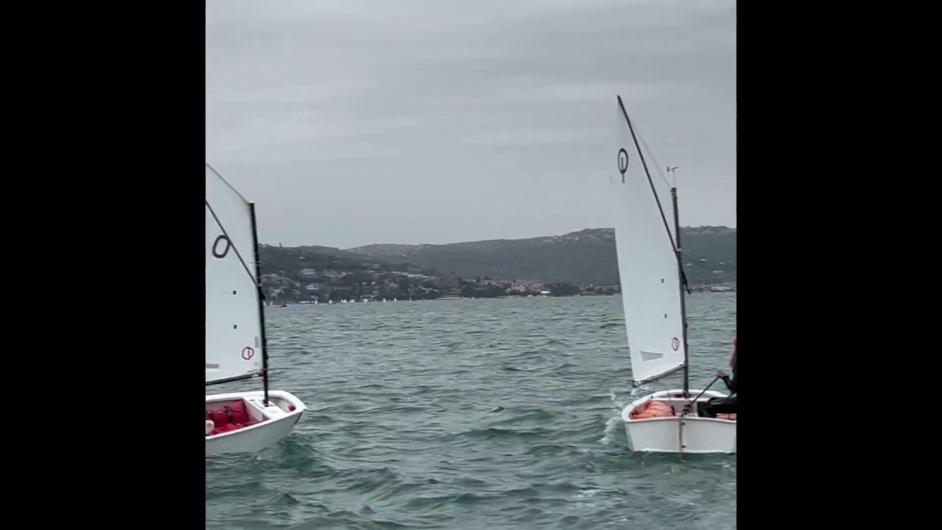 313
608
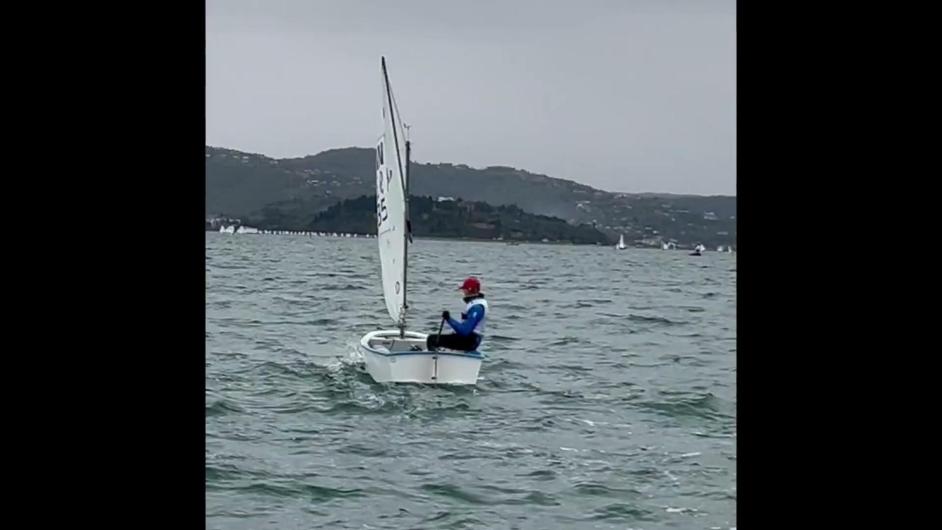 314
609
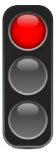 SCULL 2 - 42.2 d - After a boat has sculled in one direction, further connected sculling to offset the first sculling action is  prohibited.
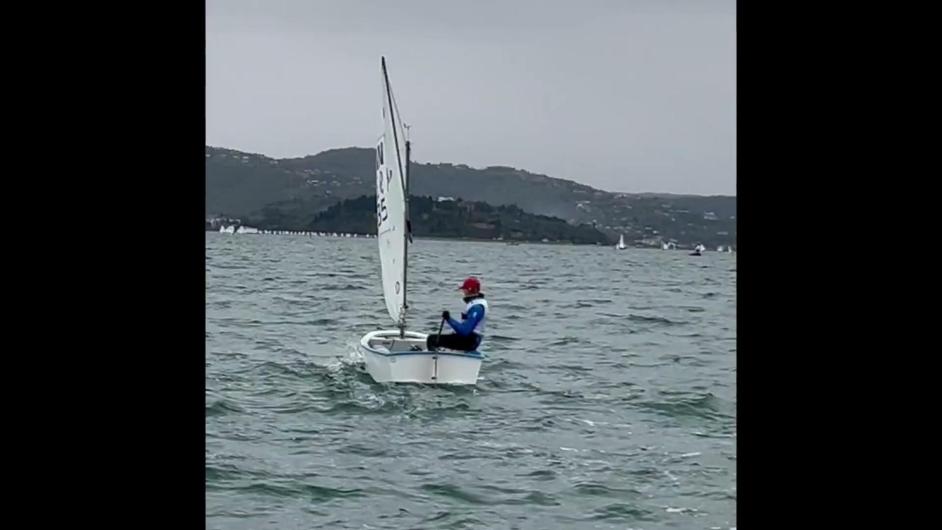 314
610
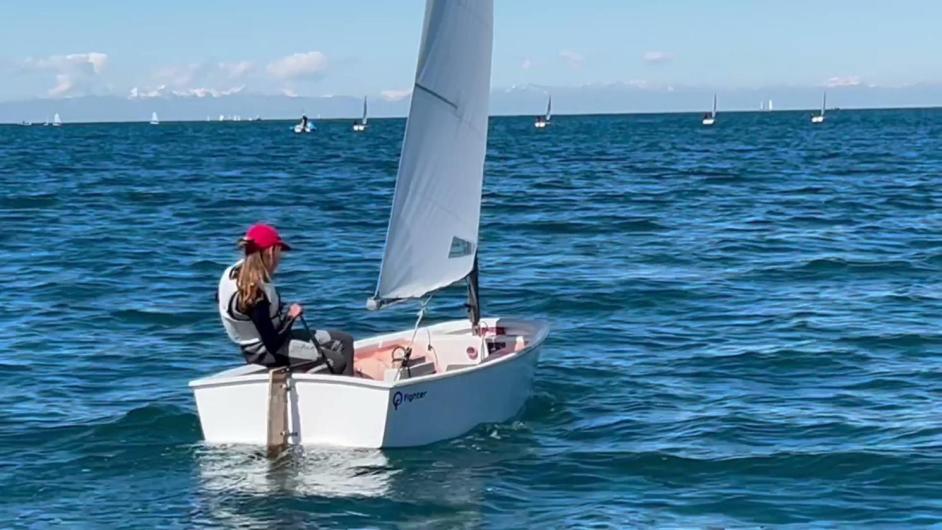 315
611
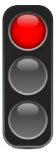 SCULL 2 - 42.2 d - After a boat has sculled in one direction, further connected sculling to offset the first sculling action is  prohibited.
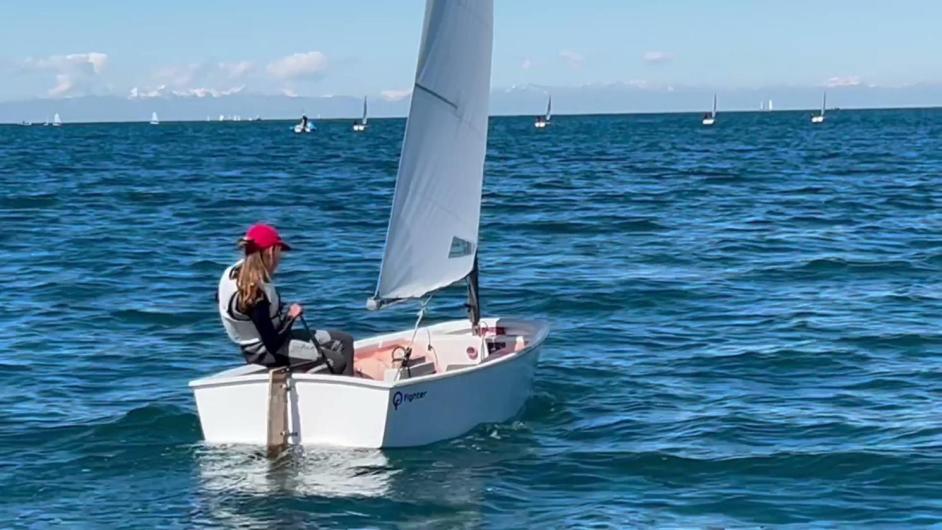 315
612
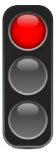 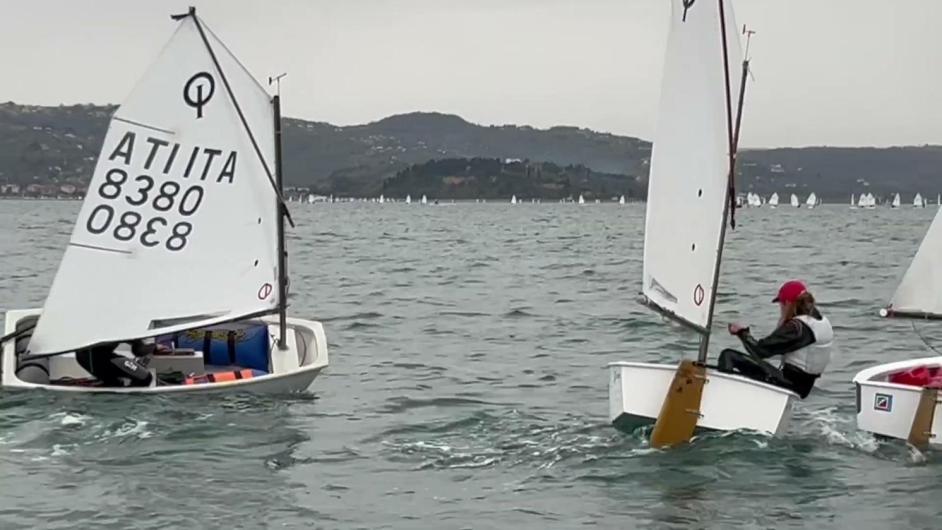 316
613
42.2(a)   	pumping: repeated fanning of any sail either by pulling in and releasing the sail or by vertical or athwartships body movement.
42.2 (d) Sculling: repeated movement of the helm that is either forceful or that propels the boat forward or prevents her from moving astern;
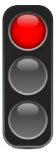 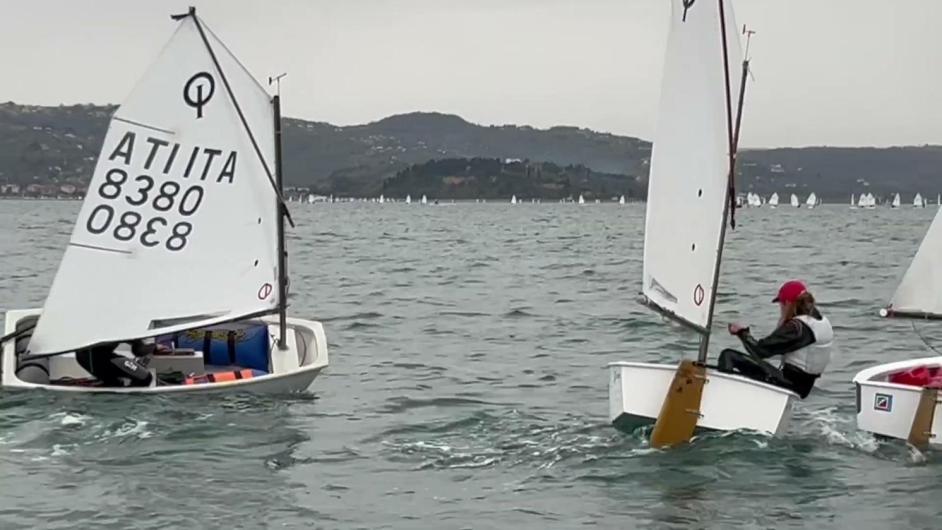 316
614
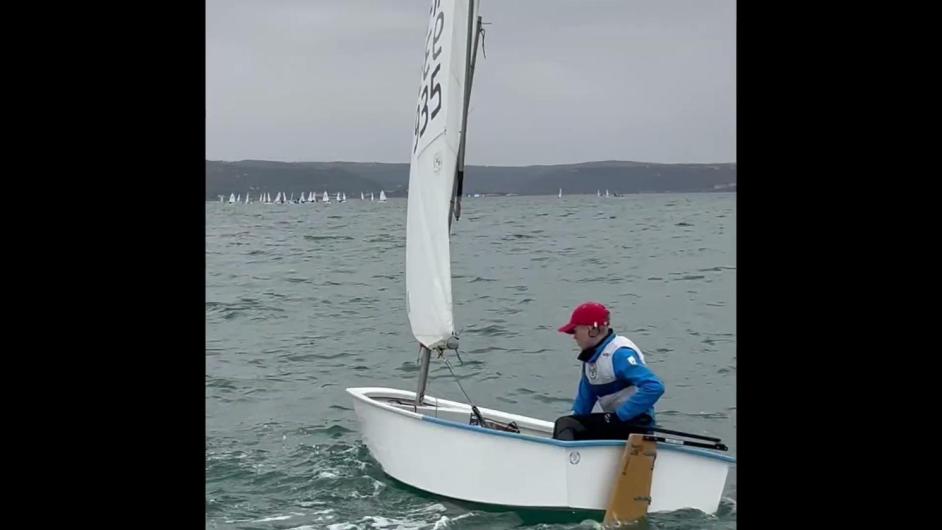 317
615
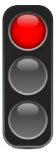 PUMP 3  - 42.2 a - Except when permitted under rule 42.3(c), one pump may be prohibited under rule 42.1.
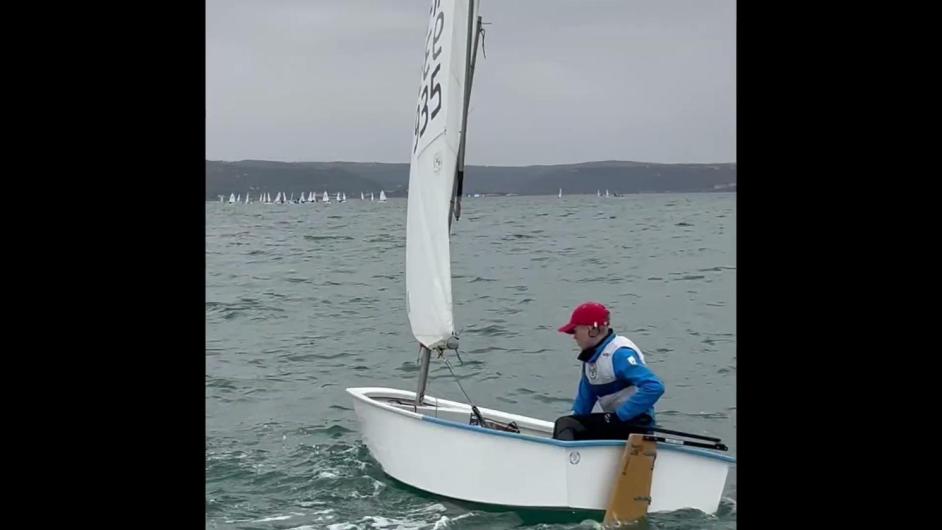 317
616
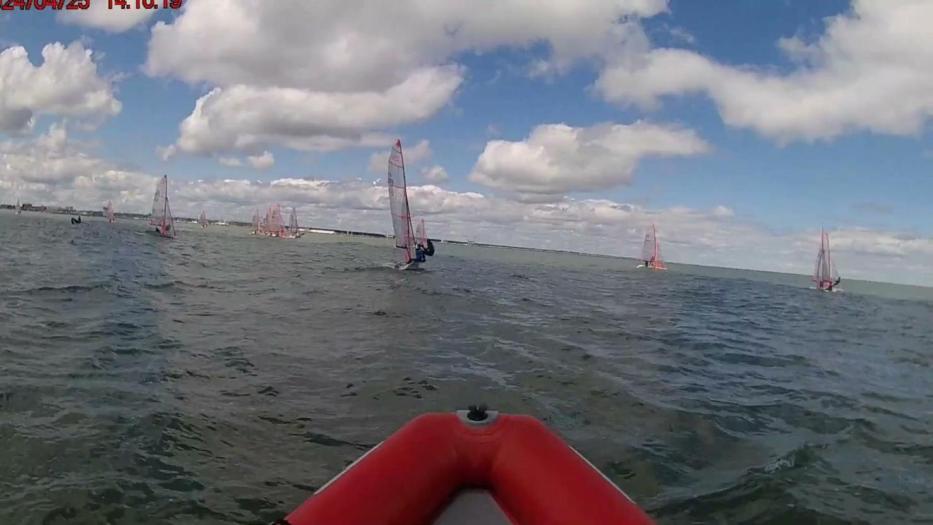 318
617
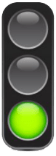 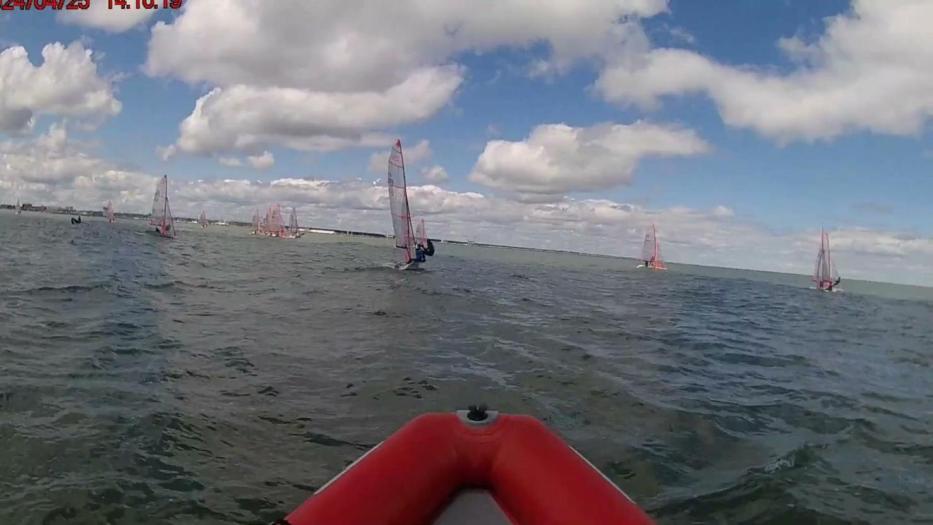 318
618
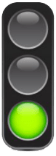 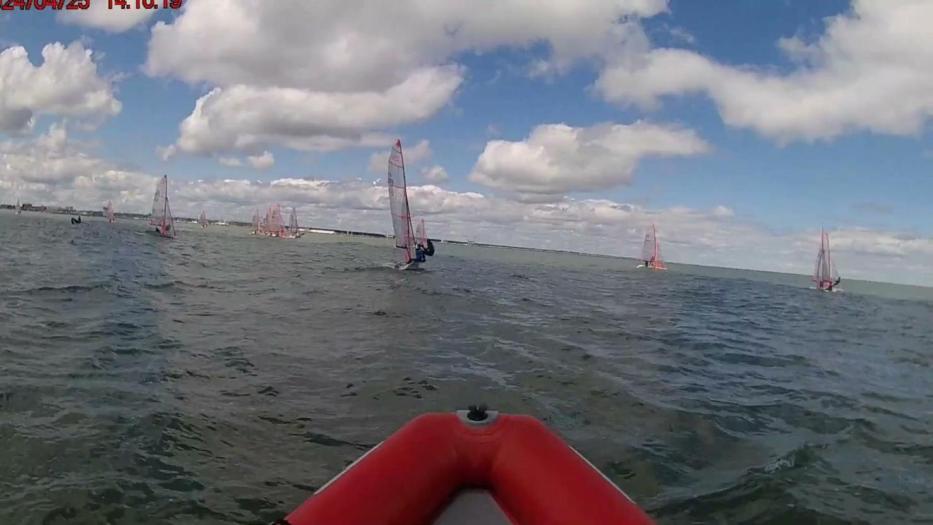 318
619
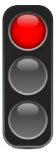 PPUMP 12  - 42.2 a - The exception in rule 42.3(c)(1) does not apply to a boat that is already surfing or planing.
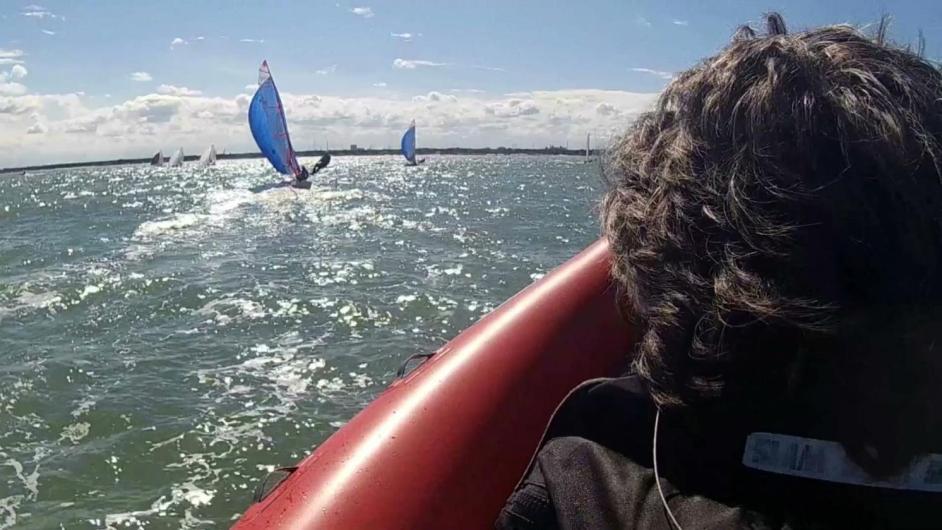 319
620
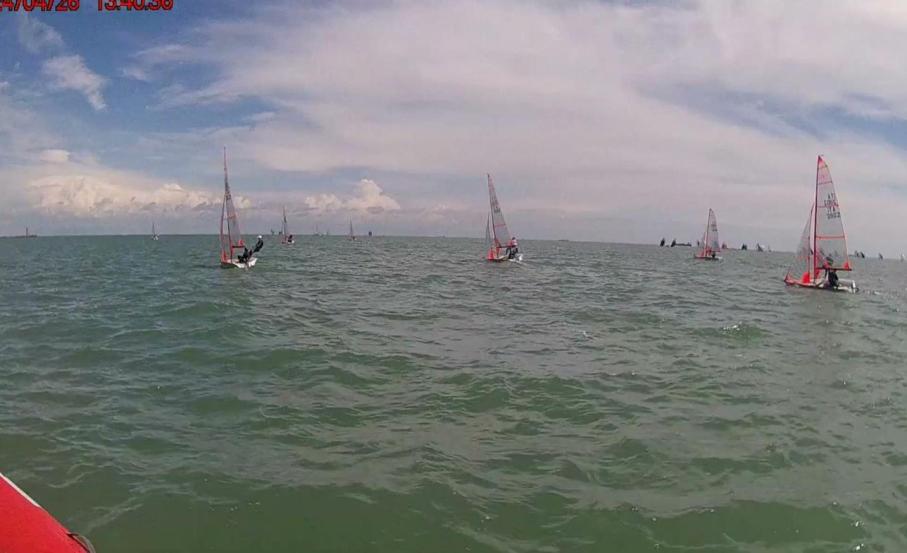 320
621
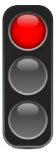 42.2 (c)  Ooching: sudden forward body movement, stopped abruptly;
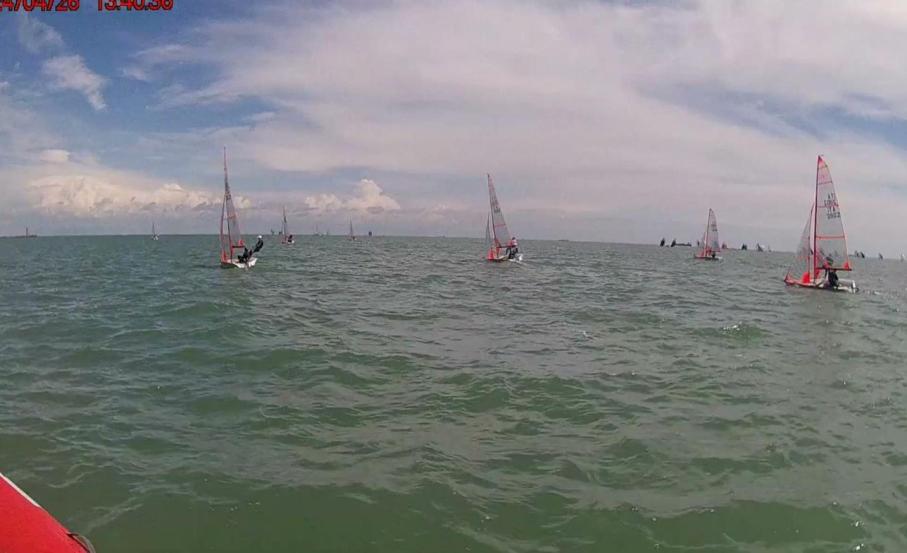 320
622
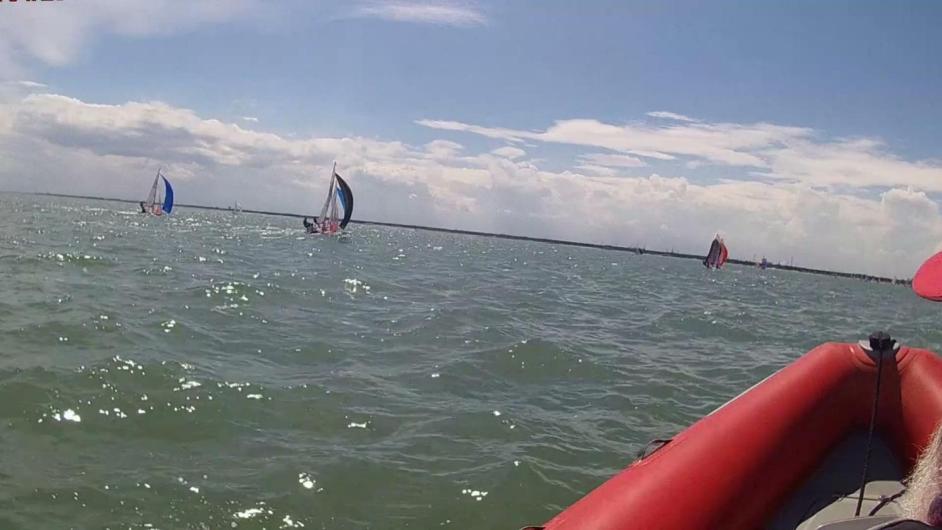 322
623
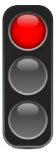 PPUMP 12  - 42.2 a - The exception in rule 42.3(c)(1) does not apply to a boat that is already surfing or planing.
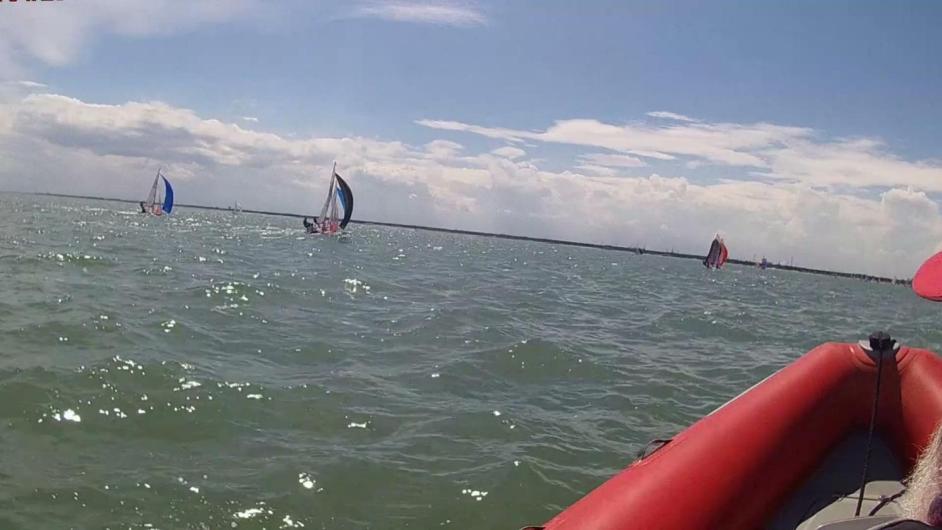 322
624
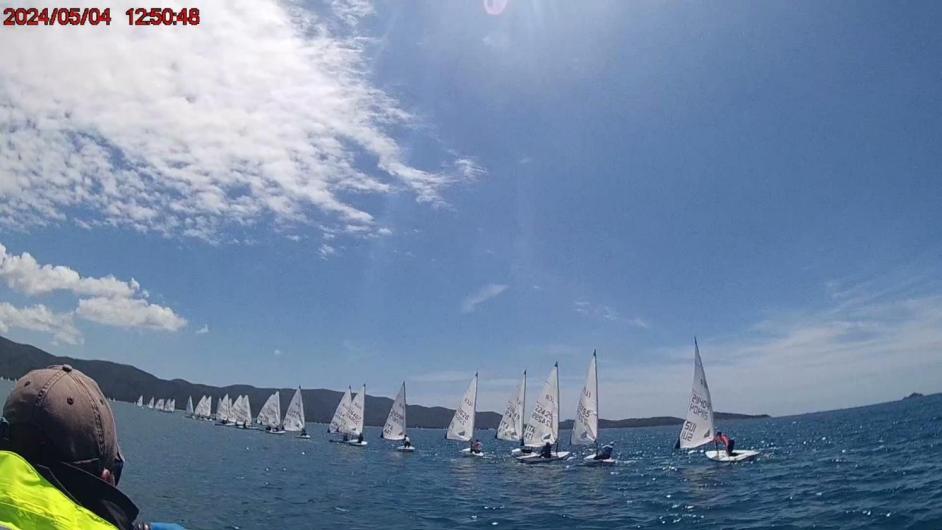 323
625
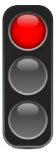 PUMP 6  - 42.2 a - Repeated flicks of a sail due to body pumping are prohibited.
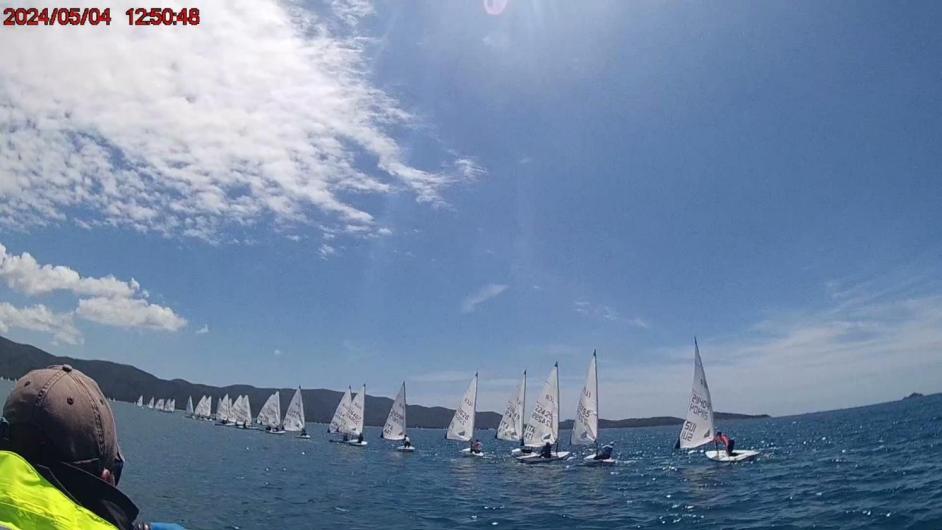 323
626
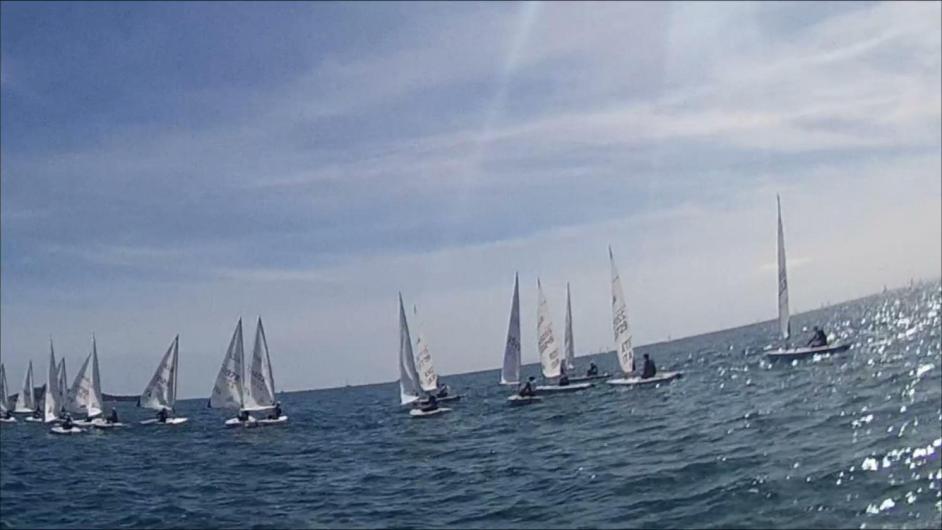 324
627
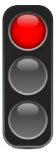 PUMP 6  - 42.2 a - Repeated flicks of a sail due to body pumping are prohibited.
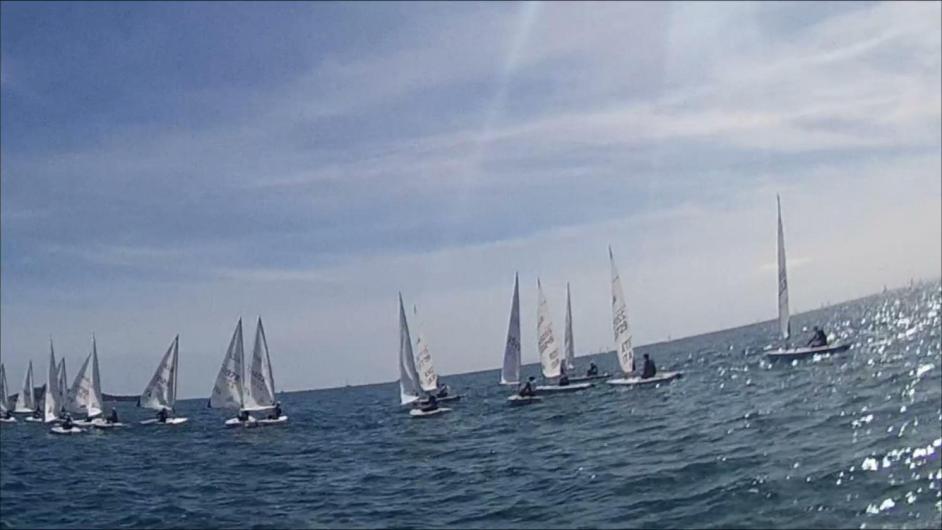 324
628
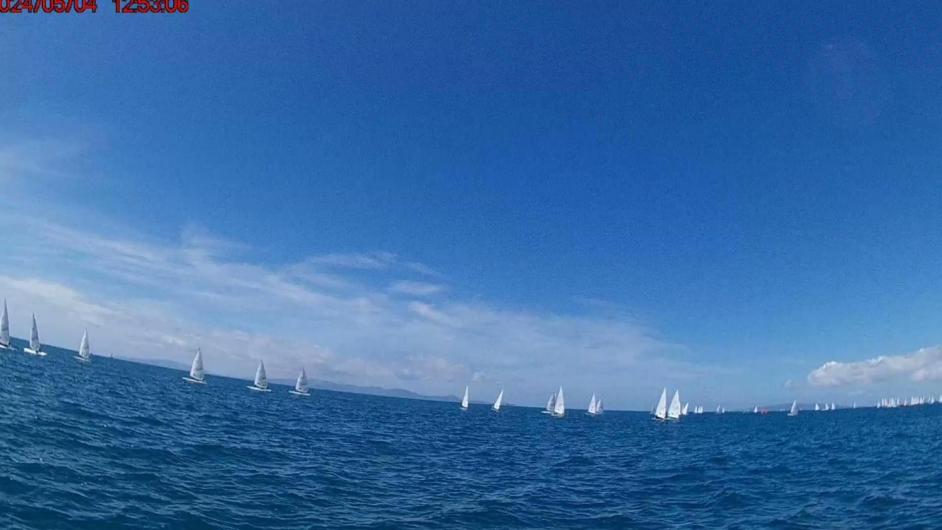 325
629
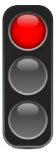 BASIC 6  - 42.1 After a tack when a boat in on her new close-hauled course, body movement clearly propelling the boat is prohibited under rule 42.1.
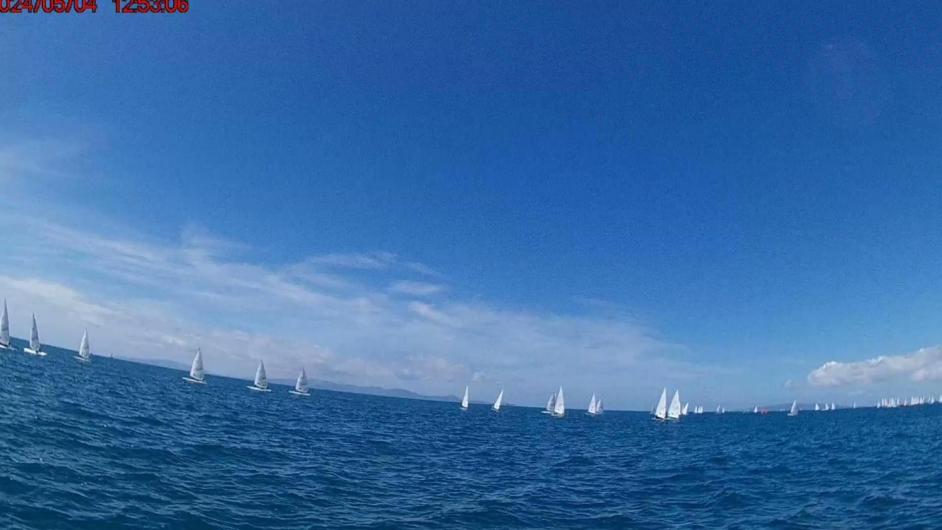 325
630
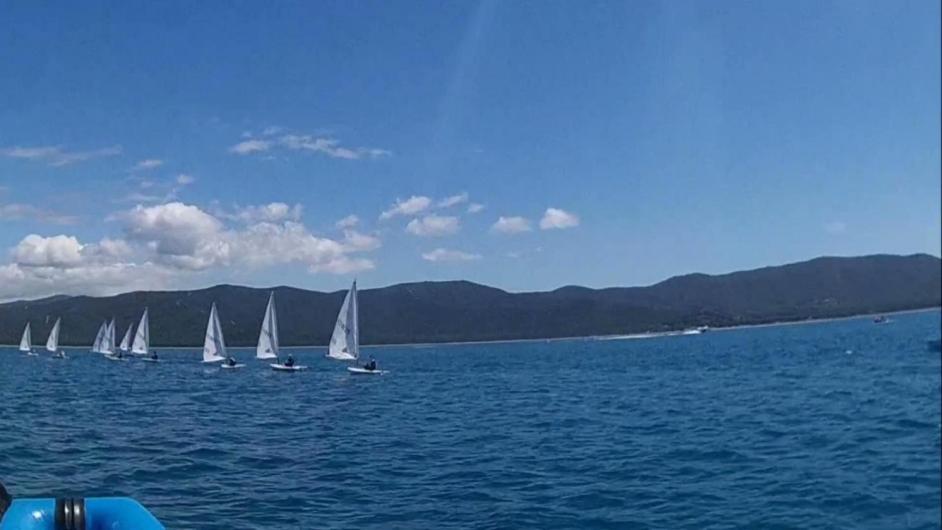 326
631
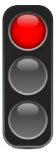 42.2 (b)-1  Rocking: repeated rolling of the boat, induced by body movement.
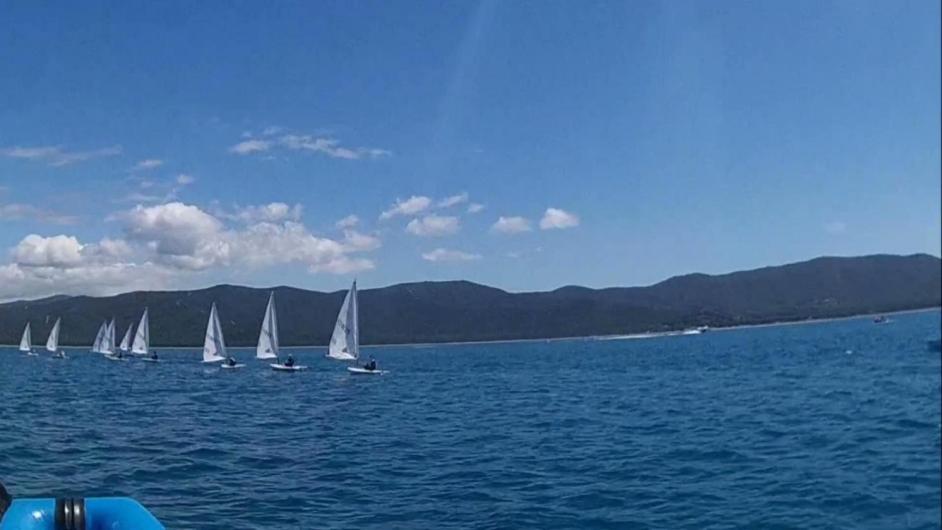 326
632
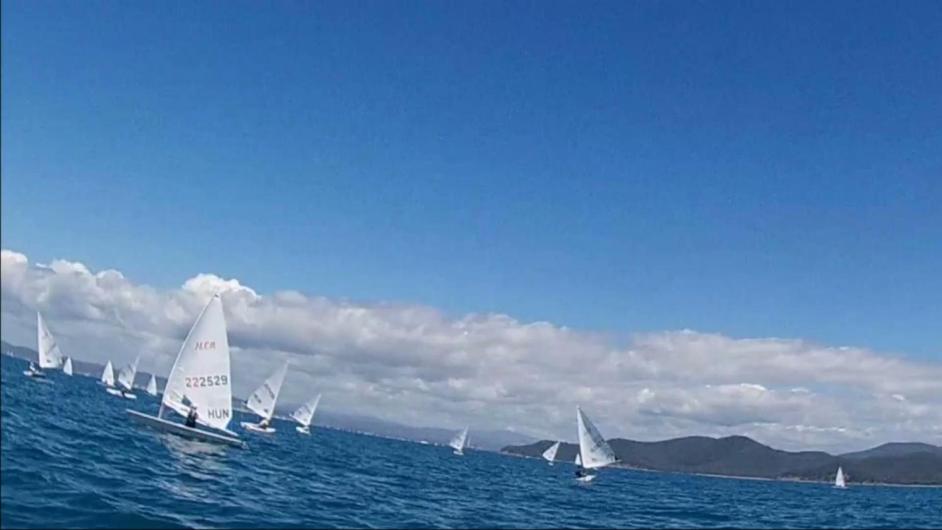 327
633
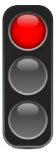 42.2 (b)-1  Rocking: repeated rolling of the boat, induced by body movement.
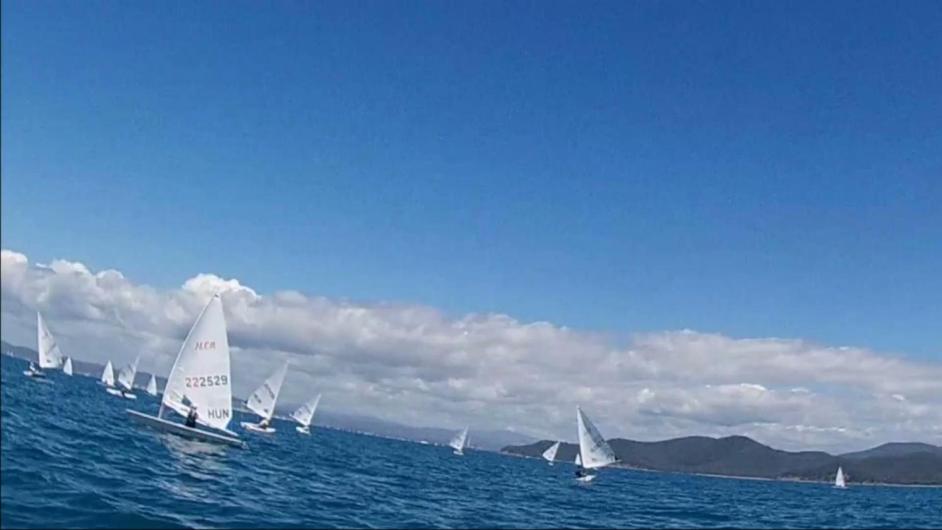 327
634
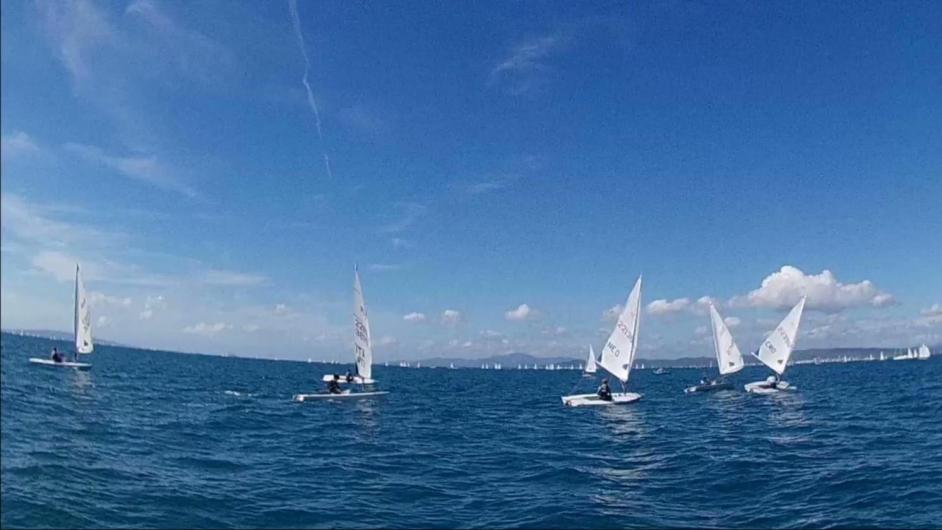 328
635
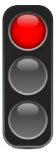 42.2 (b)-1  Rocking: repeated rolling of the boat, induced by body movement.
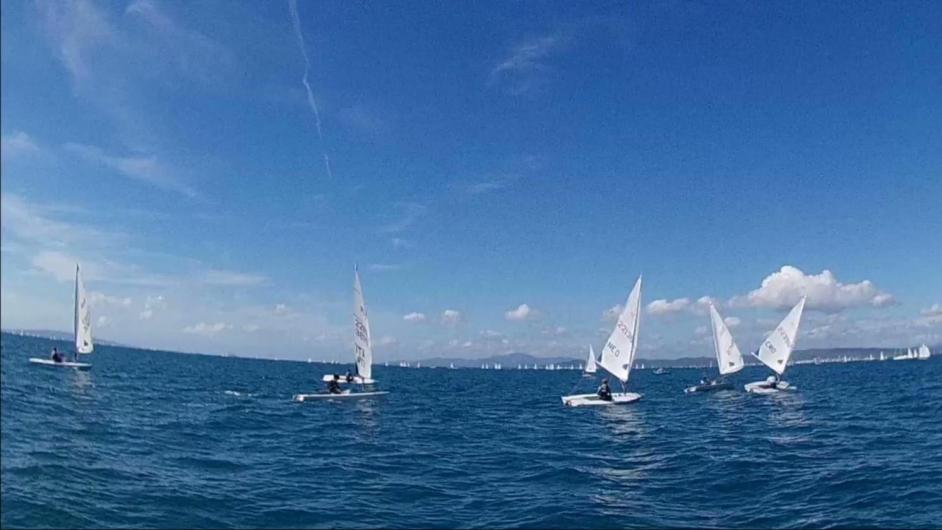 328
636
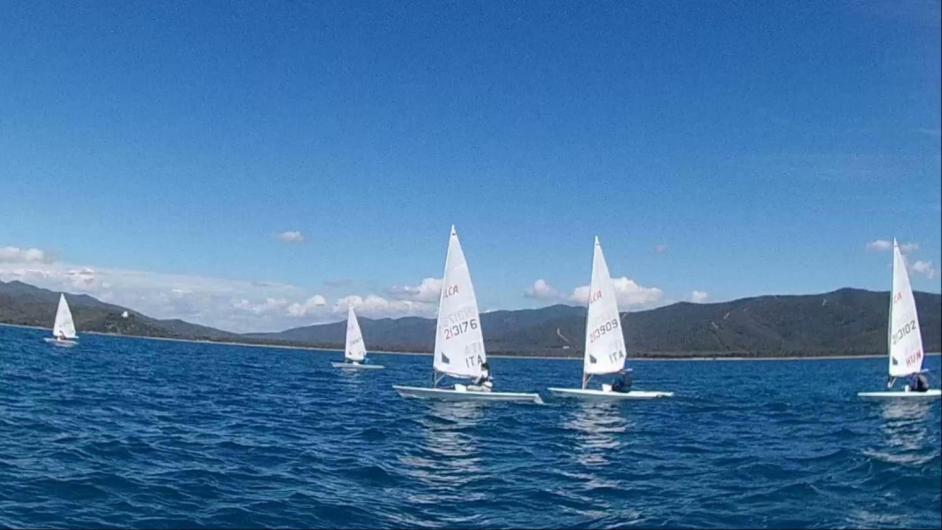 329
637
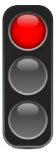 42.2 (b)-1  Rocking: repeated rolling of the boat, induced by body movement.
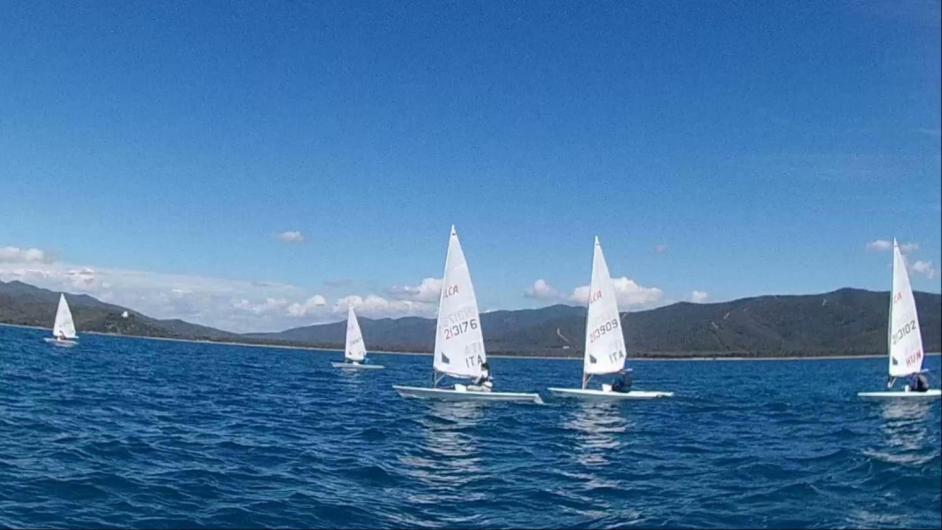 329
638
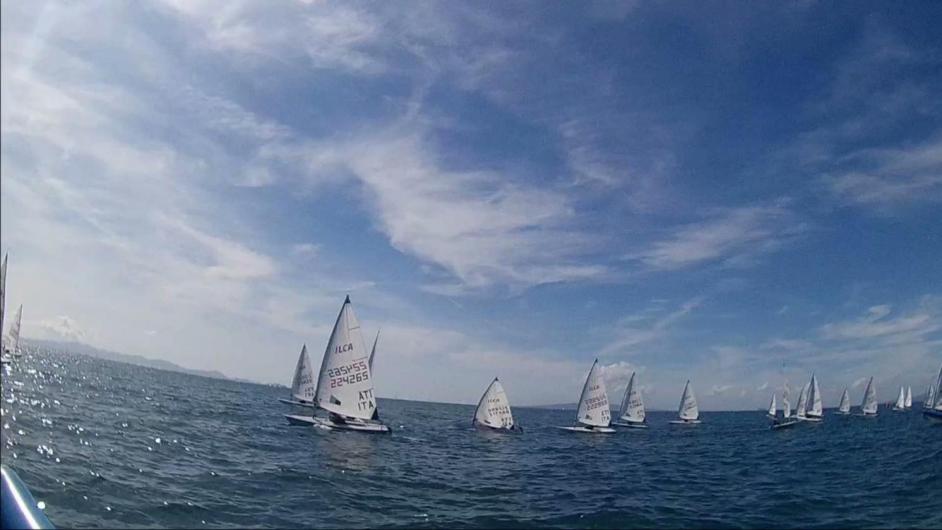 330
639
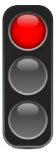 BASIC 6  - 42.1 After a tack when a boat in on her new close-hauled course, body movement clearly propelling the boat is prohibited under rule 42.1.
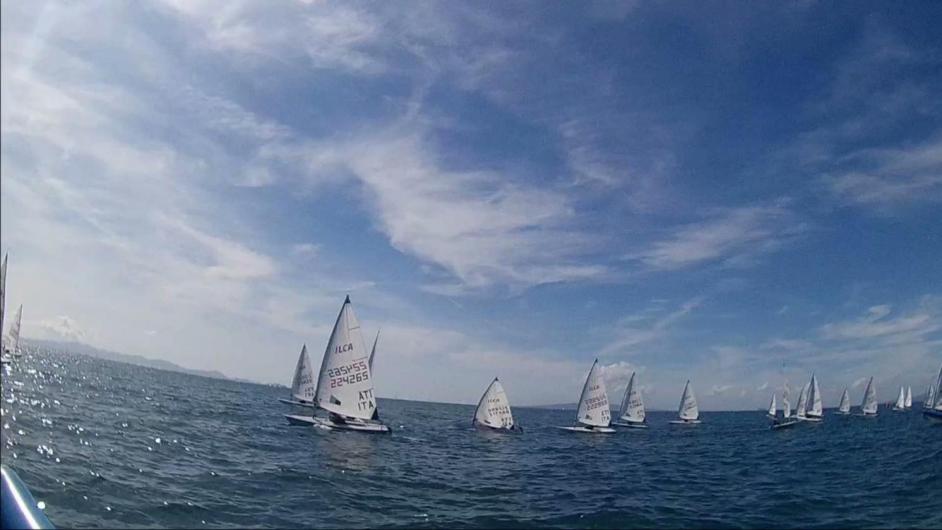 330
640
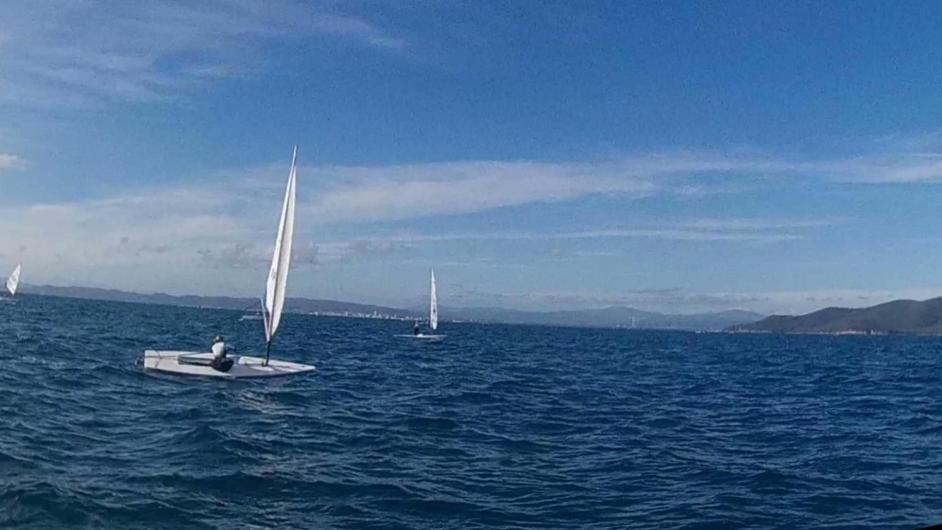 331
641
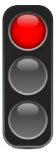 42.2 (b)-1  Rocking: repeated rolling of the boat, induced by body movement.
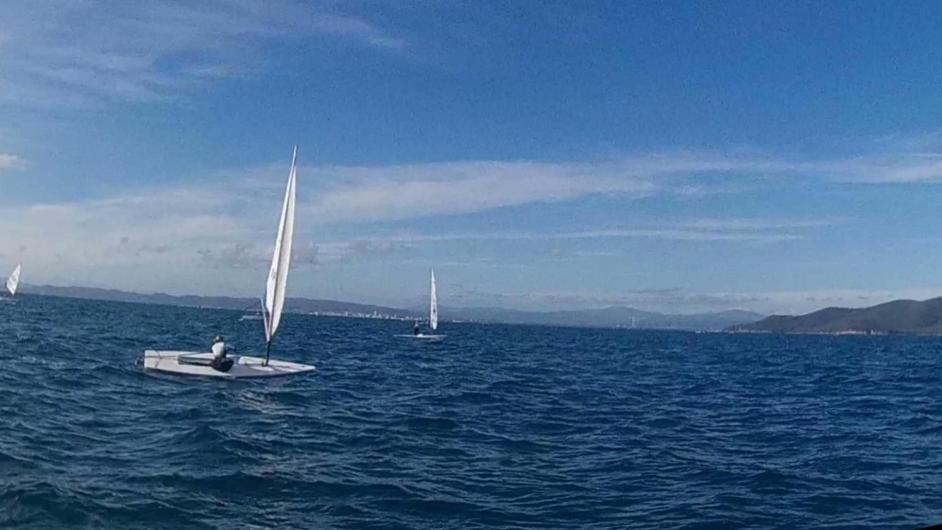 331
642
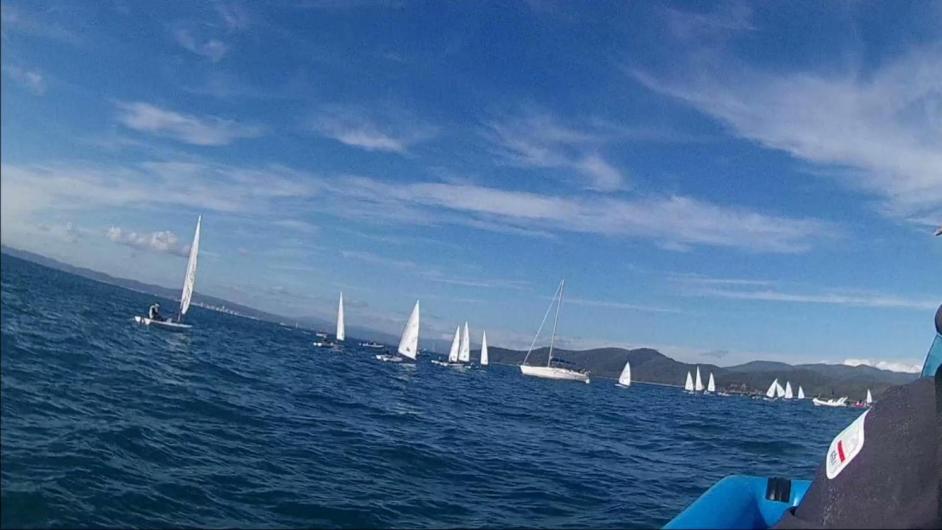 332
643
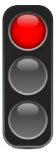 PUMP 6  - 42.2 a - Repeated flicks of a sail due to body pumping are prohibited.
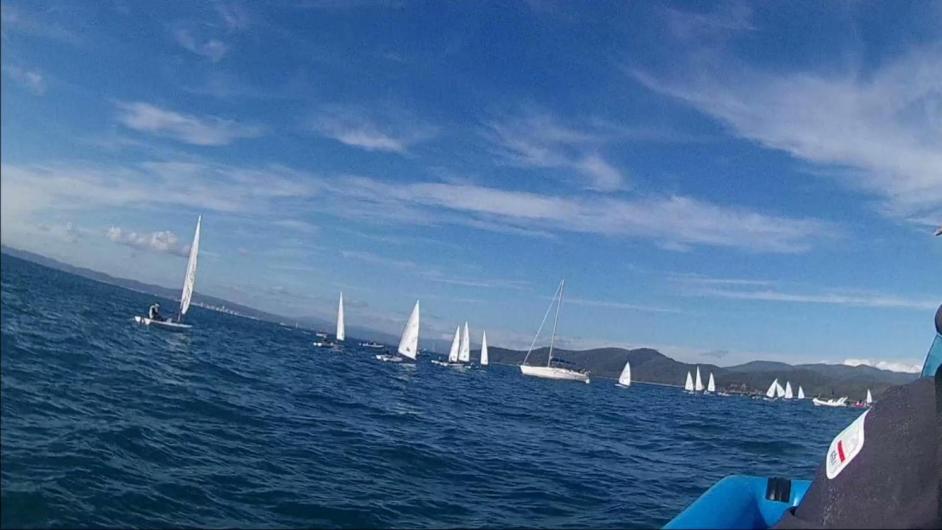 332
644
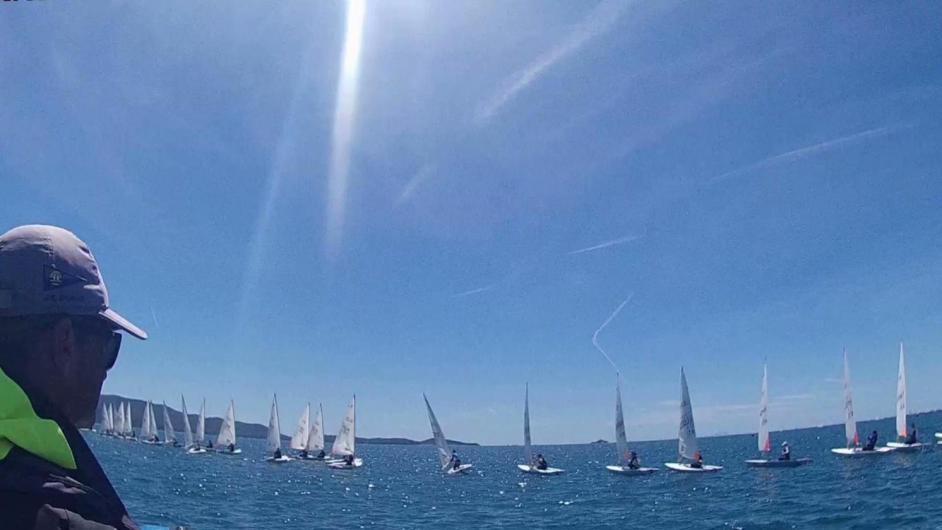 333
645
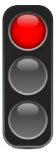 PUMP 6  - 42.2 a - Repeated flicks of a sail due to body pumping are prohibited.
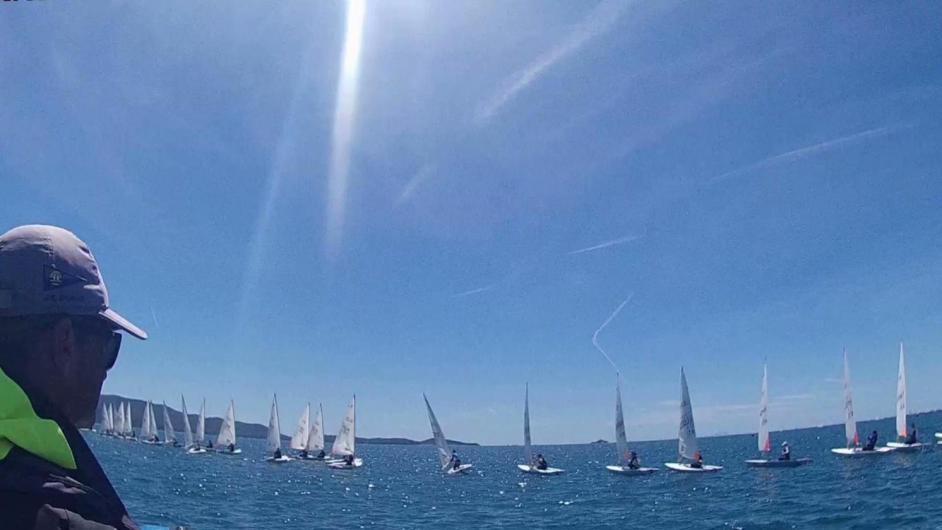 333
646
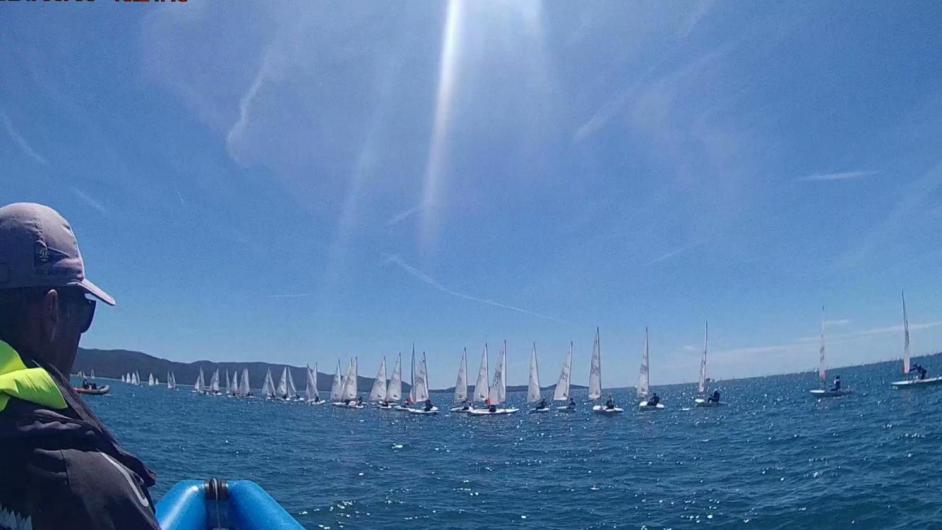 334
647
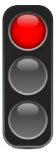 PUMP 6  - 42.2 a - Repeated flicks of a sail due to body pumping are prohibited.
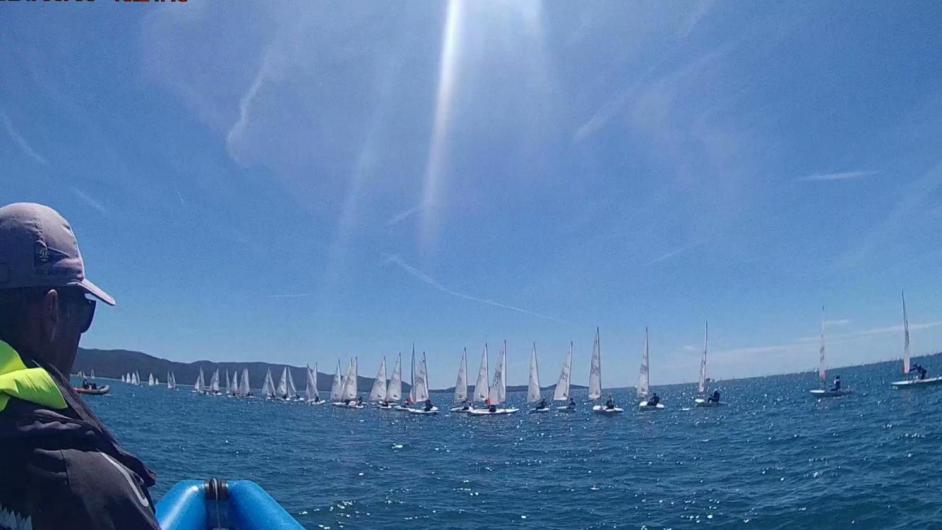 334
648
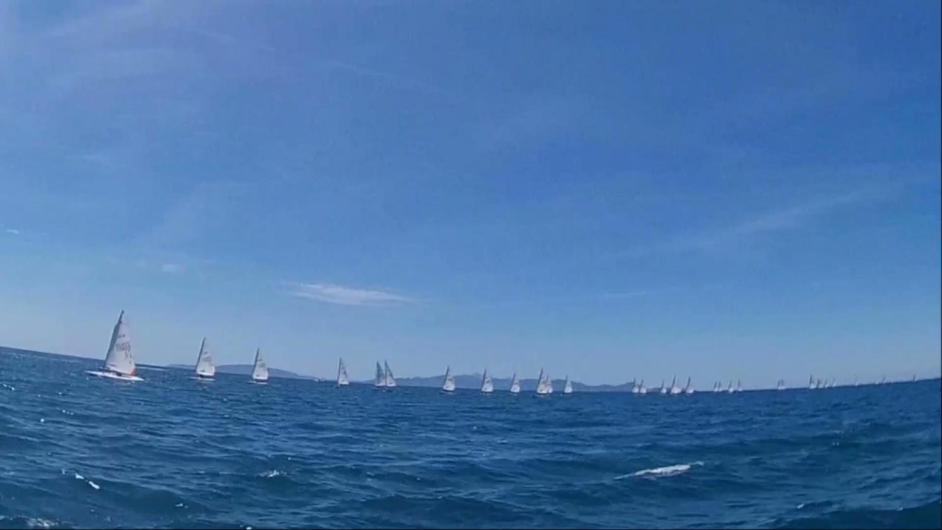 335
649
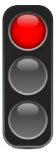 42.2 (b)-1  Rocking: repeated rolling of the boat, induced by body movement.
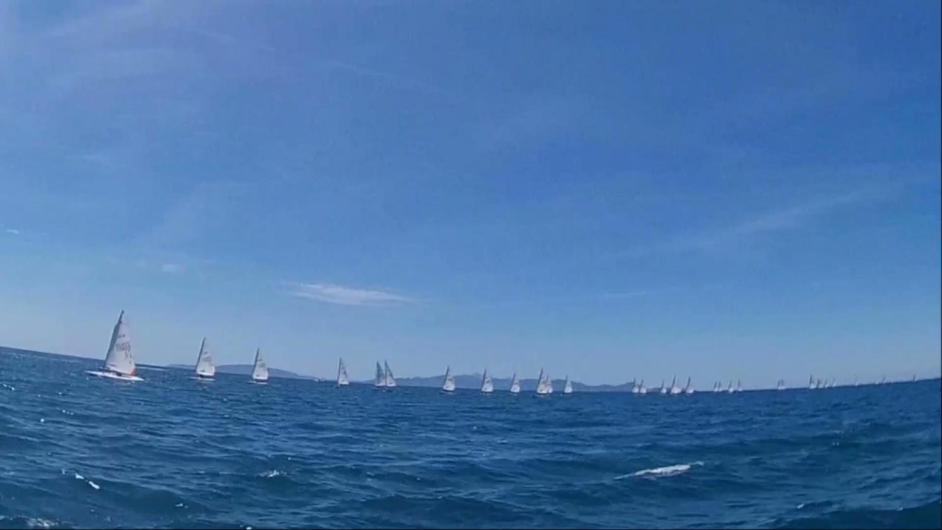 335
650
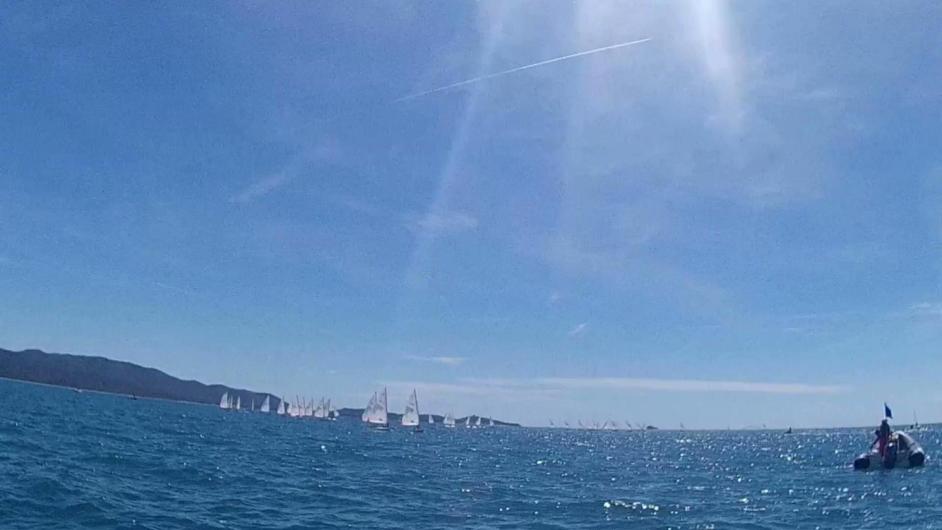 336
651
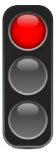 42.2(b).1  Dondolare (rocking): rollio ripetuto della barca, prodotto da movimenti del corpo
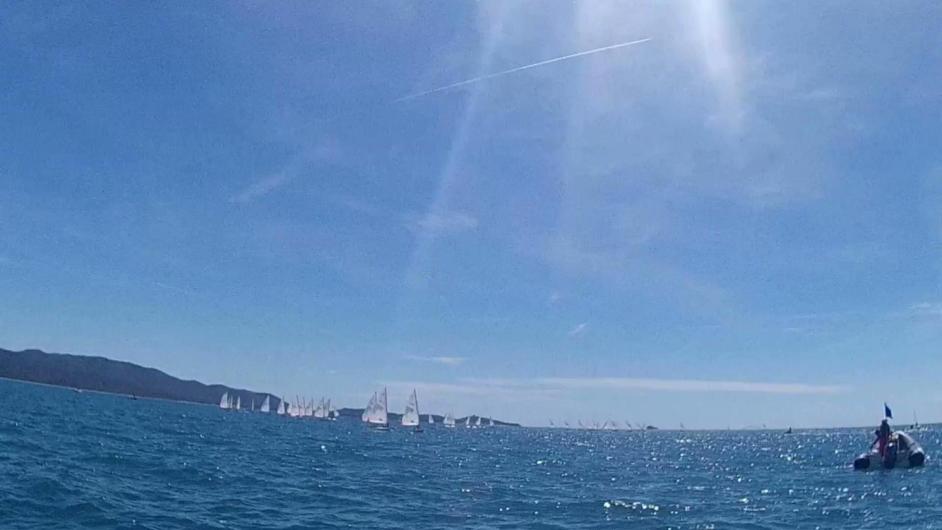 336
652
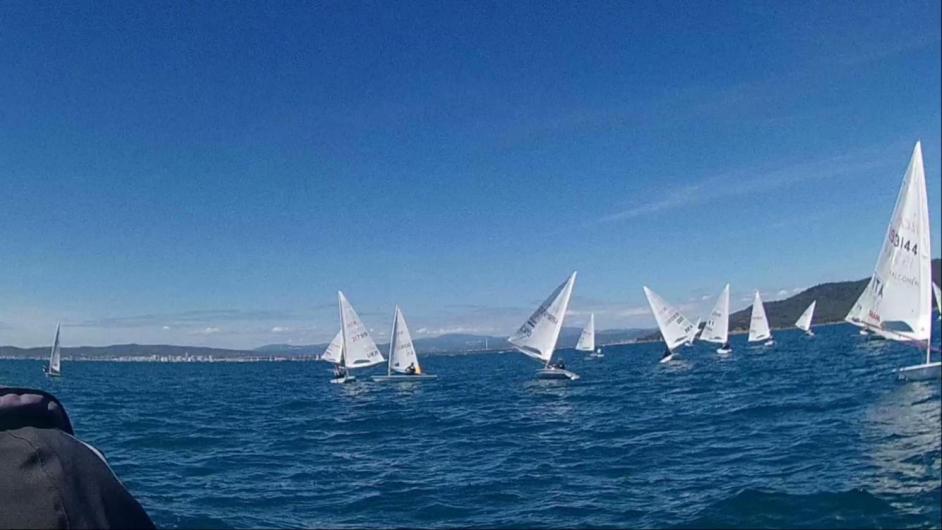 337
653
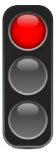 42.2 (b)-1  Rocking: repeated rolling of the boat, induced by body movement.
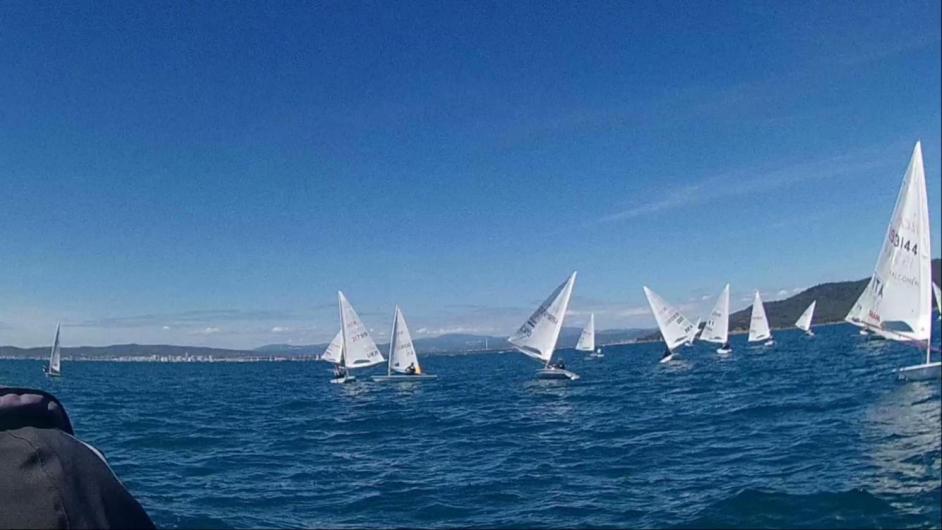 337
654
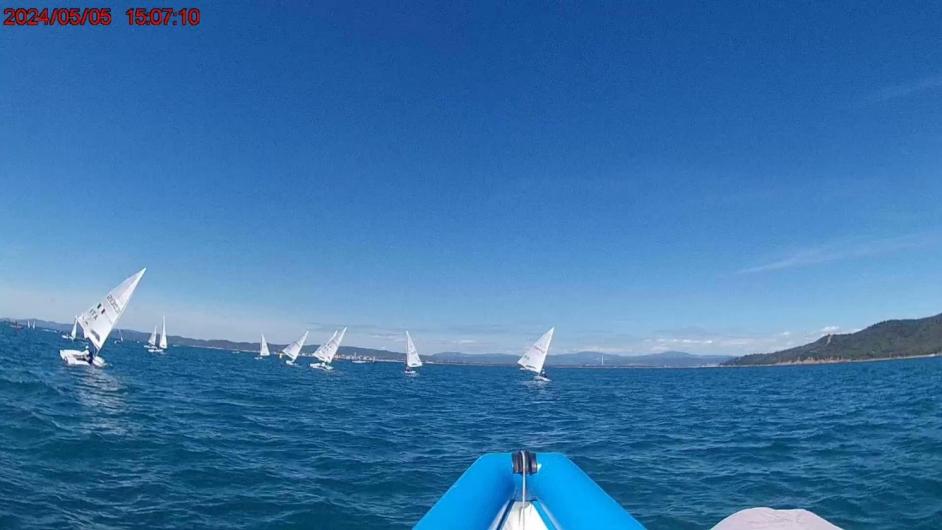 338
655
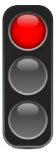 42.2 (b)-1  Rocking: repeated rolling of the boat, induced by body movement.
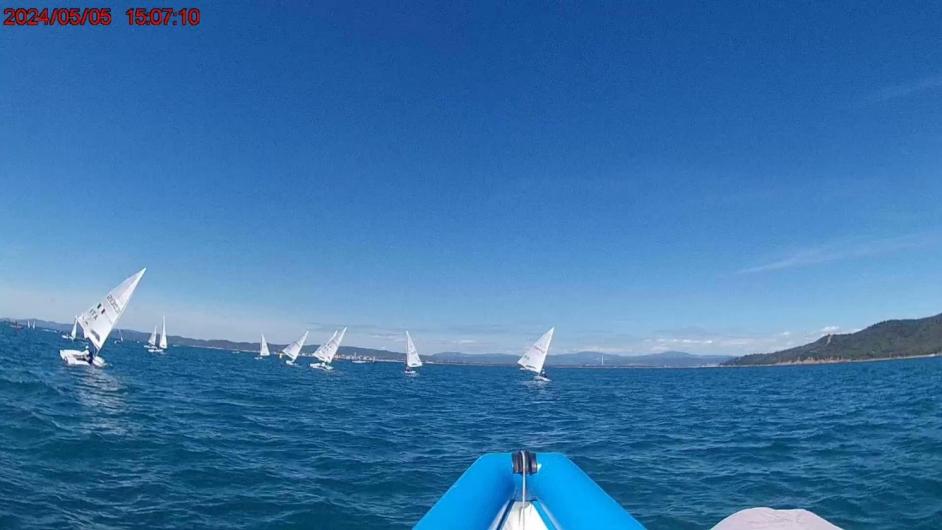 338
656
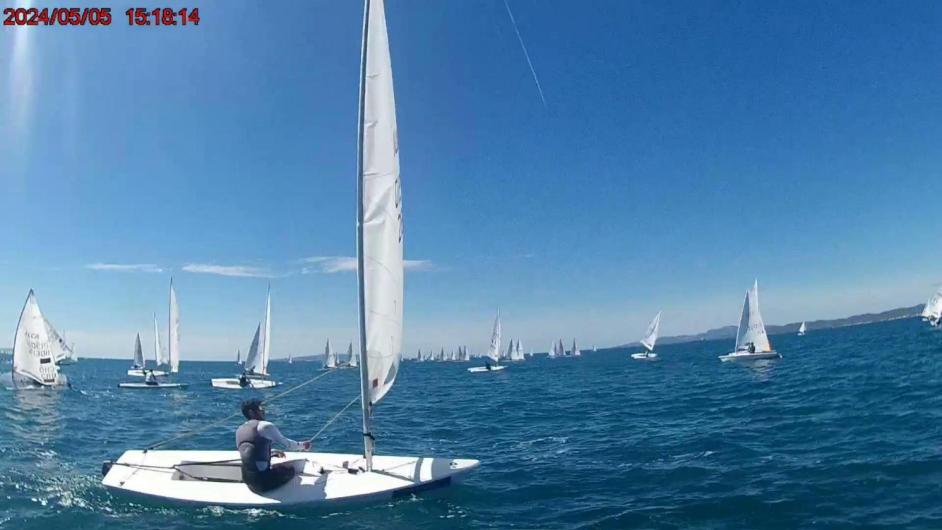 339
657
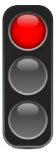 42.2 (b)-1  Rocking: repeated rolling of the boat, induced by body movement.
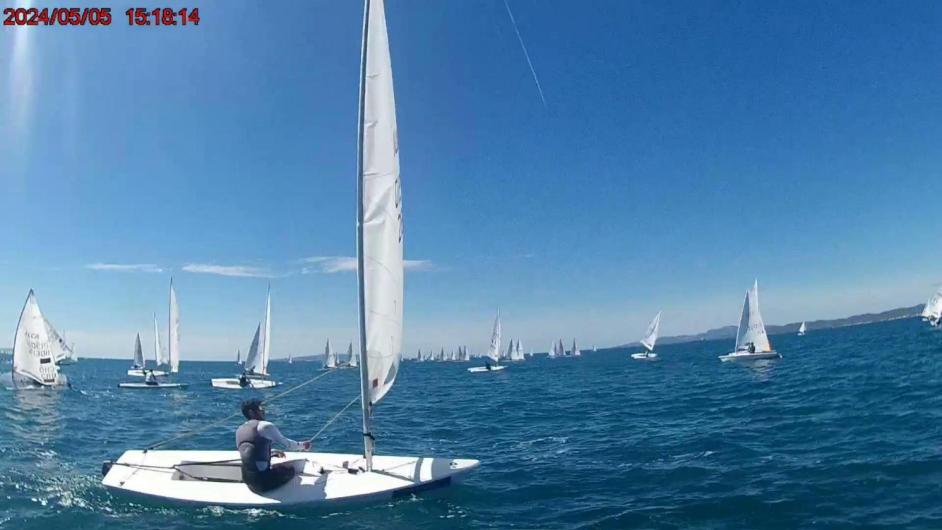 339
658
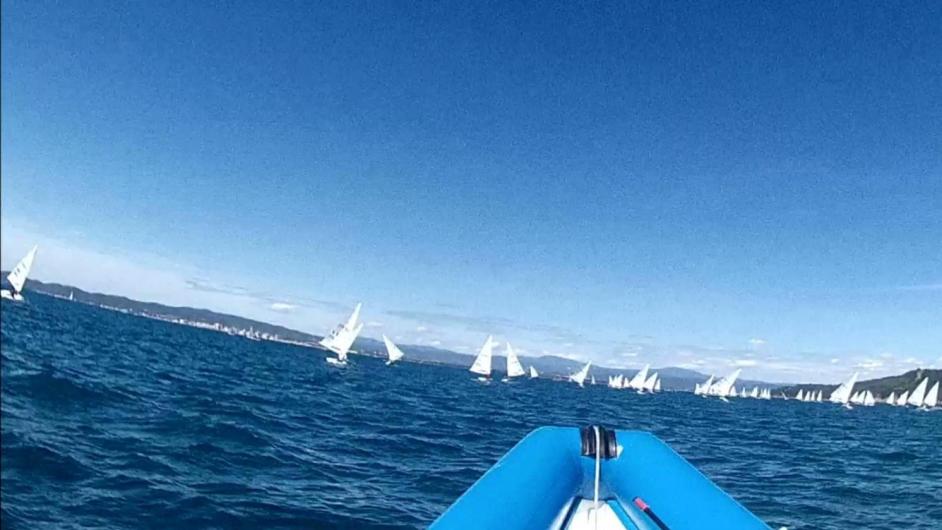 340
659
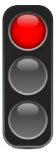 42.2 (b)-1  Rocking: repeated rolling of the boat, induced by body movement.
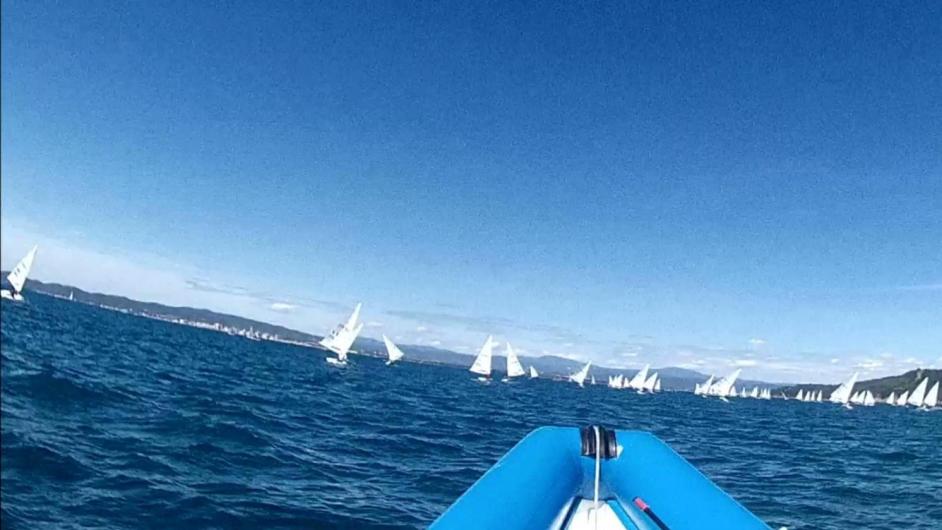 340
660
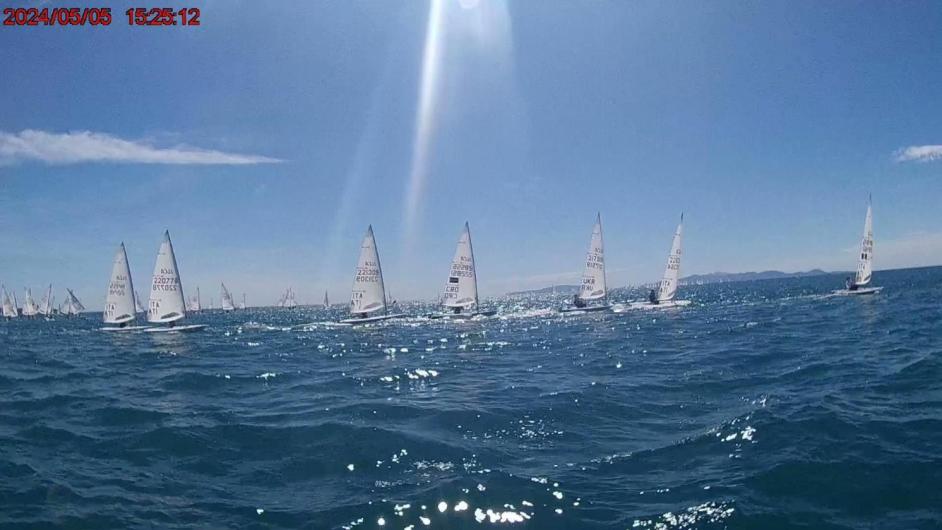 341
661
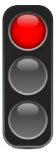 PUMP 6  - 42.2 a - Repeated flicks of a sail due to body pumping are prohibited.
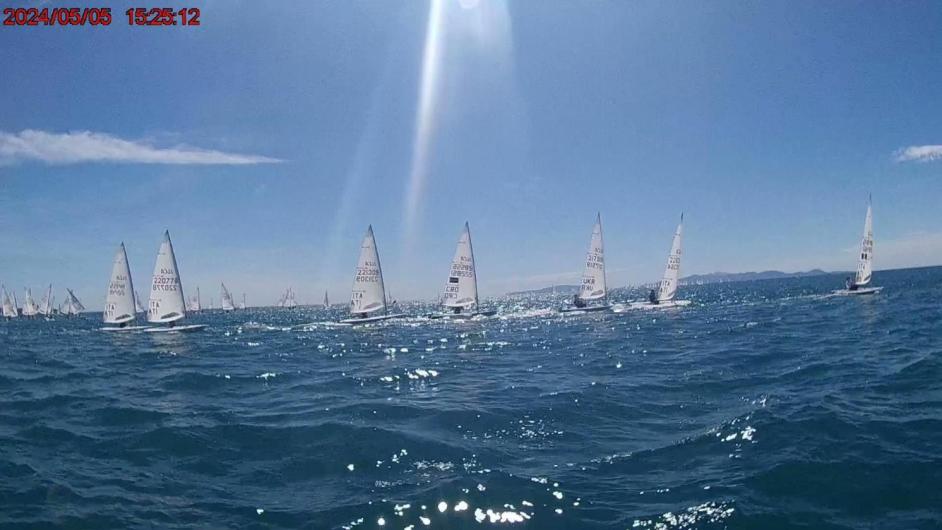 341
662
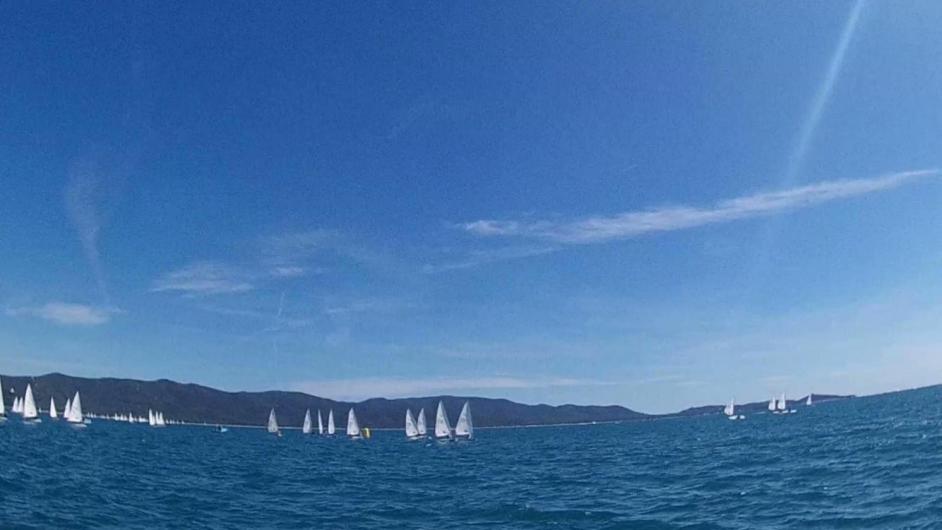 332
663
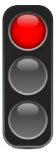 PUMP 6  - 42.2 a - Repeated flicks of a sail due to body pumping are prohibited.
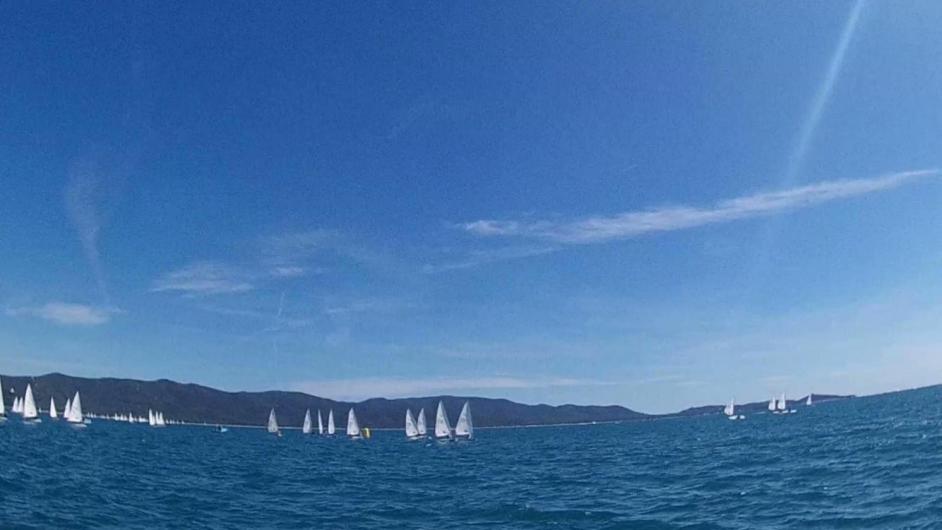 332
664
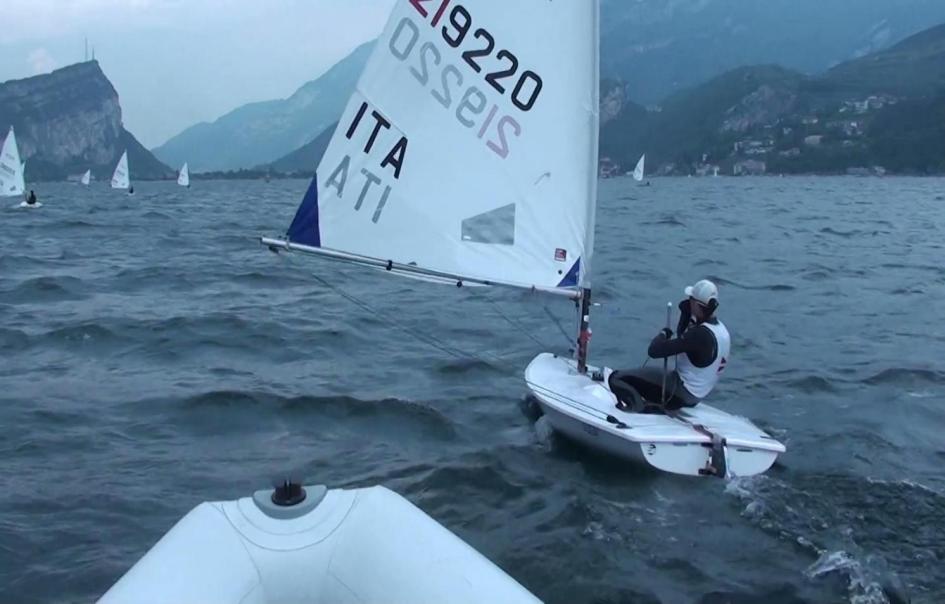 343
665
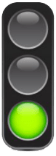 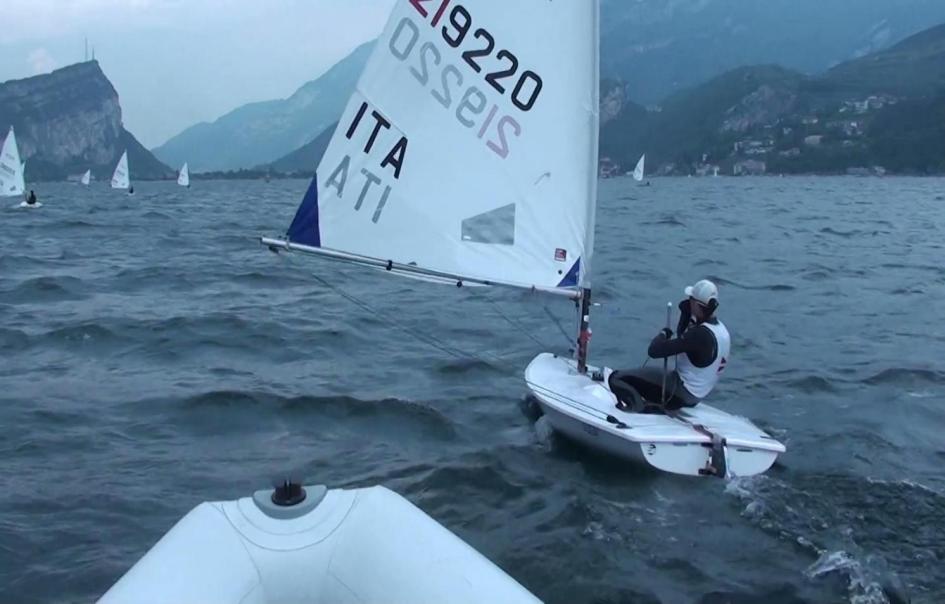 343
666
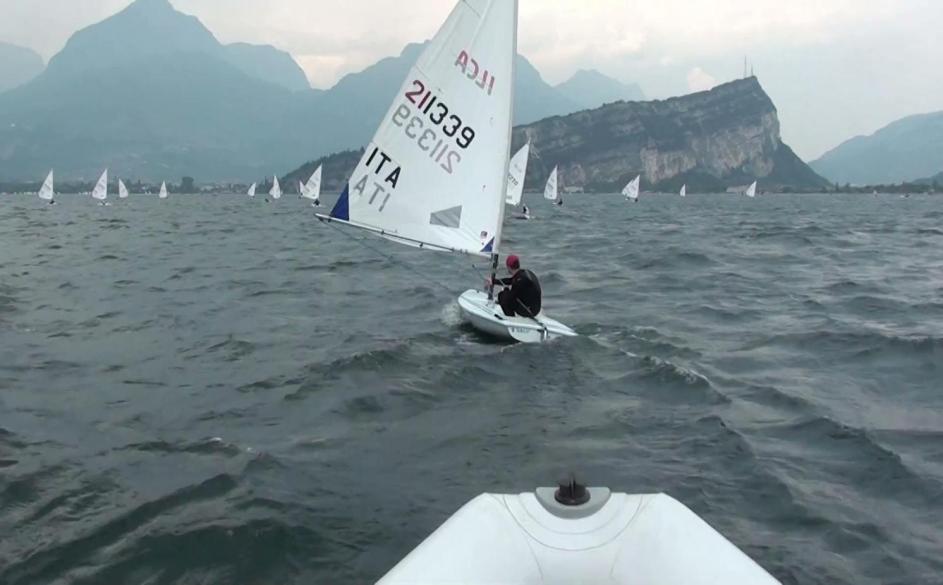 344
667
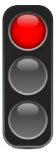 ROCK 7 - 42.2b - Repeated rolling not linked to wave patterns is rocking prohibited by rule 42.2(b), even if the boat changes course with each roll.
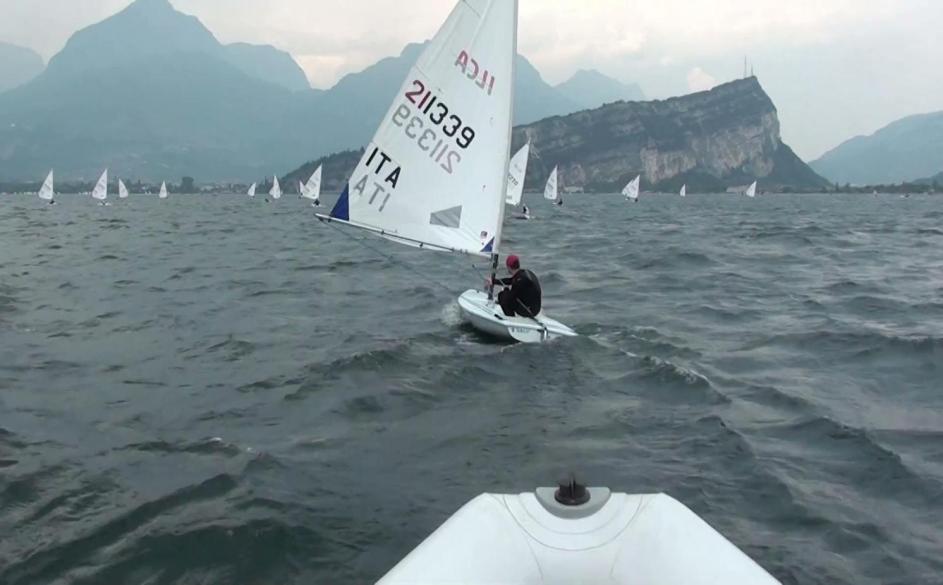 344
668
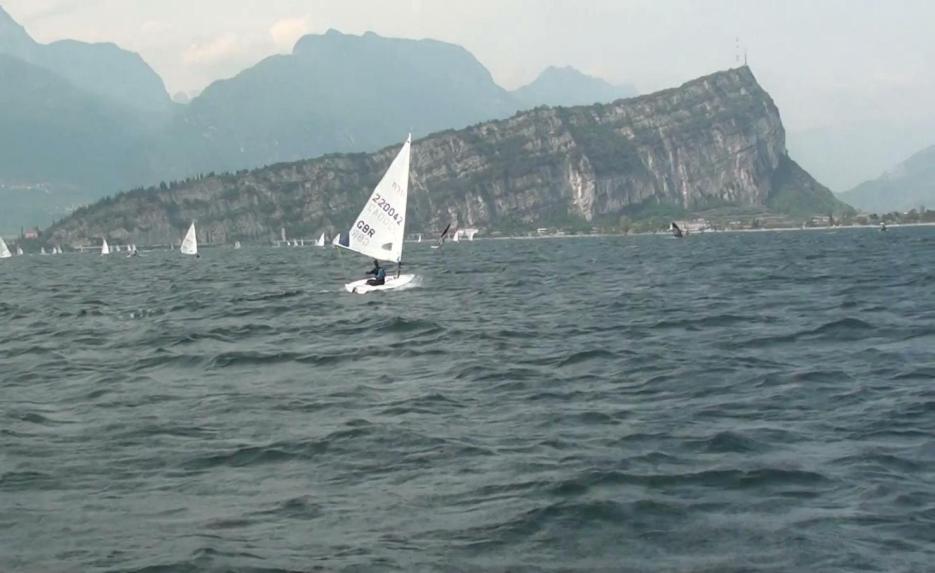 345
669
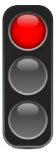 ROCK 7 - 42.2b - Repeated rolling not linked to wave patterns is rocking prohibited by rule 42.2(b), even if the boat changes course with each roll.
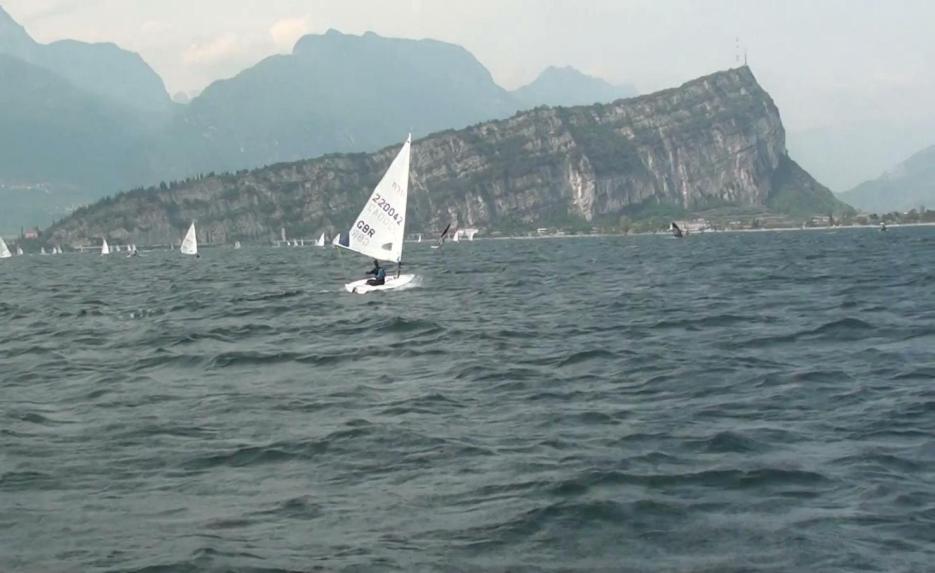 345
670
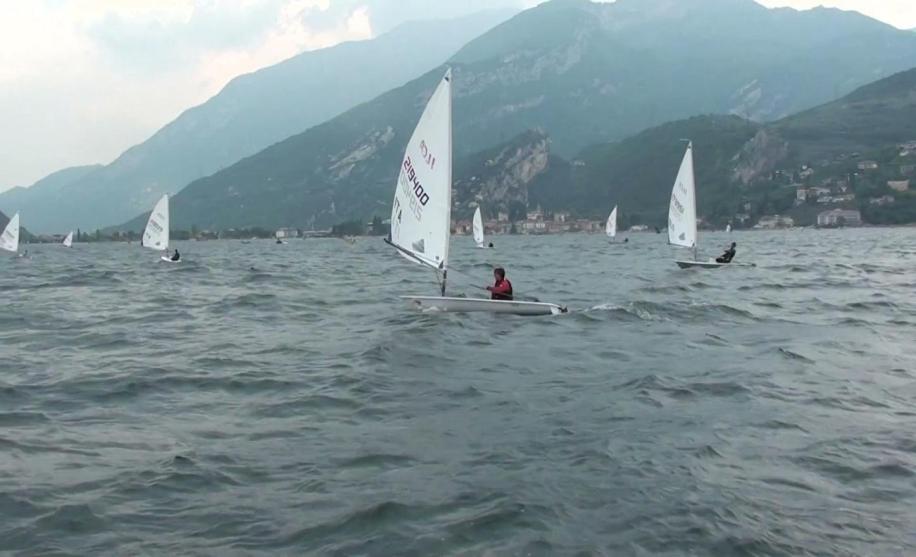 346
671
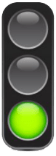 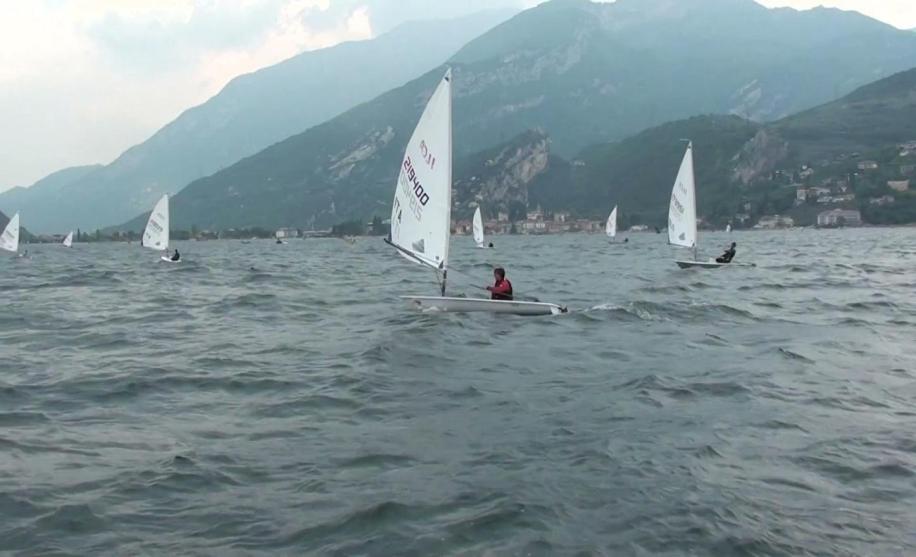 346
672
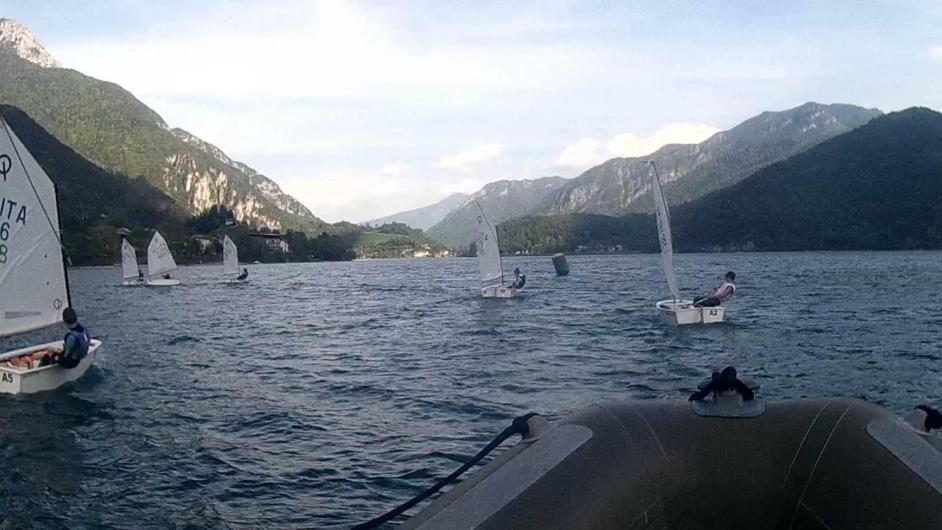 347
673
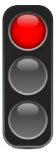 PUMP 6  - 42.2 a - Repeated flicks of a sail due to body pumping are prohibited.
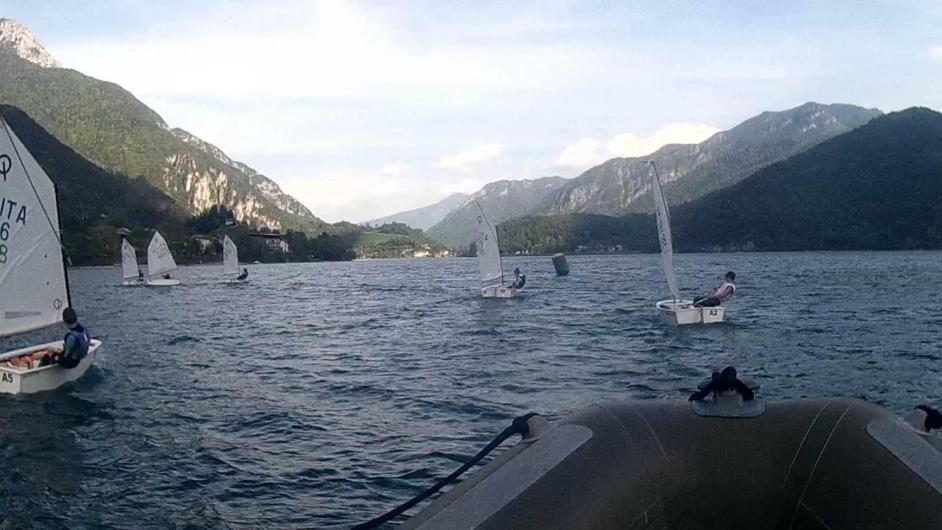 347
674
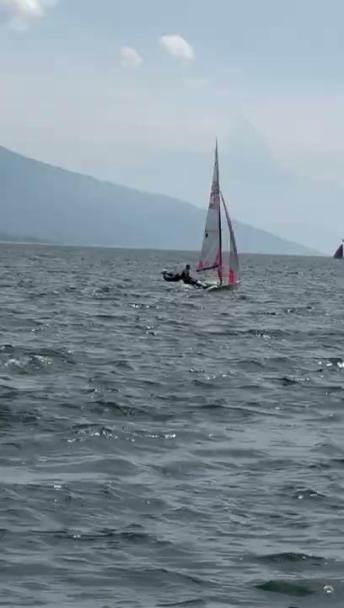 348
675
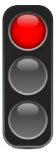 PUMP 6  - 42.2 a - Repeated flicks of a sail due to body pumping are prohibited.
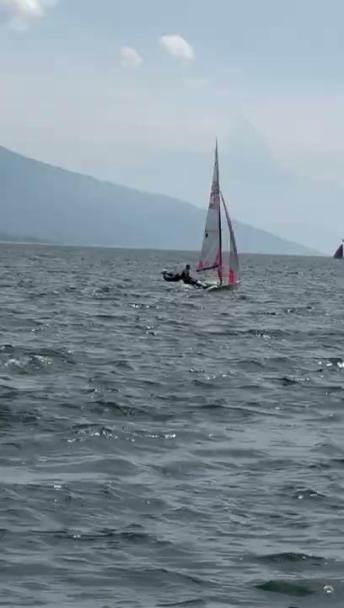 348
676
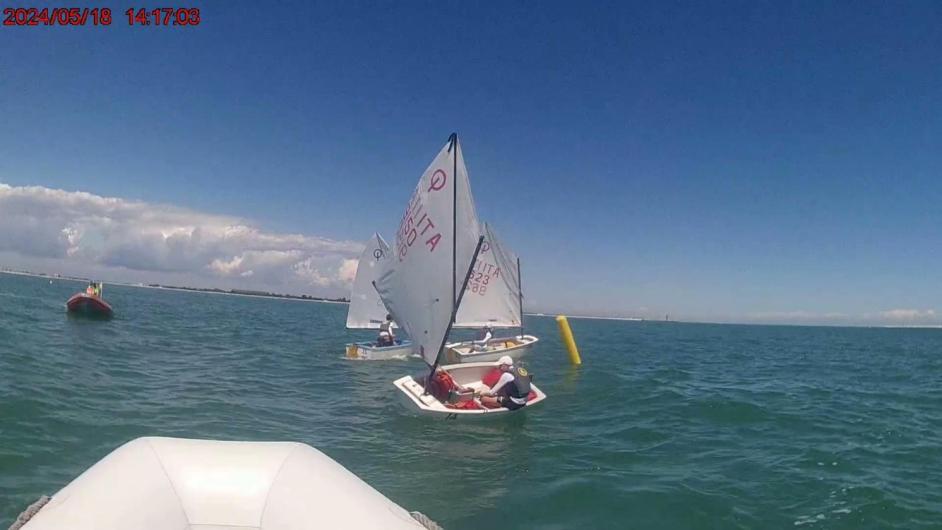 349
677
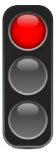 PUMP 6  - 42.2 a - Repeated flicks of a sail due to body pumping are prohibited.
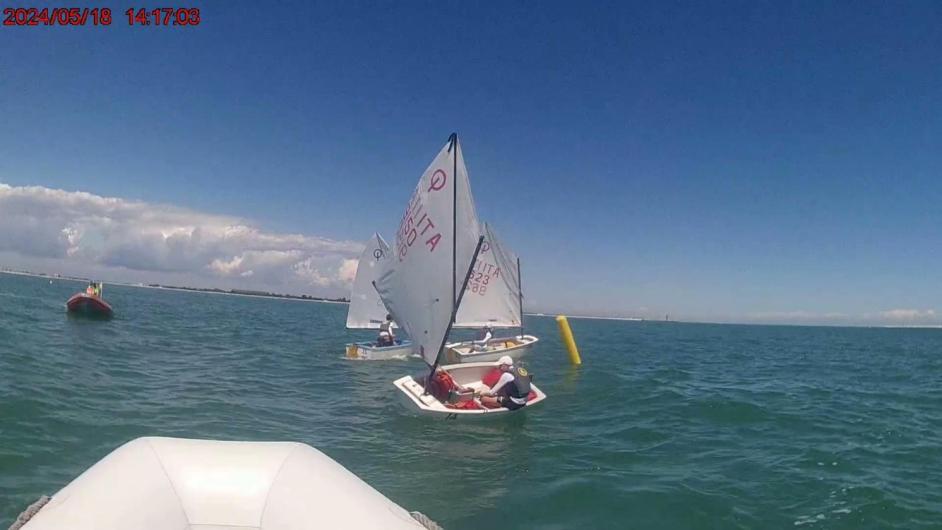 349
678
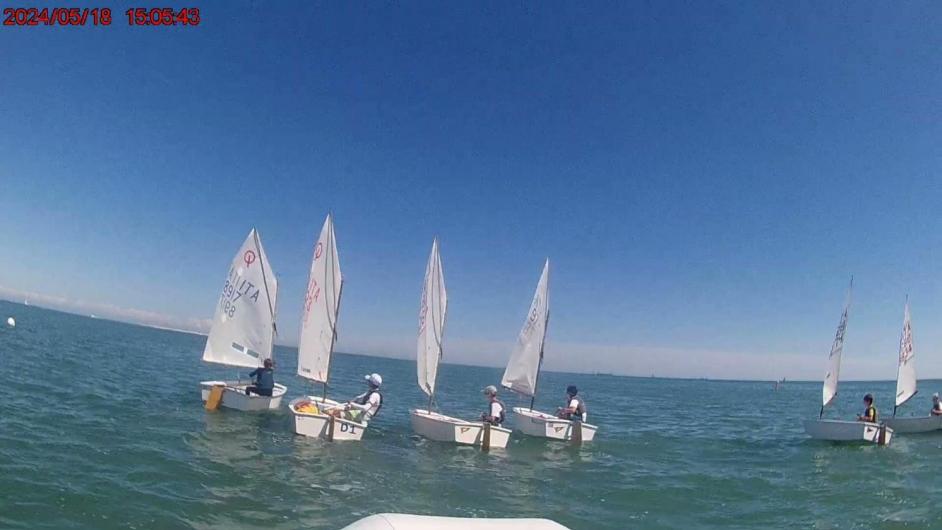 350
679
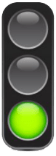 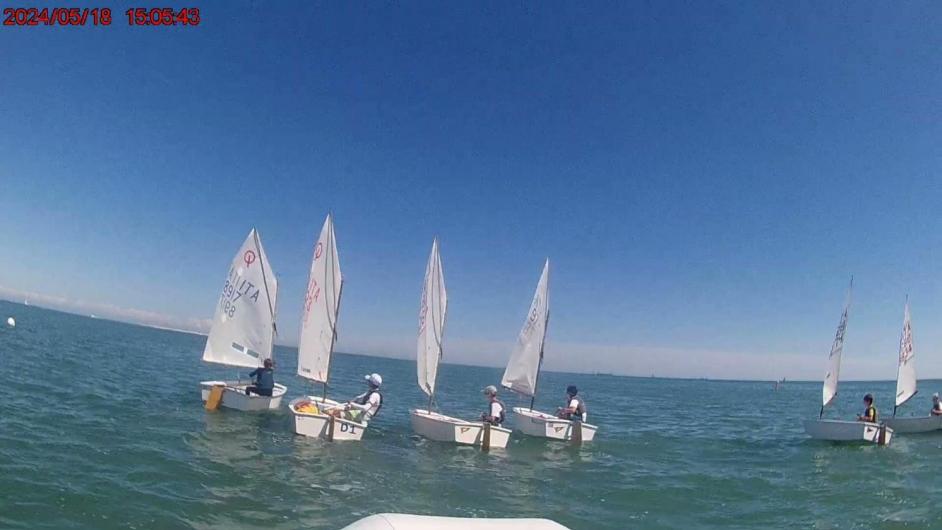 350
680
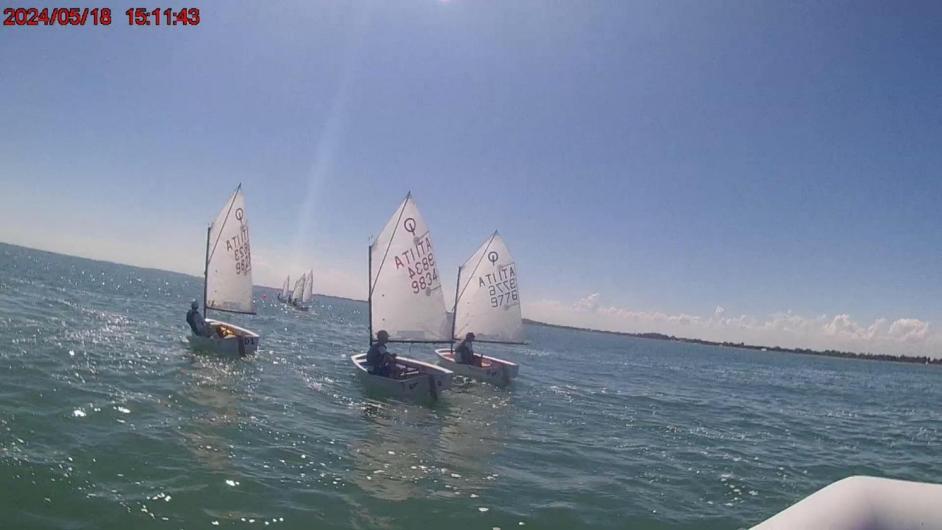 351
681
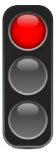 PUMP 6  - 42.2 a - Repeated flicks of a sail due to body pumping are prohibited.
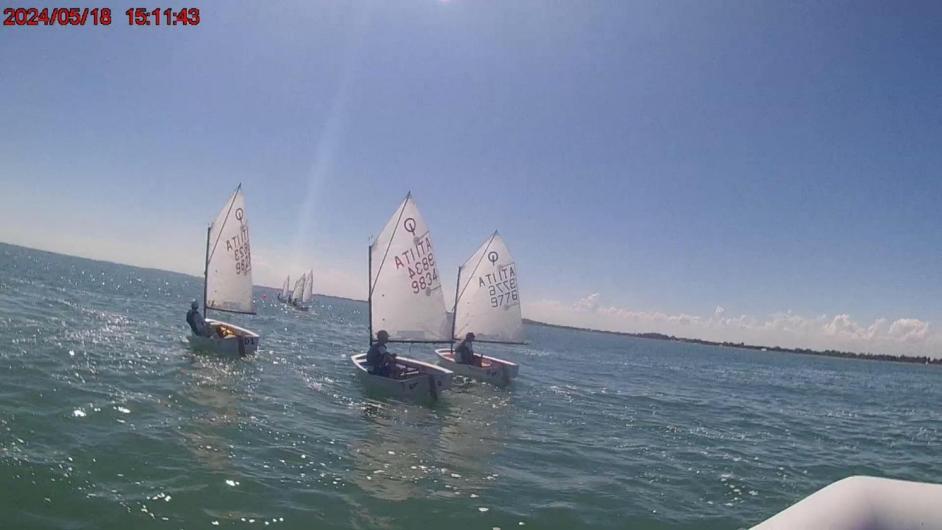 351
682
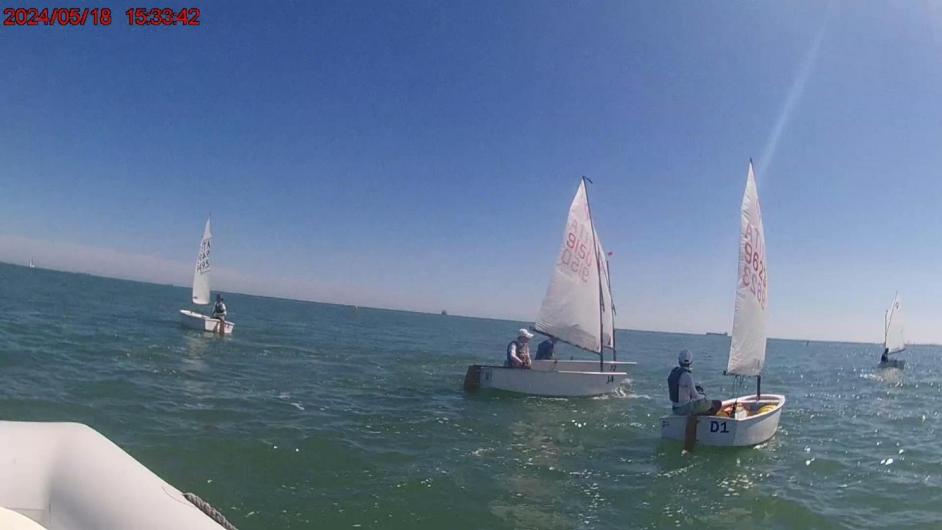 352
683
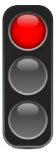 PUMP 6  - 42.2 a - Repeated flicks of a sail due to body pumping are prohibited.
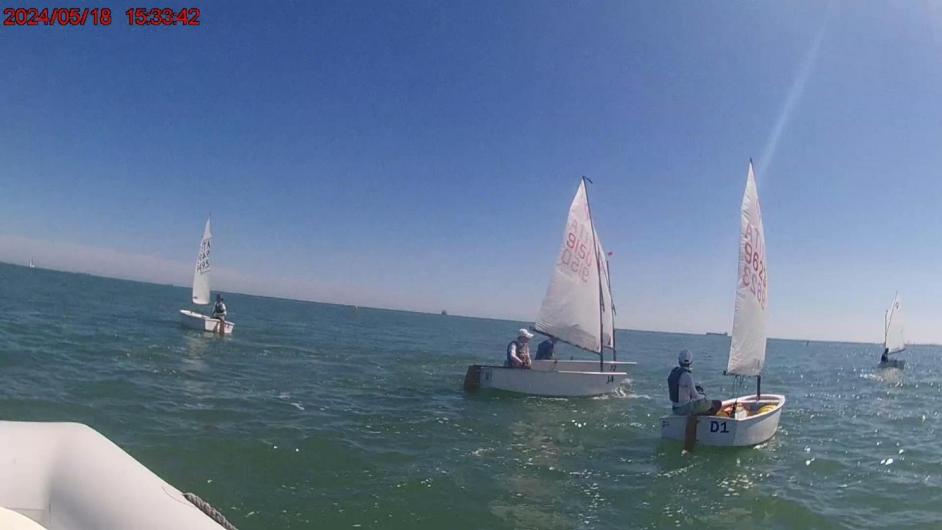 352
684
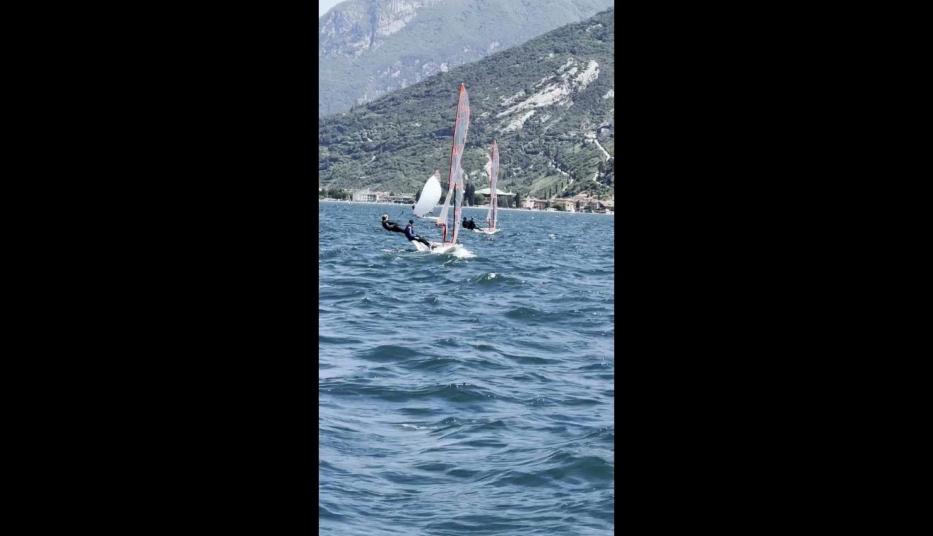 353
685
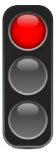 PUMP 1 - 42.2 a -  Fanning is moving a sail in and out not in response to wind shifts, gusts or waves.
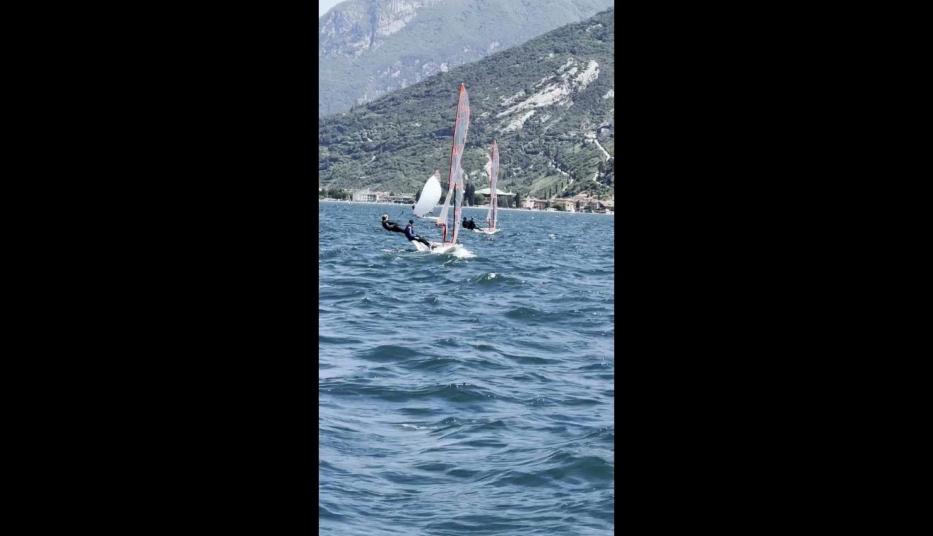 353
686
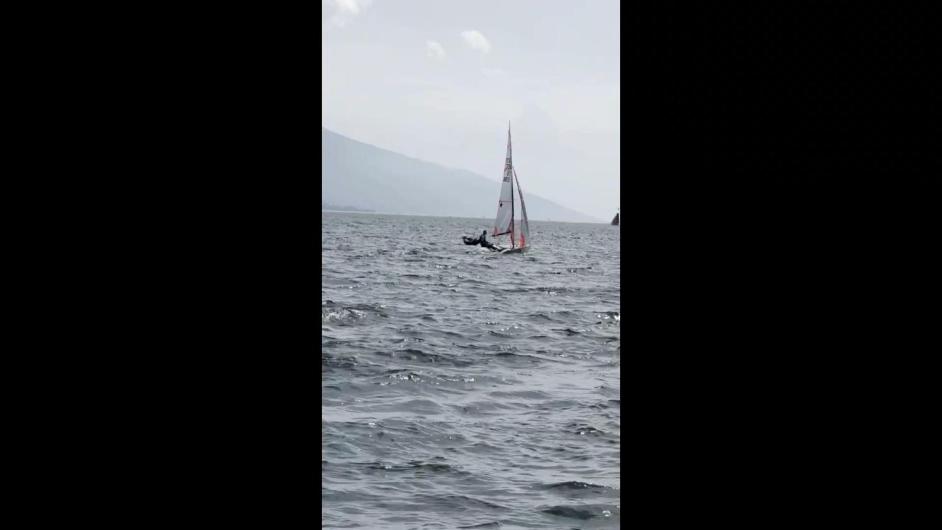 354
687
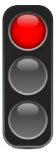 PUMP 6  - 42.2 a - Repeated flicks of a sail due to body pumping are prohibited.
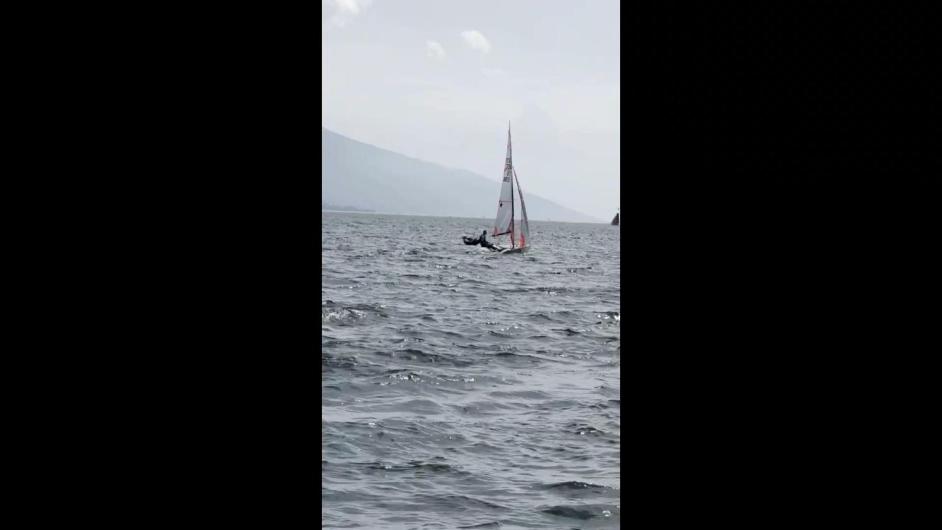 354
688
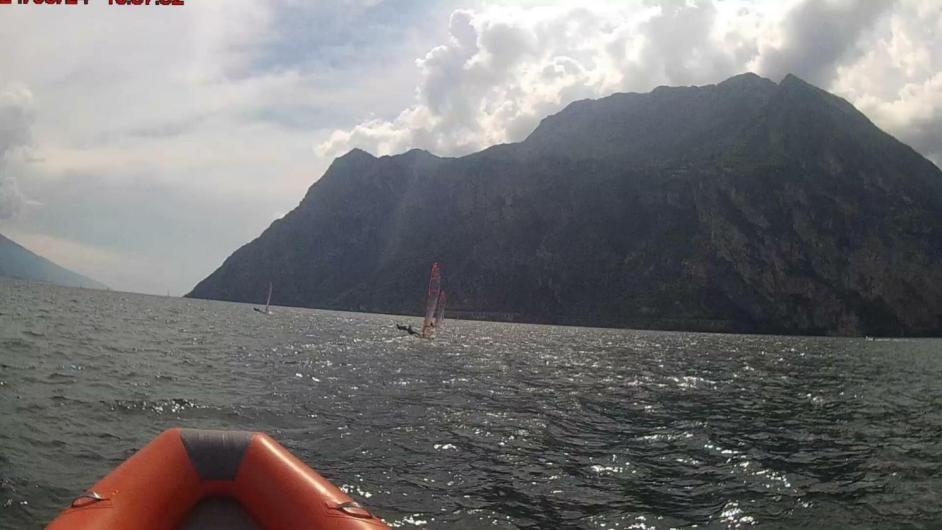 355
689
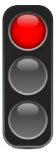 PUMP 1 - 42.2 a -  Fanning is moving a sail in and out not in response to wind shifts, gusts or waves.
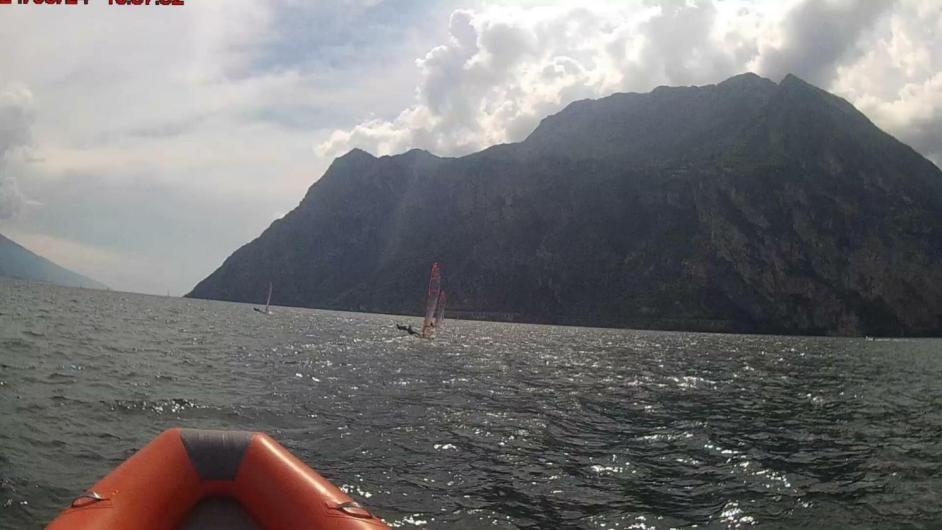 355
690
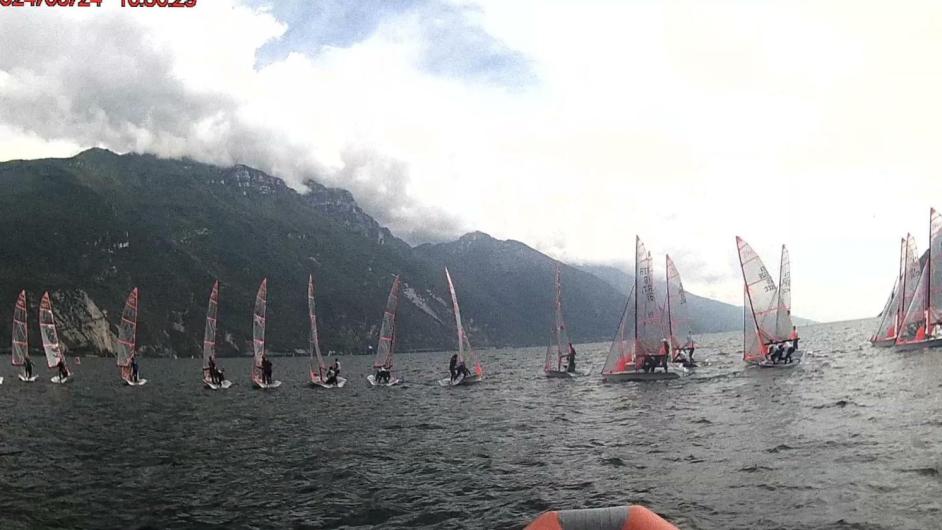 356
691
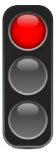 SCULL 3  - 42.2 d - Sculling to offset steering of the boat caused by backing a sail is prohibited.
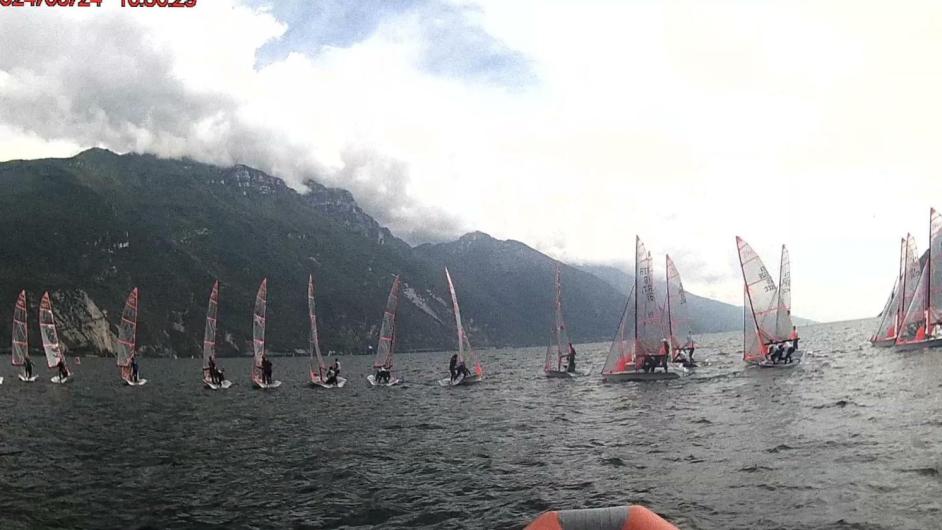 356
692
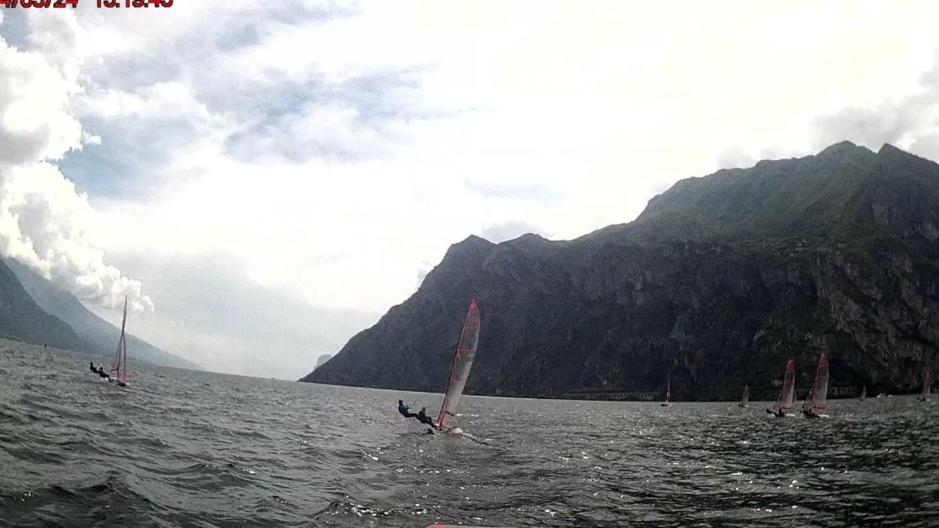 357
693
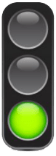 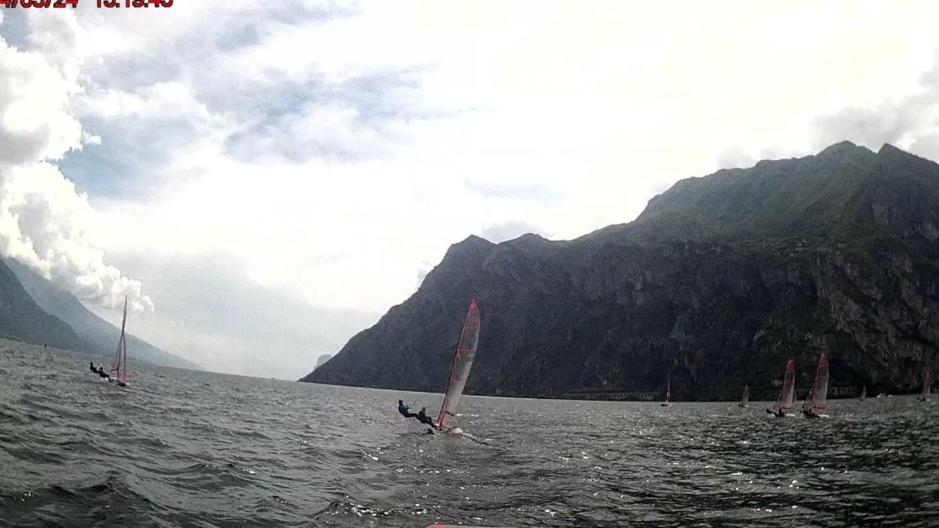 357
694
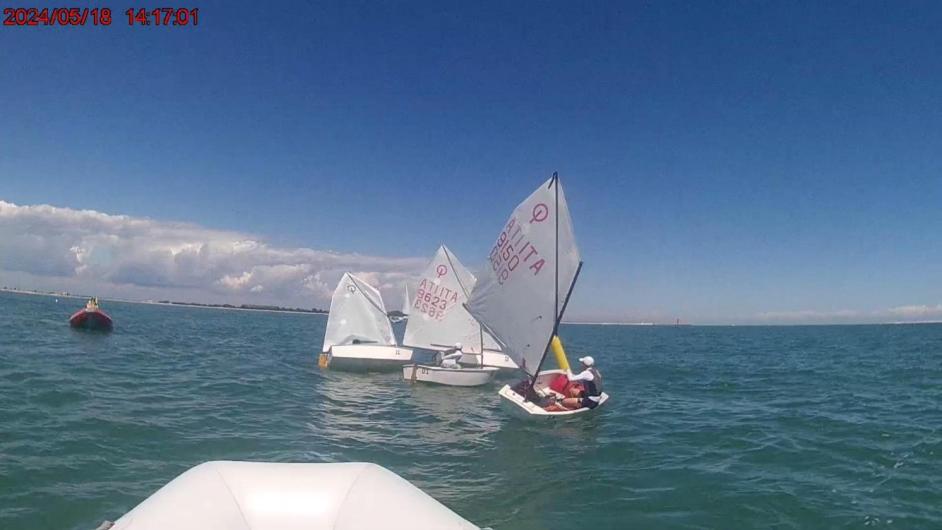 358
695
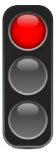 42.2(a)   	pumping: repeated fanning of any sail either by pulling in and releasing the sail or by vertical or athwartships body movement.
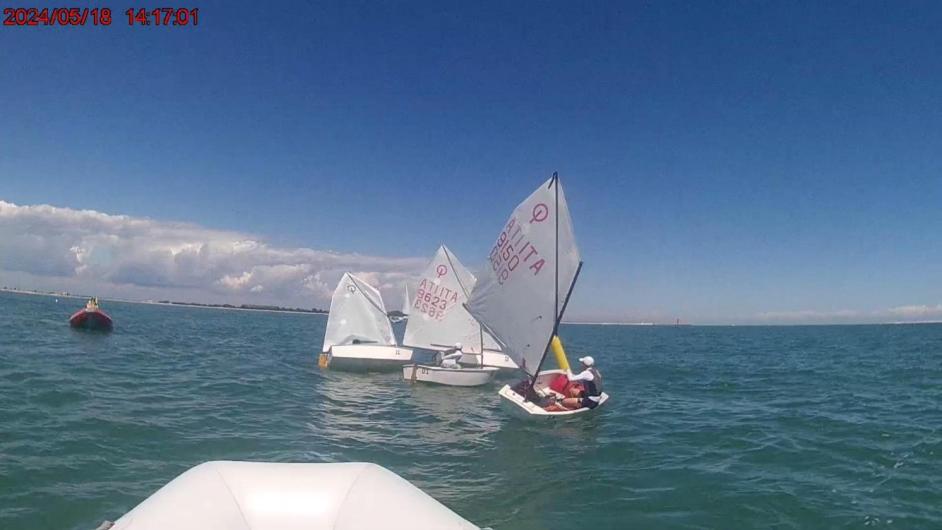 358
696
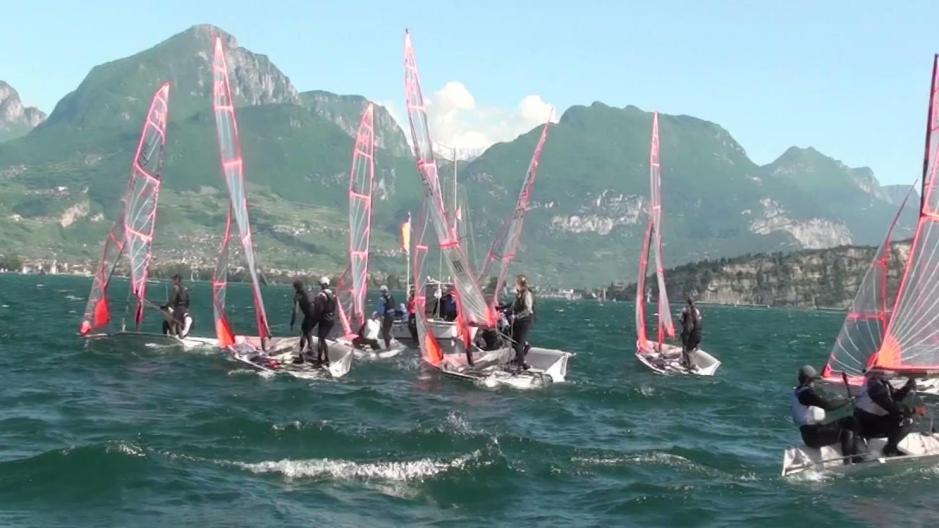 359
697
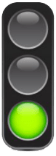 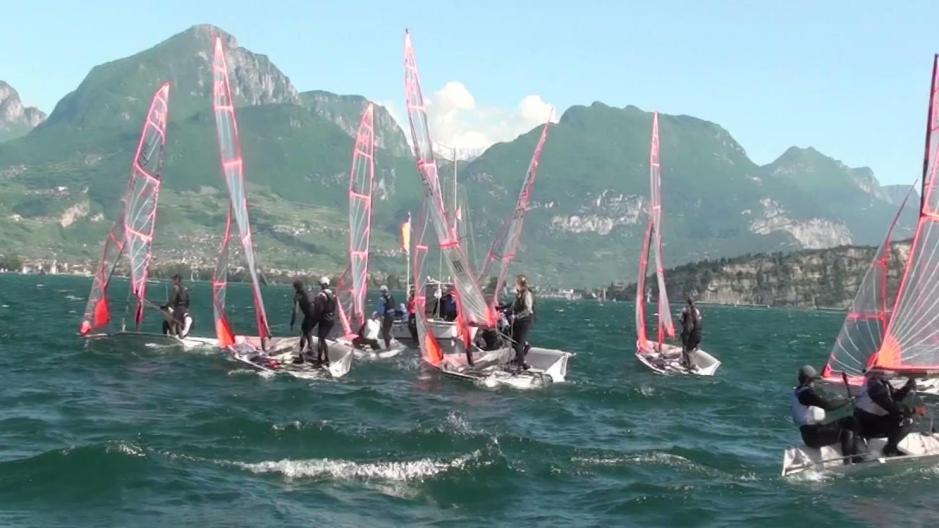 359
698
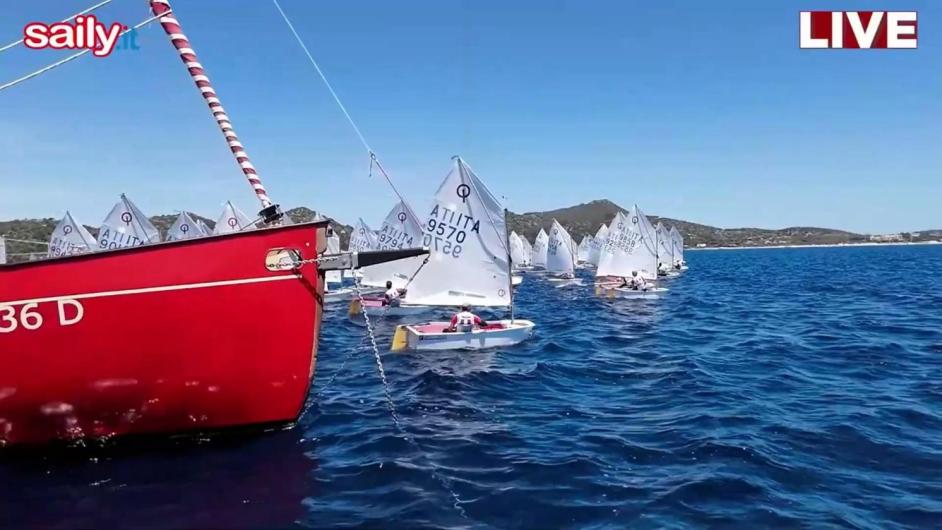 360
699
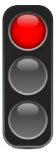 42.2(a)   	pumping: repeated fanning of any sail either by pulling in and releasing the sail or by vertical or athwartships body movement.
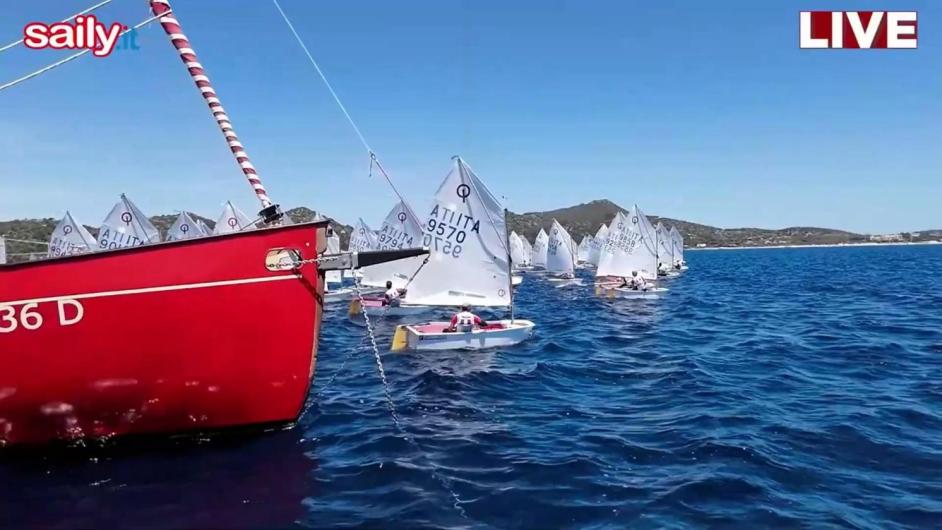 360
700
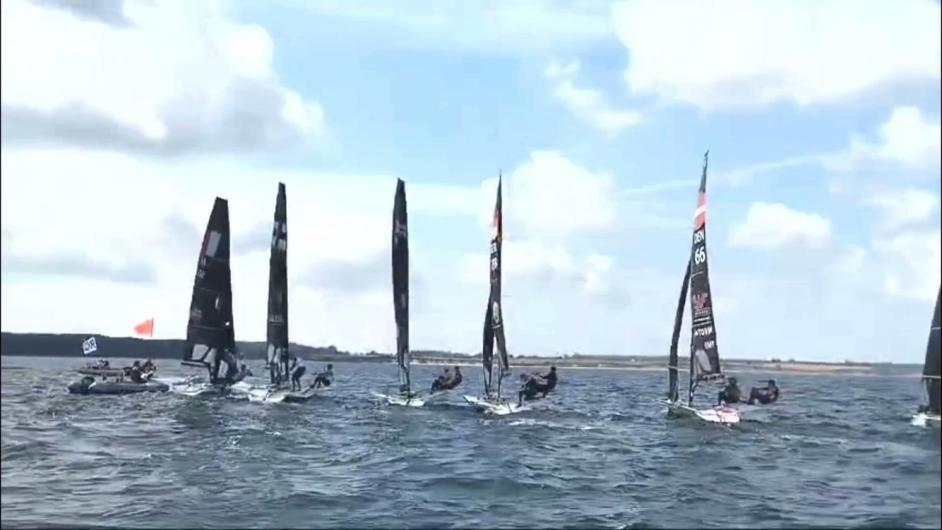 361
701
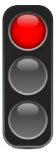 42.2(a)   	pumping: repeated fanning of any sail either by pulling in and releasing the sail or by vertical or athwartships body movement.
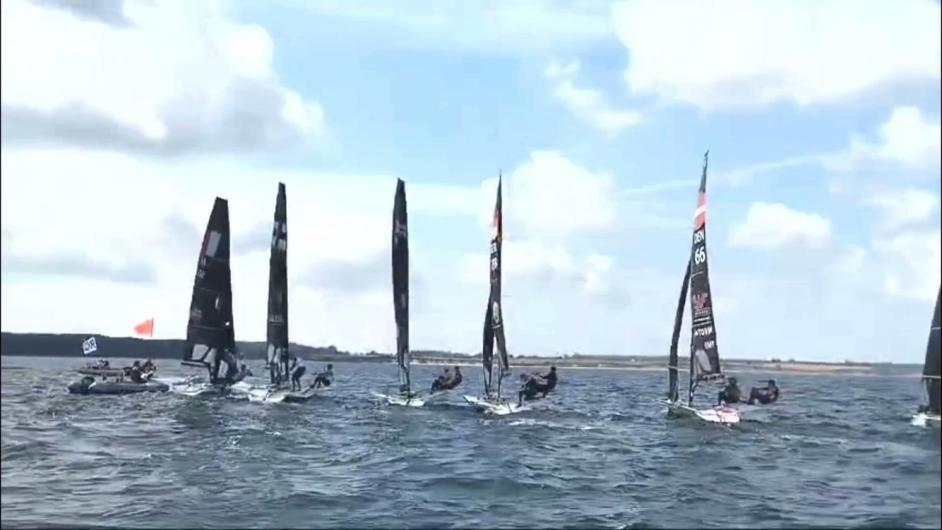 361
702
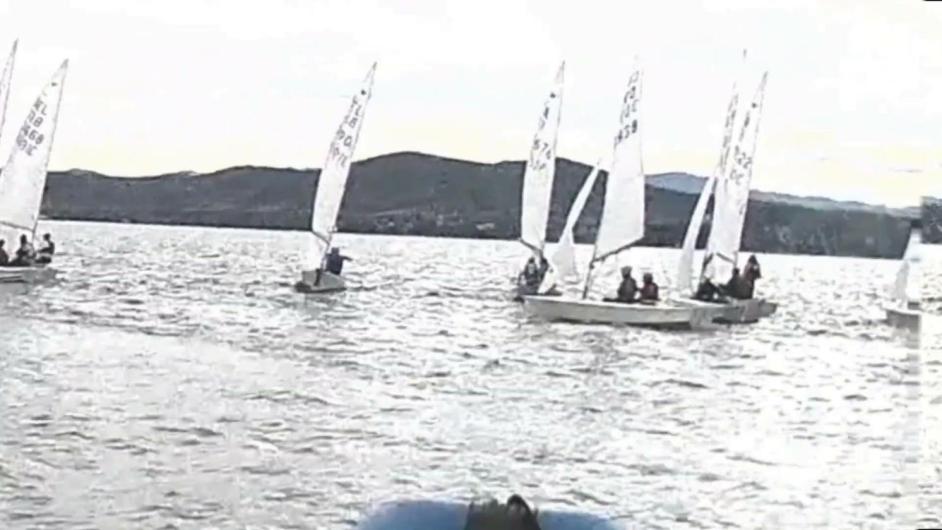 362
703
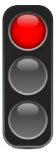 42.2 (d) Sculling: repeated movement of the helm that is either forceful or that propels the boat forward or prevents her from moving astern;
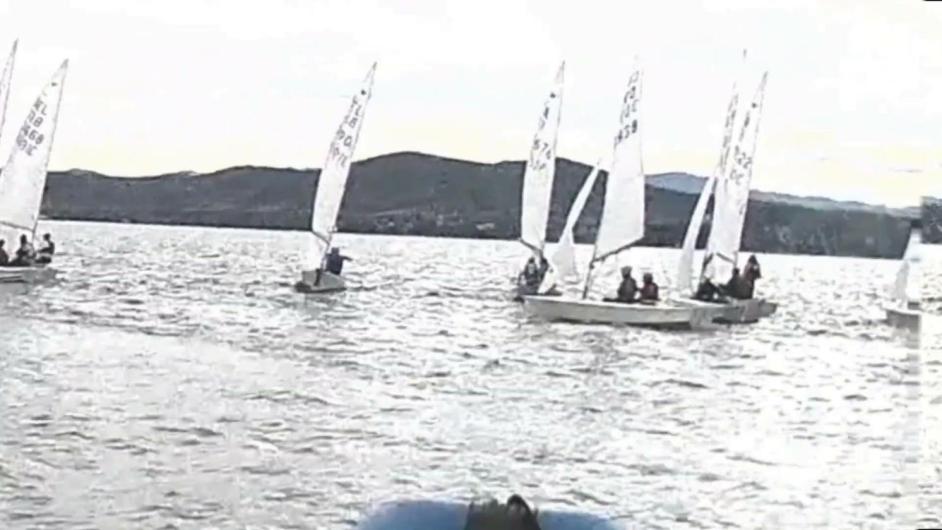 362
704
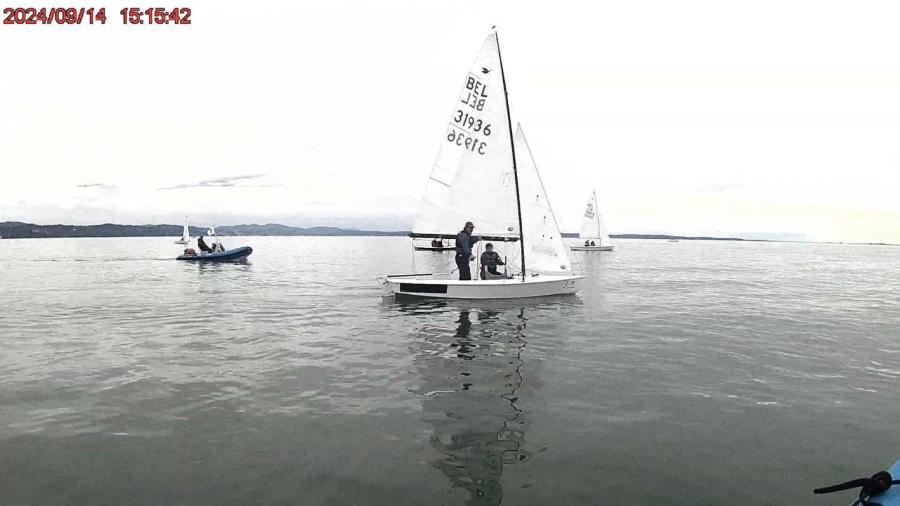 363
705
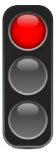 PUMP 1 - 42.2 a -  Fanning is moving a sail in and out not in response to wind shifts, gusts or waves.
42.2 (d) Sculling: repeated movement of the helm that is either forceful or that propels the boat forward or prevents her from moving astern;
ROCK 7 - 42.2b - Repeated rolling not linked to wave patterns is rocking prohibited by rule 42.2(b), even if the boat changes course with each roll.
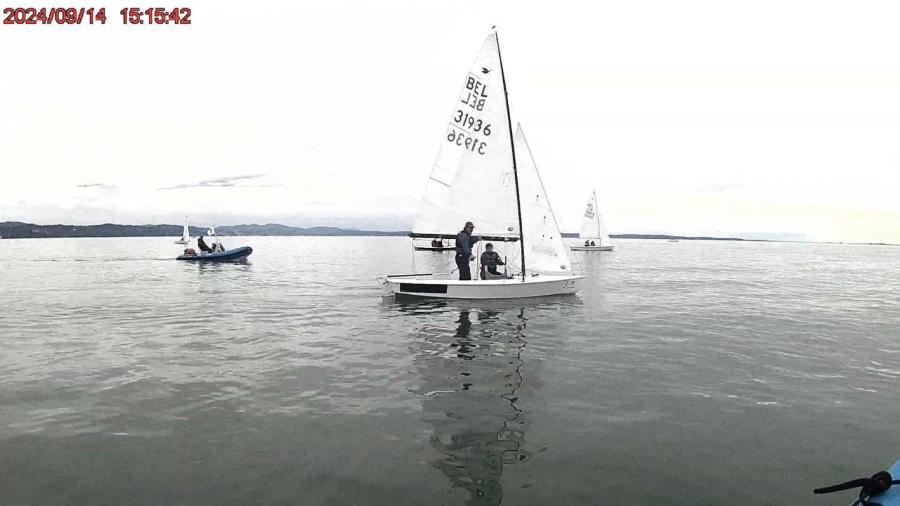 363
706
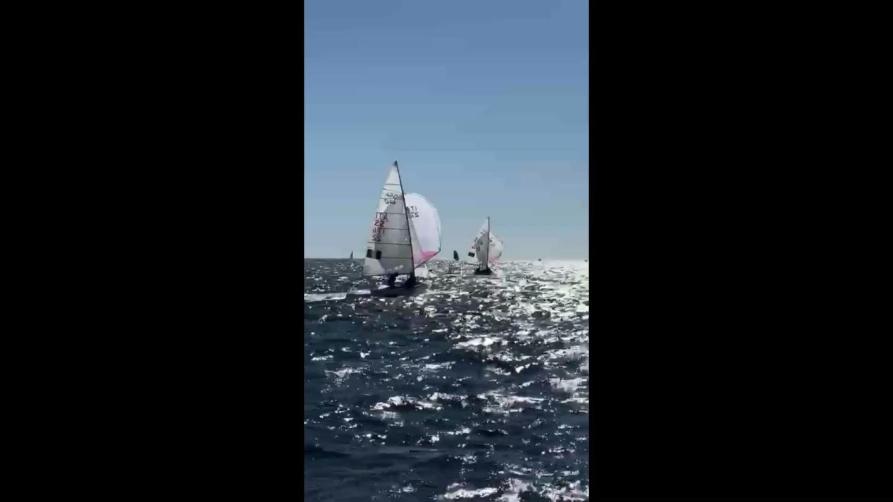 364
707
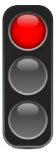 PUMP 1 - 42.2 a -  Fanning is moving a sail in and out not in response to wind shifts, gusts or waves.
PUMP 6  - 42.2 a - Repeated flicks of a sail due to body pumping are prohibited.
ROCK 7 - 42.2b - Repeated rolling not linked to wave patterns is rocking prohibited by rule 42.2(b), even if the boat changes course with each roll.
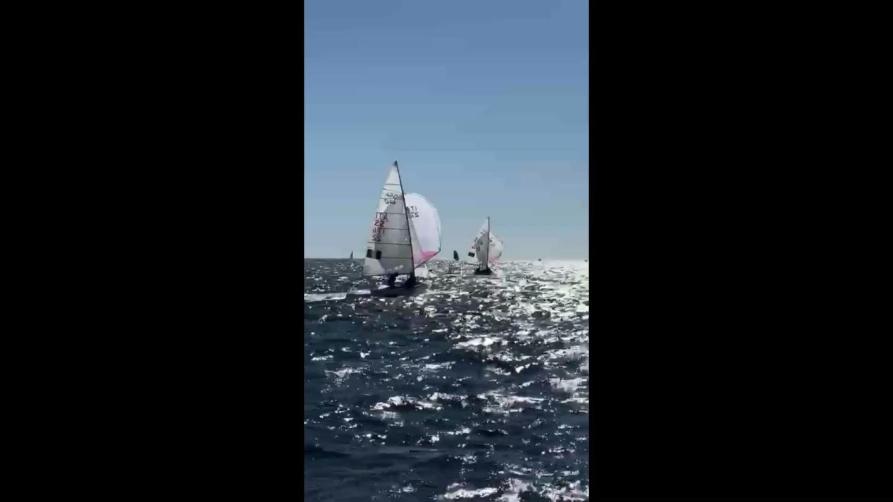 364
708
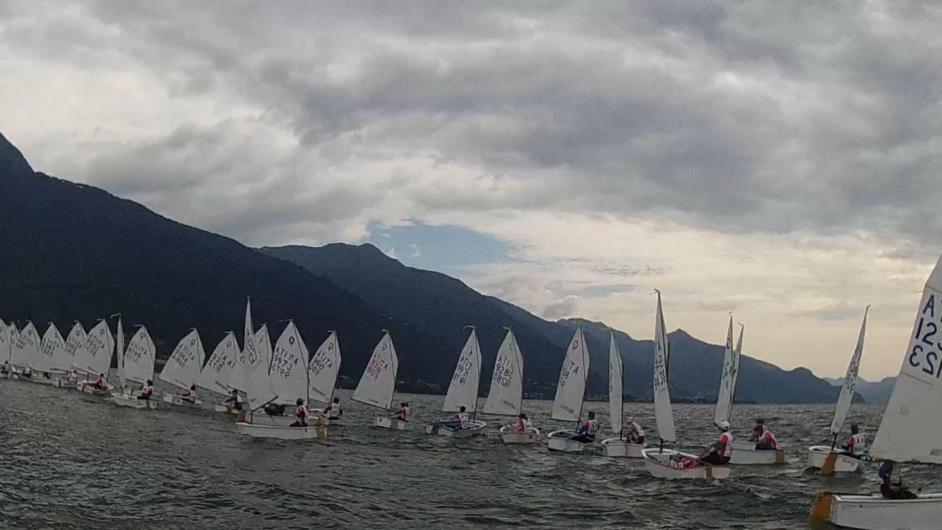 365
709
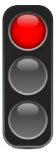 42.2 (d) Sculling: repeated movement of the helm that is either forceful or that propels the boat forward or prevents her from moving astern;
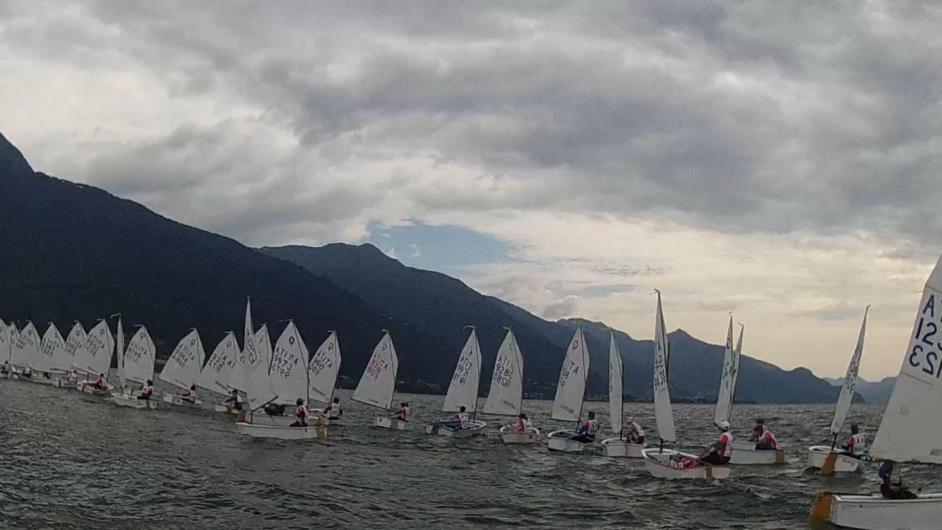 365
710
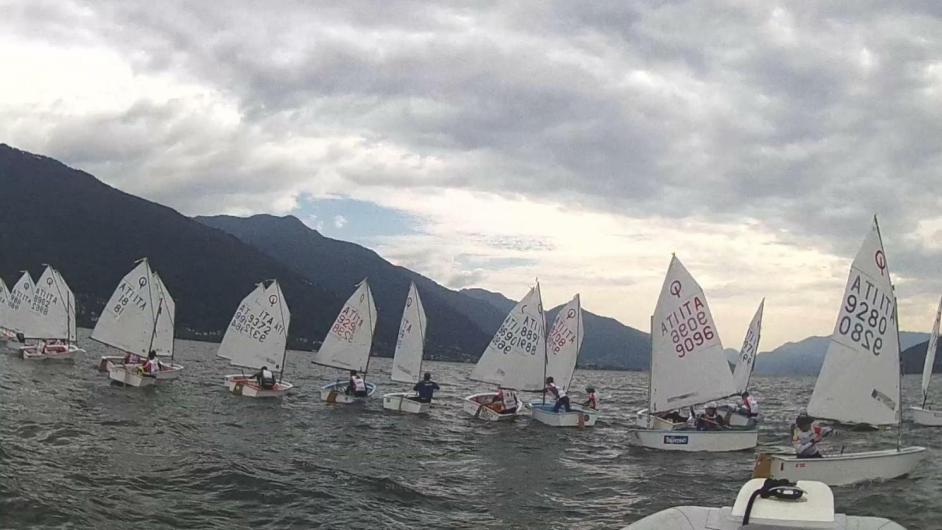 366
711
42.2 (d) Sculling: repeated movement of the helm that is either forceful or that propels the boat forward or prevents her from moving astern;
42.2(a)   	pumping: repeated fanning of any sail either by pulling in and releasing the sail or by vertical or athwartships body movement.
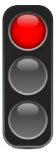 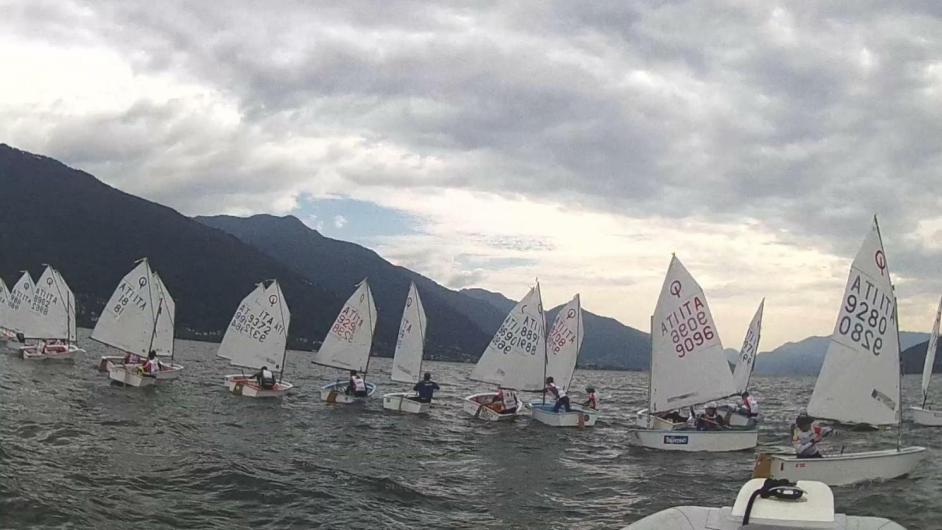 366
712
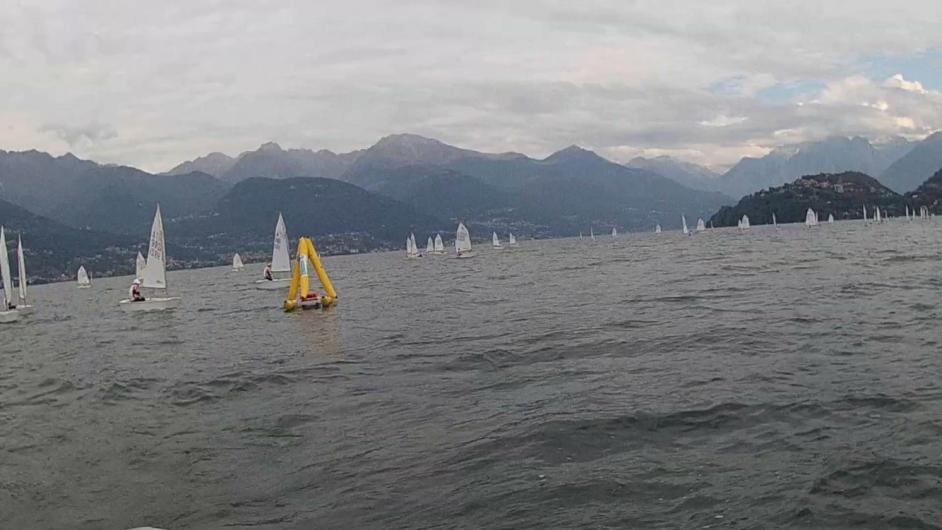 367
713
42.2 (d) Sculling: repeated movement of the helm that is either forceful or that propels the boat forward or prevents her from moving astern;
42.2(a)   	pumping: repeated fanning of any sail either by pulling in and releasing the sail or by vertical or athwartships body movement.
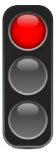 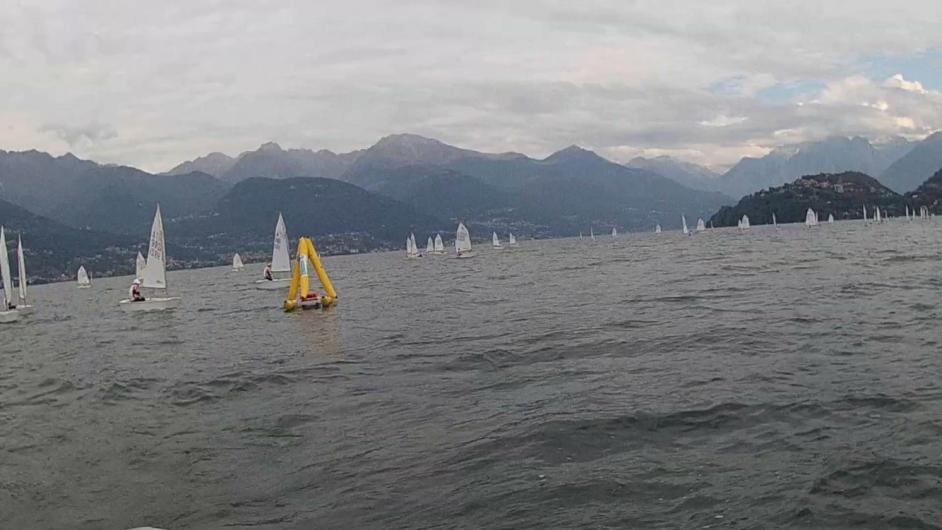 367
714
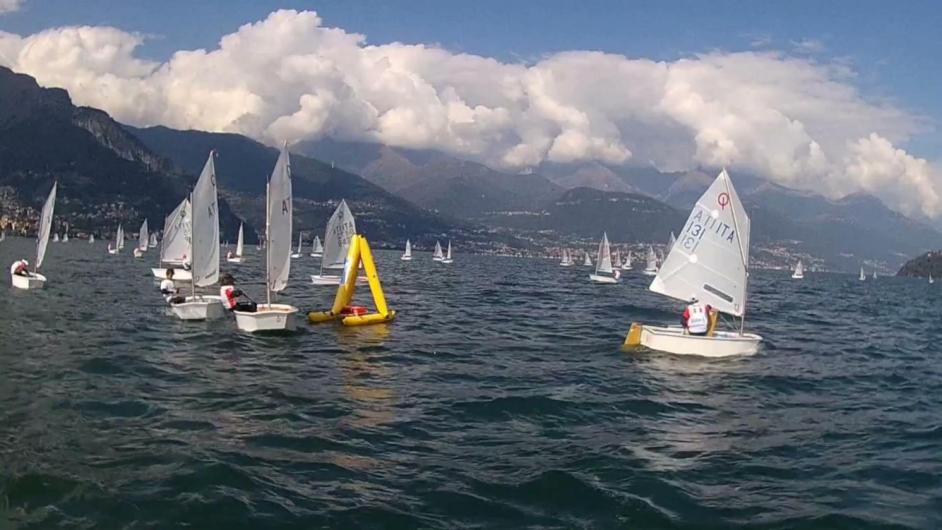 368
715
42.2 (d) Sculling: repeated movement of the helm that is either forceful or that propels the boat forward or prevents her from moving astern;
42.2(a)   	pumping: repeated fanning of any sail either by pulling in and releasing the sail or by vertical or athwartships body movement.
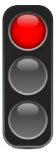 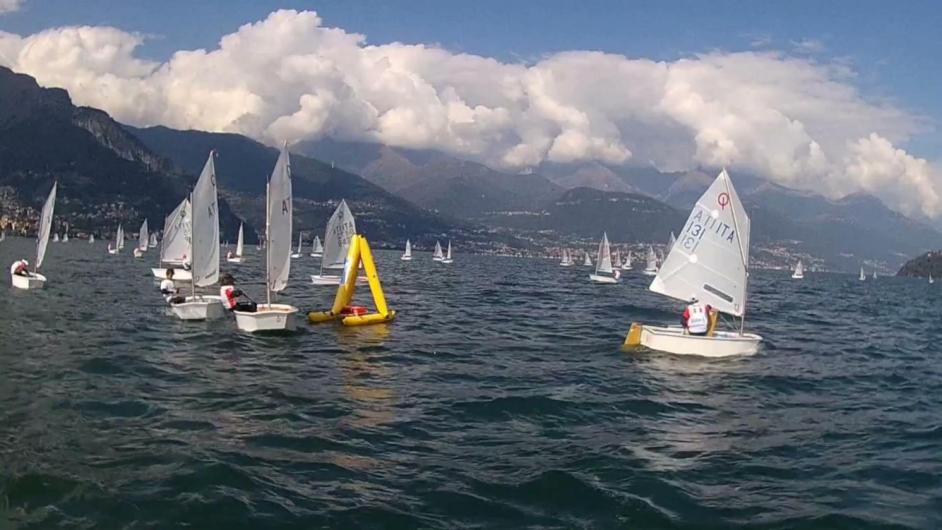 368
716
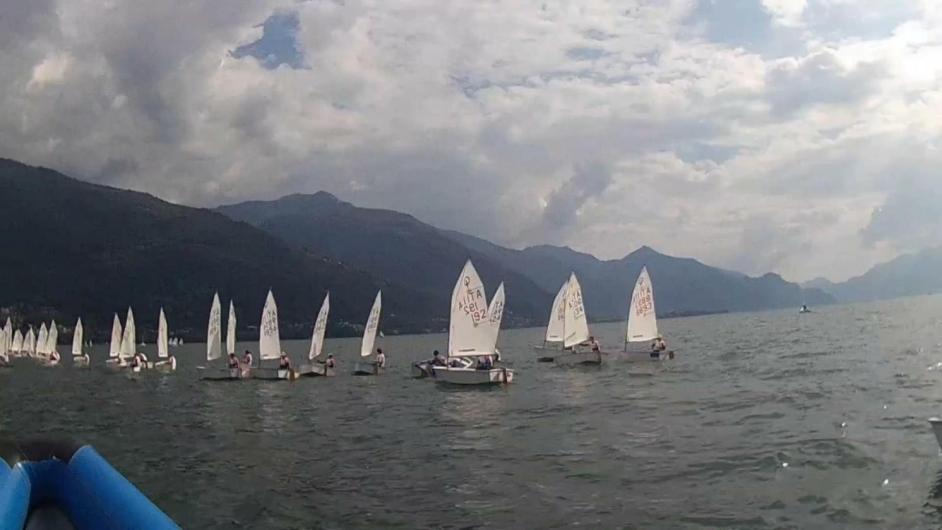 369
717
42.2 (d)  Timonella (sculling): movimento ripetuto del timone che sia fatto con forza o che serva a far avanzare la barca o che ne impedisca il movimento all’indietro.
42.2(a)   	pumping: repeated fanning of any sail either by pulling in and releasing the sail or by vertical or athwartships body movement..
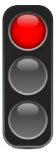 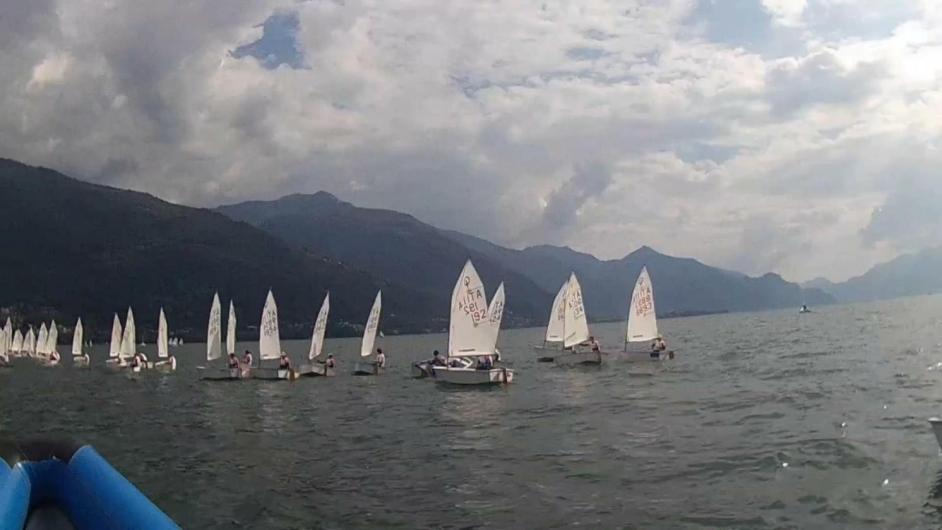 369
718
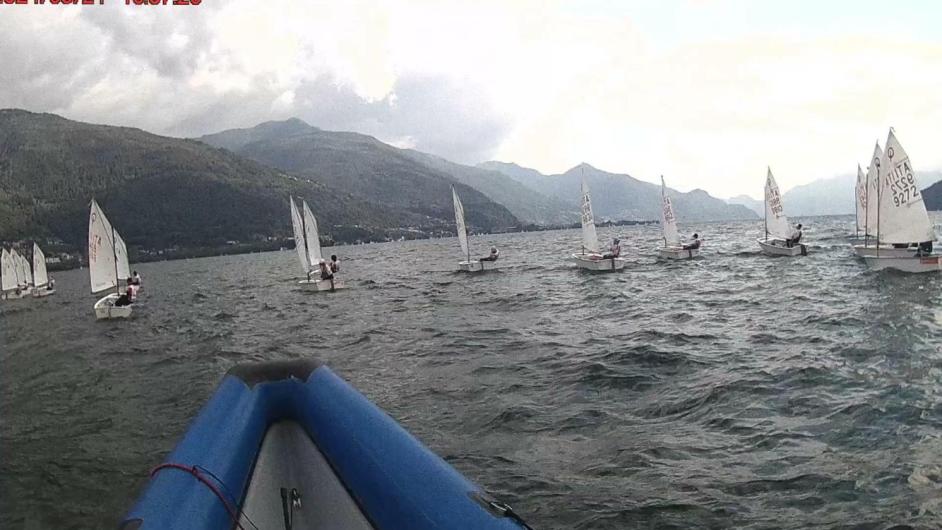 370
719
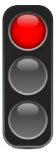 42.2(a)   	pumping: repeated fanning of any sail either by pulling in and releasing the sail or by vertical or athwartships body movement.
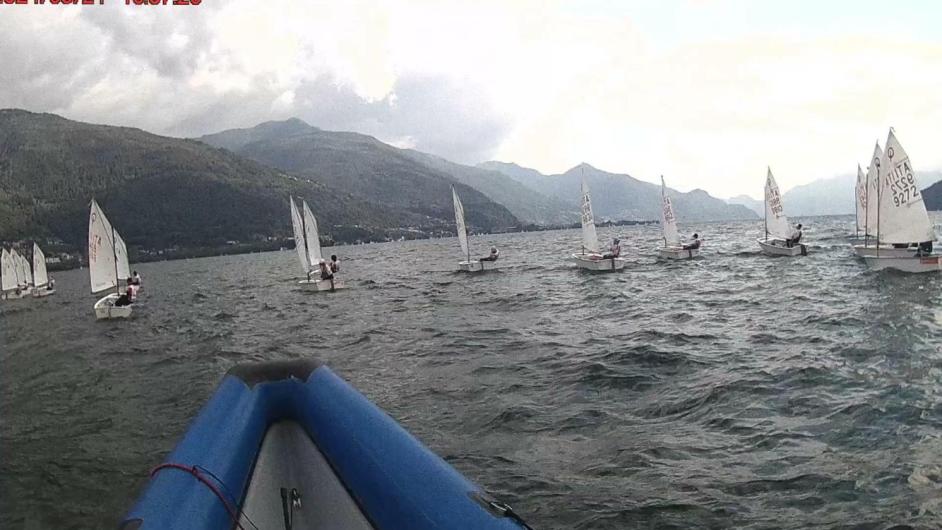 370
720
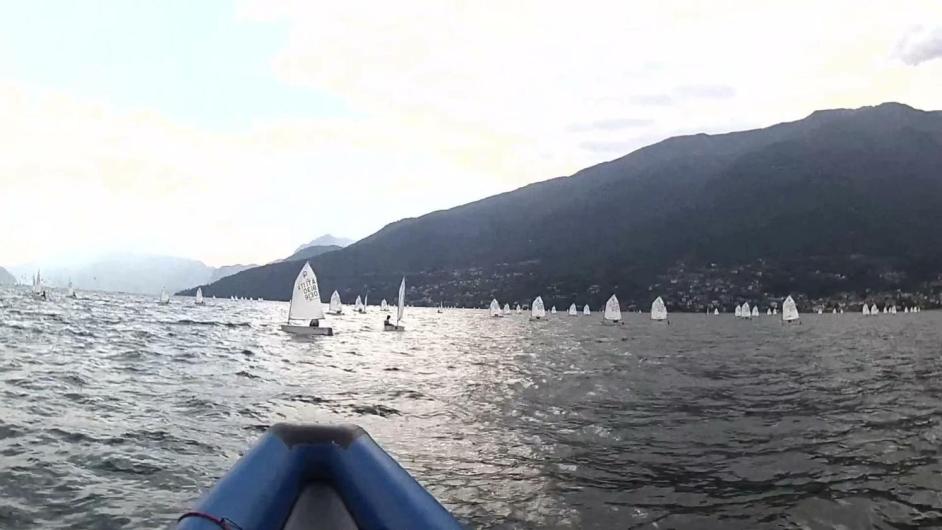 371
721
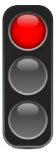 42.2(a)   	pumping: repeated fanning of any sail either by pulling in and releasing the sail or by vertical or athwartships body movement.
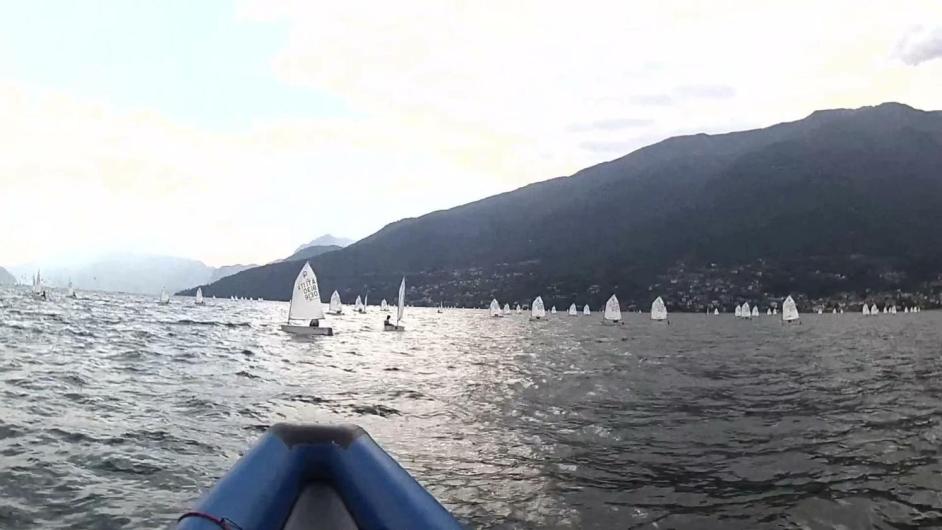 371
722
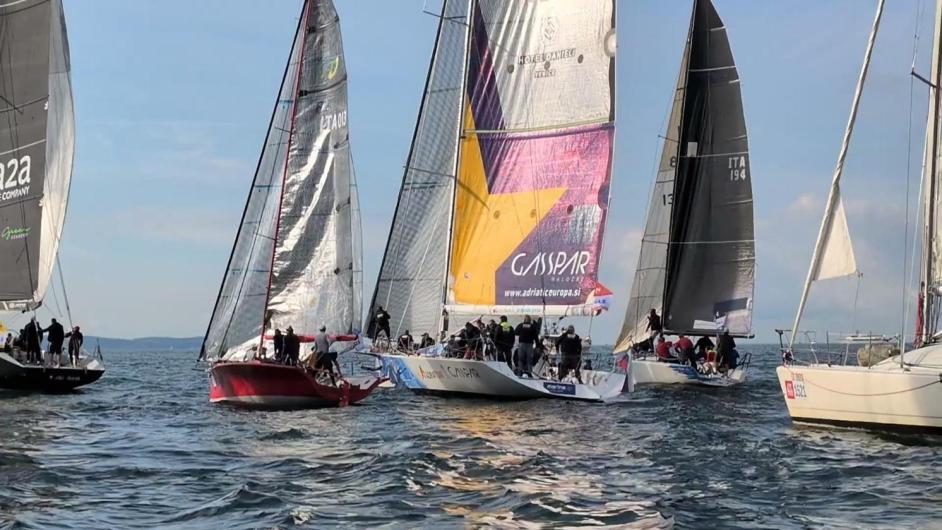 372
723
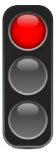 42.2(a)   	pumping: repeated fanning of any sail either by pulling in and releasing the sail or by vertical or athwartships body movement.
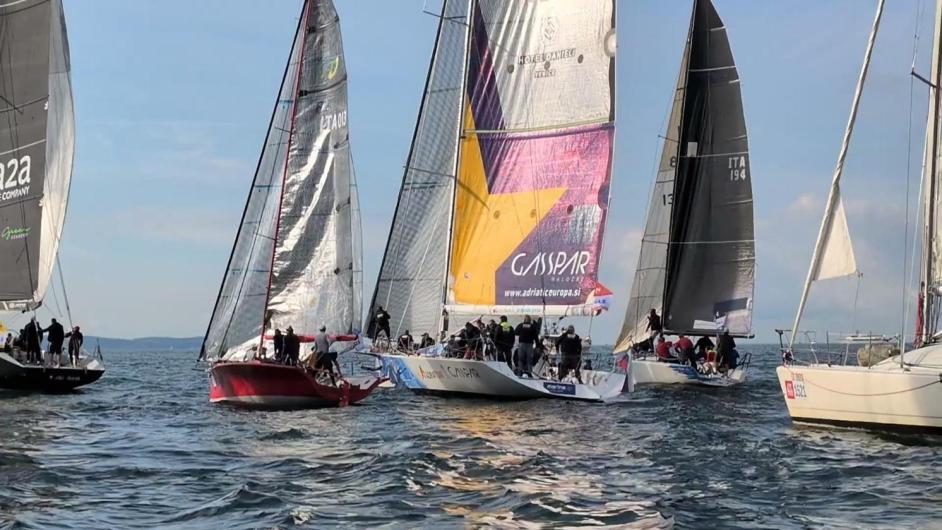 372
724
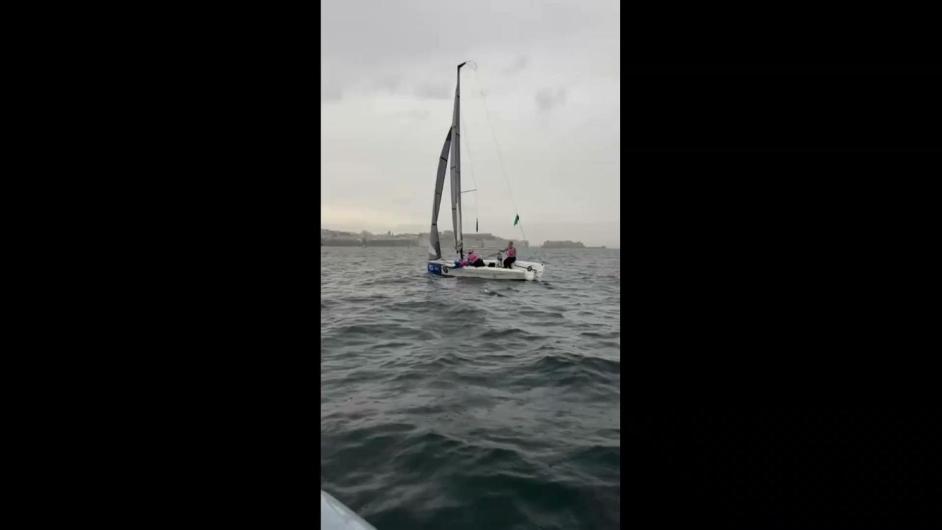 373
725
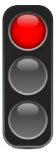 42.2(a)   	pumping: repeated fanning of any sail either by pulling in and releasing the sail or by vertical or athwartships body movement
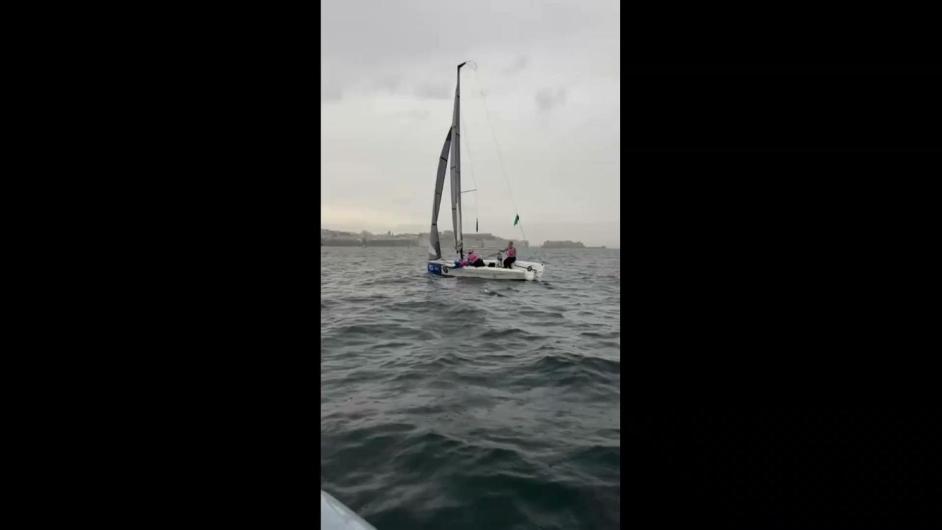 373
726
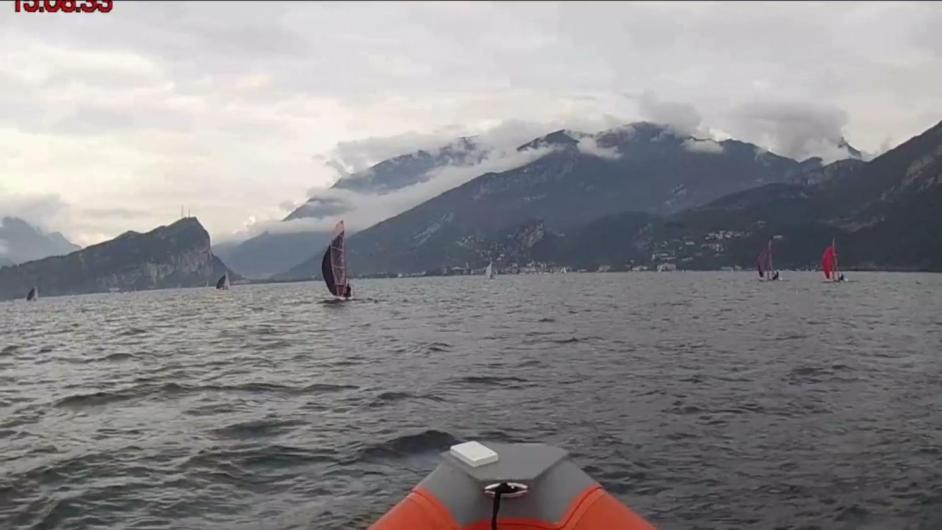 374
727
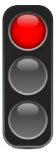 42.2(a)   	pumping: repeated fanning of any sail either by pulling in and releasing the sail or by vertical or athwartships body movement.
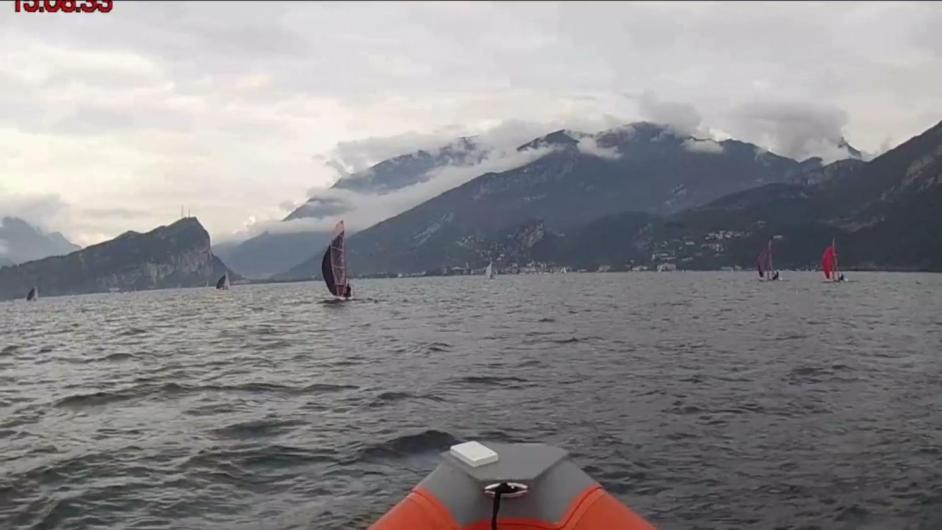 374
728
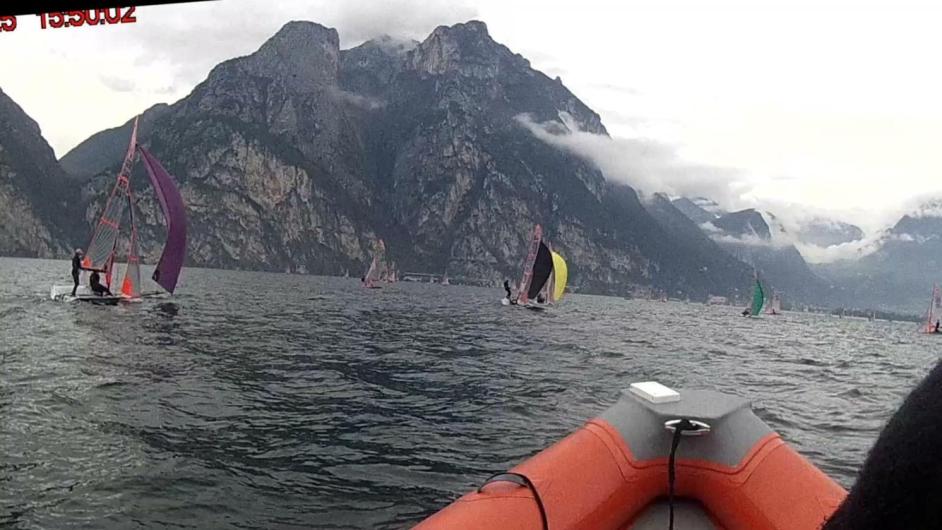 375
729
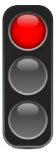 42.2(a)   pompare (pumping): ripetuti sventagliamenti di qualsiasi vela, ottenuti sia cazzando e lascando la vela sia creati da movimenti del corpo verticali o trasversali.
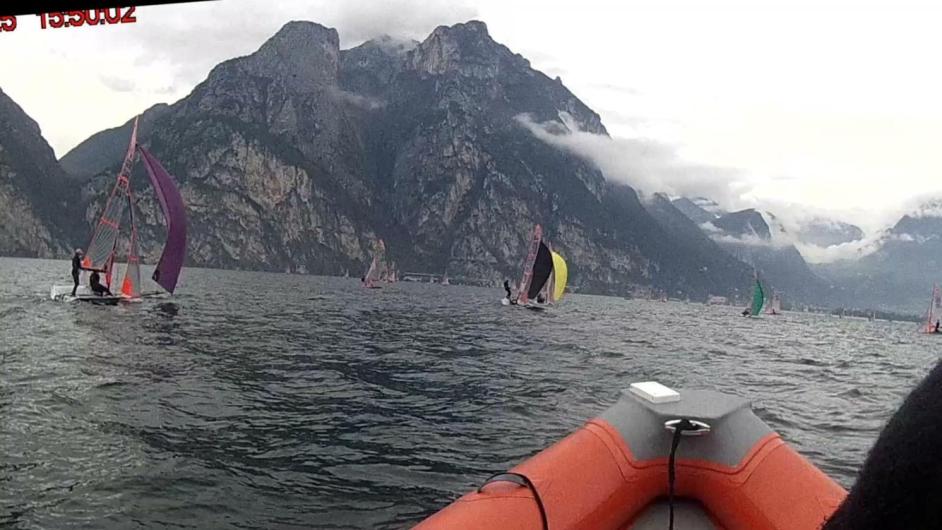 375
730
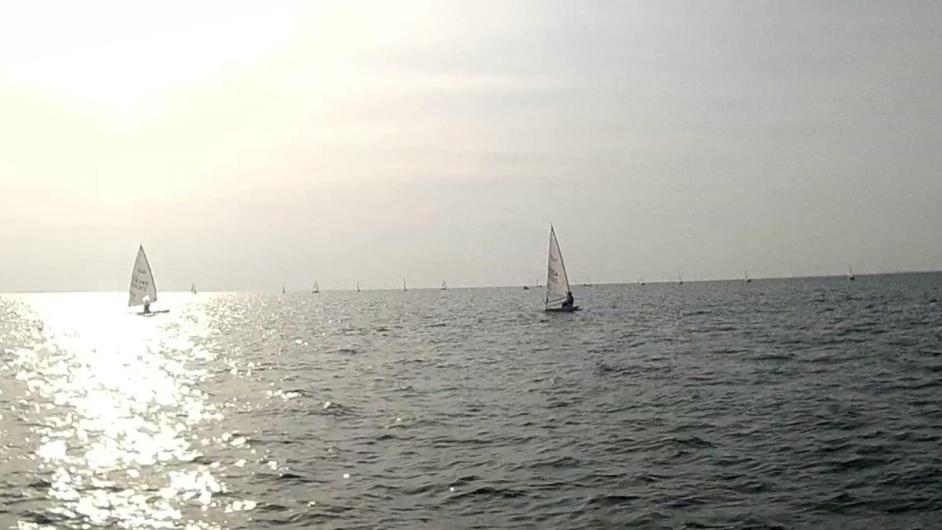 376
731
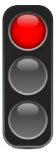 BASIC 6  - 42.1 After a tack when a boat in on her new close-hauled course, body movement clearly propelling the boat is prohibited under rule 42.1.
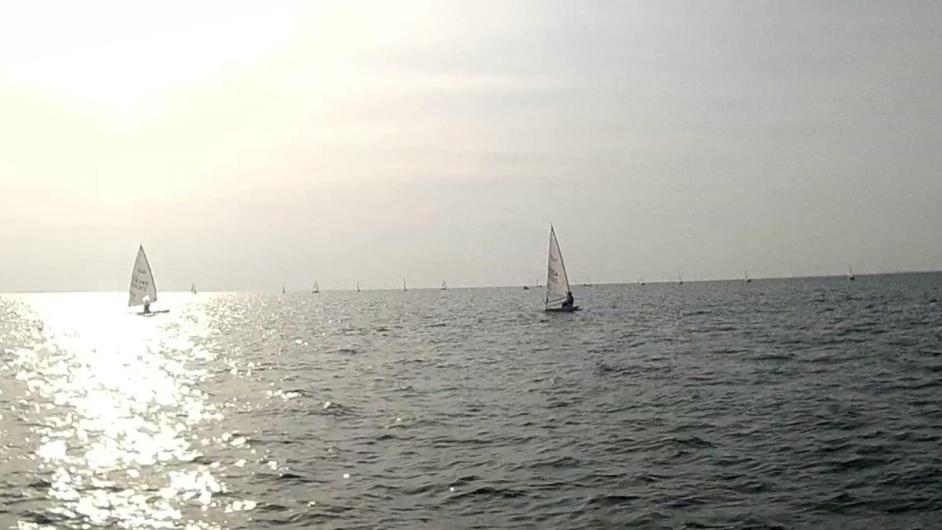 376
732
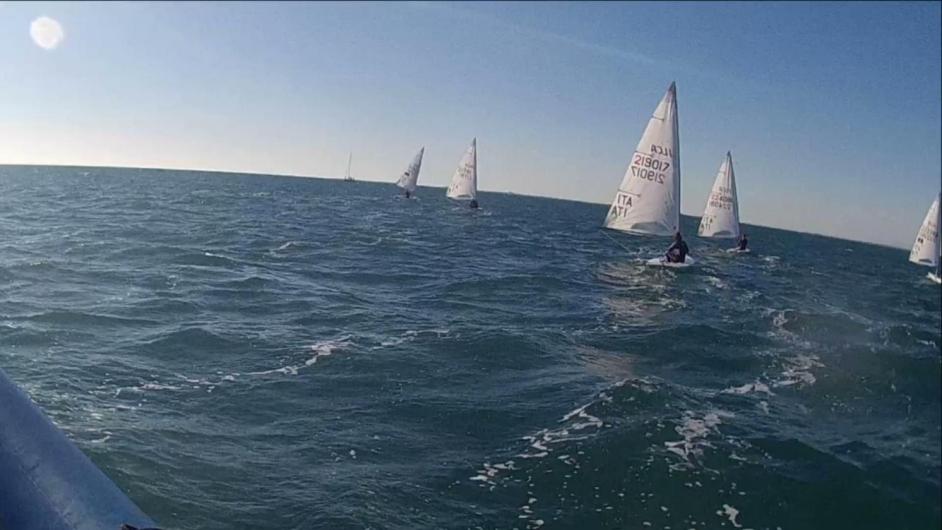 377
733
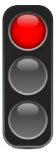 42.2 (b)-1  Rocking: repeated rolling of the boat, induced by body movement.
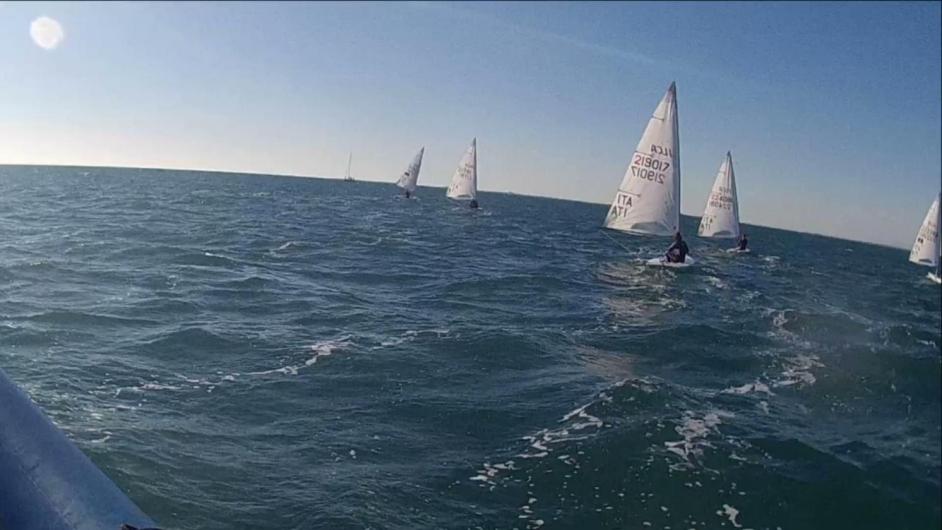 377
734
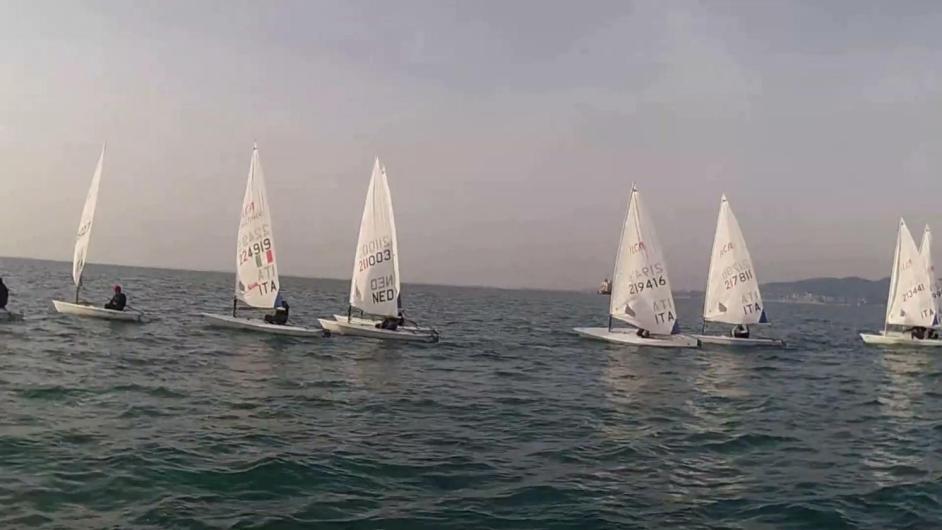 378
735
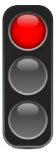 PUMP 3  - 42.2 a - Except when permitted under rule 42.3(c), one pump may be prohibited under rule 42.1.
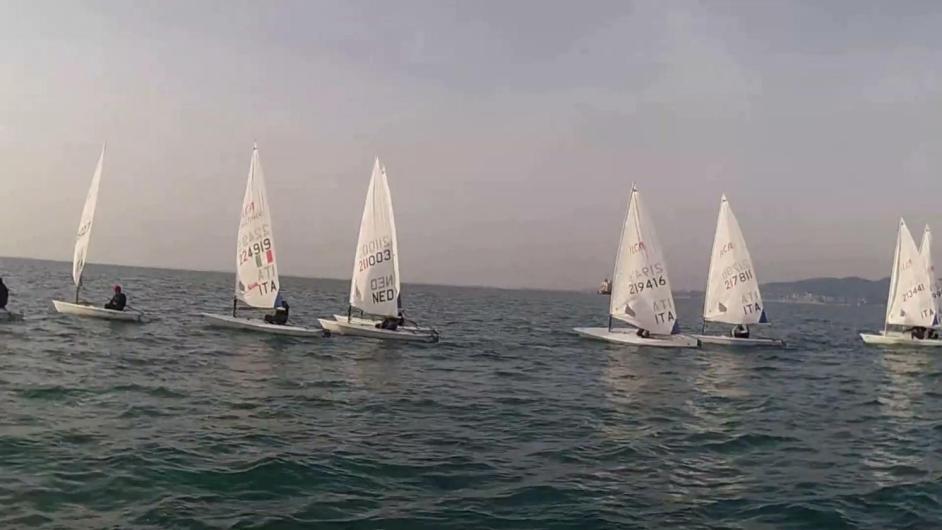 378
736
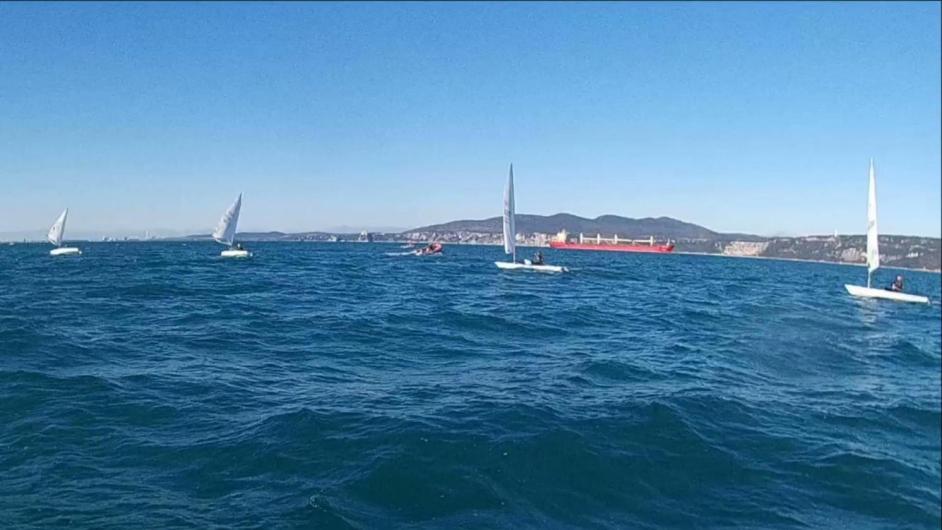 379
737
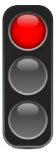 42.2 (b)-1  Rocking: repeated rolling of the boat, induced by body movement.
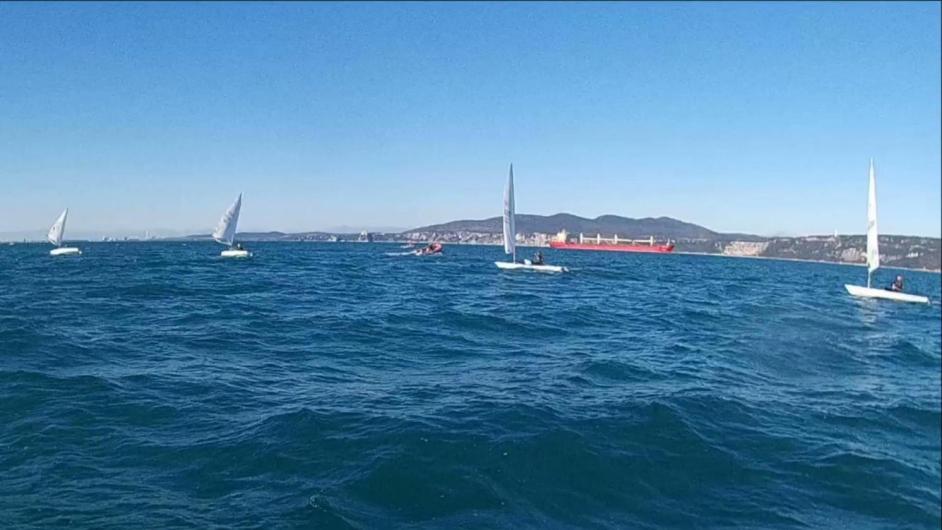 379
738
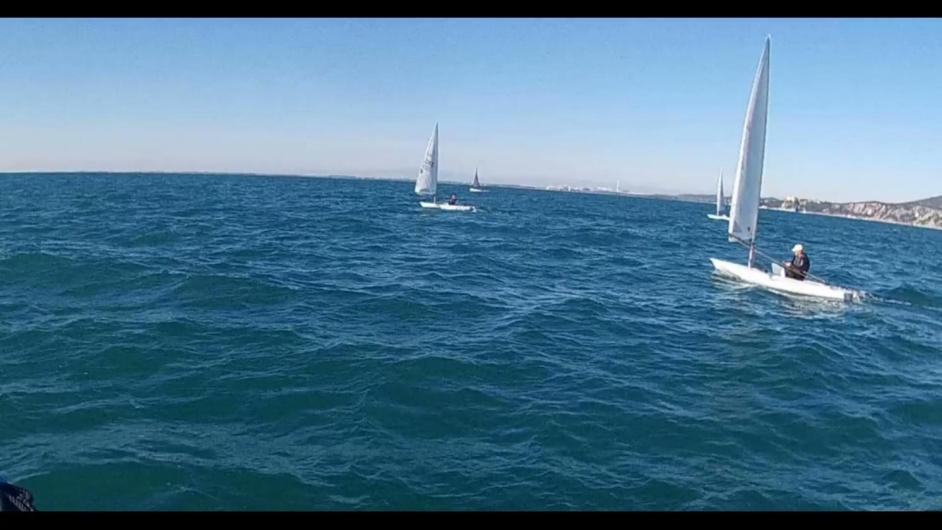 380
739
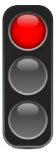 42.2(b).1  Dondolare (rocking): rollio ripetuto della barca, prodotto da movimenti del corpo
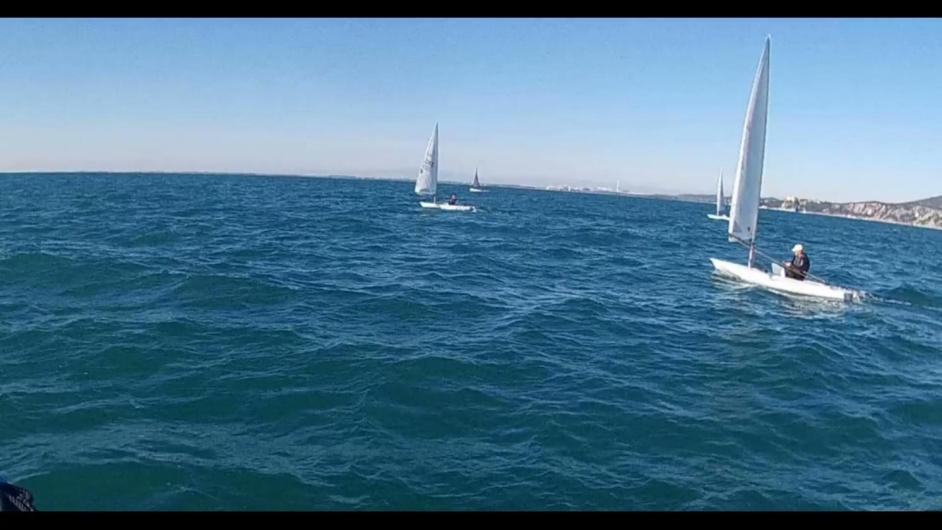 380
740
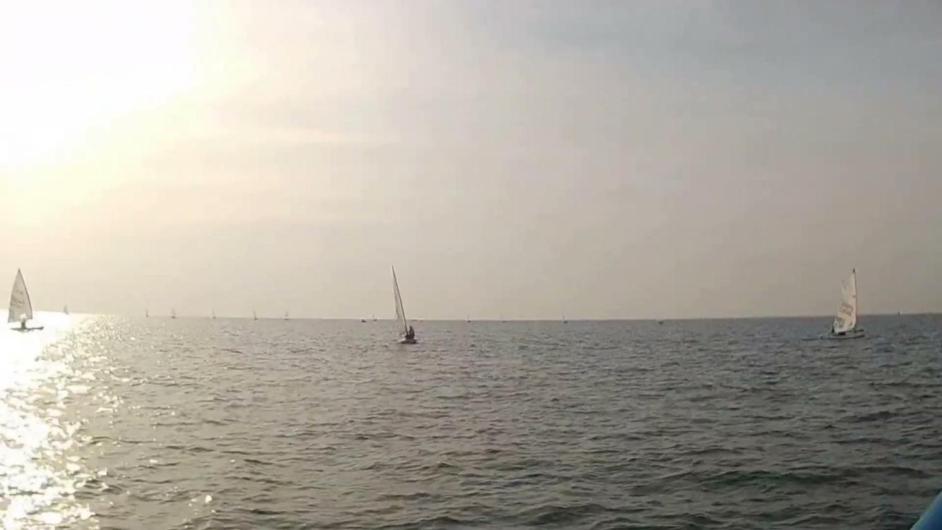 381
741
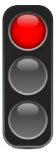 BASIC 6  - 42.1 After a tack when a boat in on her new close-hauled course, body movement clearly propelling the boat is prohibited under rule 42.1.
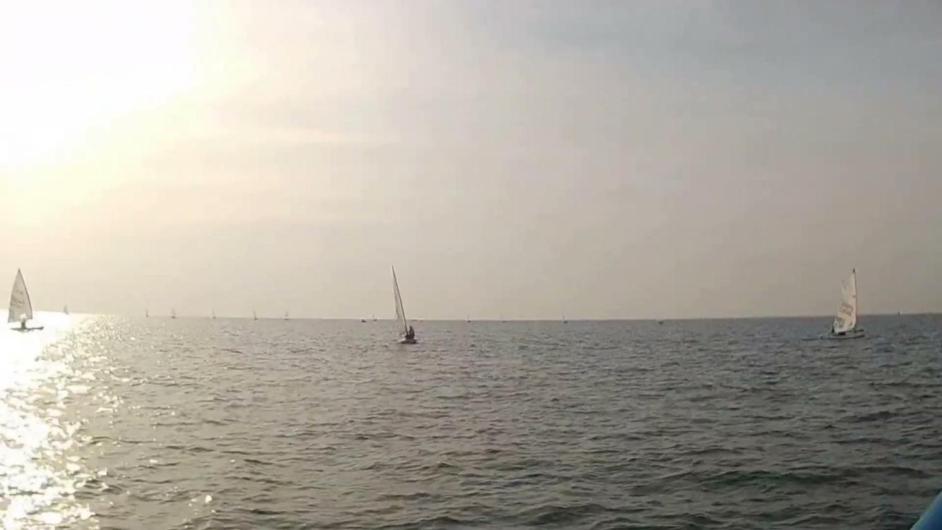 381
742
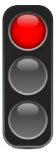 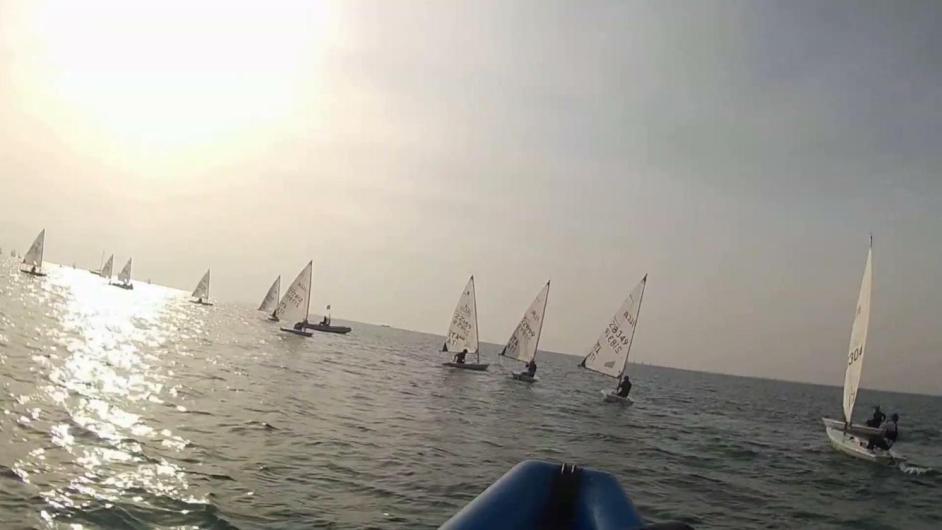 382
743
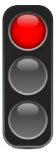 PUMP 3  - 42.2 a - Except when permitted under rule 42.3(c), one pump may be prohibited under rule 42.1.
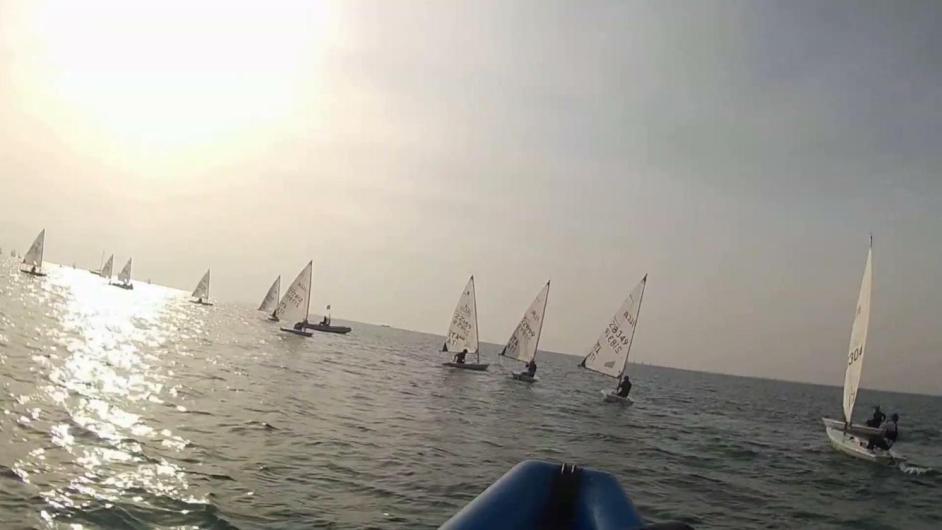 382
744
S
It continues... with videos from next races.
Return to the beginning
This presentation was written by Ezio Fonda. The videos in this Power Point have been made by the author, by colleagues or taken from publicly accessible websites. If a competitor wants to remove a video which they are in, please send an email to www@eziofonda.it
BASIC RULE
BASIC 2  - 42.1 A kinetic technique not listed in rule 42.2 that propels the boat, and is not one of the permitted actions covered in rule 42.1, is prohibited.
BASIC 4  Except when permitted under rule 42.3, any single action of the body that clearly propels the boat (in any direction) is prohibited.
BASIC 6  - 42.1 After a tack when a boat in on her new close-hauled course, body movement clearly propelling the boat is prohibited under rule 42.1.
BASIC 7 - 42.1 - When the speed of a boat clearly drops after she accelerates out of a tack or a gybe, and there is no obvious change of wind speed or direction, the exception in rule 42.3(b) does not apply and the boat breaks rule 42.1
  
PUMPING
42.2(a)   	pumping: repeated fanning of any sail either by pulling in and releasing the sail or by vertical or athwartships body movement.
PUMP 1 - 42.2 a -  Fanning is moving a sail in and out not in response to wind shifts, gusts or waves.
PUMP 3  - 42.2 a - Except when permitted under rule 42.3(c), one pump may be prohibited under rule 42.1.
PUMP 6  - 42.2 a - Repeated flicks of a sail due to body pumping are prohibited.
PUMP 8 - 42.2 a -  If a boat repeats an unsuccessful attempt to plane or surf, she is in the yellow light area. A
third consecutive unsuccessful attempt is prohibited.
PUMP 12  - 42.2 a - The exception in rule 42.3(c)(1) does not apply to a boat that is already surfing or planing. 

ROCKING
  42.2 (b)-1  Rocking: repeated rolling of the boat, induced by body movement.
746
42.2 (b)-2  Rocking: repeated rolling of the boat, induced by repeated adjustment of the sails or centreboard
42.2 (b)-3  Rocking: repeated rolling of the boat, induced by steering
ROCK 5  - 42.2b - single body movement that is immediately followed by repeated rolling of the boat is prohibited.
ROCK 6 - 42.2b -  Heeling to windward to facilitate bearing away and heeling to leeward to facilitate heading up are permitted. The heeling of the boat has to be consistent with the boat's turn.
ROCK 7 - 42.2b - Repeated rolling not linked to wave patterns is rocking prohibited by rule 42.2(b), even if the boat changes course with each roll.

OOCHING
42.2 (c)  Ooching: sudden forward body movement, stopped abruptly;
 OOCH 2 - 42.2 c -  Torquing on flat water is prohibited.

SCULLING
42.2 (d) Sculling: repeated movement of the helm that is either forceful or that propels the boat forward or prevents her from moving astern;
SCULL 2 - 42.2 d - After a boat has sculled in one direction, further connected sculling to offset the first sculling action is  prohibited.
SCULL 3  - 42.2 d - Sculling to offset steering of the boat caused by backing a sail is prohibited.

TACKS/GYBES
 
42.2 (e)  Repeated tacks or gybes unrelated to changes in the wind or to tactical considerations.
747
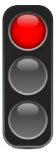 Waiting for the video to download
165
748
Waiting for the video to download
165
749
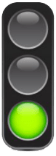 Waiting for the video to download
165
750